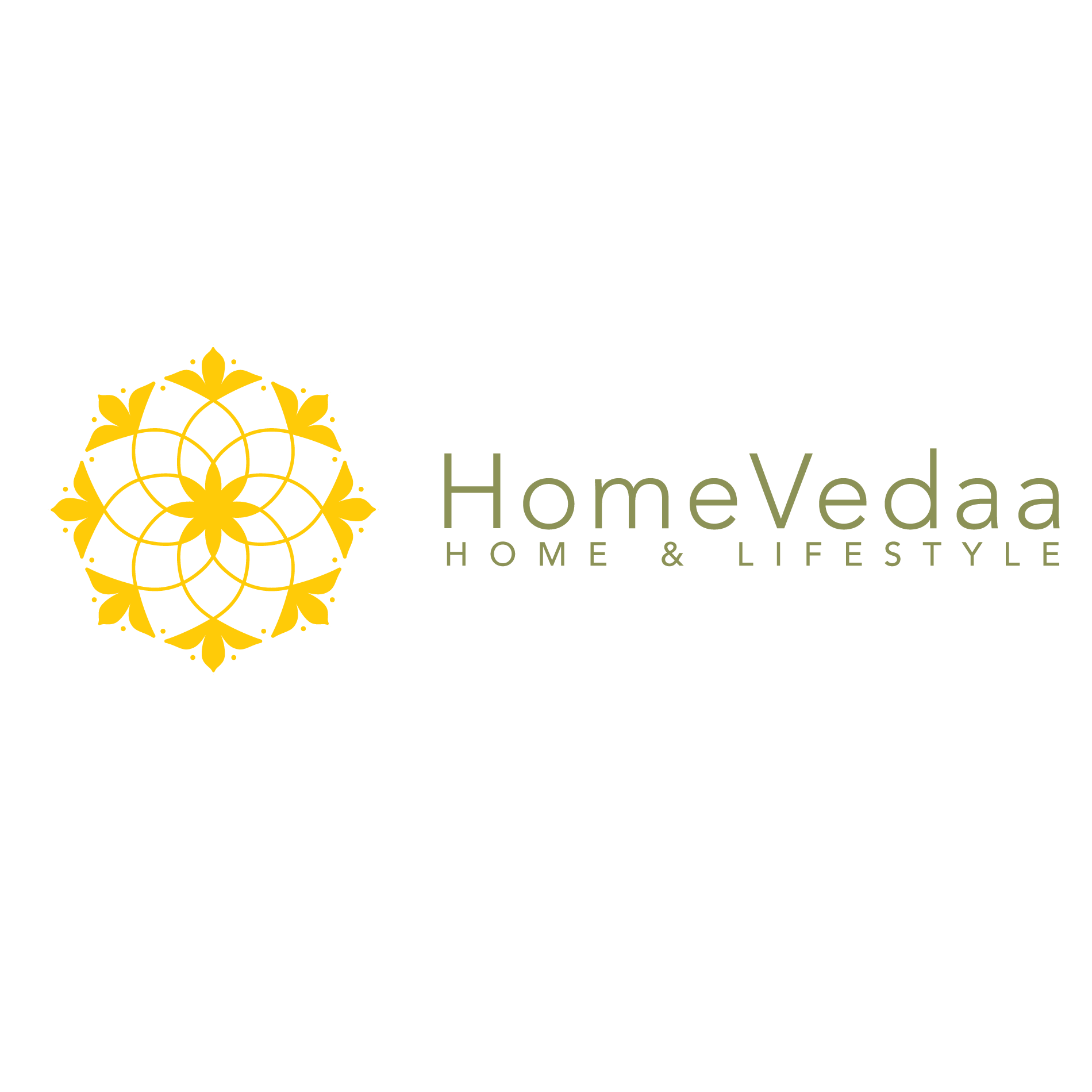 Gifting something you love . . . to the ones you love !
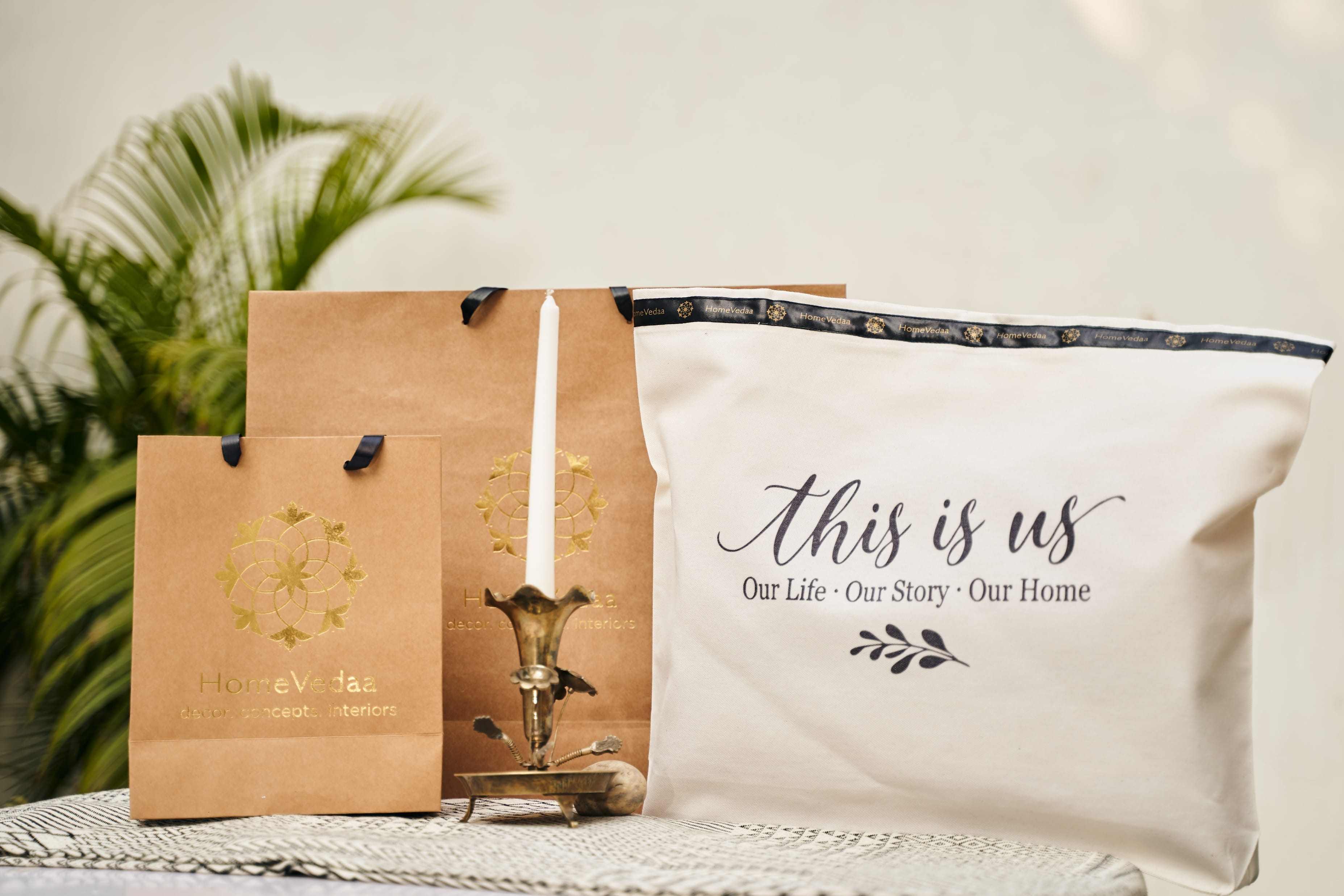 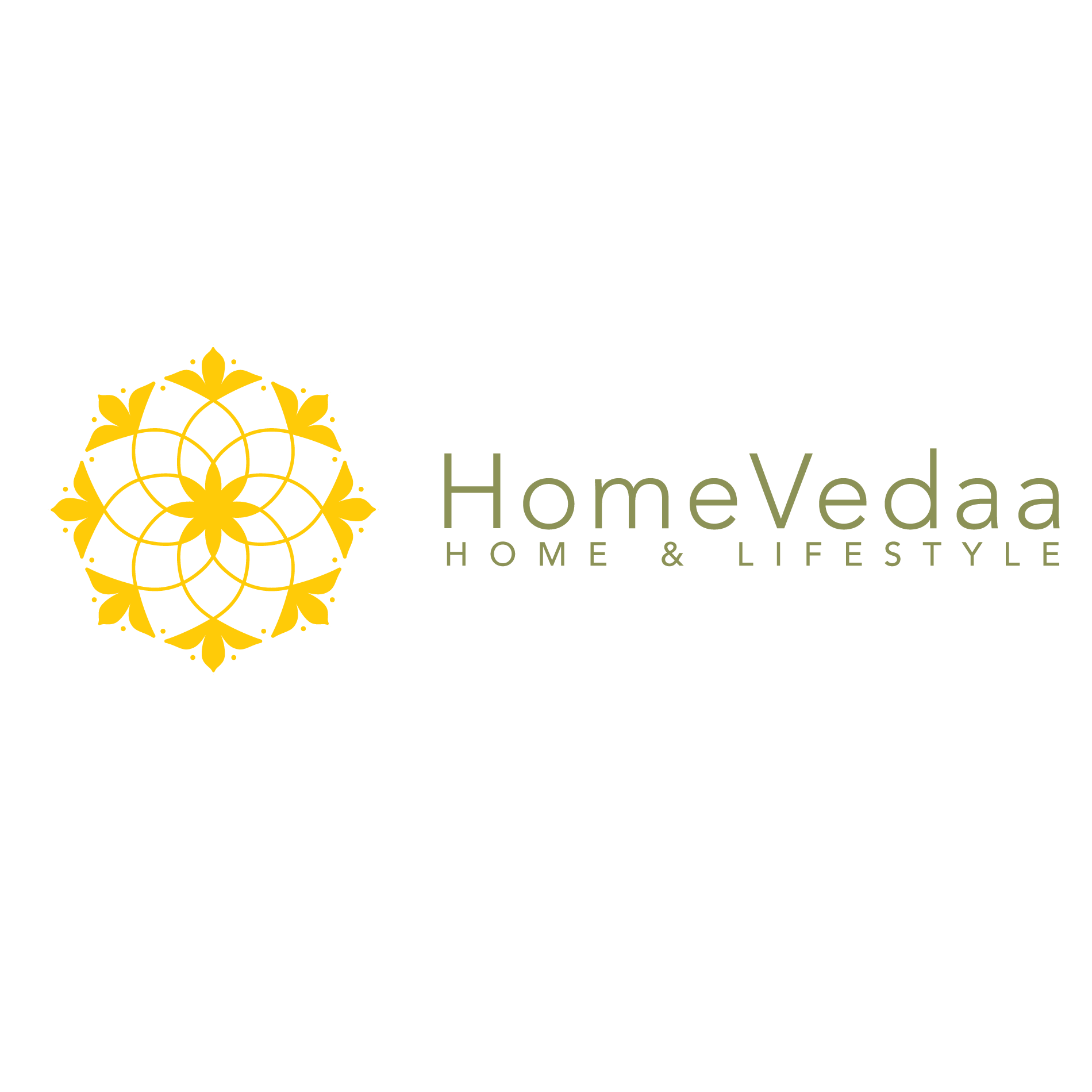 Gifting
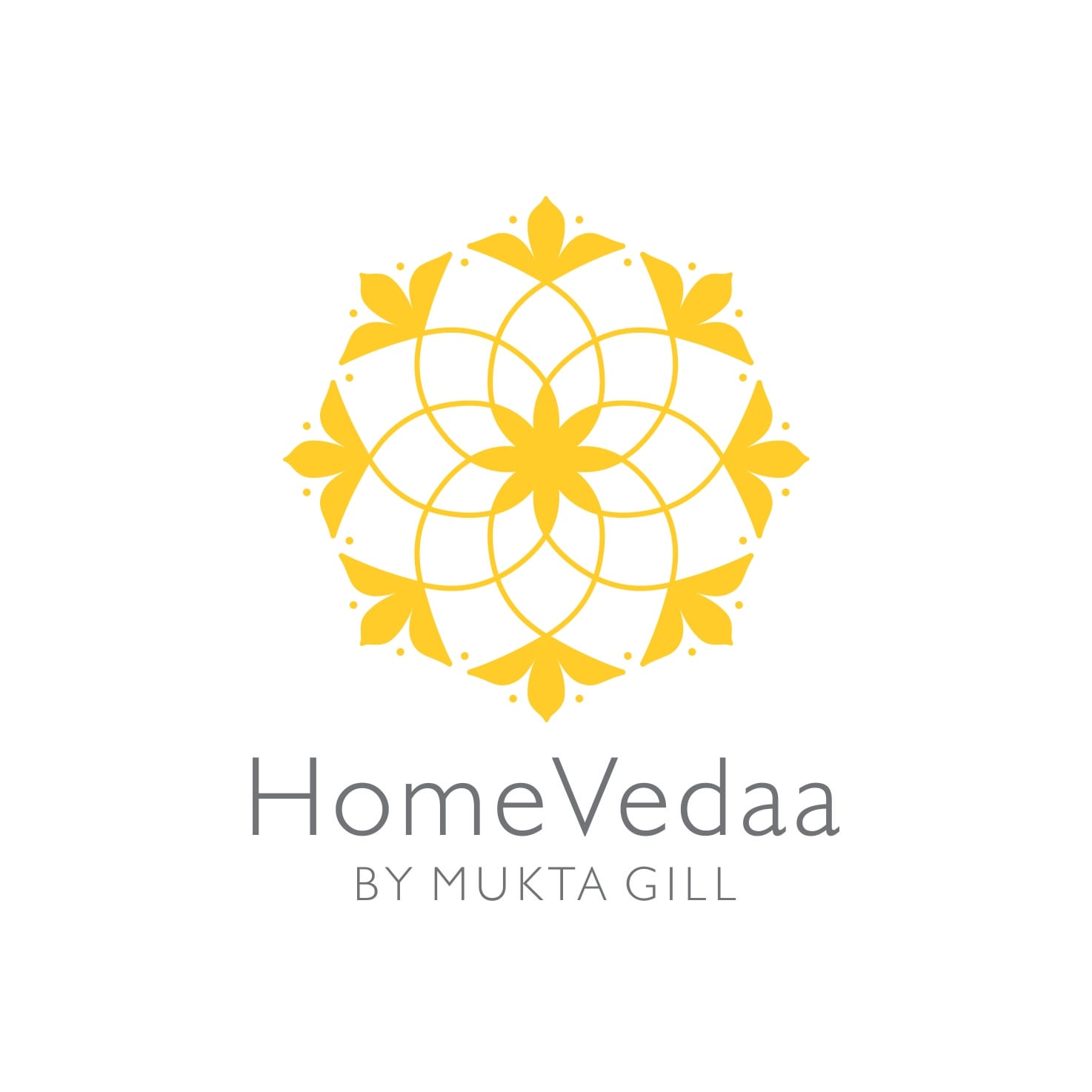 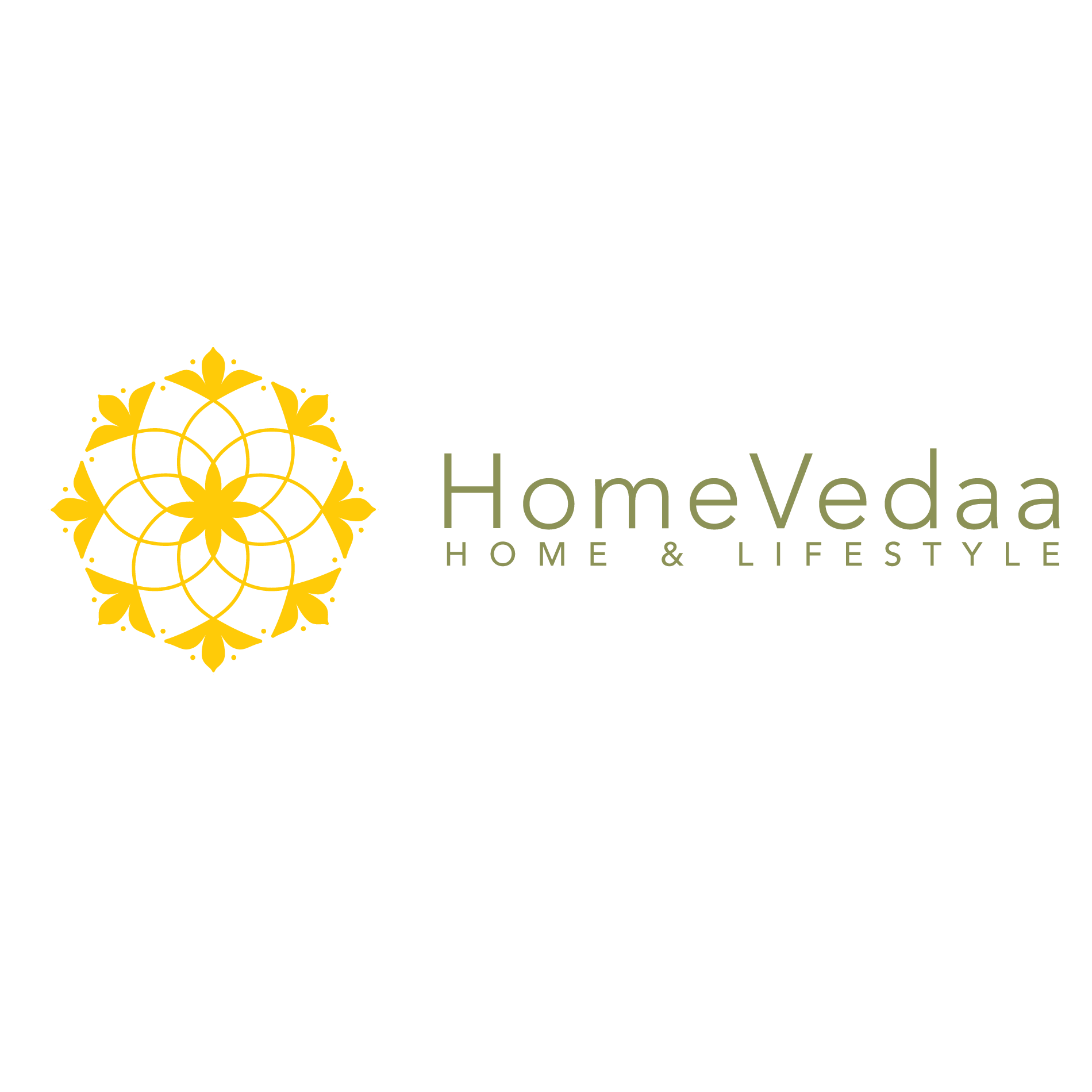 HomeVedaa is a platform bringing together finely crafted pieces and home accessories. Each product lovingly crafted with attention to detail, lending that special touch of beauty and luxury. We do not believe in compromising on quality, ethical sourcing and sustainable packaging standards.
We are a homegrown brand founded in the year 2019. 

Our Core Values – Transparency and connect with our customers, encouraging and empowering them to make conscious lifestyle choices by offering sustainable products across various categories.  

Our Mission – Committed to building a vast community of people who believe in ethical, sustainable and aesthetically pleasing purchases which are better for the planet. 


“Design, product and our ambience must stimulate our five senses of sight, sound, smell, touch and taste. If something does not invoke an emotional response, then know that it’s time for a change! This is my personal belief.” 

Mukta Gill 
Founder: HomeVedaa – Home n Lifestyle
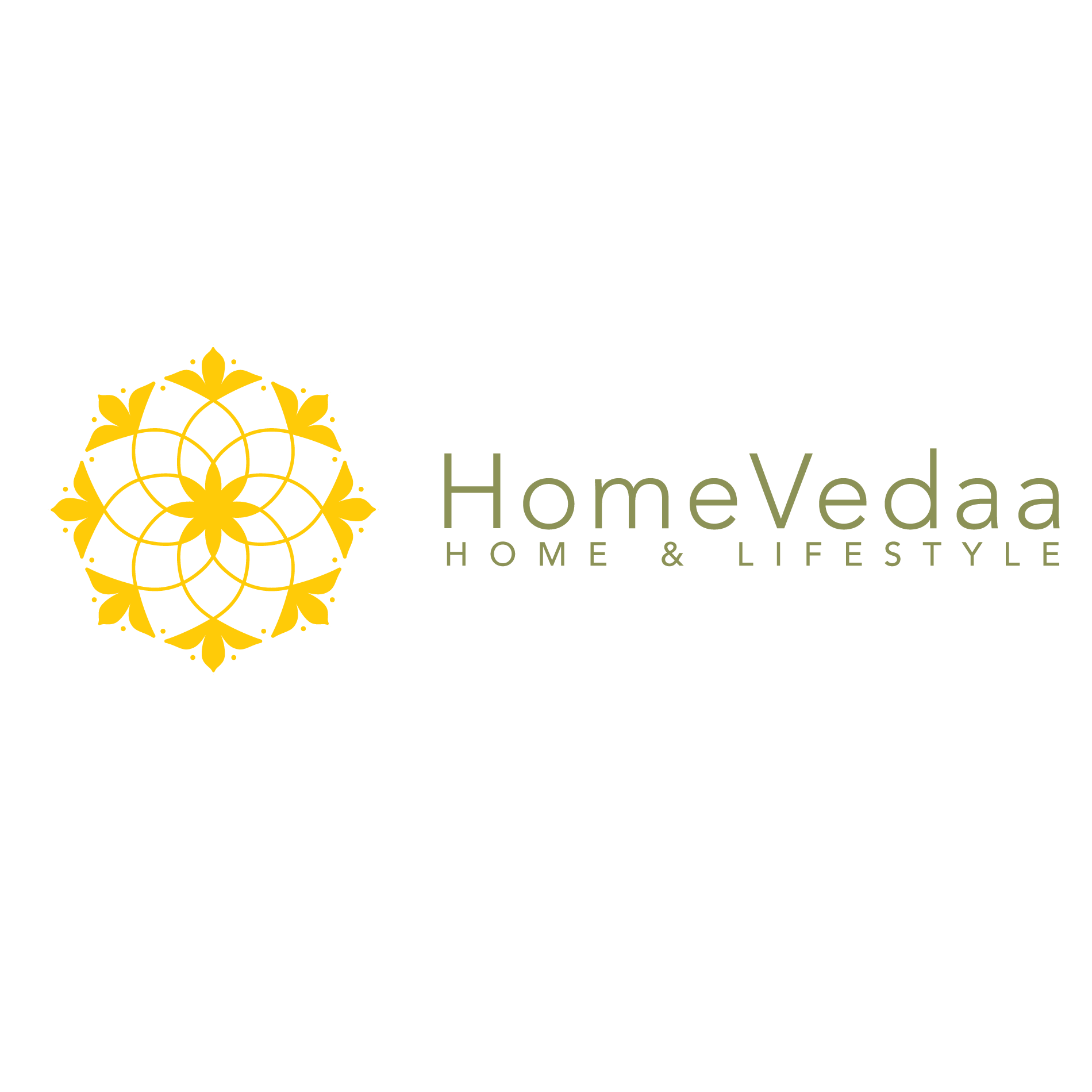 Our DNA
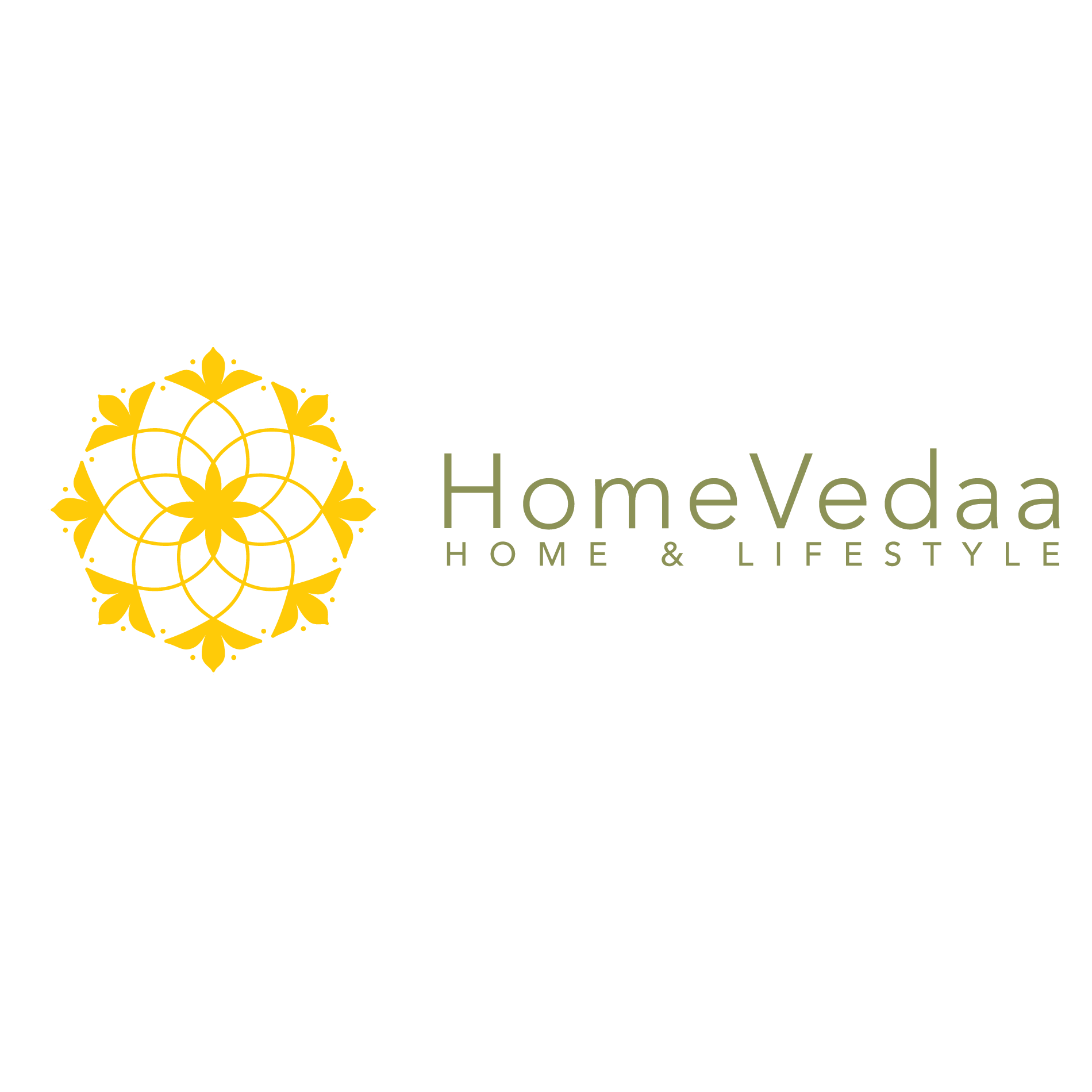 Twitter Opener set of 2 – Inr 1750
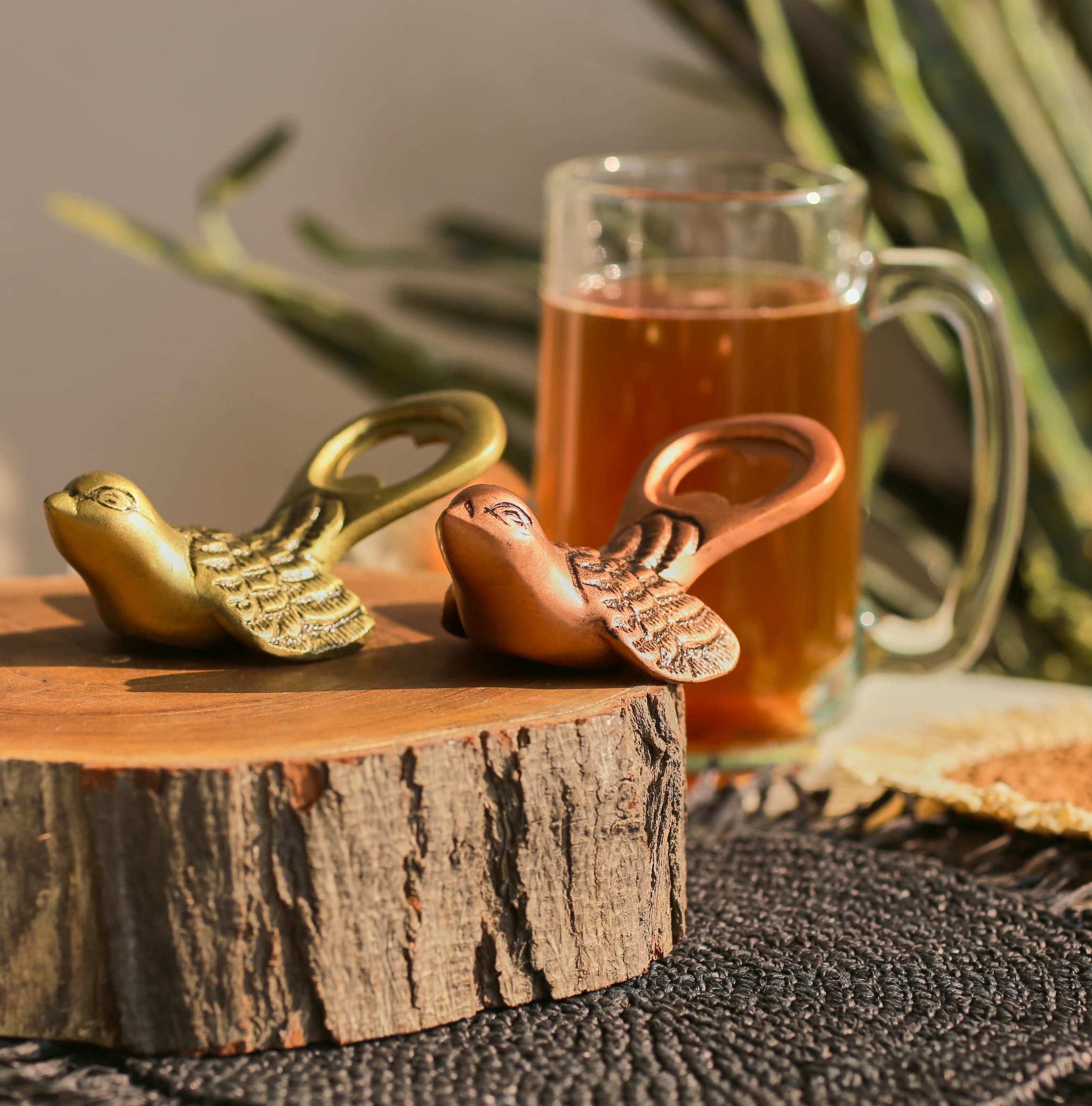 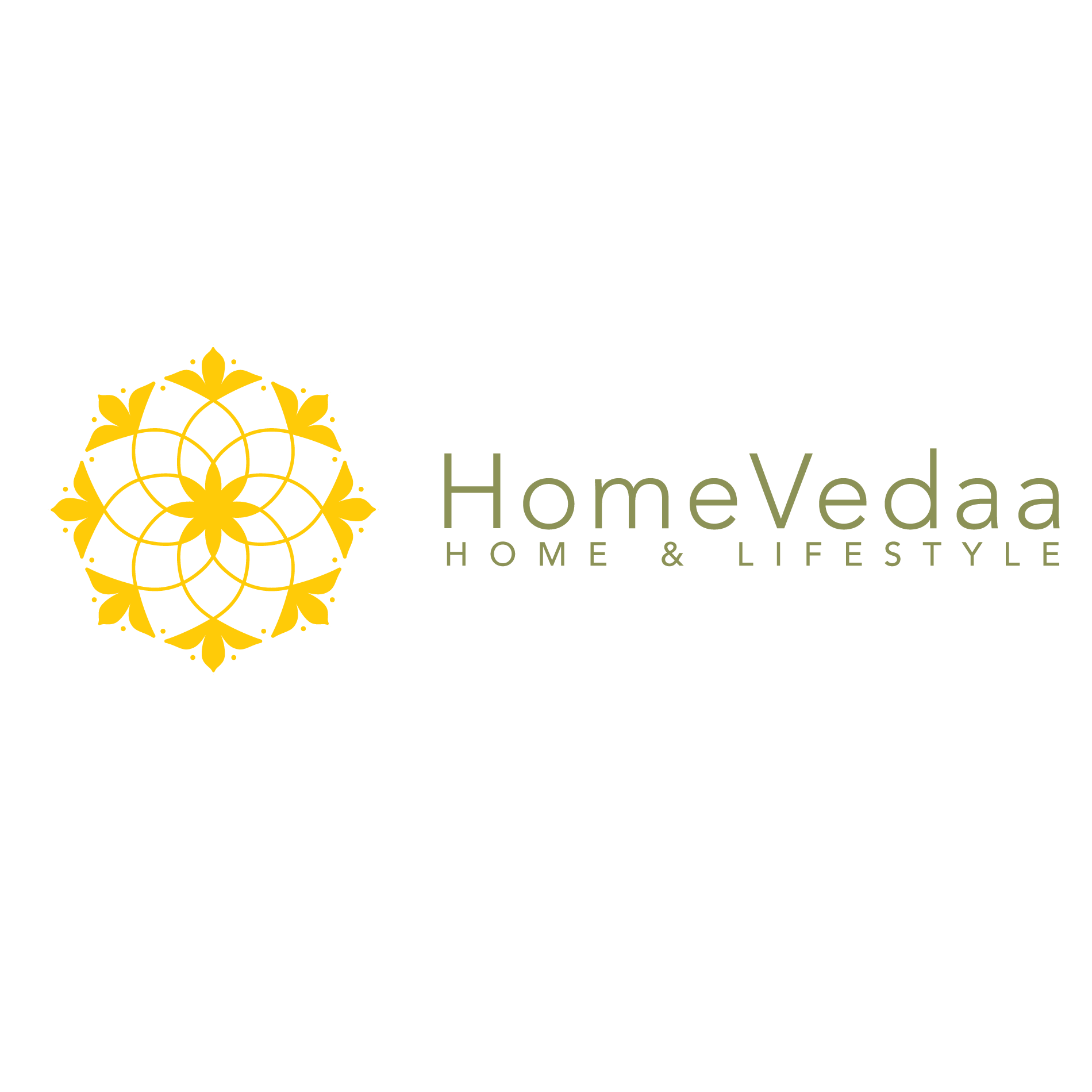 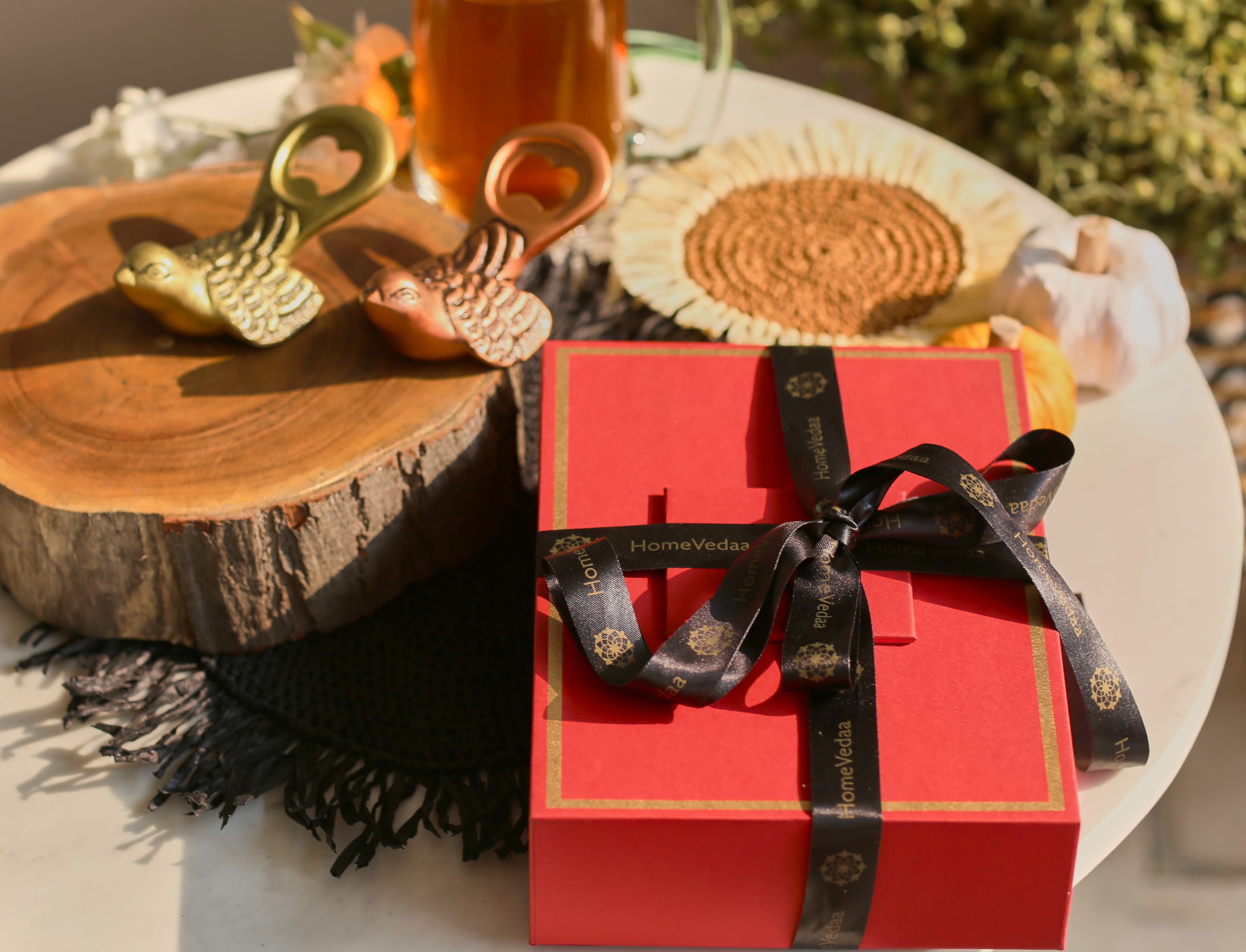 Gifting
https://homevedaa.com/product/twitter-opener-set-of-2/
Marigold marble tray with brass inlay – Inr 3750
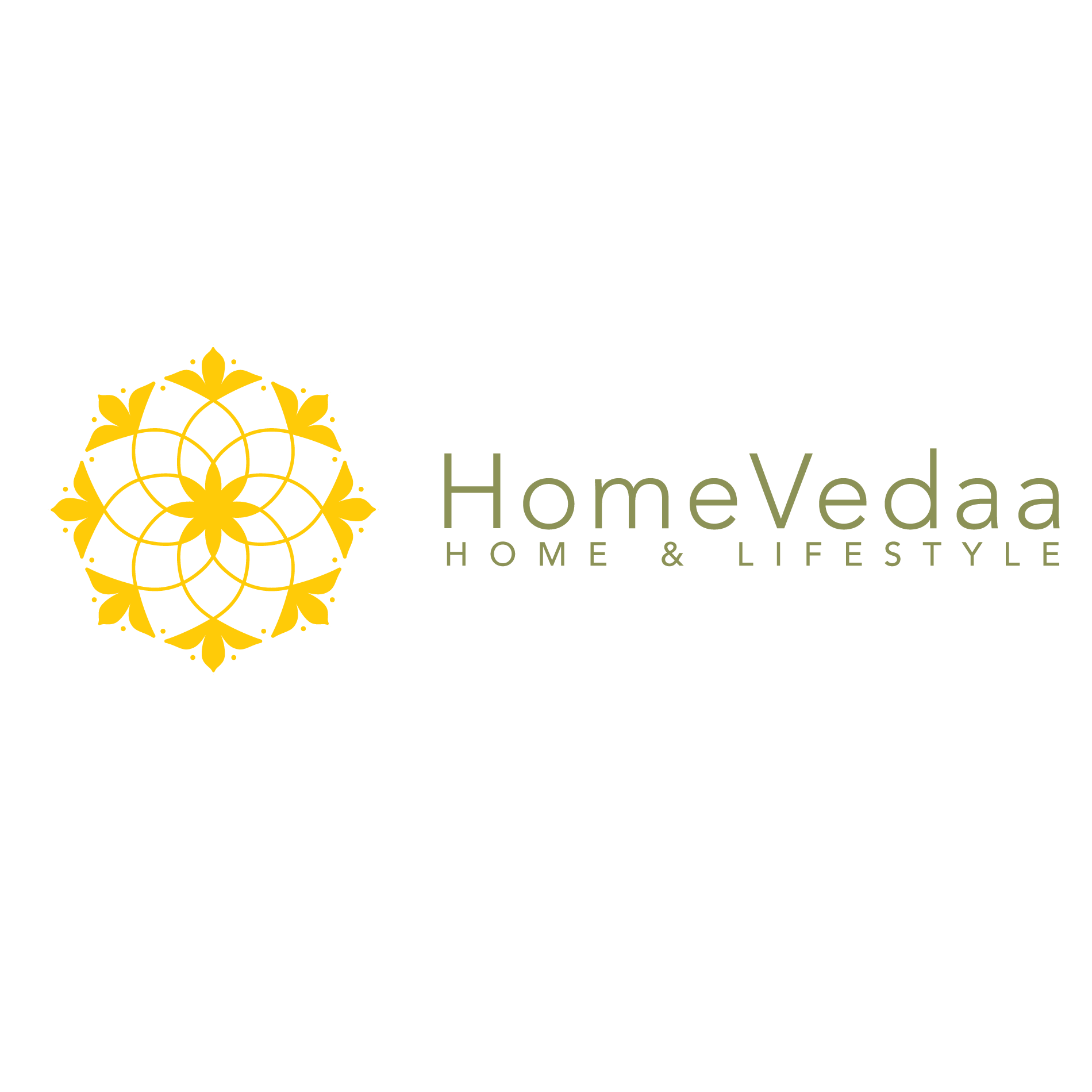 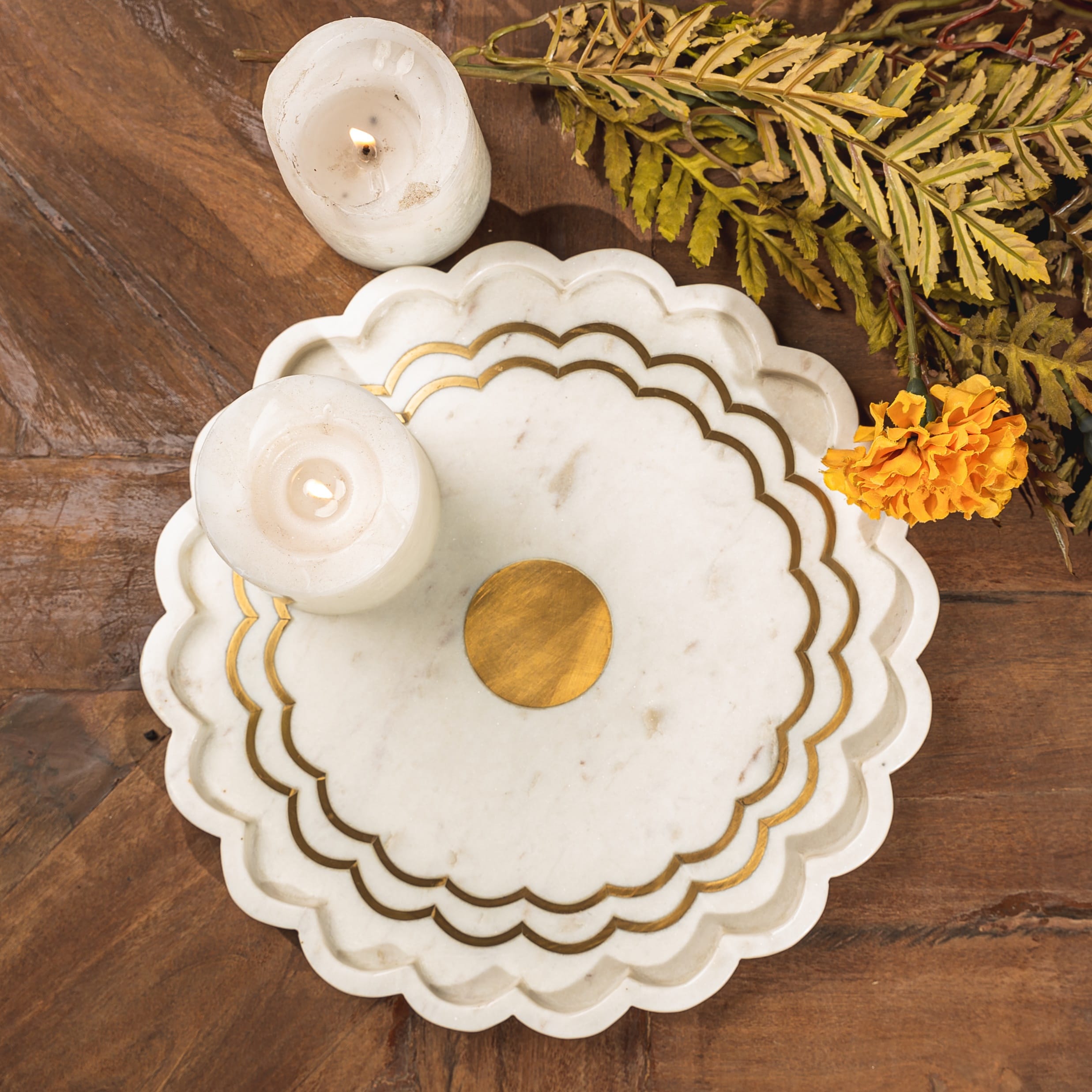 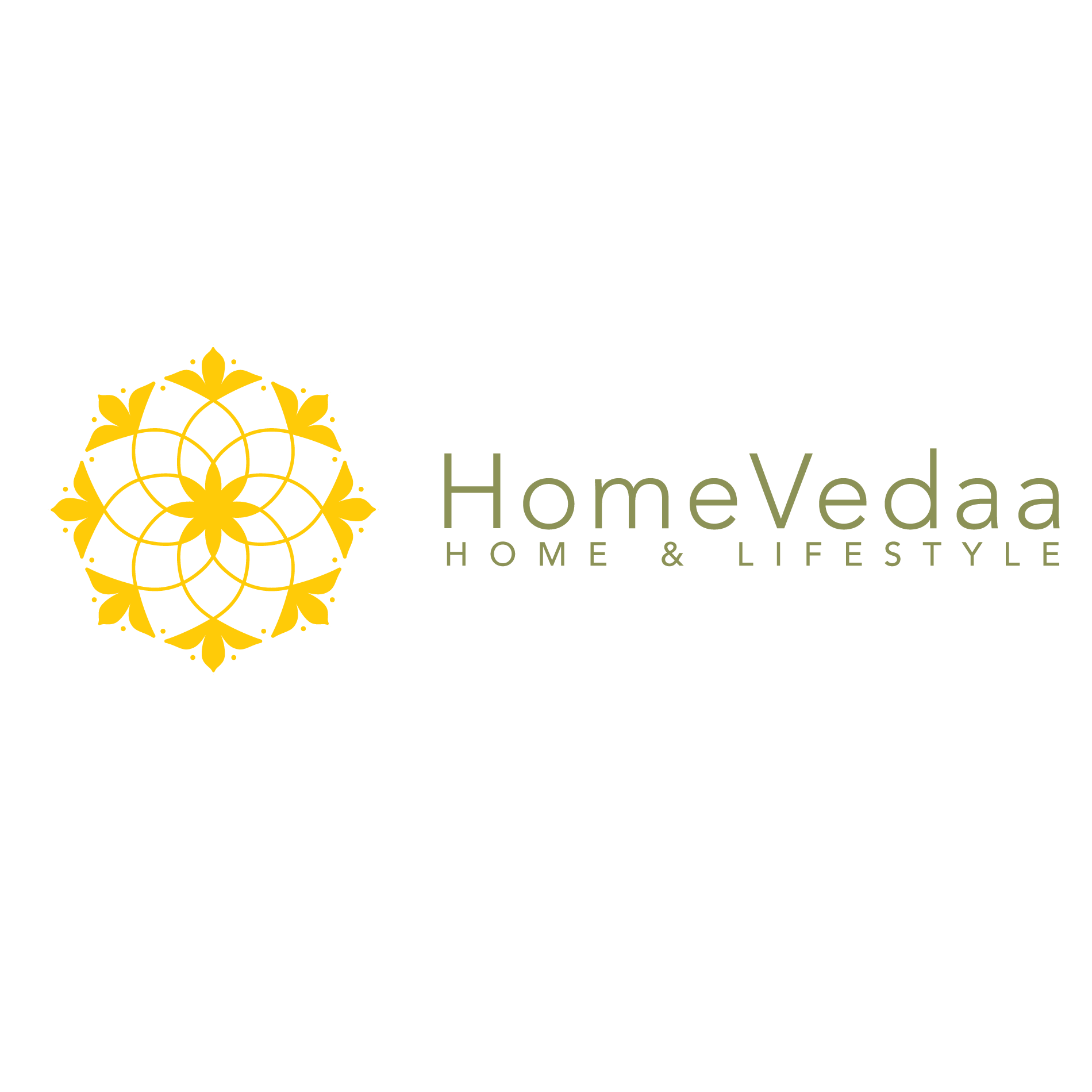 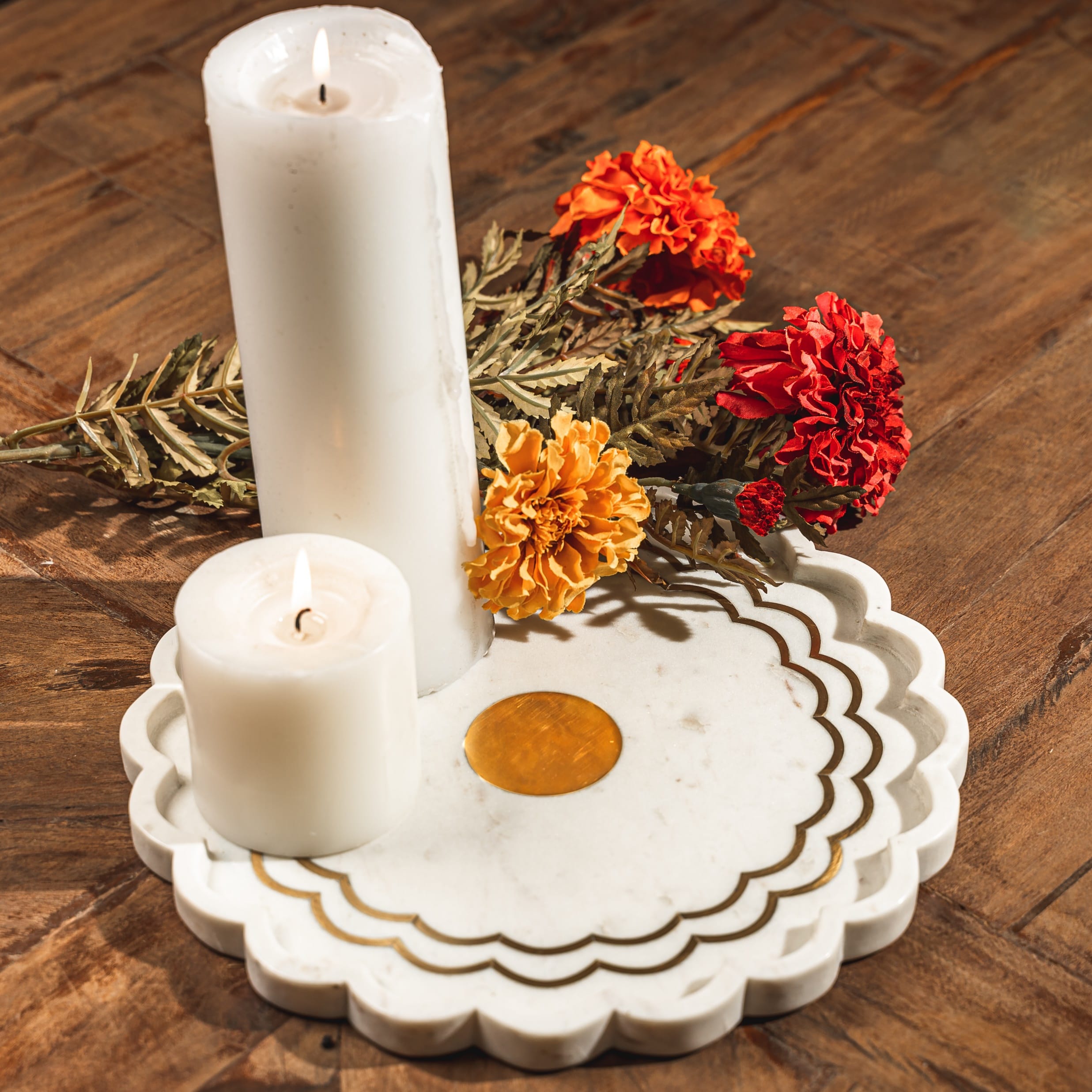 Gifting
https://homevedaa.com/product/marigold-tray/
Juniper Marble Platter - inlay design in mother of pearl and brass –  INR 3750 – Currently on promotion for Inr 2813 only. 
Pair it with a set of our Cheese Knives and you are all set with a gorgeous gift !
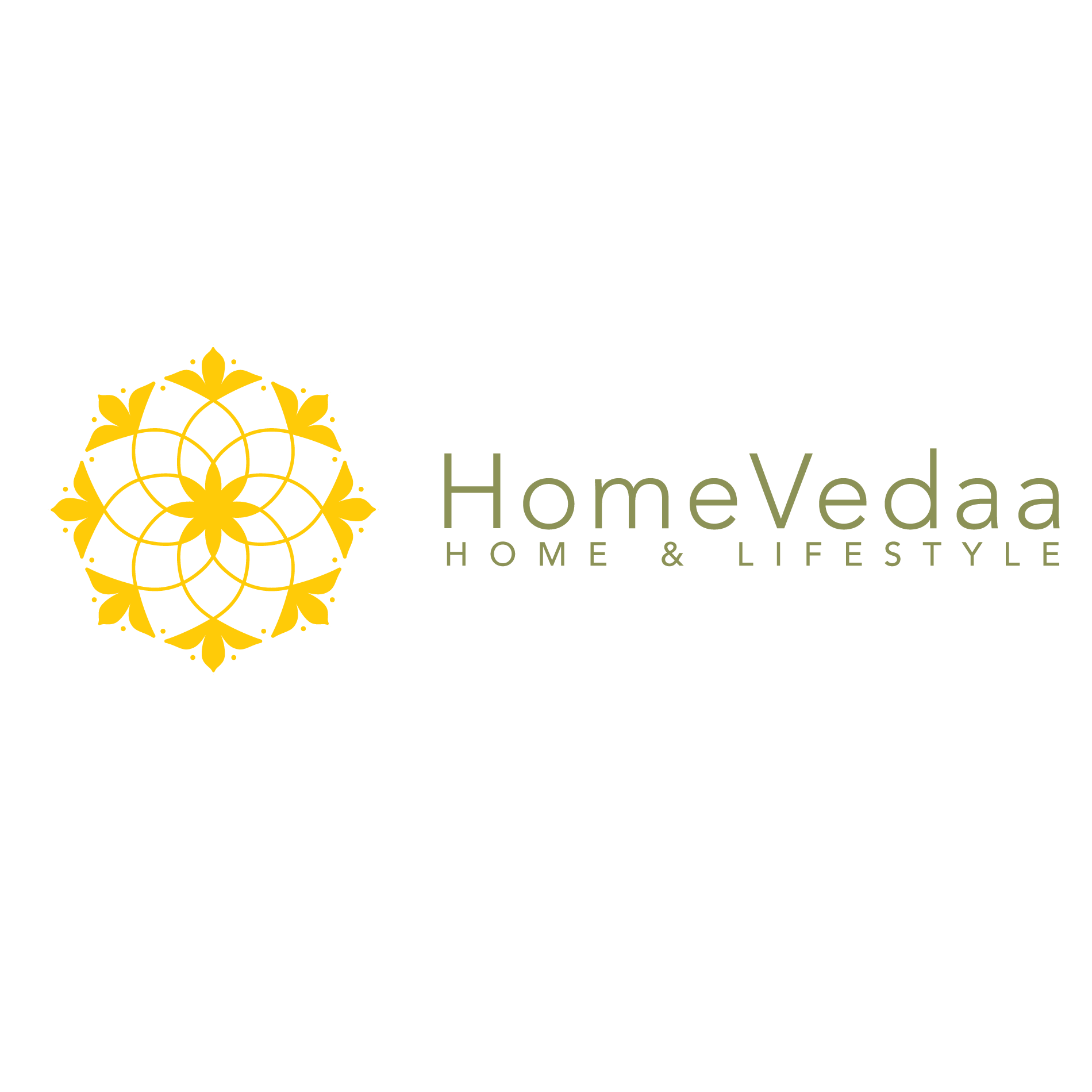 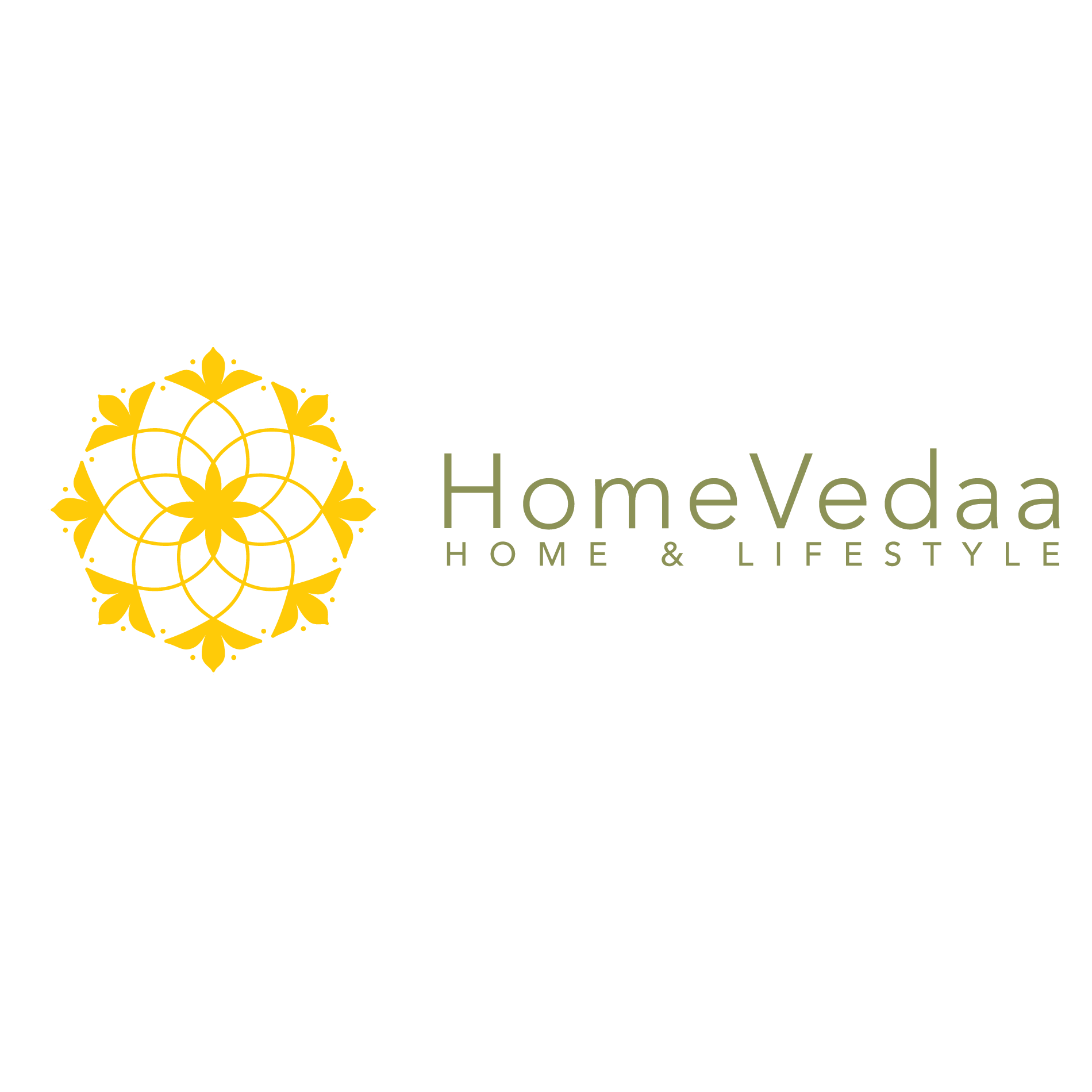 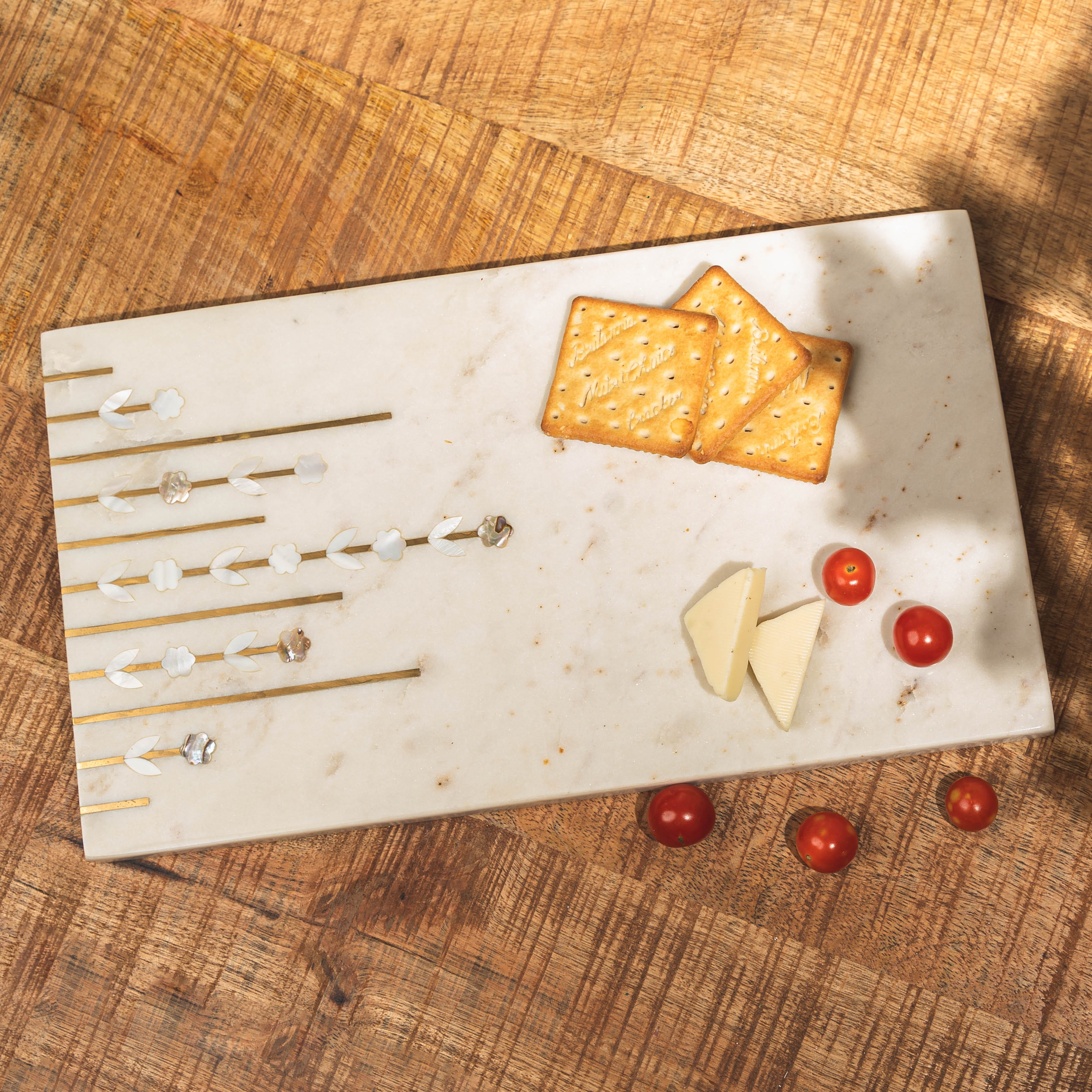 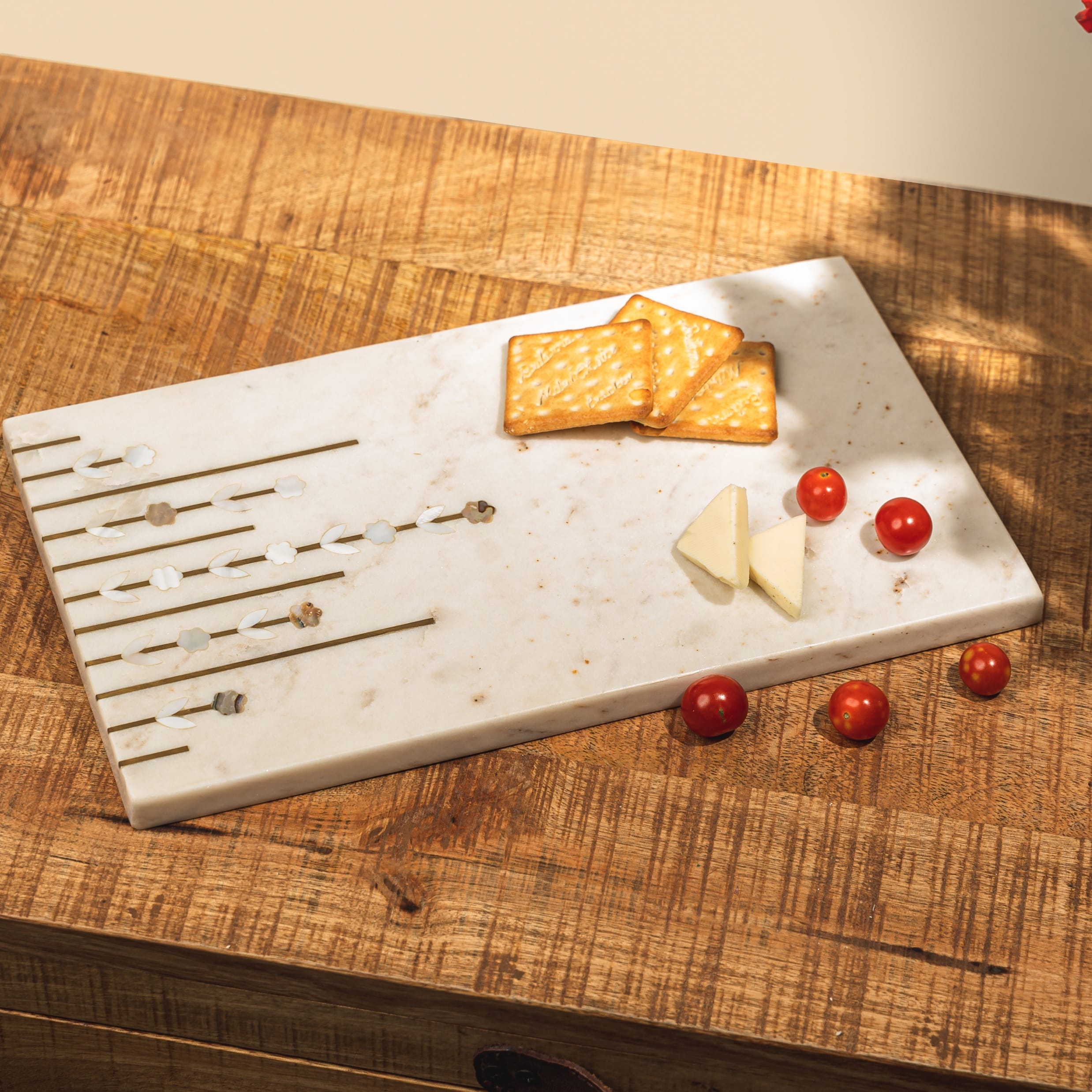 Gifting
https://homevedaa.com/product/juniper-platter/
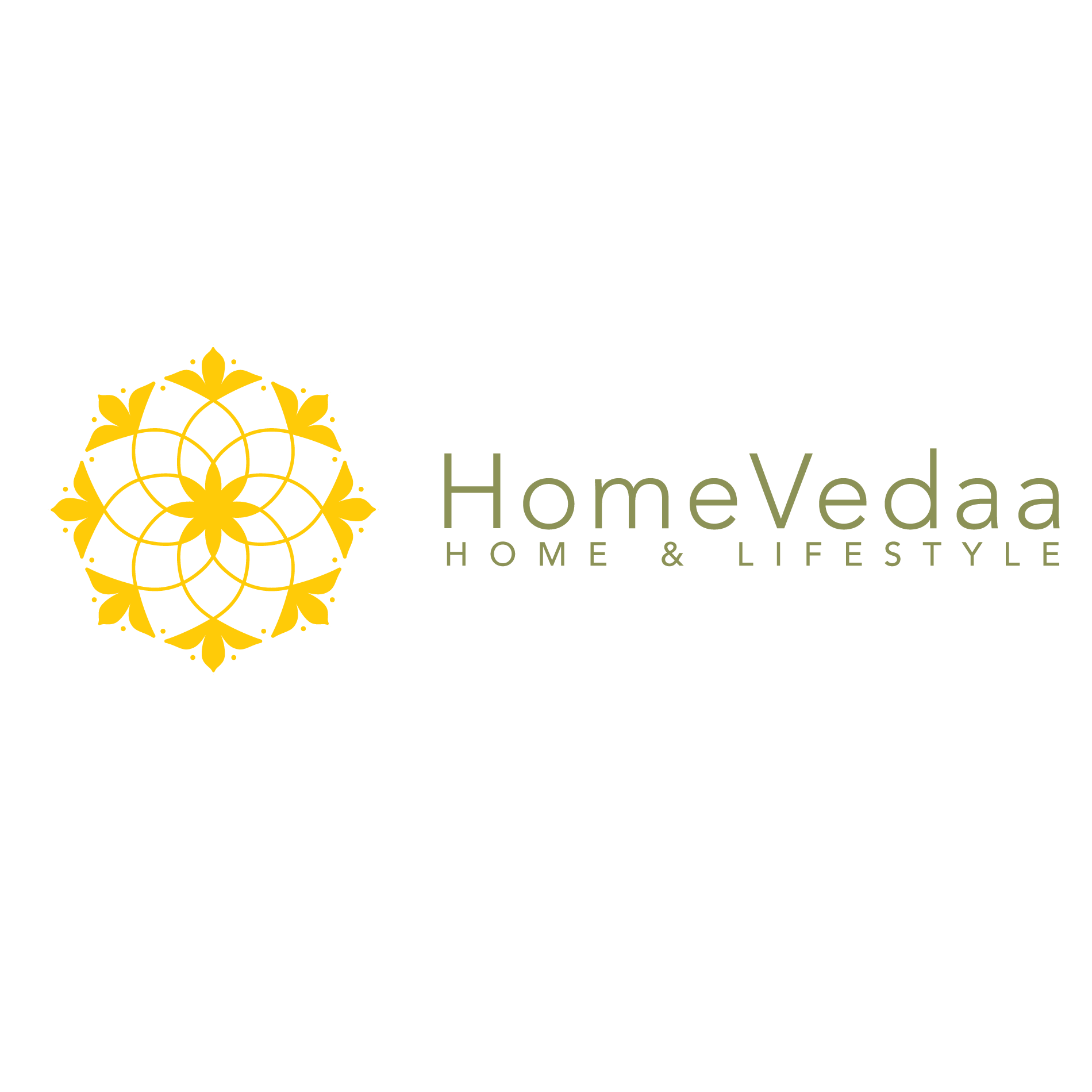 Butterfly Platter – crafted from a solid wooden log with butterflies in brass inlay – INR 2650 
Currently on promotion for Inr 1855 only. Pair it with a set of our cheese knives !
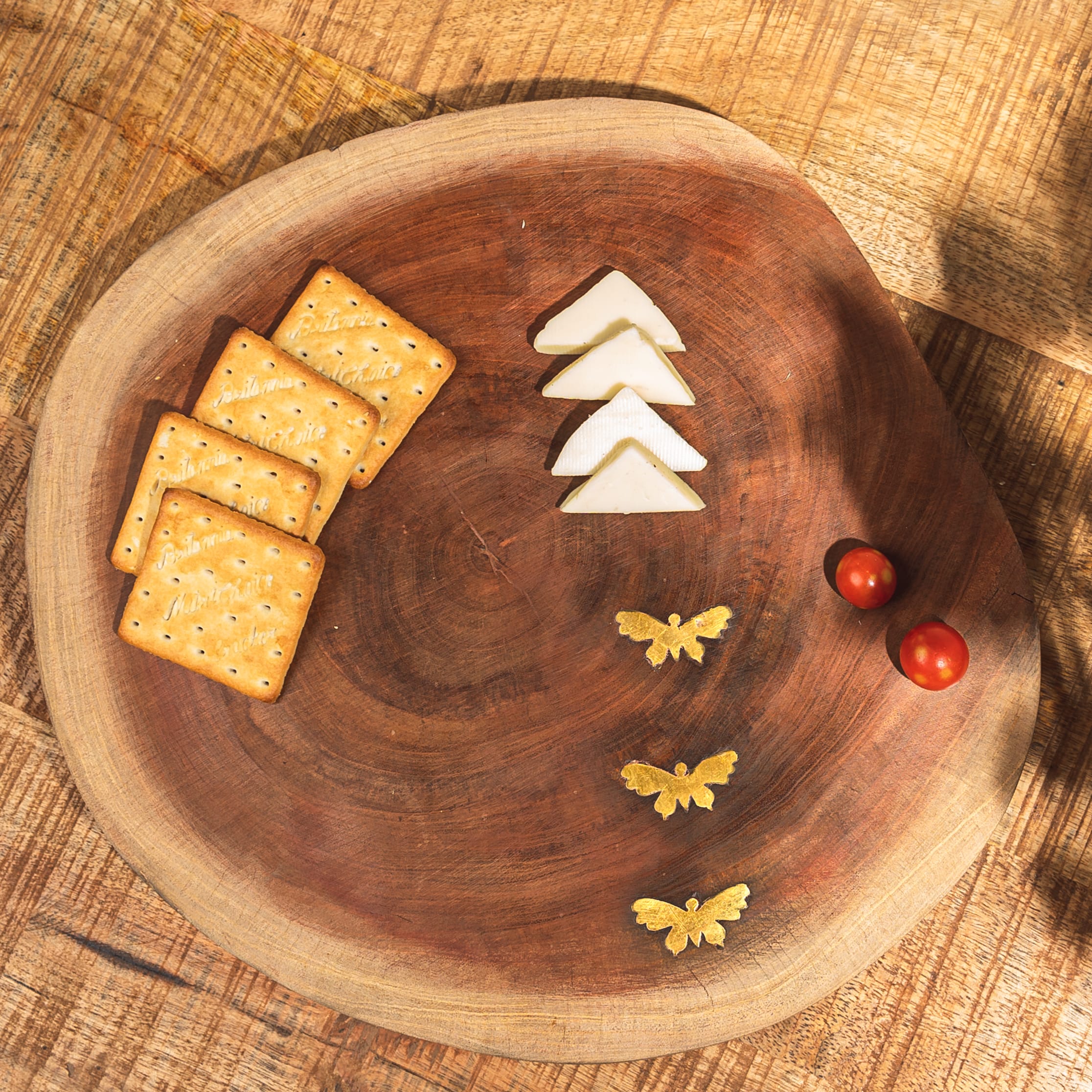 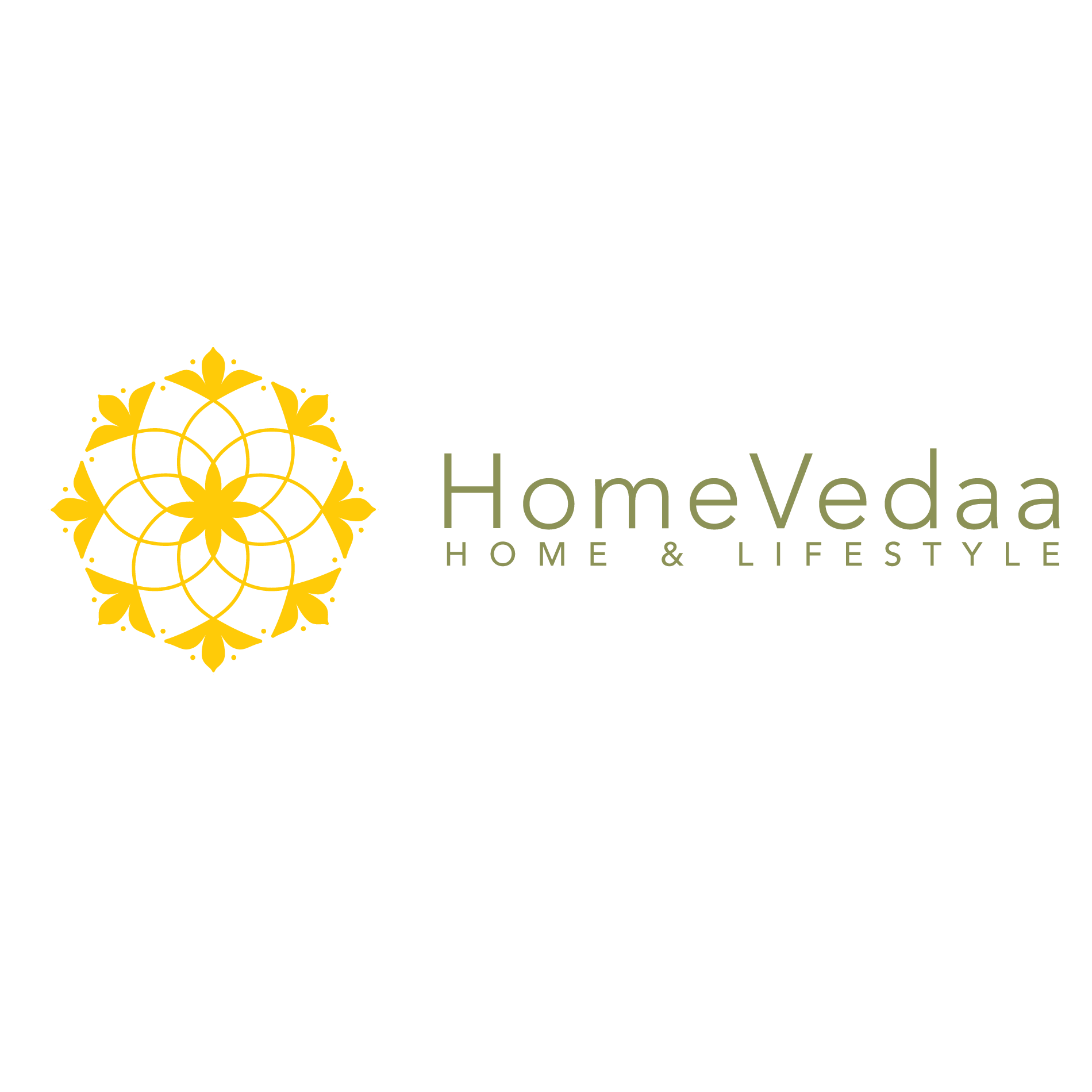 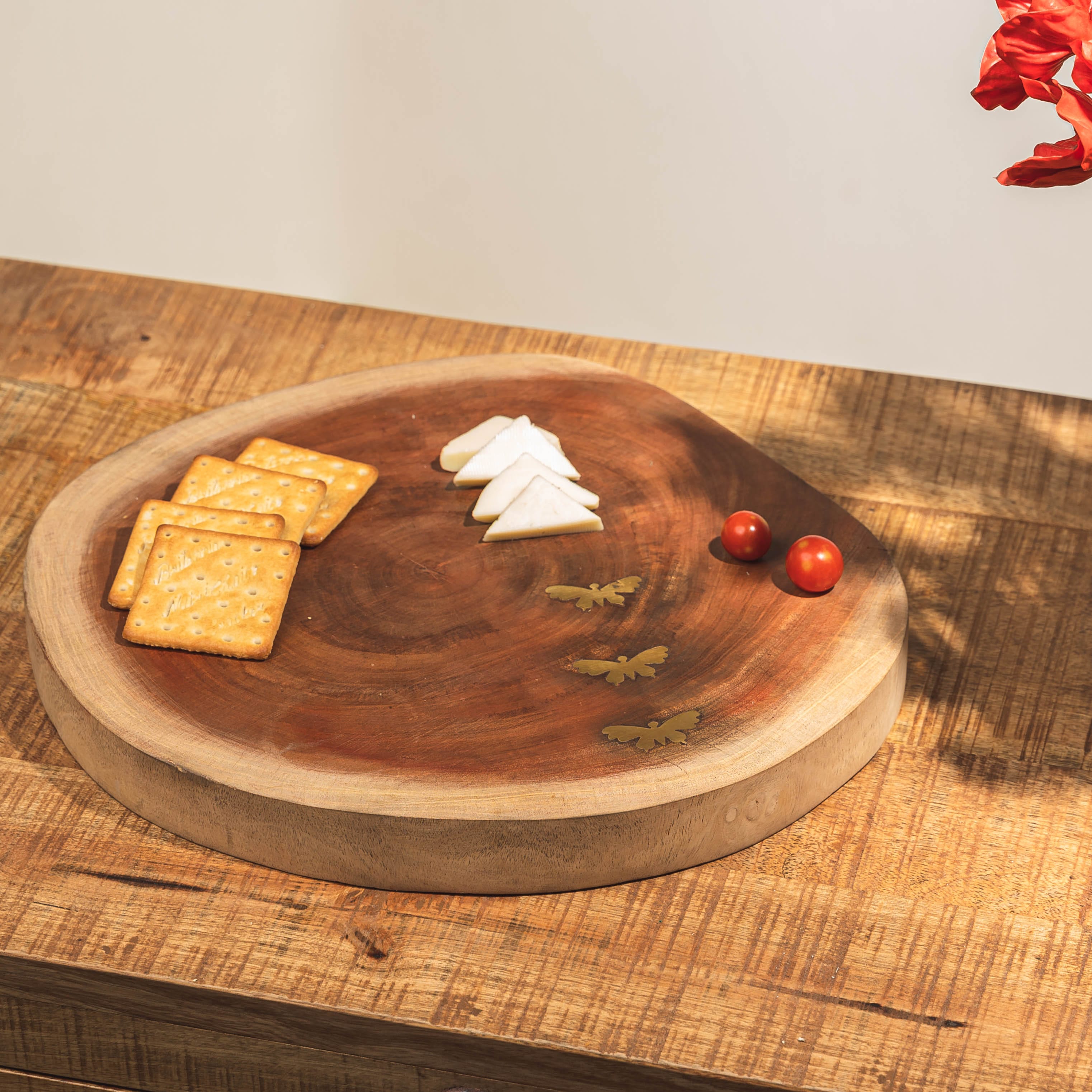 Gifting
https://homevedaa.com/product/butterfly-platter/
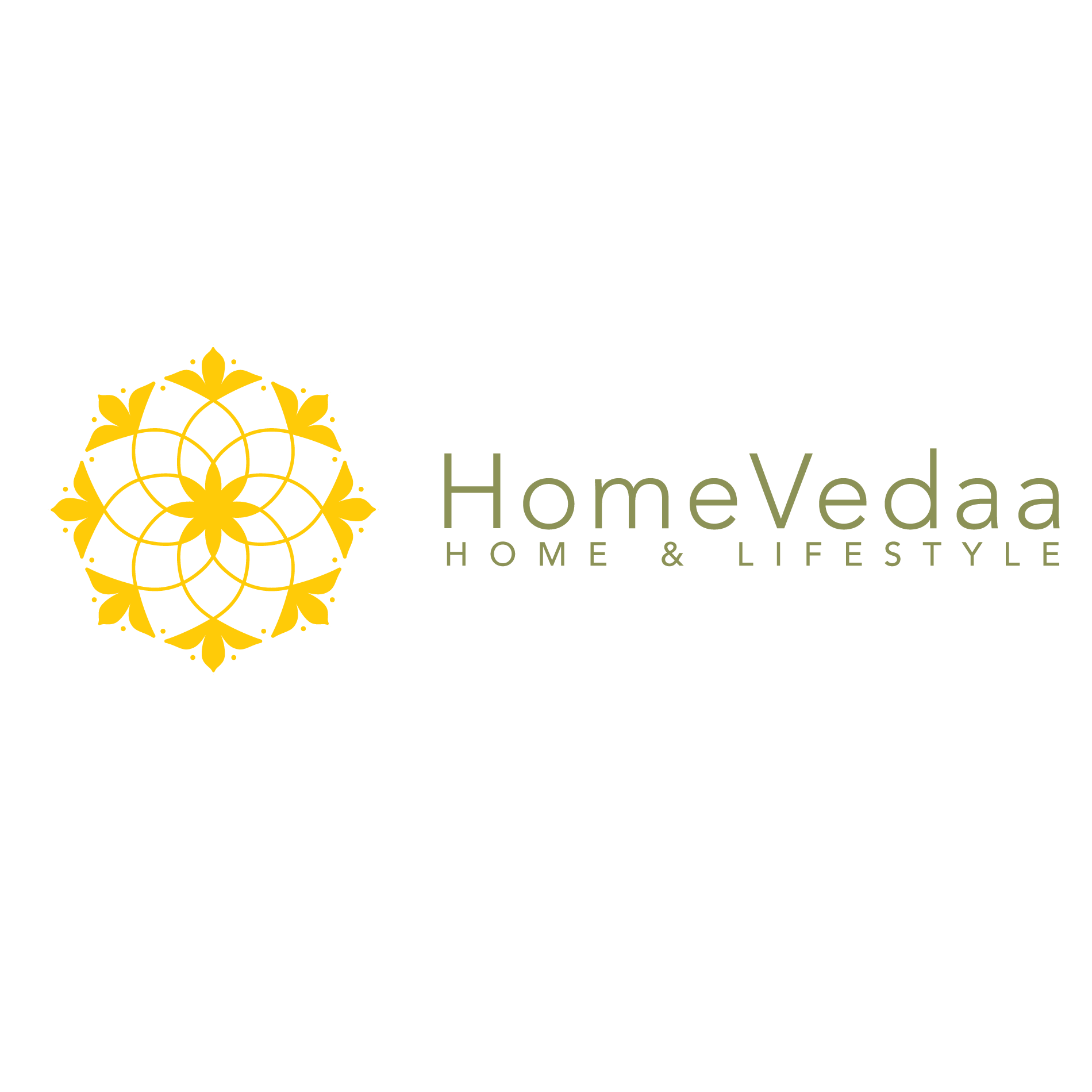 Parissa Platter - pure brass platter with etching allover adorned with a gold agate stone - INR 2750   . Currently on promotion for Inr 1925 only !
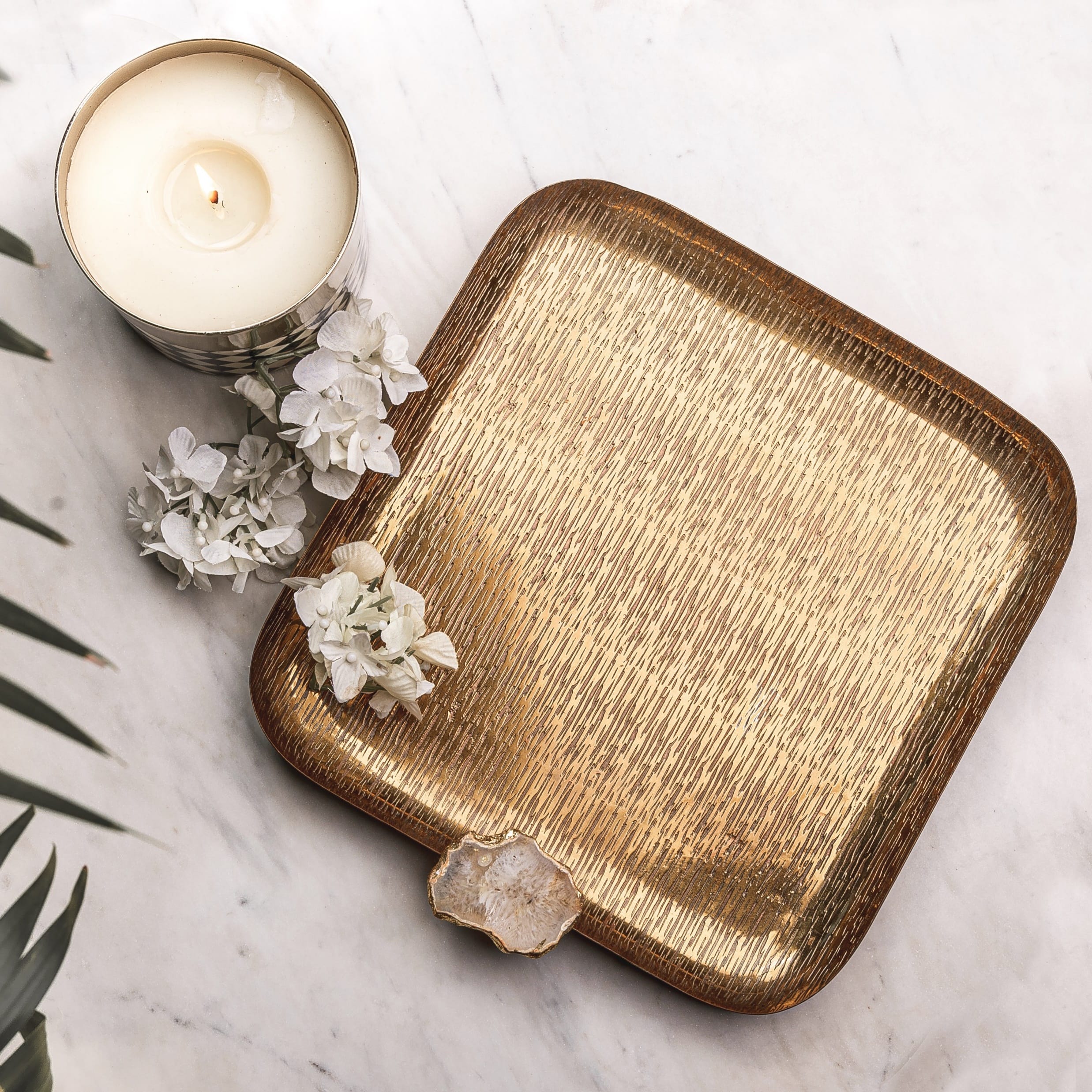 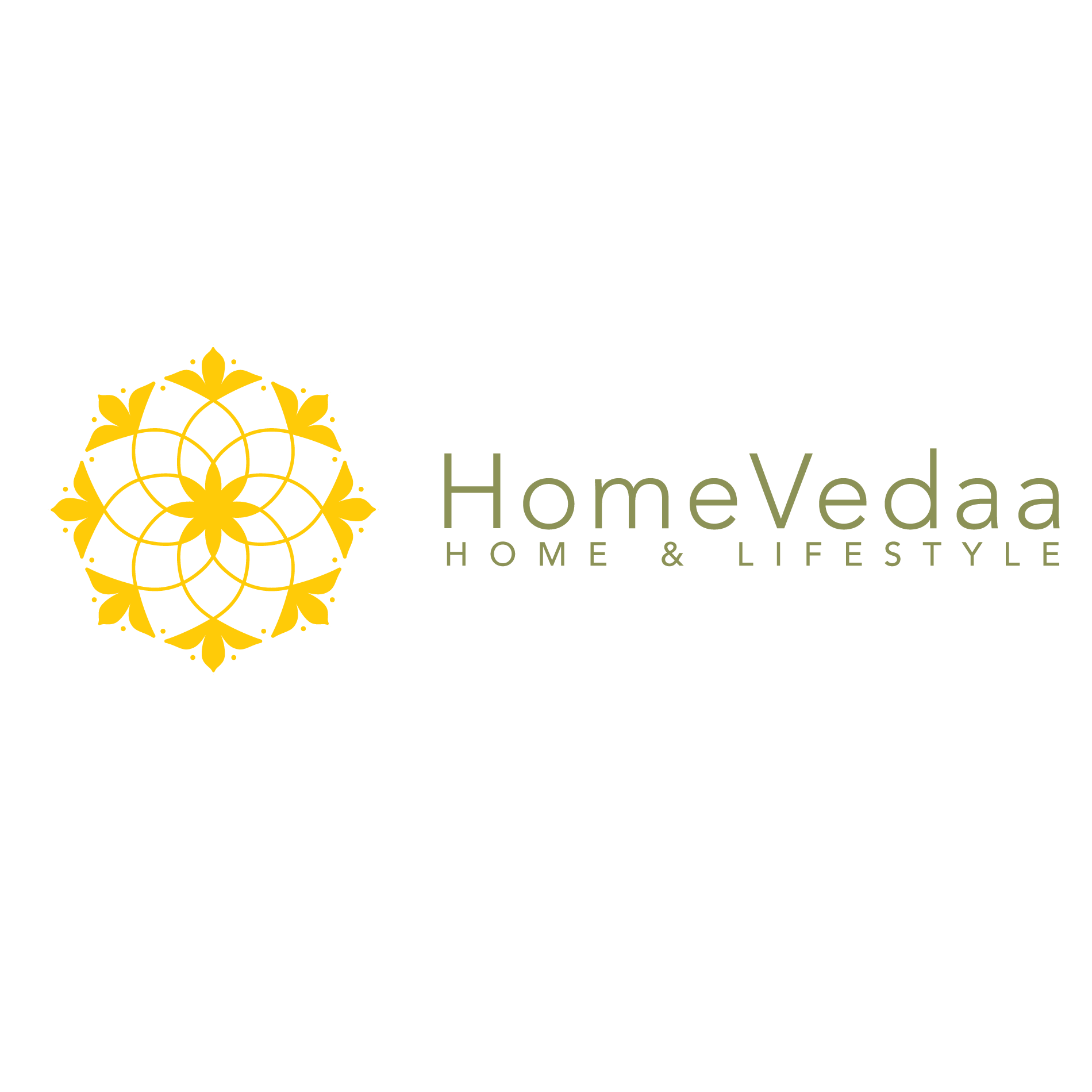 Gifting
https://homevedaa.com/product/parissa-platter/
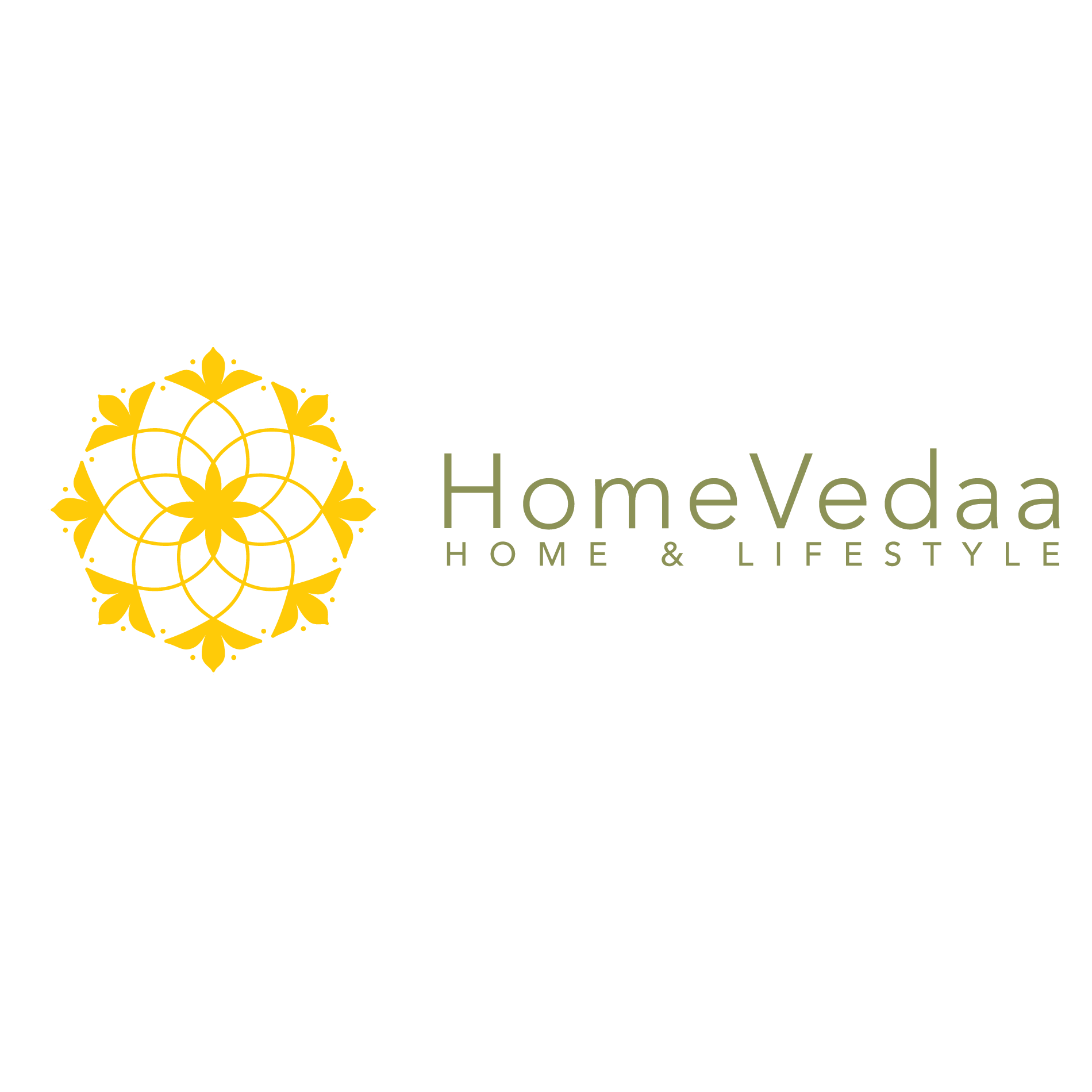 Meadow Wooden Bowl – Inr 2350
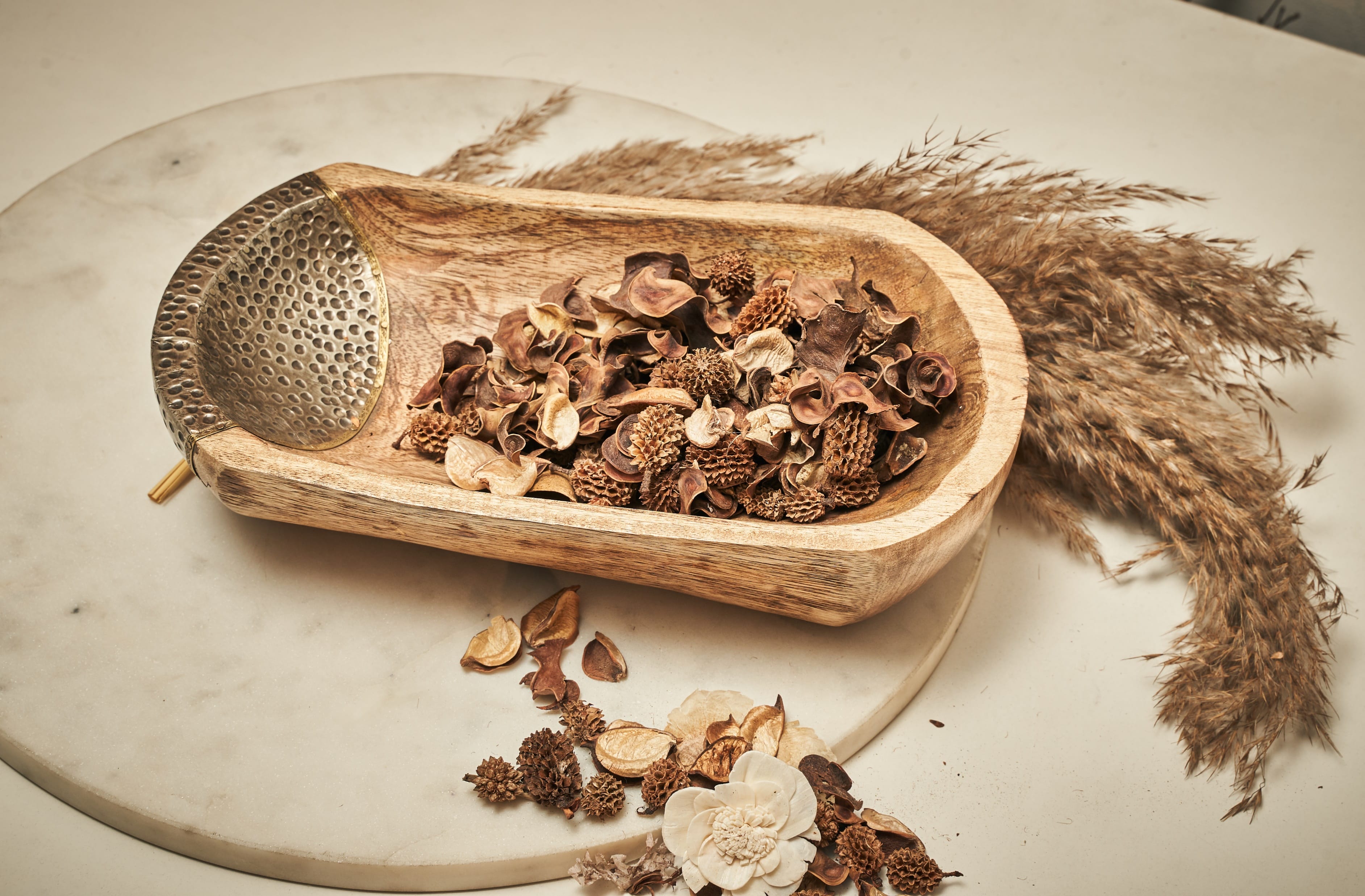 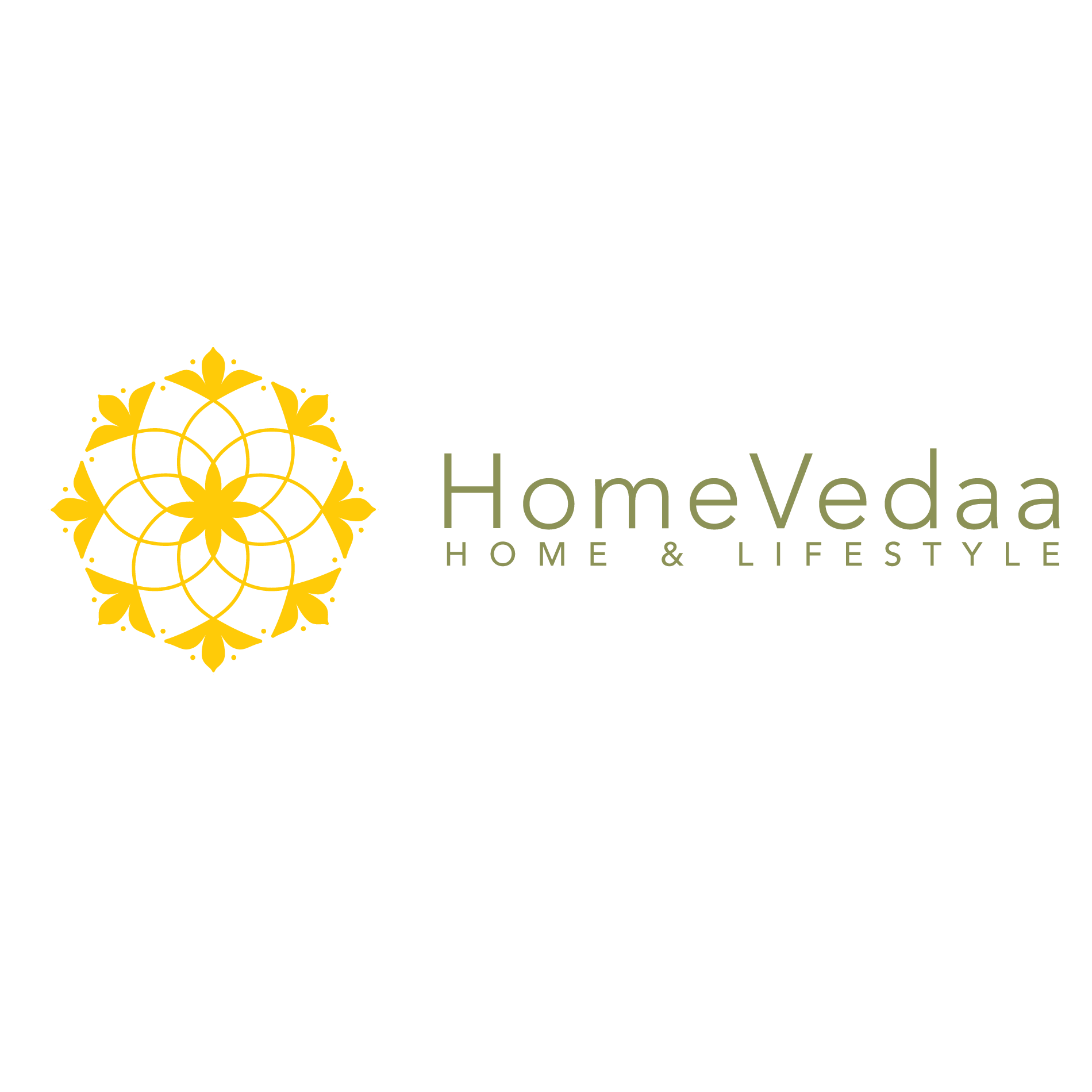 Gifting
https://homevedaa.com/product/meadow-wooden-bowl/
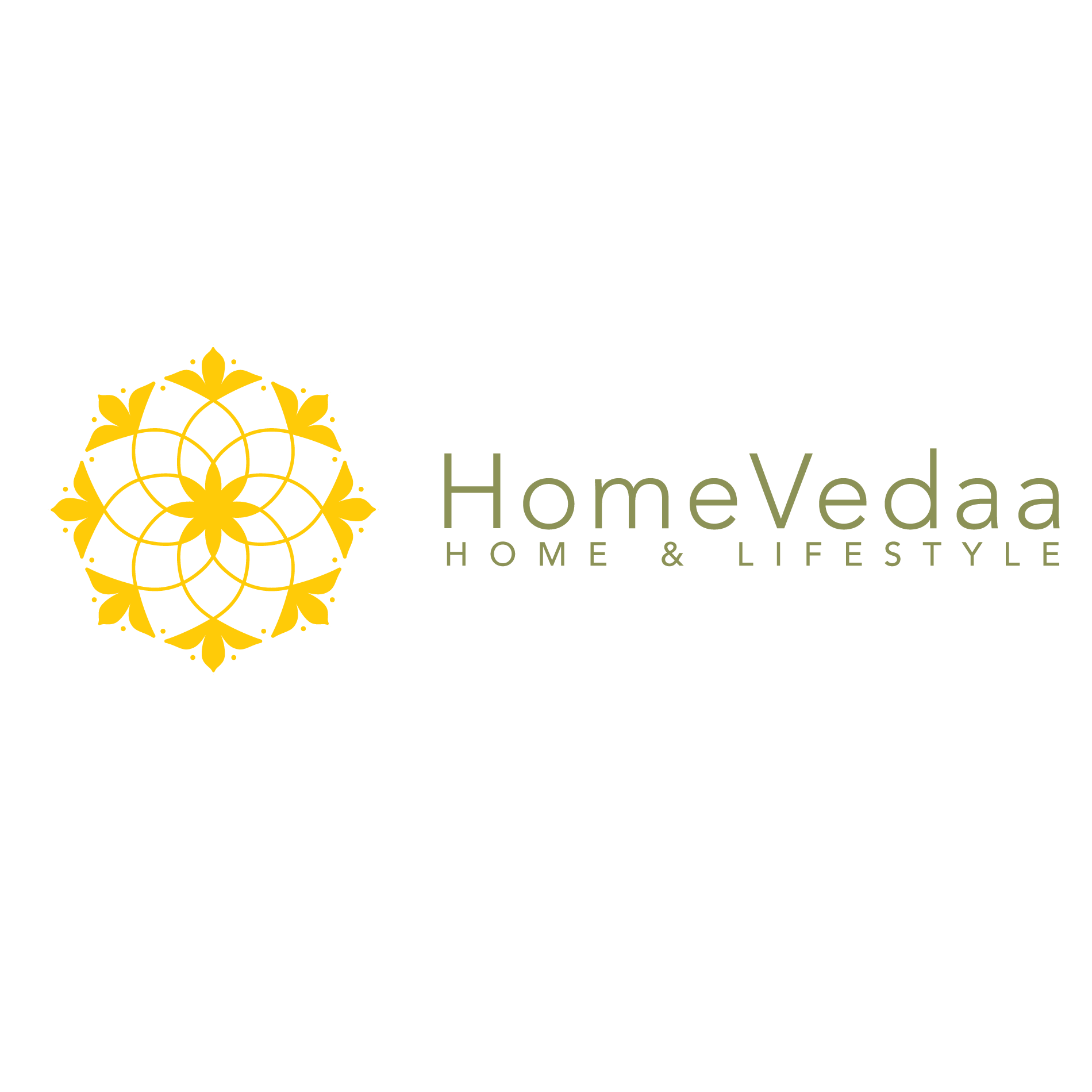 Tia Mirror Tray – Inr 2350
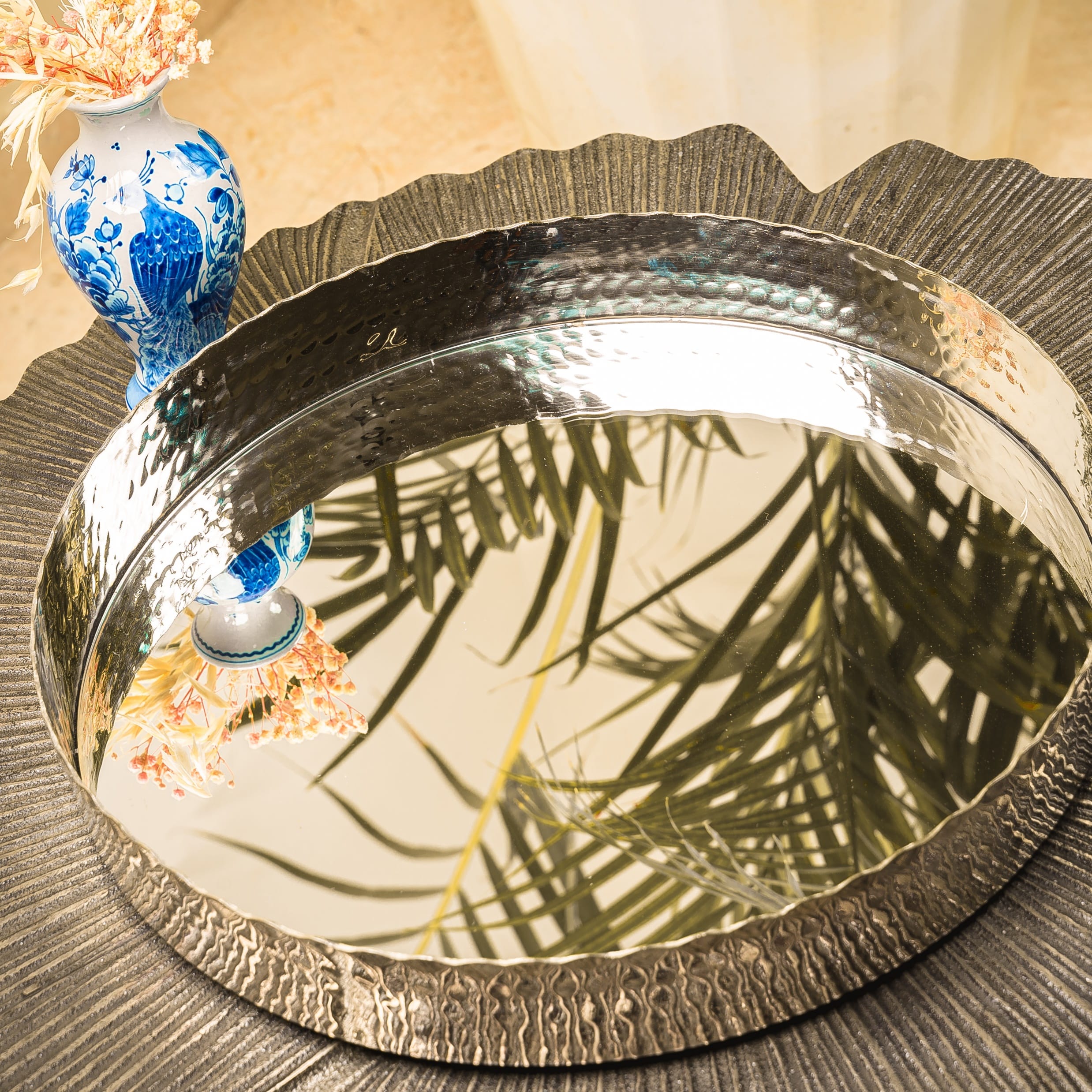 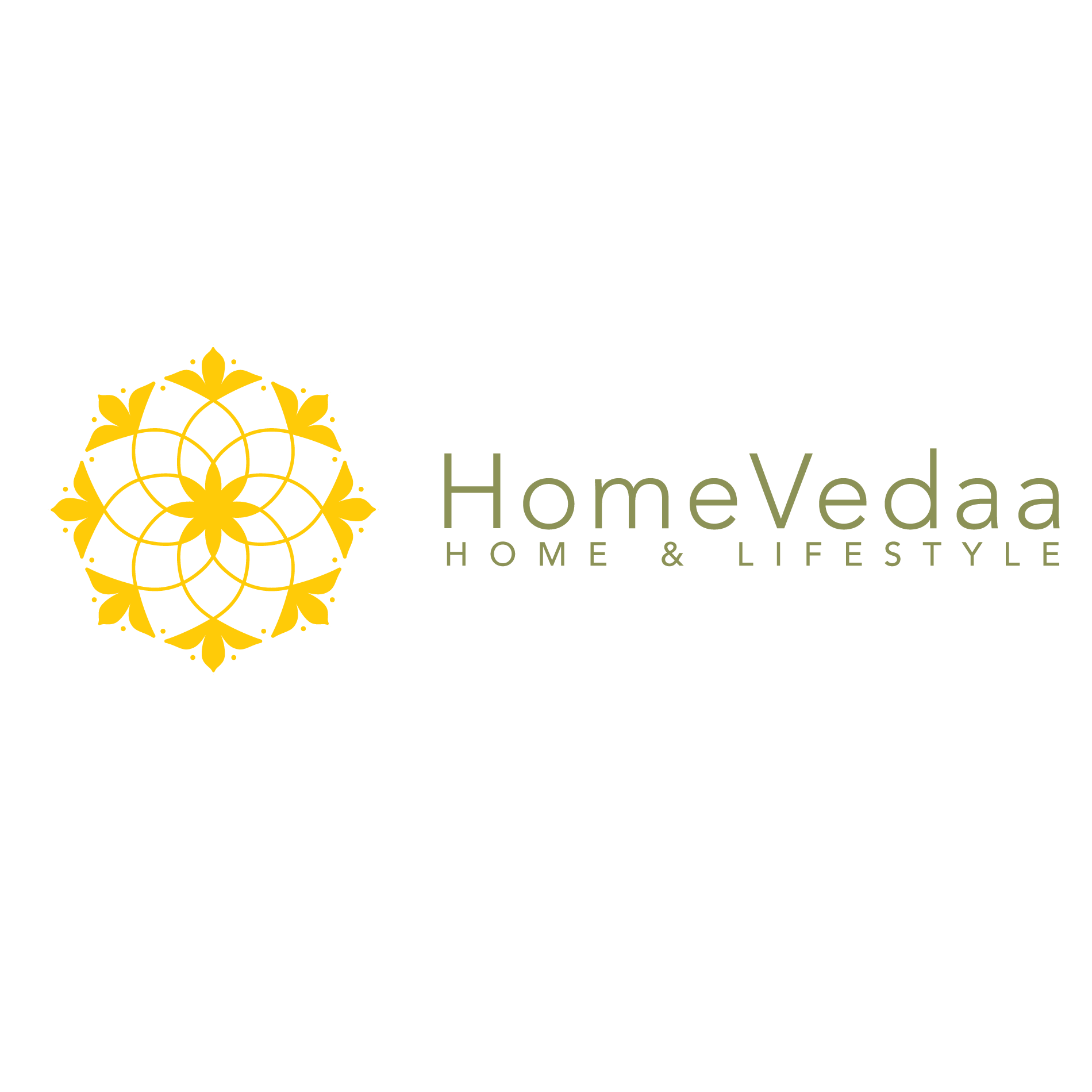 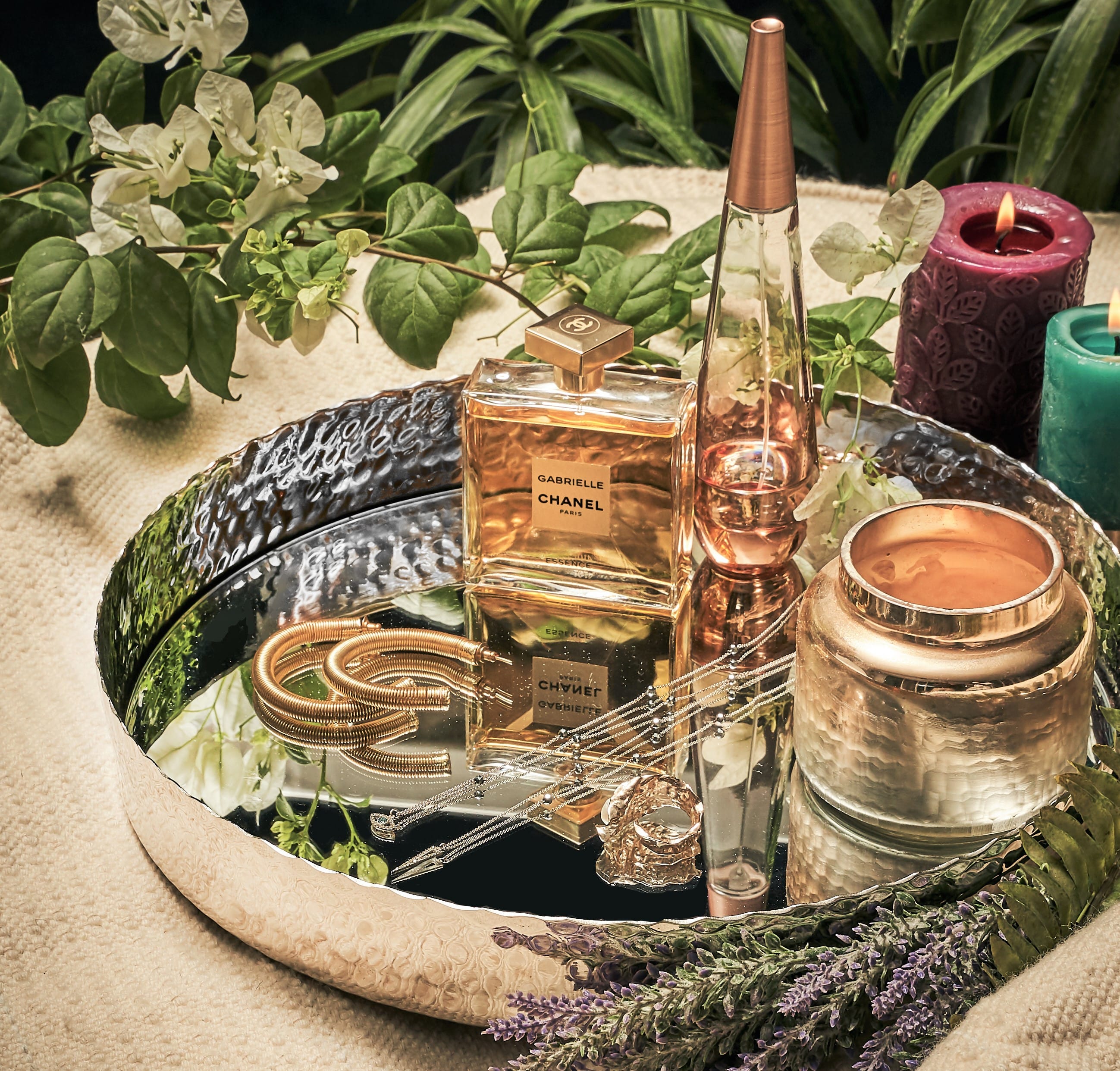 Gifting
https://homevedaa.com/product/tia-mirror-tray/
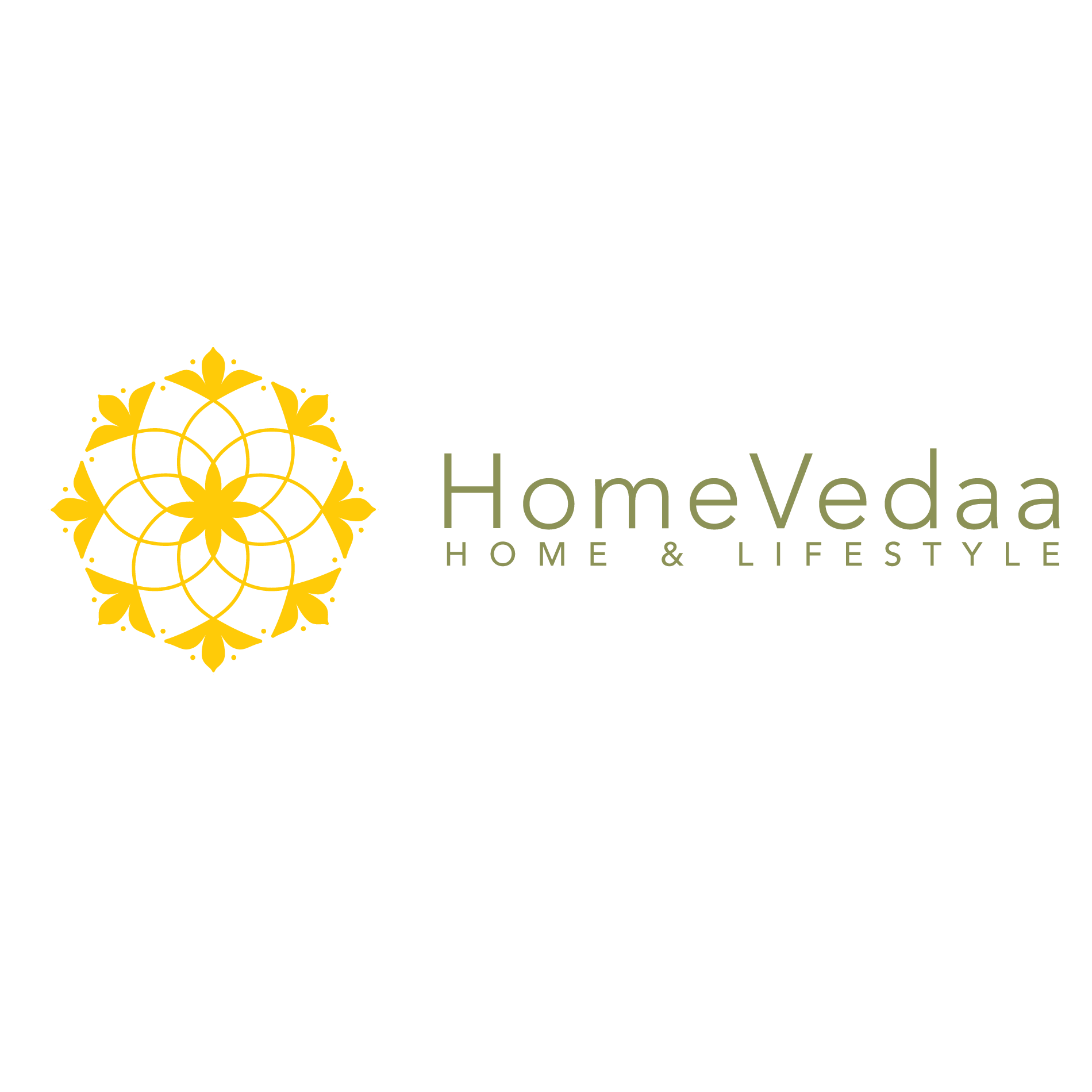 Maya Candelabra – candlestand in hammered metal with wooden base  - Inr 2250
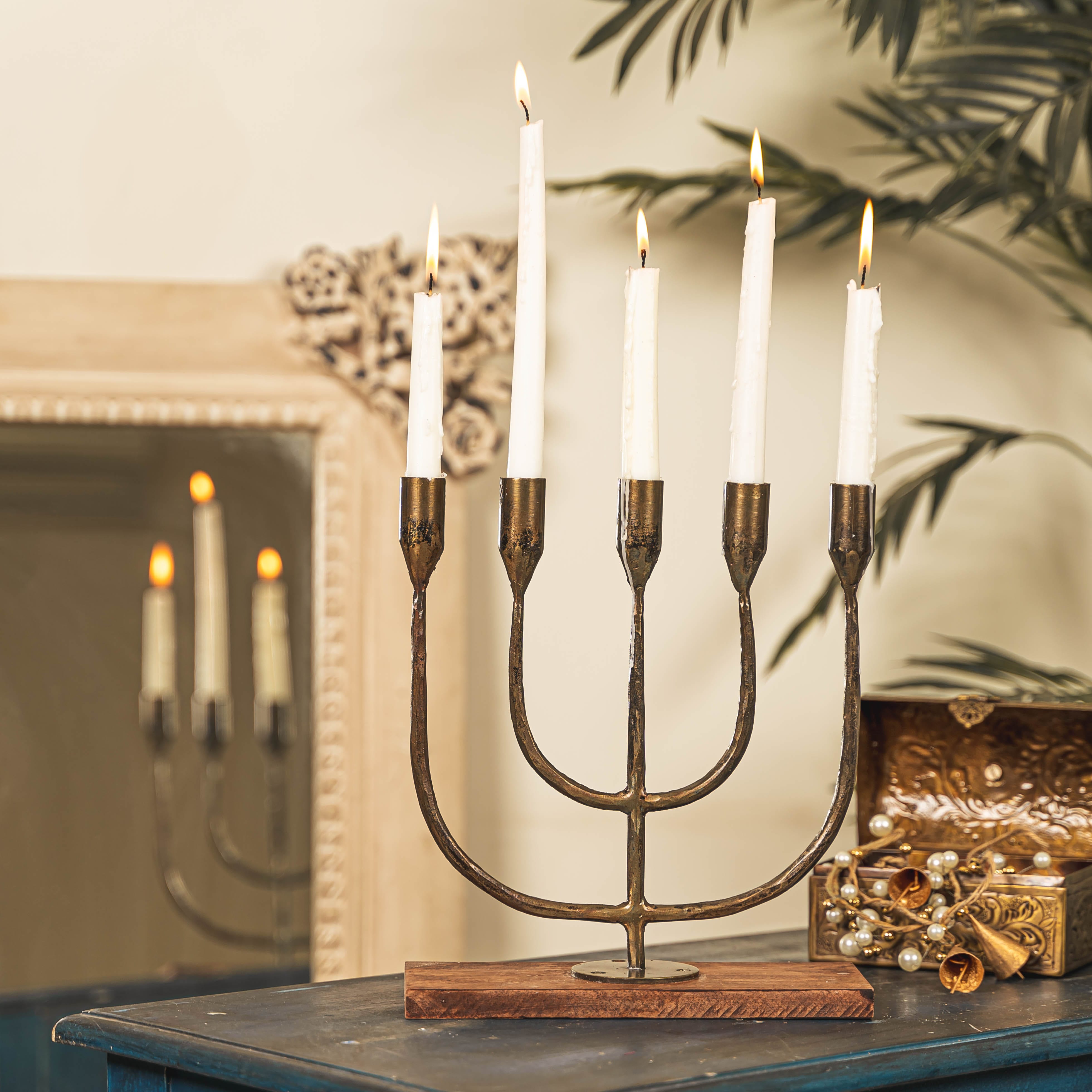 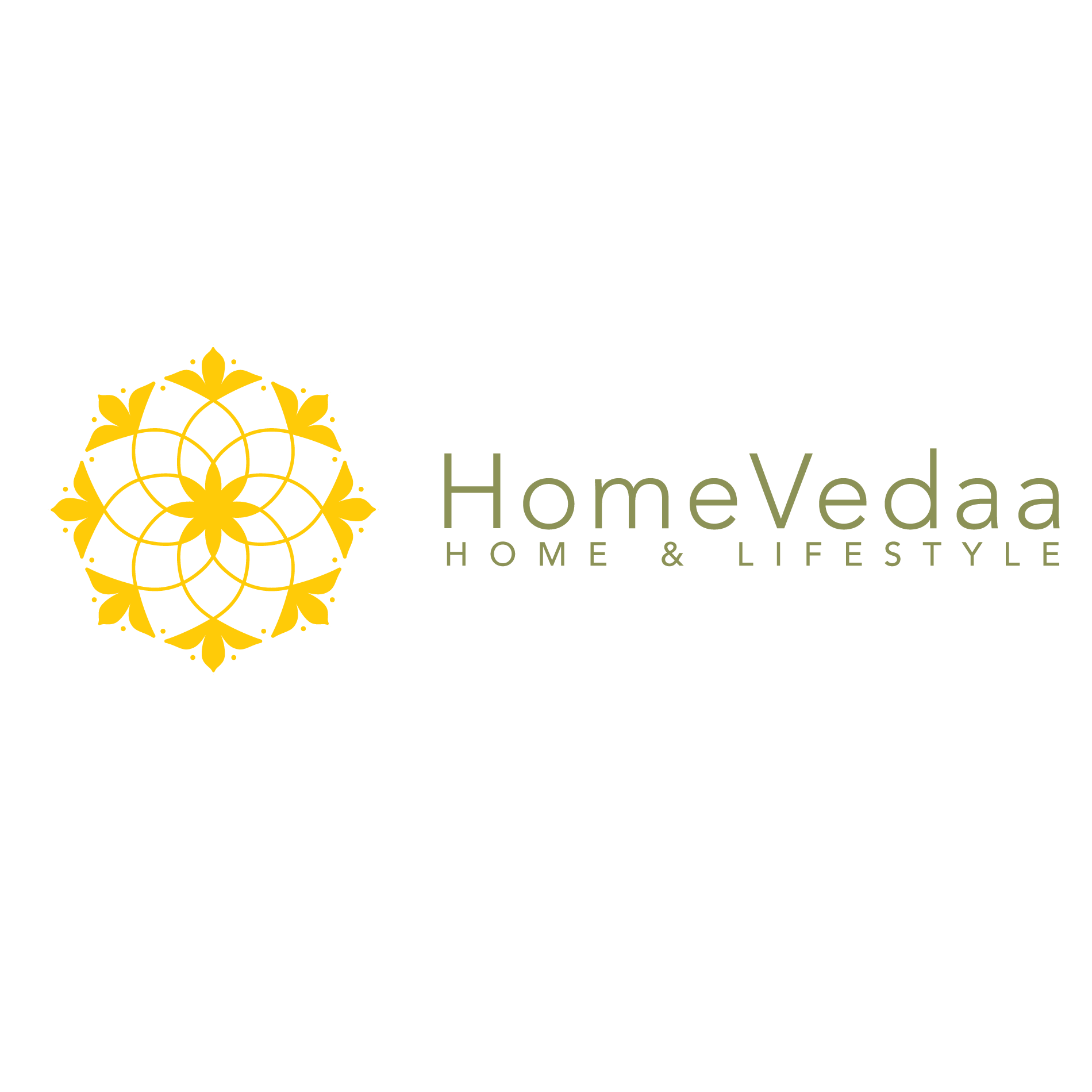 Gifting
https://homevedaa.com/product/maya-candelabra/
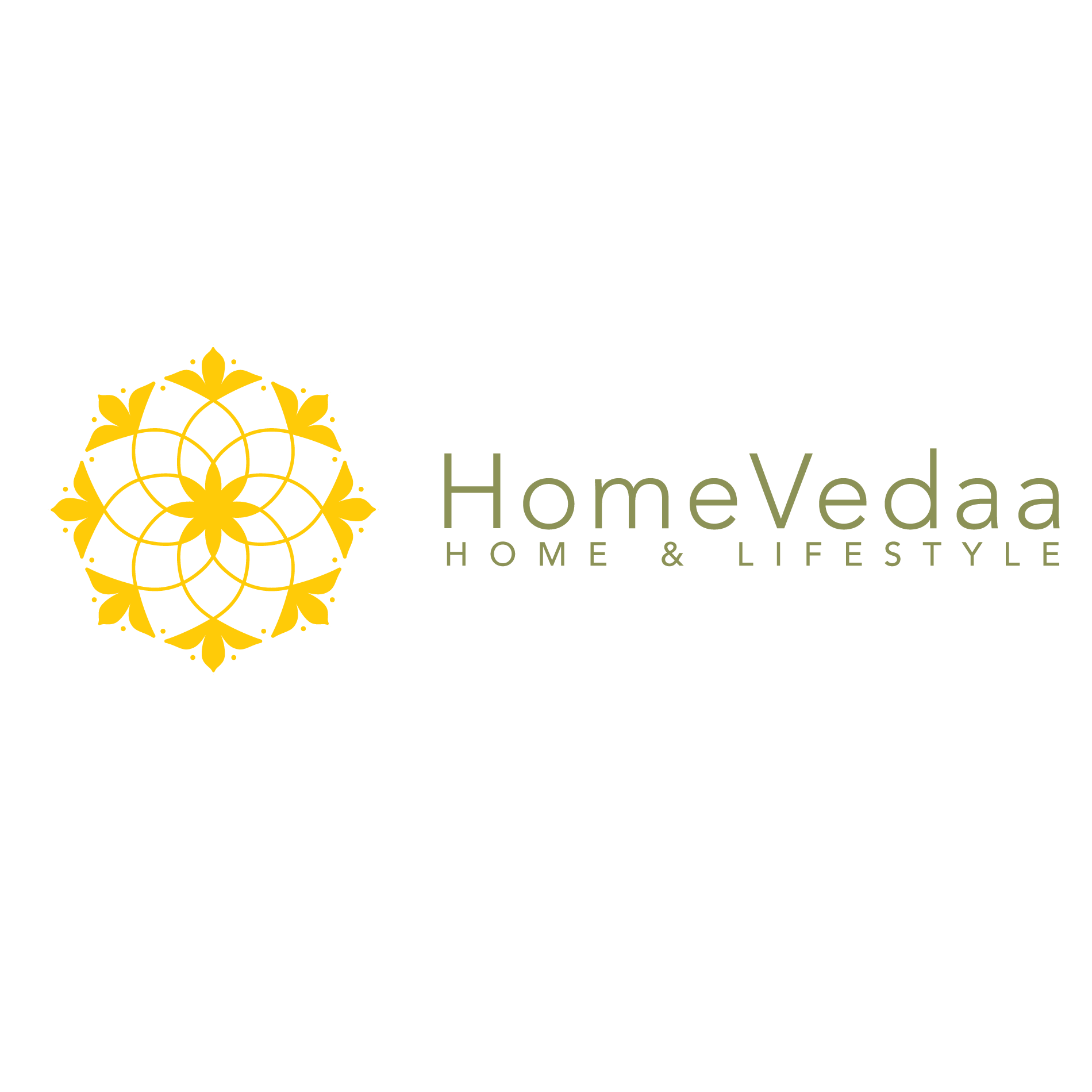 Sophia Candle Holder / Planter pot Holder – Inr 1450
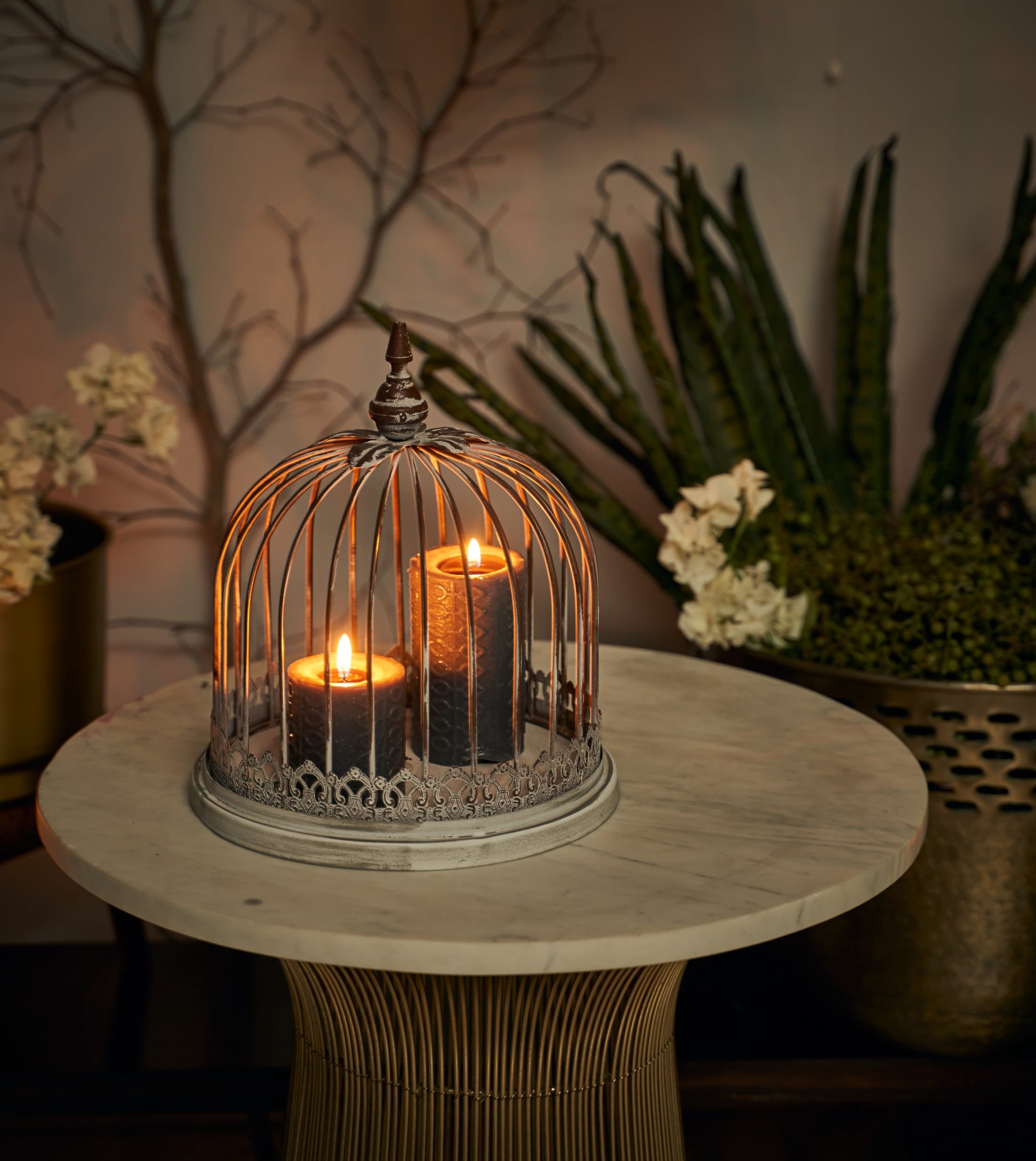 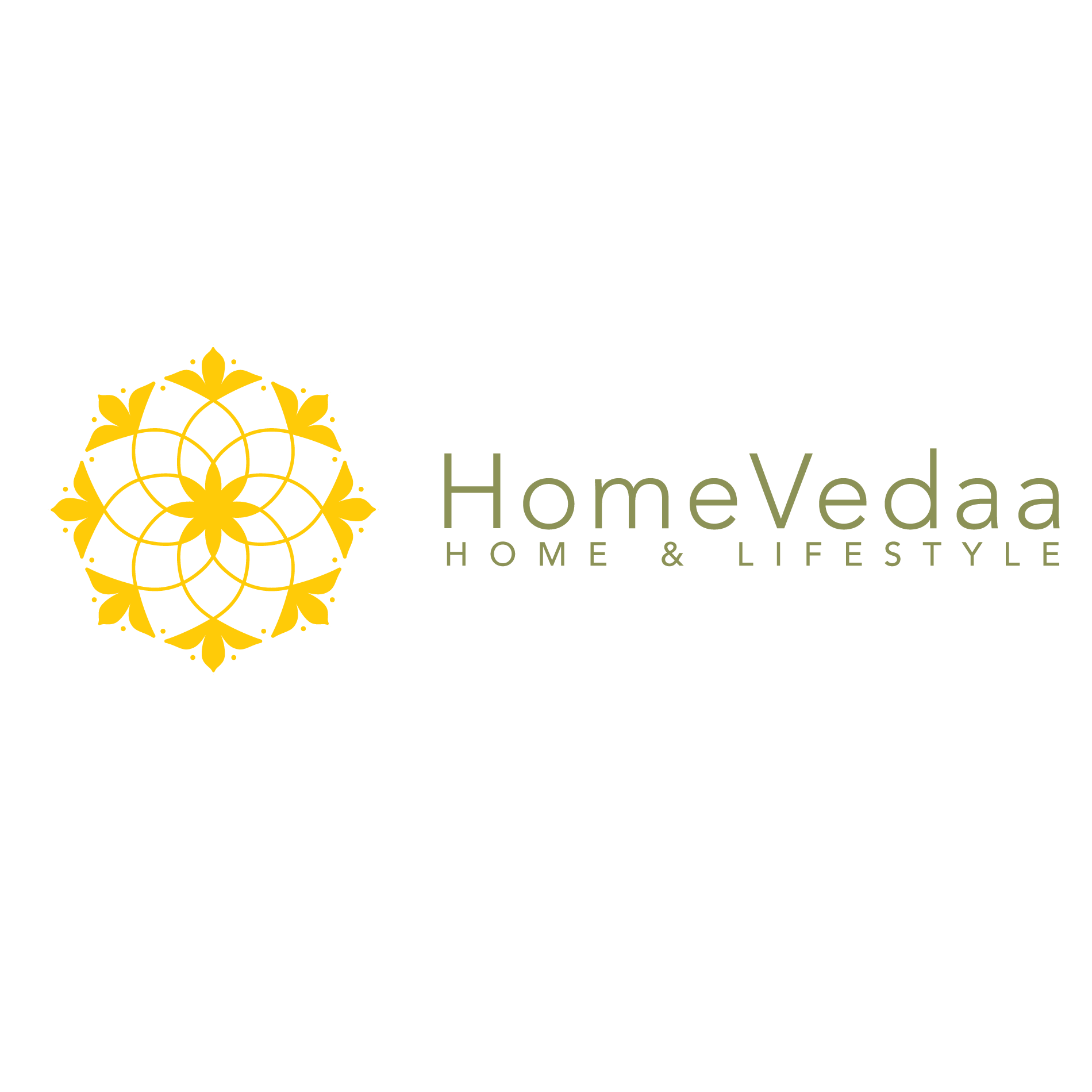 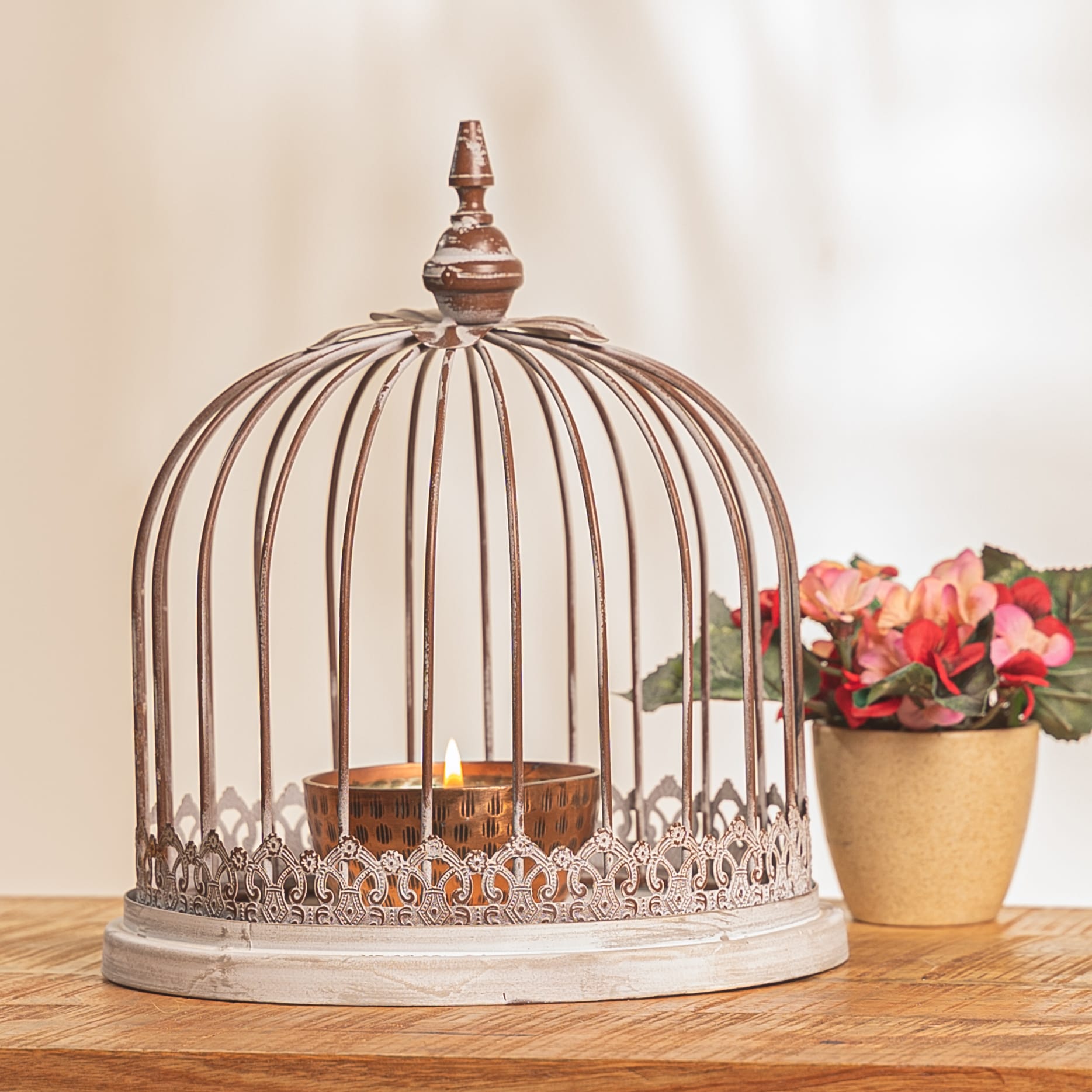 Gifting
https://homevedaa.com/product/sophia-candle-holder/
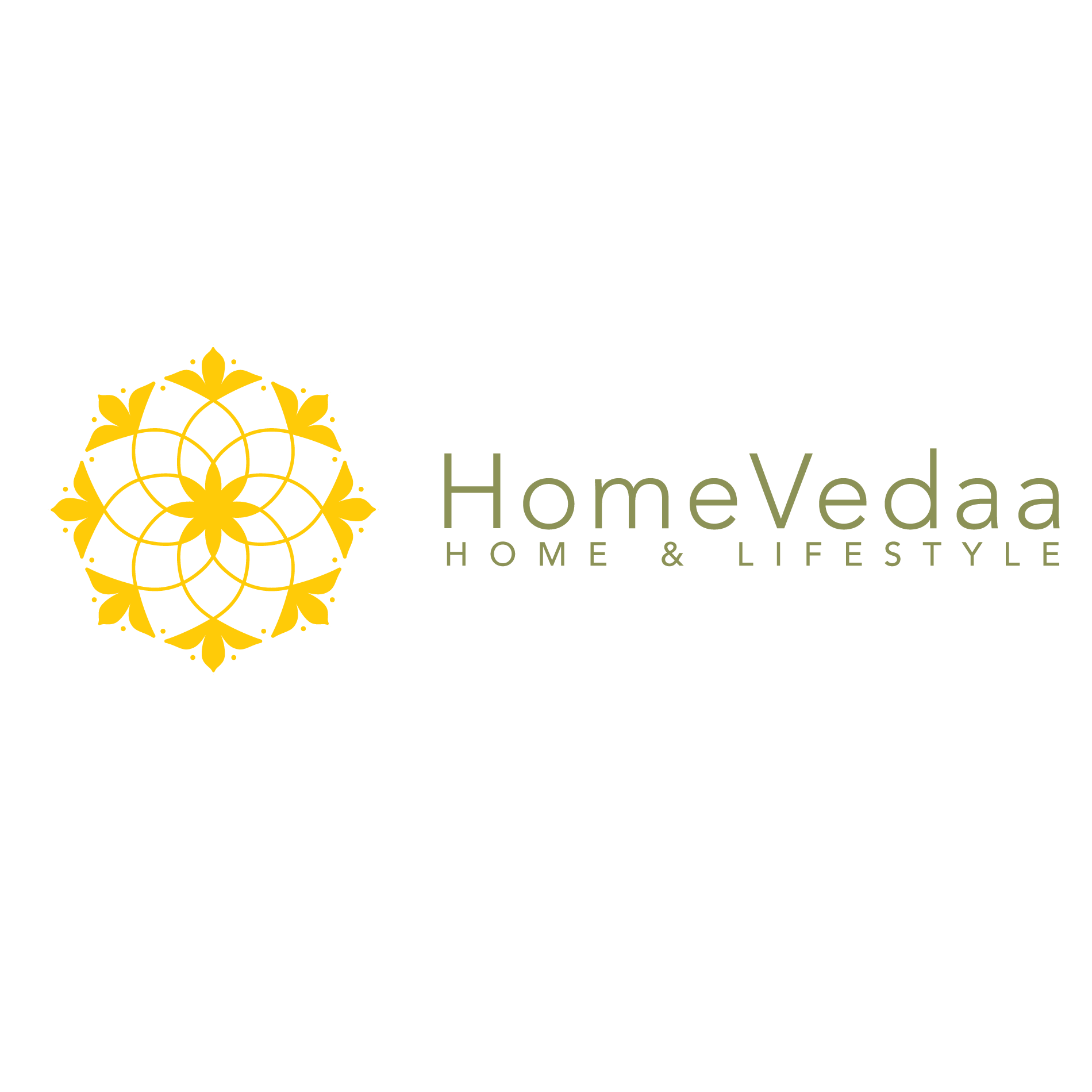 Zara Hurricane – INR 2950
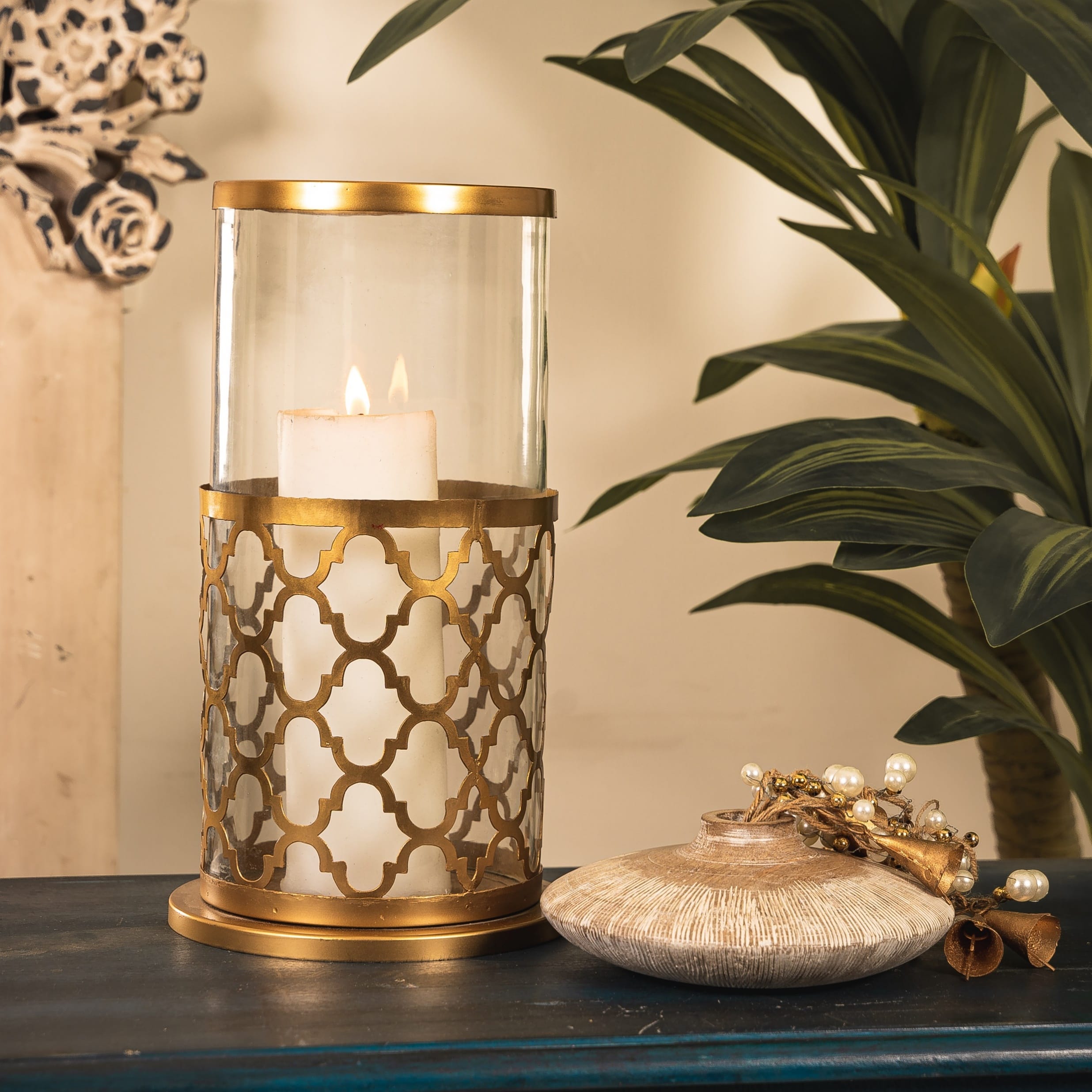 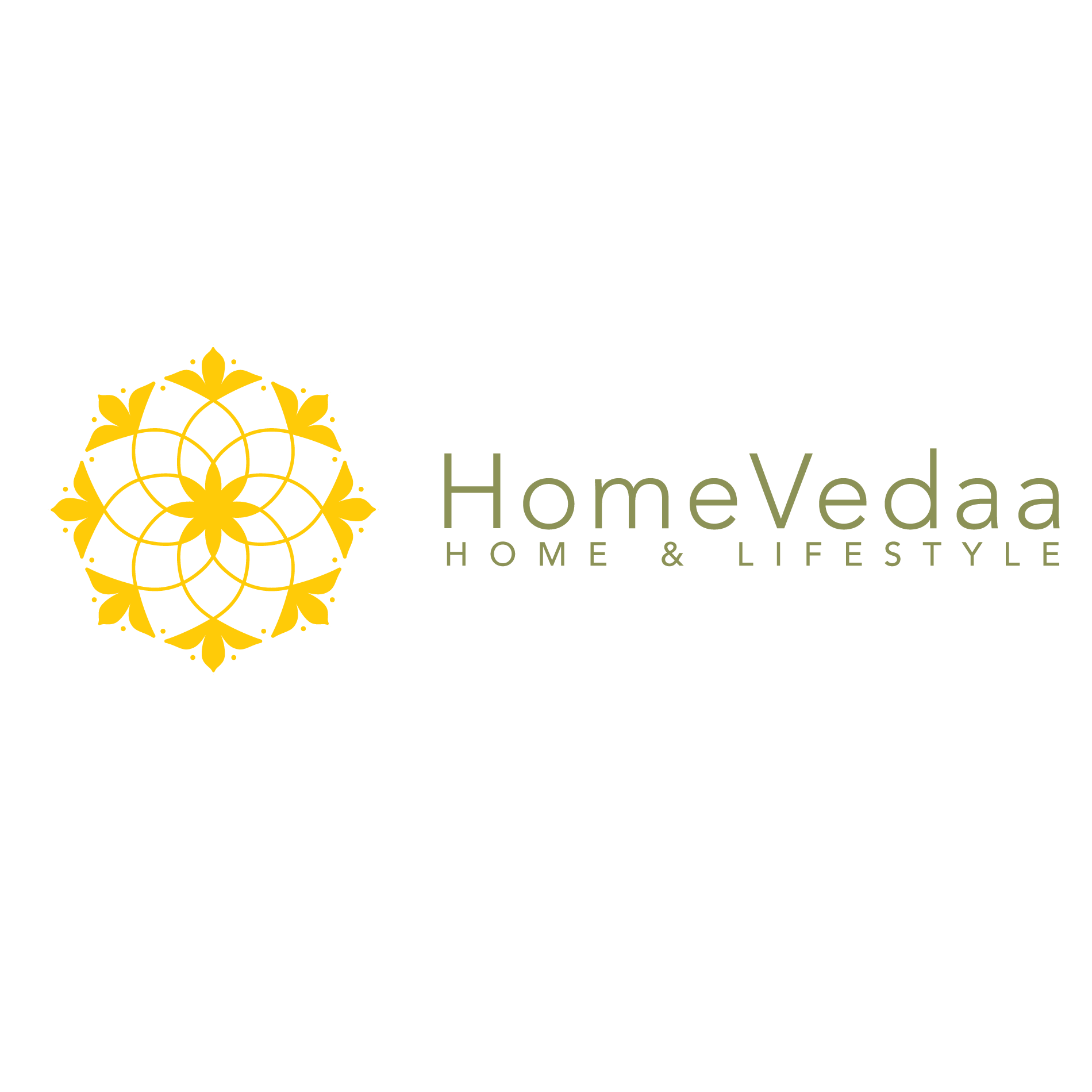 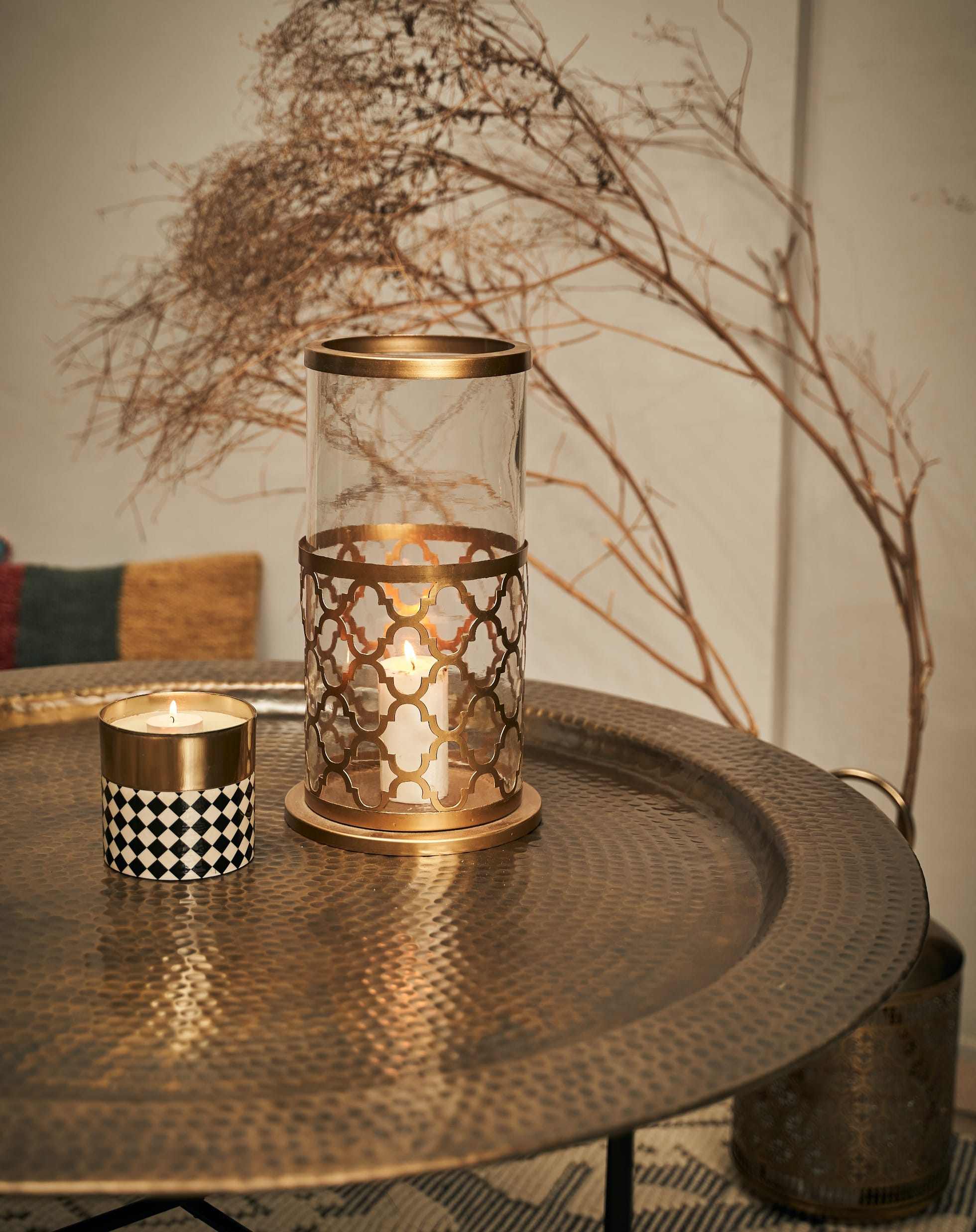 Gifting
https://homevedaa.com/product/zara-hurricane/
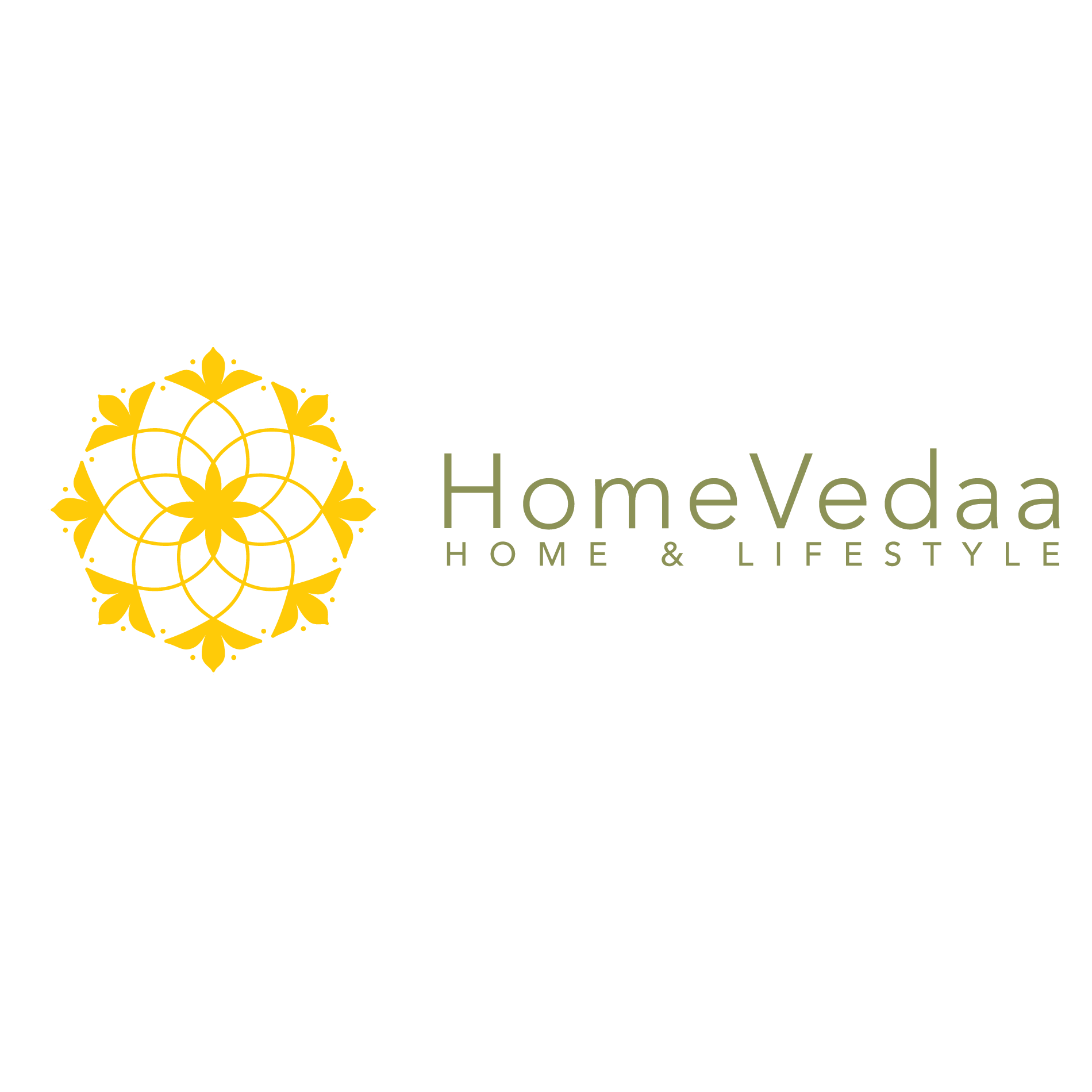 Twirl Candle Holder - Inr 2200
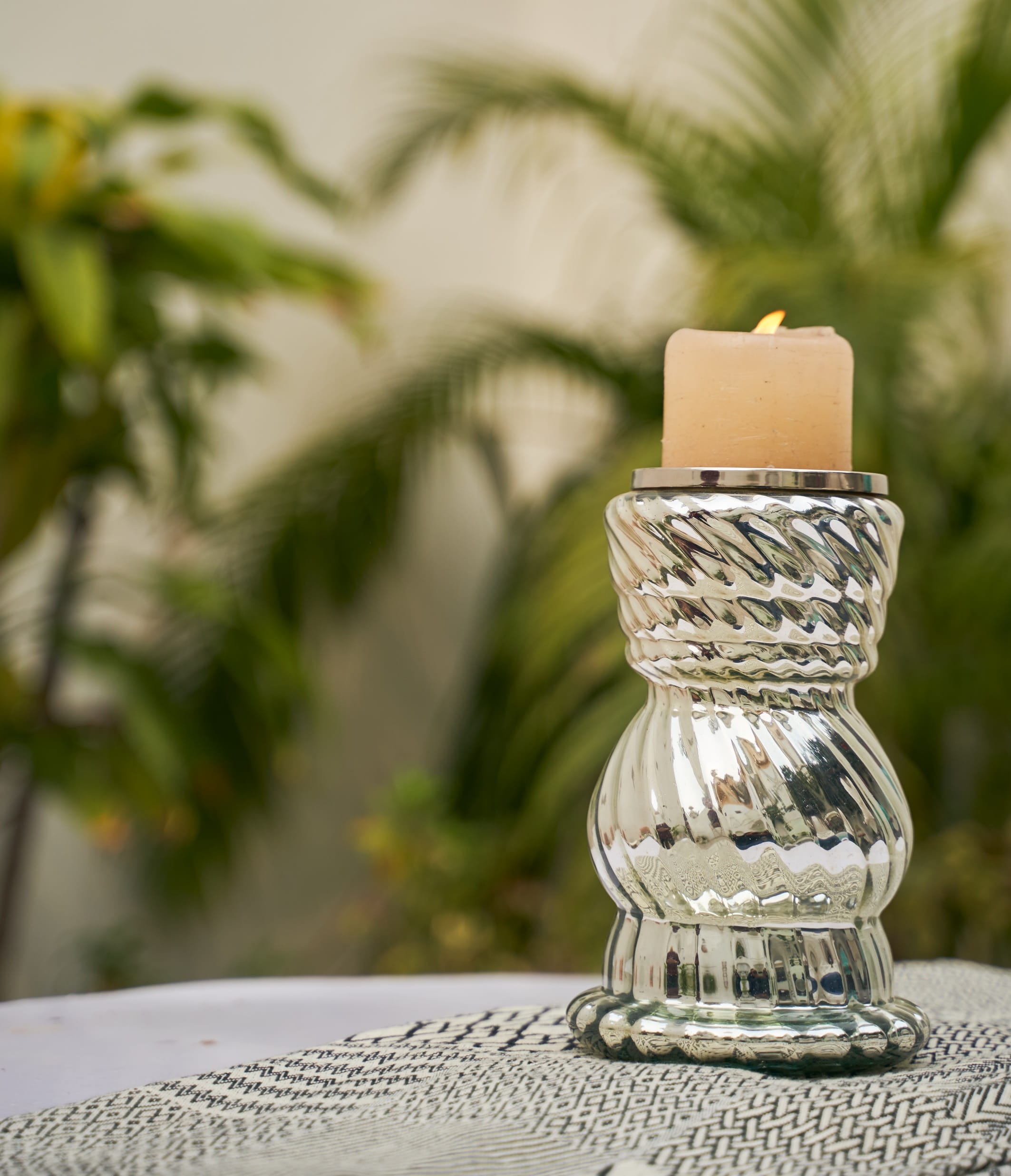 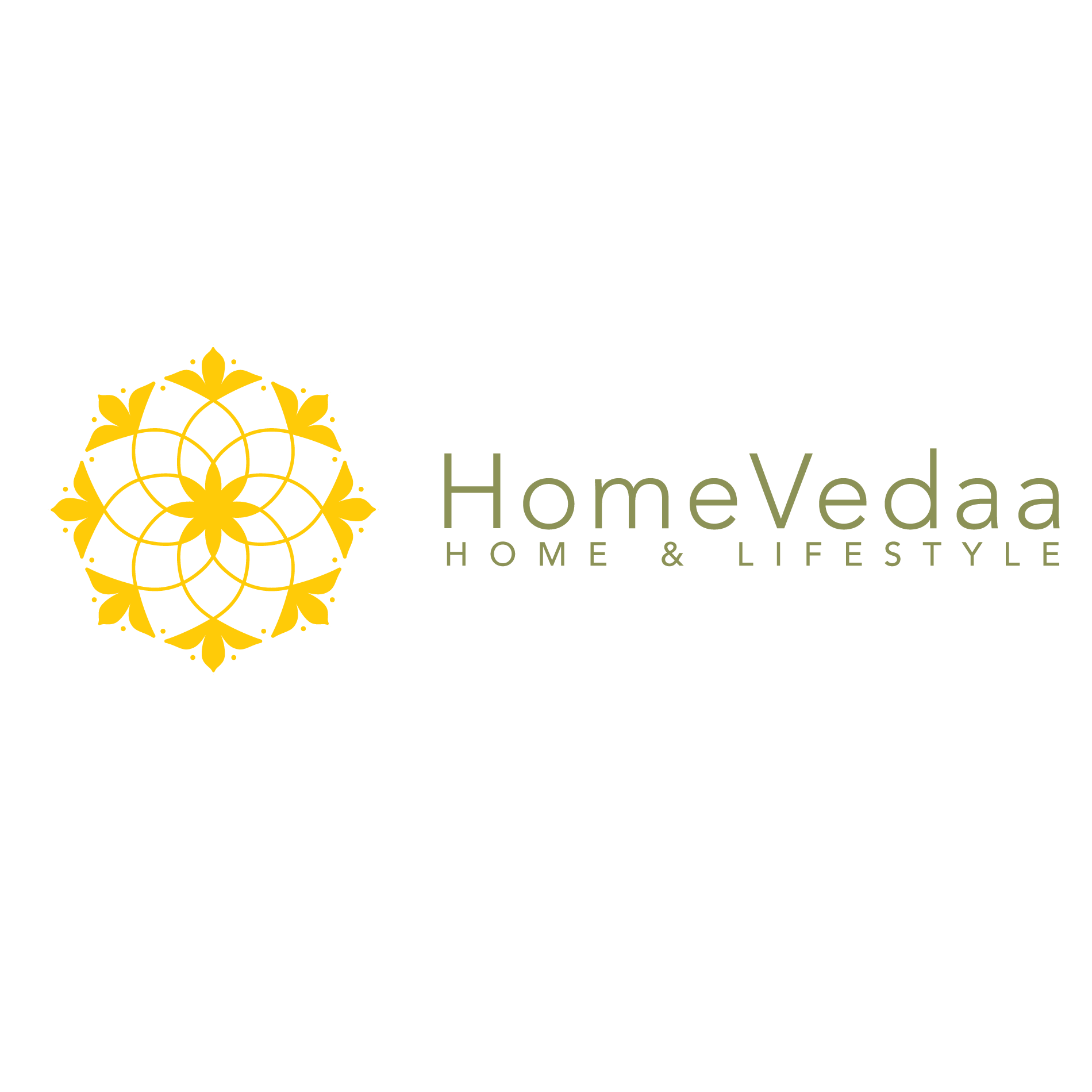 Gifting
https://homevedaa.com/product/twirl-candle-holder/
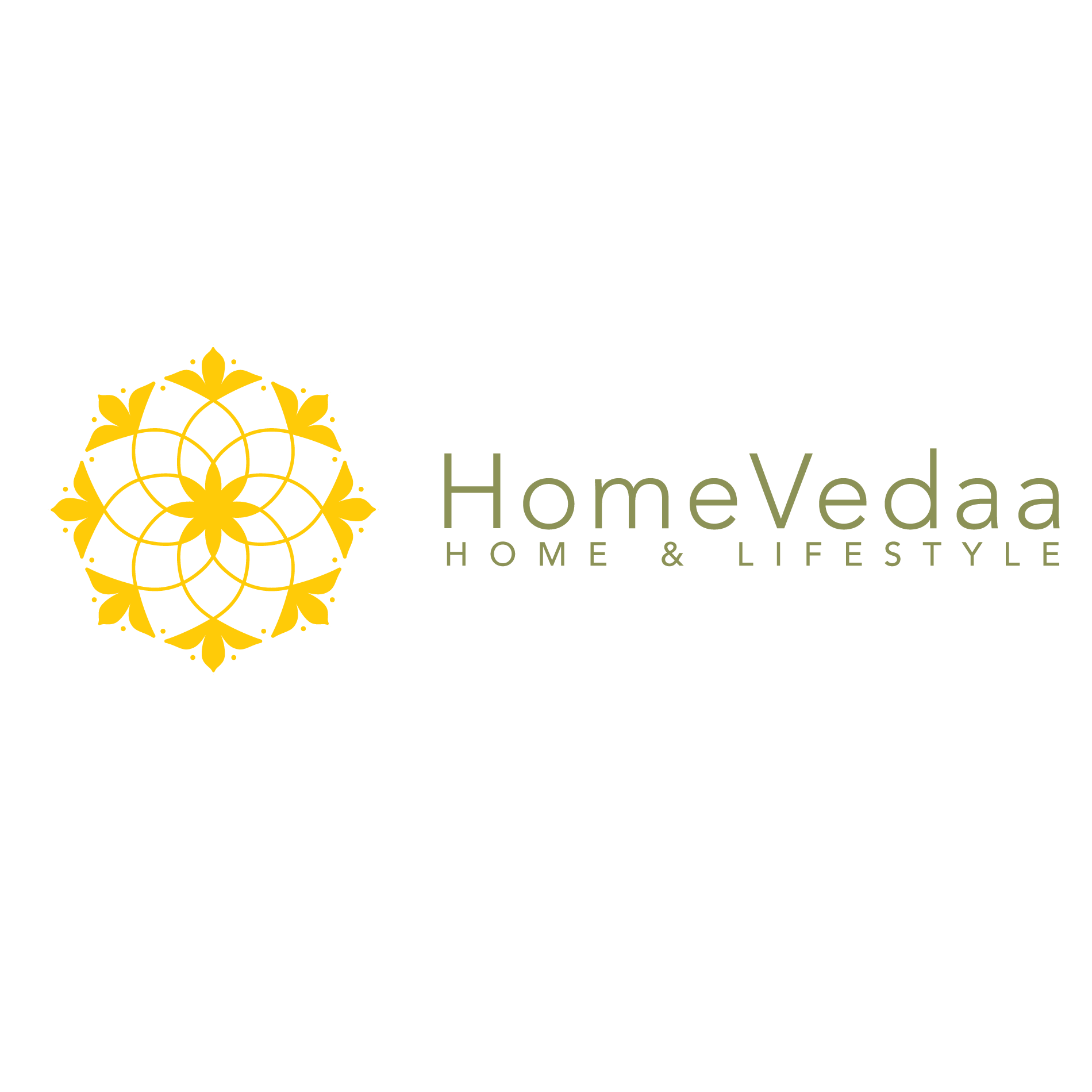 Twin Candle Holder – Inr 1800
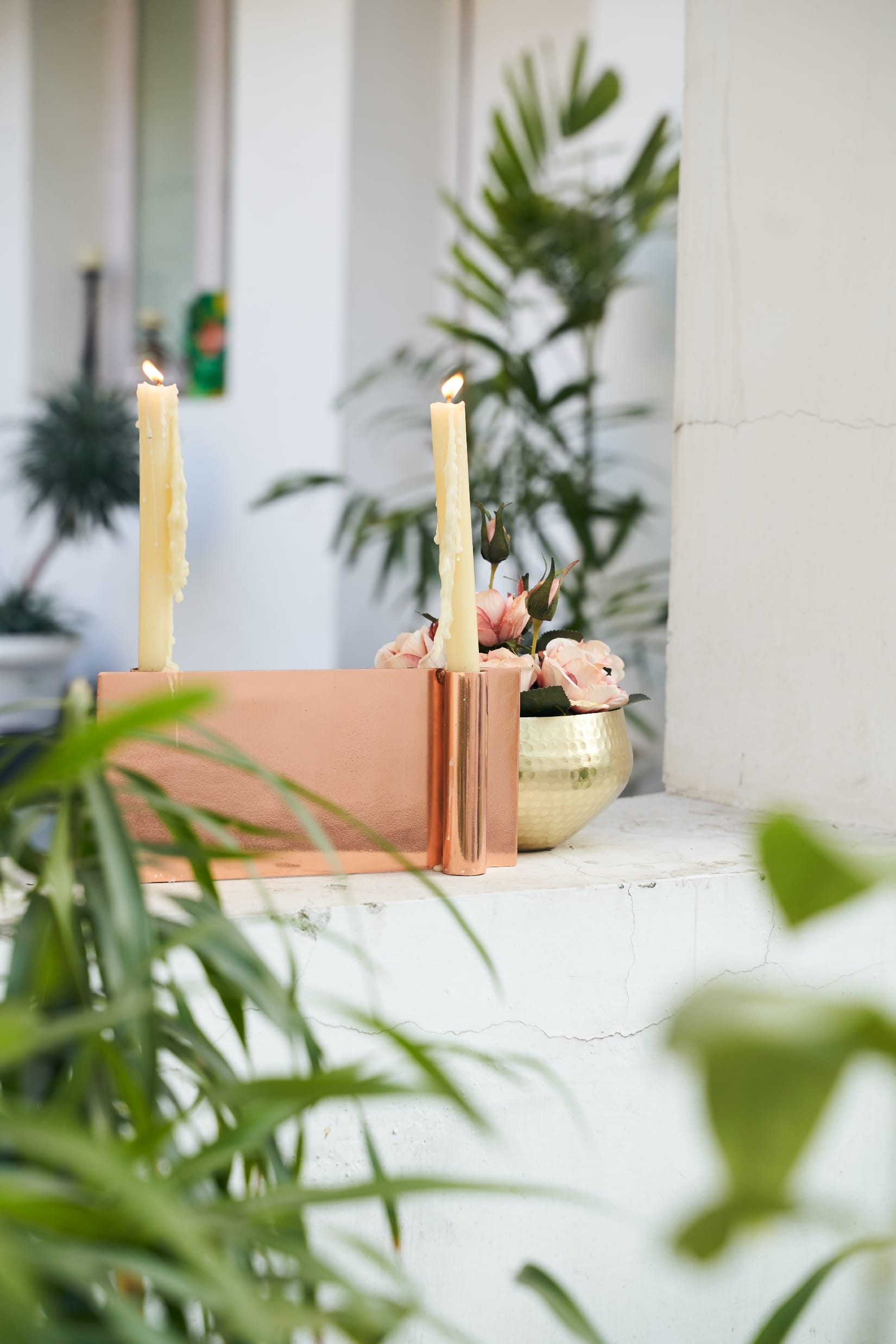 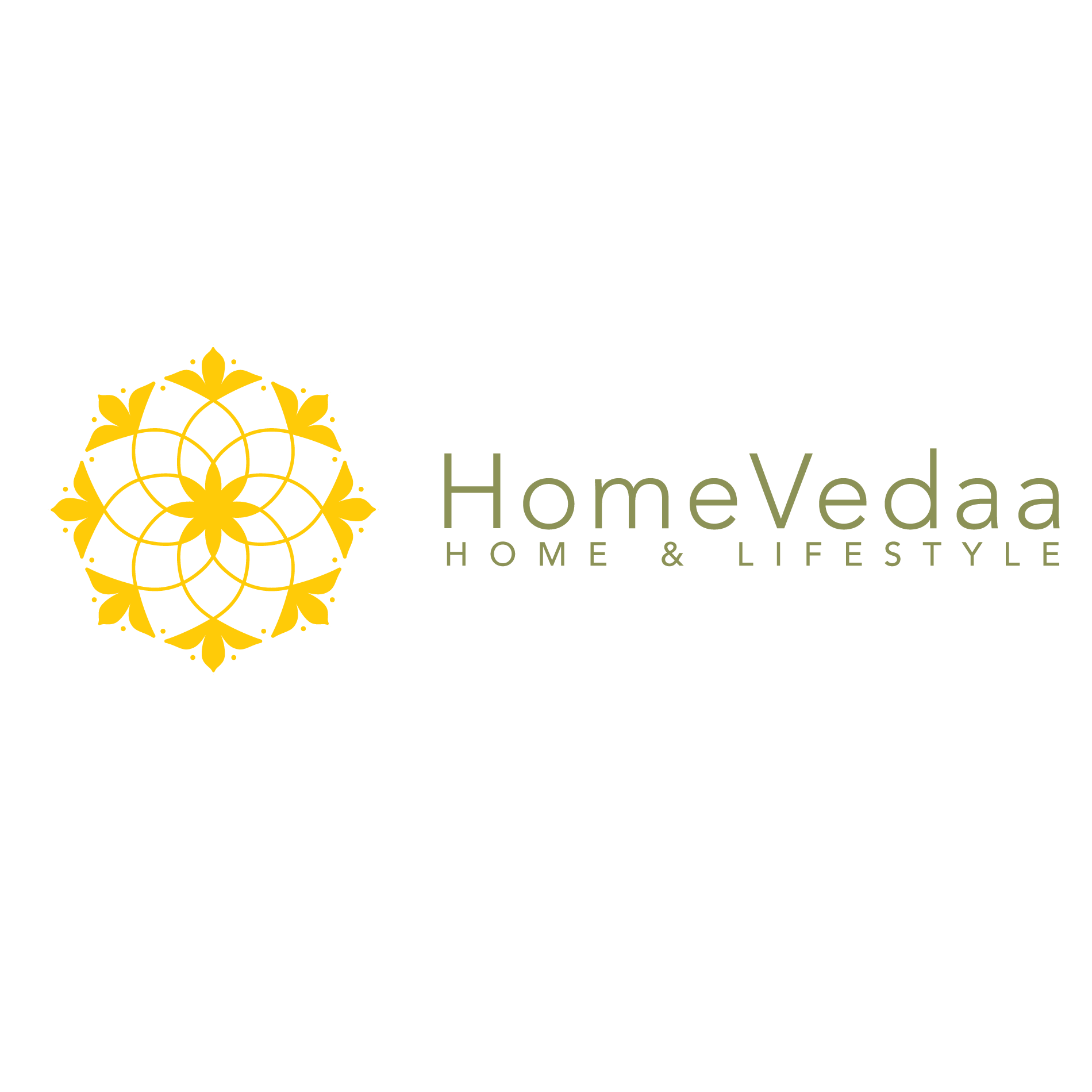 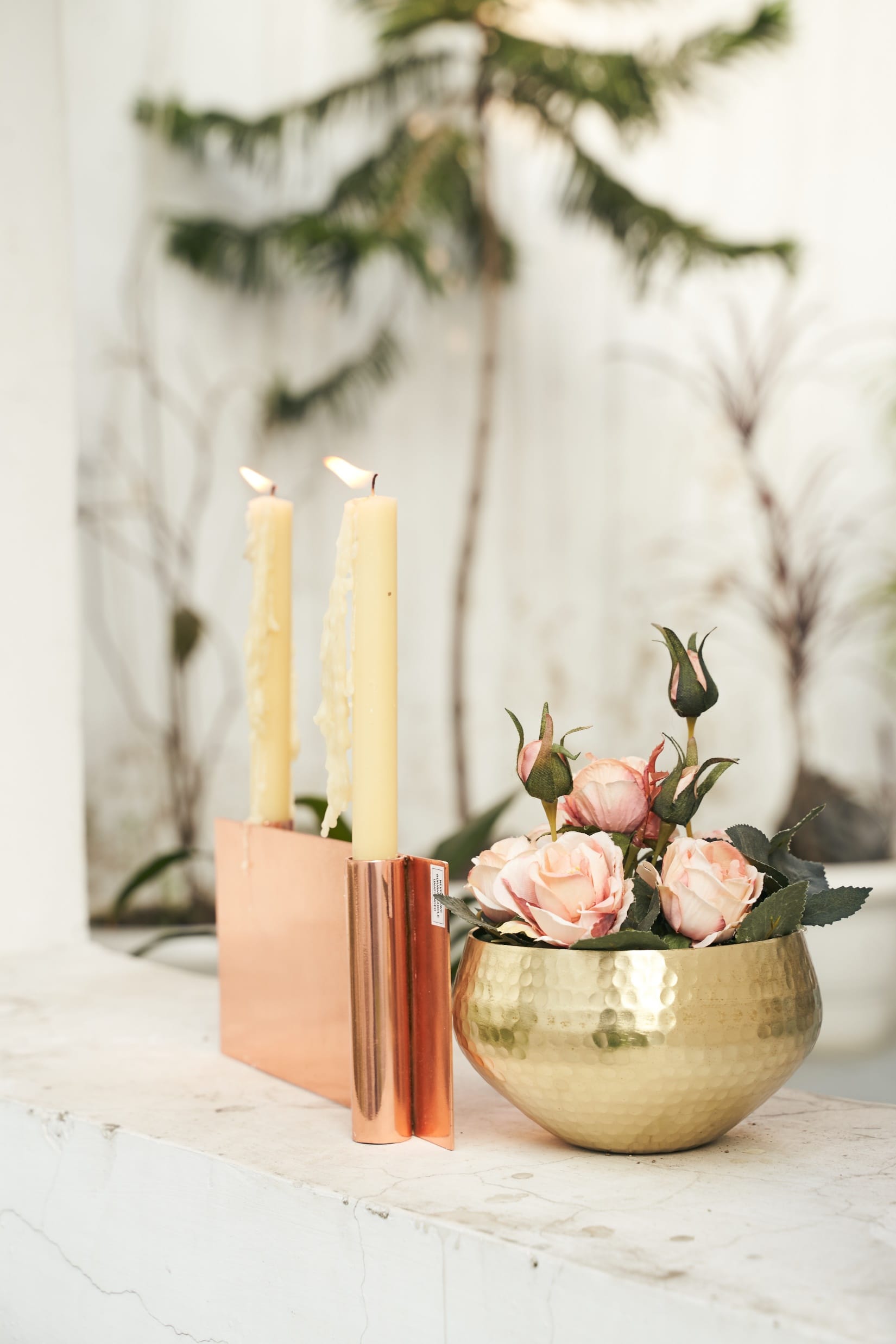 Gifting
https://homevedaa.com/product/twin-candle-holder/
ILA candle Stand – wooden hand carved  – INR 3900
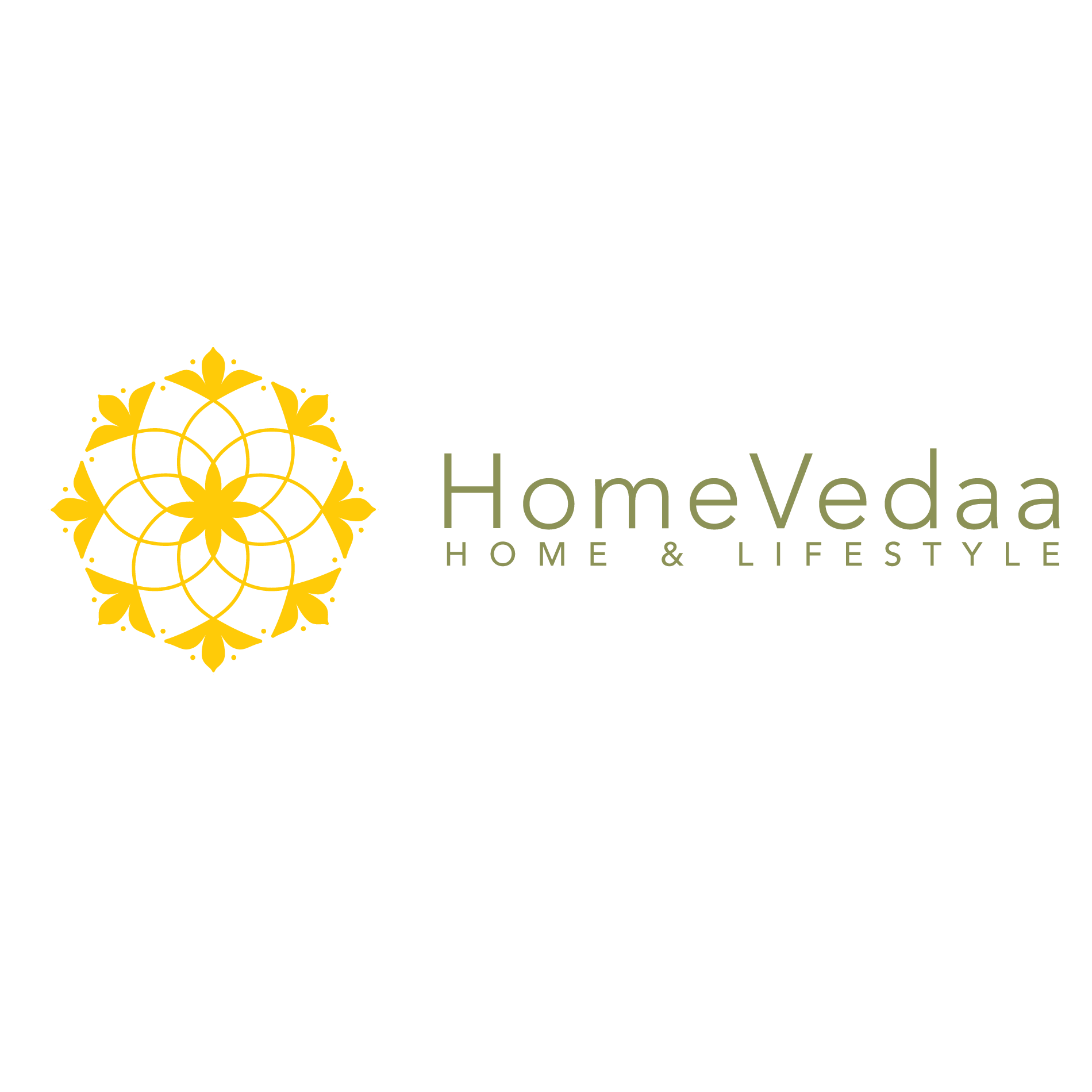 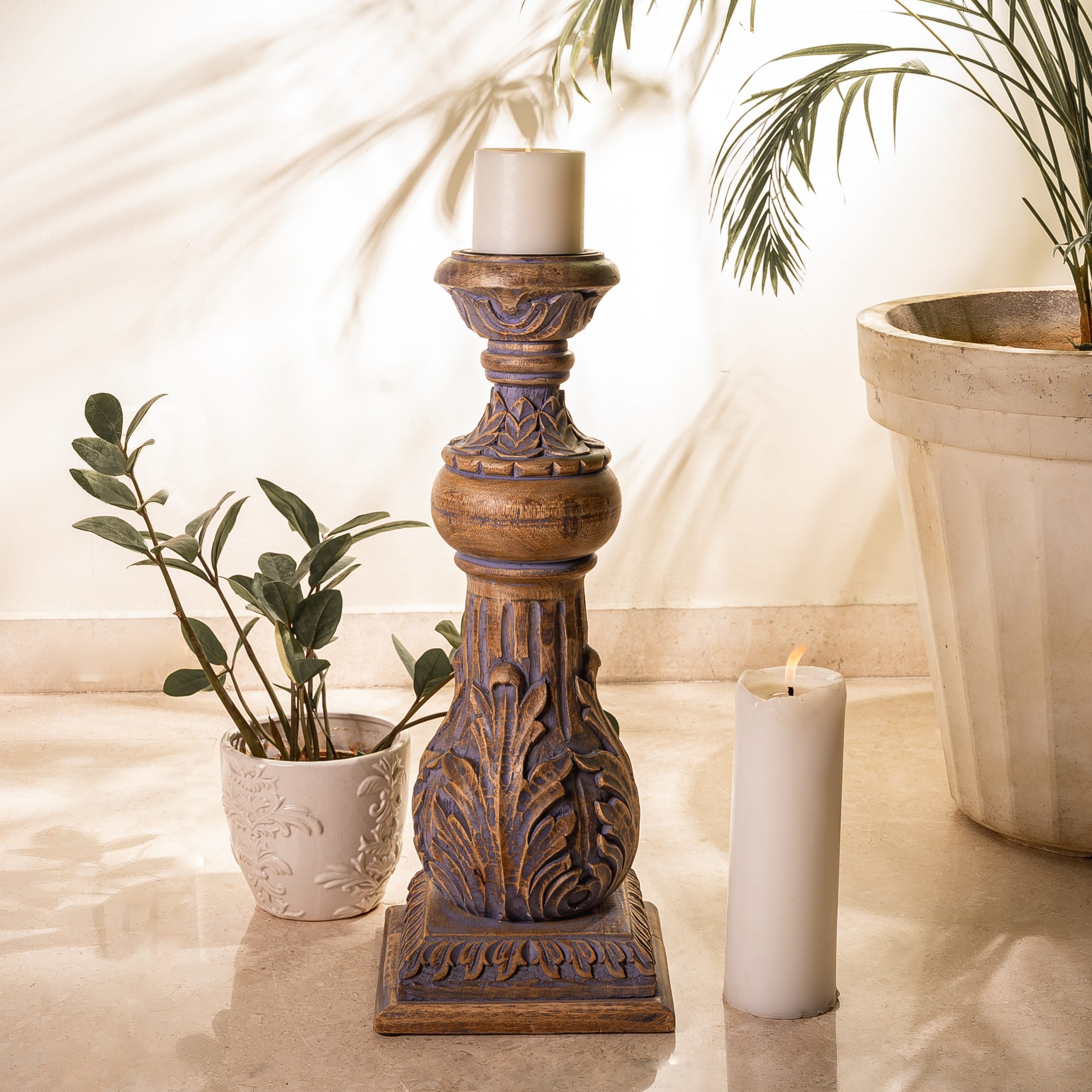 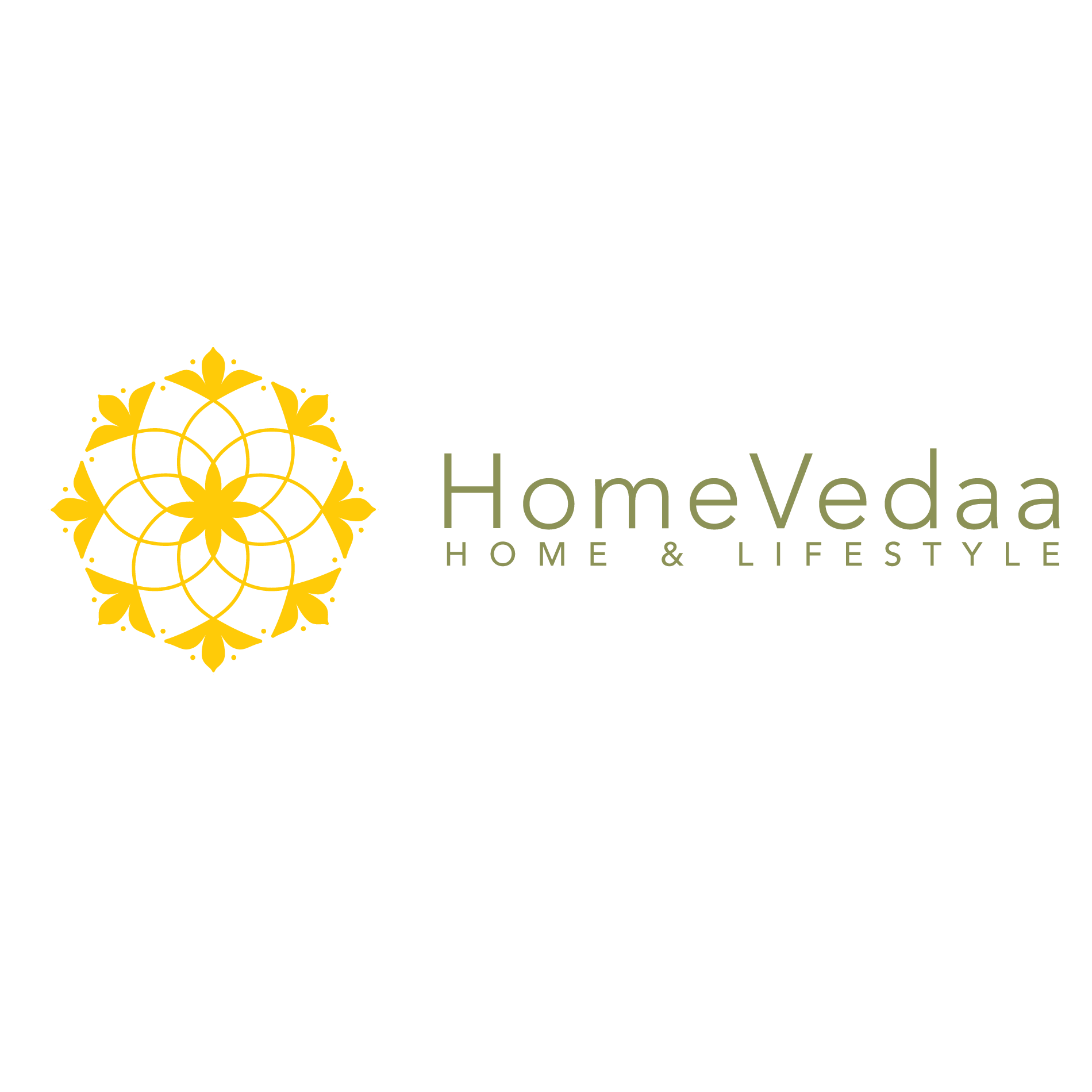 Gifting
https://homevedaa.com/product/ila-candle-holder/
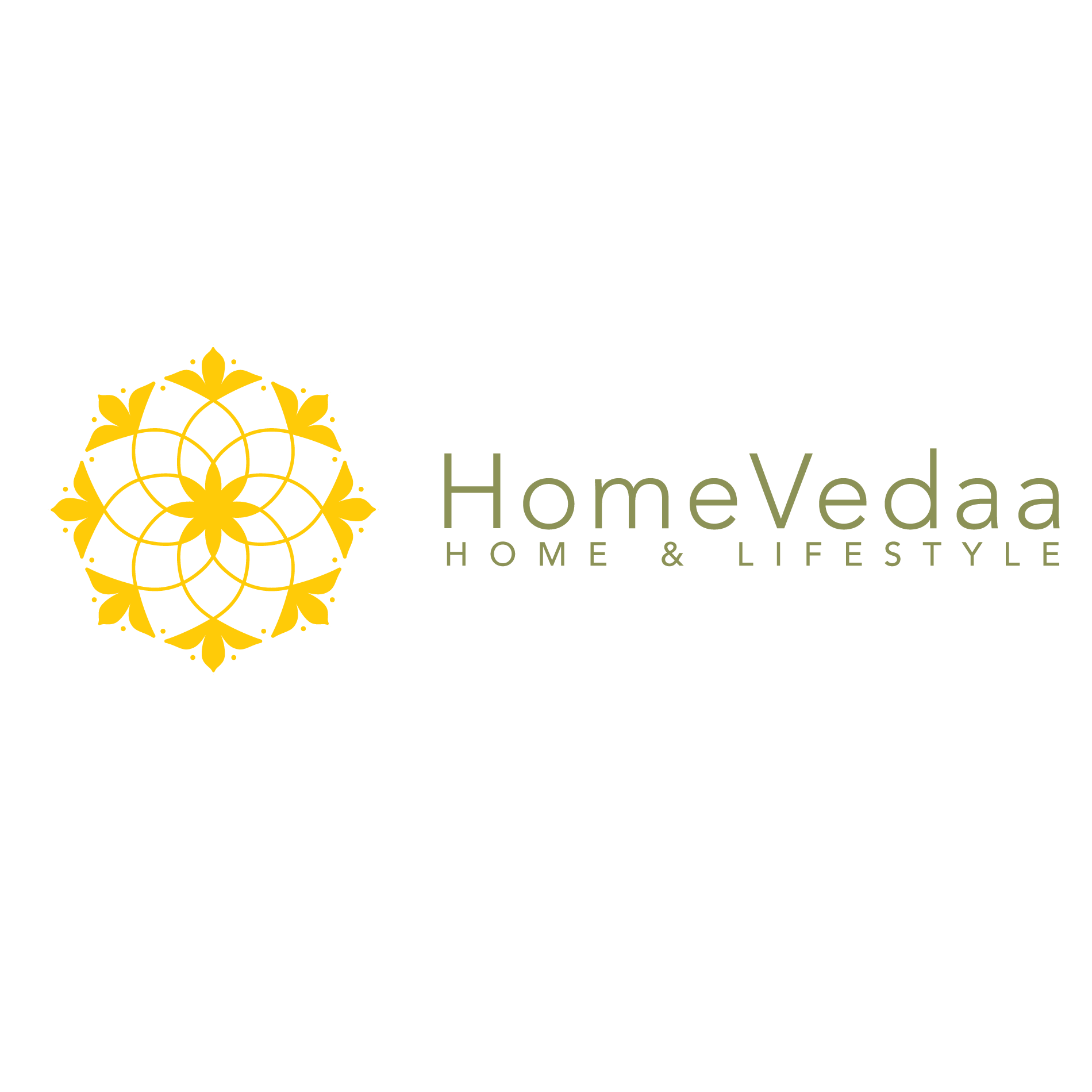 Glimmer Tea light Holder – set of 4 – Inr 390 for the set
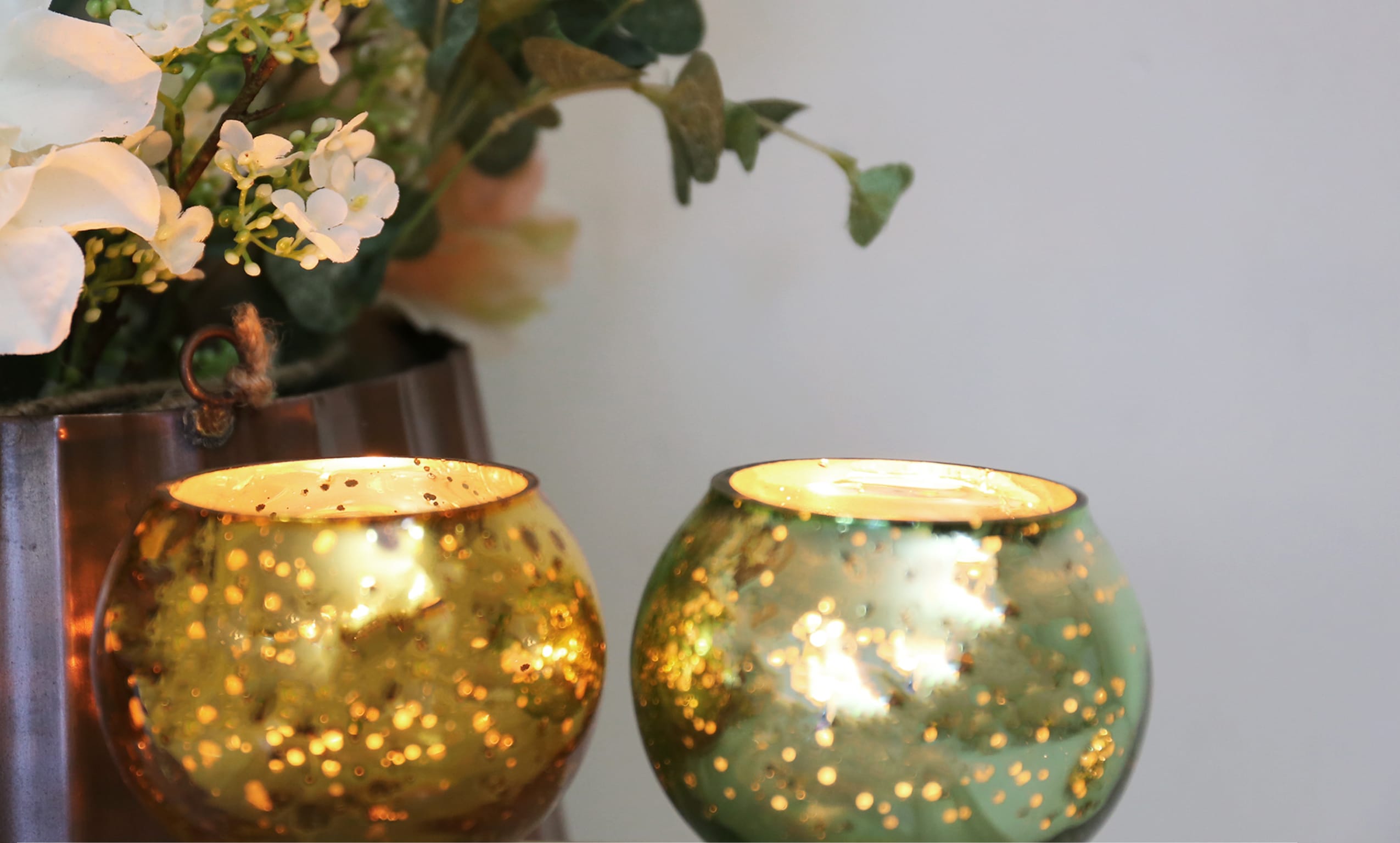 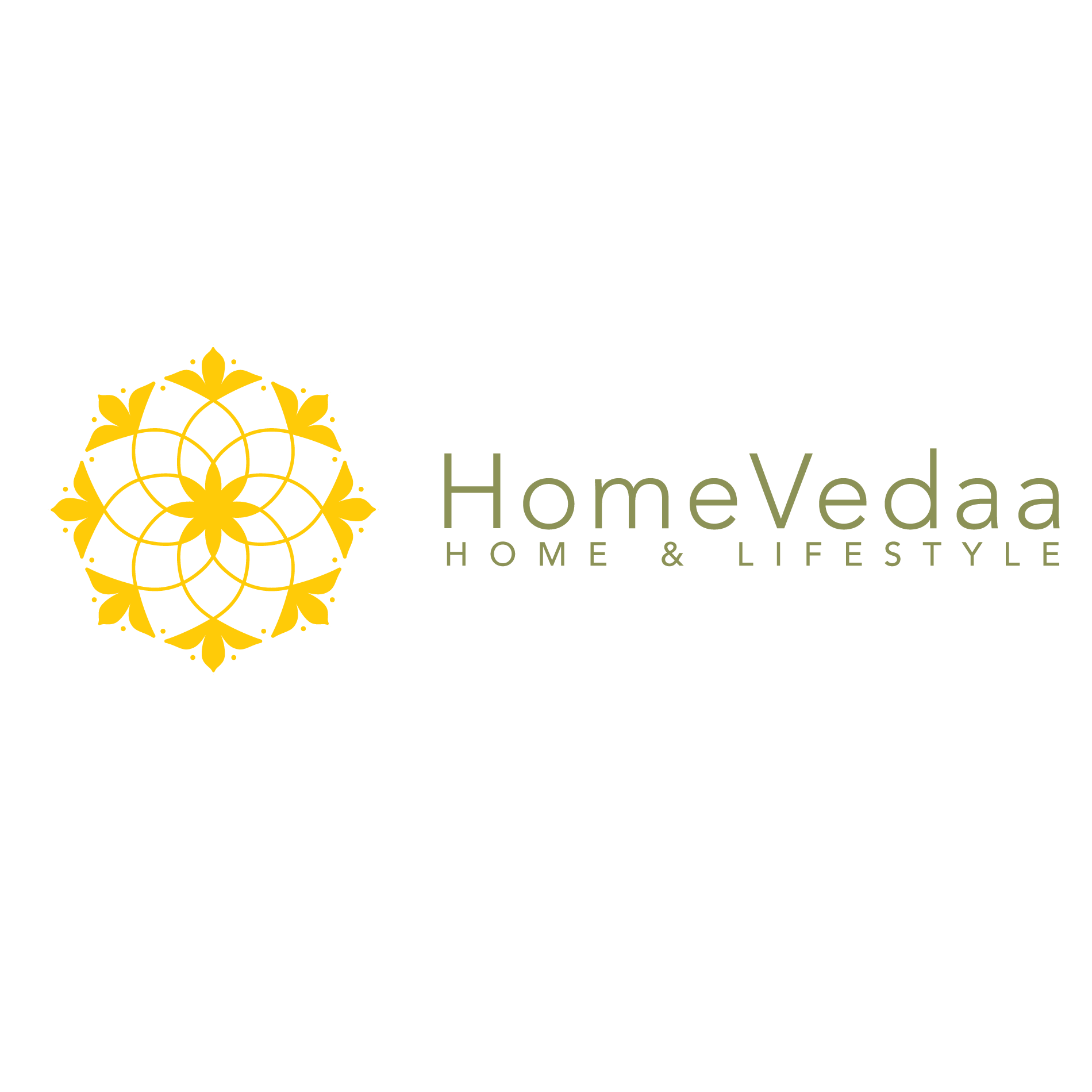 Gifting
https://homevedaa.com/product/glimmer-tea-light-holder/
Savannah Coasters – a set of 6 mix match coasters with etched motifs – Inr 2100 for the set of 6
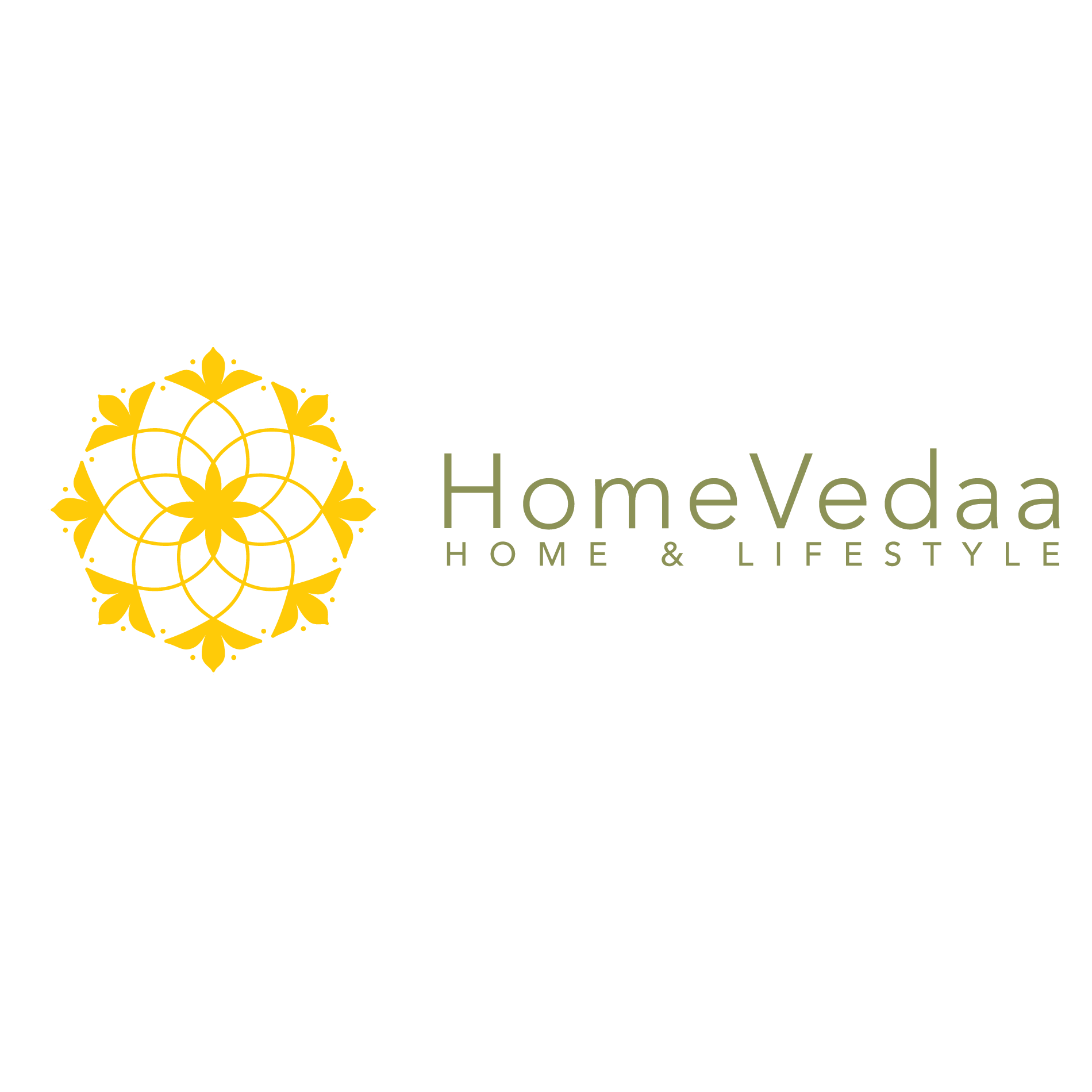 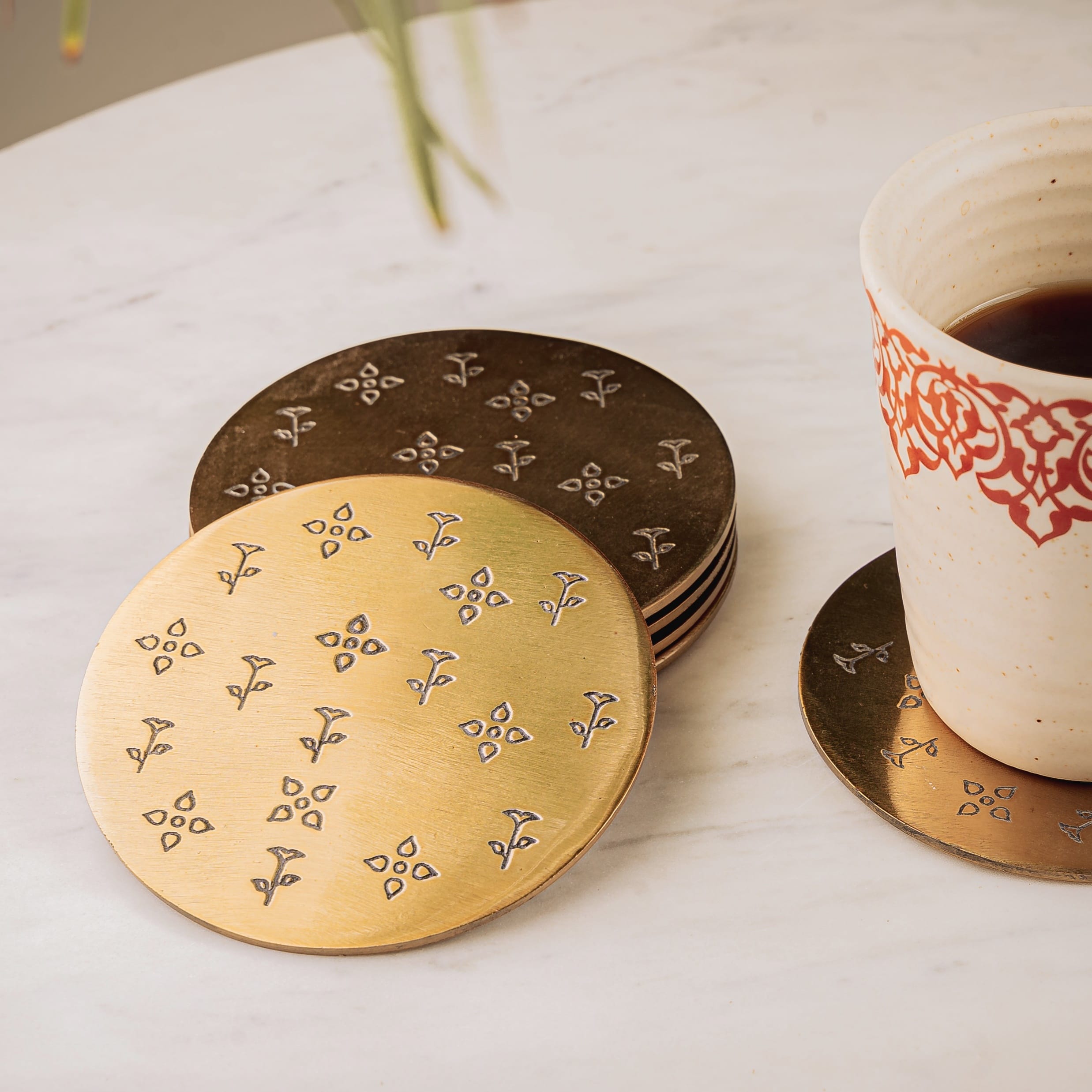 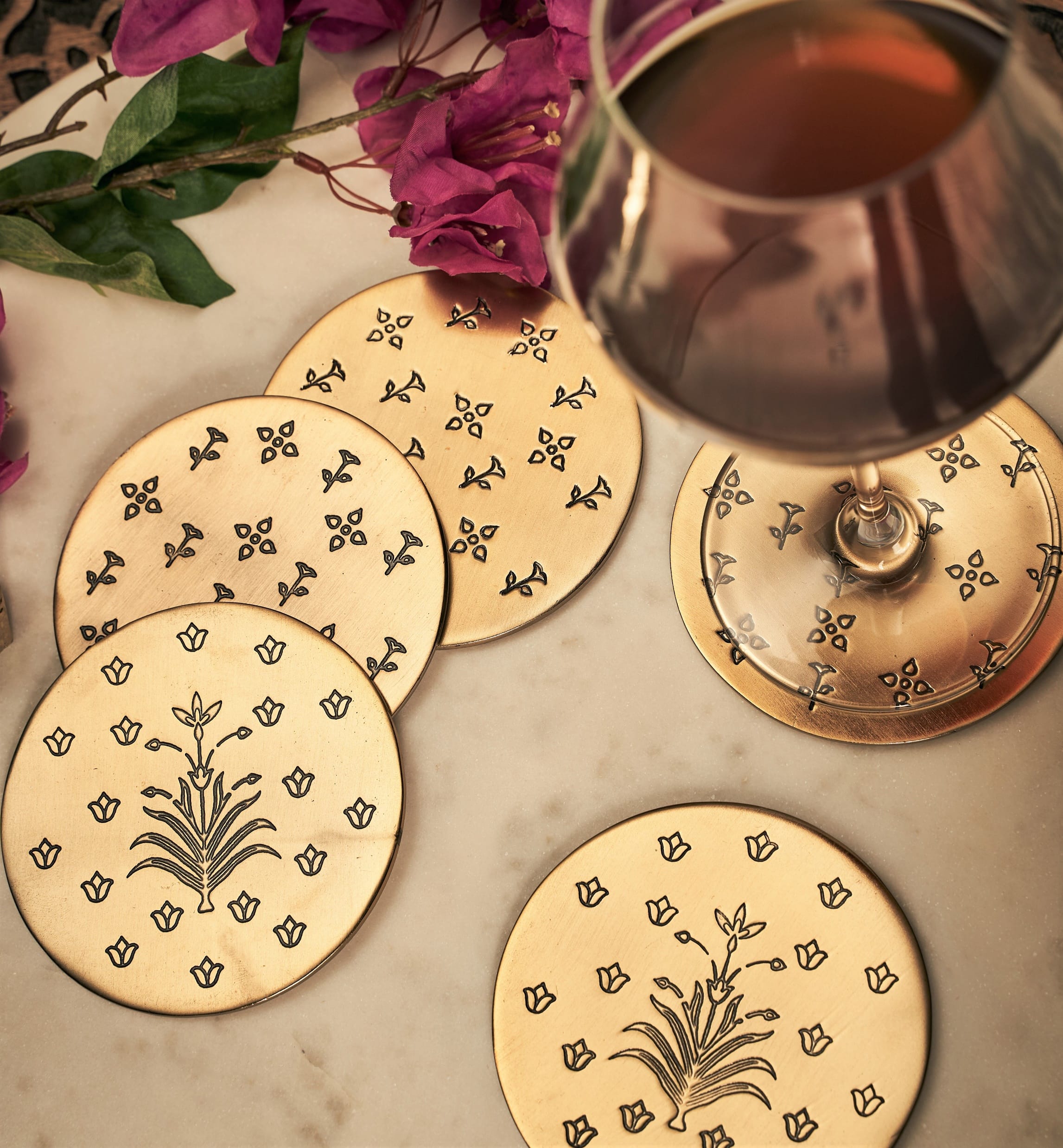 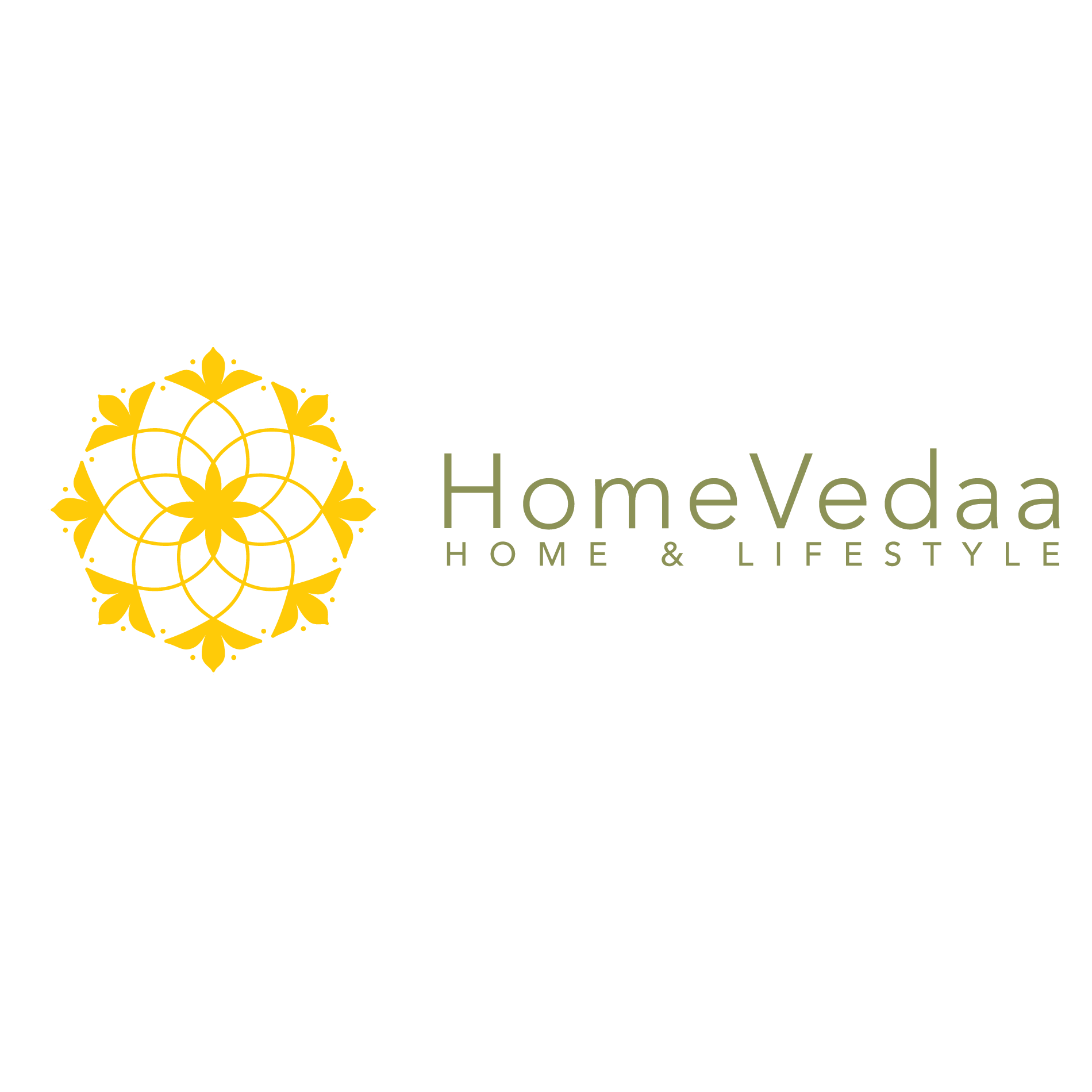 Gifting
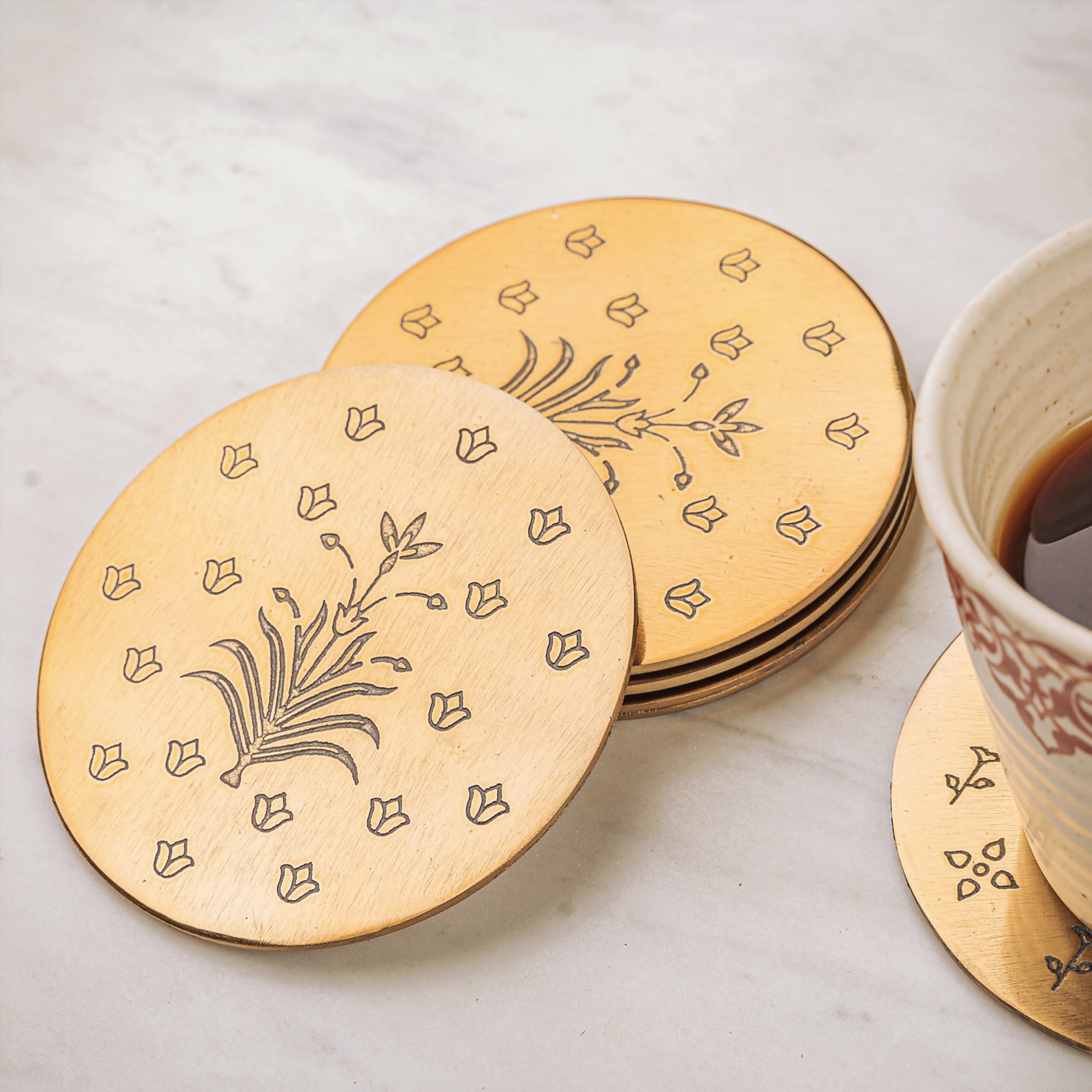 https://homevedaa.com/product/savannah-coasters-set-of-6-coming-soon/
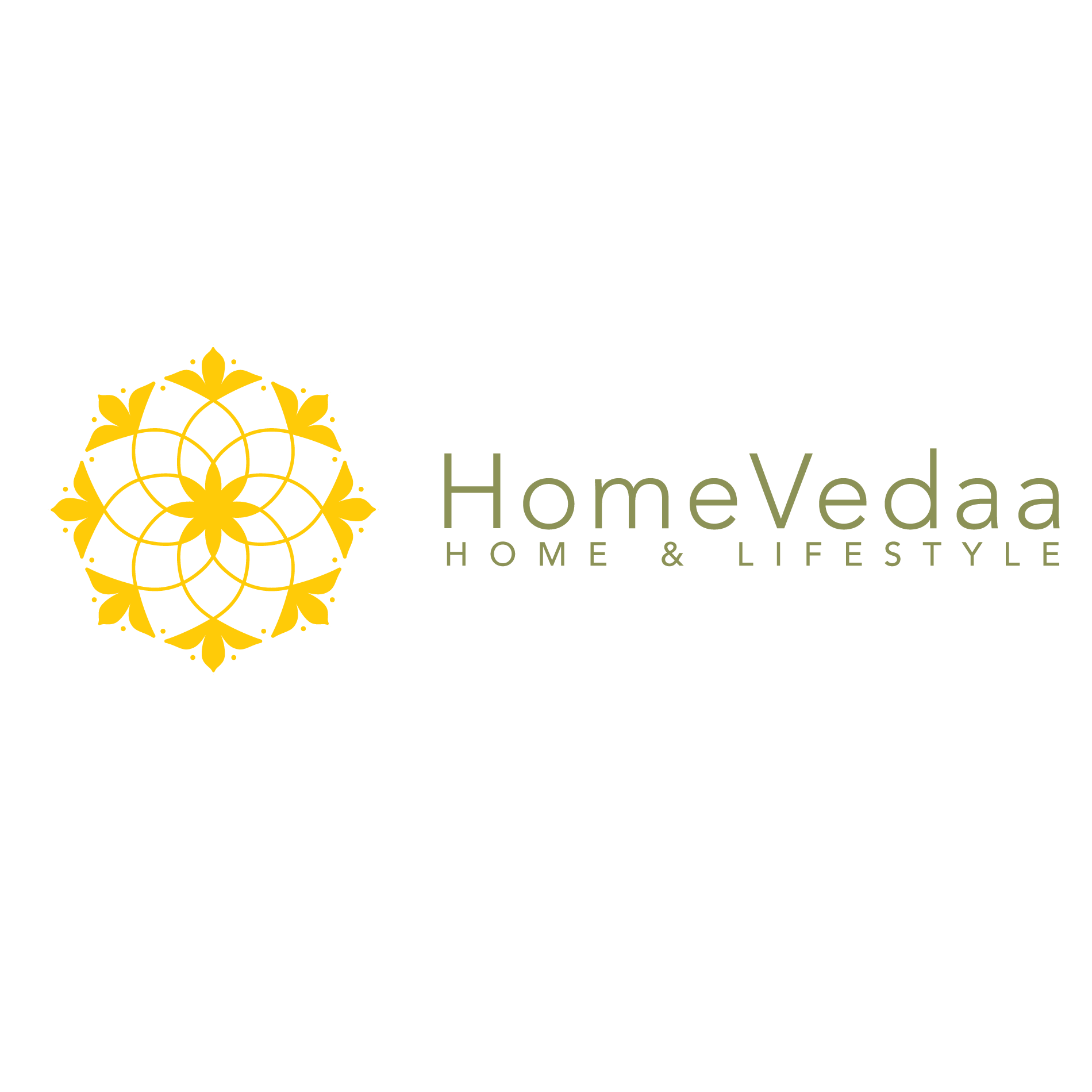 Birdy Marble Coasters - set of 2 with bird inlay in brass – Inr 1550 for set of 2.
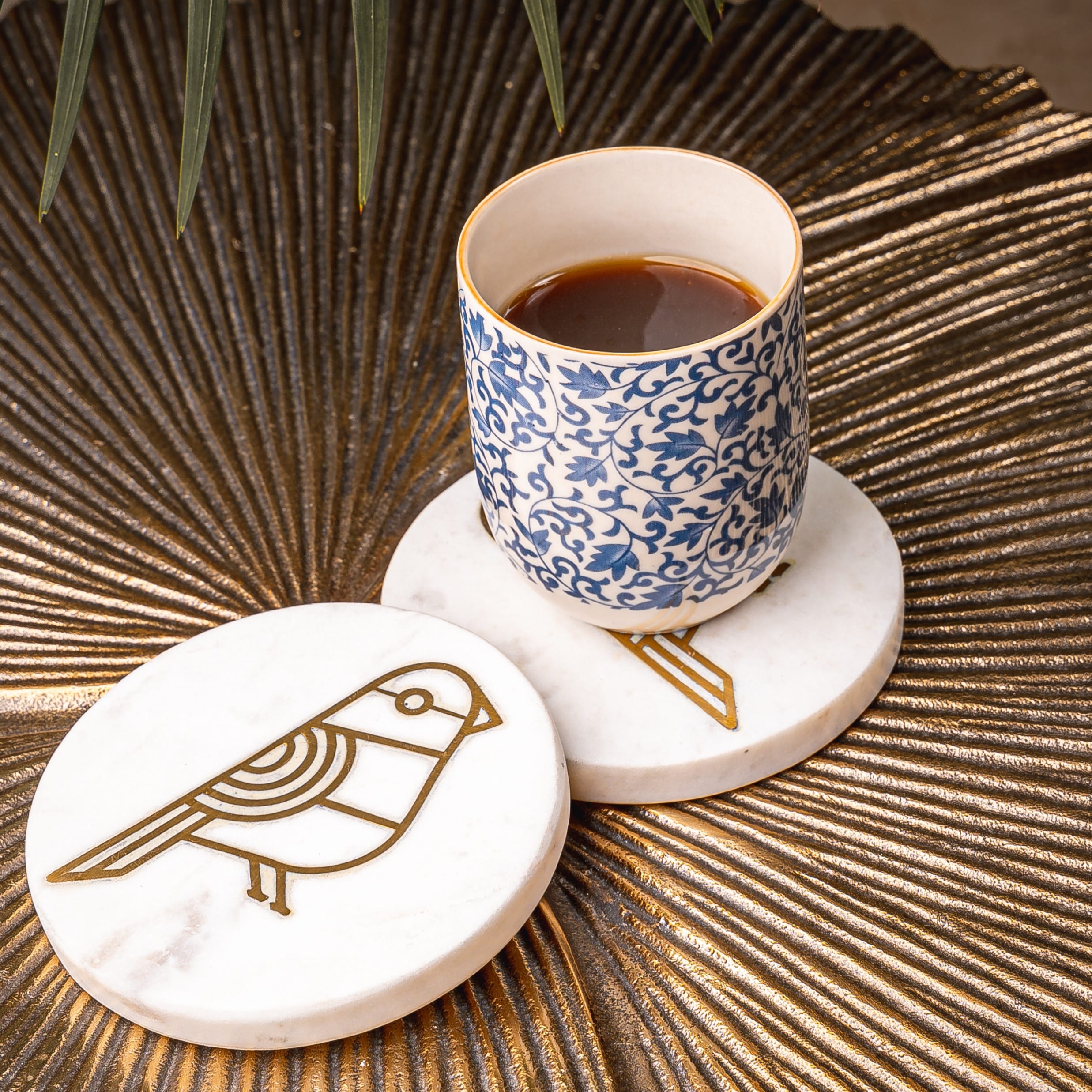 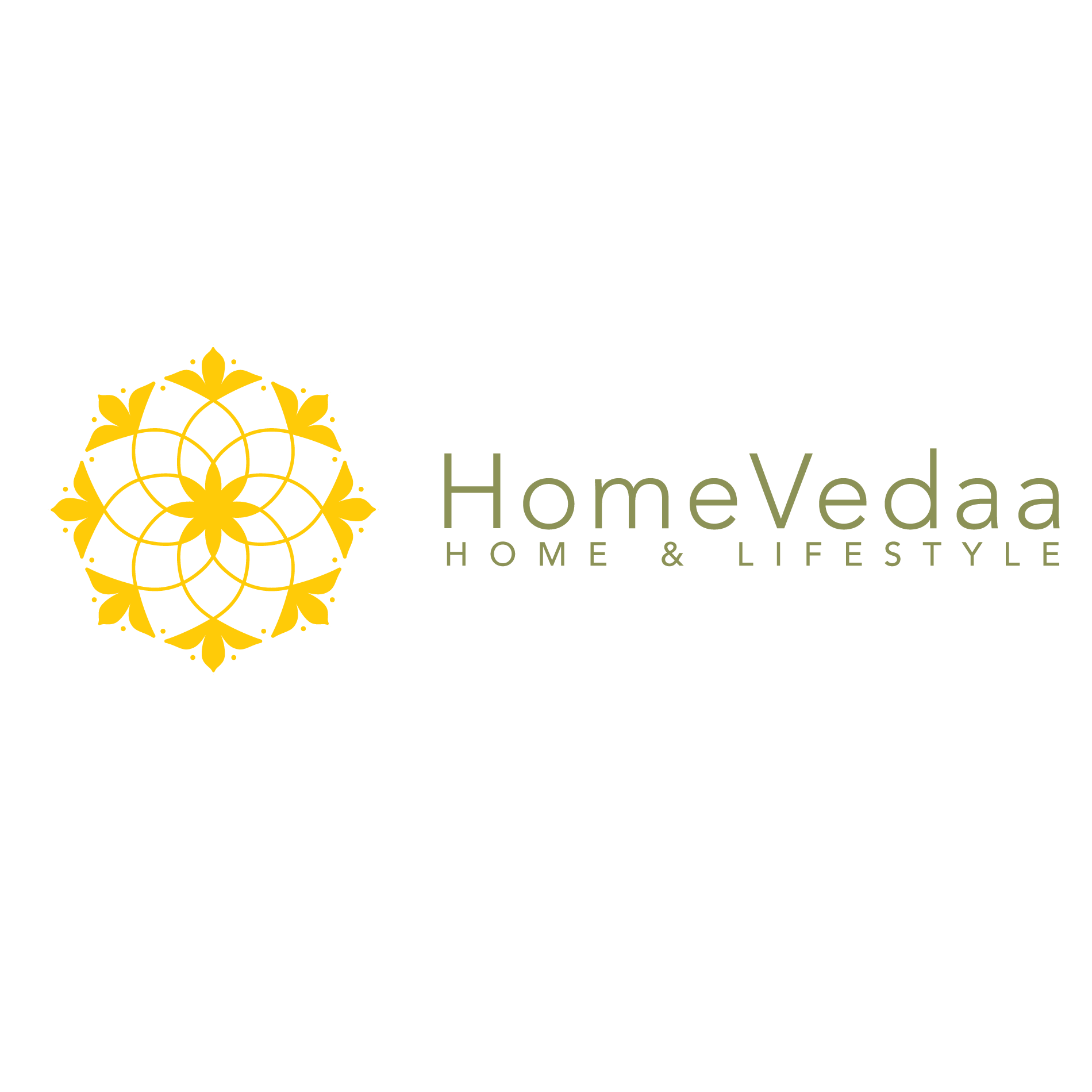 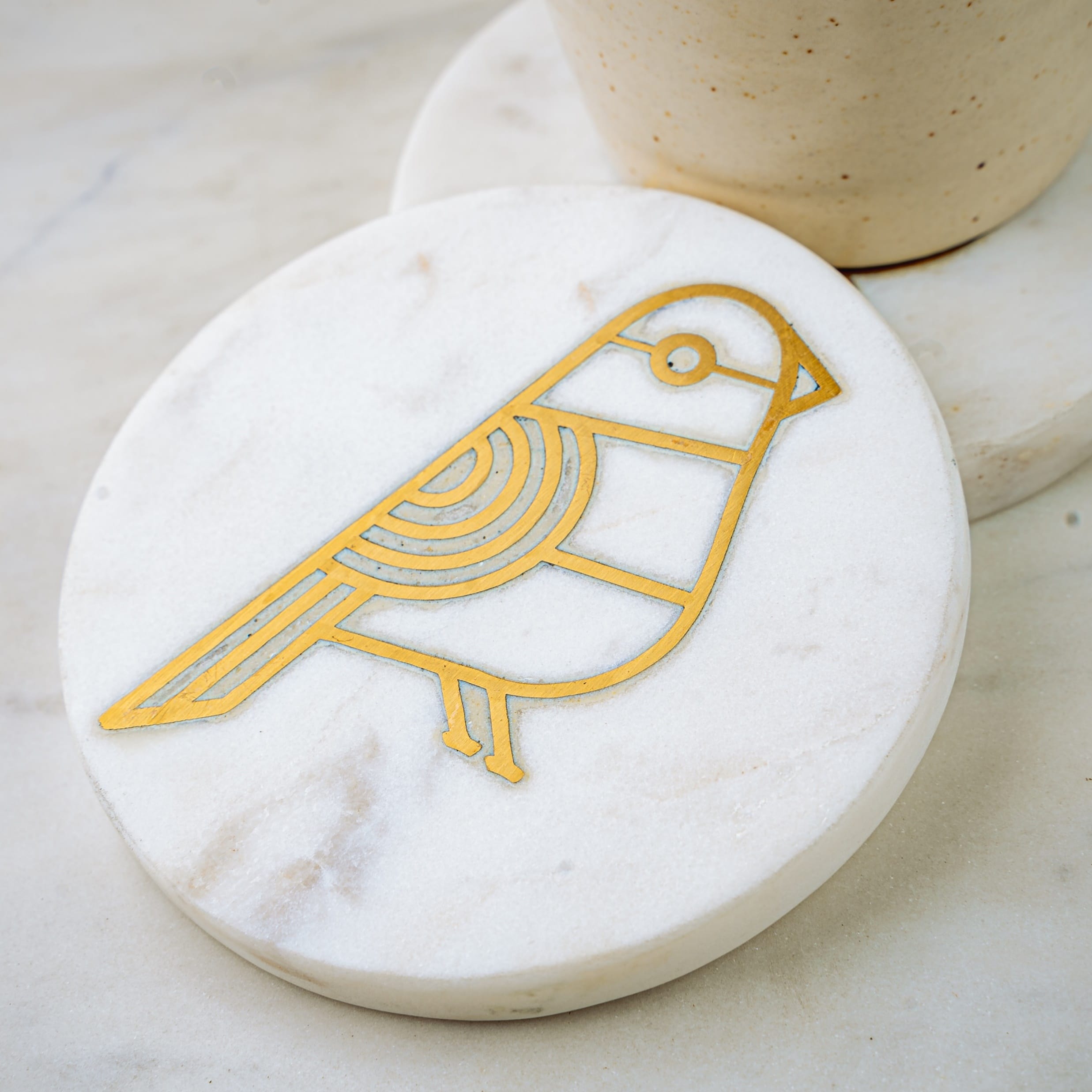 Gifting
https://homevedaa.com/product/birdy-coaster/
Leaf Marble Coasters - set of 2 with leaf inlay in brass – Inr 1550 for set of 2.
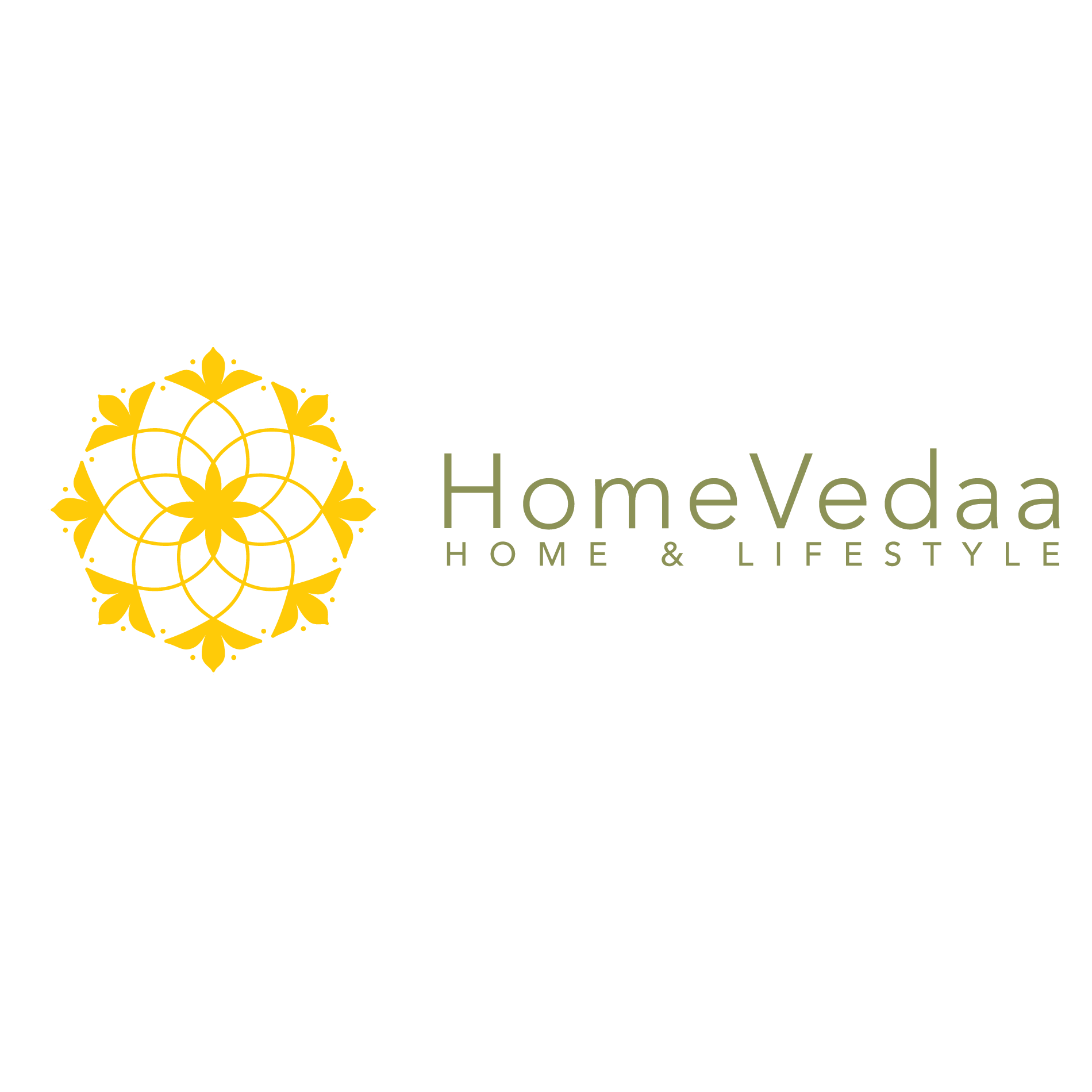 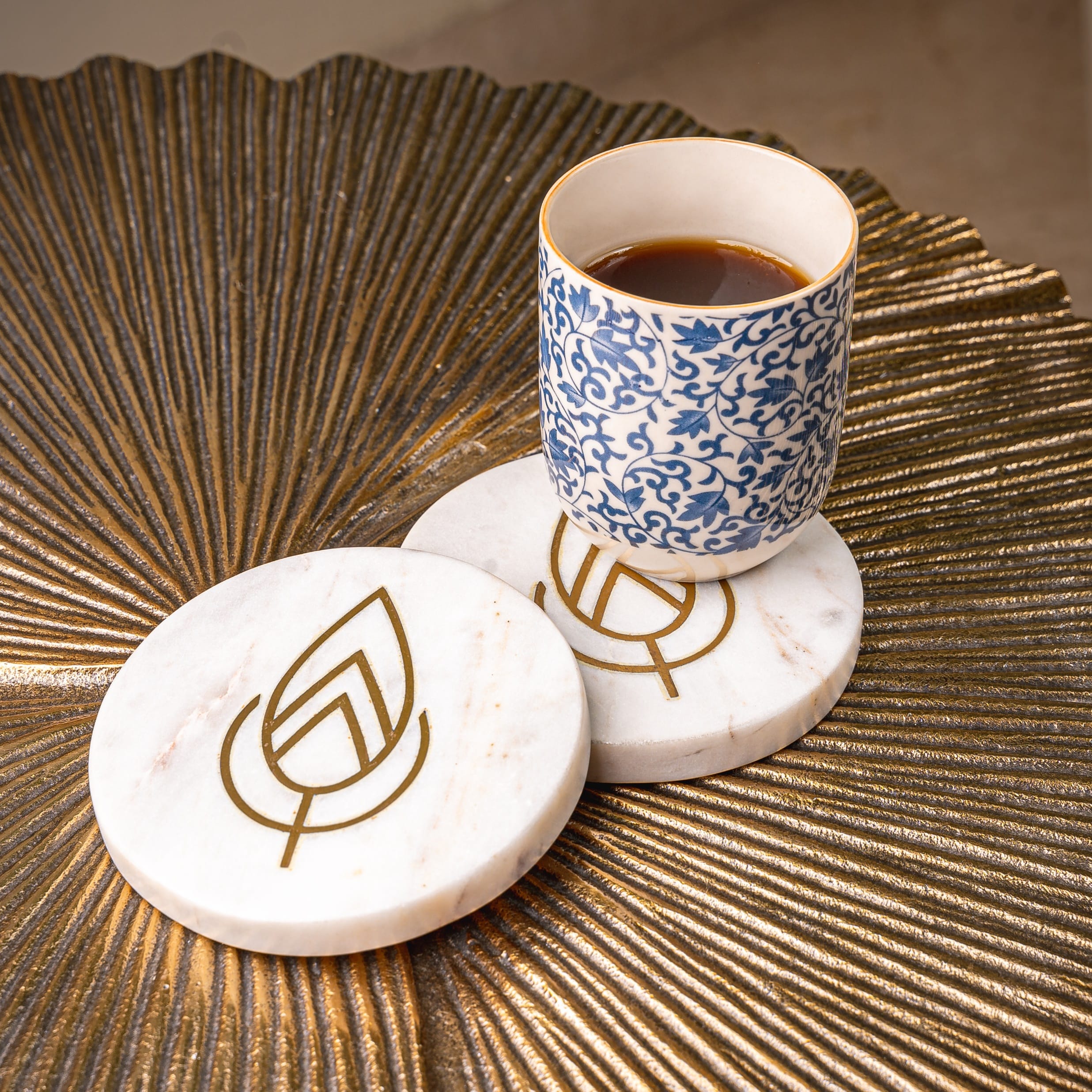 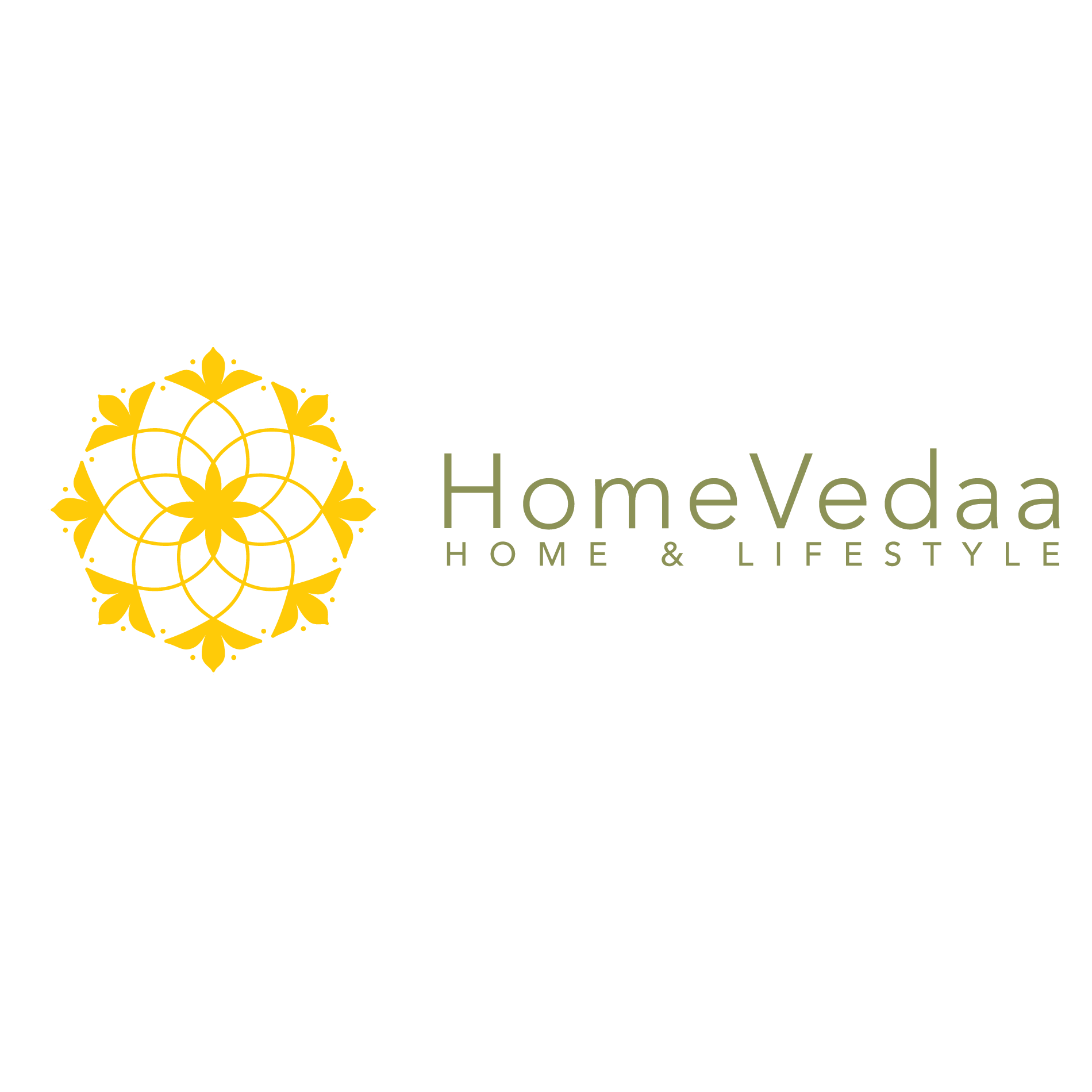 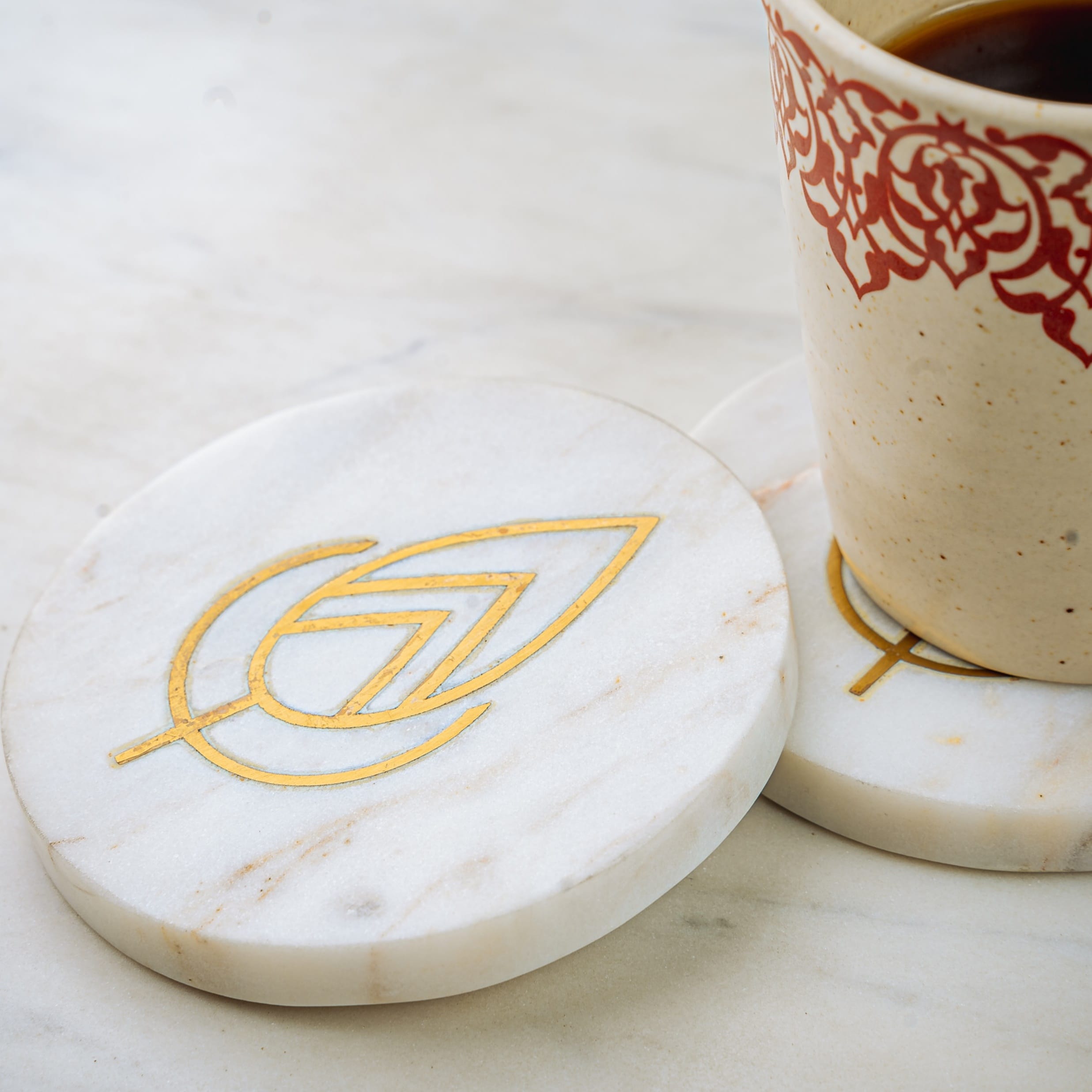 Gifting
https://homevedaa.com/product/leaf-coaster/
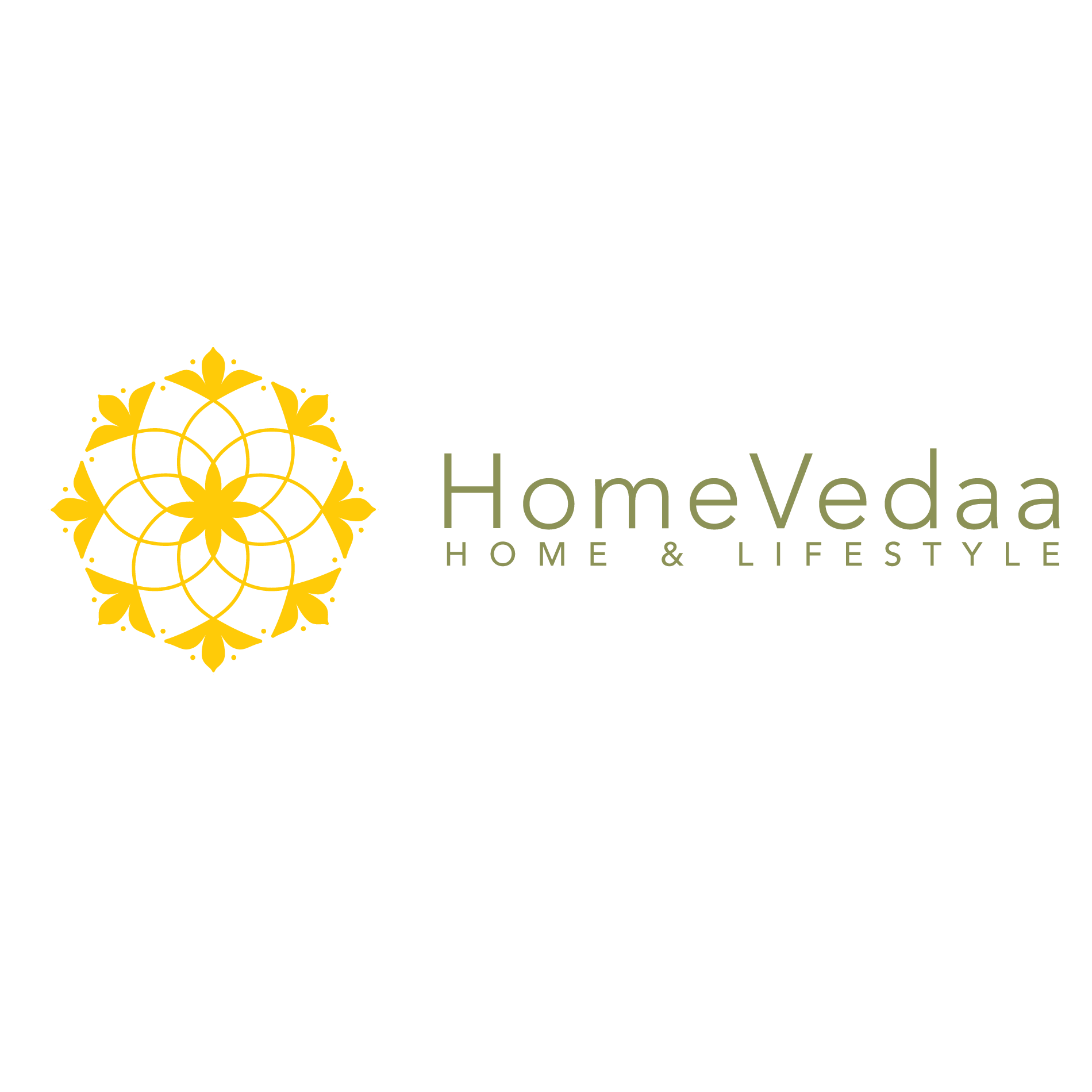 Padma Coaster set of 4 with a coaster holder – Inr 1950 for set of 4
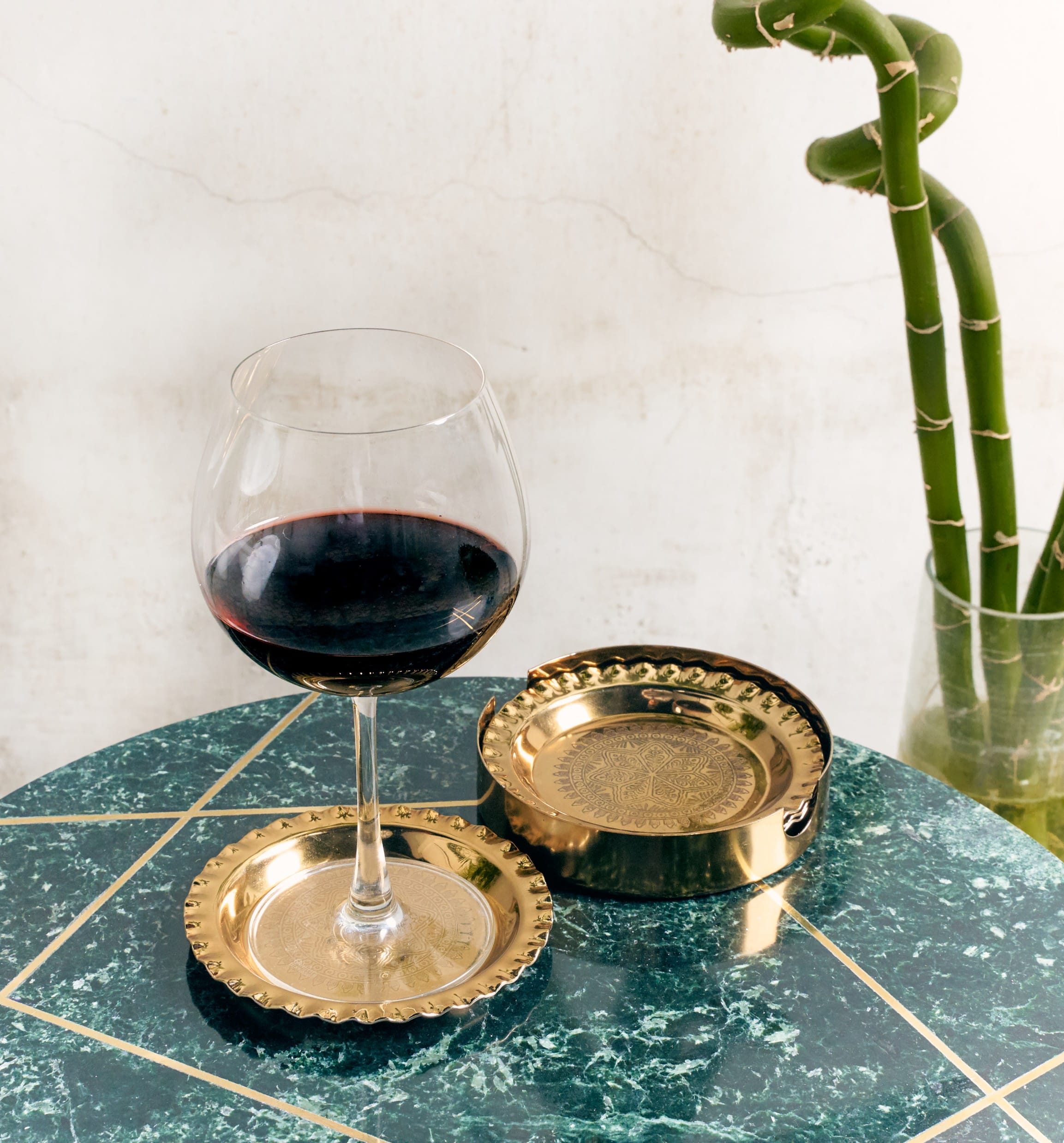 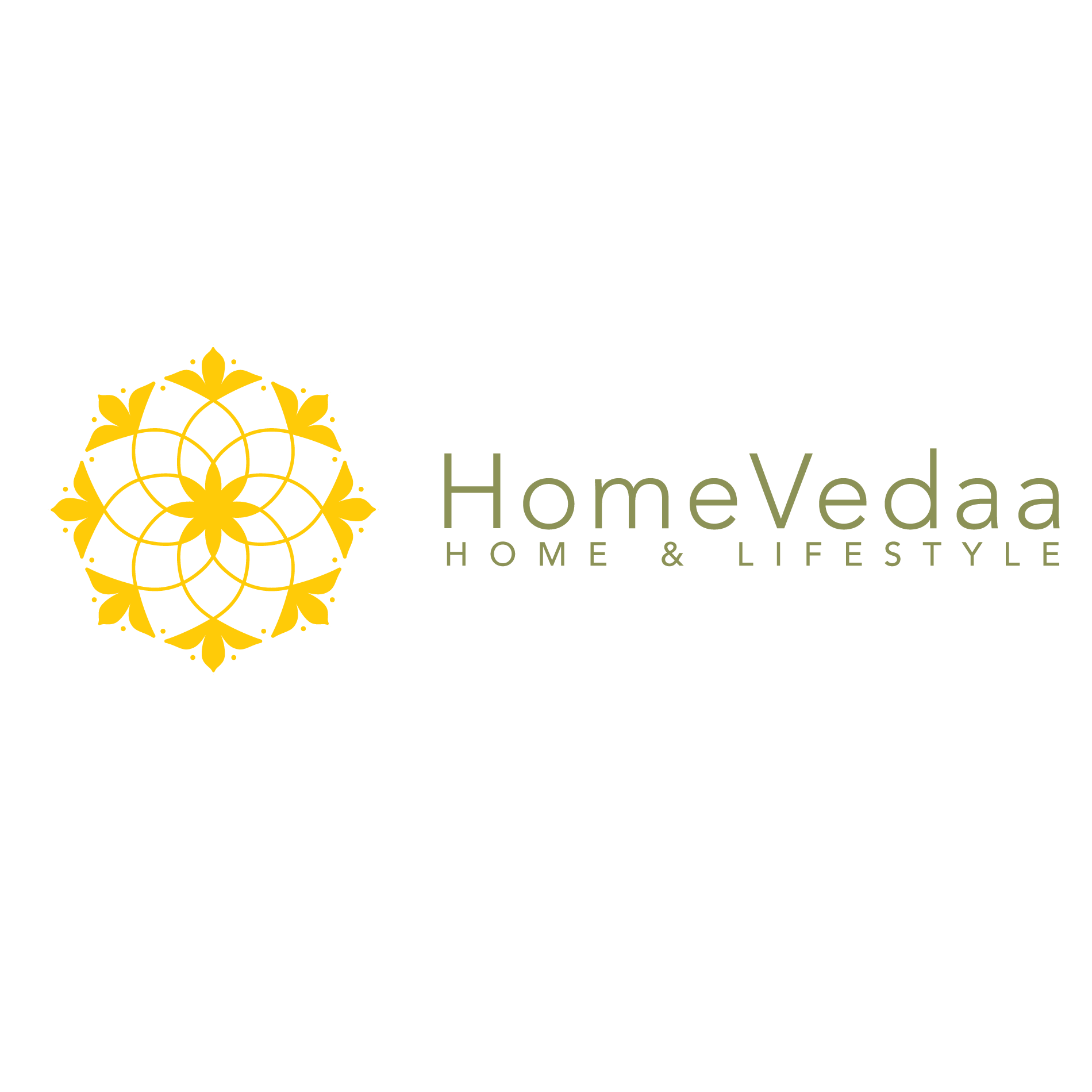 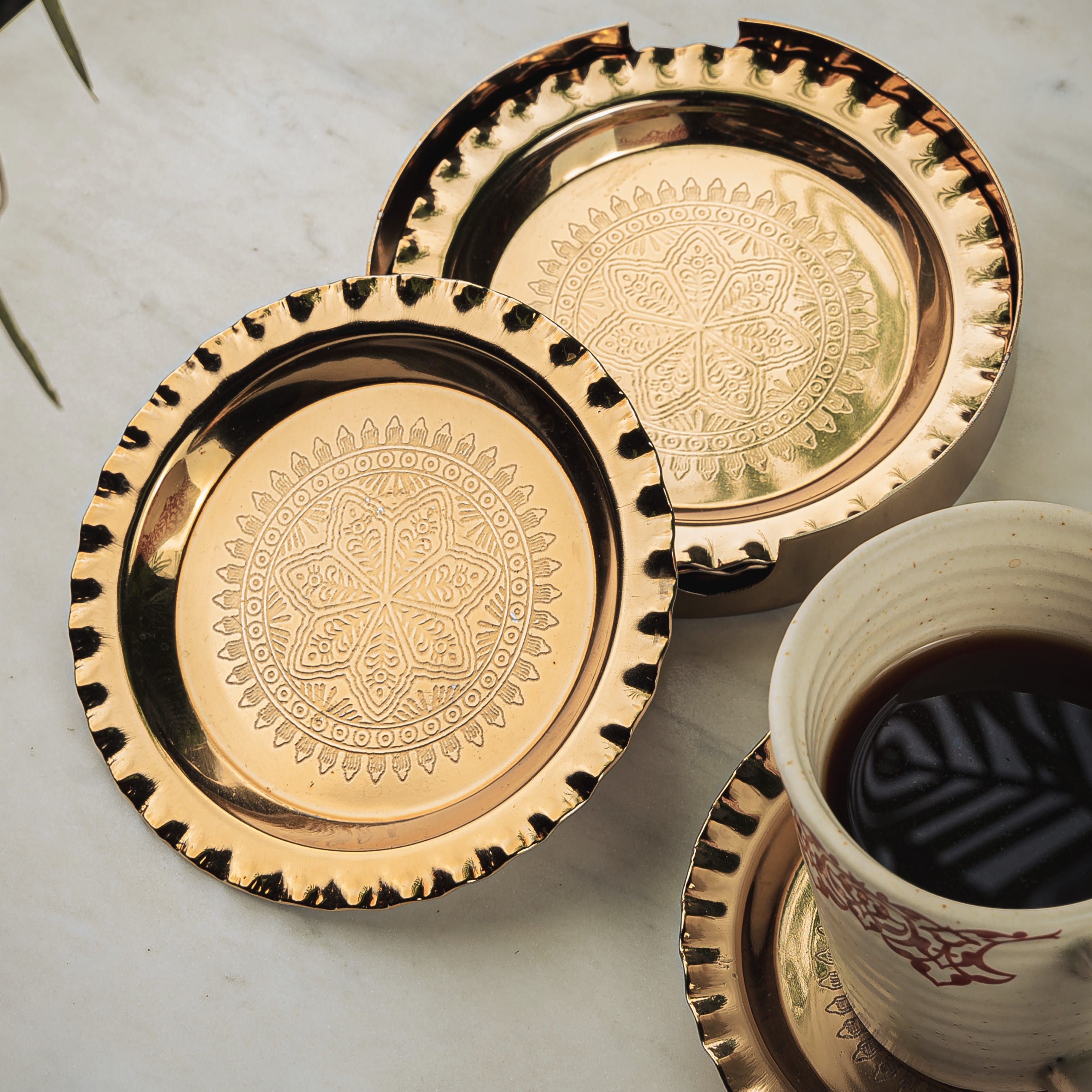 Gifting
https://homevedaa.com/product/padma-coaster/
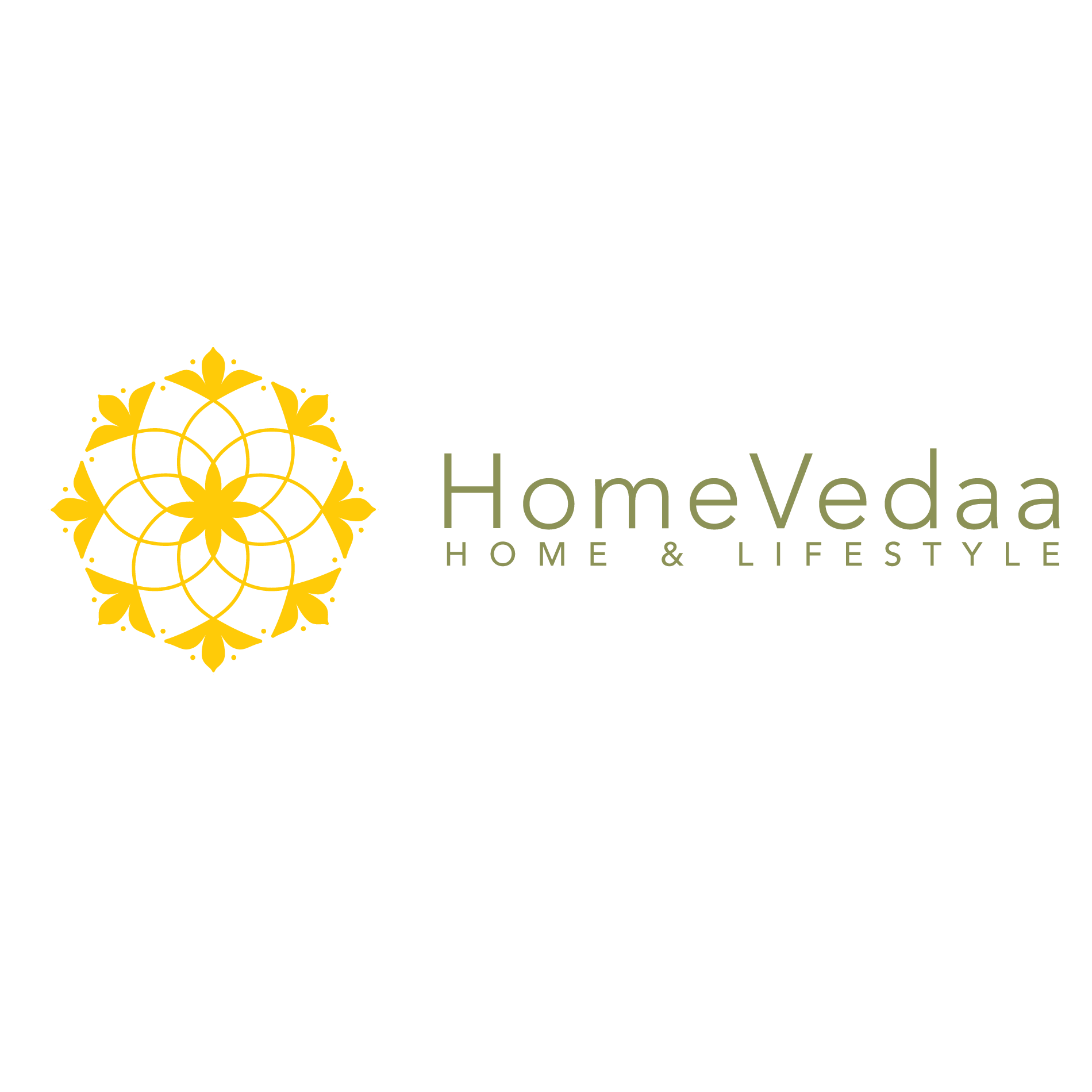 Mug Rugs set of 4 – handmade crochet coasters - Inr 950 for set of 4 
Exclusive – A Team Vedhika Initiative !
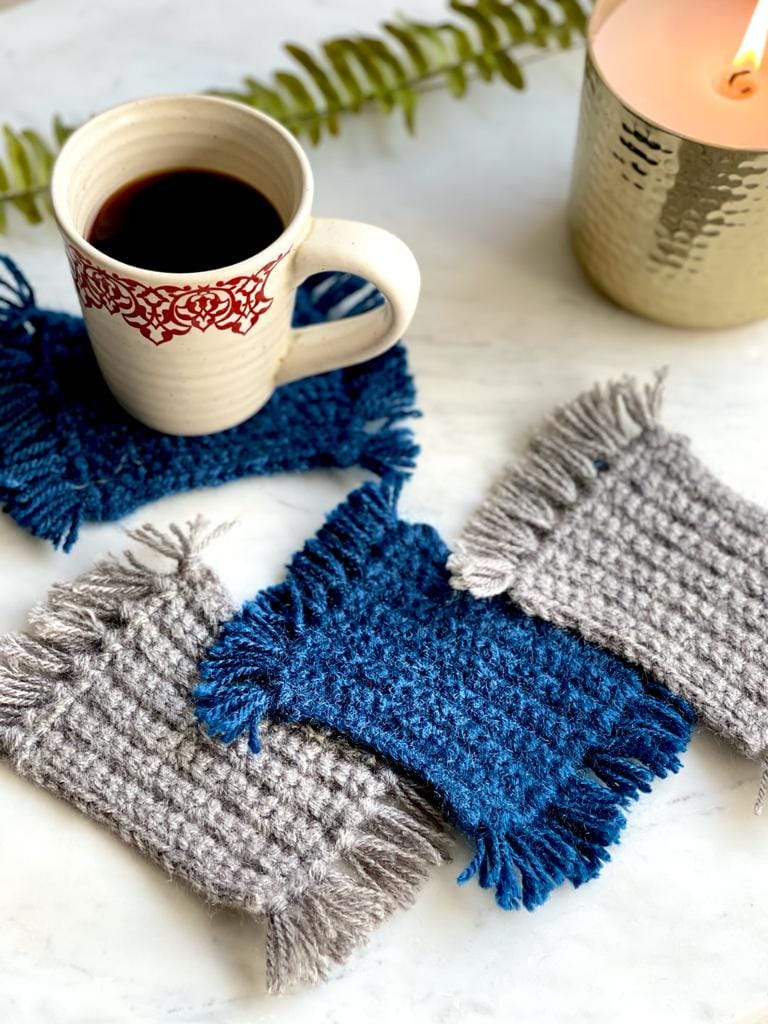 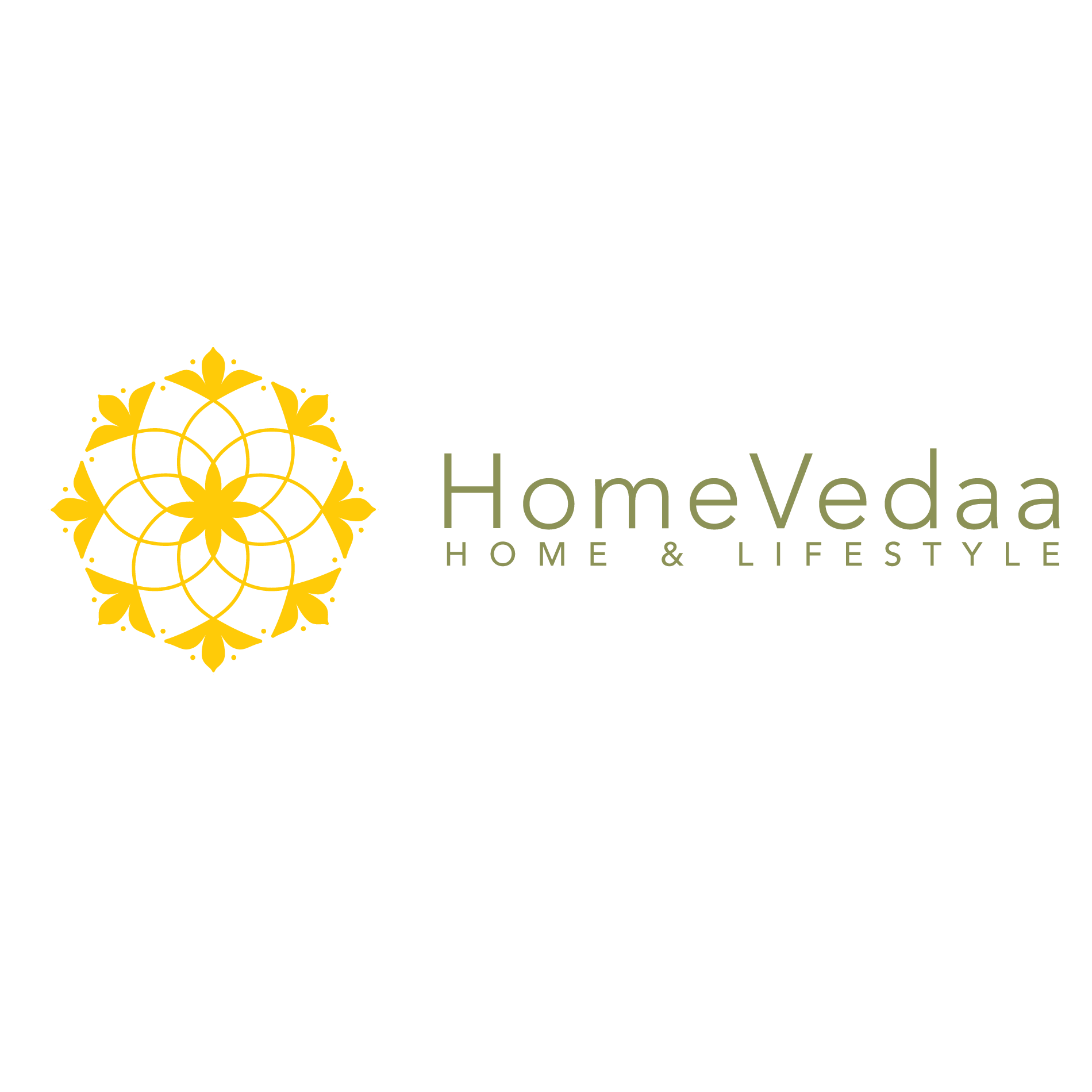 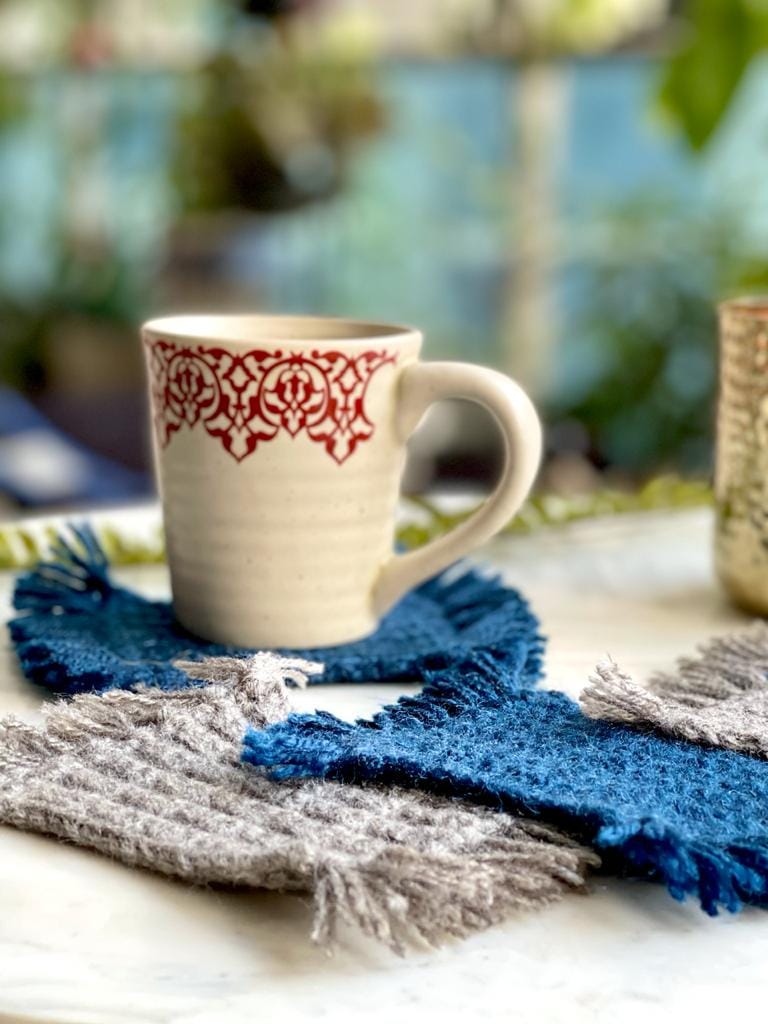 Gifting
https://homevedaa.com/product/mug-rugs-set-of-4/
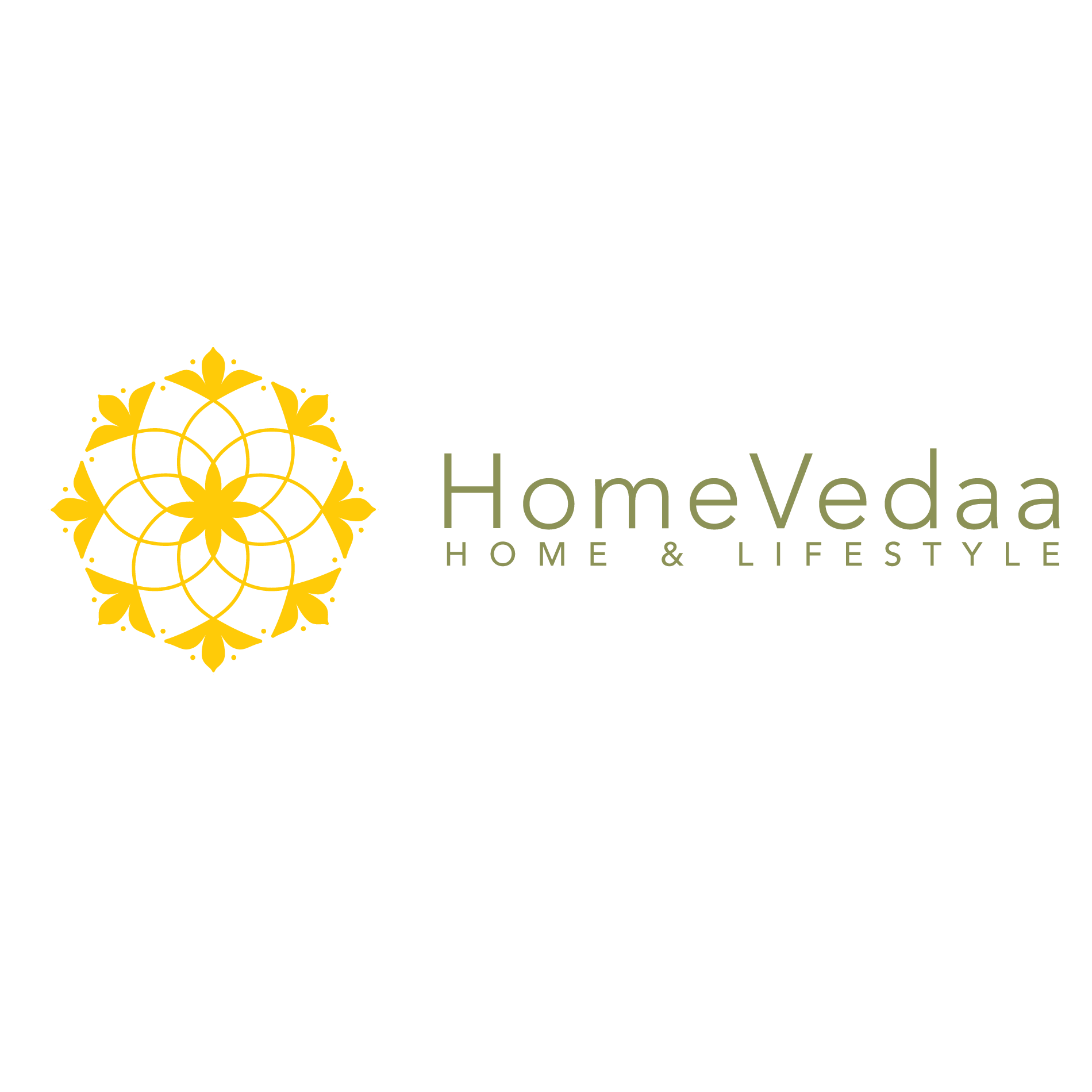 Vedhika Crochet Storage Bag multi purpose – 100% hand crocheted - Inr 950  
Exclusive – A Team Vedhika Initiative !
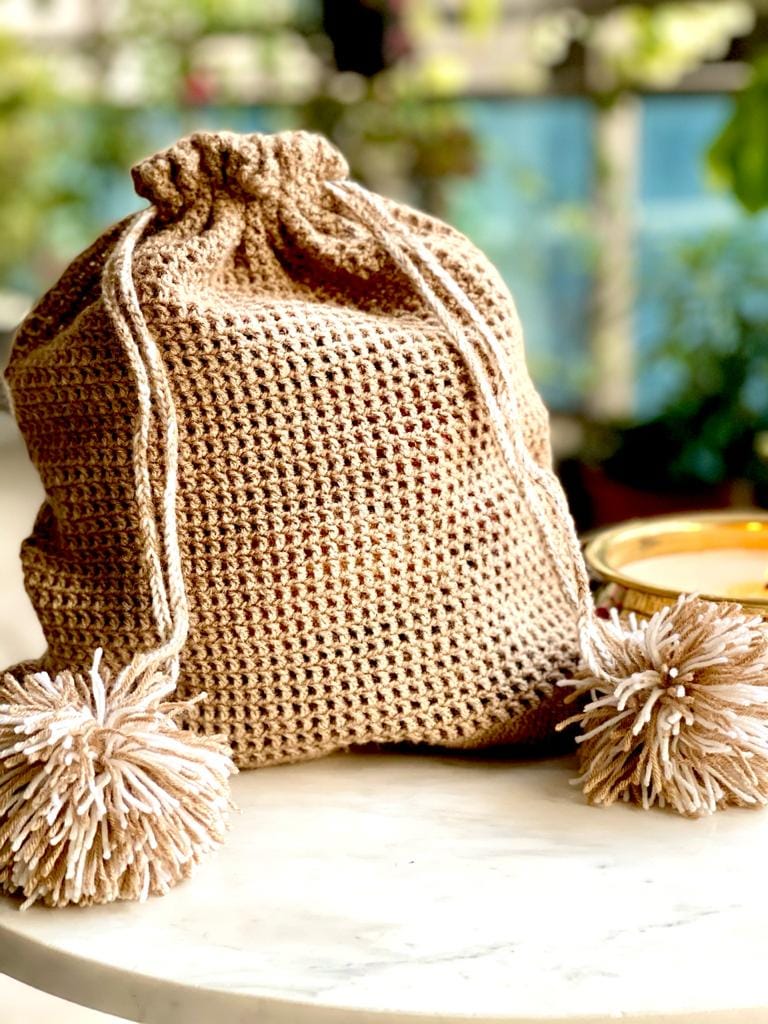 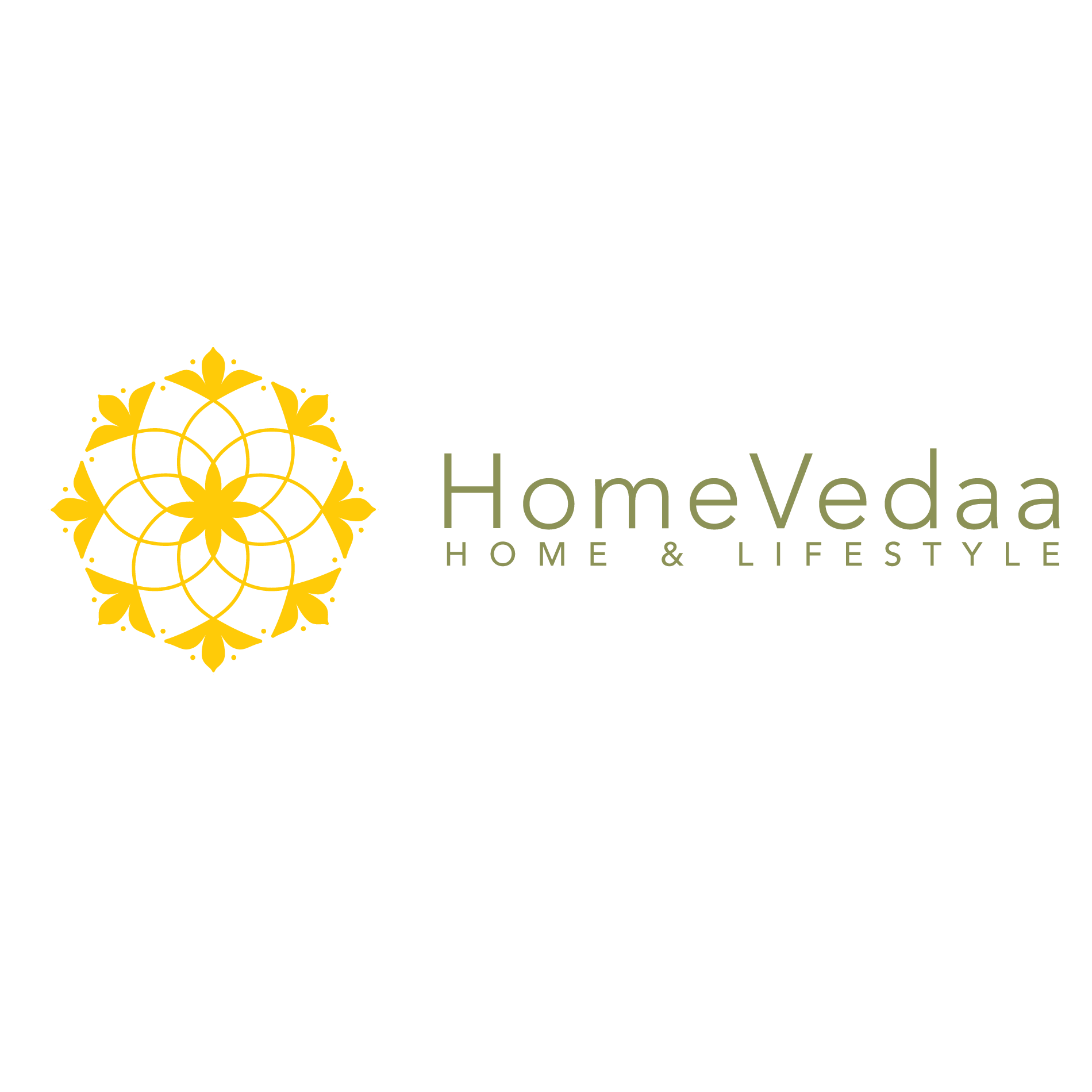 Gifting
https://homevedaa.com/product/hand-knit-bag/
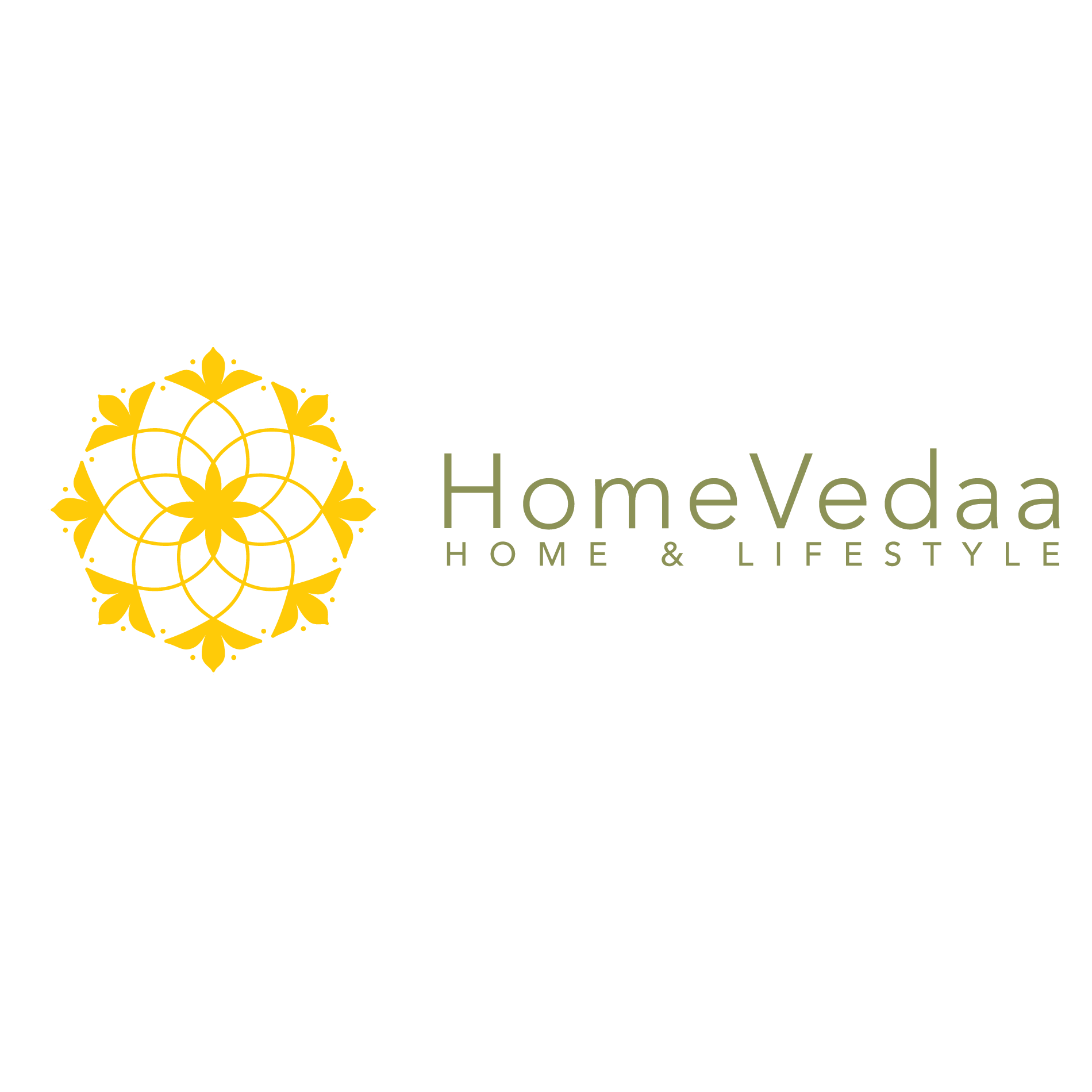 Vedhika bookmark –  handmade crochet bookmark in Saffron color – INR 150
Exclusive – A Team Vedhika Initiative !
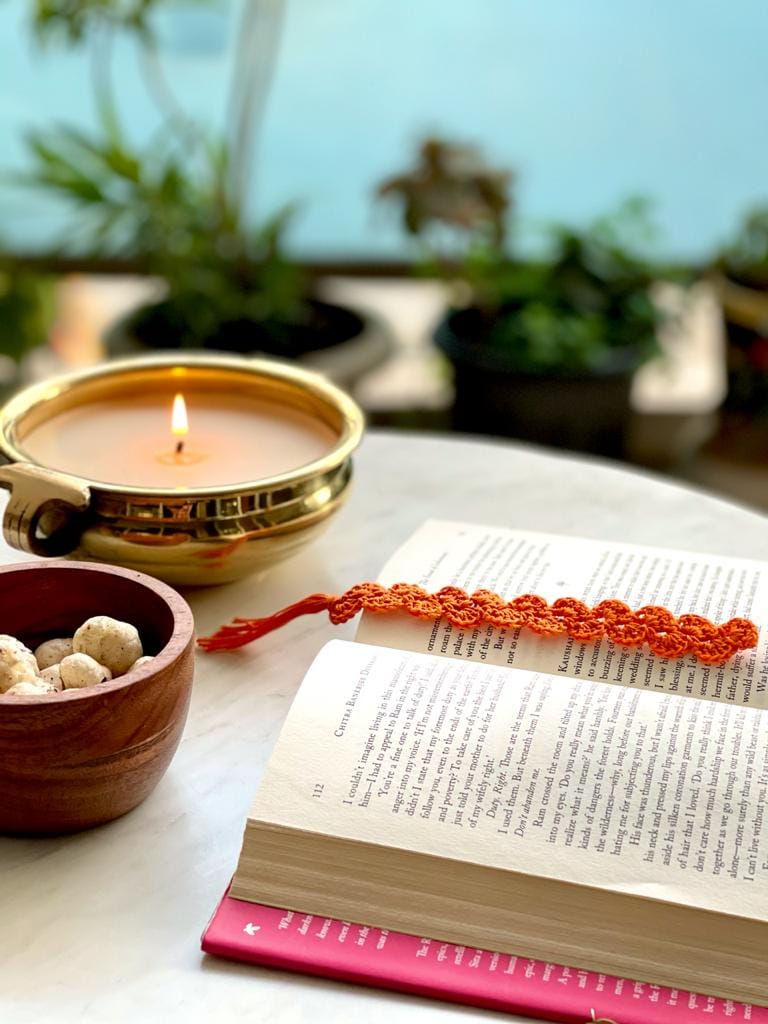 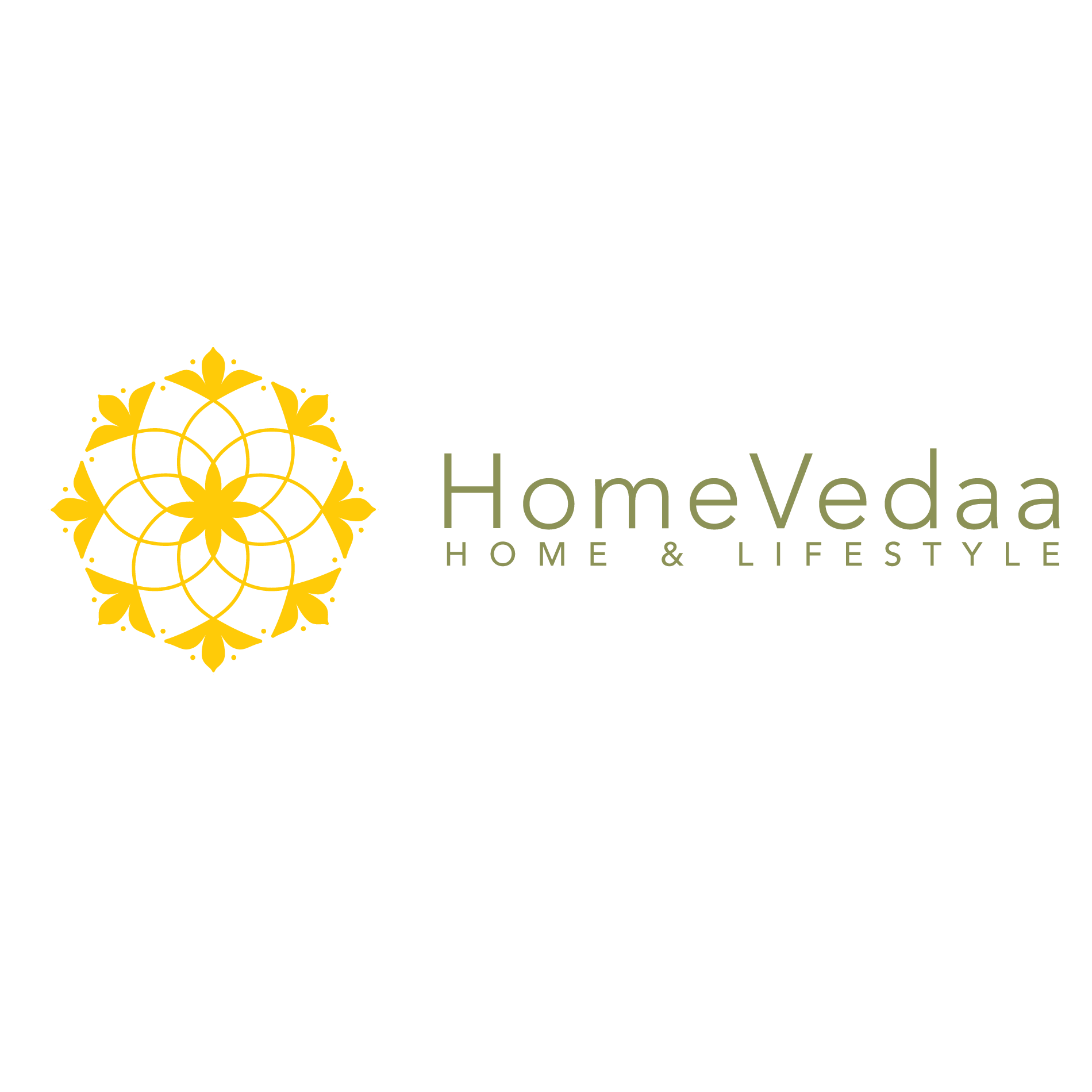 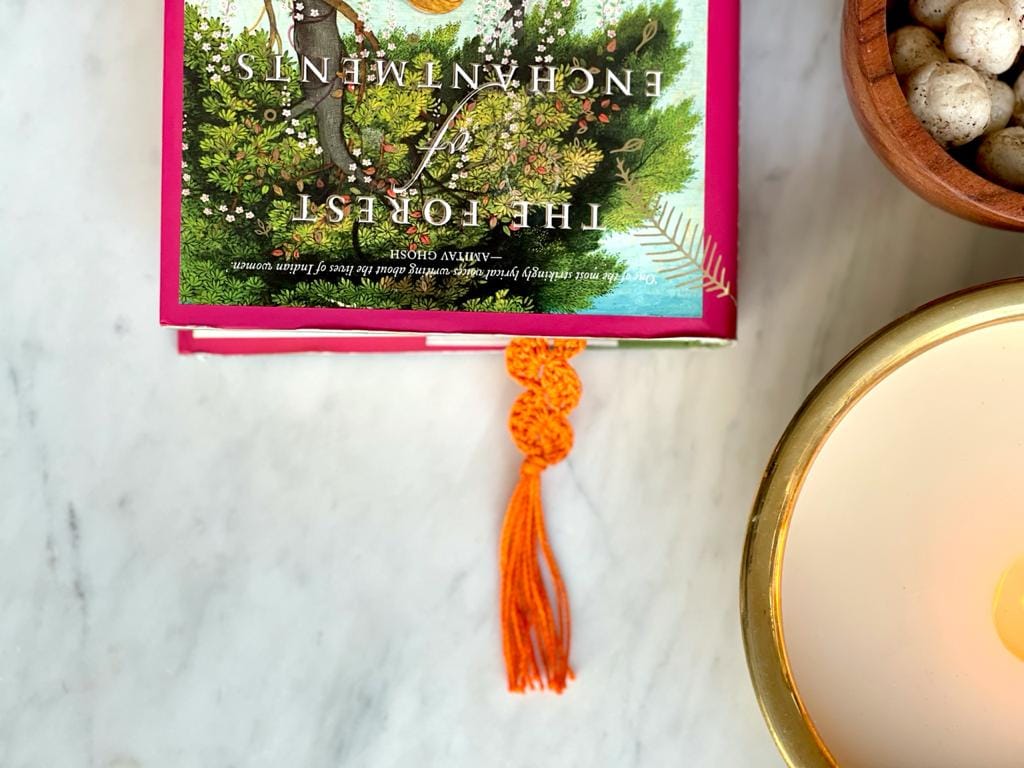 Gifting
https://homevedaa.com/product/crochet-bookmark/
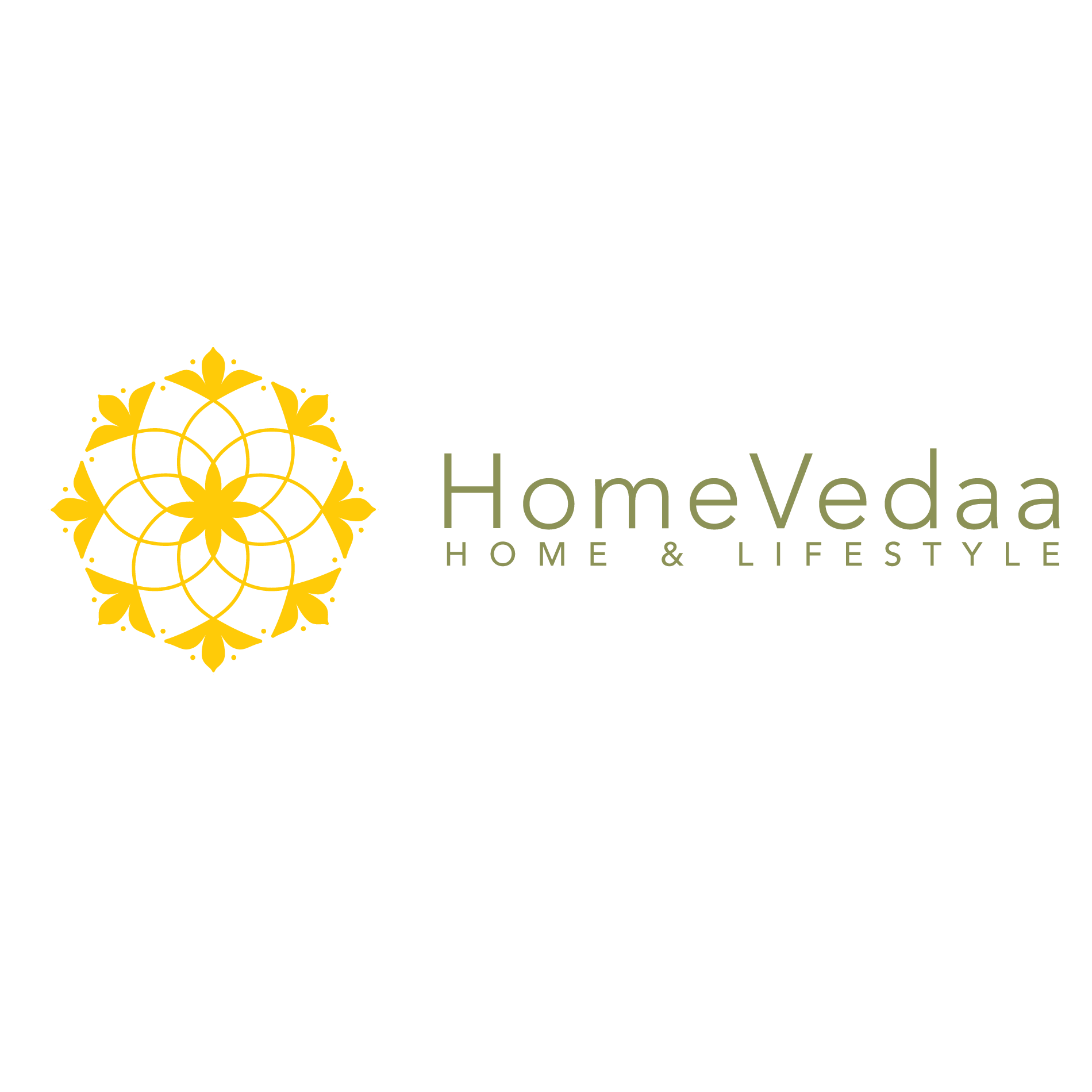 Niran table top décor - set of 2 - INR 3850 for the set
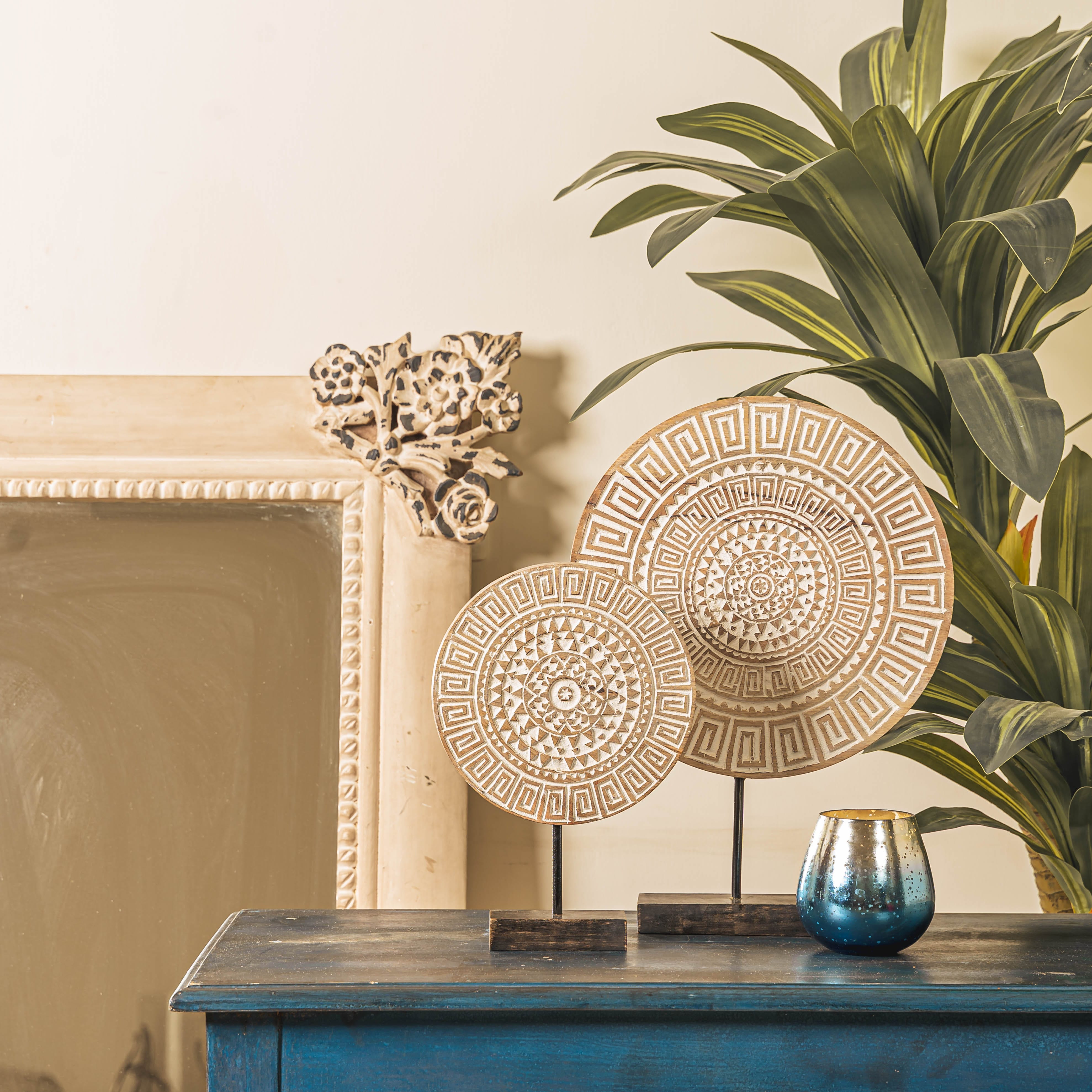 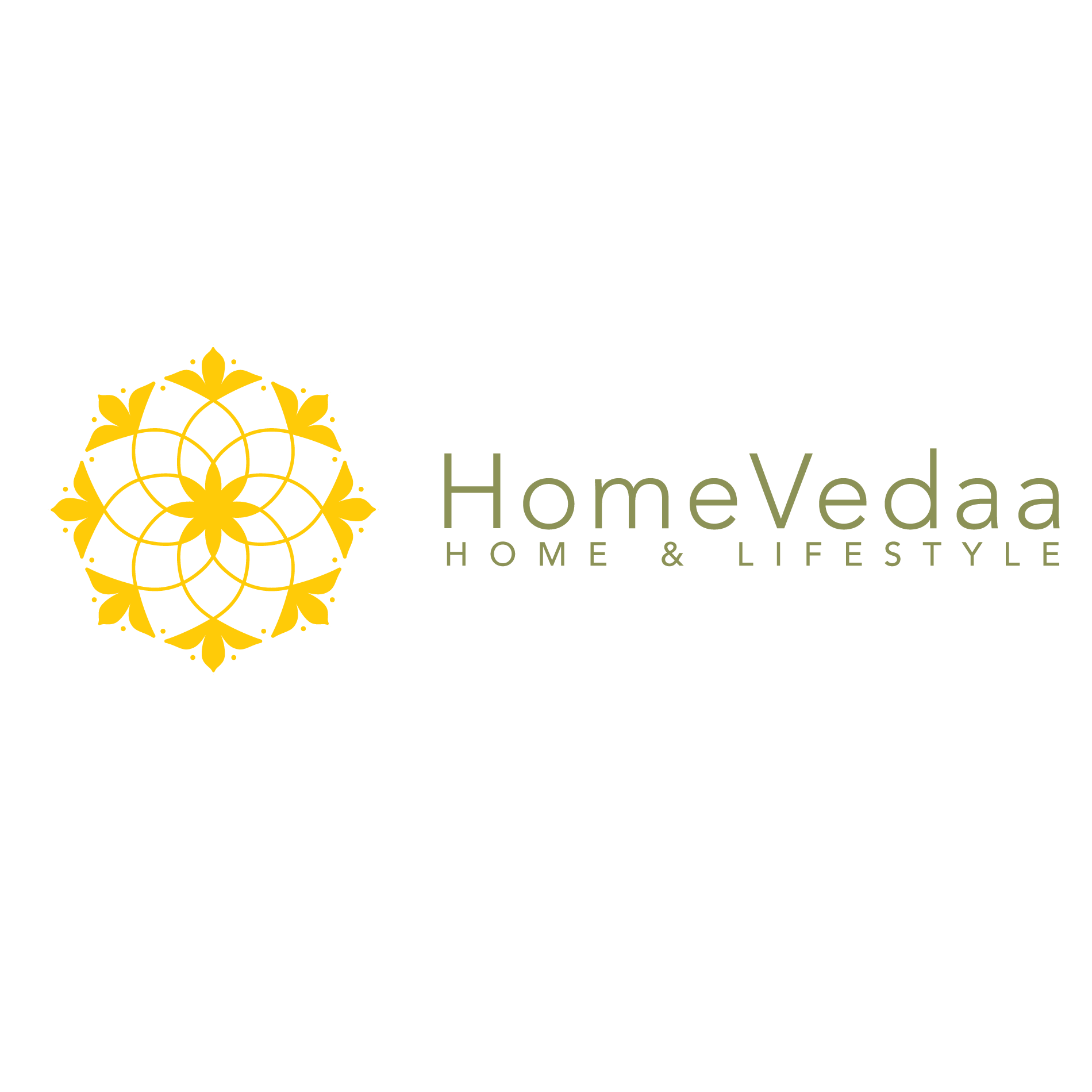 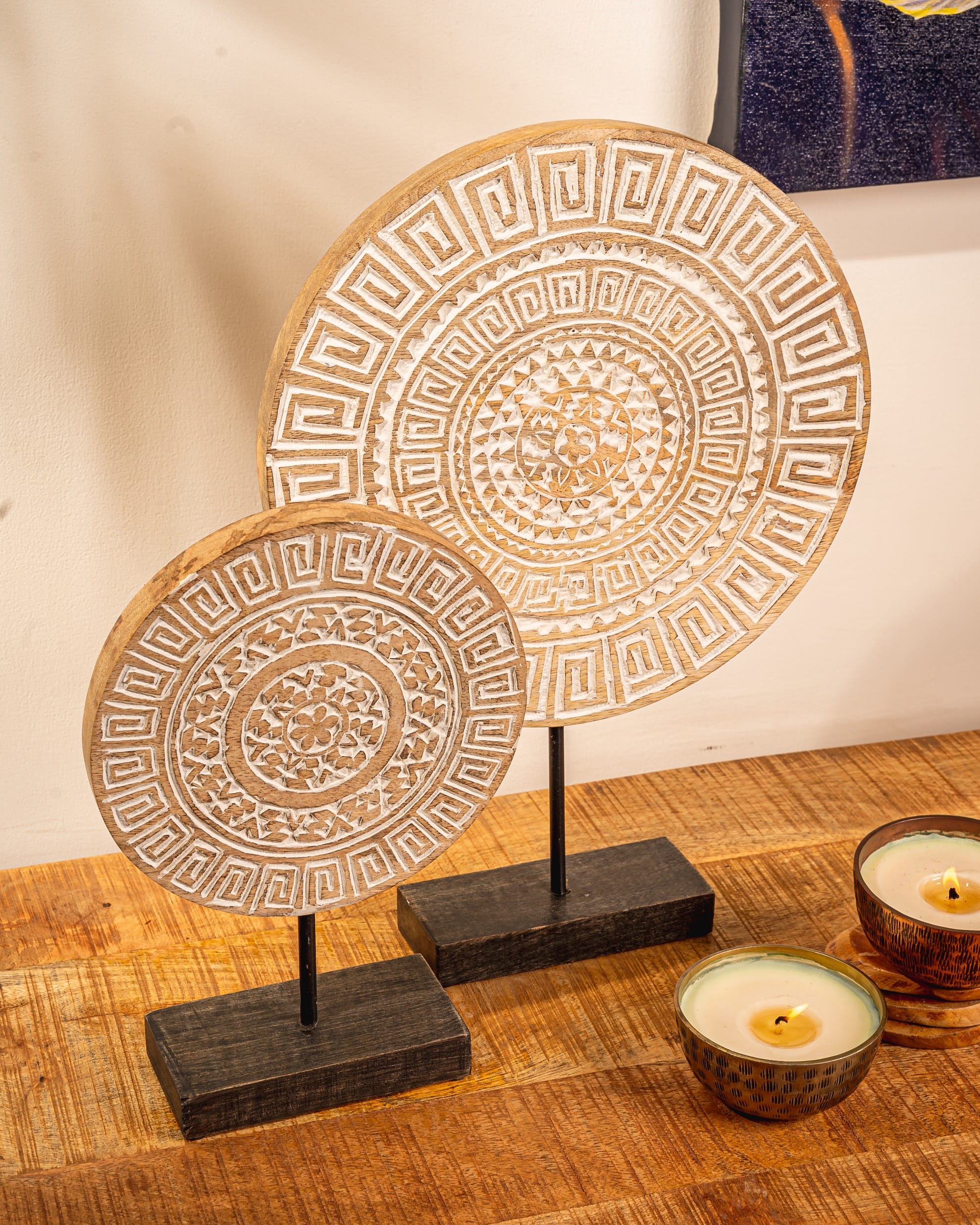 Gifting
https://homevedaa.com/product/niran-decor-set-of-2/
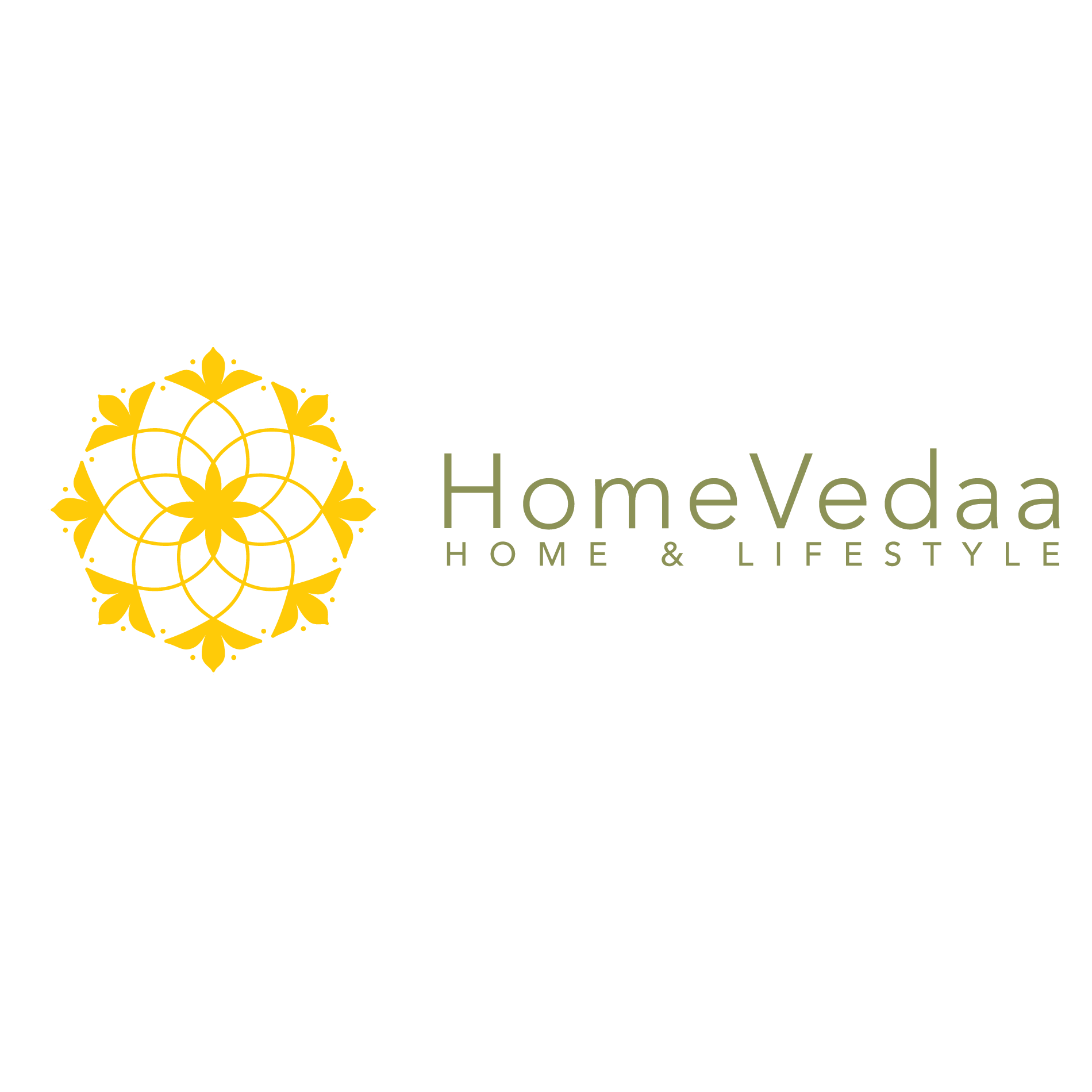 Viking Mug – made in black pottery by famous master artisan Mathew Sasa – Inr 2650
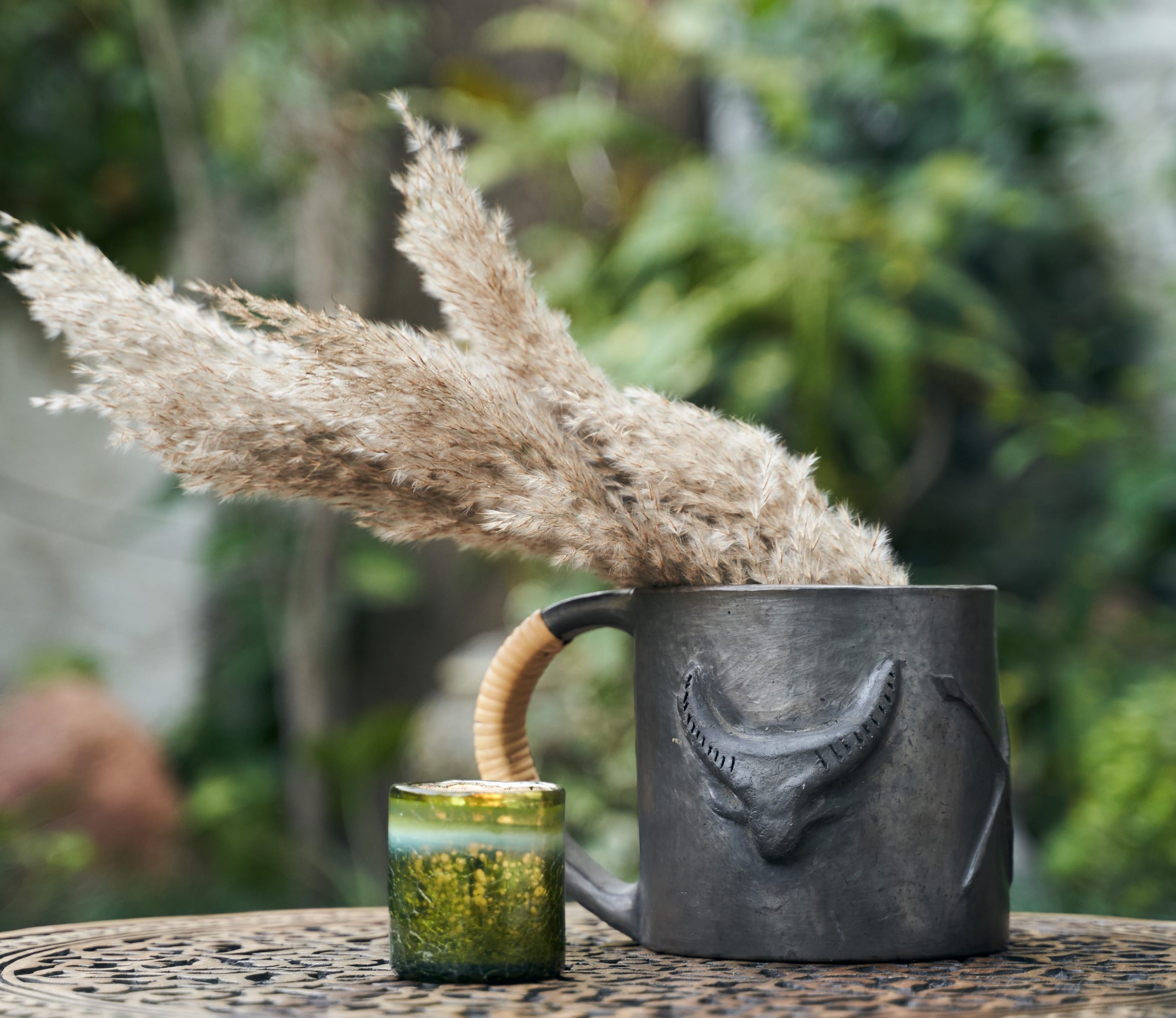 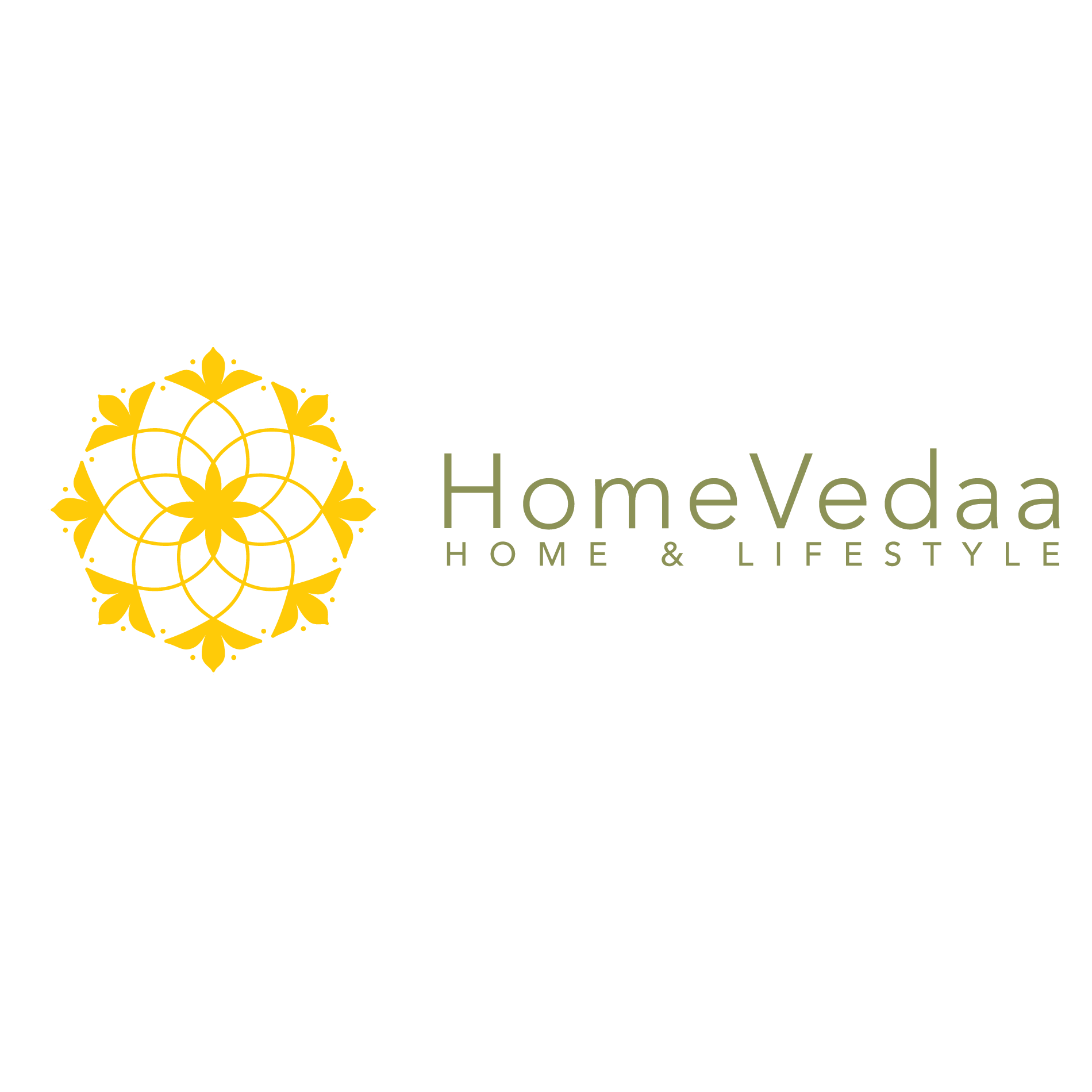 Gifting
https://homevedaa.com/product/viking-mug/
Amaya Salad Server set of 2 – hand forged in Steel and finished with brushed gold color handles – Inr 2250 for set of 2
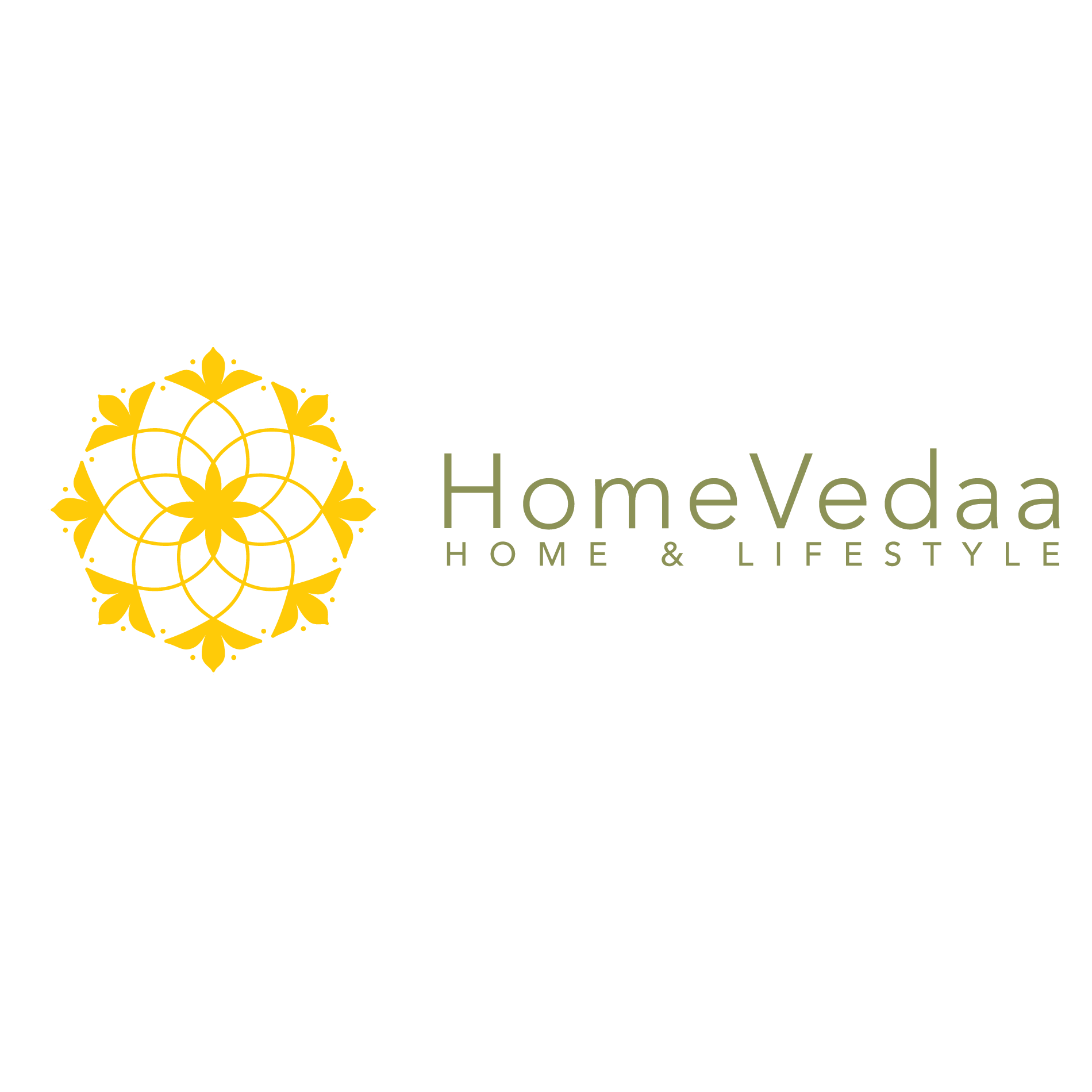 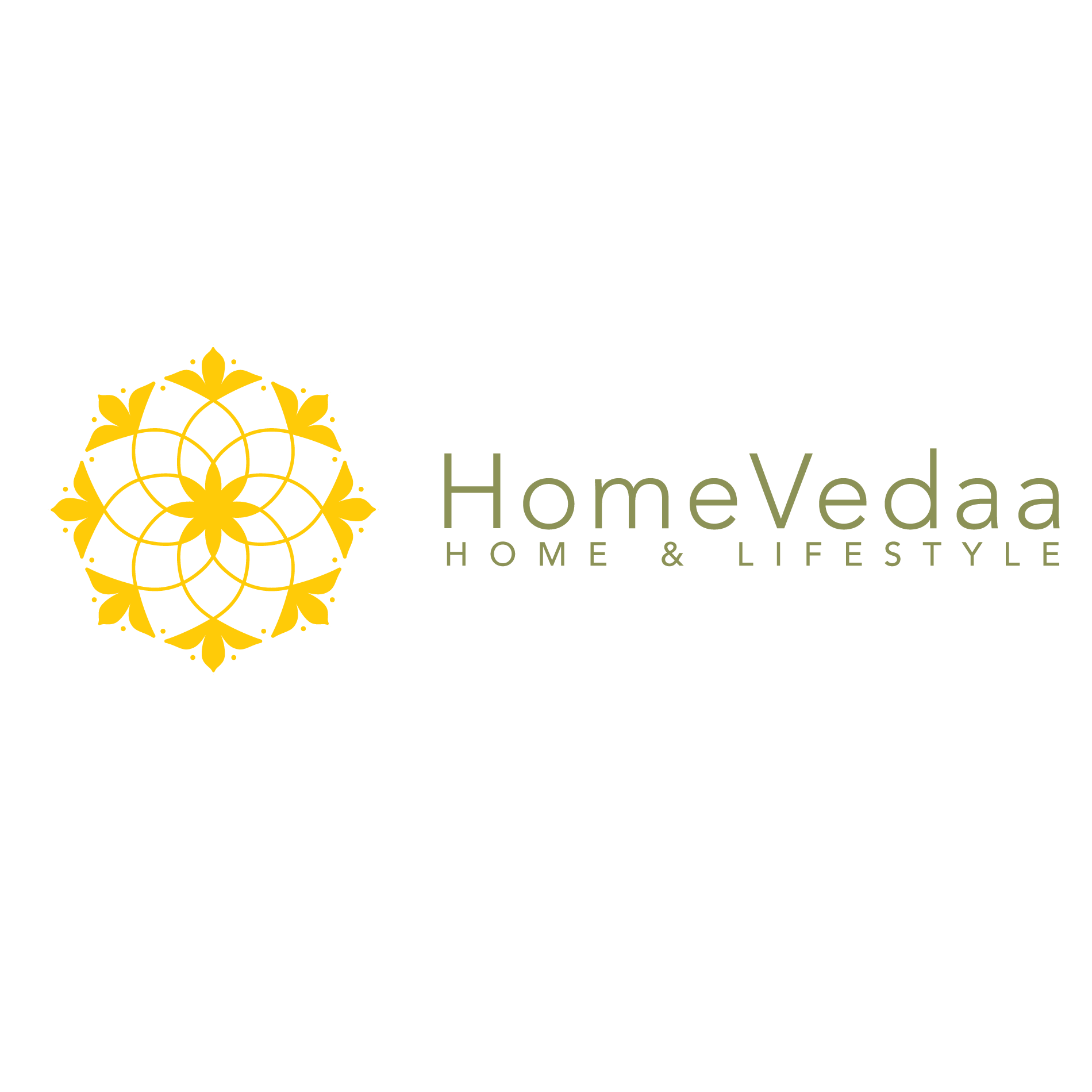 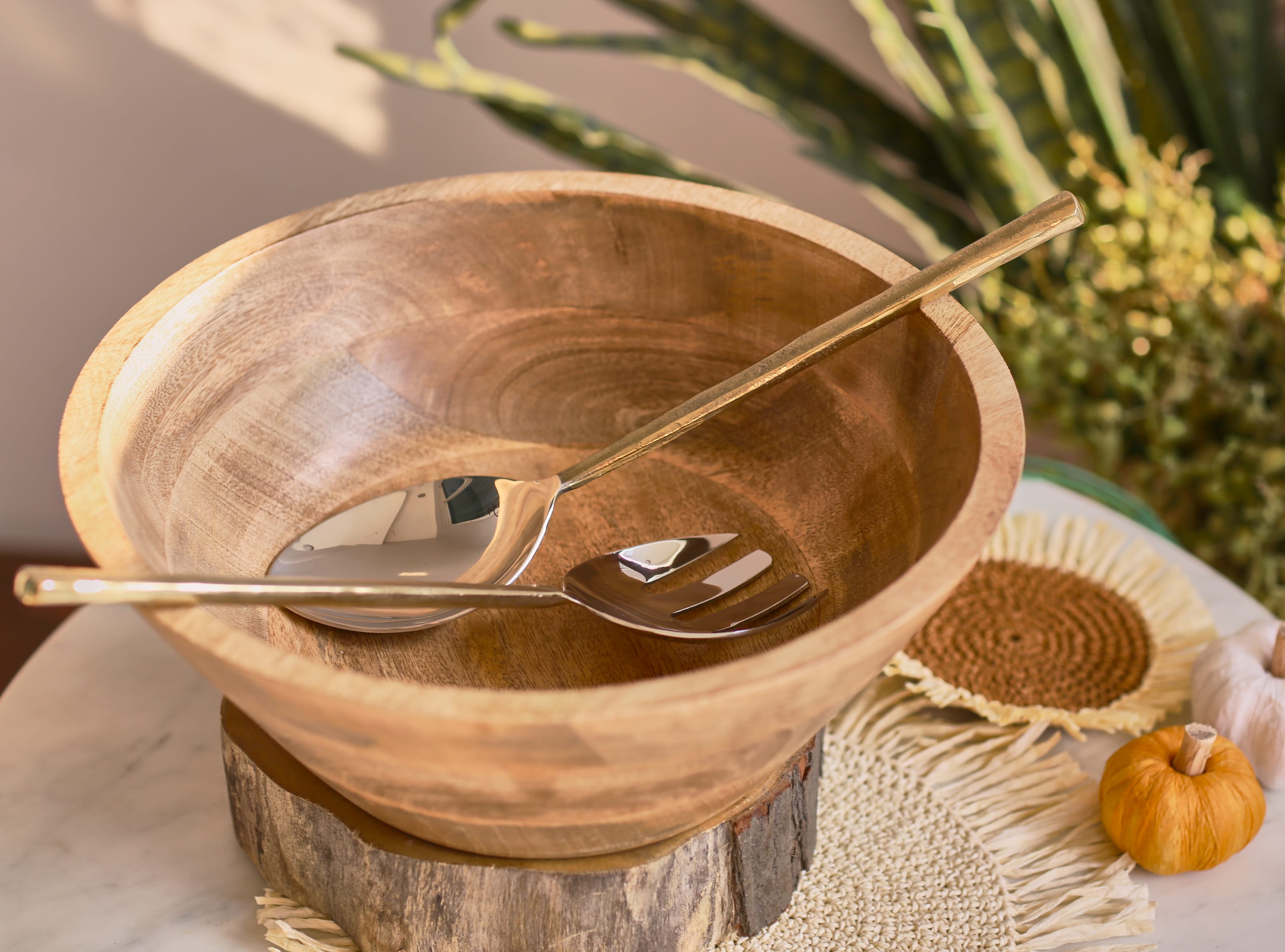 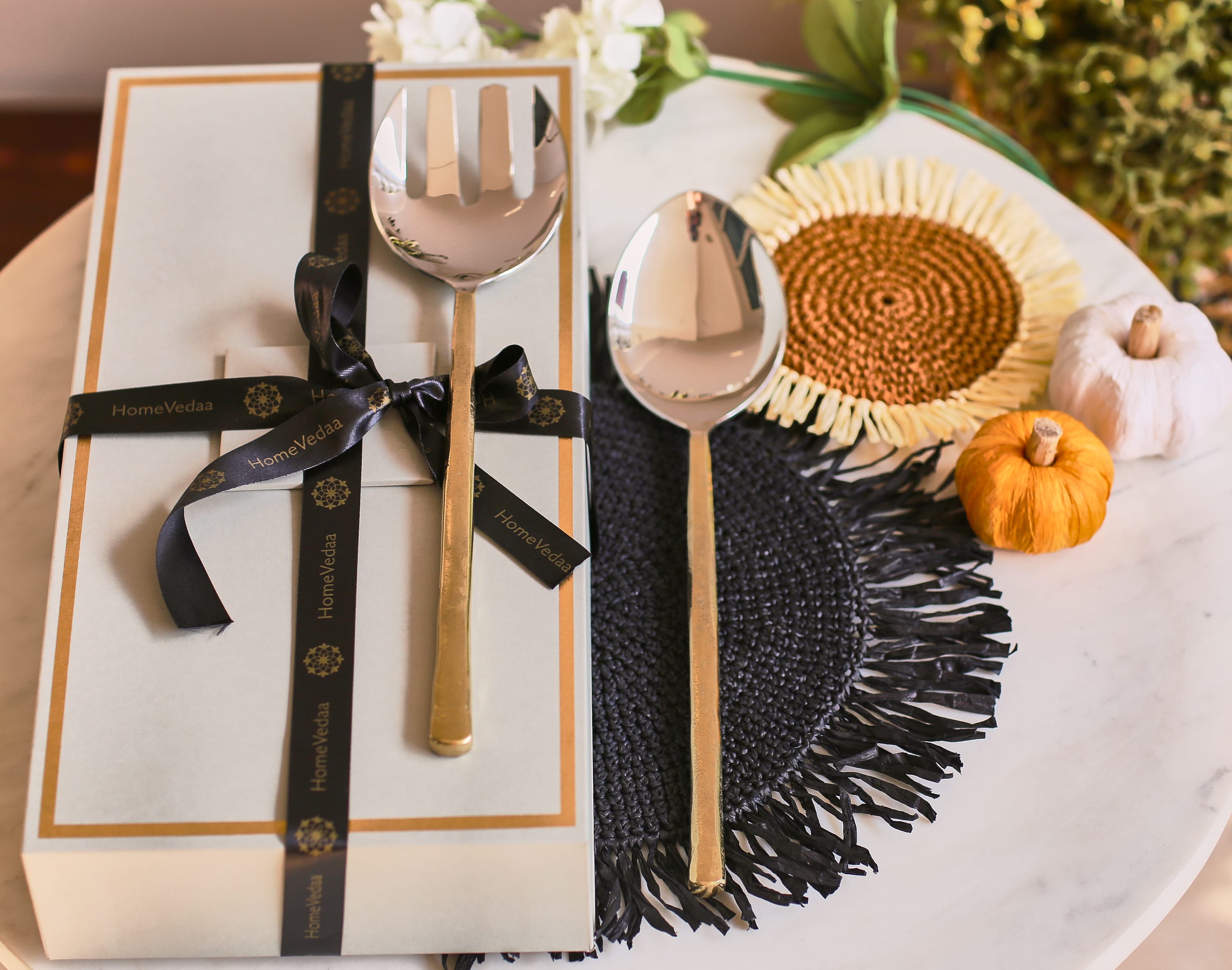 Gifting
https://homevedaa.com/product/amaya-salad-server-set-of-2/
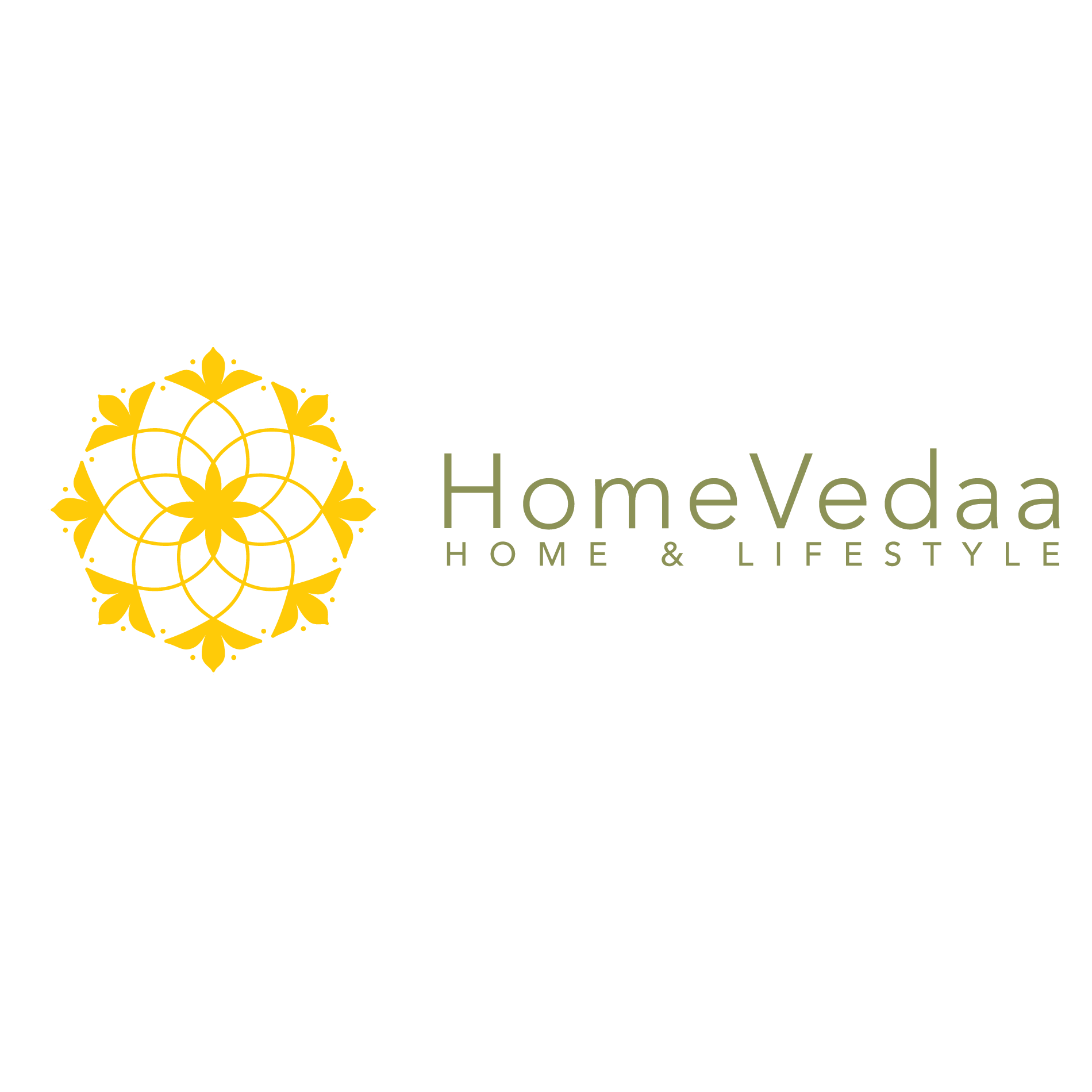 Naira Cheese Knife set of 3 –  made in stainless steel with hand forged handles in rose gold color – Inr 2350 for set of 3
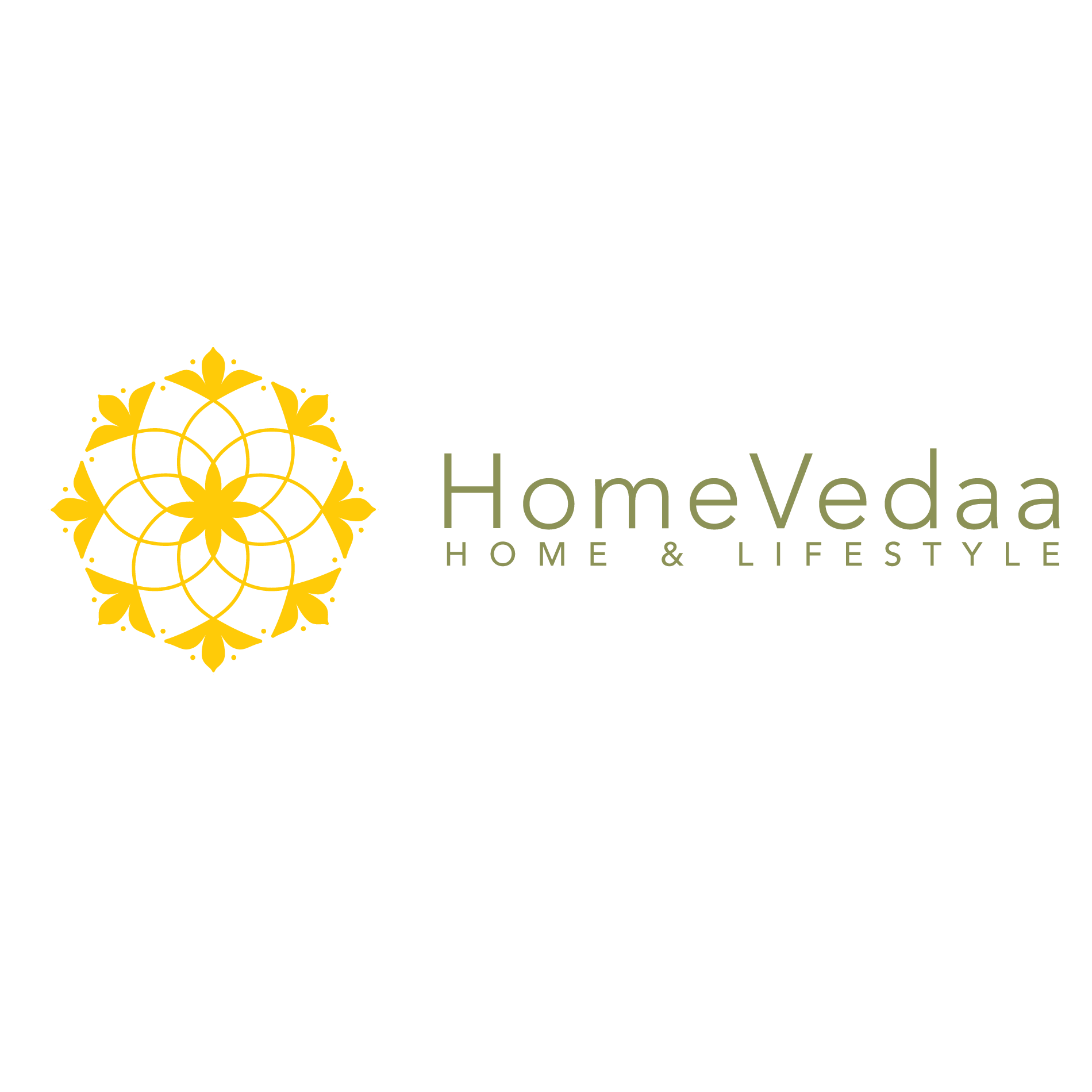 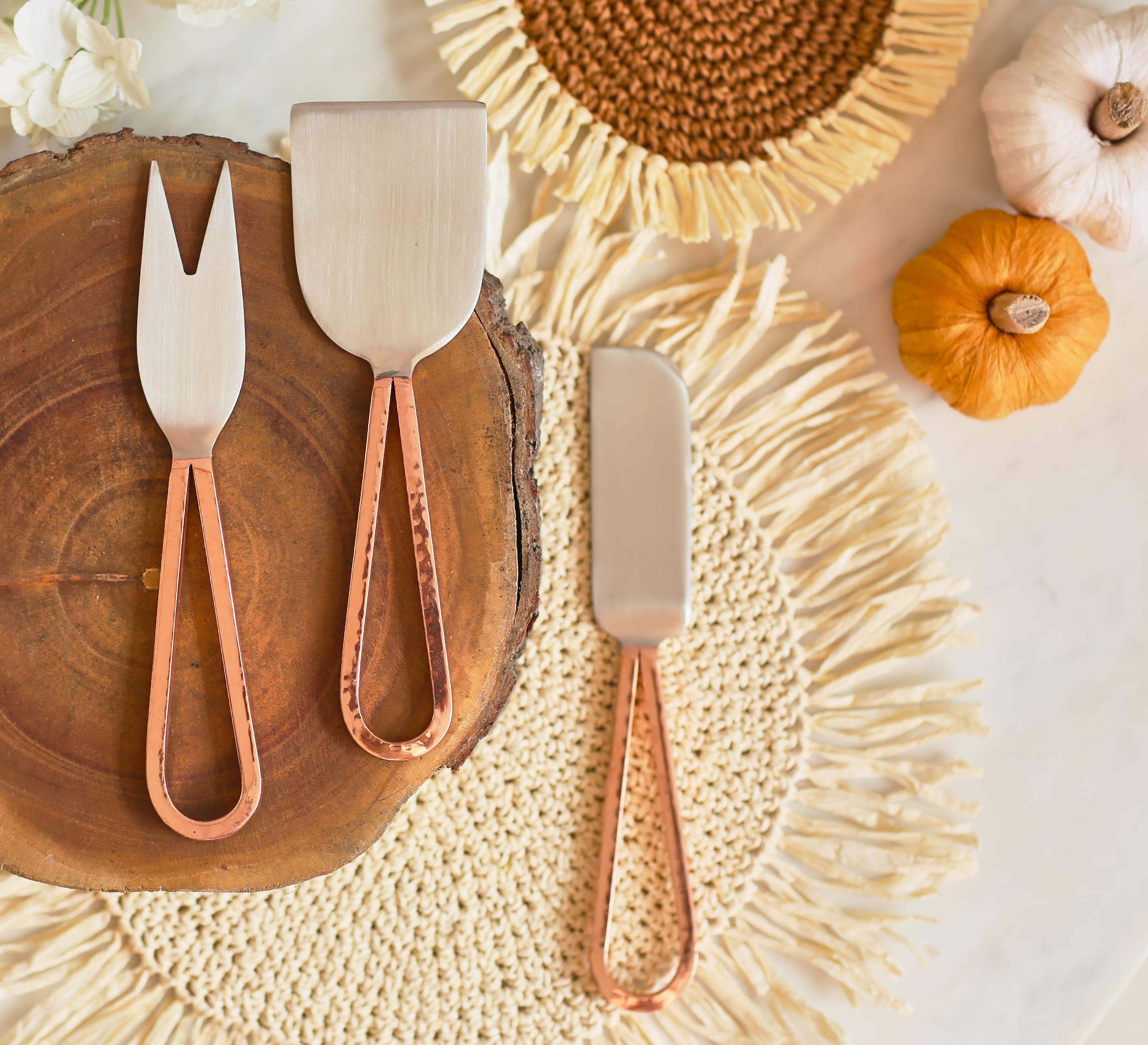 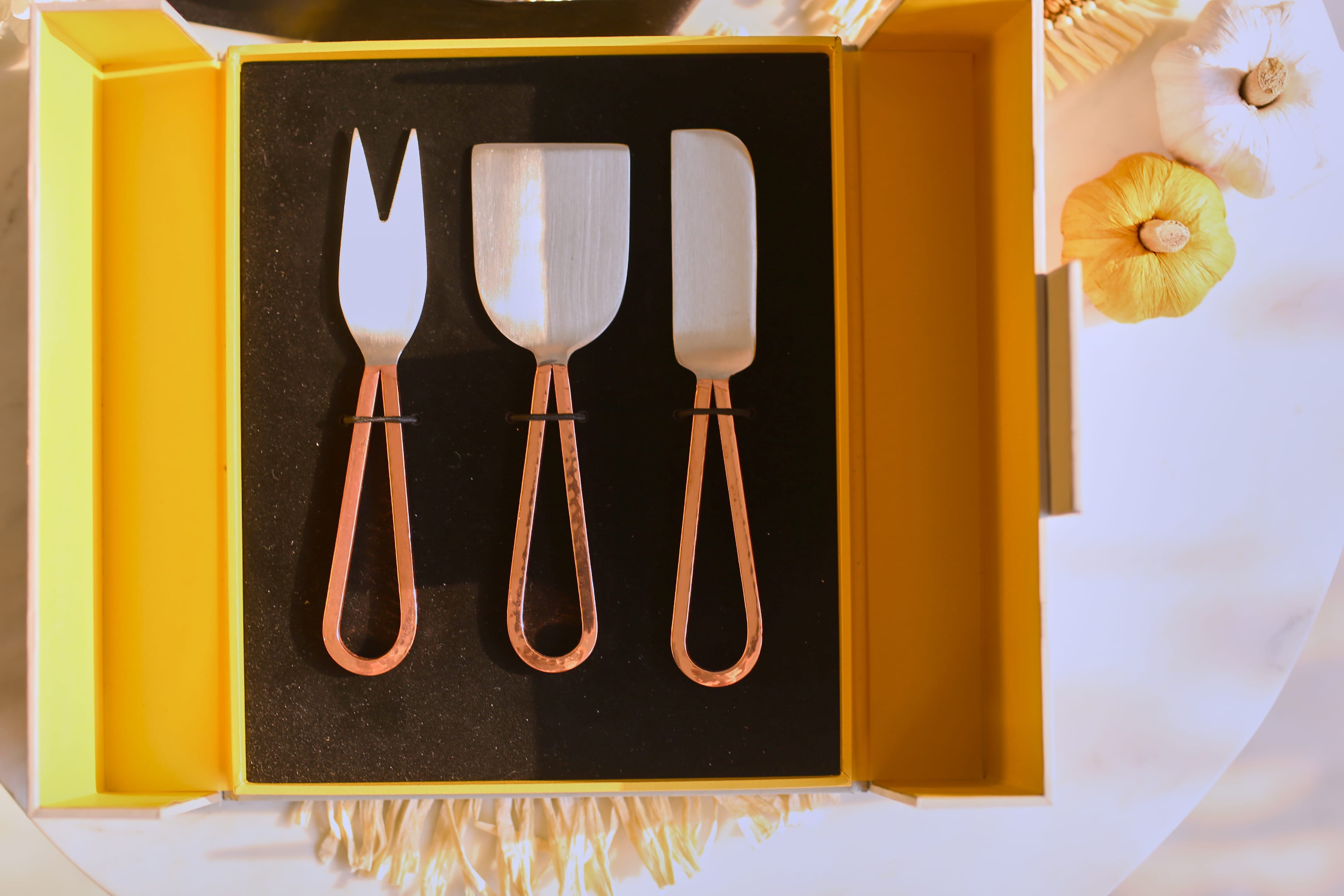 Gifting
https://homevedaa.com/product/naira-cheese-knife-set-of-3/
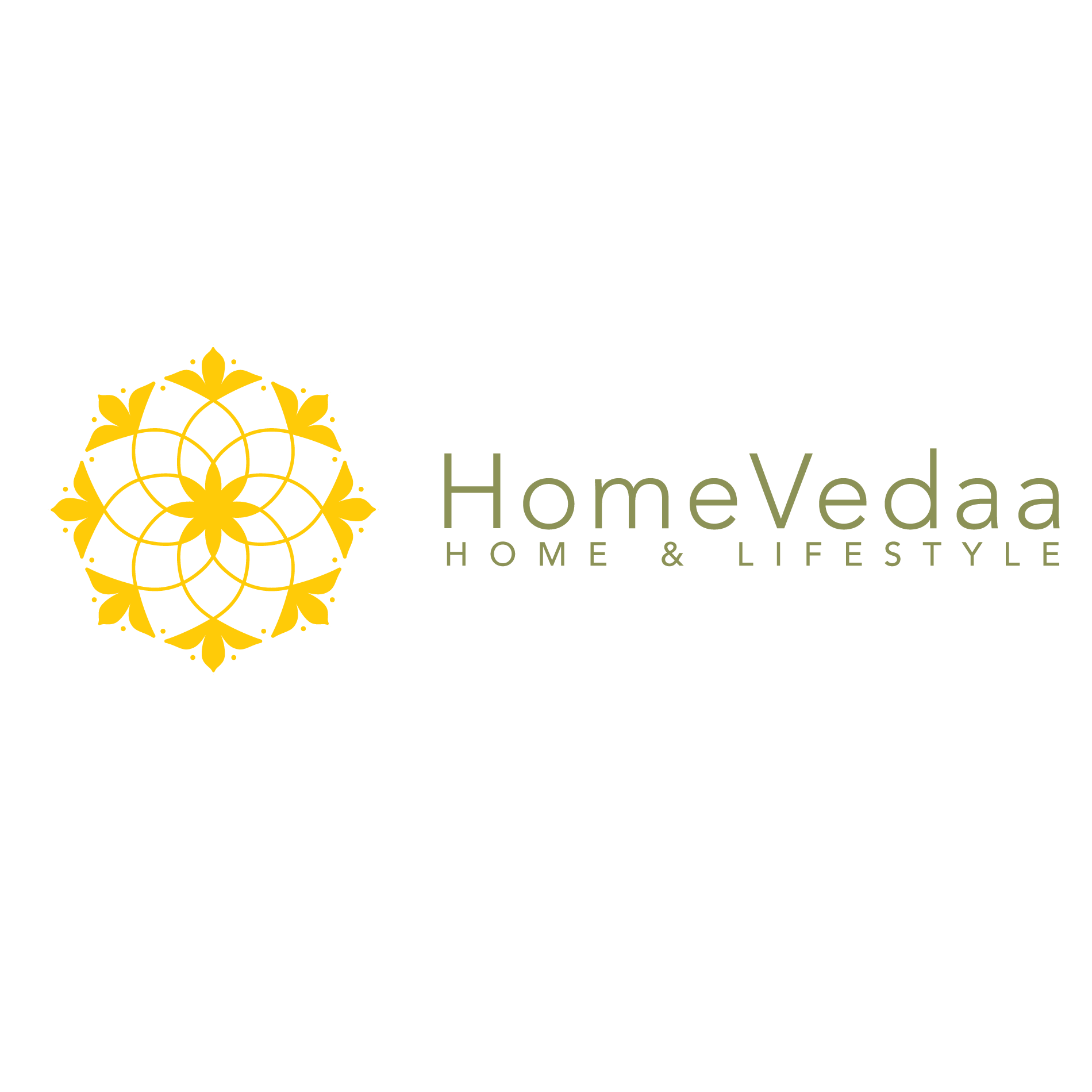 Blossom Cheese Knife set of 3 –  made in stainless steel and brass with floral handles in gold color – Inr 2850 for set of 3
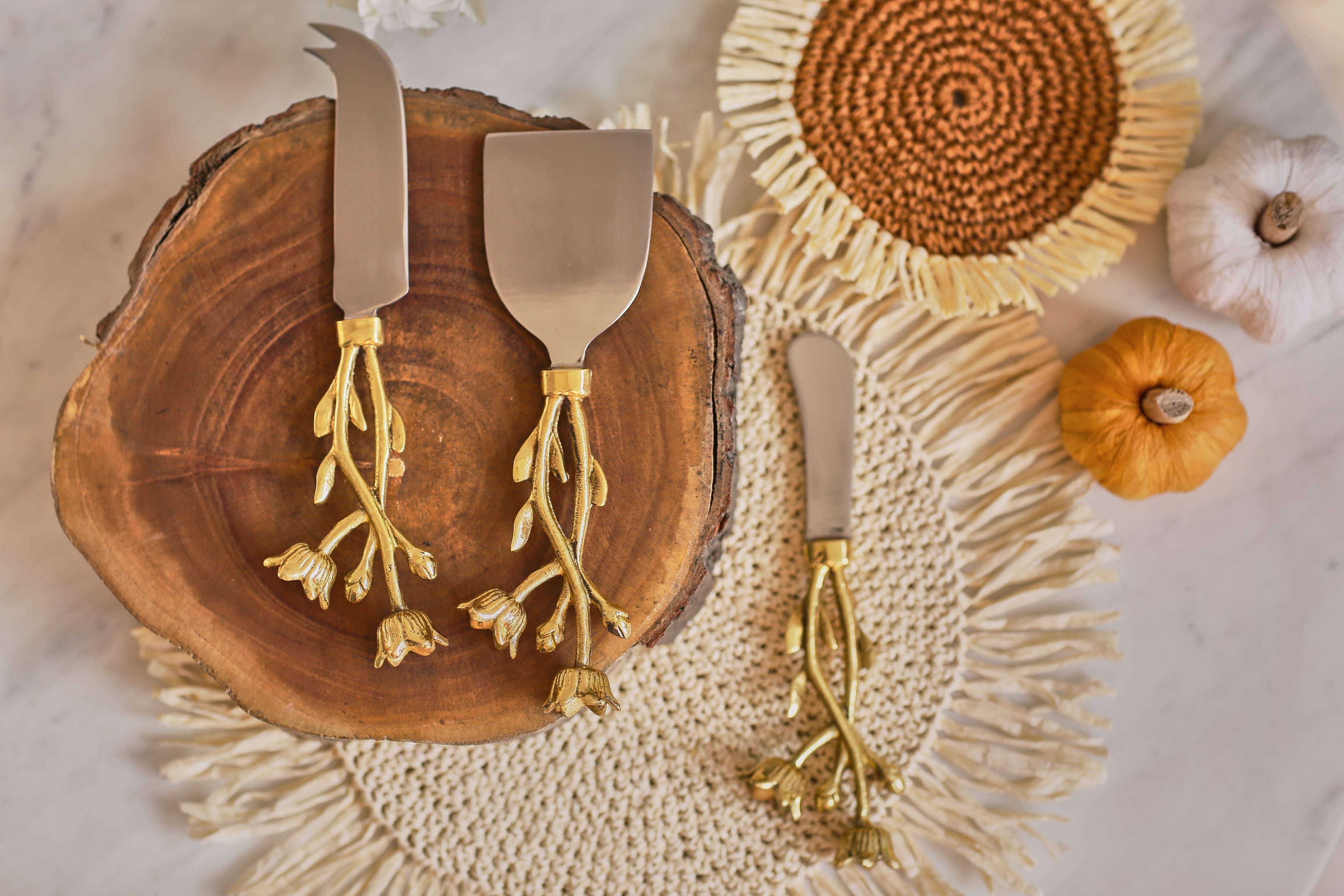 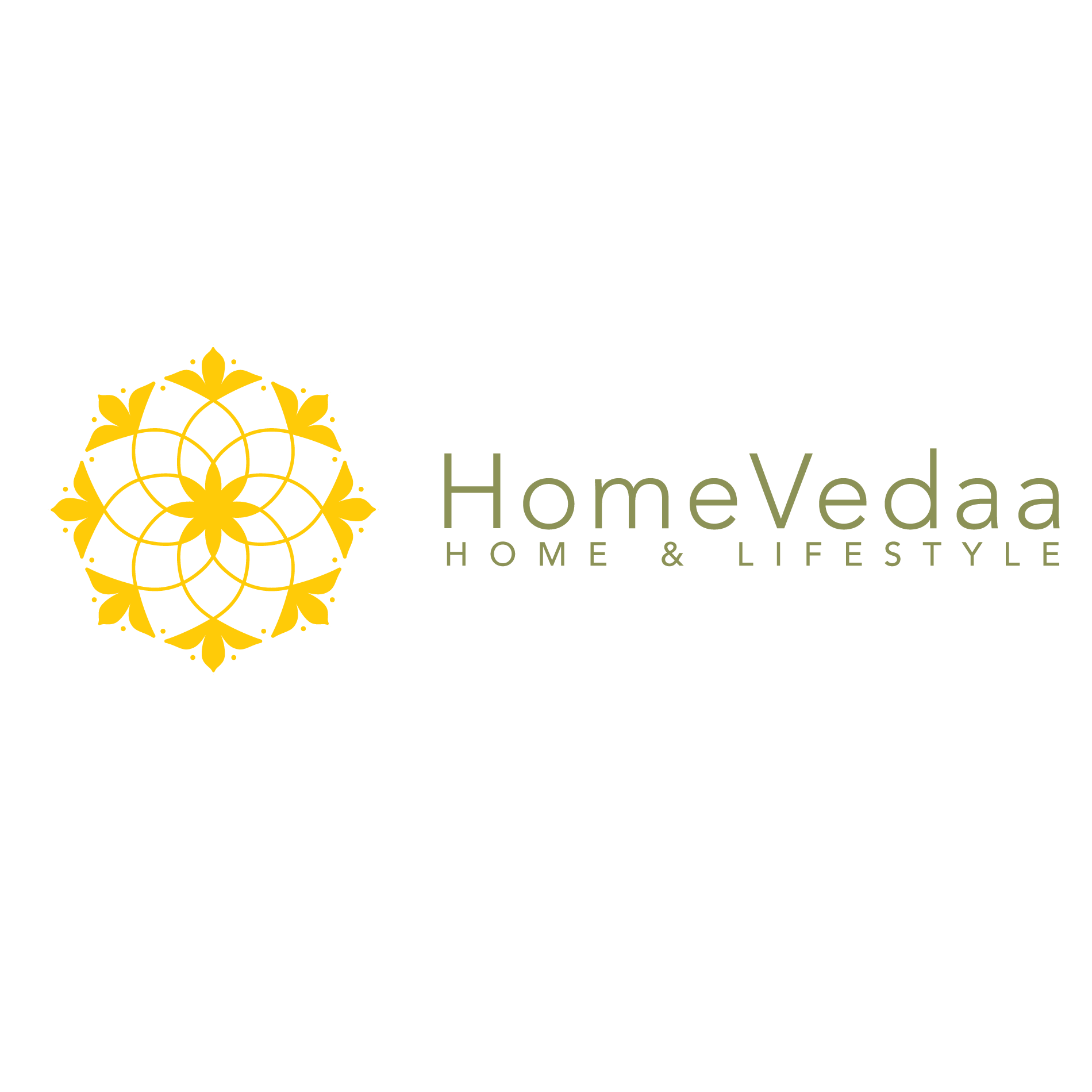 Gifting
https://homevedaa.com/product/blossom-cheese-knife-set-of-3/
Heart Tea n Coffee spoons set of 6 –  made in stainless steel and finished in matt gold color – Inr 2850 for set of 6
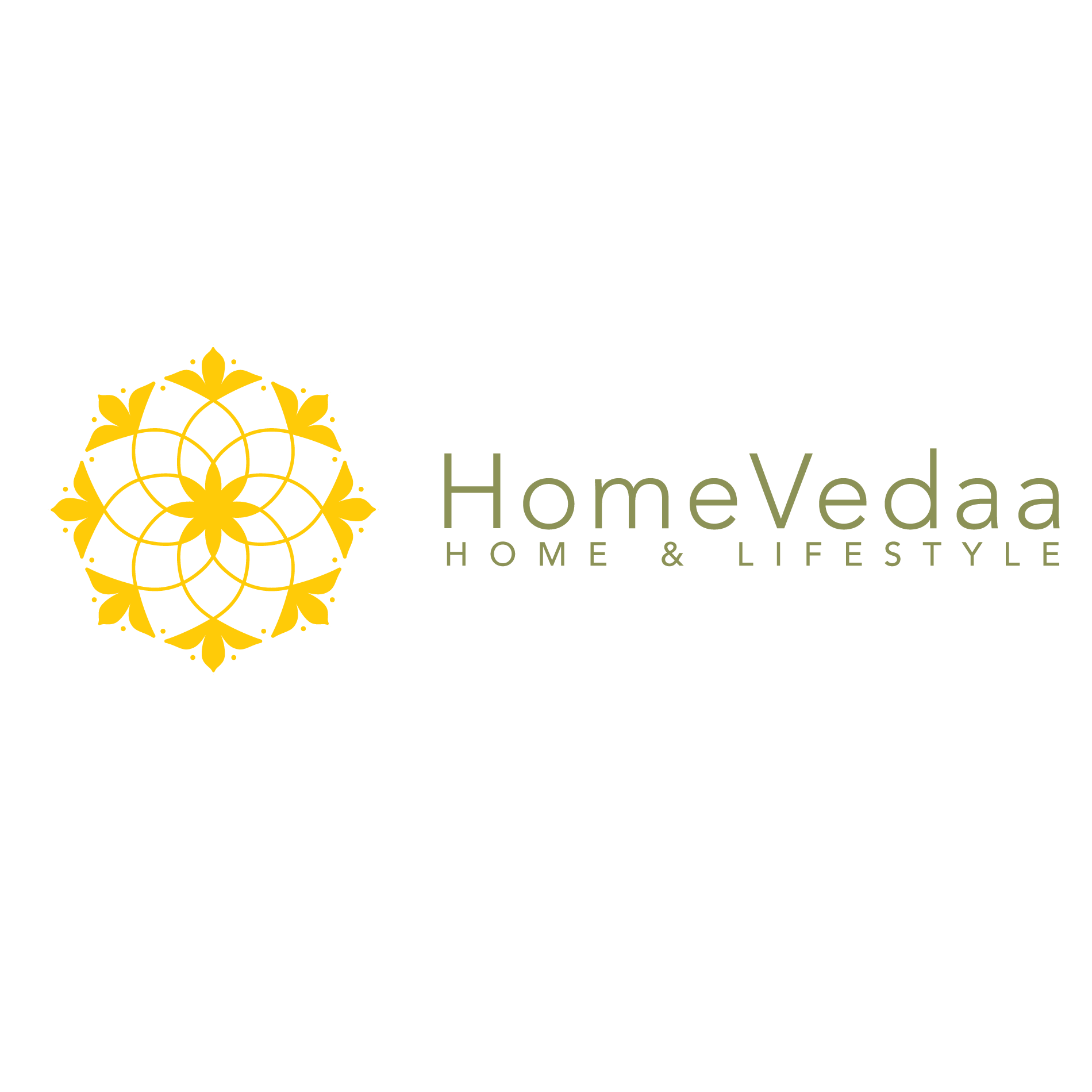 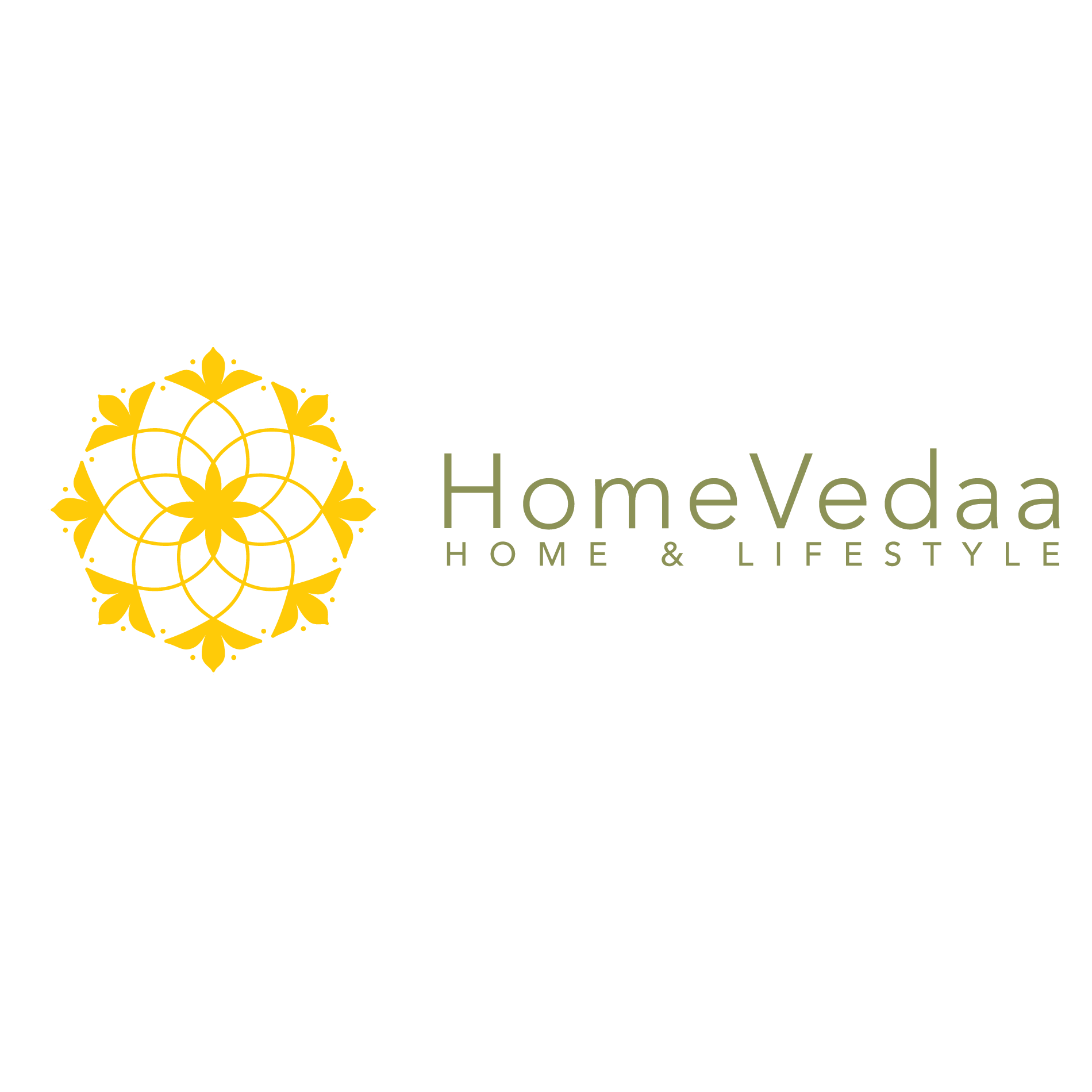 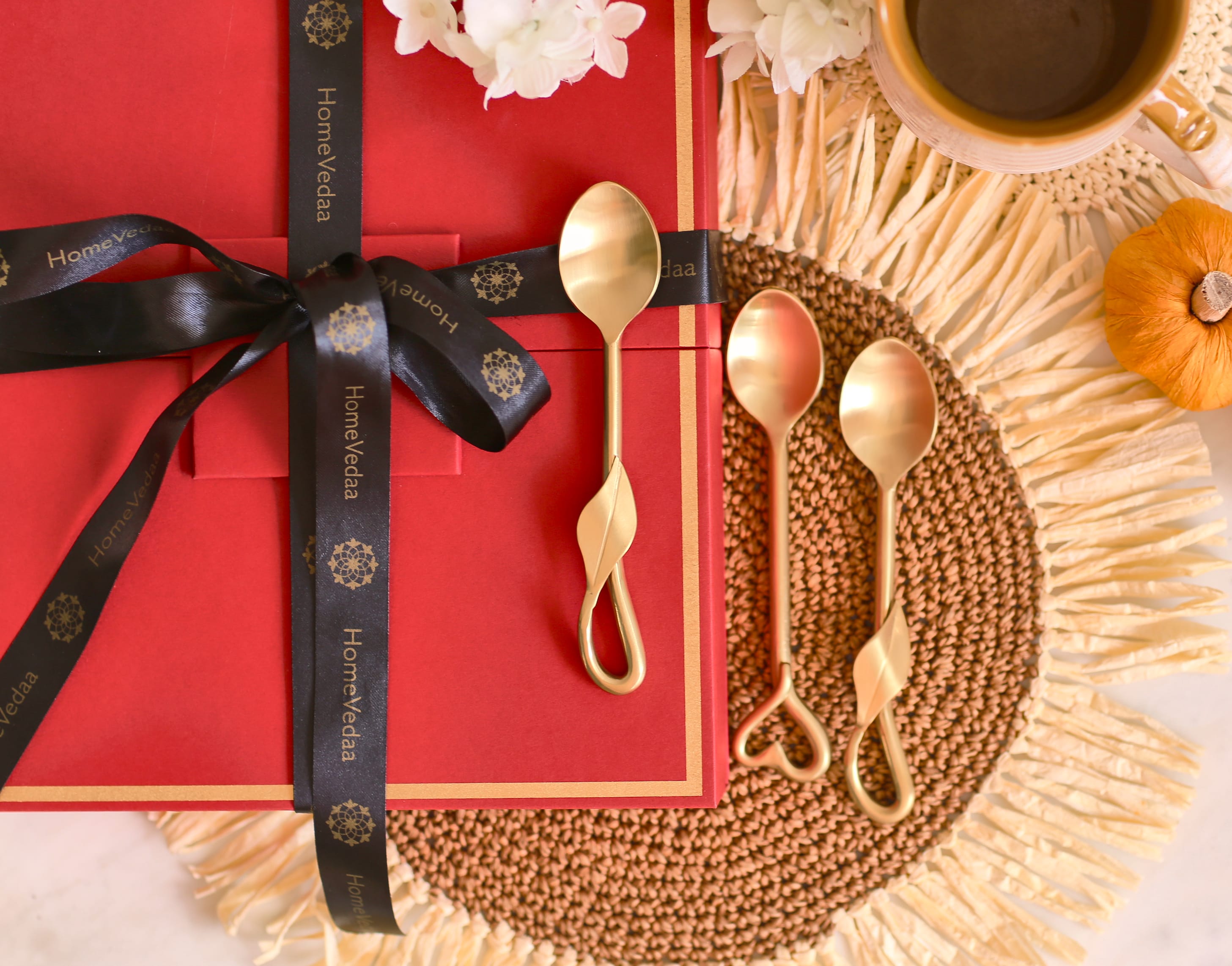 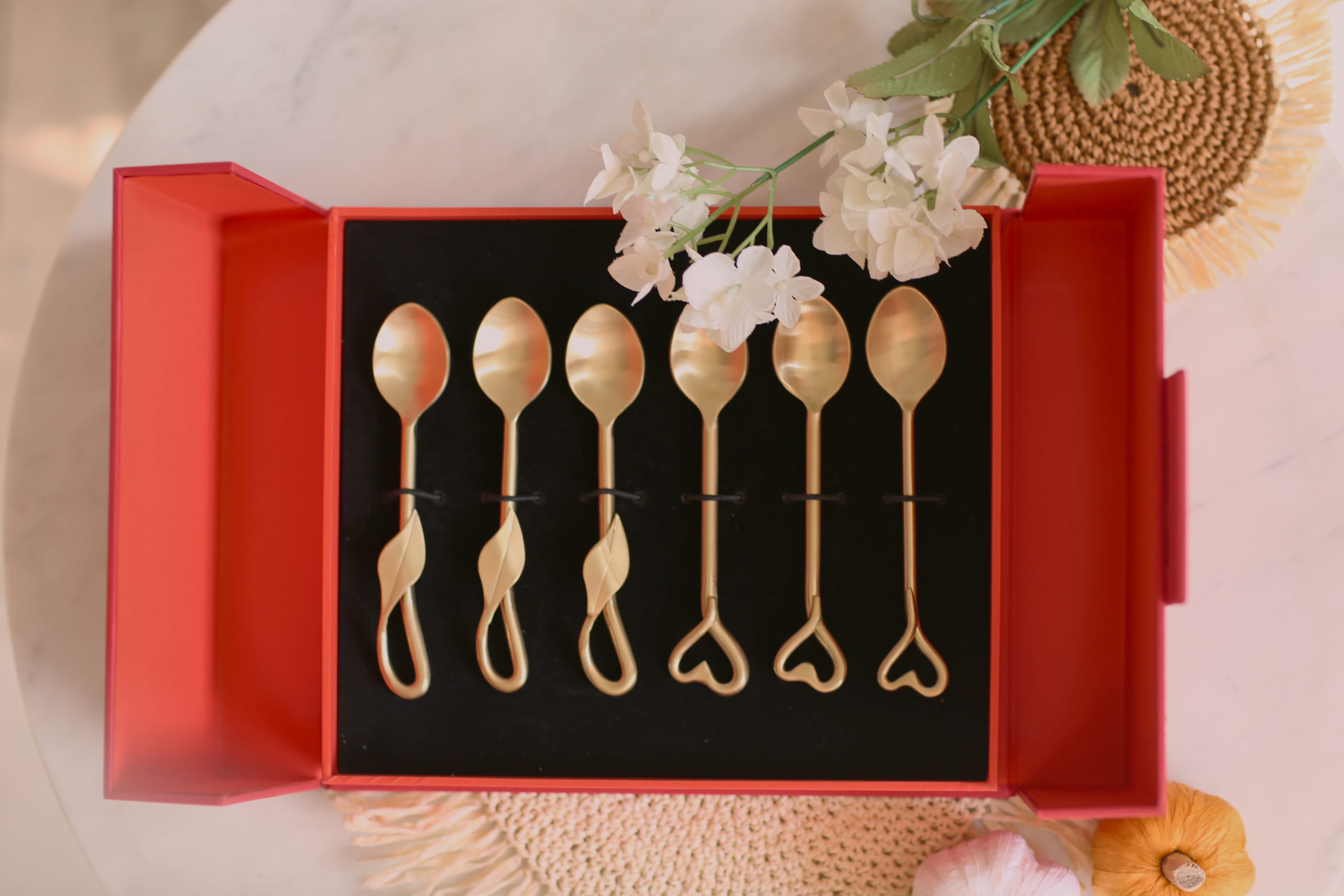 Gifting
https://homevedaa.com/product/heart-tea-n-coffee-spoon-set-of-6/
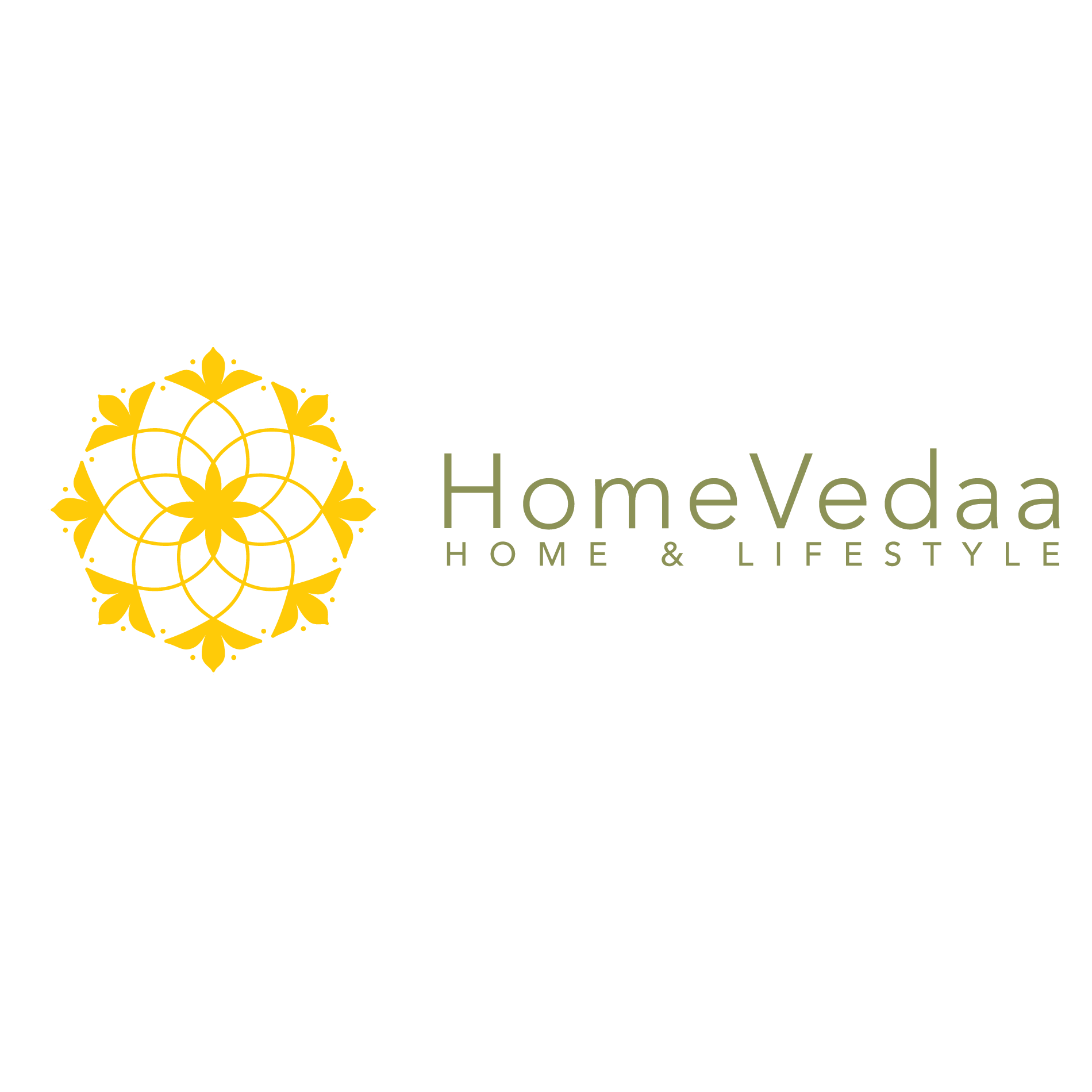 Mehak Spice Box – a lovely twist to the regular spice box! Made in Pure steel with brushed gold finish and mango wood box – Inr 5200
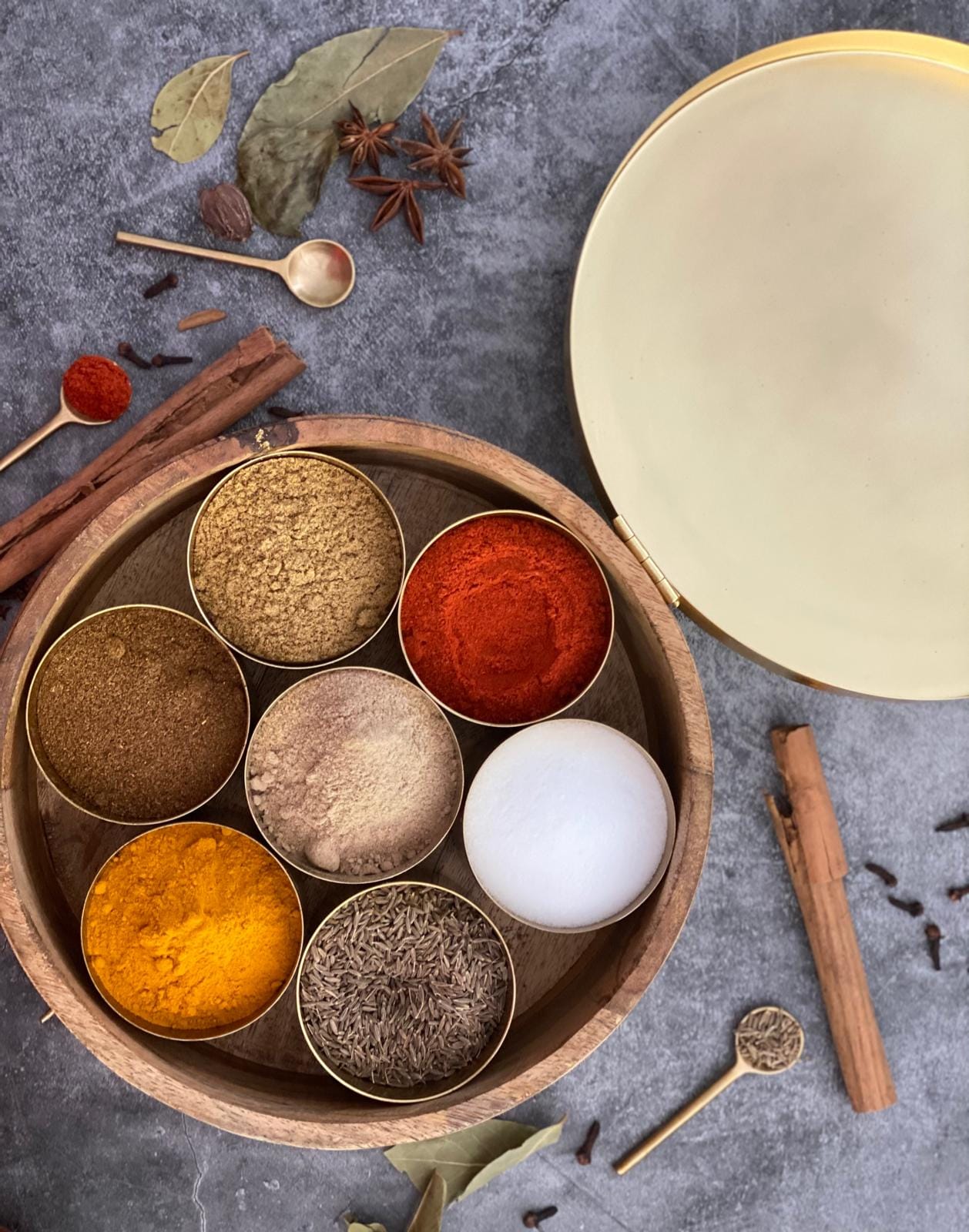 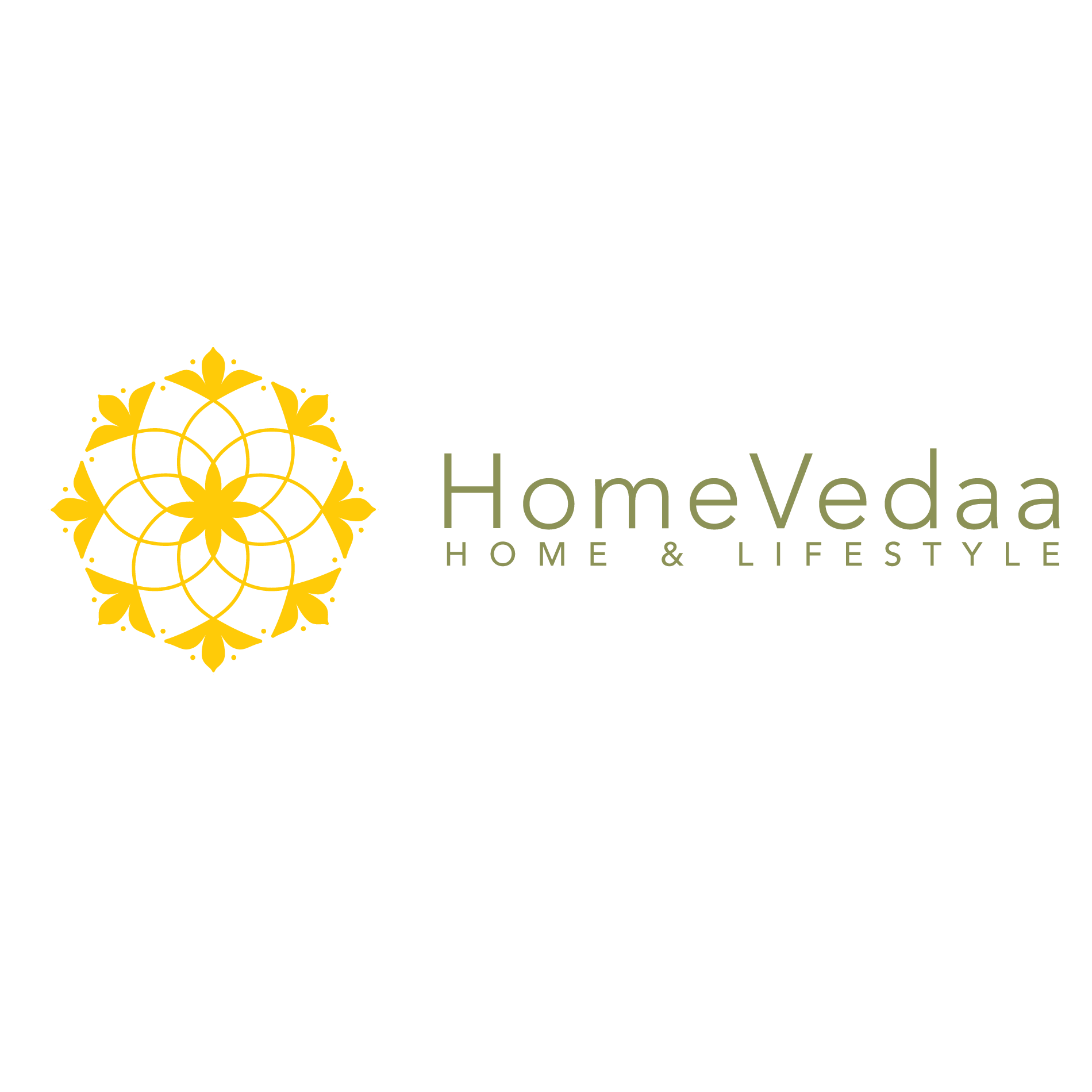 Gifting
https://homevedaa.com/product/mehak-spice-box/
Zina Mug set of 2 –  ceramic mugs in warm ochre color – Inr 940 for set of 2
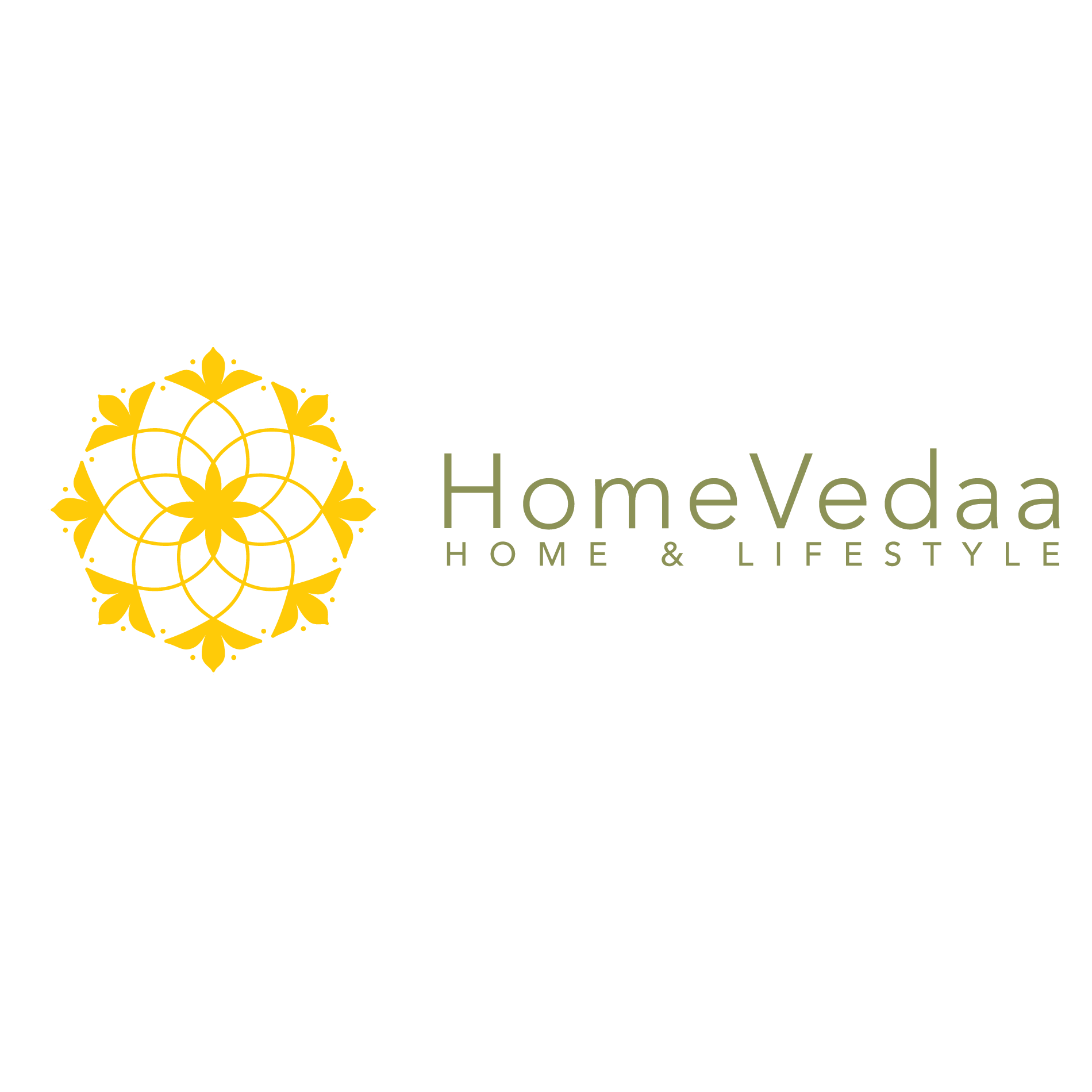 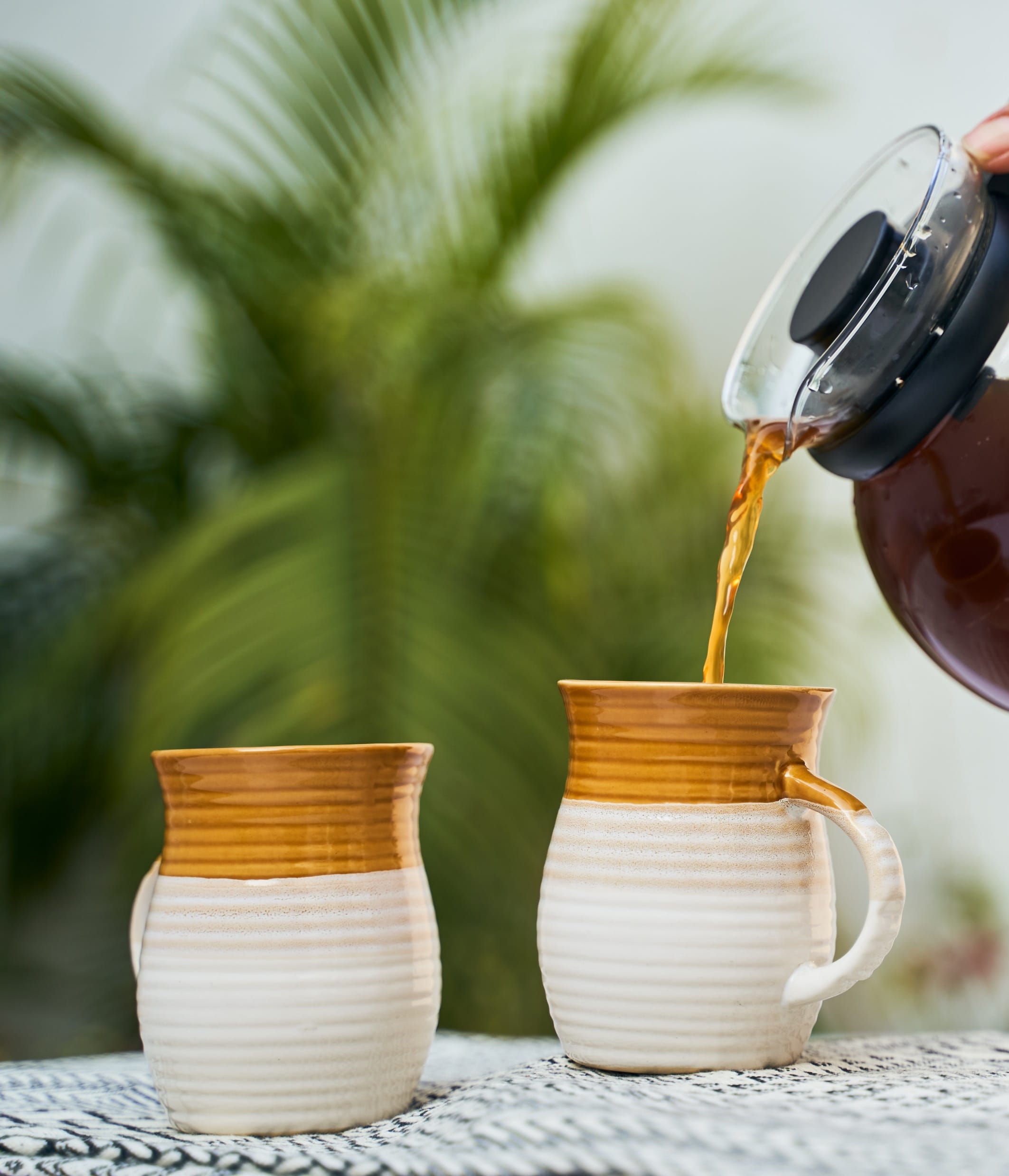 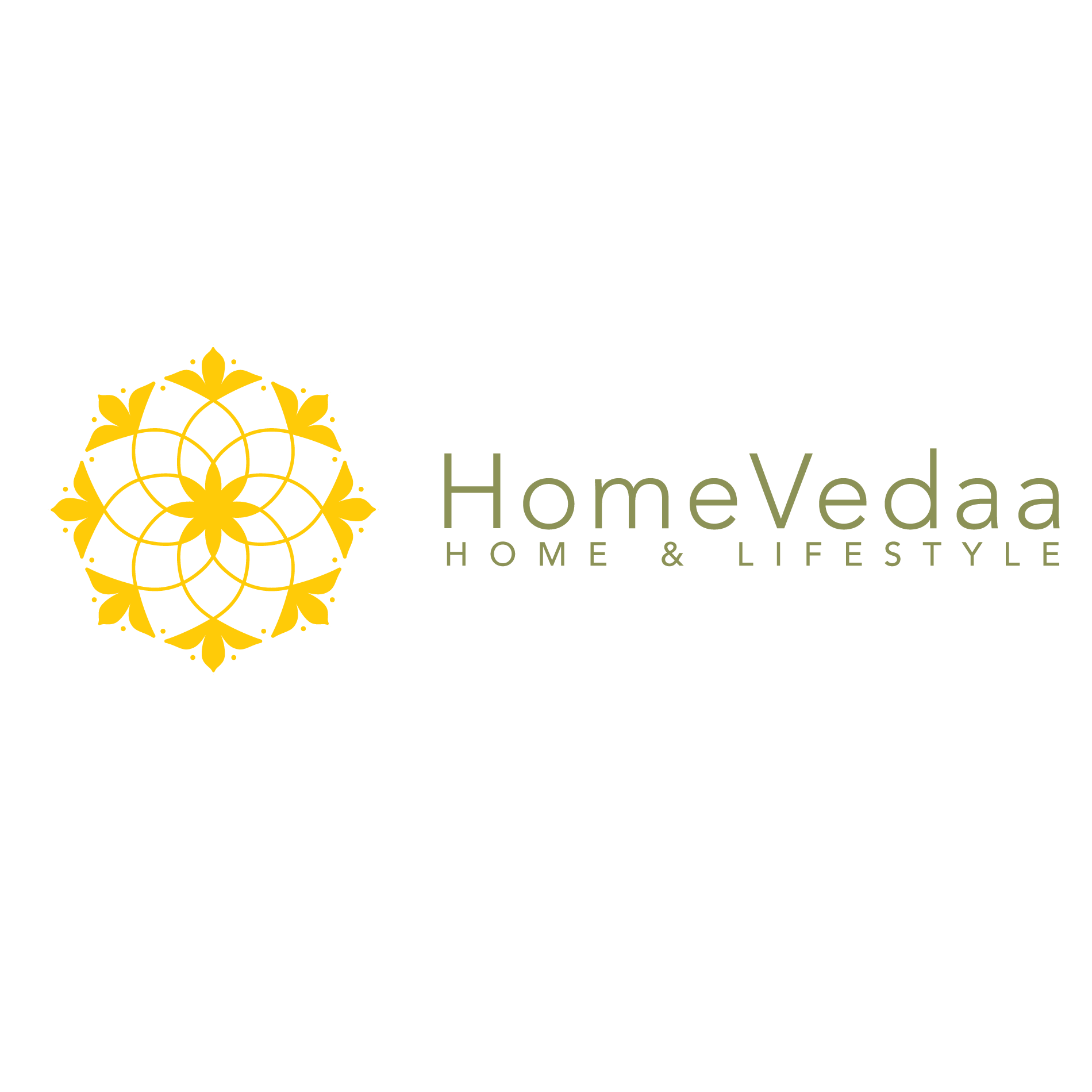 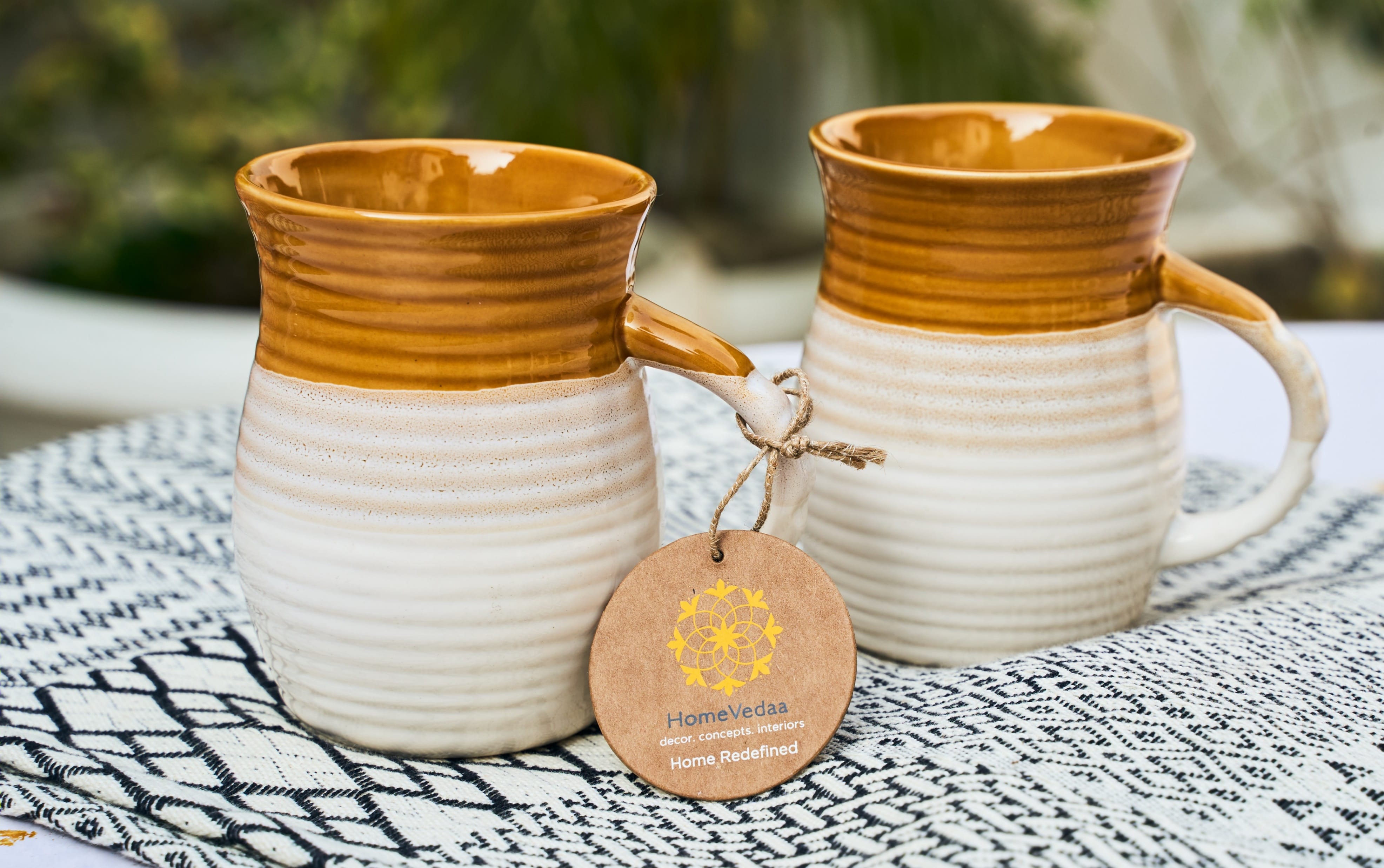 Gifting
https://homevedaa.com/product/zina-mug/
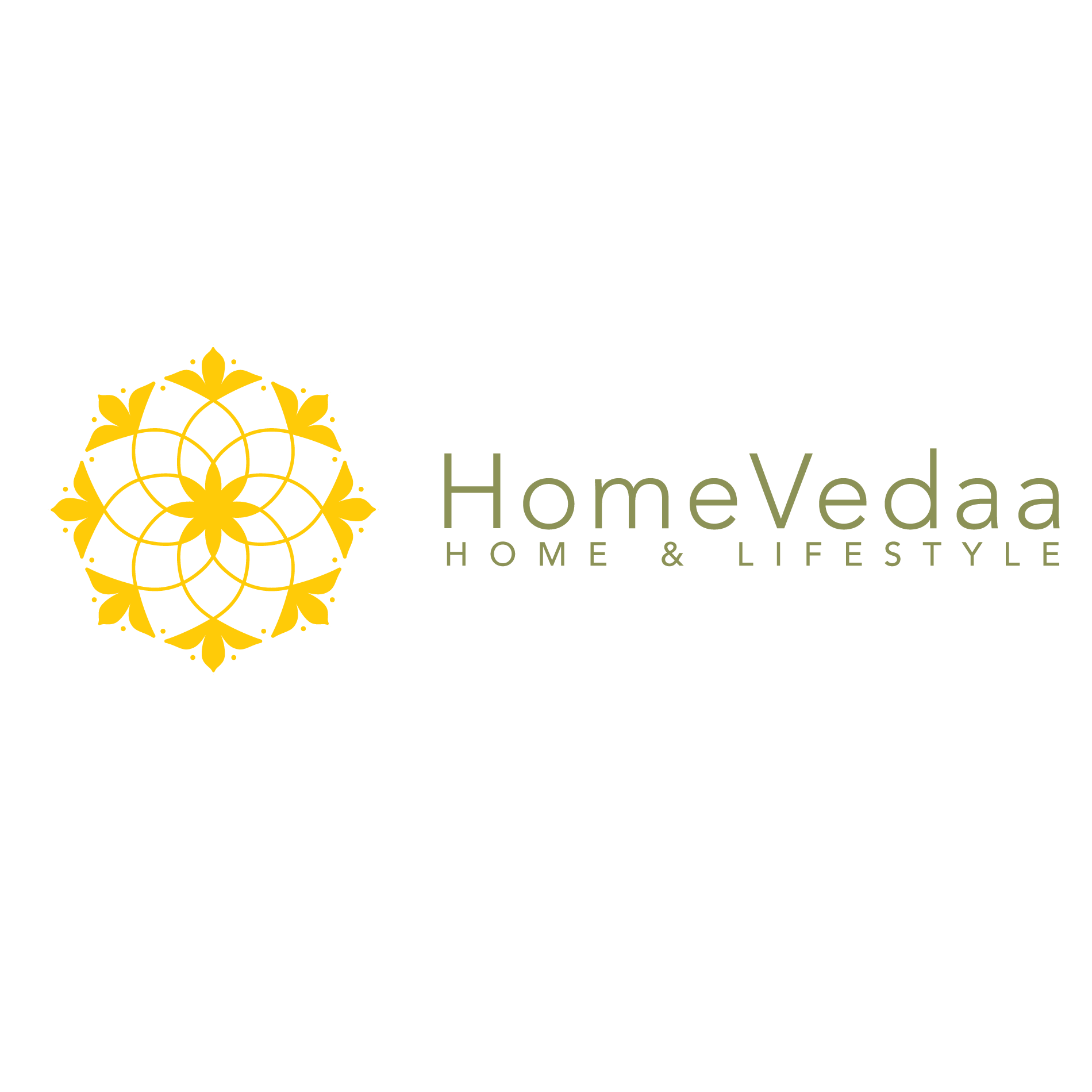 Tamira party Rack with 6 glasses  –  copper color – Inr 2250 for the set with glasses
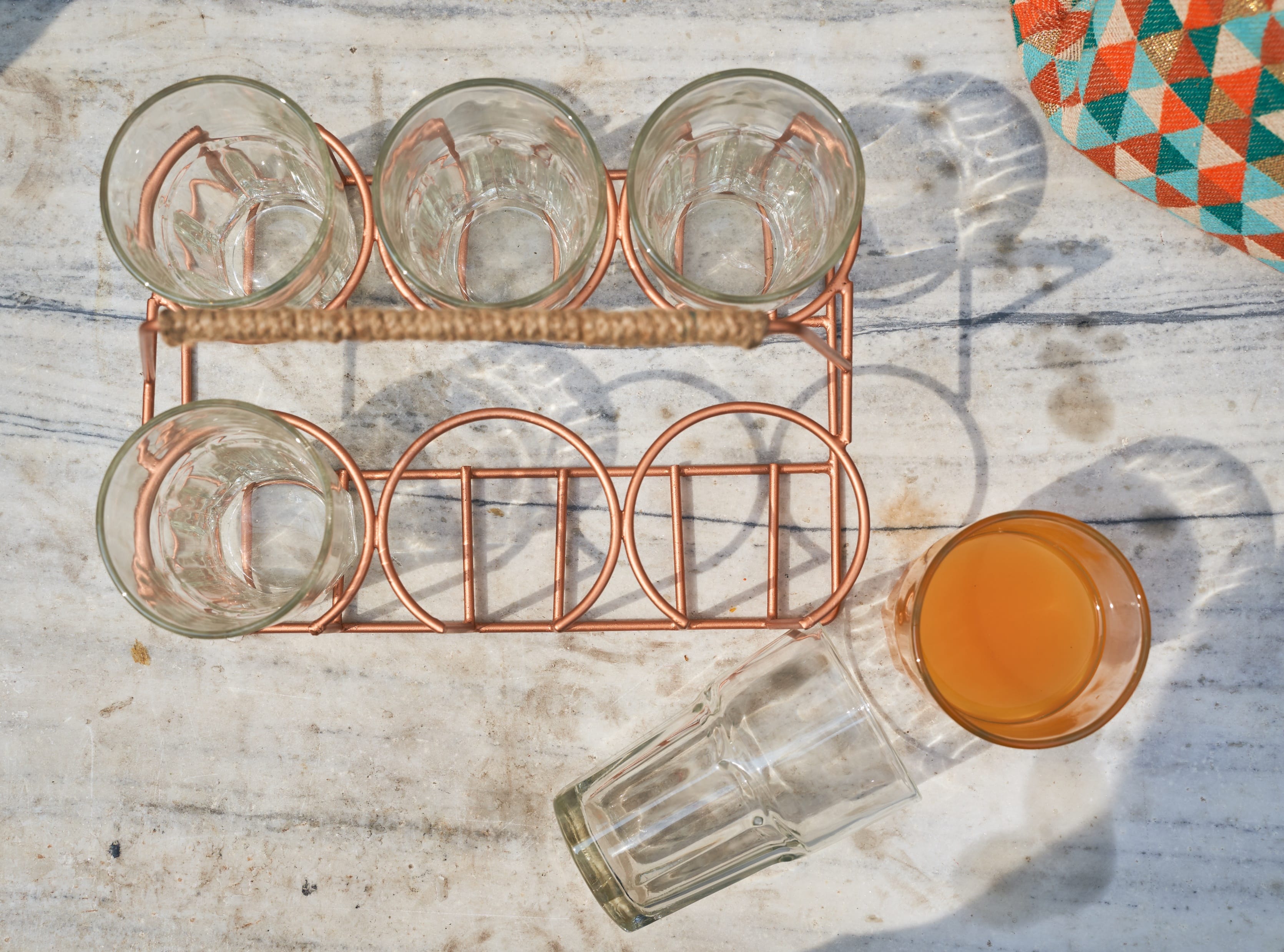 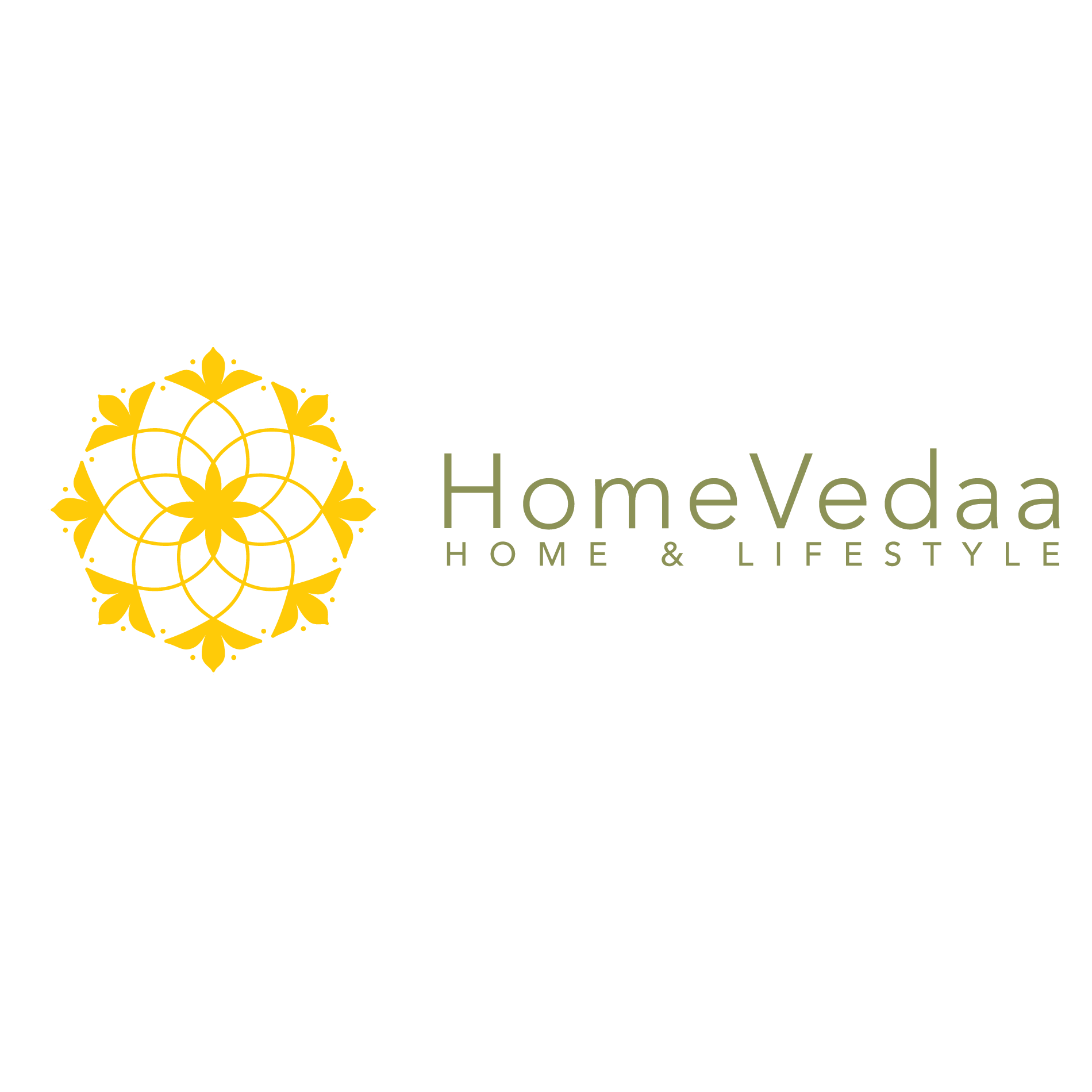 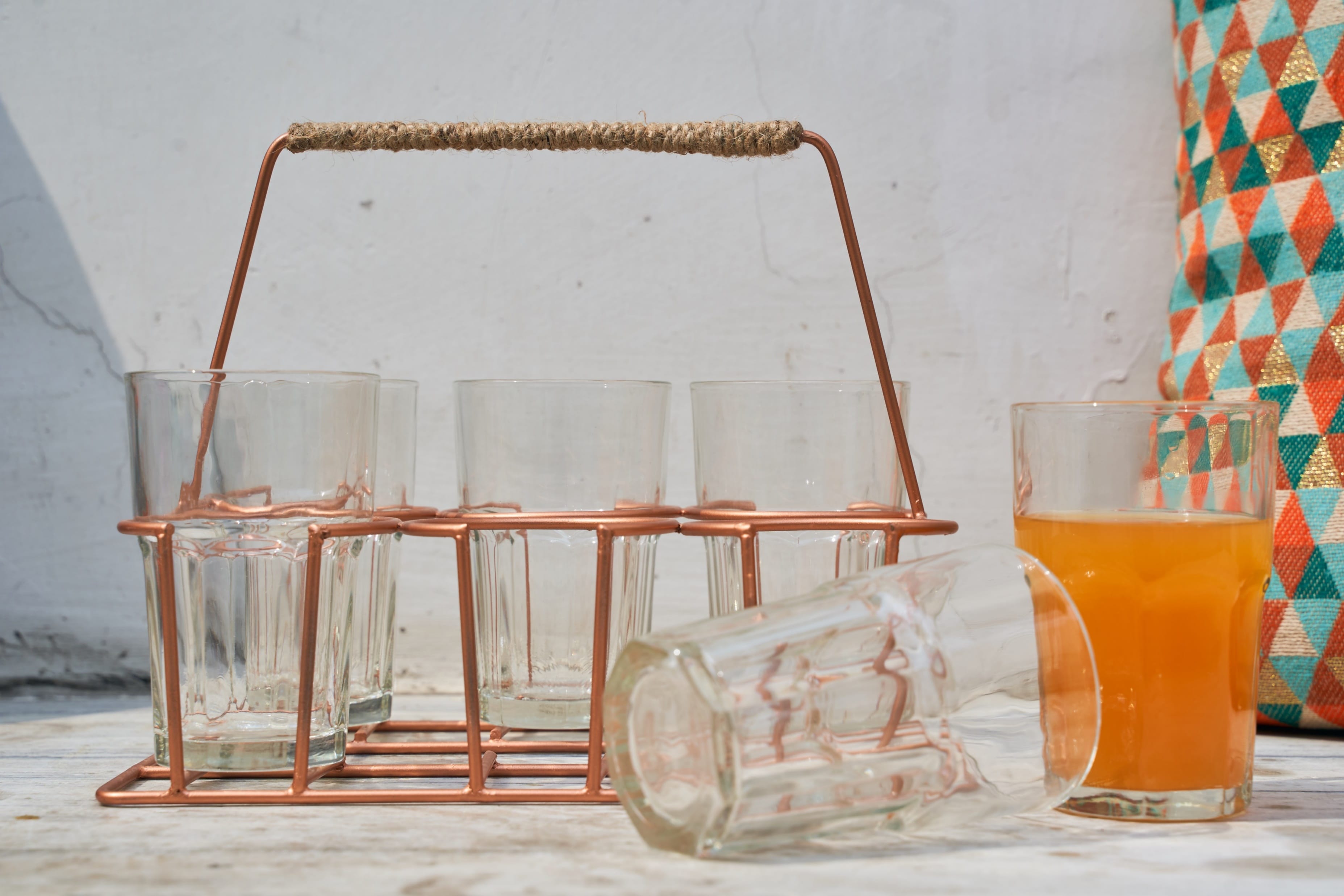 Gifting
https://homevedaa.com/product/tamira-rack/
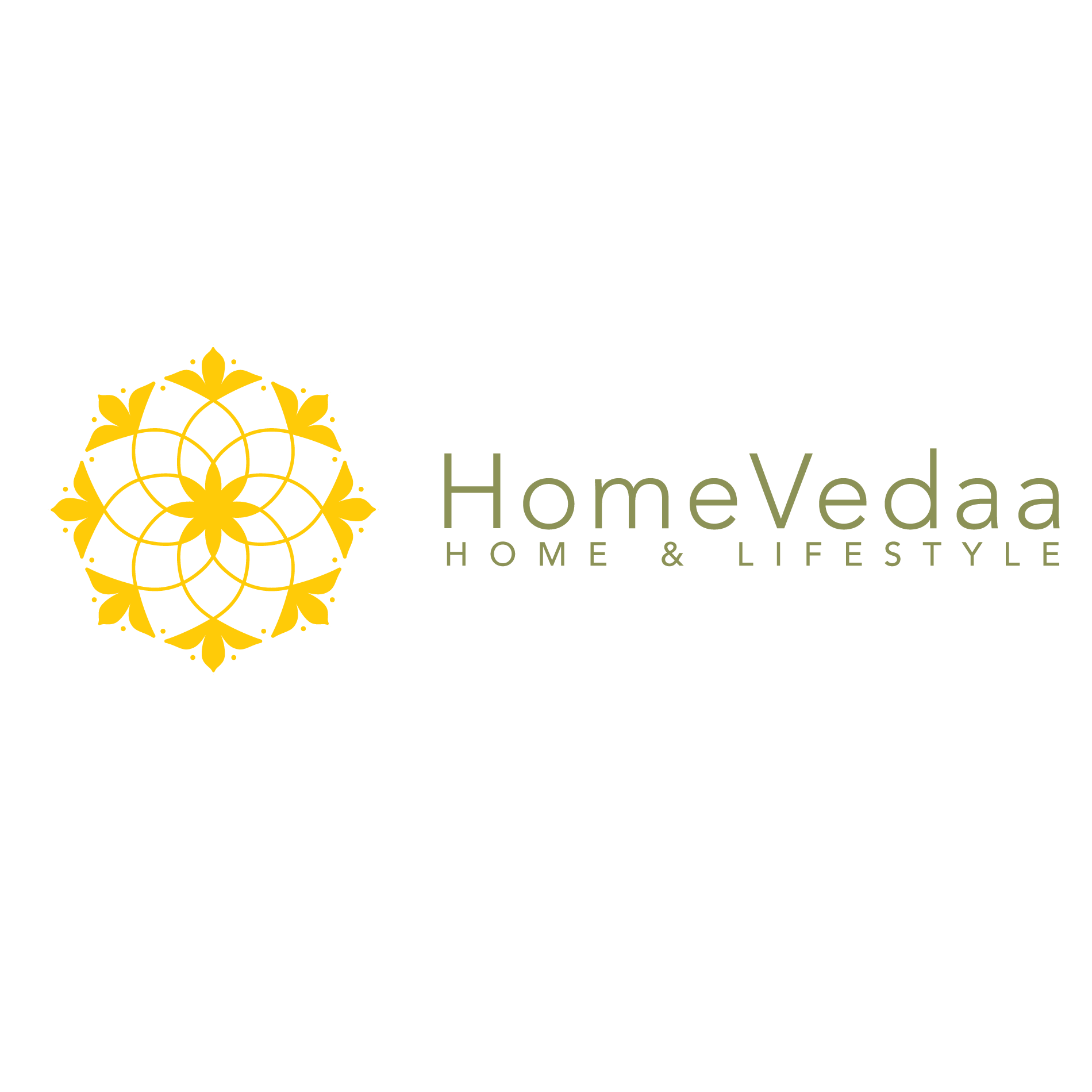 Iris Napkin Rings  –  made in stainless steel and mother of pearl inlay work.
Set of 6 – INR 1950
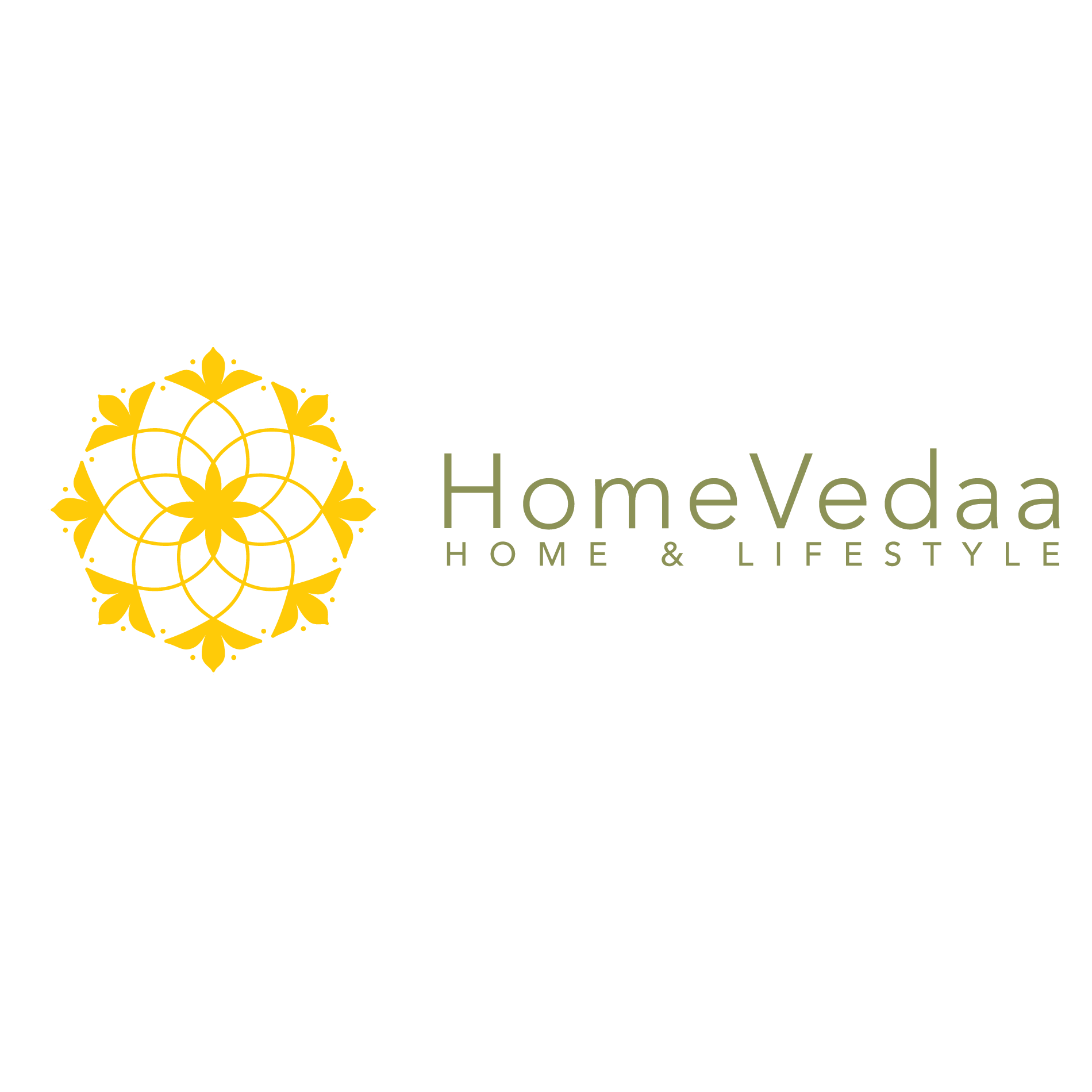 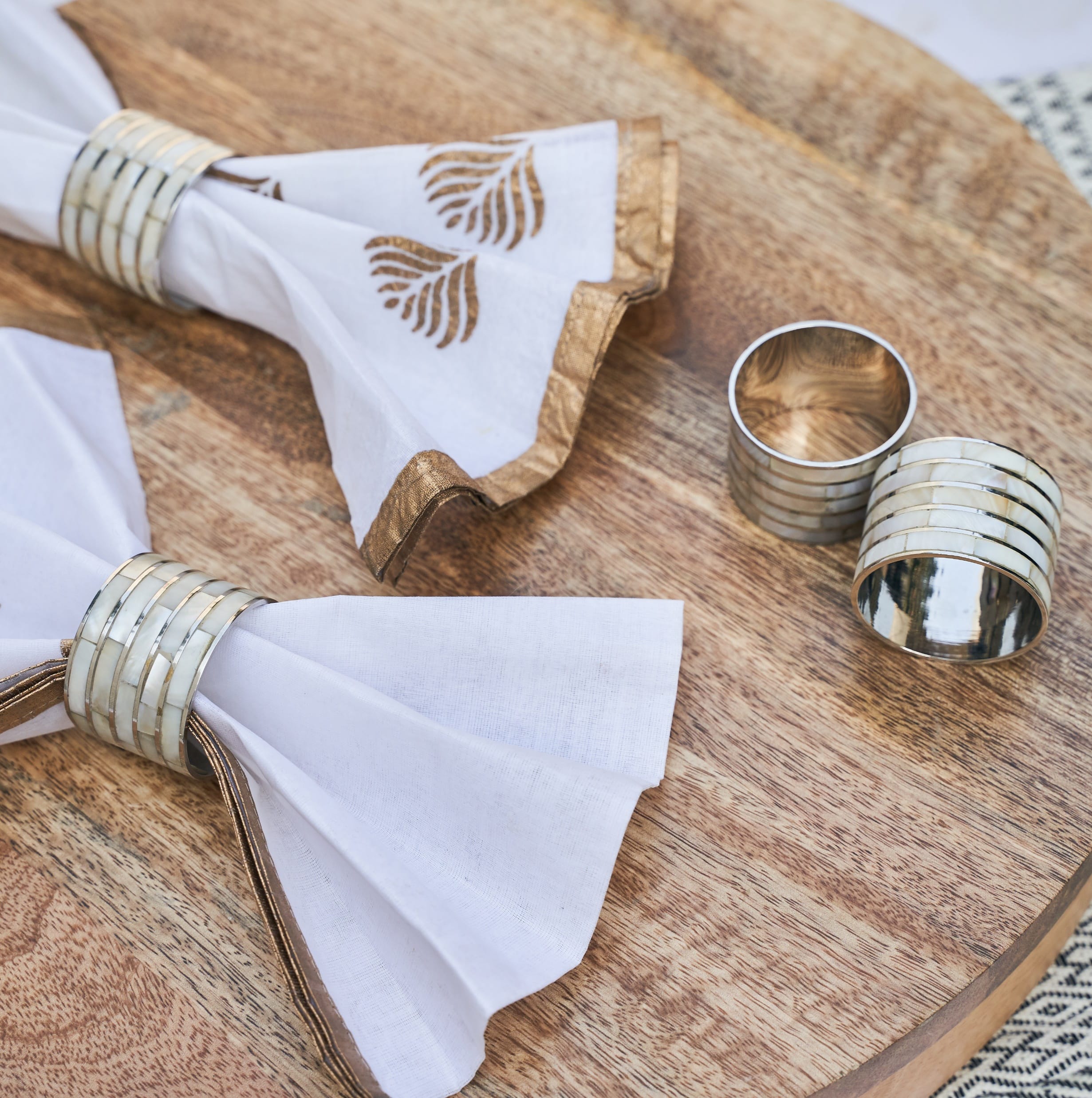 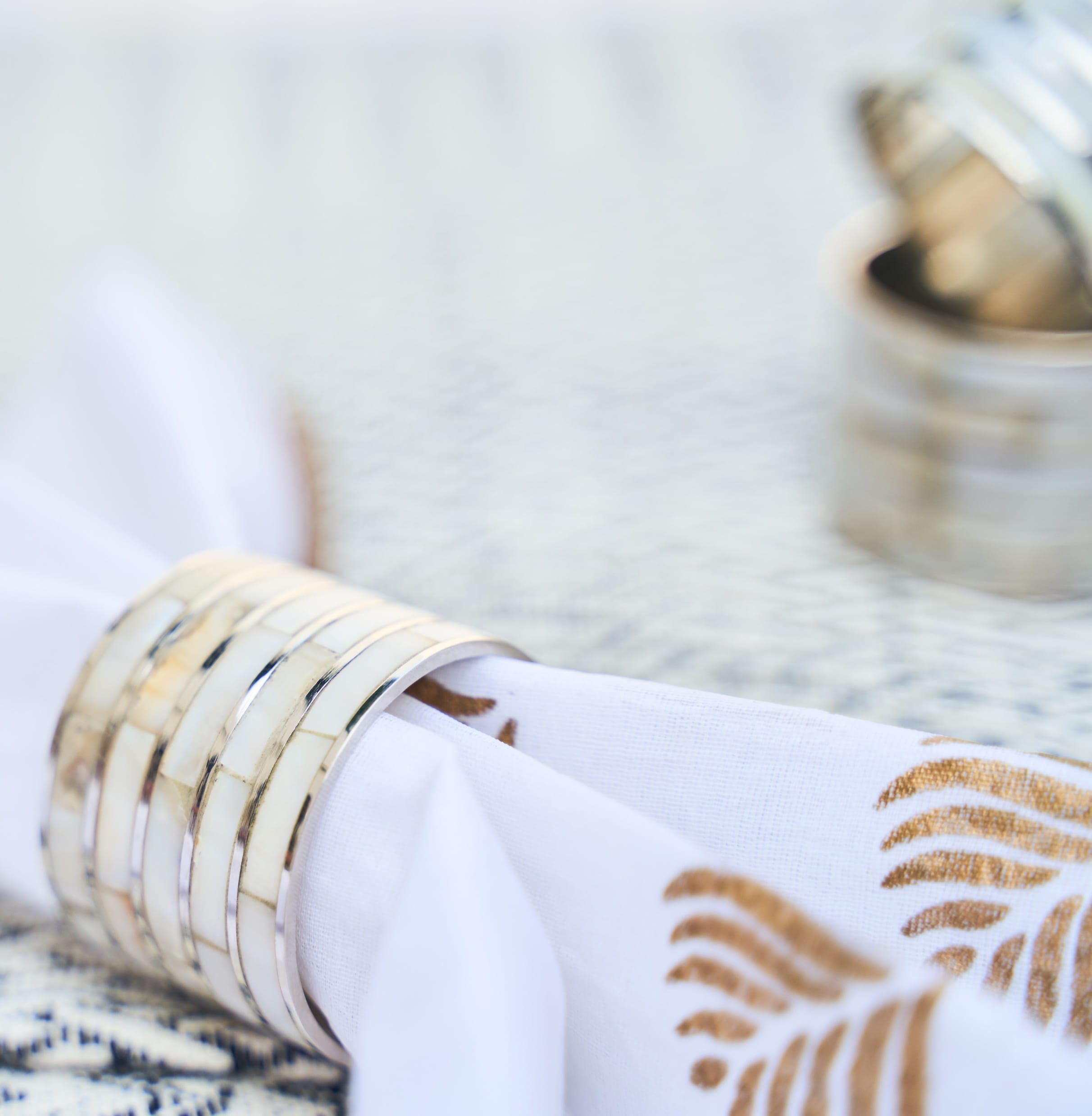 Gifting
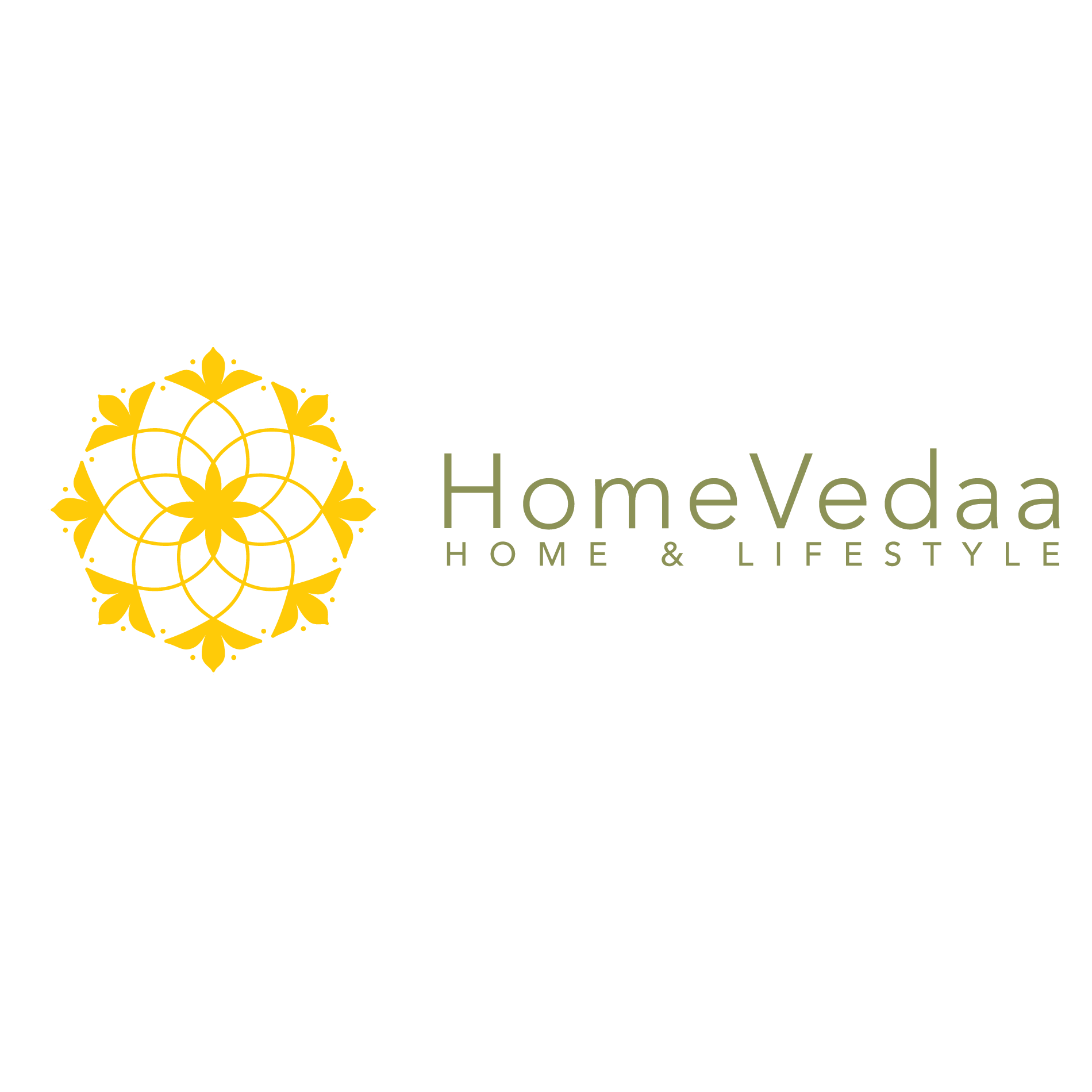 Lotus Photo frame –  hand carved in wood in whitewash color  – INR 1750
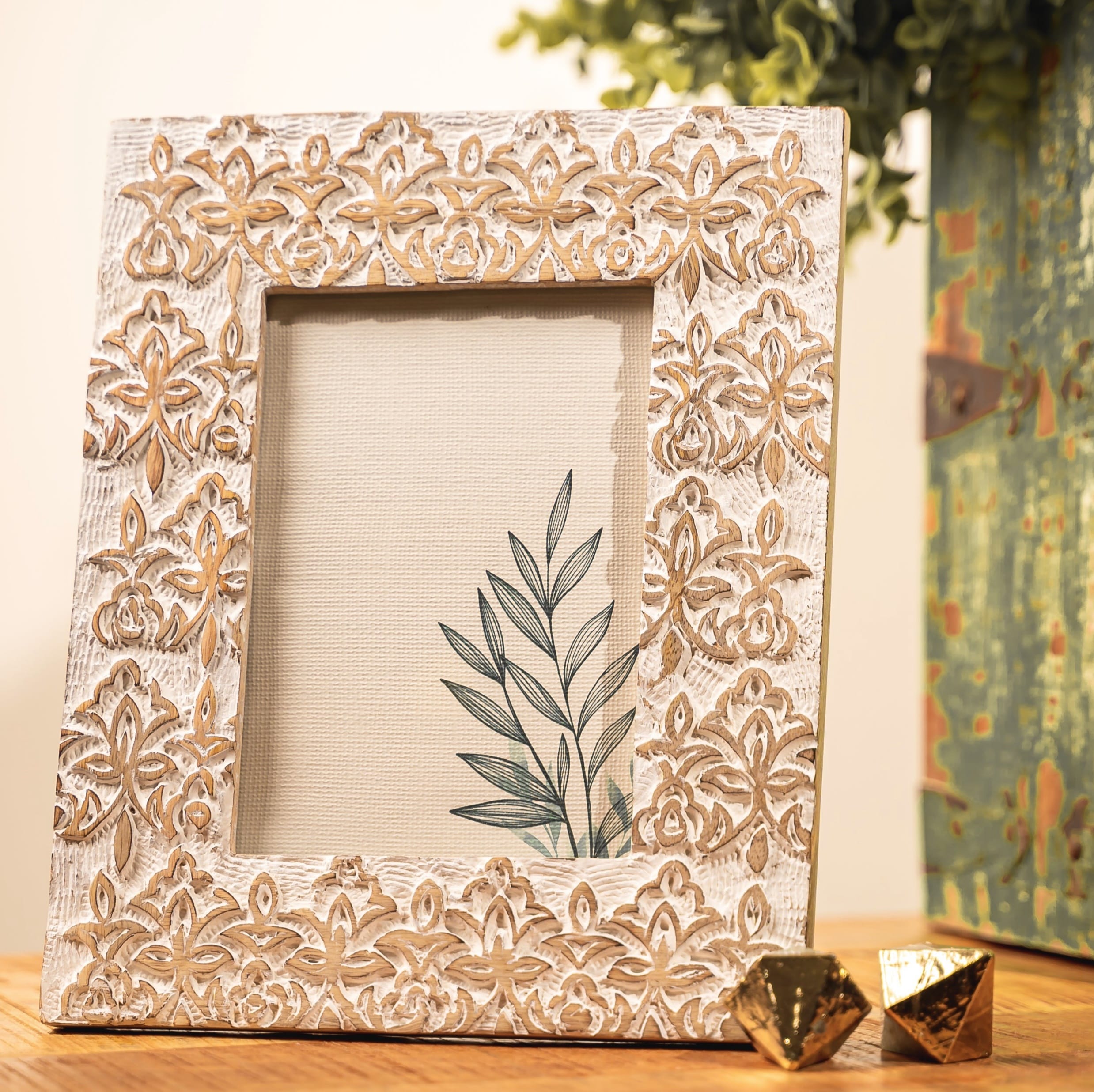 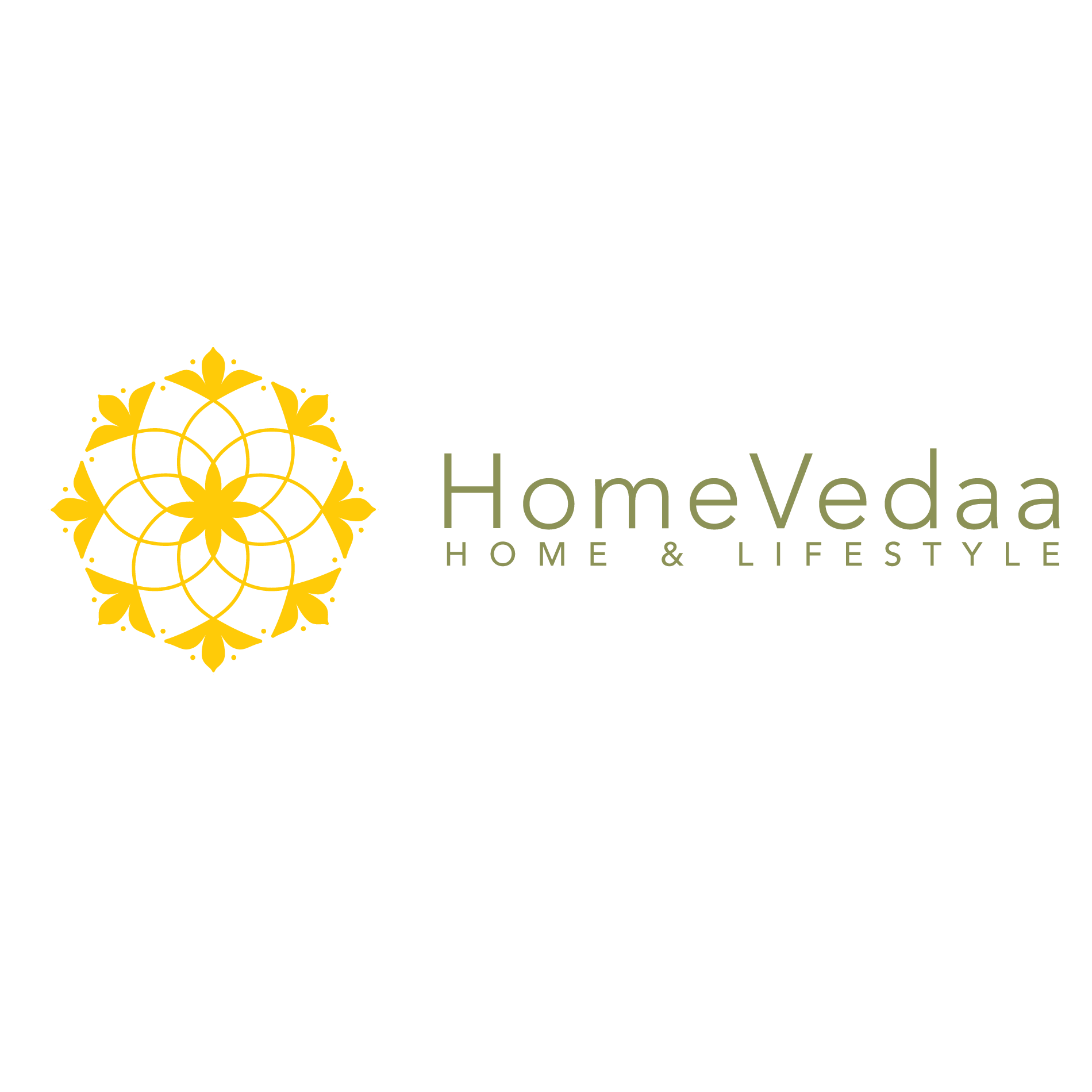 Gifting
https://homevedaa.com/product/lotus-frame/
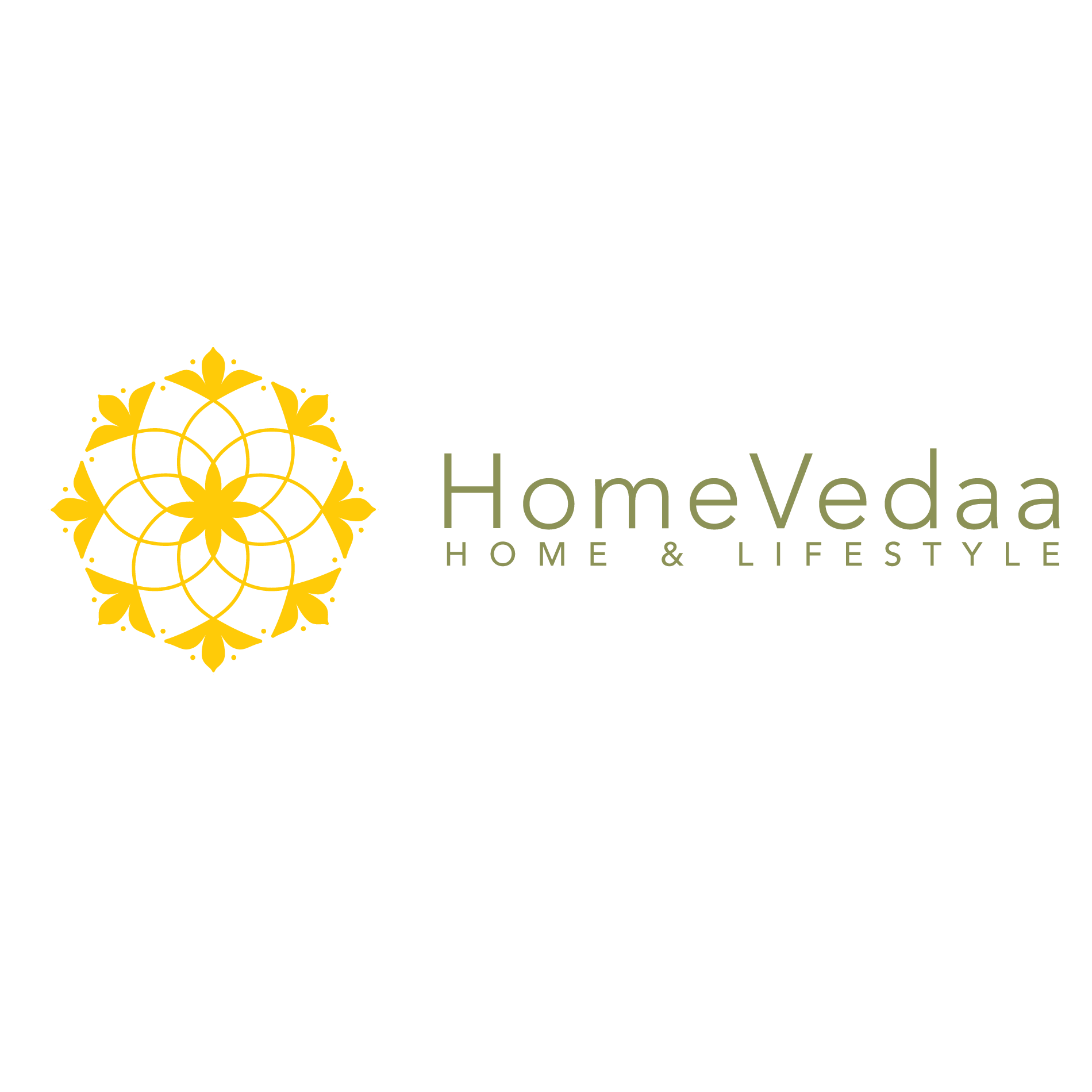 Magnolia Photo frame – made from mother of pearl in Charcoal color and brass inlay – INR 2100
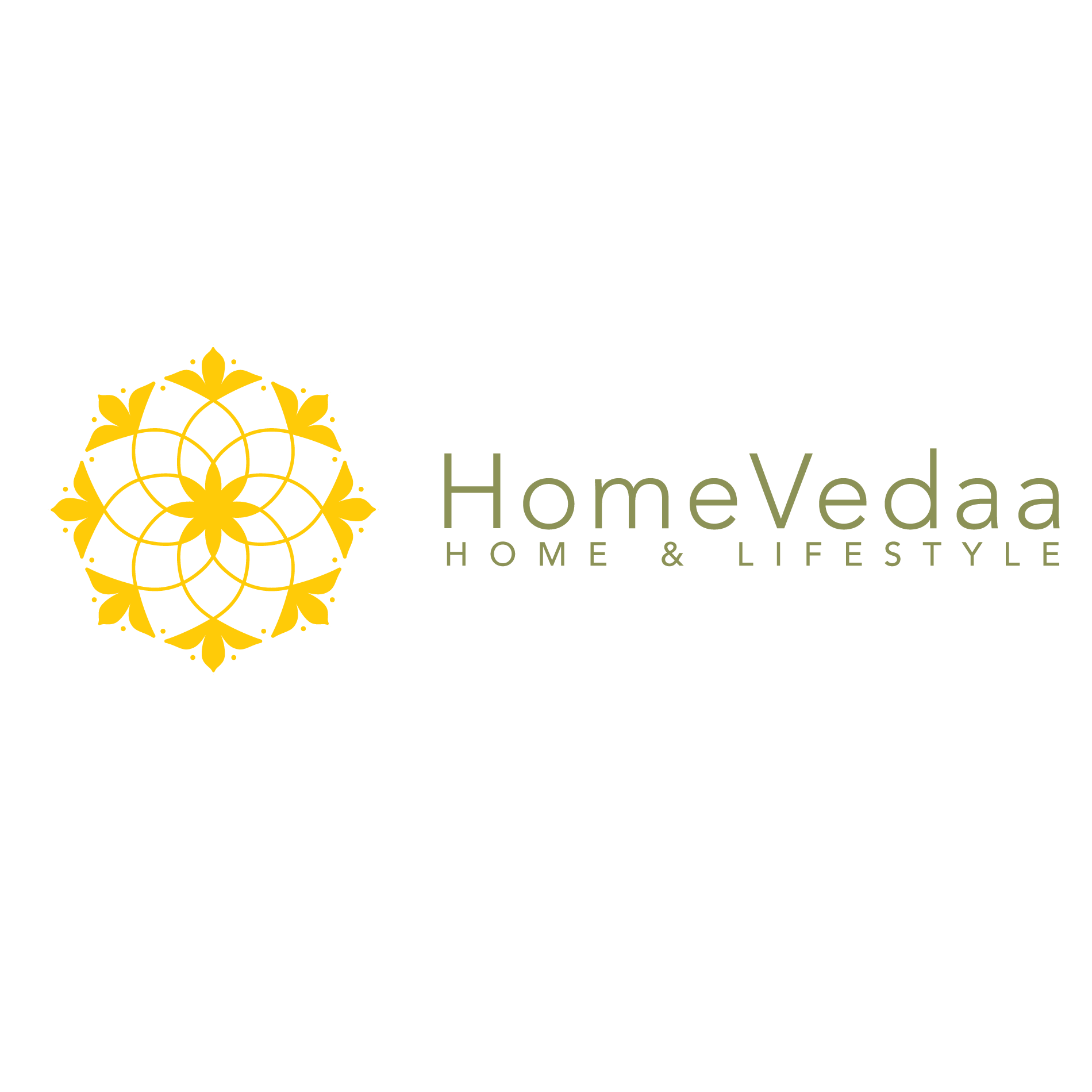 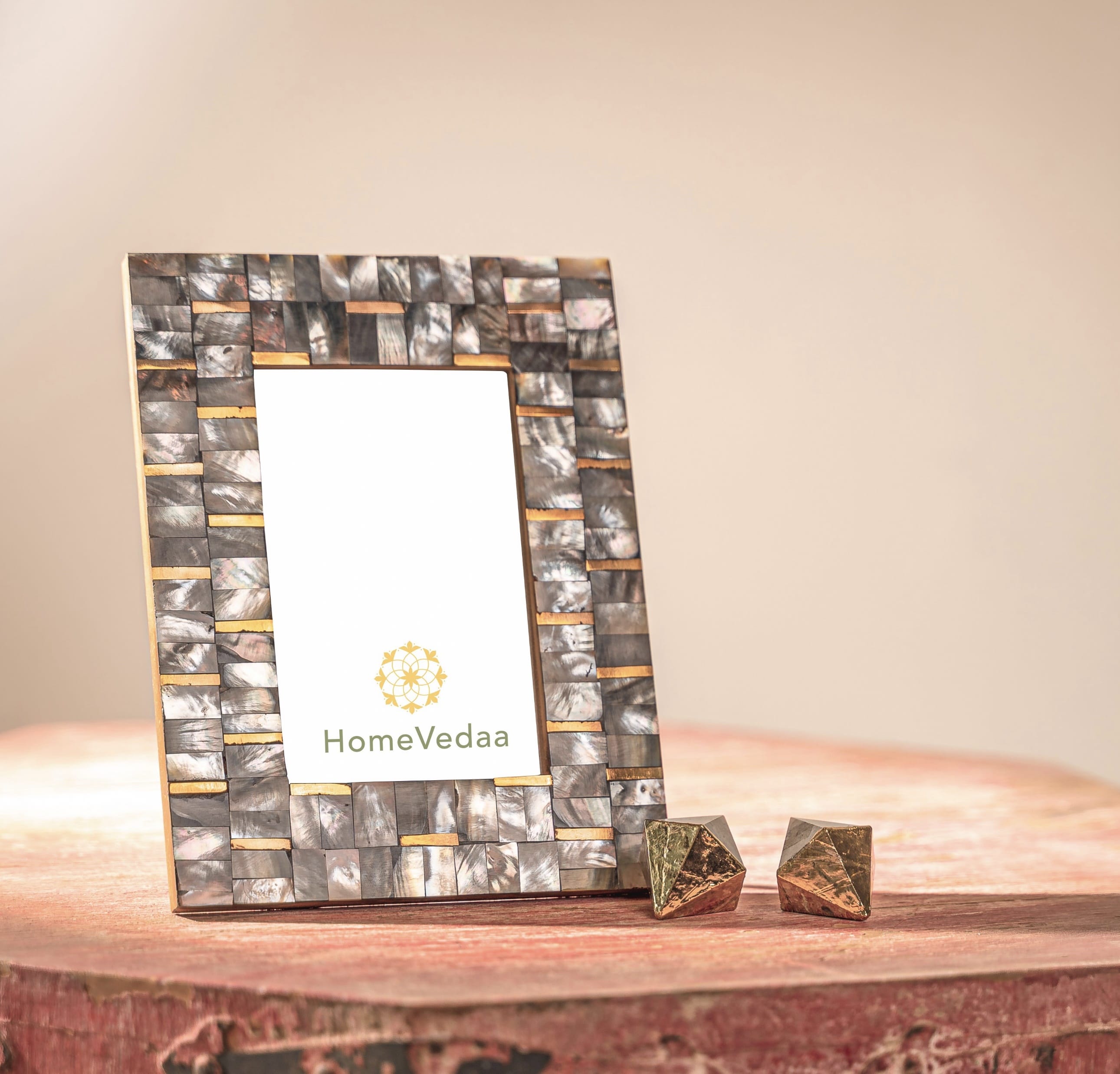 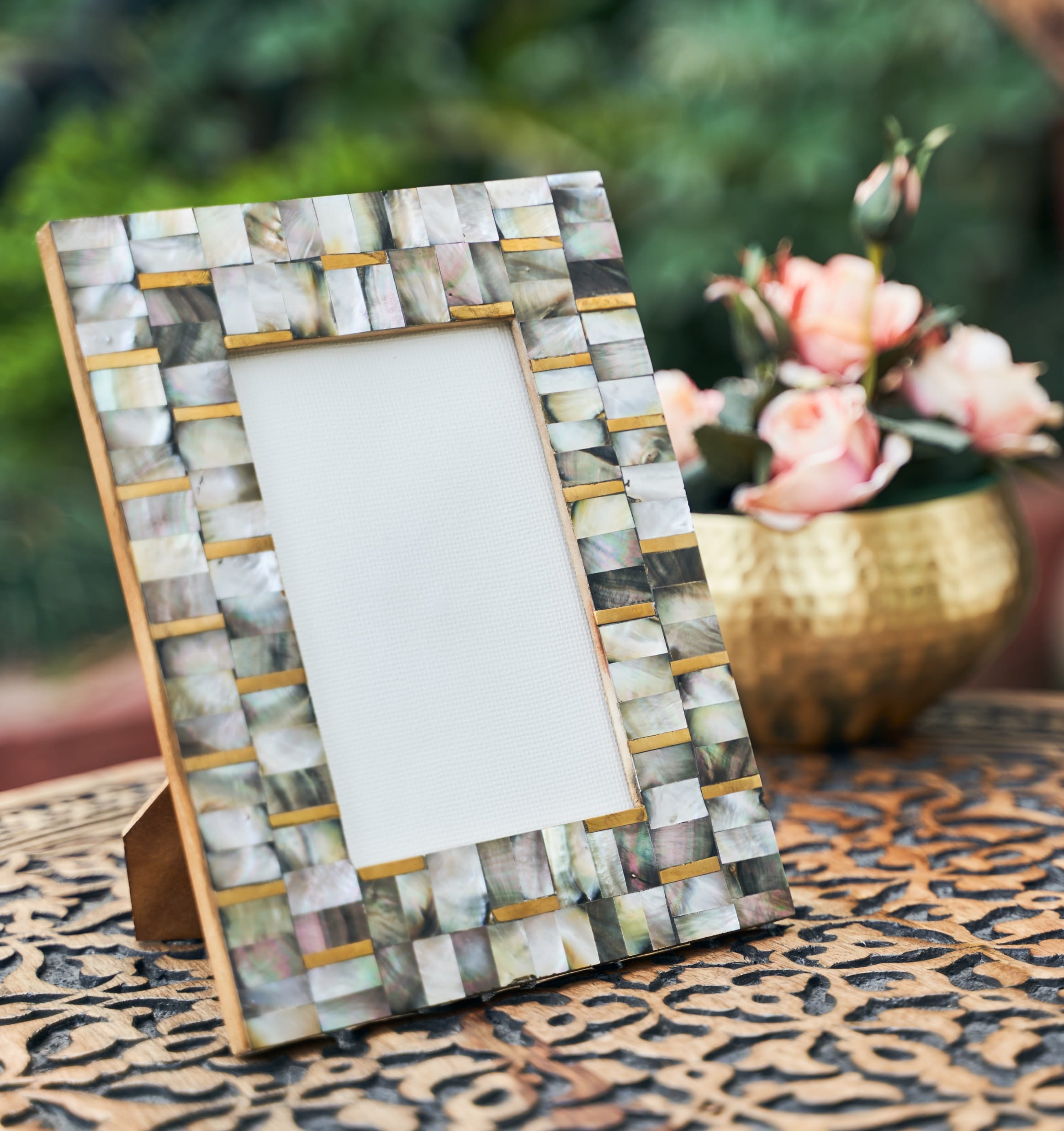 Gifting
https://homevedaa.com/product/magnolia-frame/
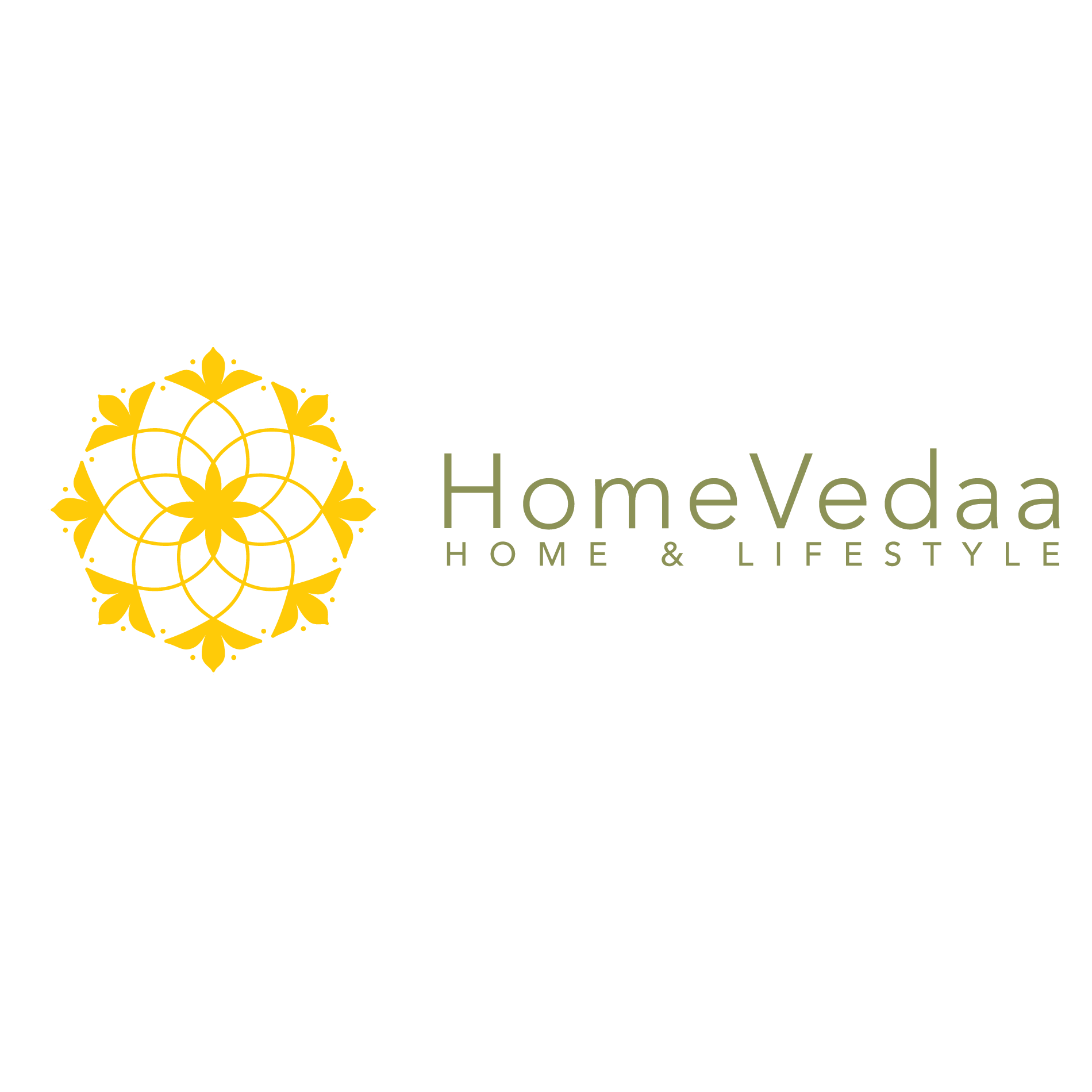 Cypress Photo frame – mango wood – INR 1850
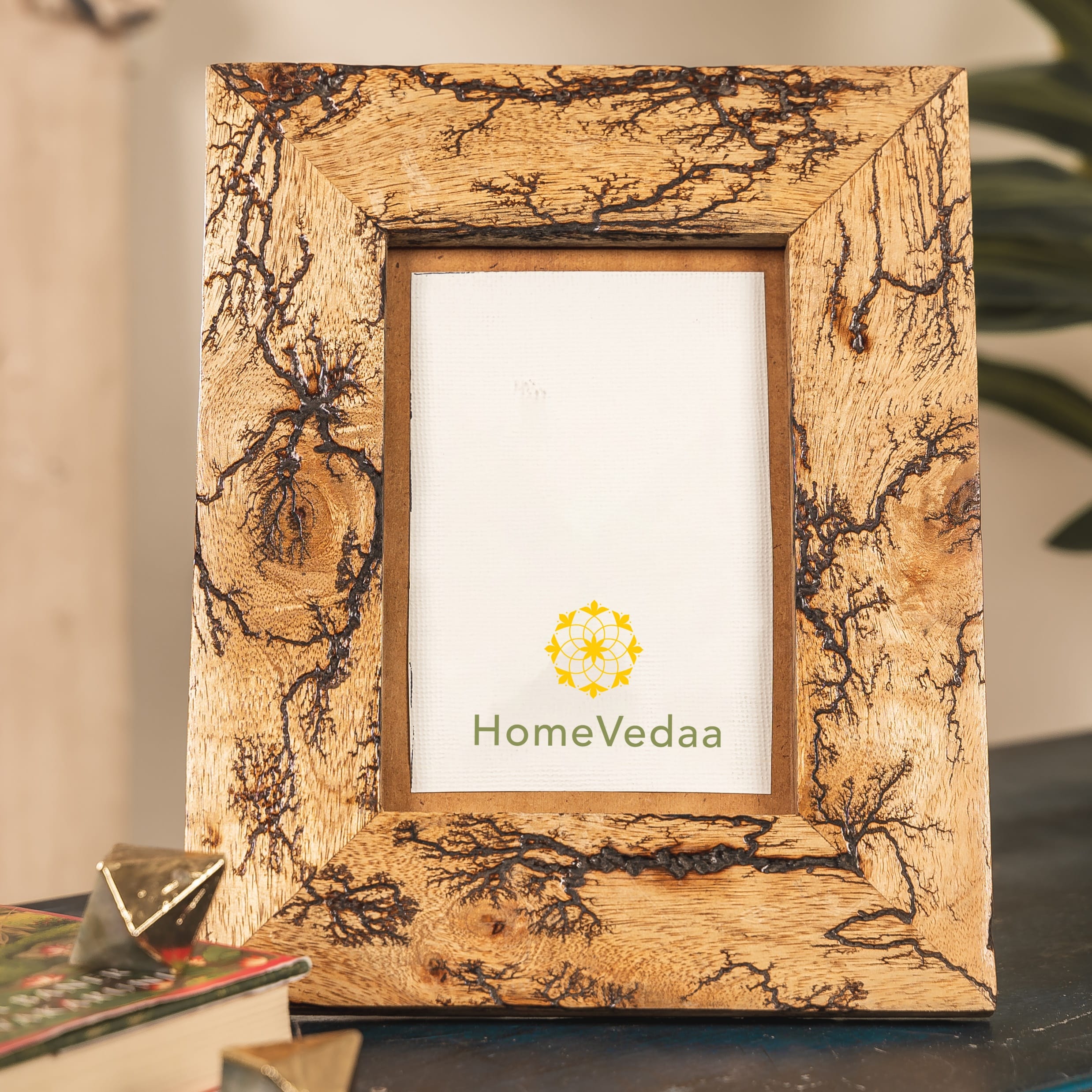 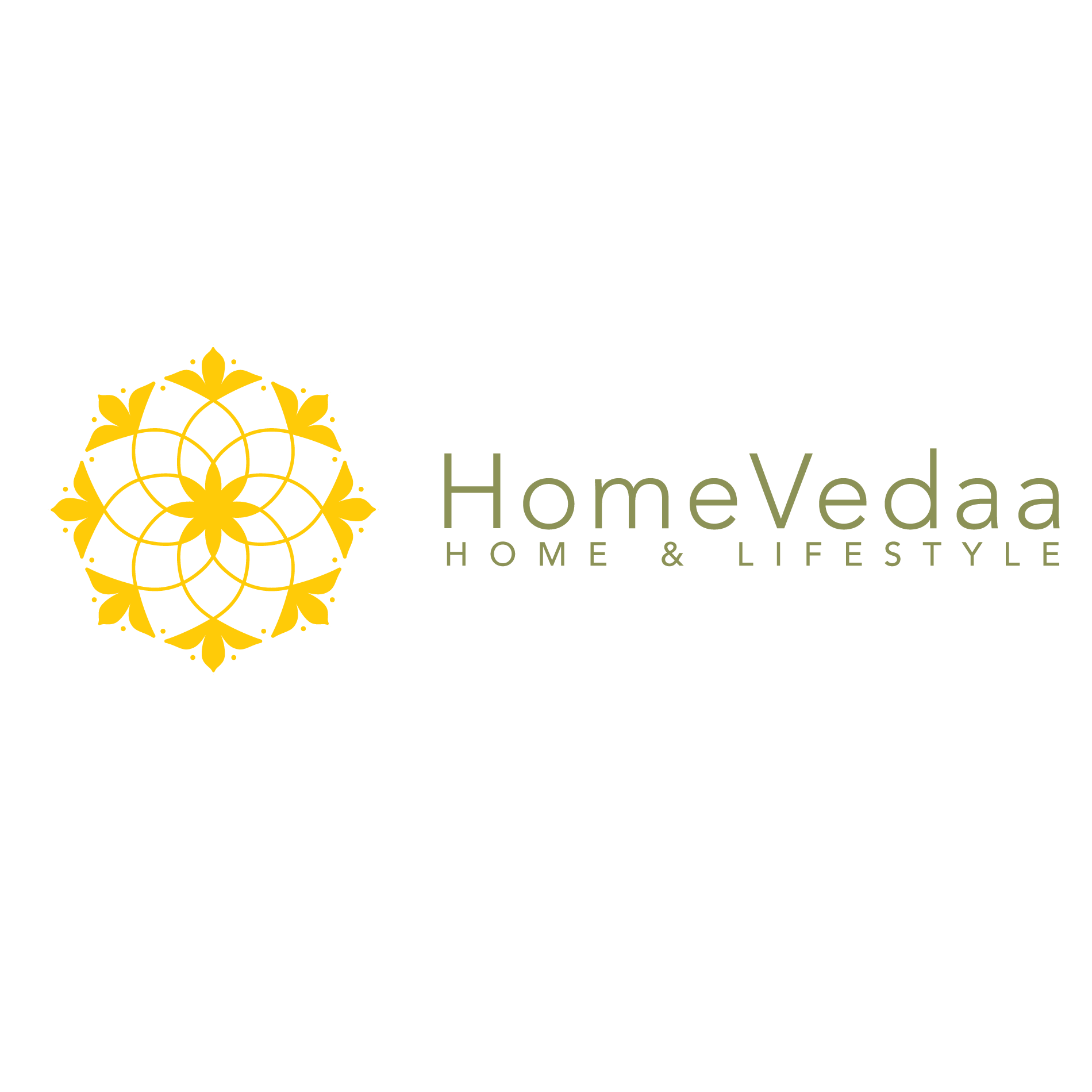 Gifting
https://homevedaa.com/product/cypress-photo-frame/
Terra planter set of 3 - hand hammered metal pots with stands – INR 2950 for the set of 3
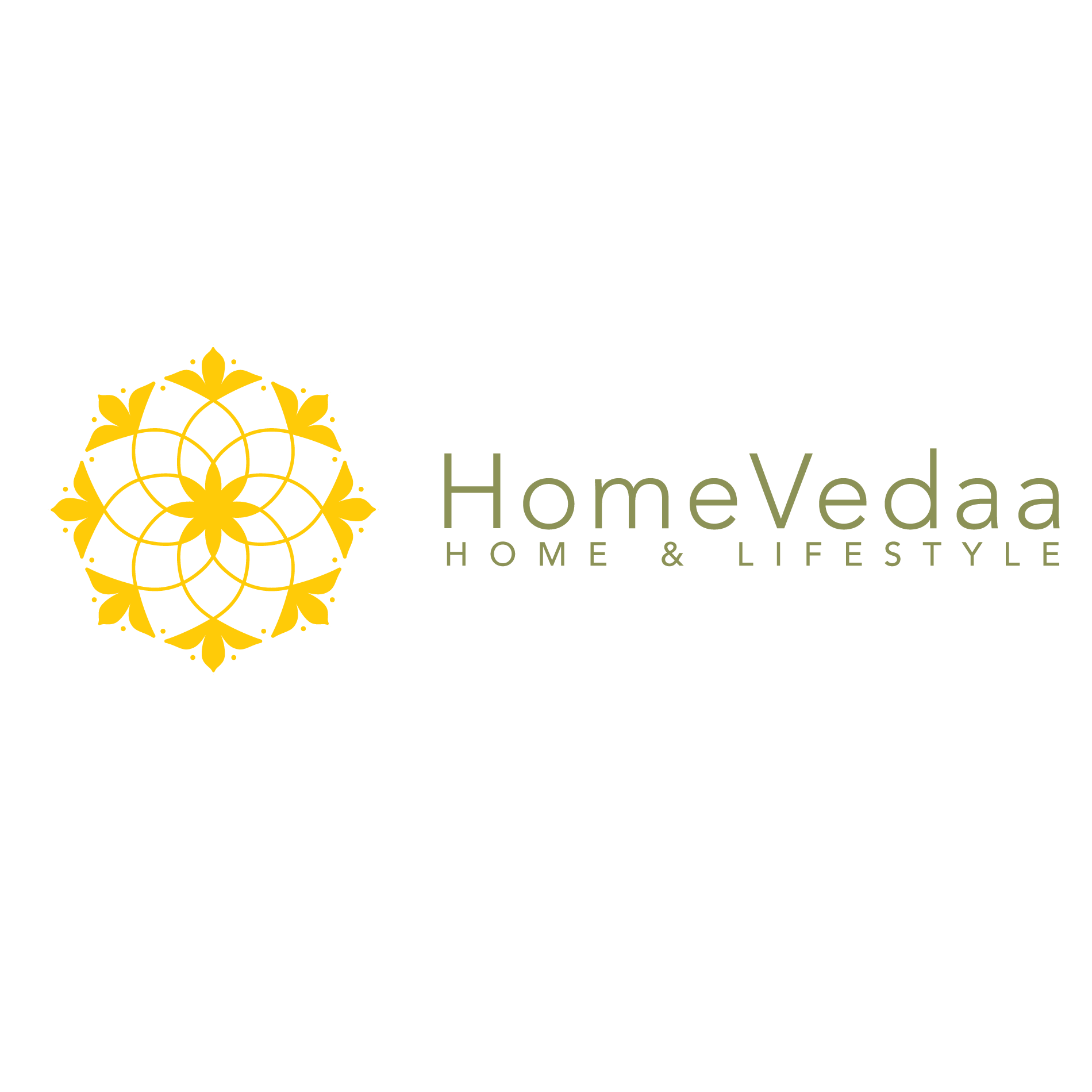 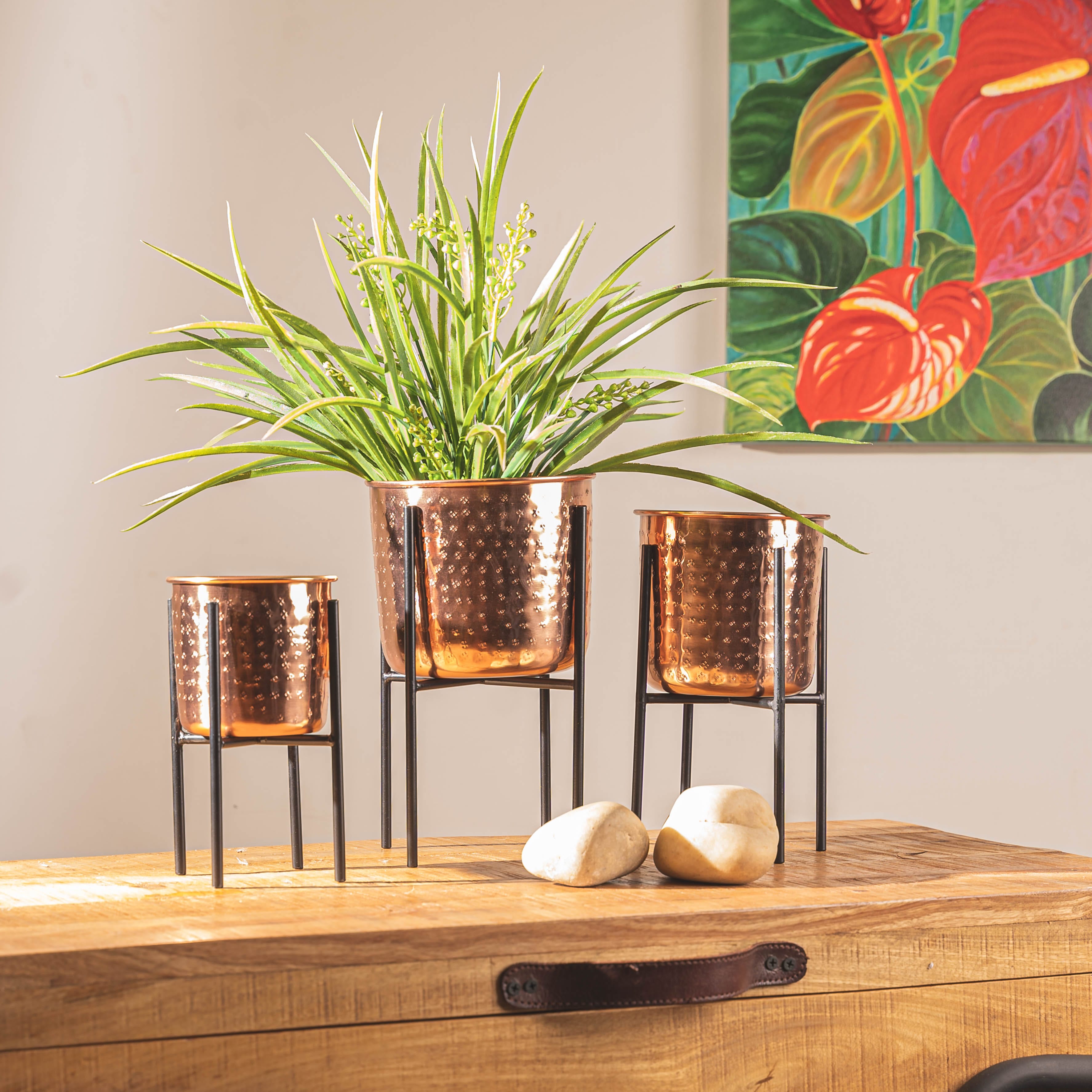 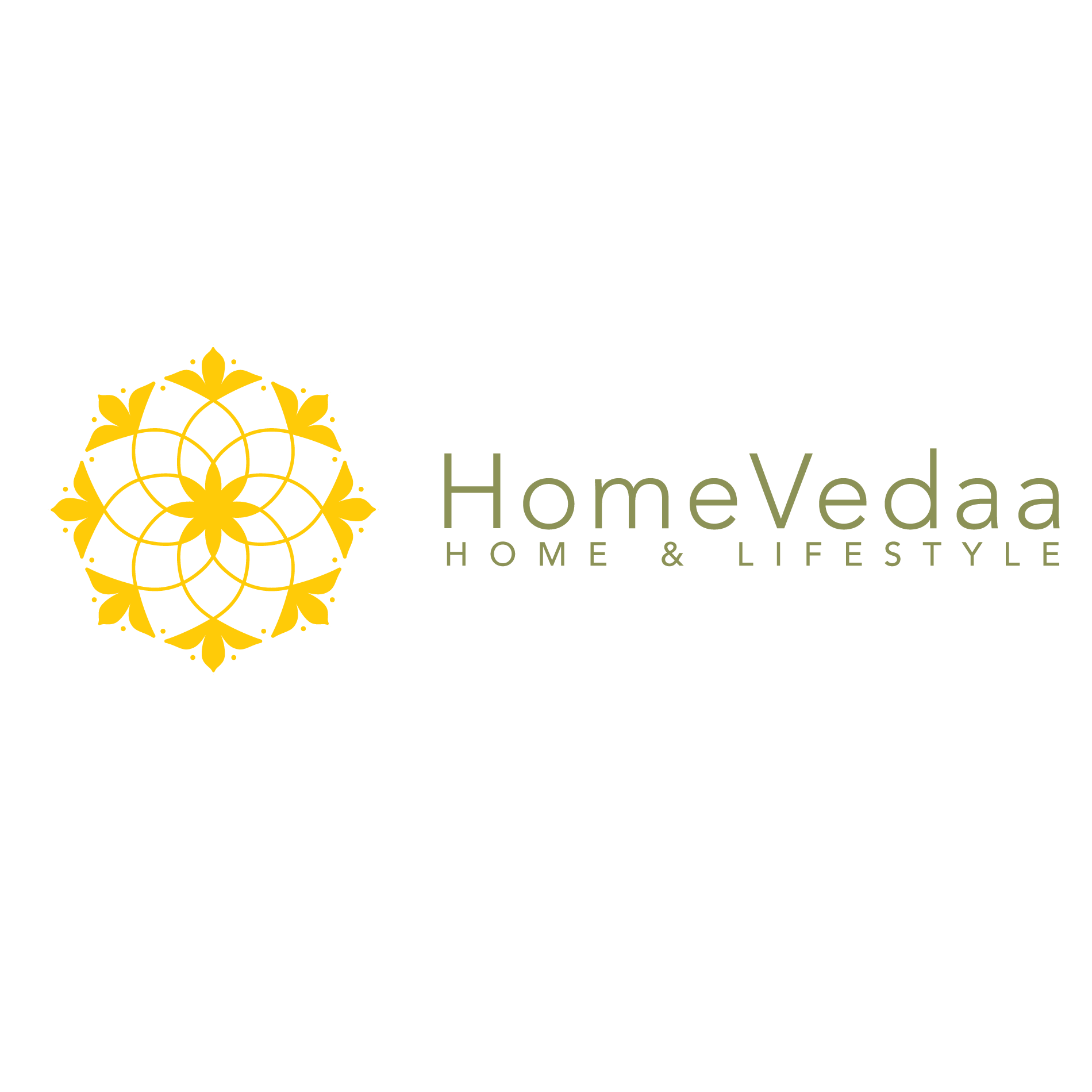 Gifting
https://homevedaa.com/product/terra-planter-set-of-3/
Hope Planter – metal in whitewash finish – removeable lid to place pots or any décor piece inside – INR 1950
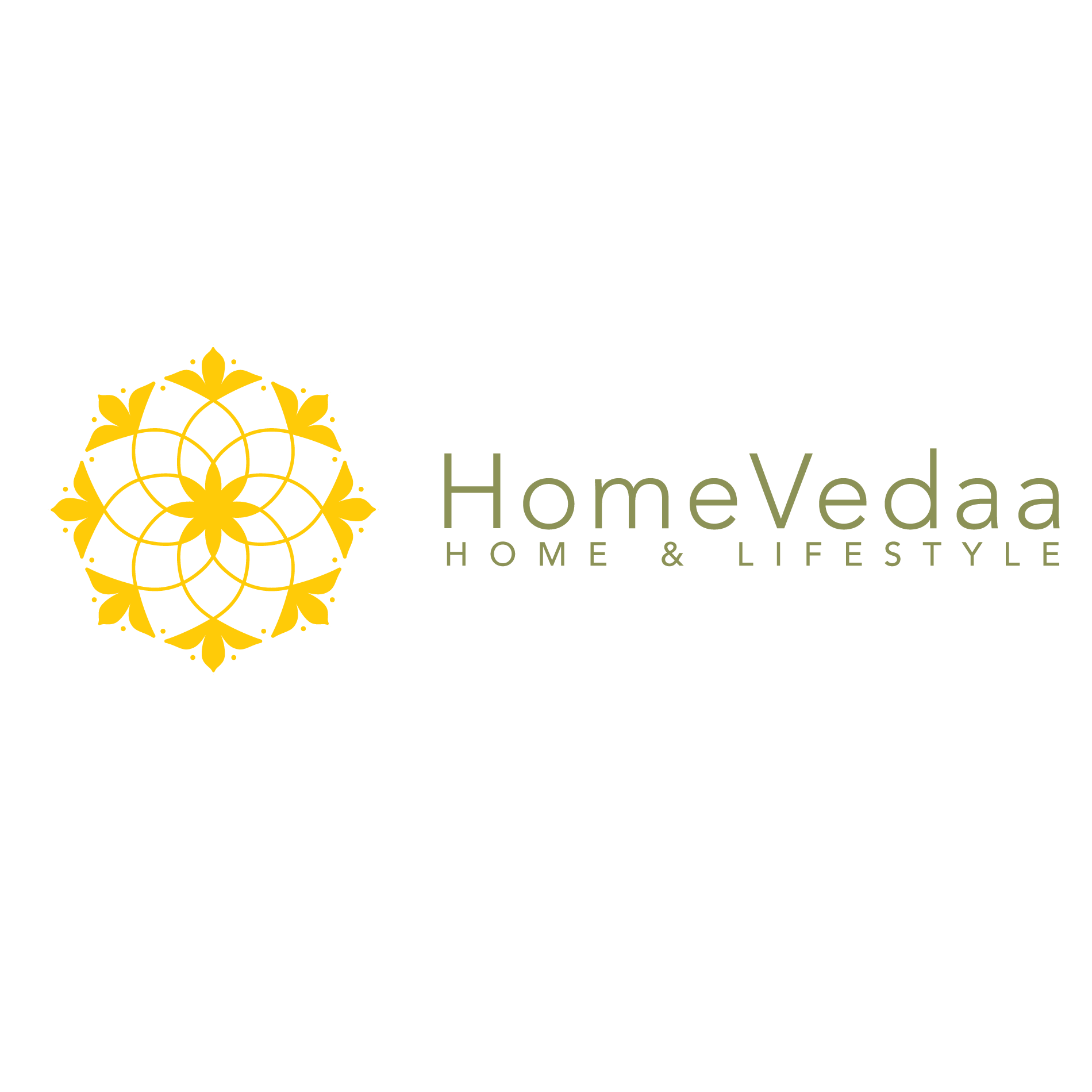 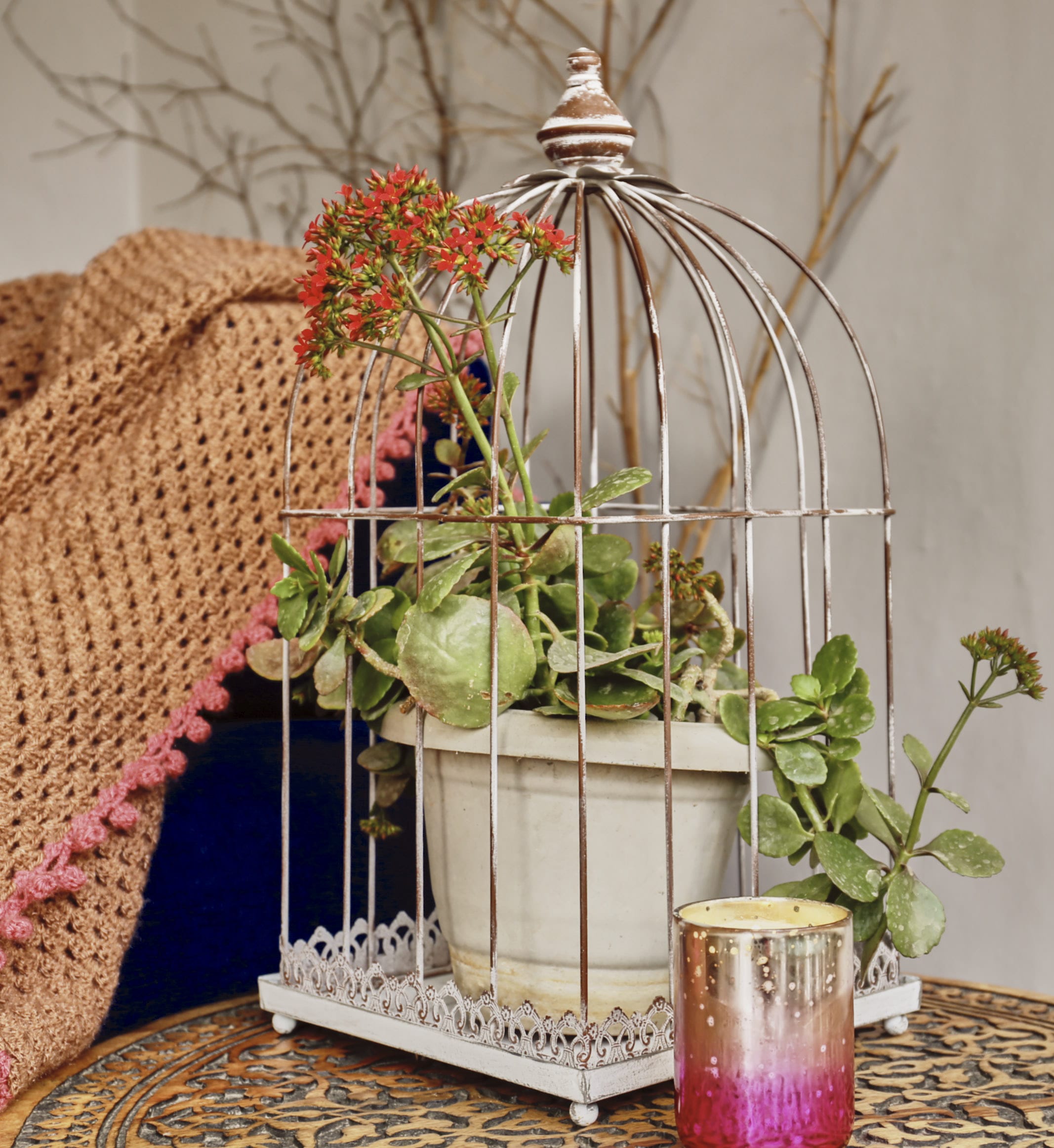 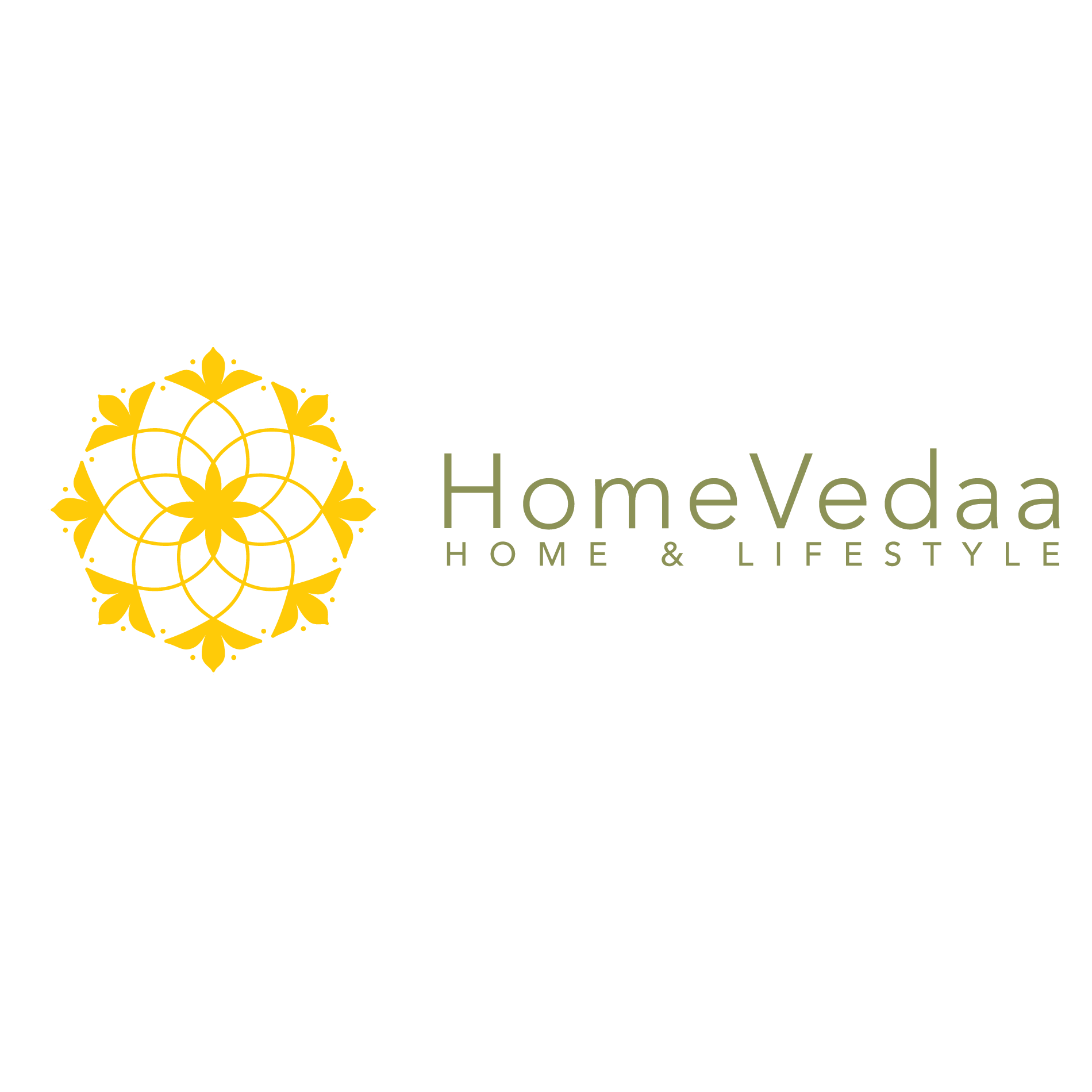 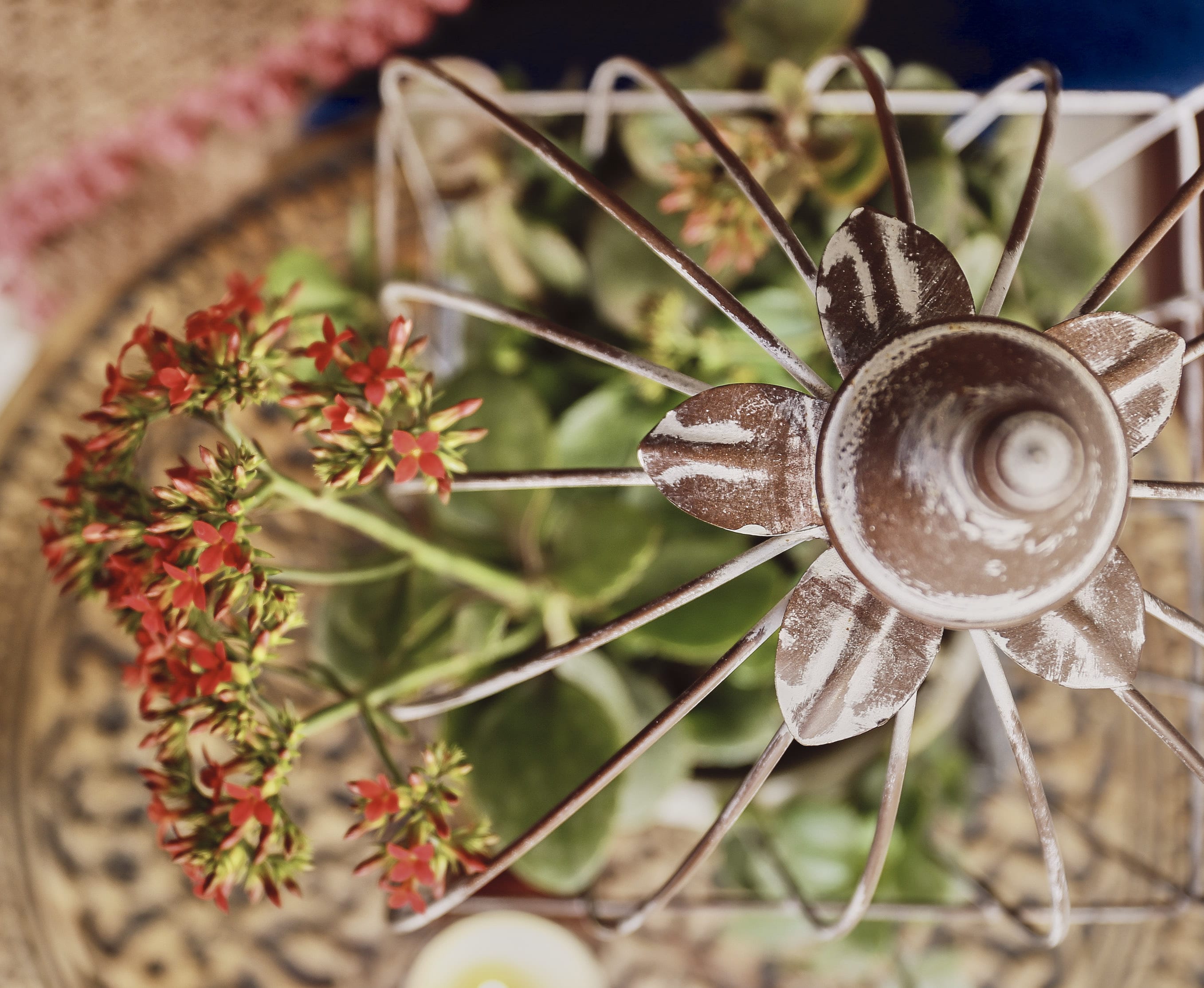 Gifting
https://homevedaa.com/product/hope-planter/
Dahlia Planter - hand etched metal – INR 2350 ( price does not include flowers)
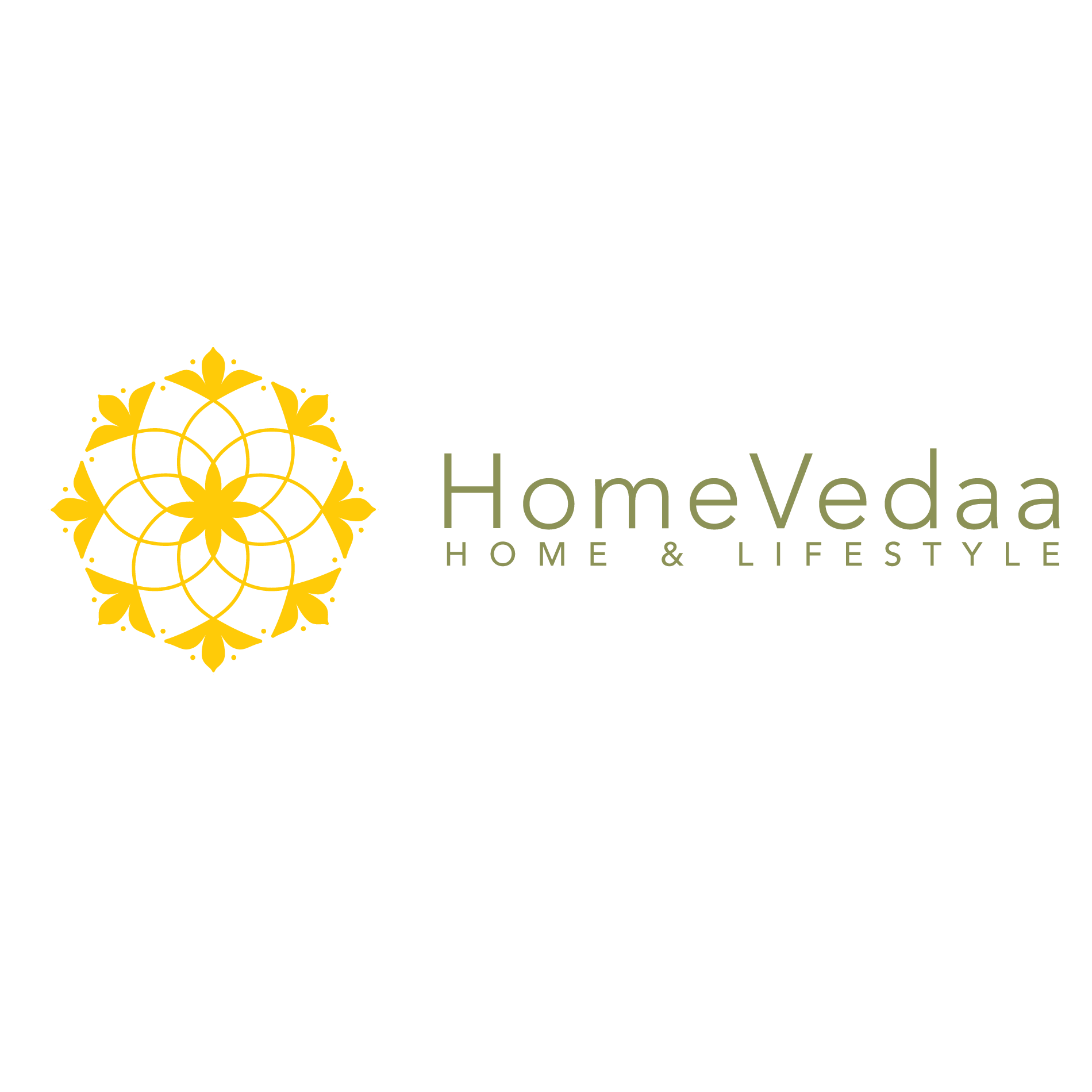 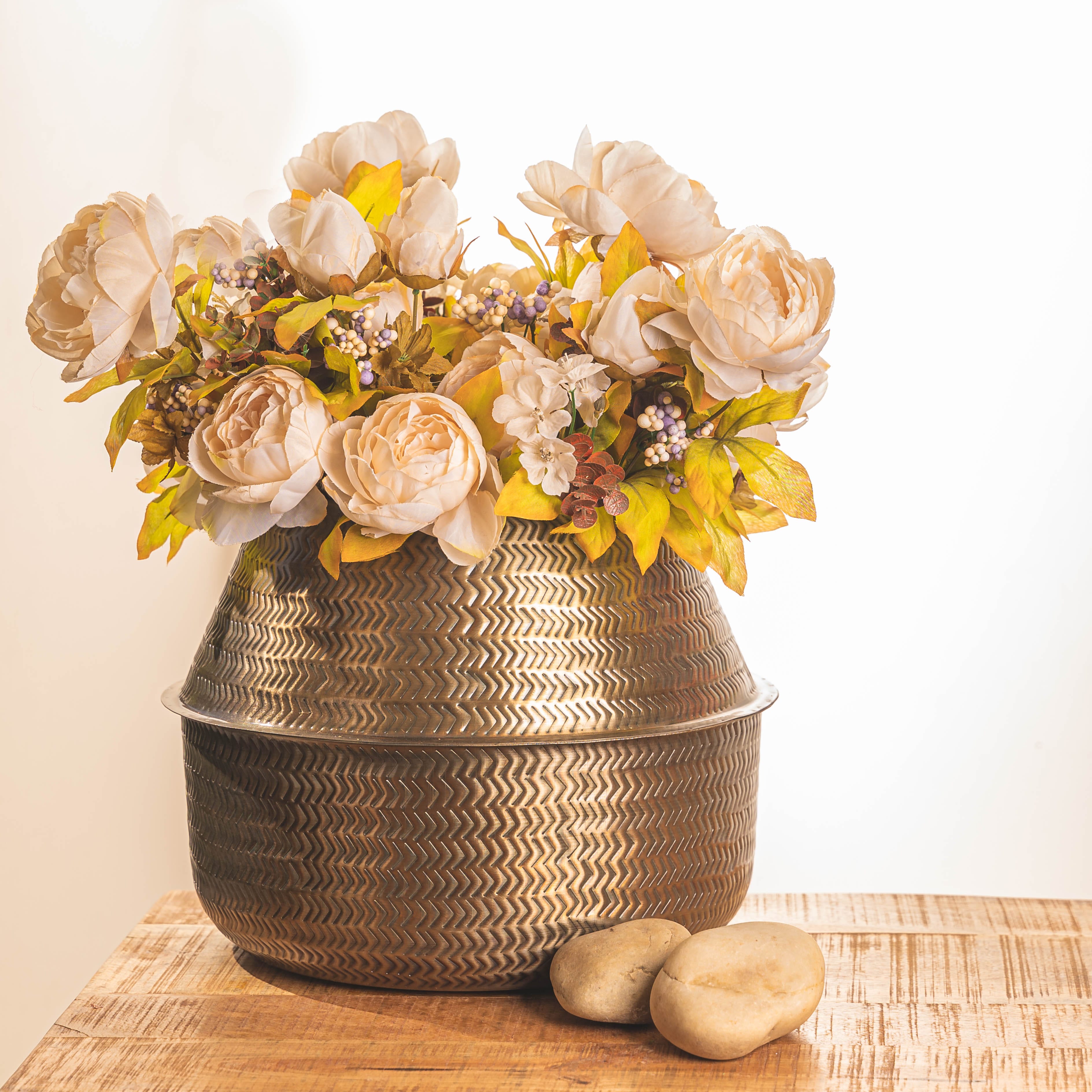 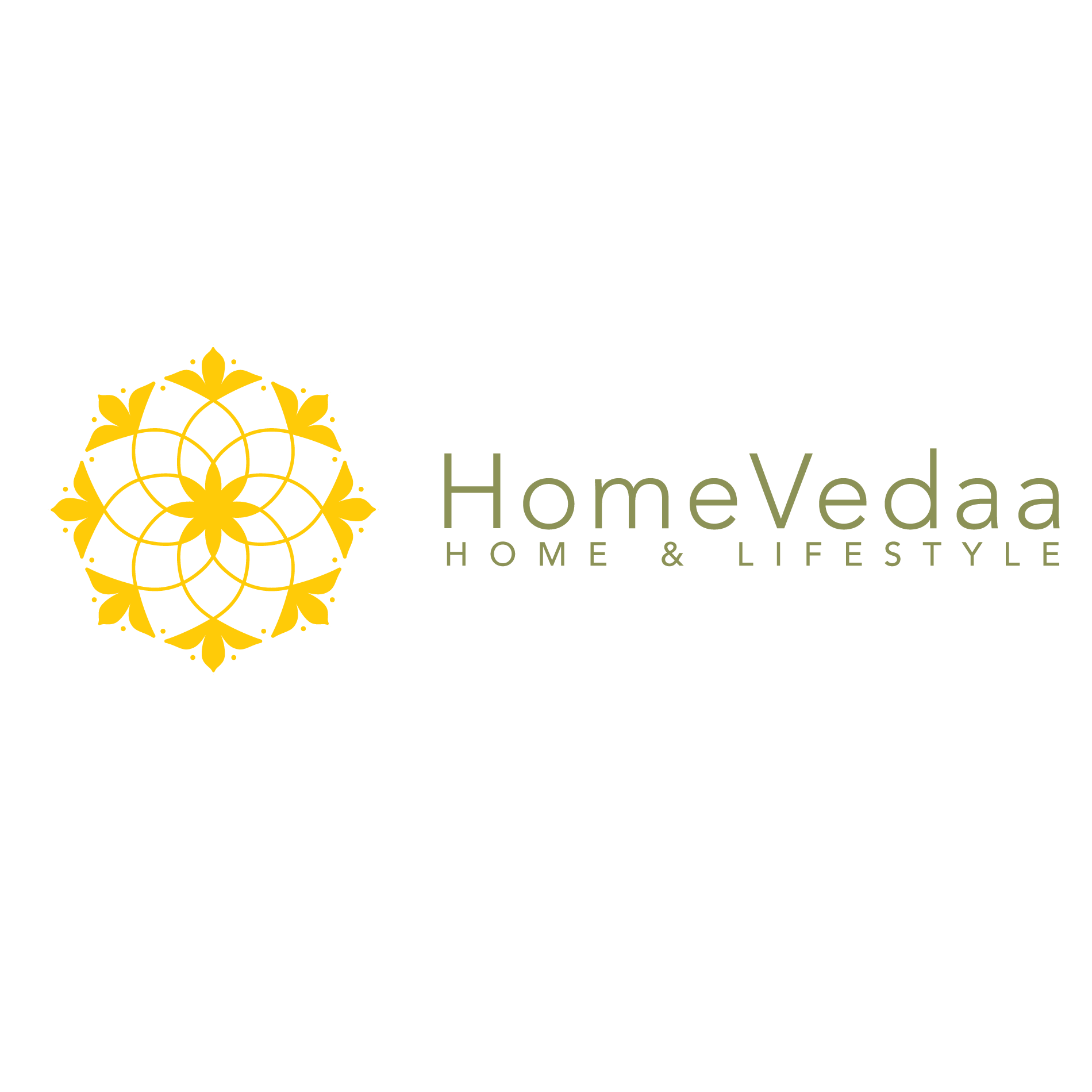 Gifting
https://homevedaa.com/product/dahlia-planter-coming-soon/
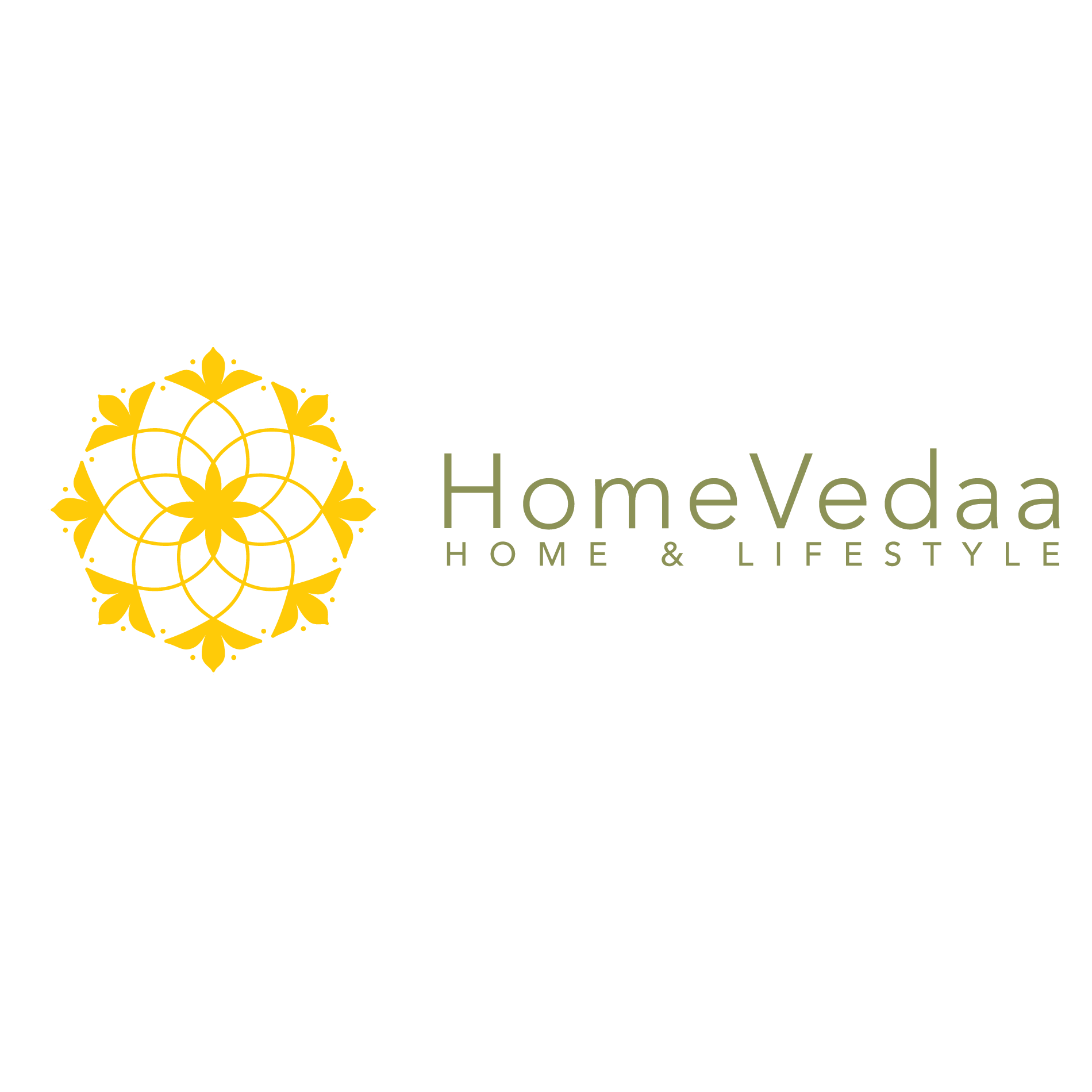 Poppy Hammer Planter – hanging metal planter in whitewash finish – INR 600
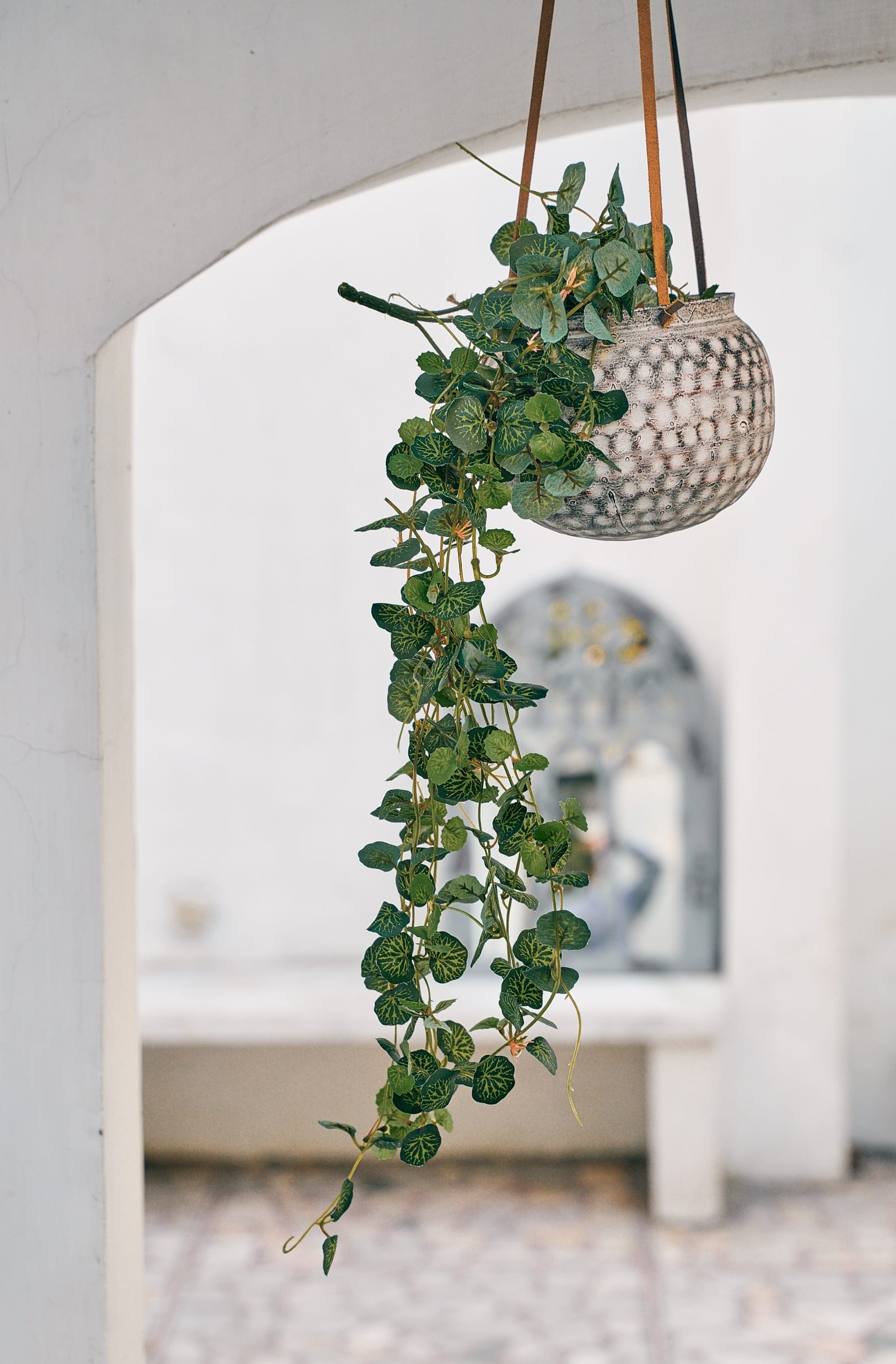 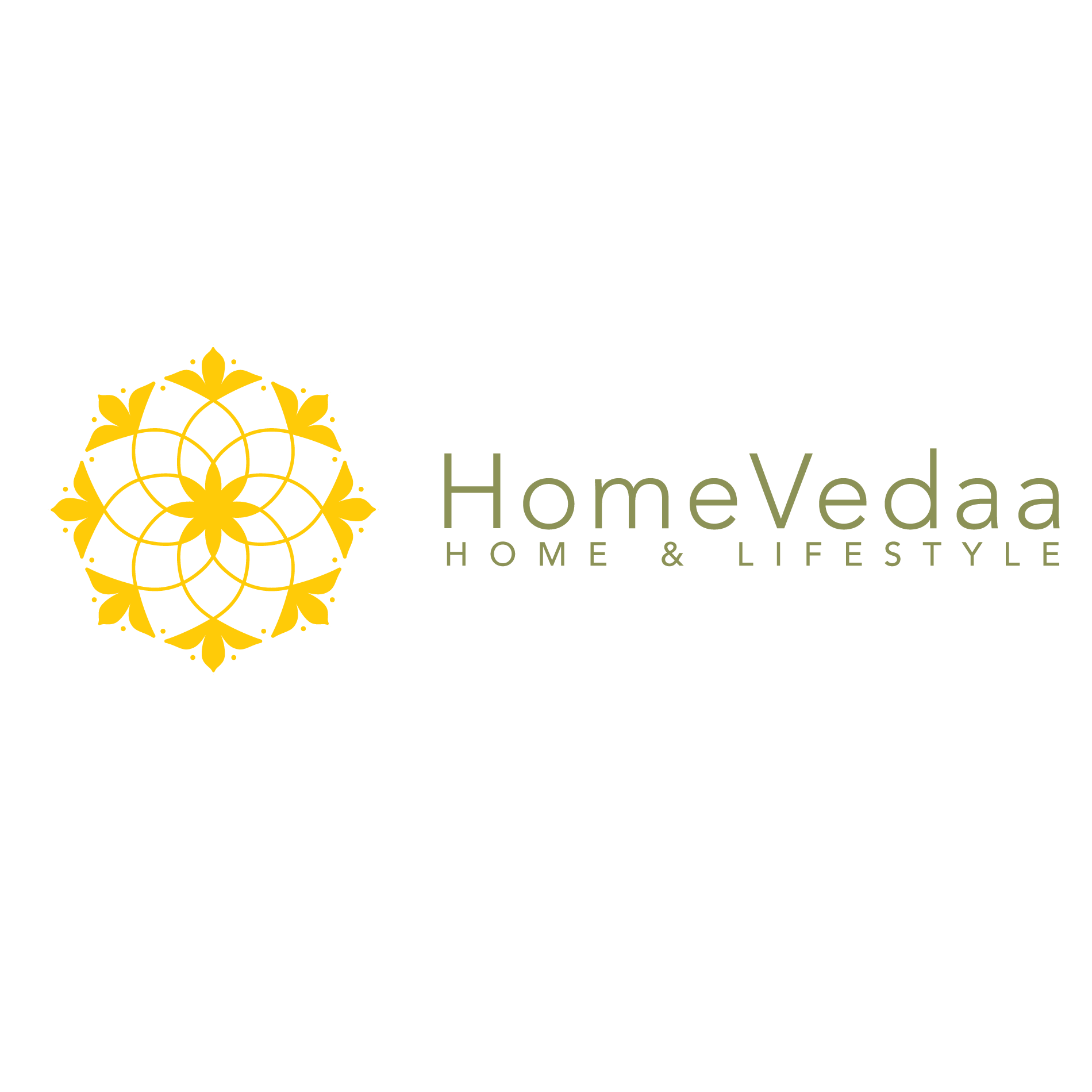 Gifting
https://homevedaa.com/product/poppy-hammer-planter/
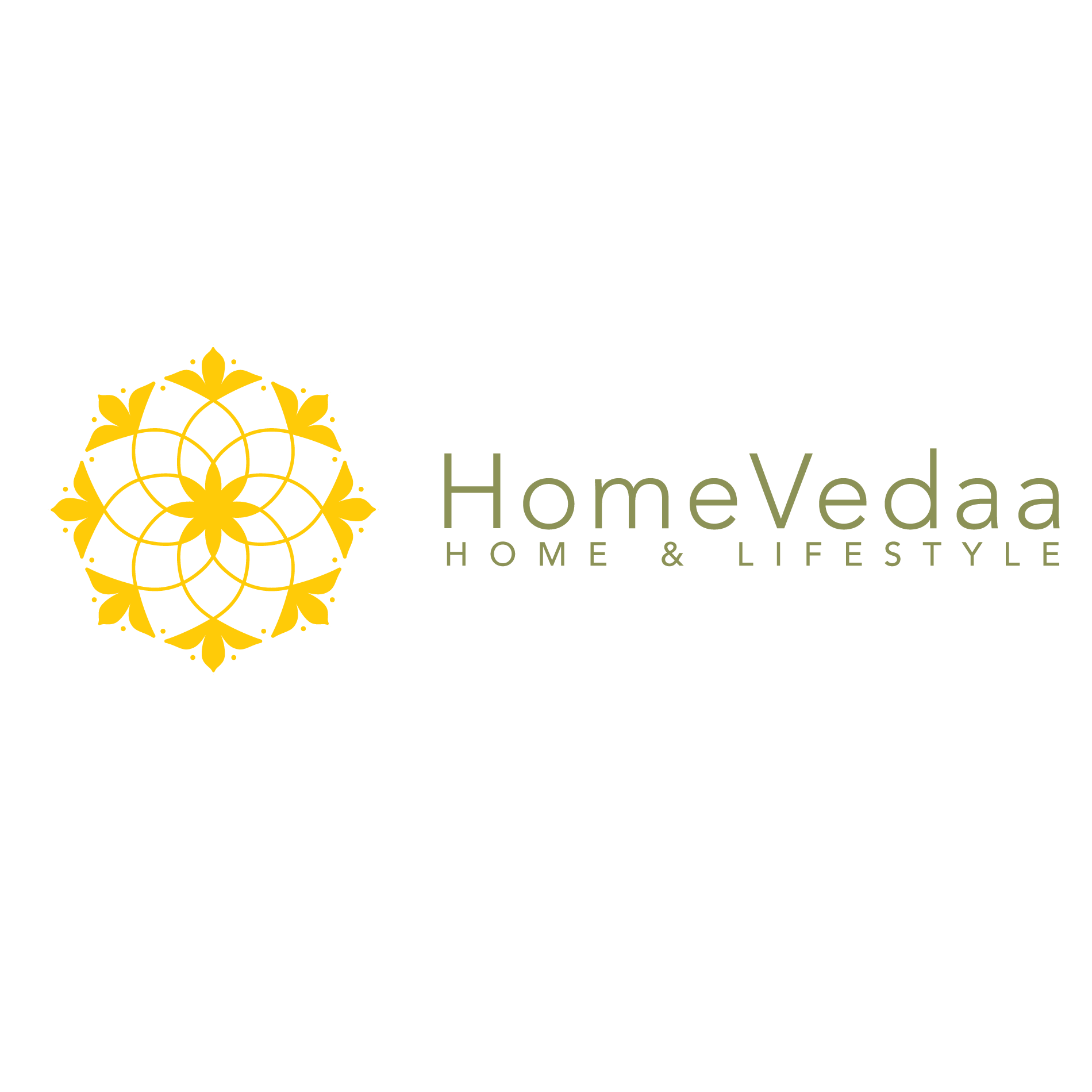 Marigold Planter – metal planter in antique gold finish - INR 3250 ( price does not include flowers)
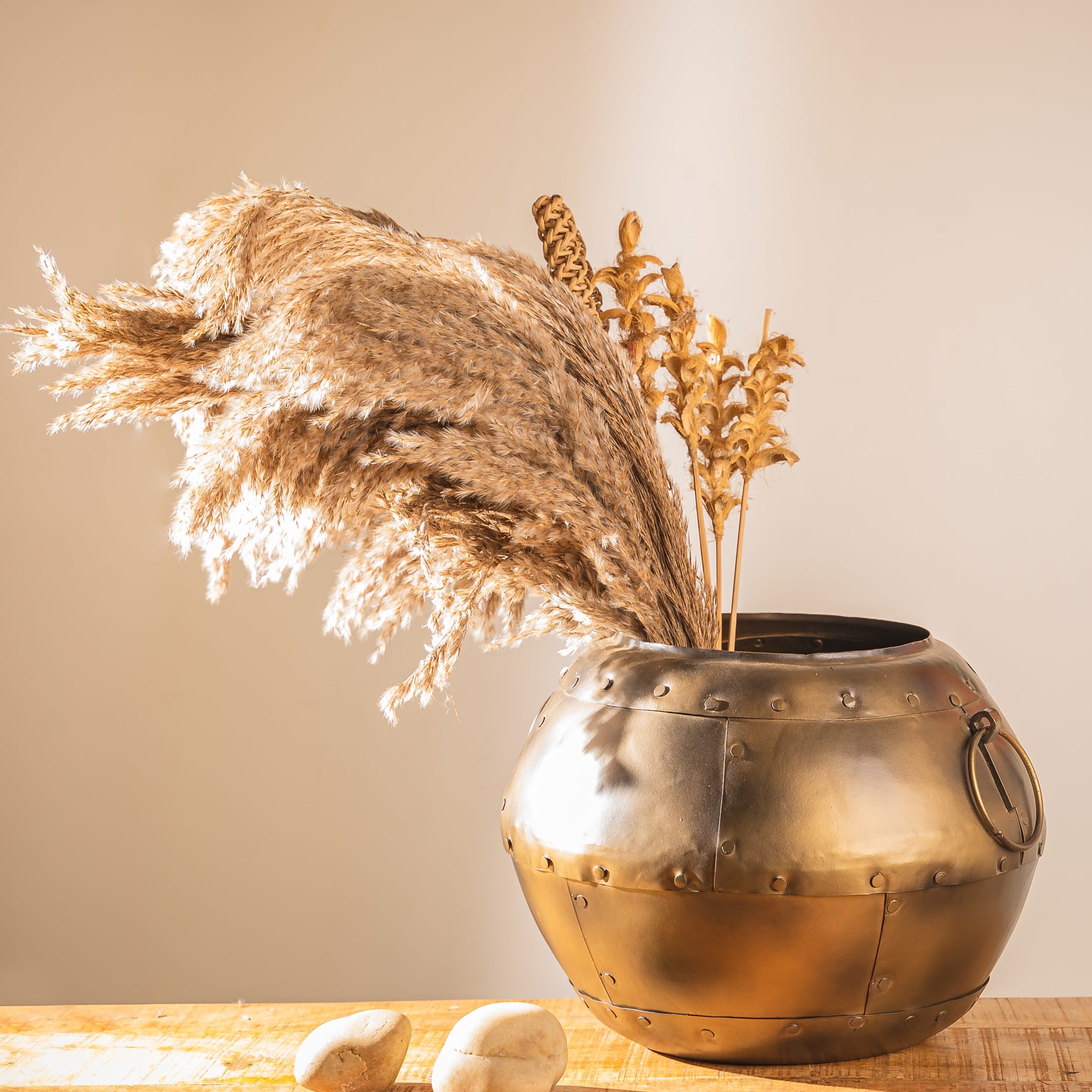 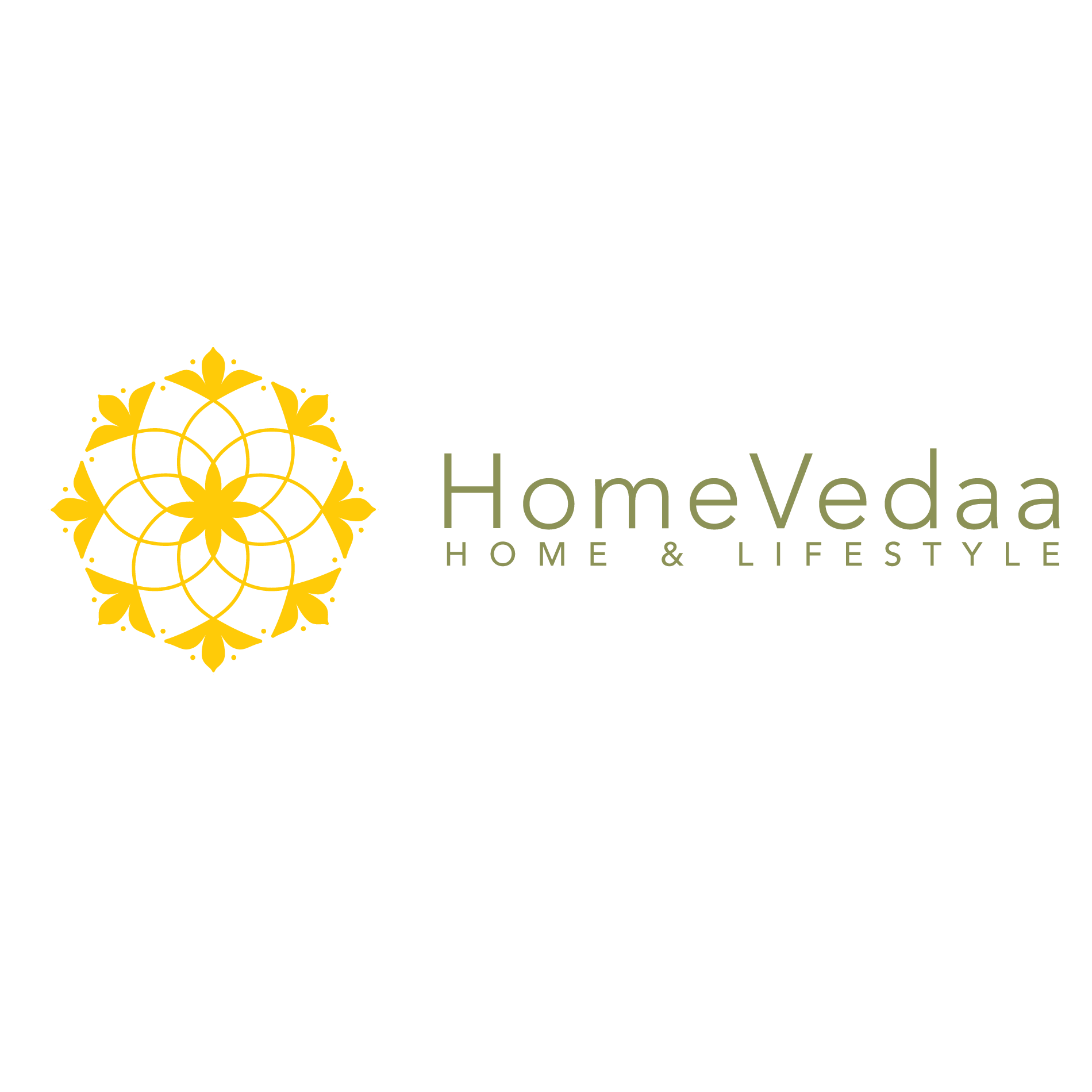 Gifting
https://homevedaa.com/product/marigold-planter/
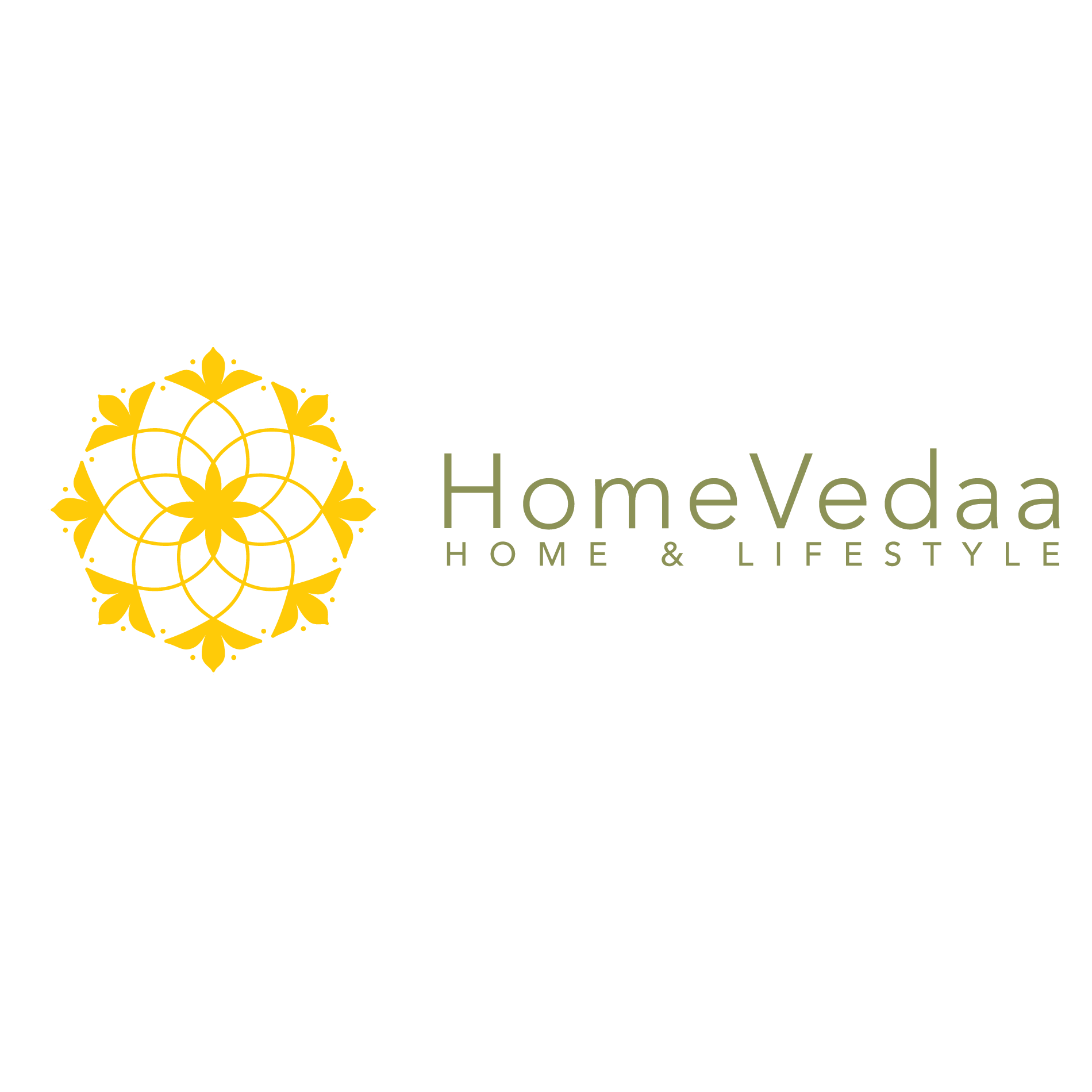 Fern Hanging Planter set of 2 – metal planter in antique gold finish - INR 2850 for the set (price does not include flowers)
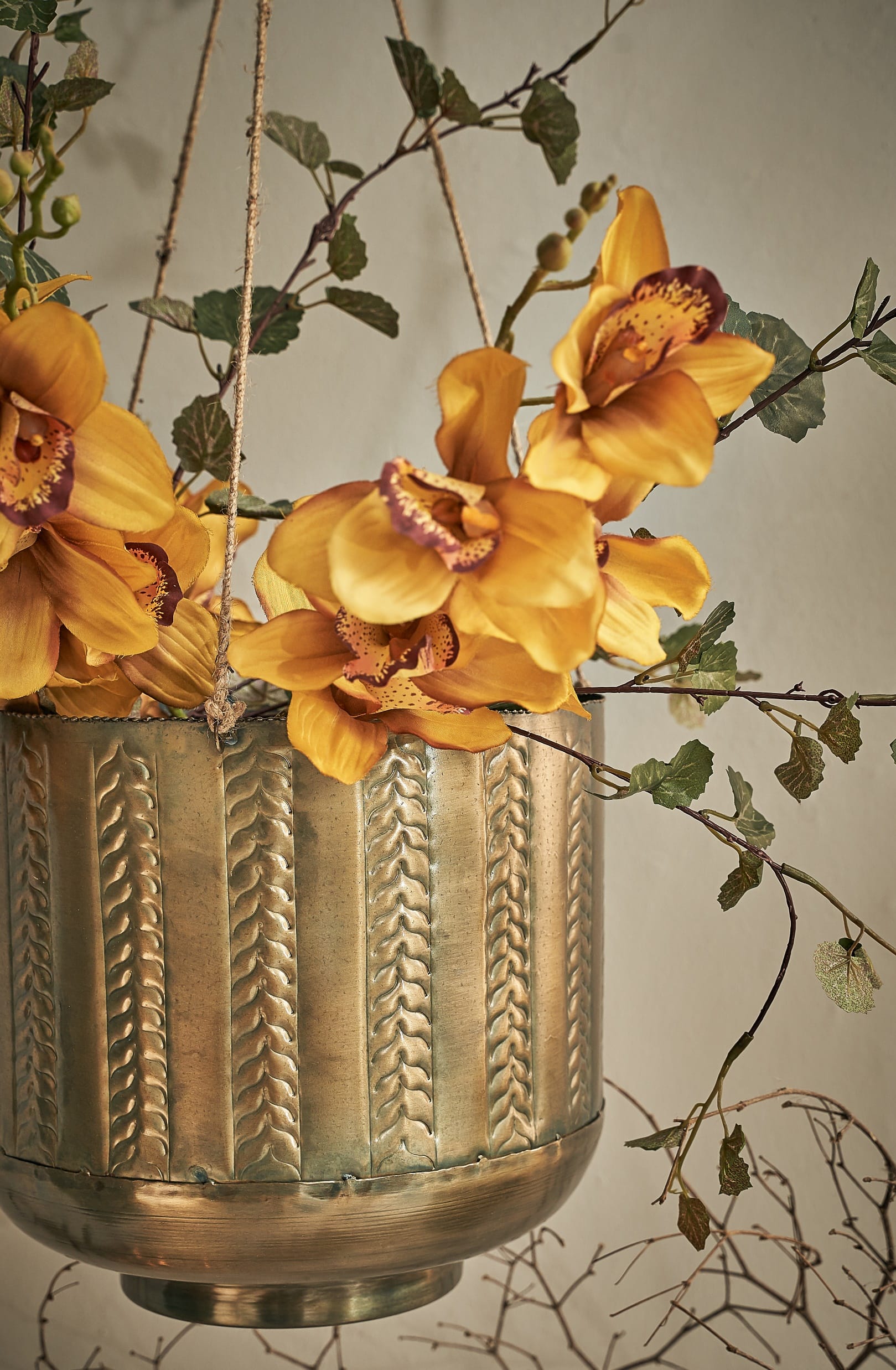 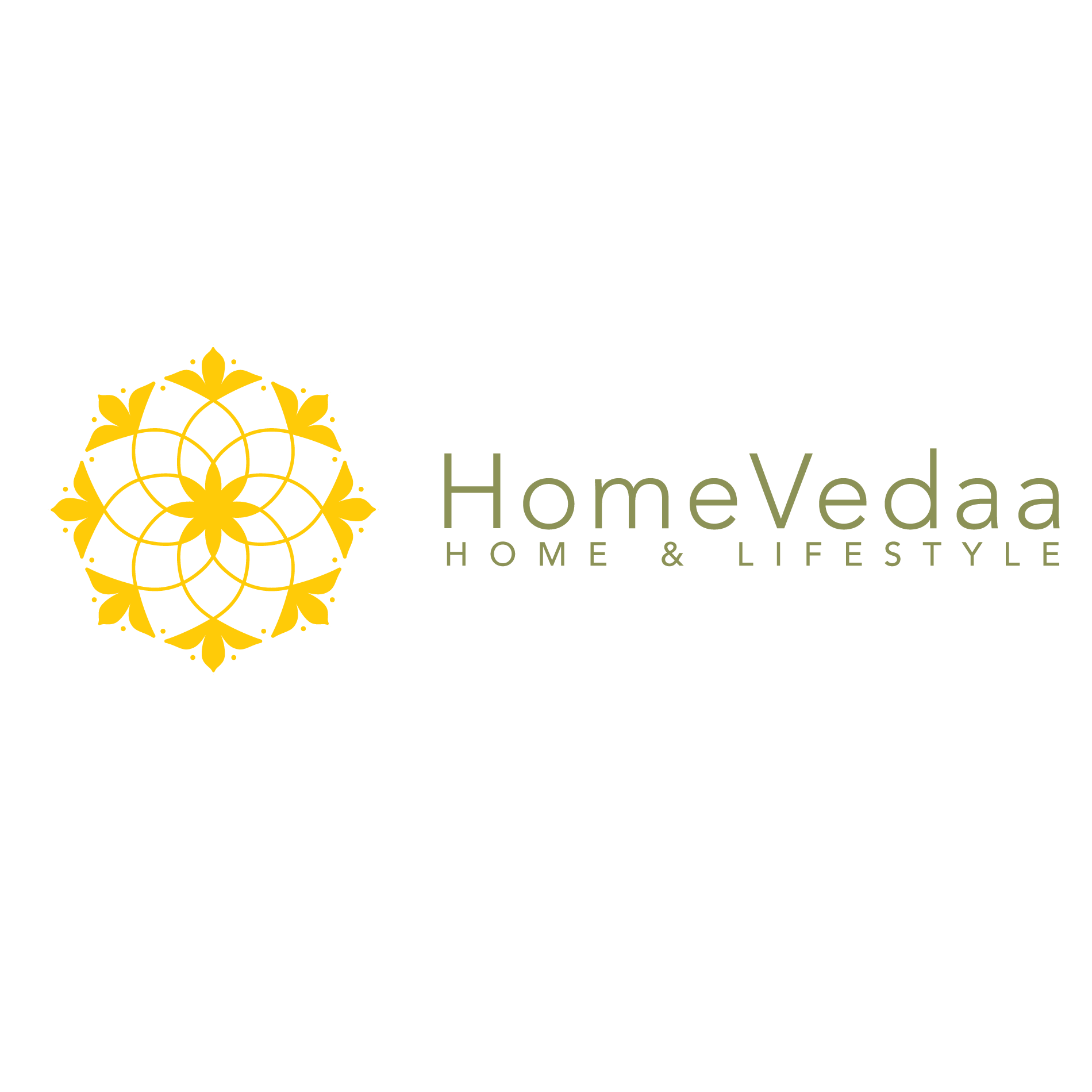 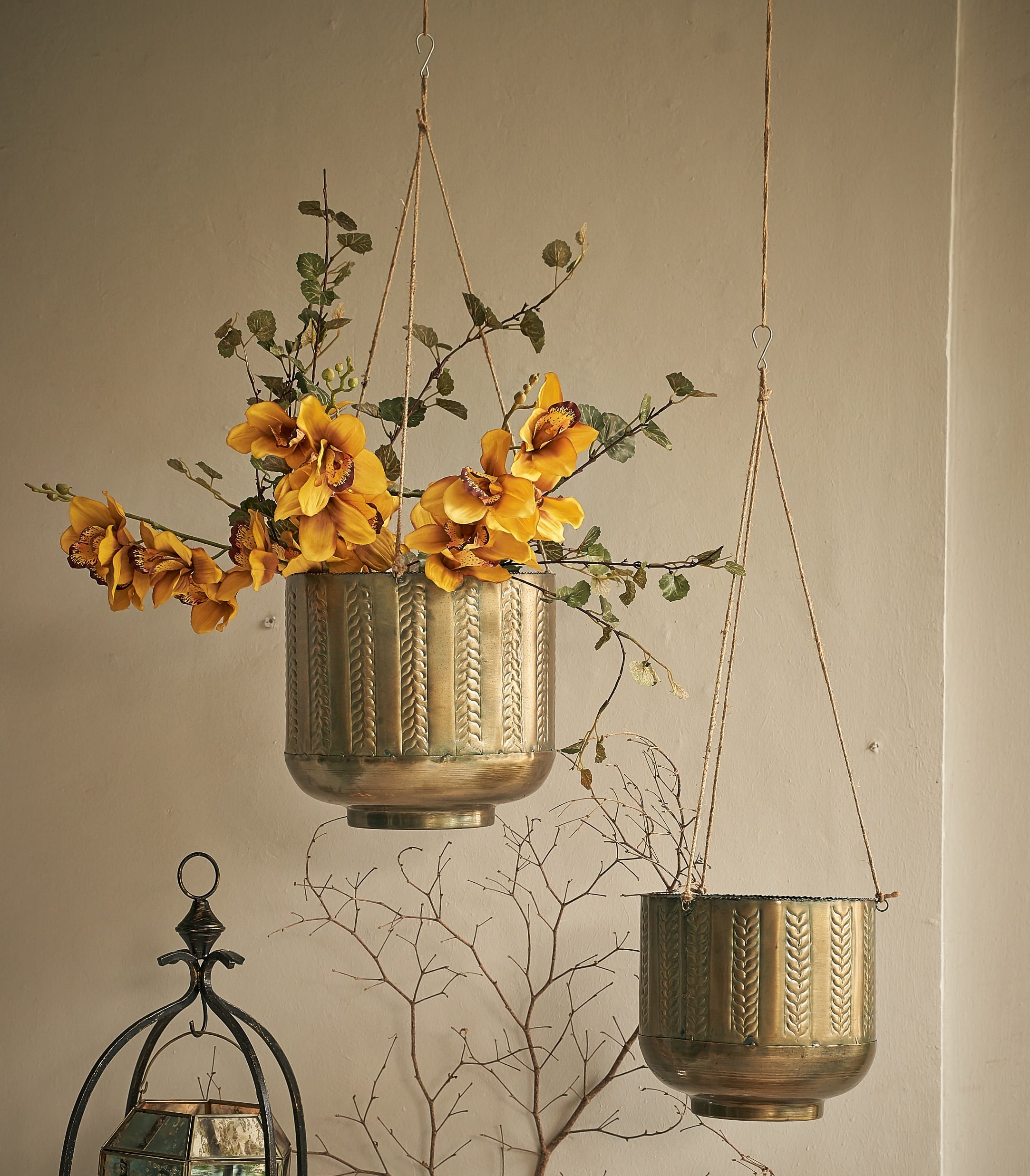 Gifting
https://homevedaa.com/product/fern-hanging-planter-set-of-2/
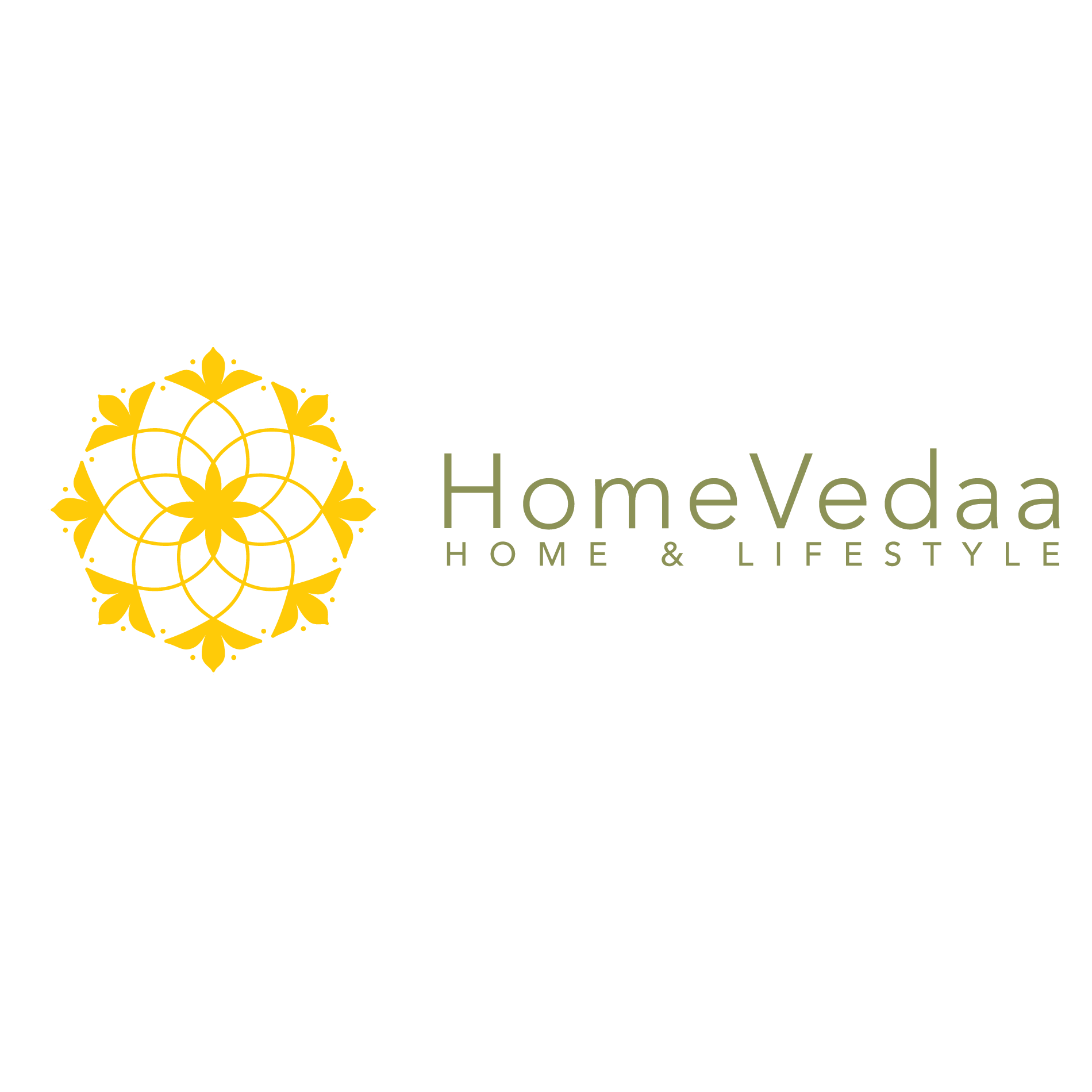 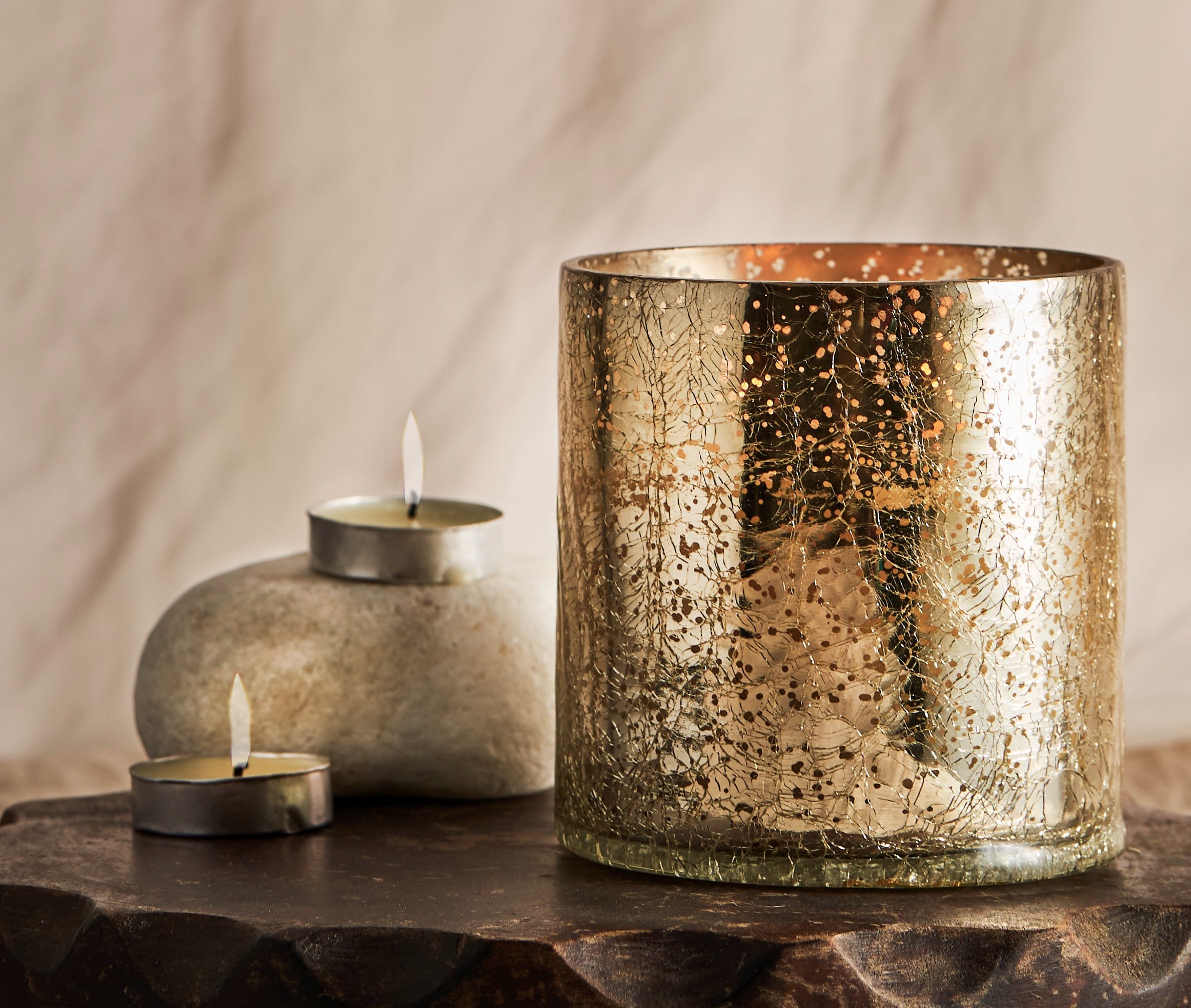 Nirvana by HomeVedaa 
                       Candles n Reed Diffusers
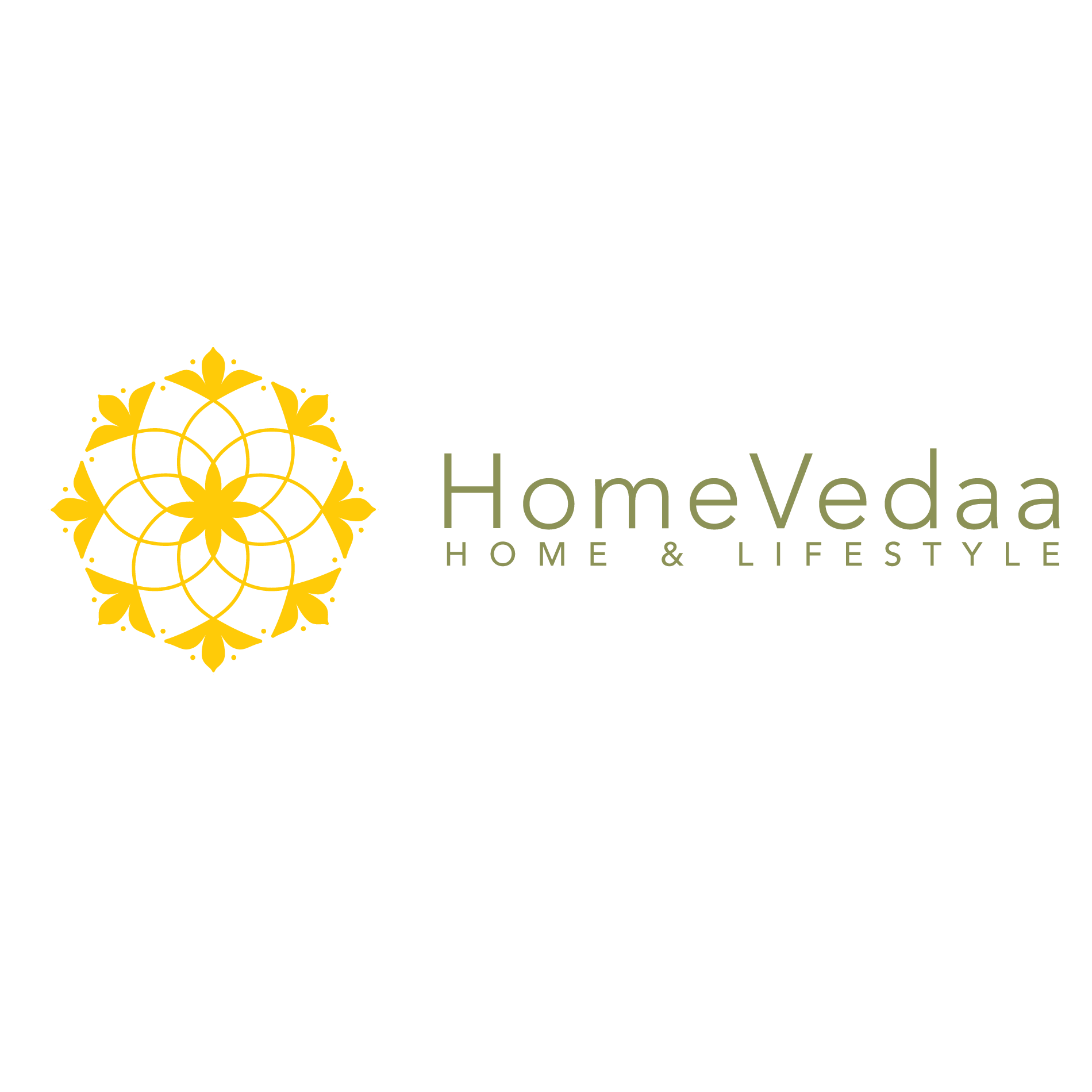 ~ Scent is the first thing people notice when they enter a home ~
Gifting
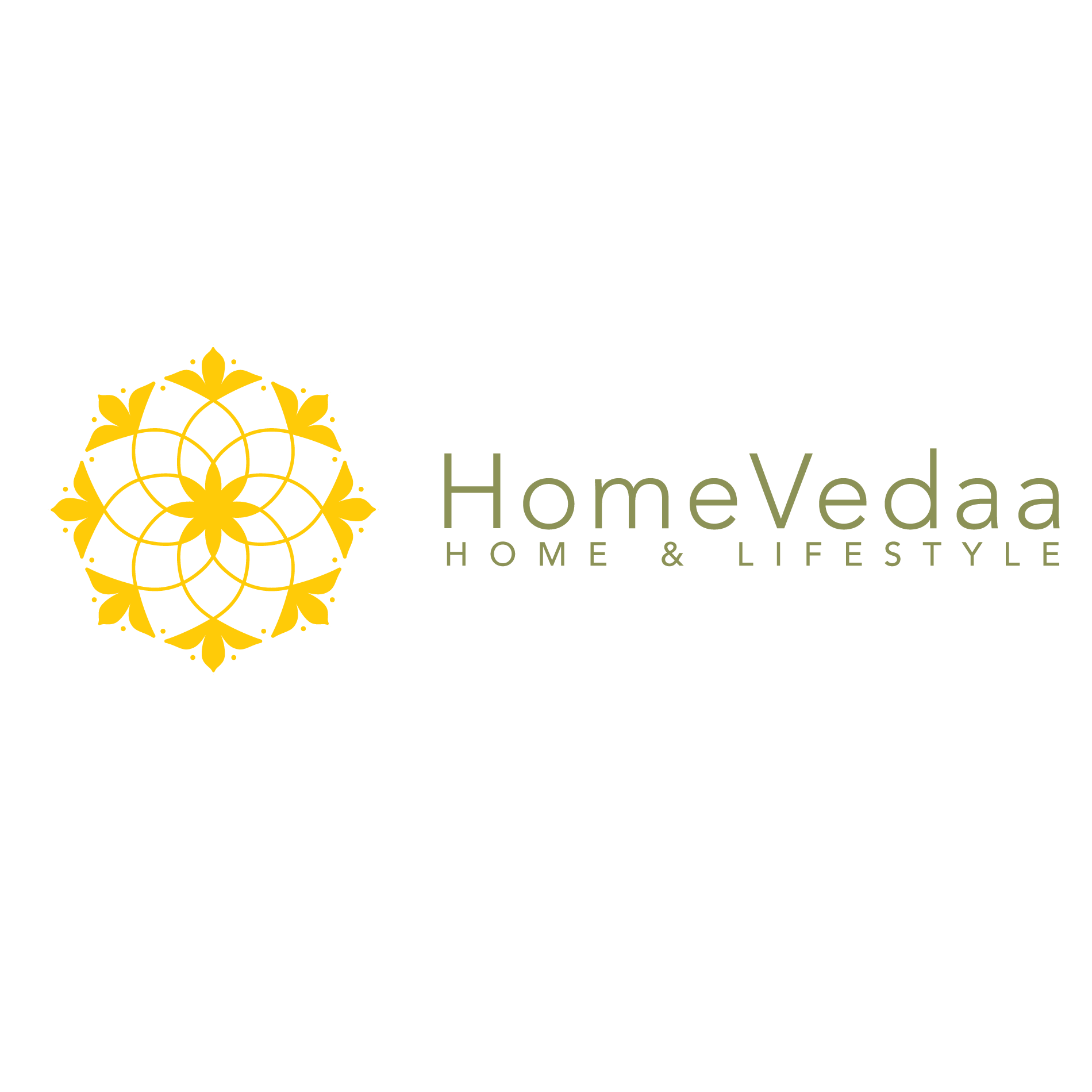 Honeycomb Votive – glass jars with cork lid filled with soy wax in jasmine fragrance – Inr 1250
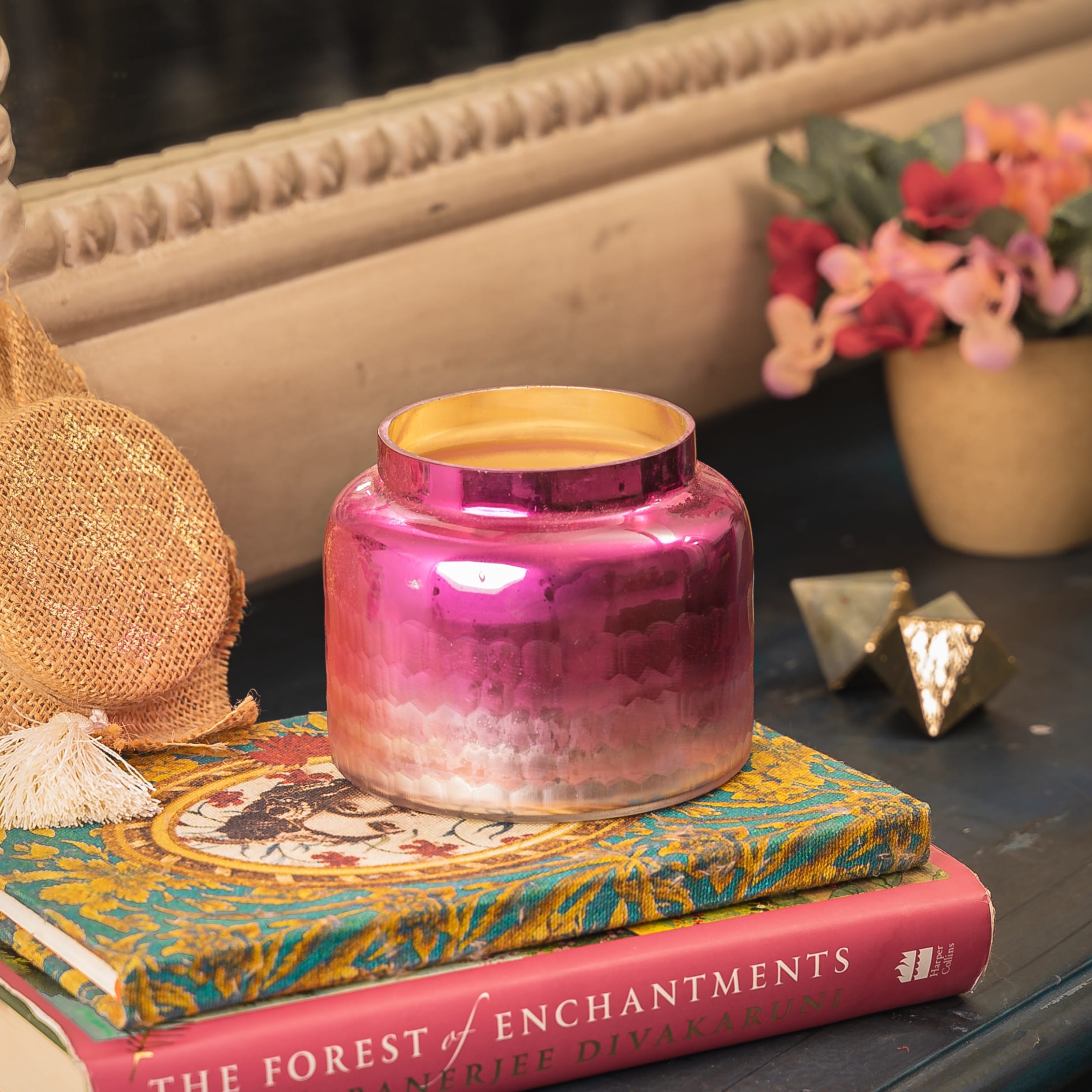 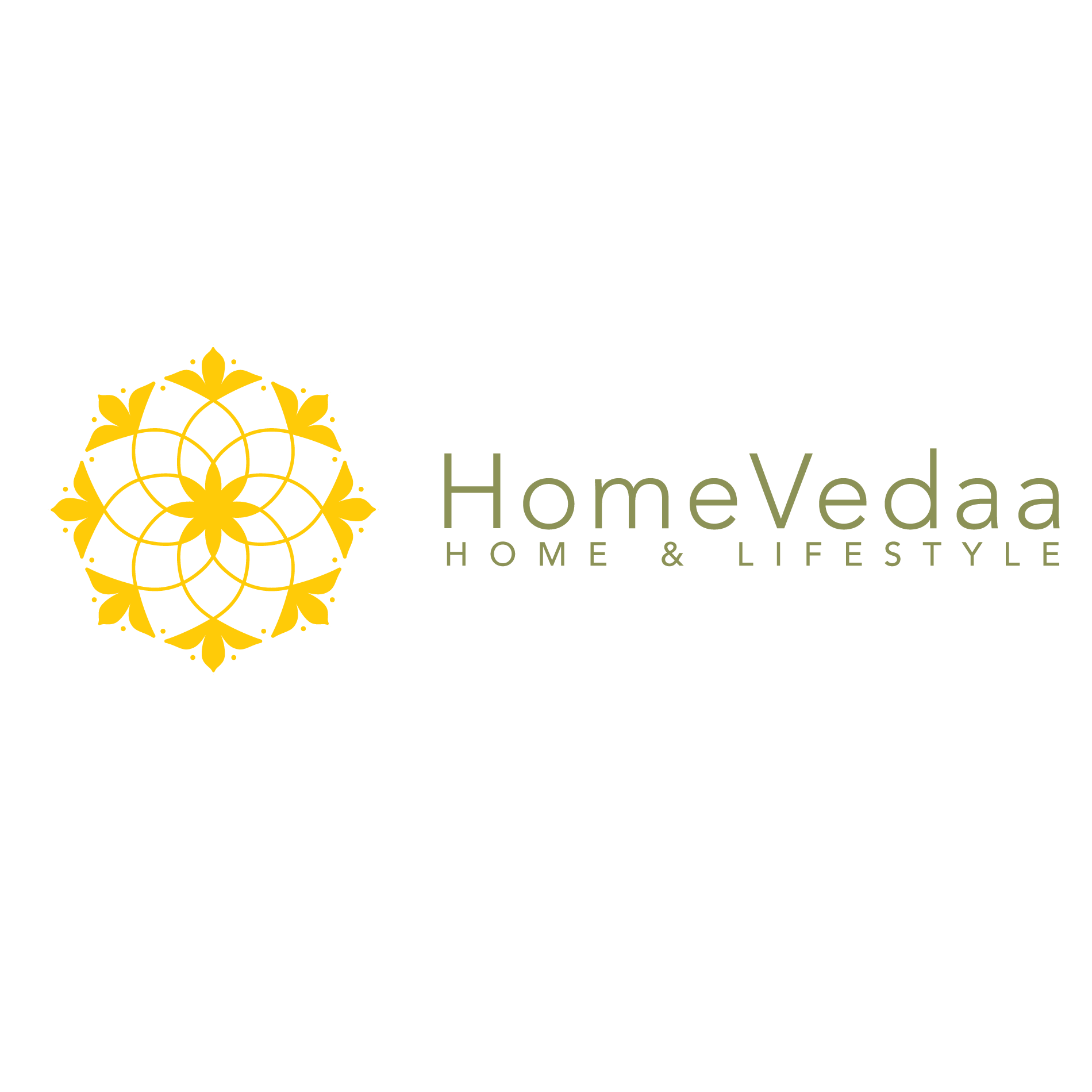 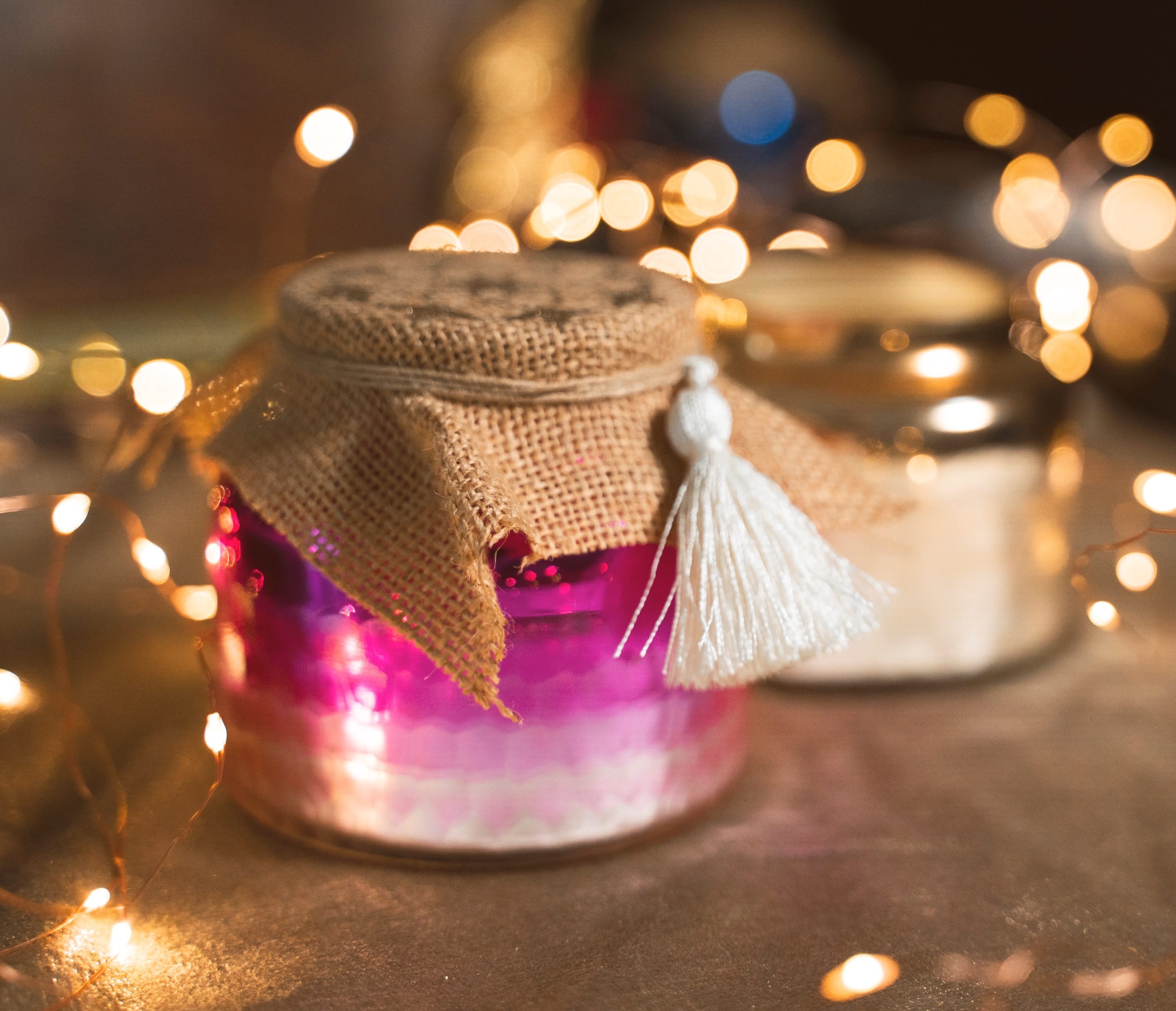 Gifting
https://homevedaa.com/product/honeycomb-votive/
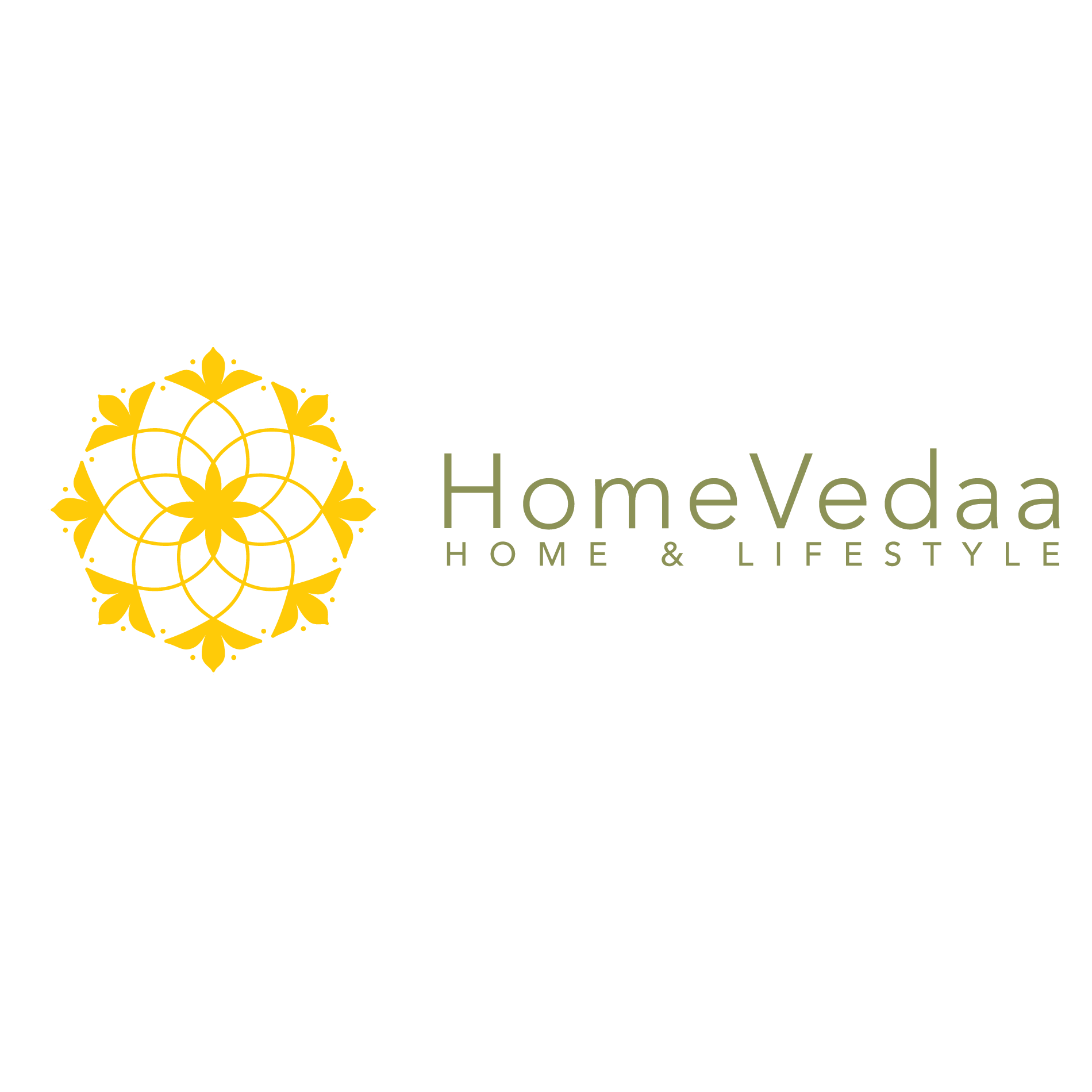 Shimmer Votive Gold -  textured glass jar with cork lids – filled with soy wax in vanilla fragrance – Inr 1400
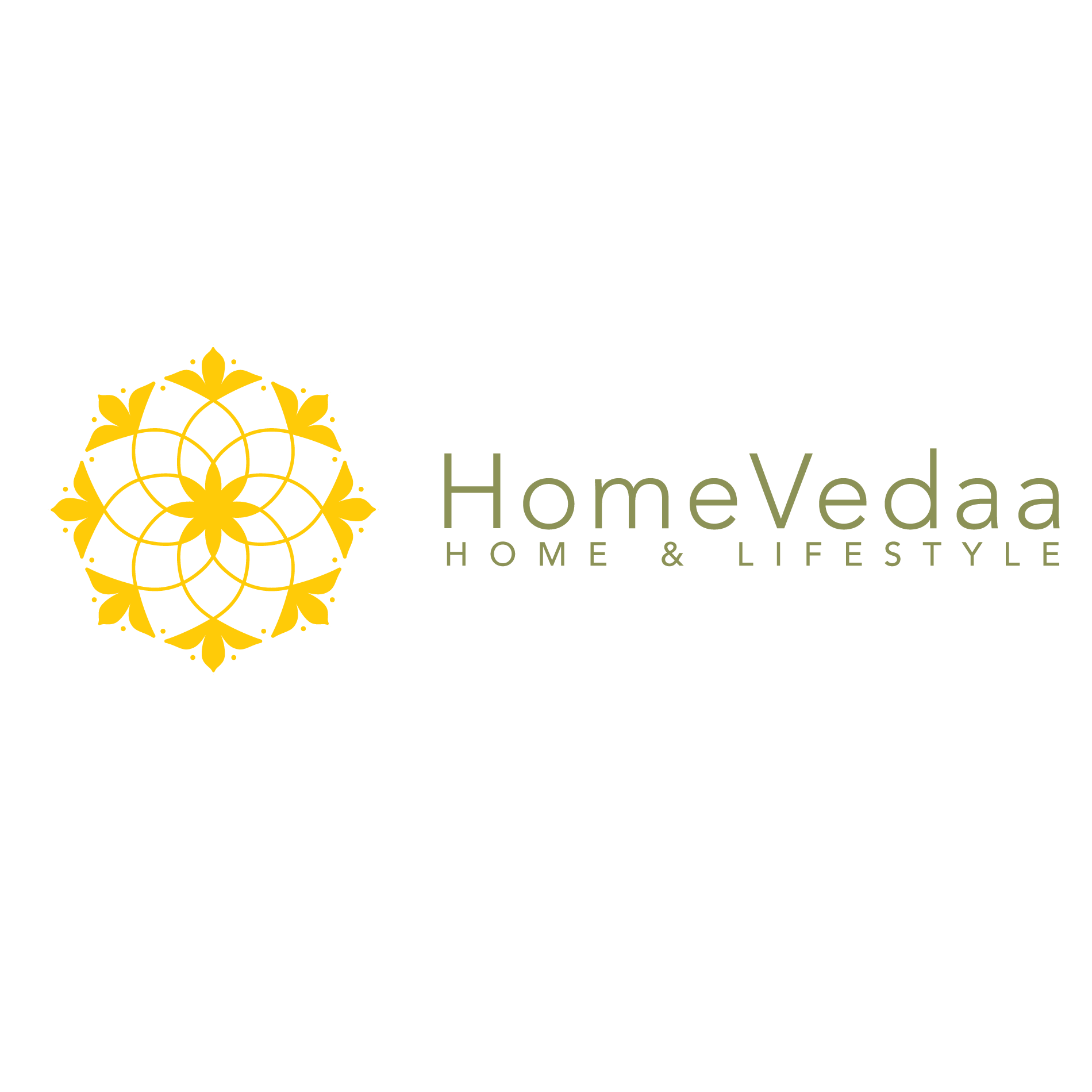 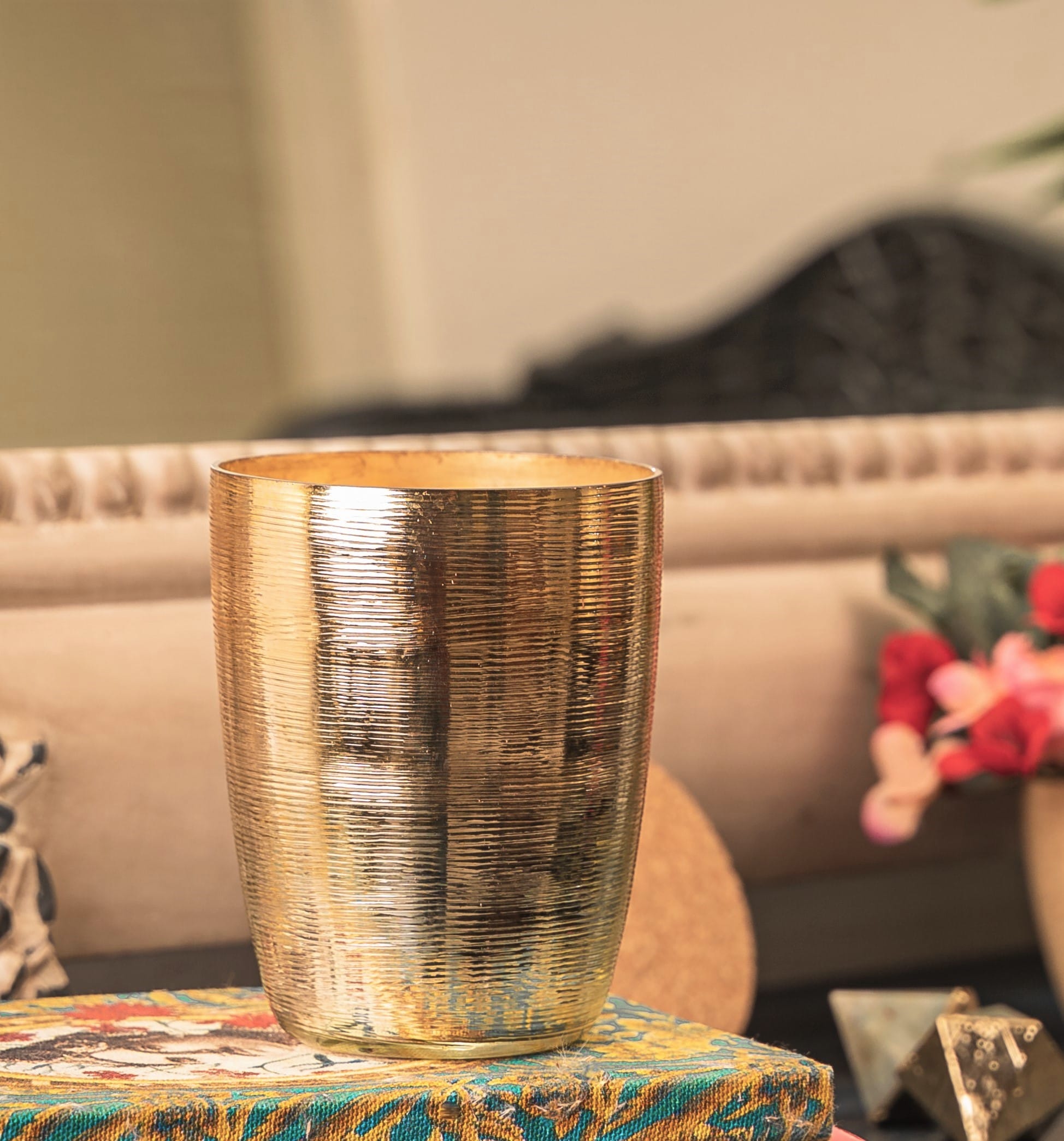 Gifting
https://homevedaa.com/product/shimmer-votive/
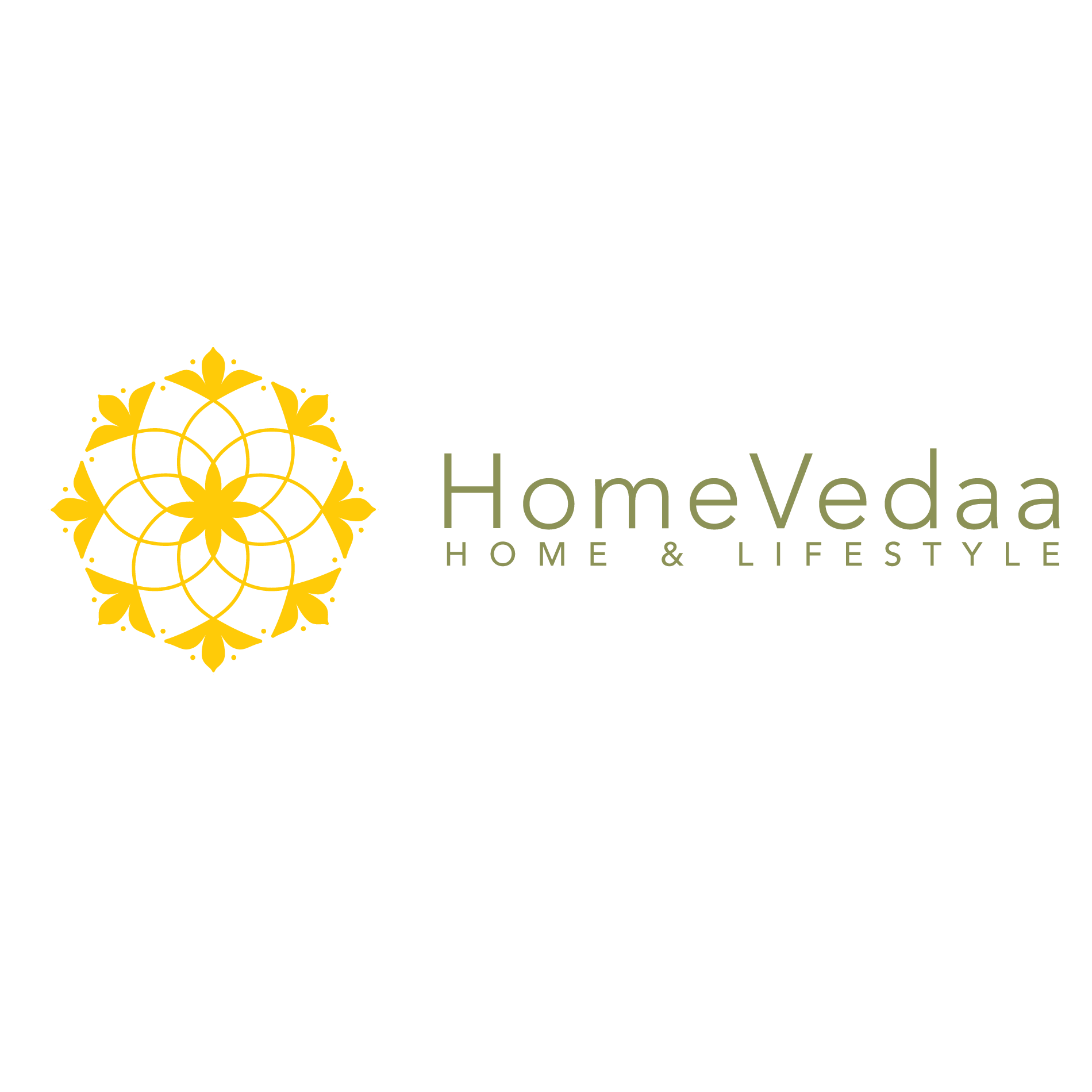 Shimmer Votive Teal -  textured glass jar with cork lids – filled with soy wax in vanilla fragrance – Inr 1400
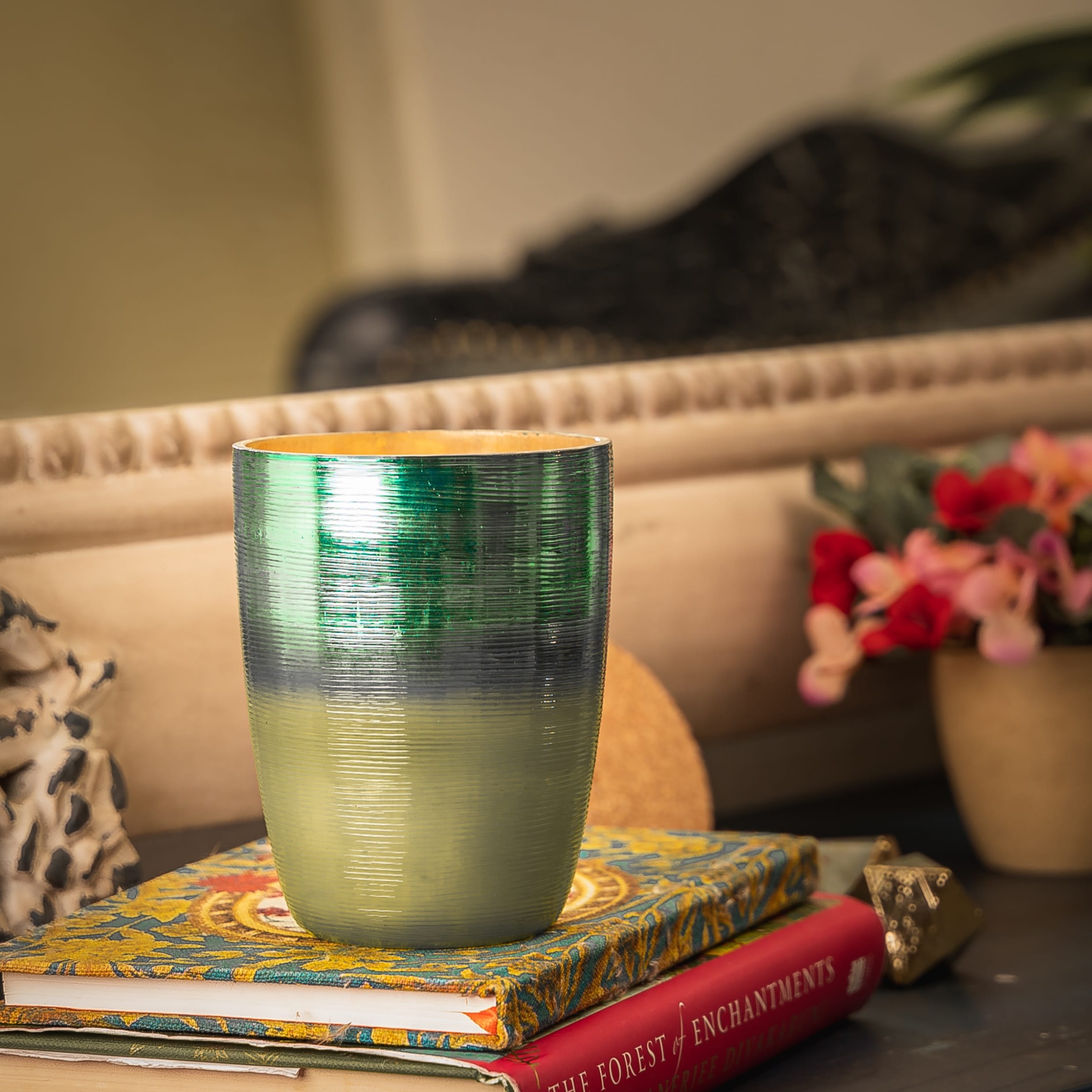 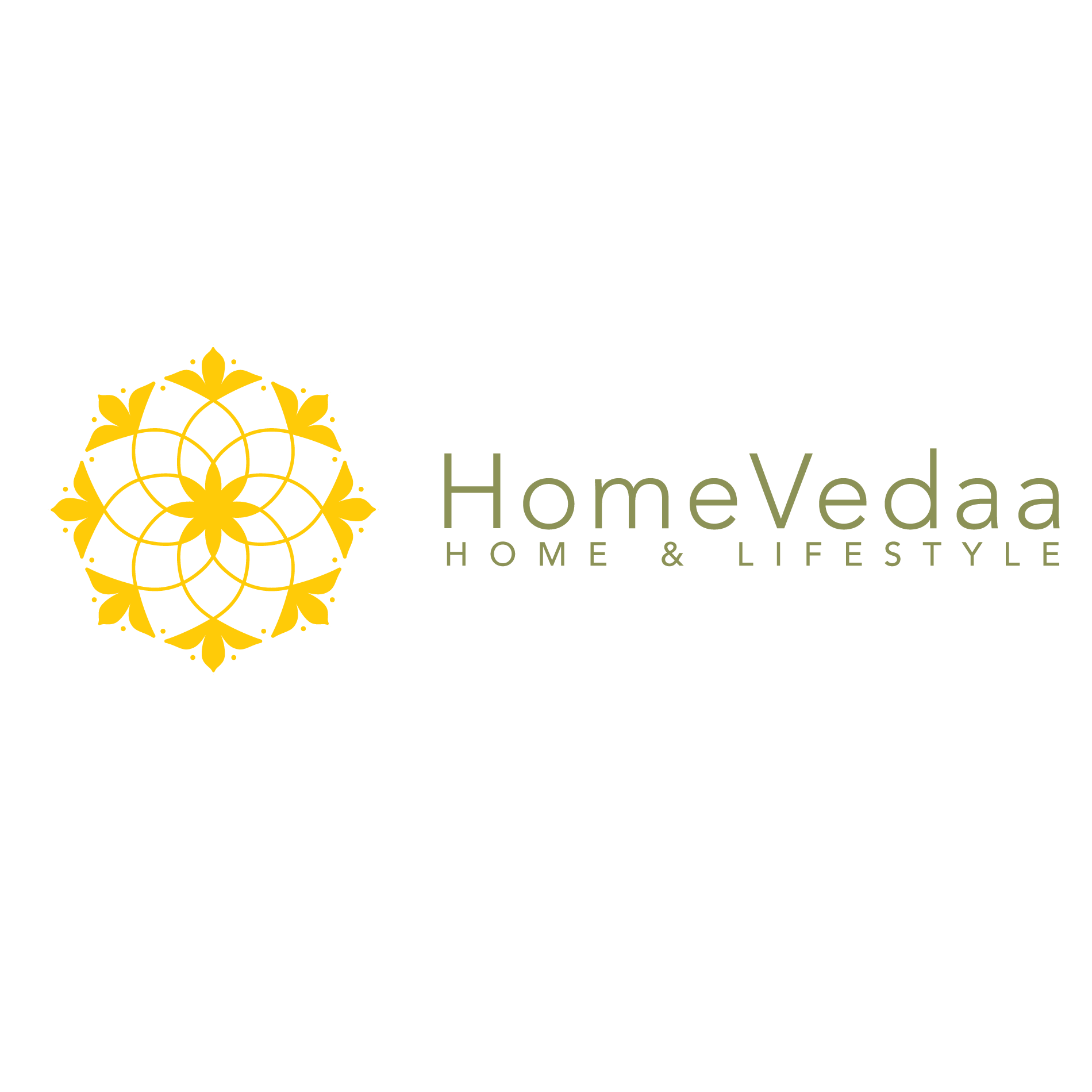 Gifting
https://homevedaa.com/product/shimmer-votive/
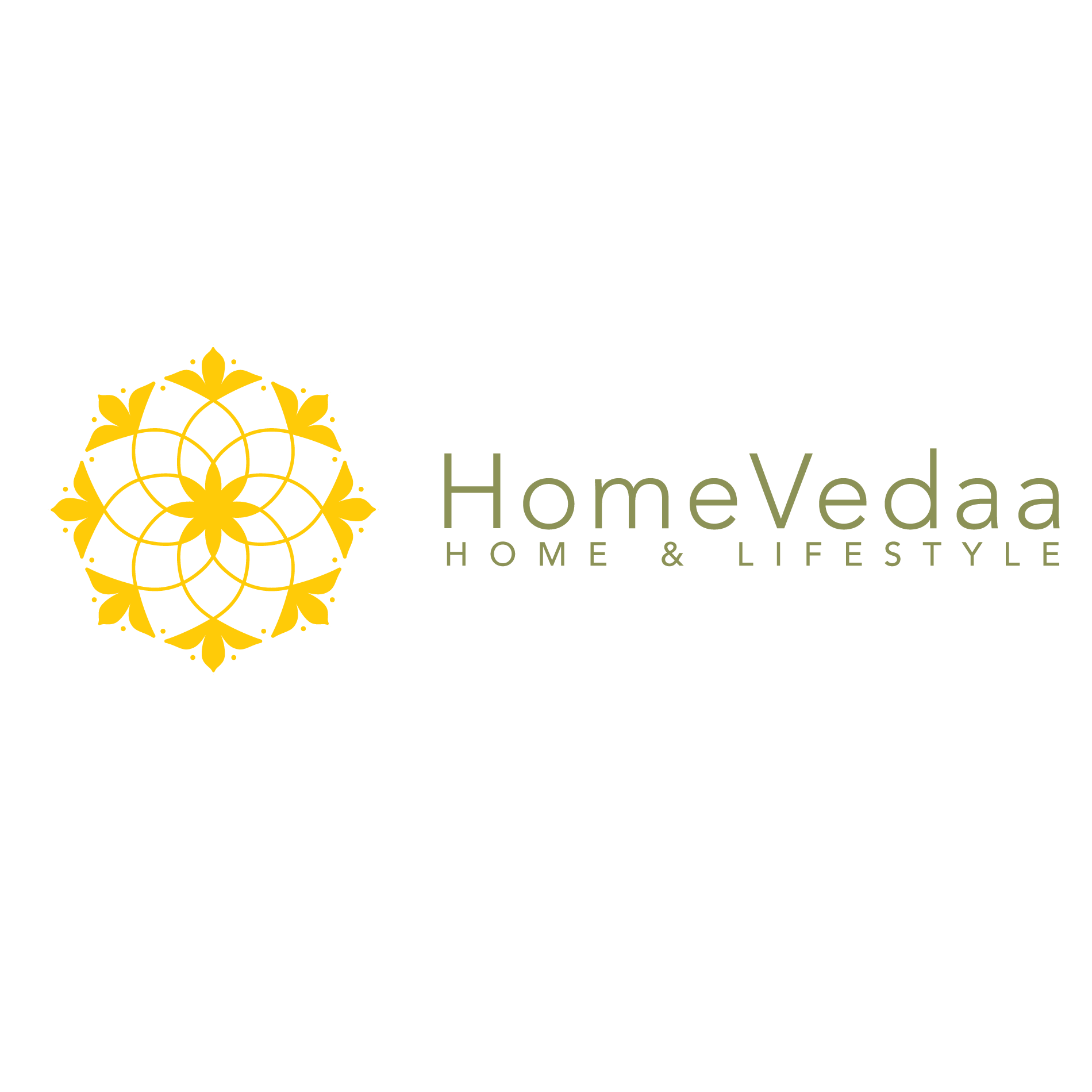 Shimmer Votive Confetti Pink -  textured glass jar with cork lids – filled with soy wax in vanilla fragrance – Inr 1400
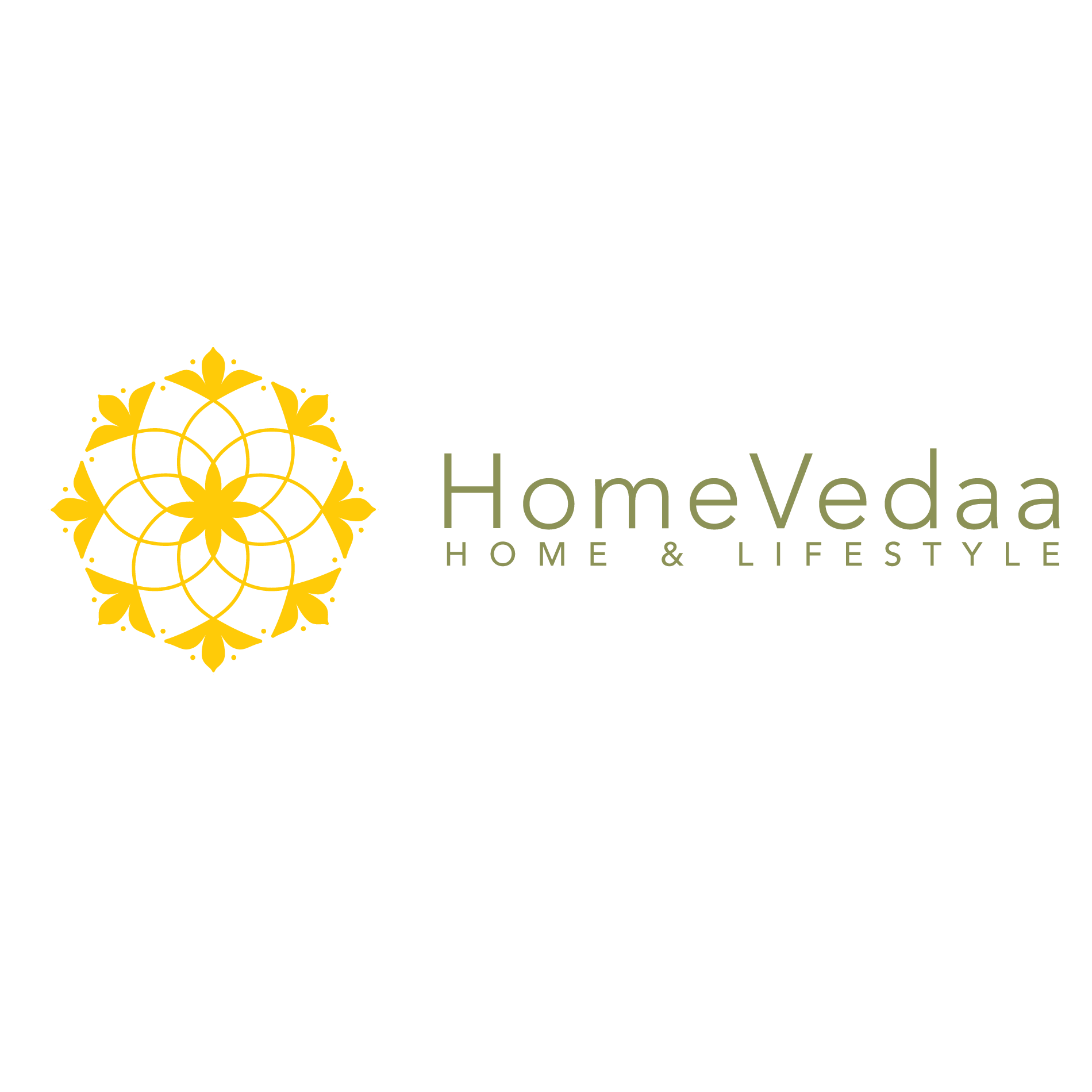 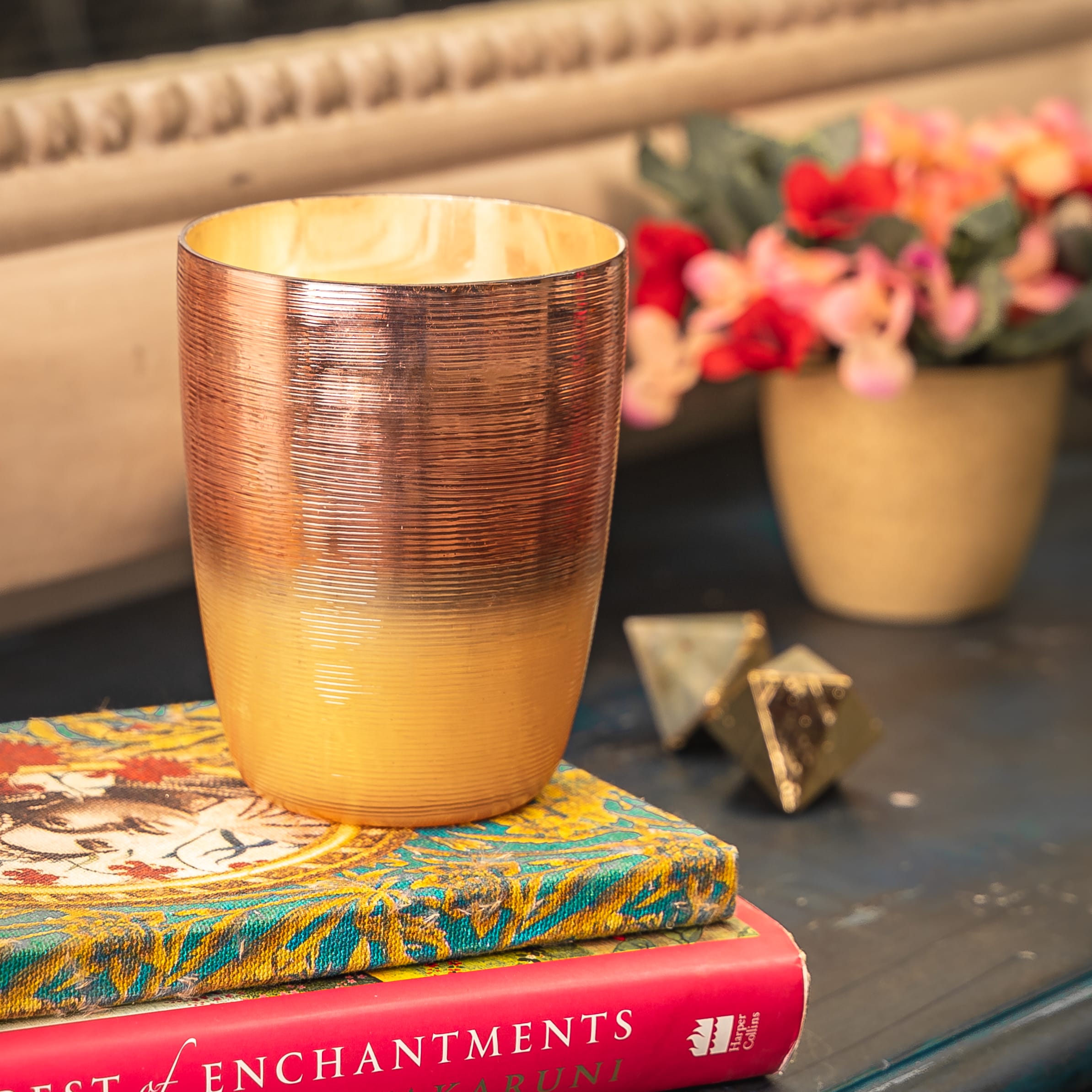 Gifting
https://homevedaa.com/product/shimmer-votive/
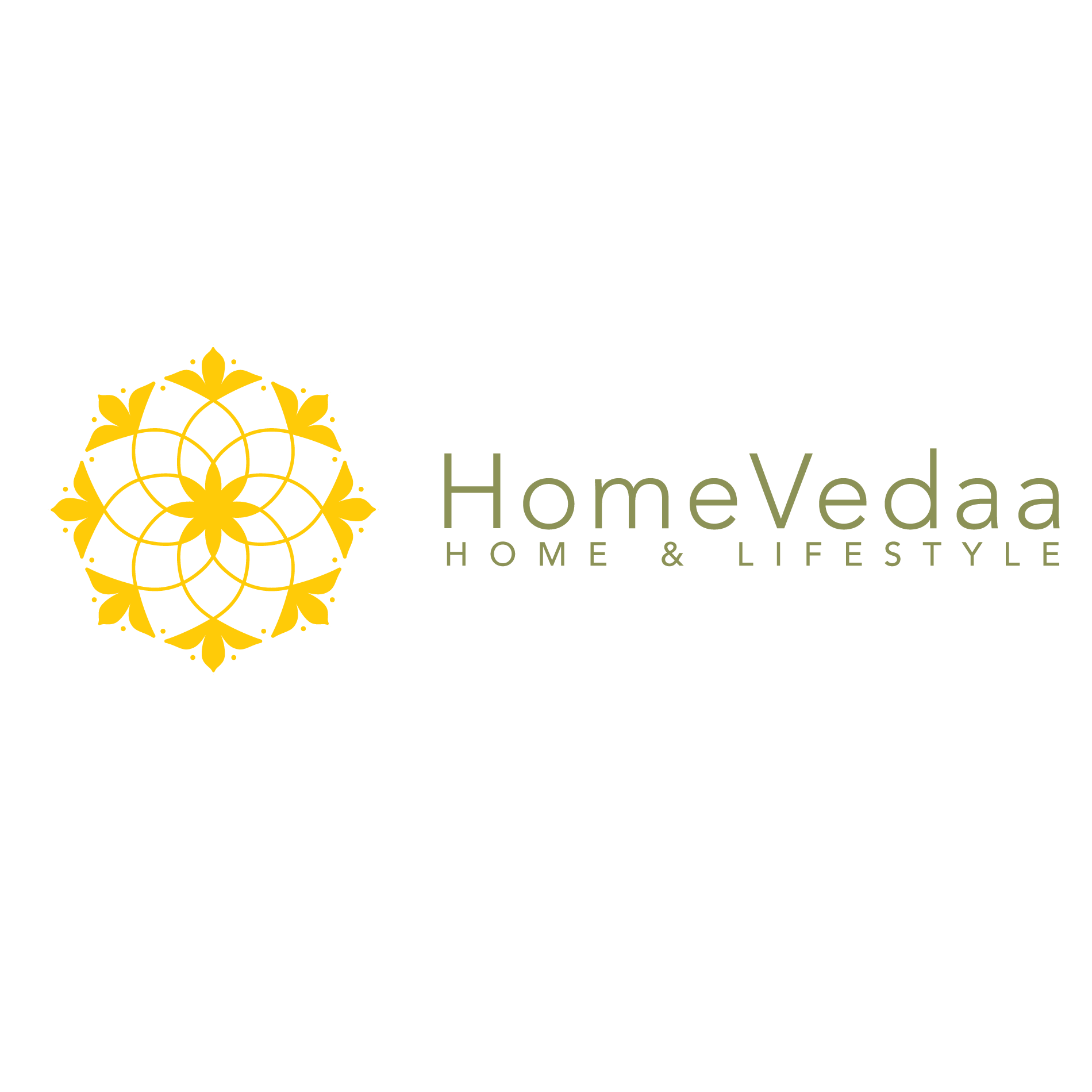 Frangipani Incense Holder – handcrafted ceramic incense holder comes with a pack of 30 hand rolled recycled flower incense sticks - Inr 1750 for the complete set 
Chemical Free !
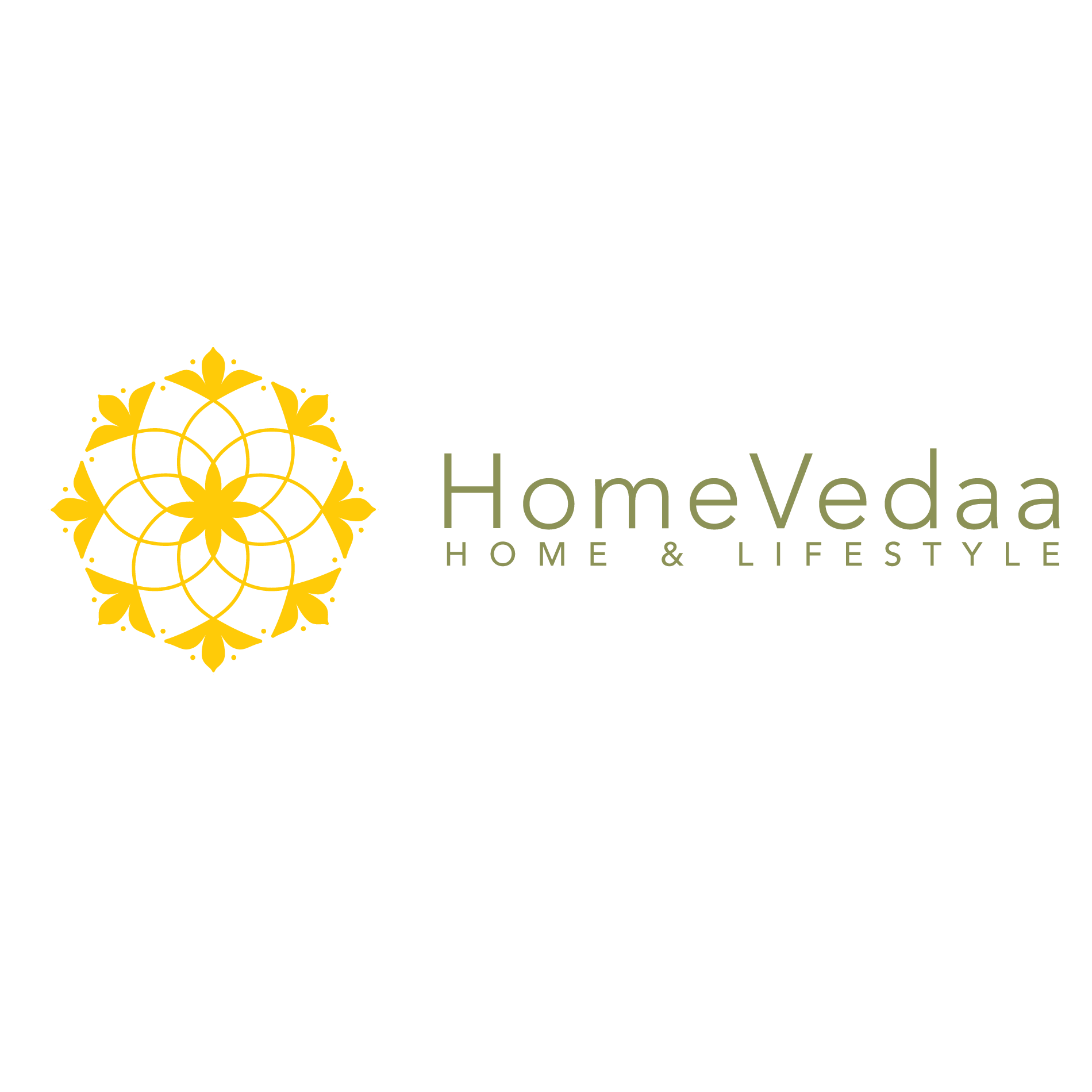 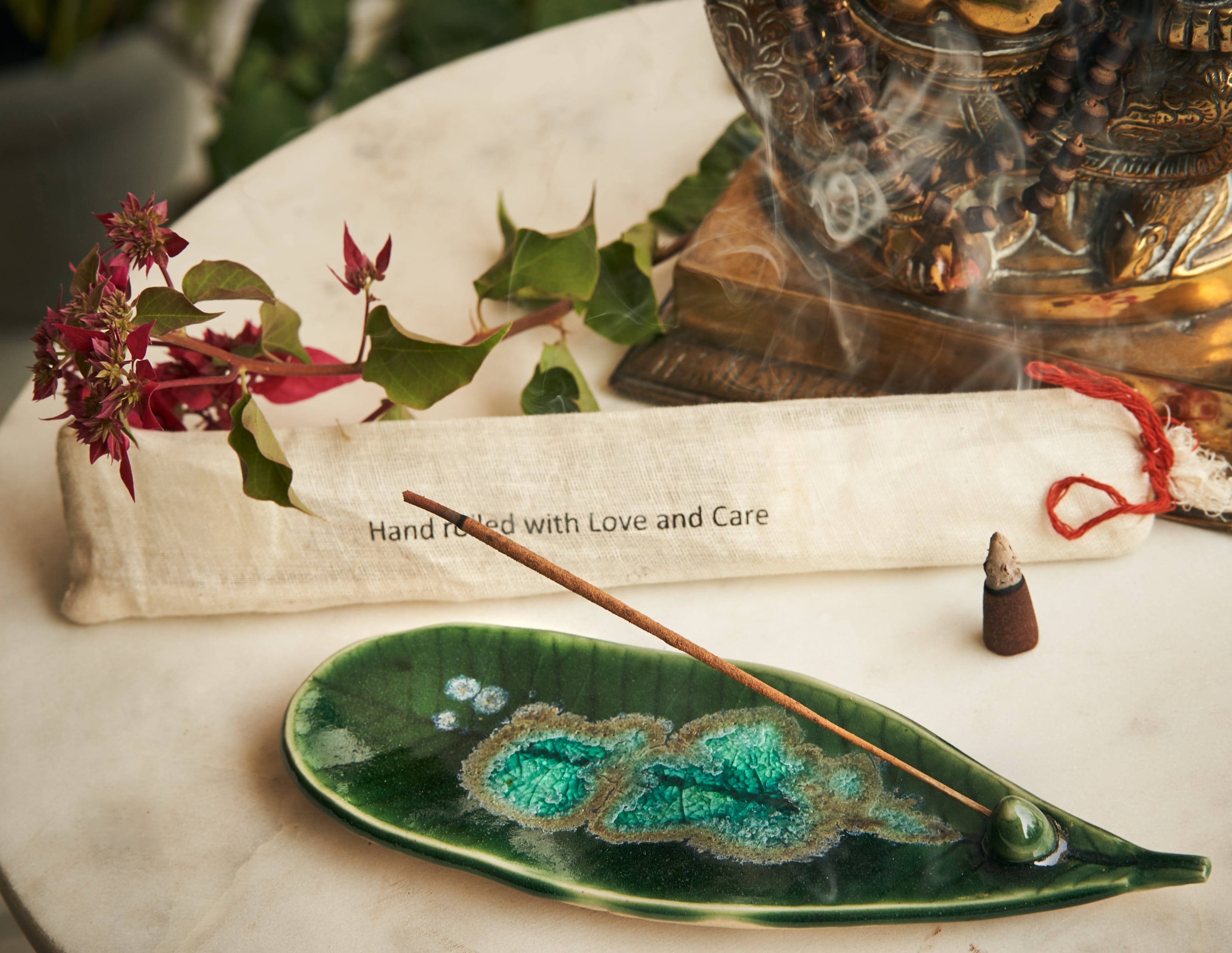 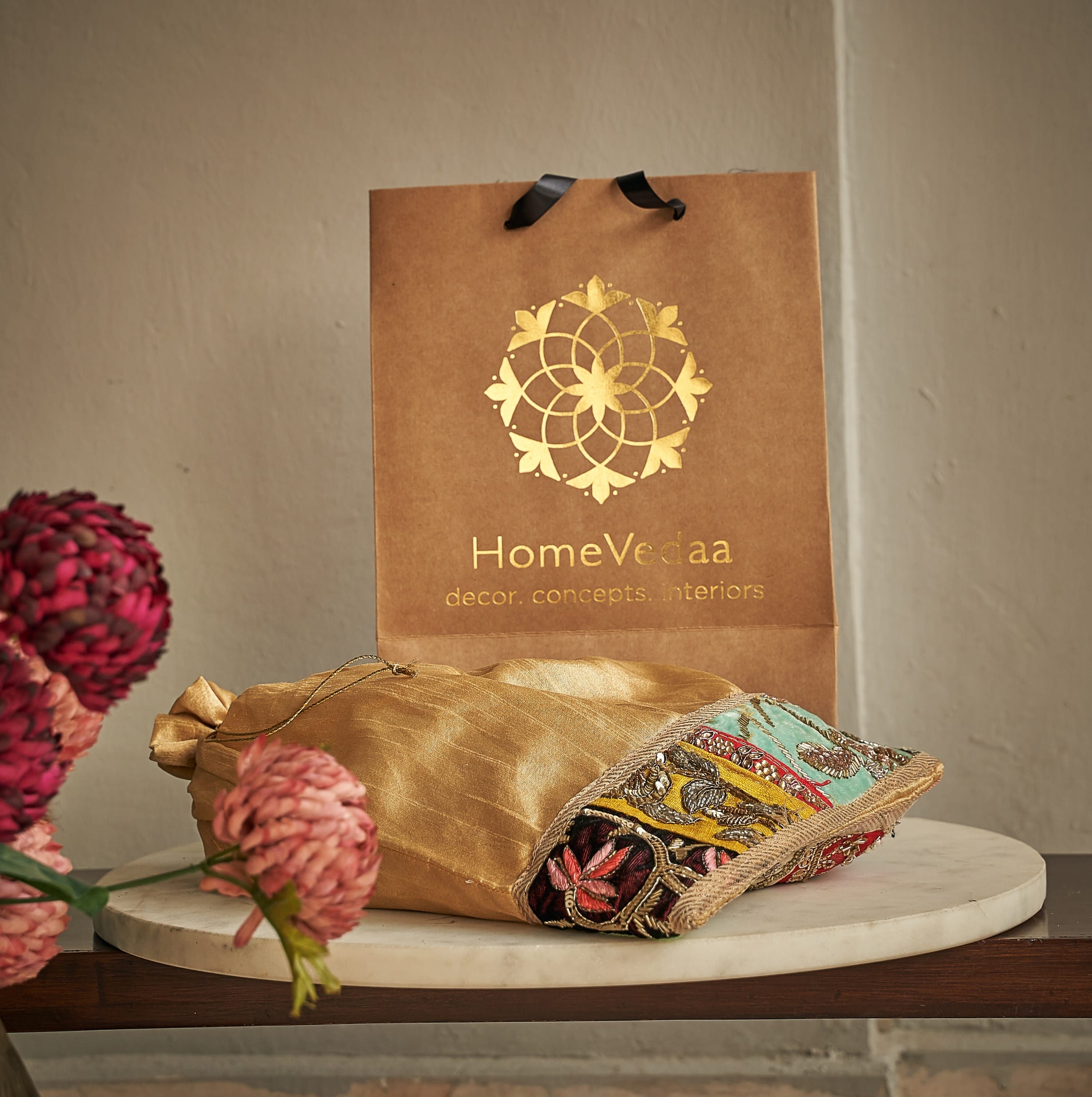 Gifting
https://homevedaa.com/product/frangipani-incense-holder-set/
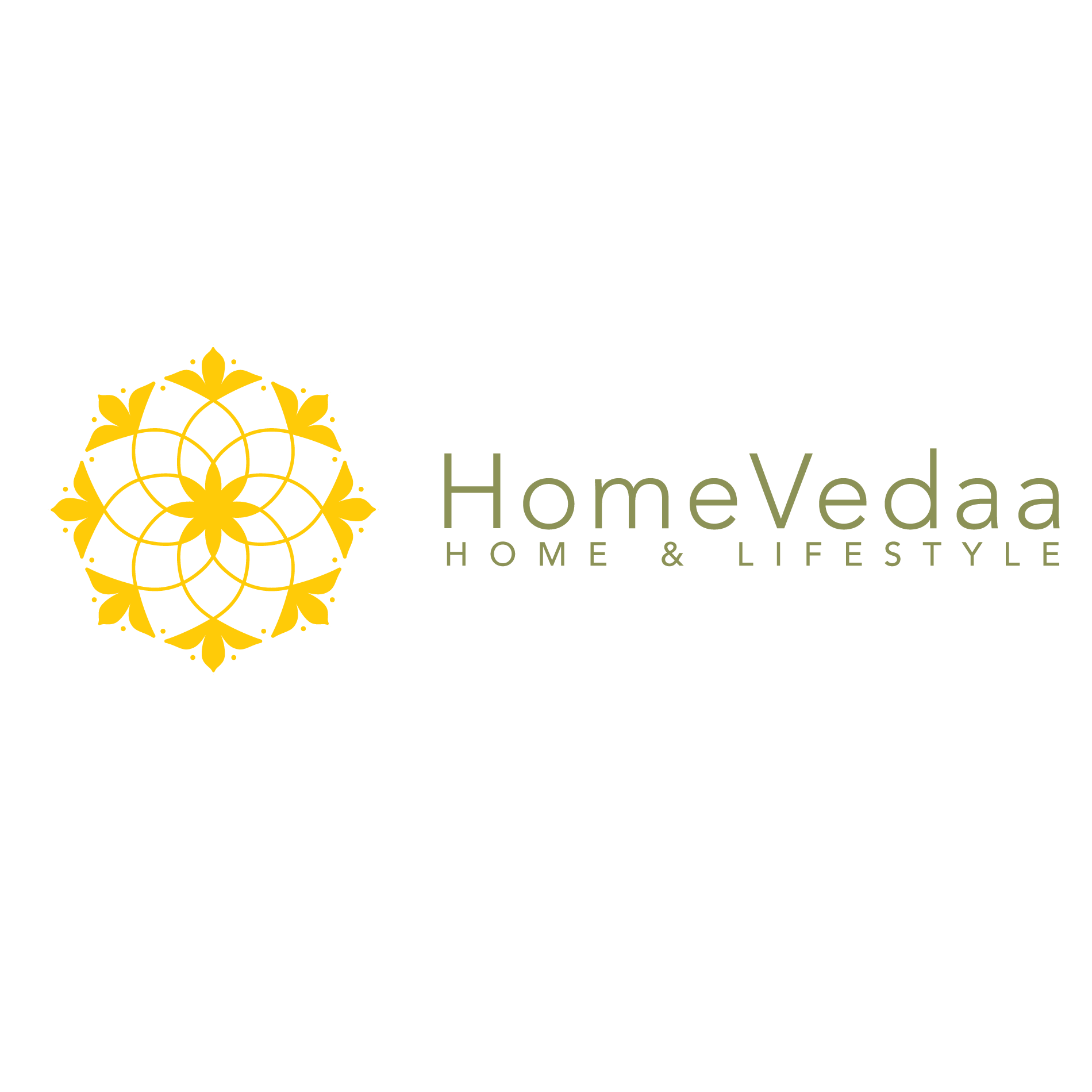 Chandra Incense Holder – handcrafted ceramic incense holder comes with a pack of 30 hand rolled recycled flower incense sticks - Inr 1750 for the complete set 
Chemical Free !
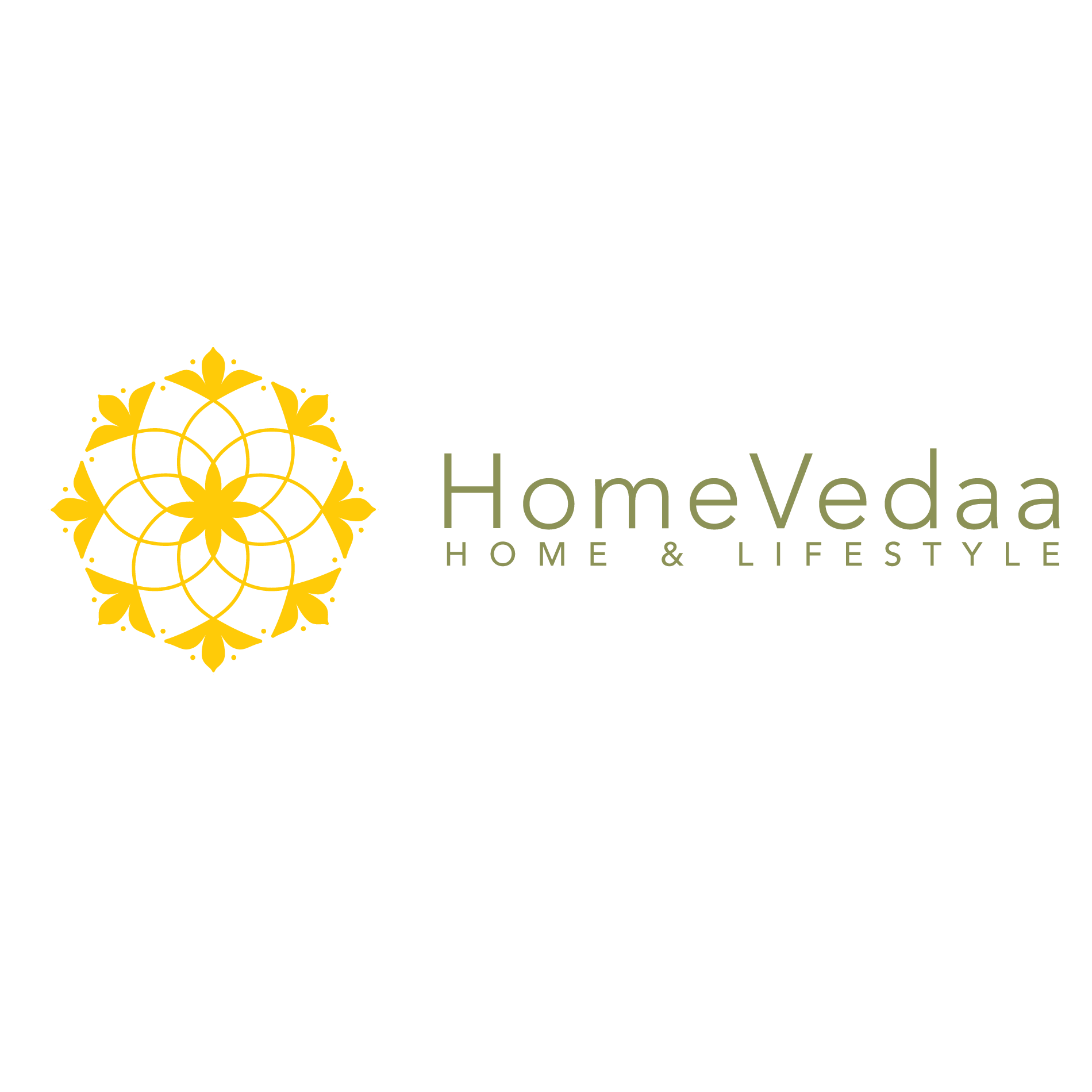 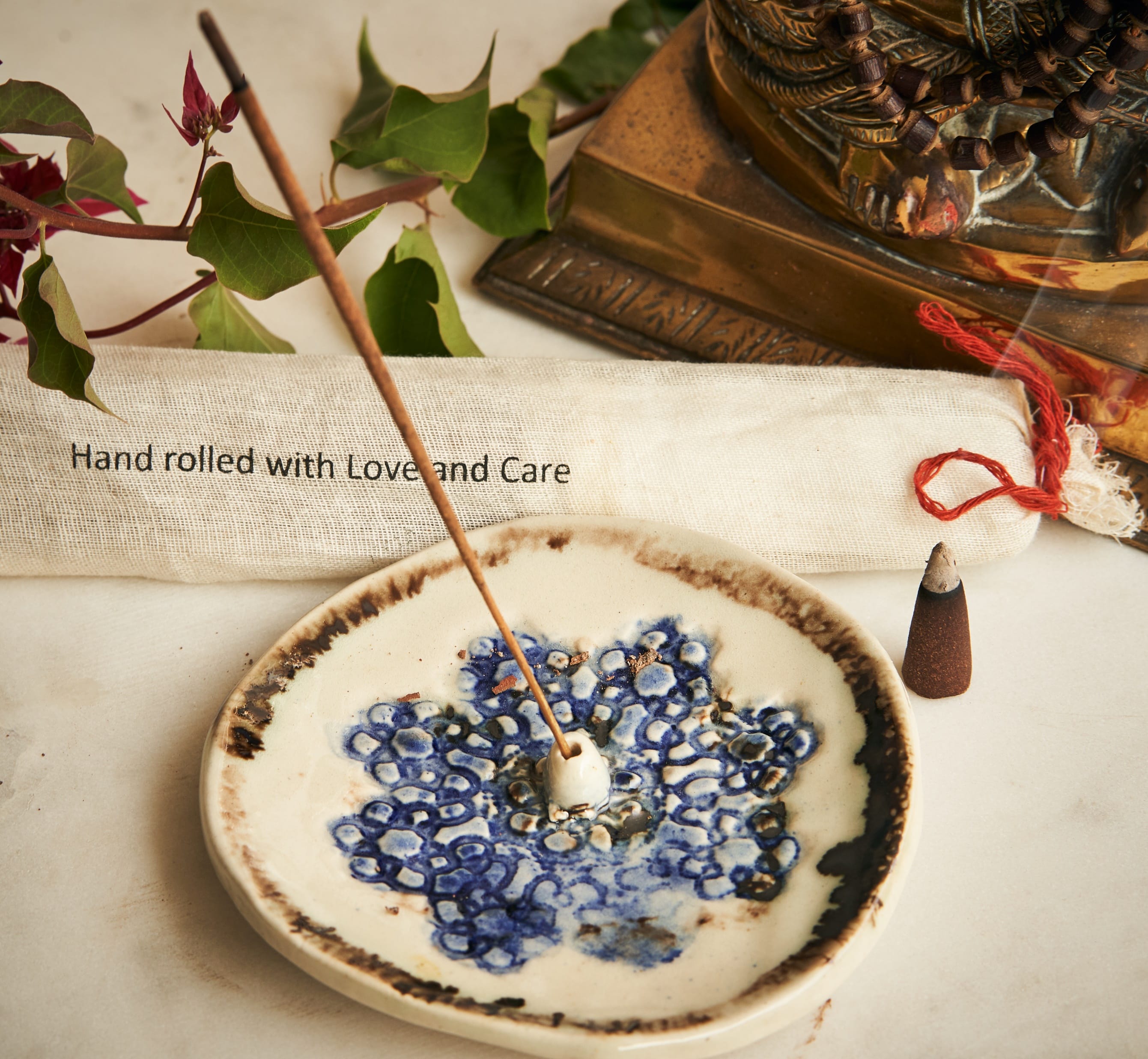 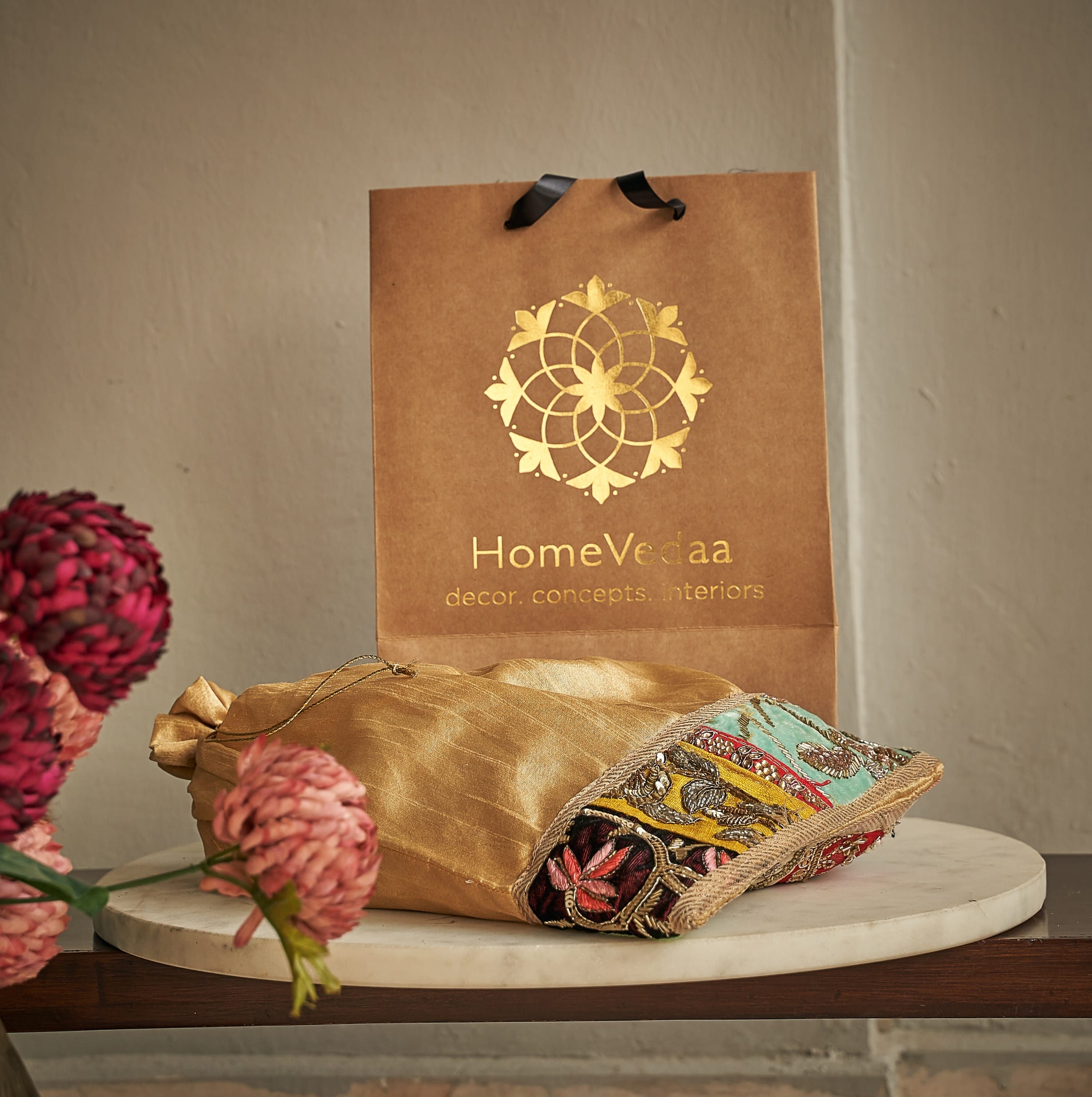 Gifting
https://homevedaa.com/product/chandra-incense-holder/
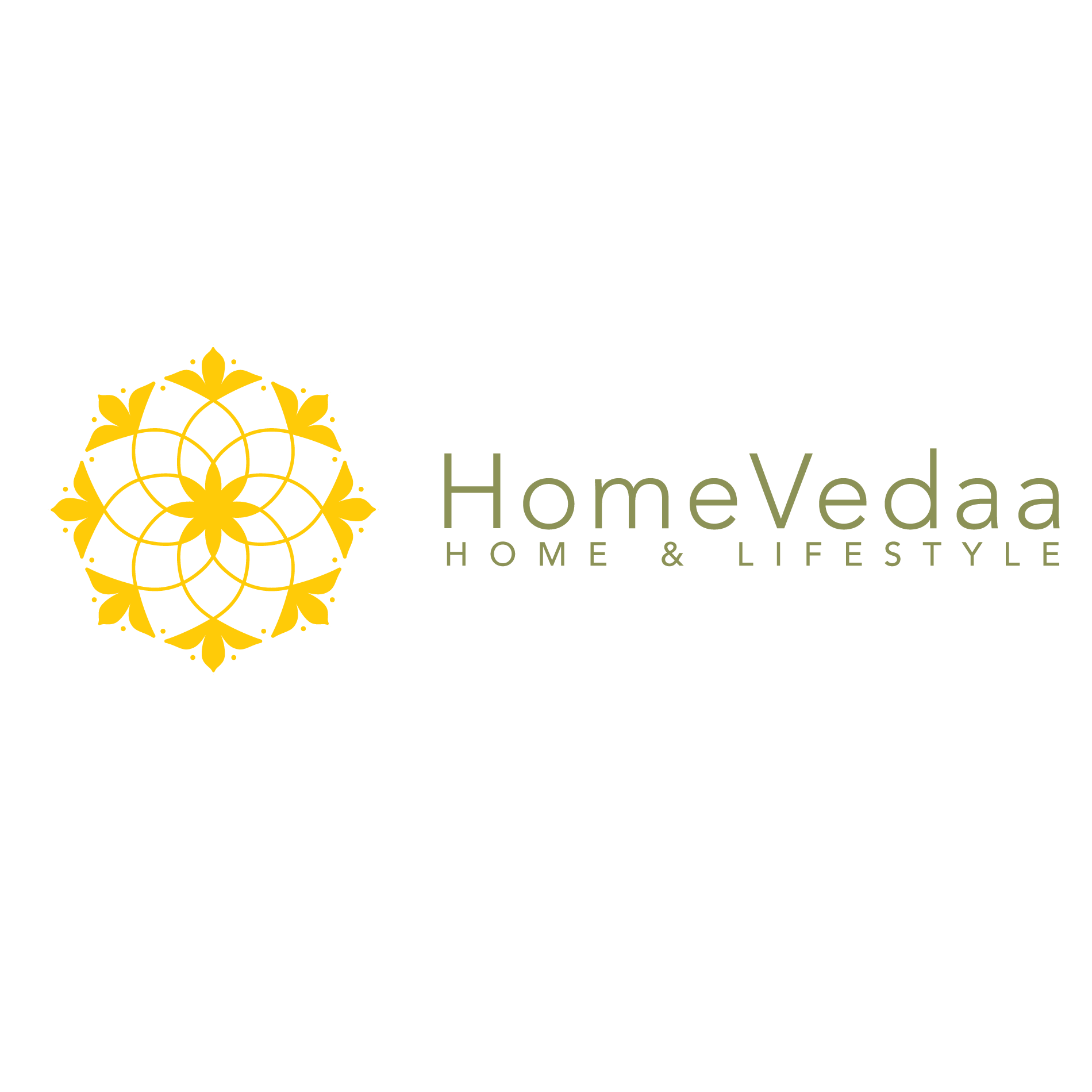 Tulip Reed Diffuser Set – with 6 bamboo reeds. Fragrance – sweet Tonka - Inr 850
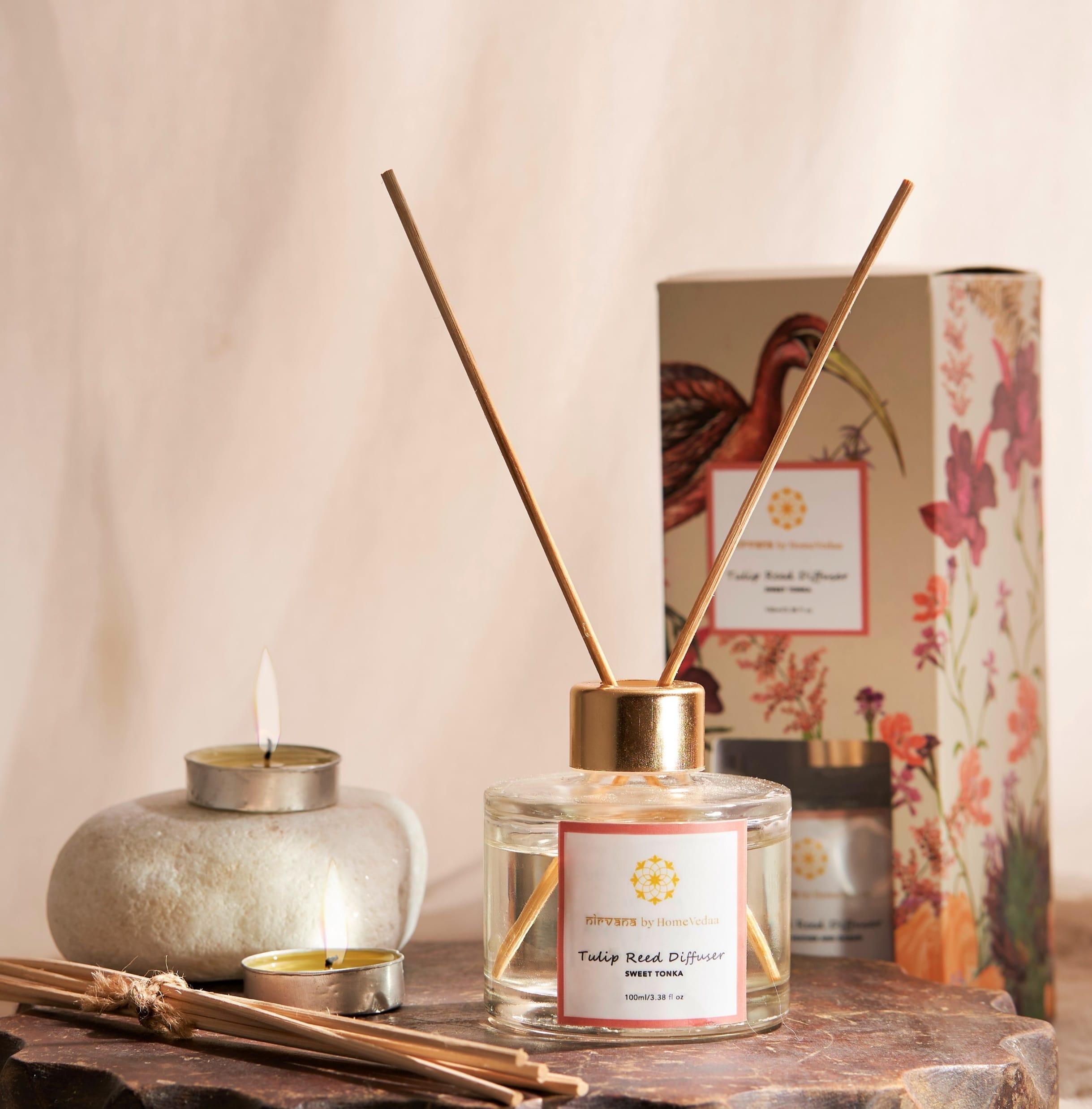 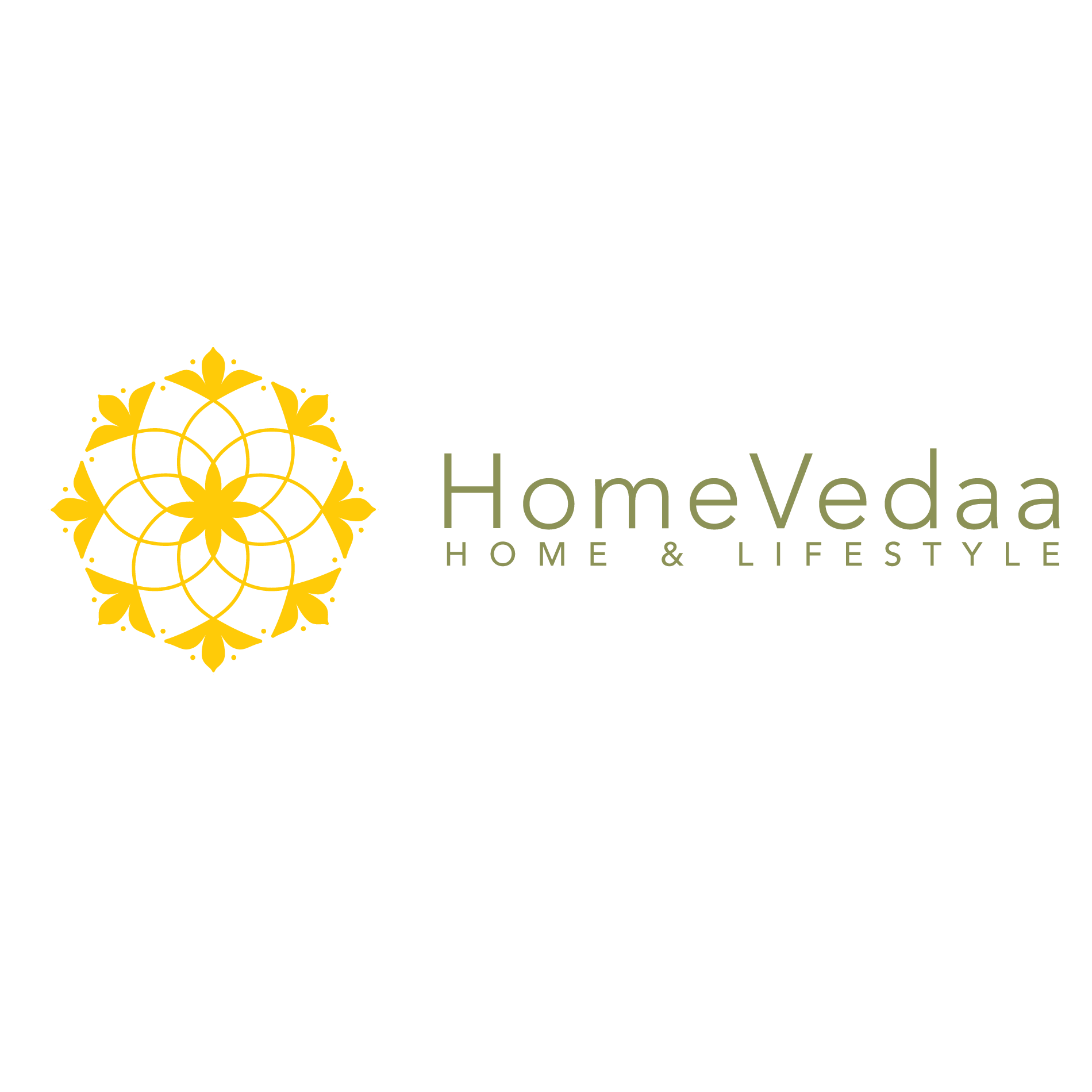 https://homevedaa.com/product/tulip-reed-diffuser/
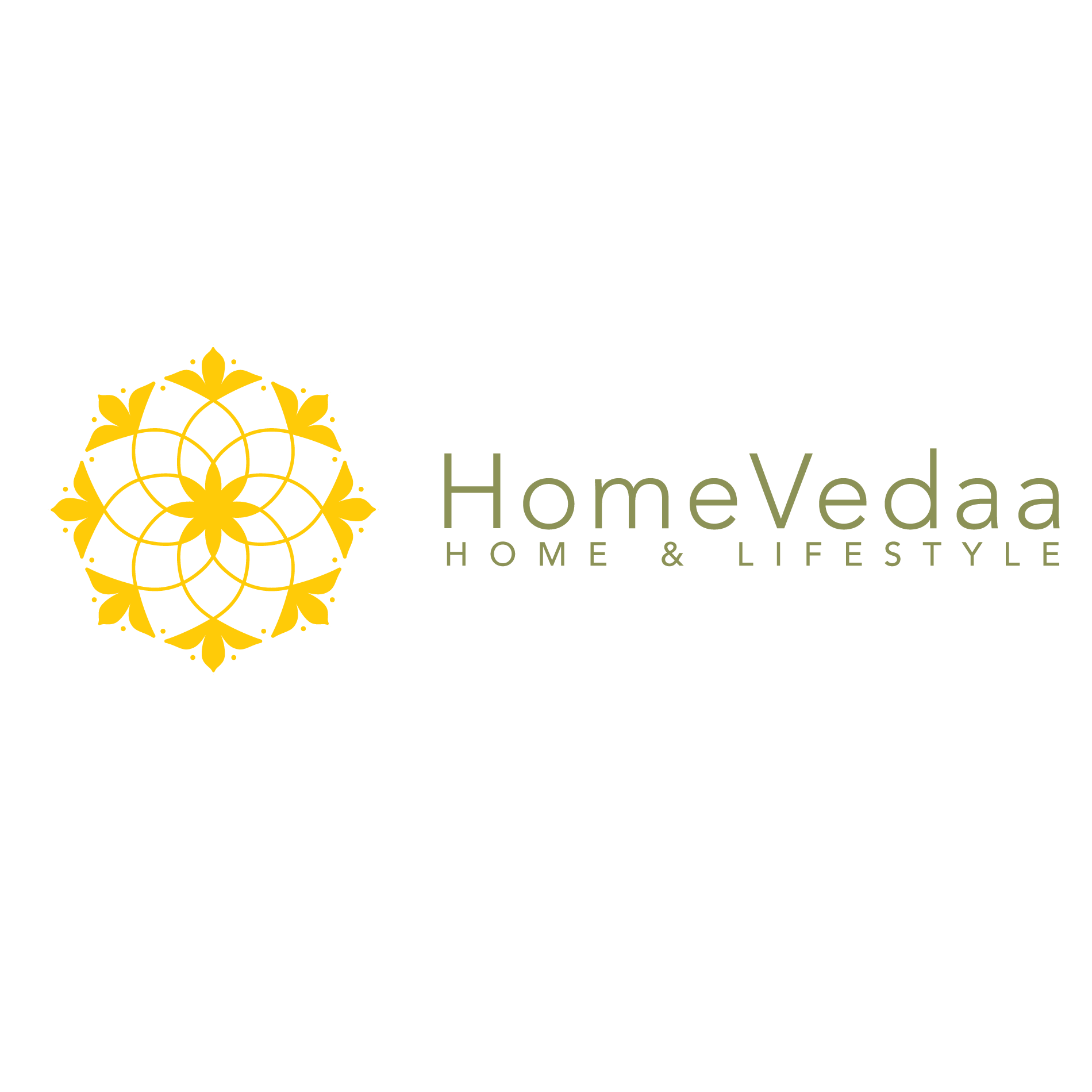 Orchid Reed Diffuser Set – with 6 bamboo reeds. Fragrance –  Wild Heather n Ocean - Inr 850
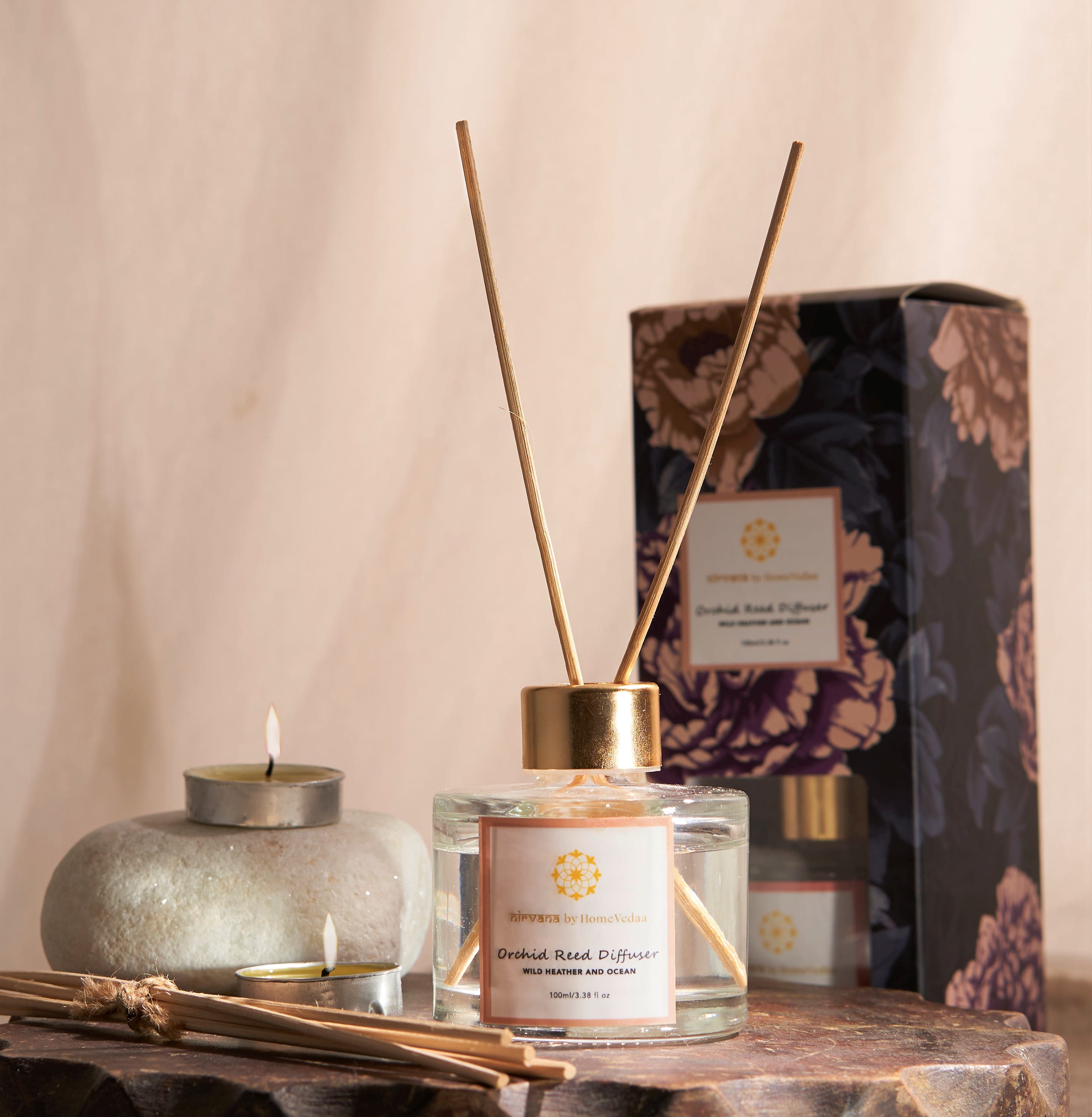 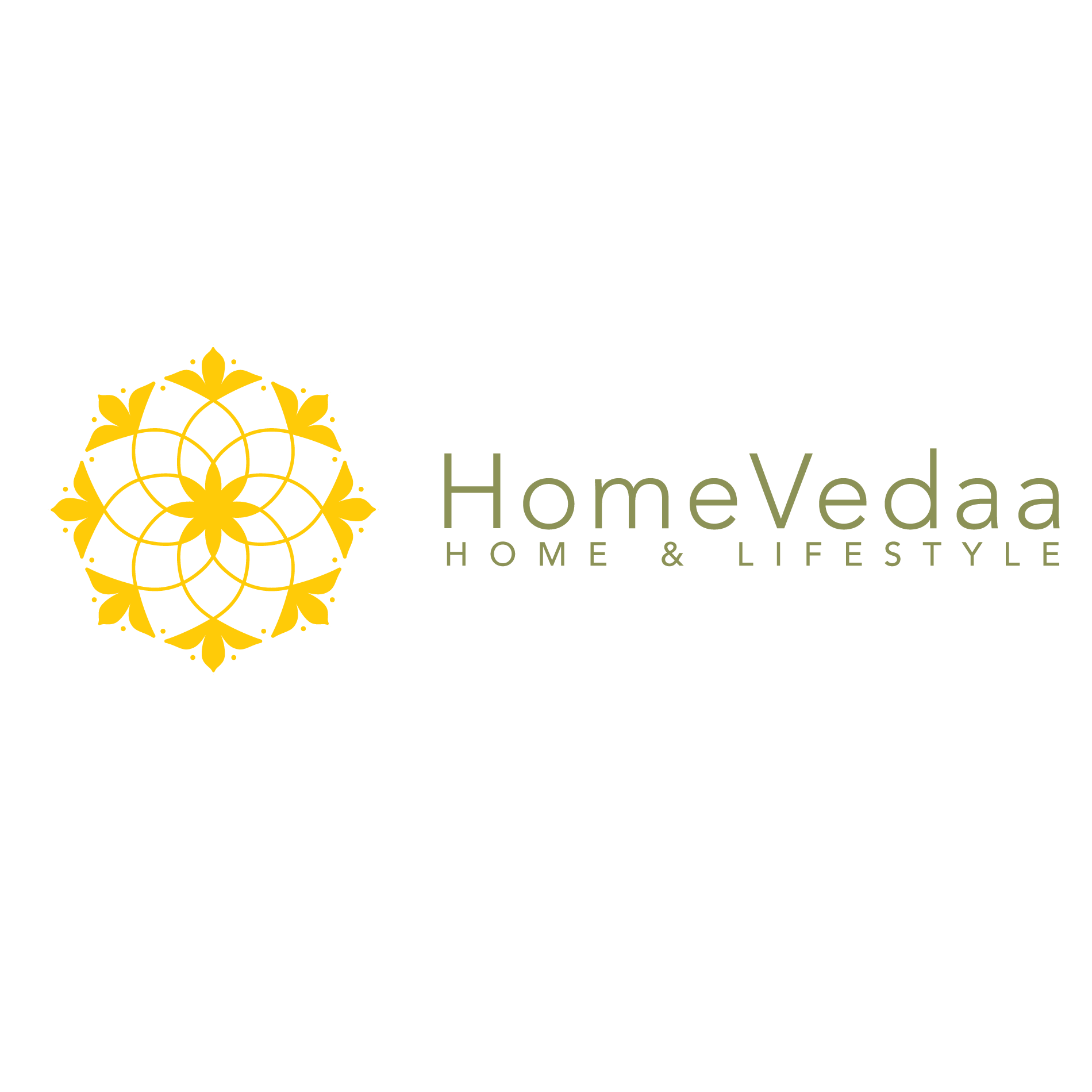 https://homevedaa.com/product/orchid-reed-diffuser/
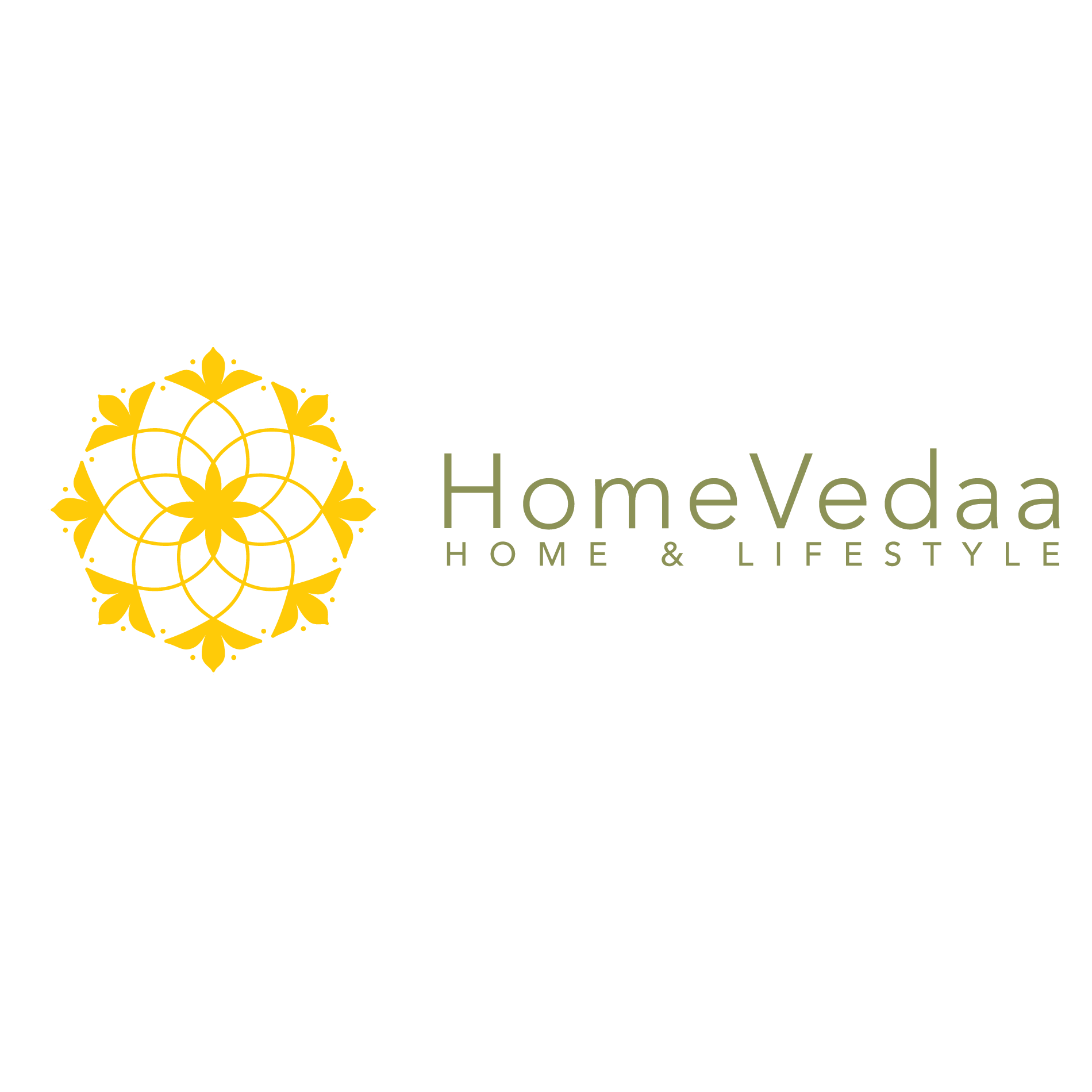 Heritage Reed Diffuser Set – with 6 bamboo reeds. Fragrance – Sweet Tonka - Inr 750
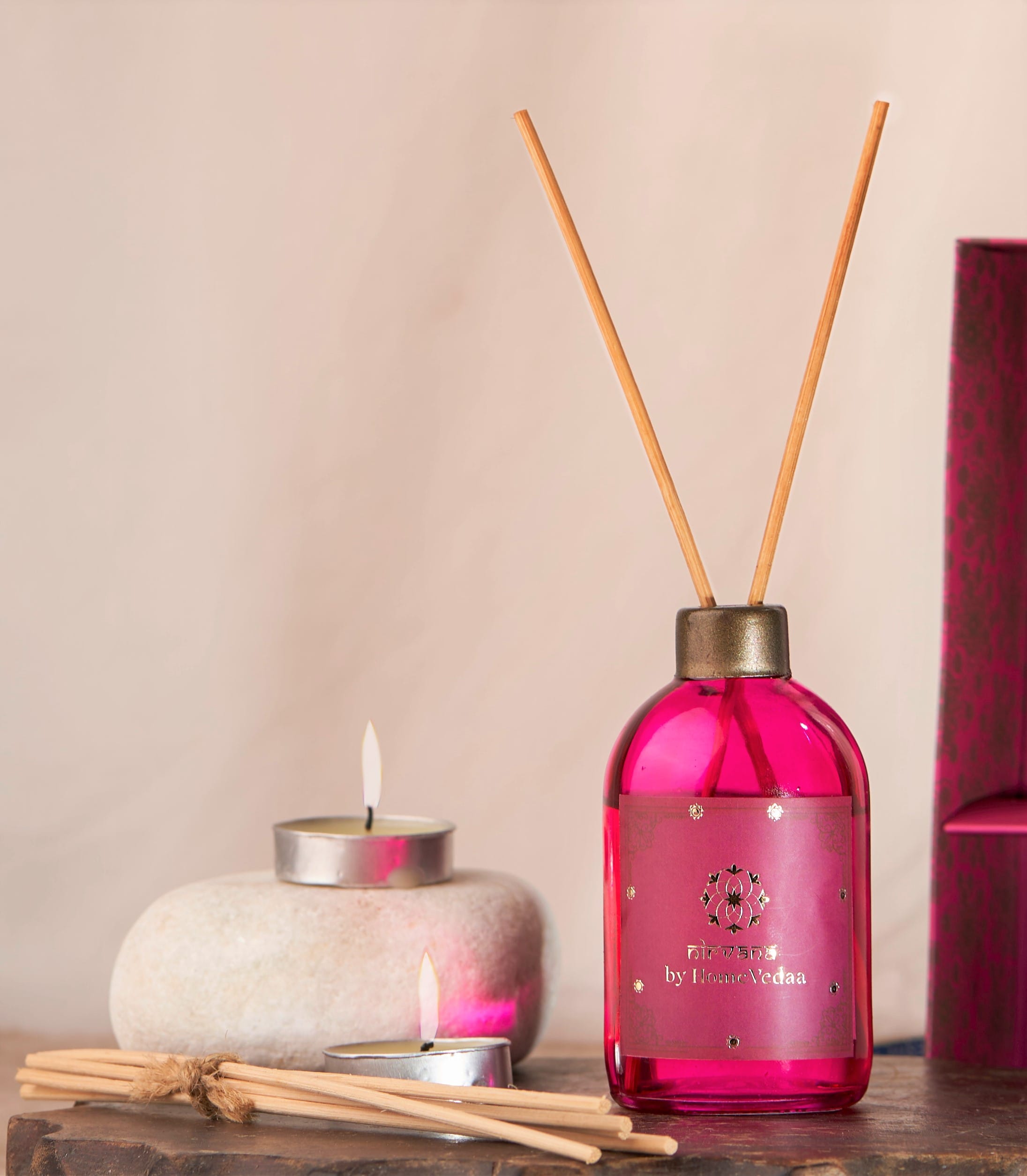 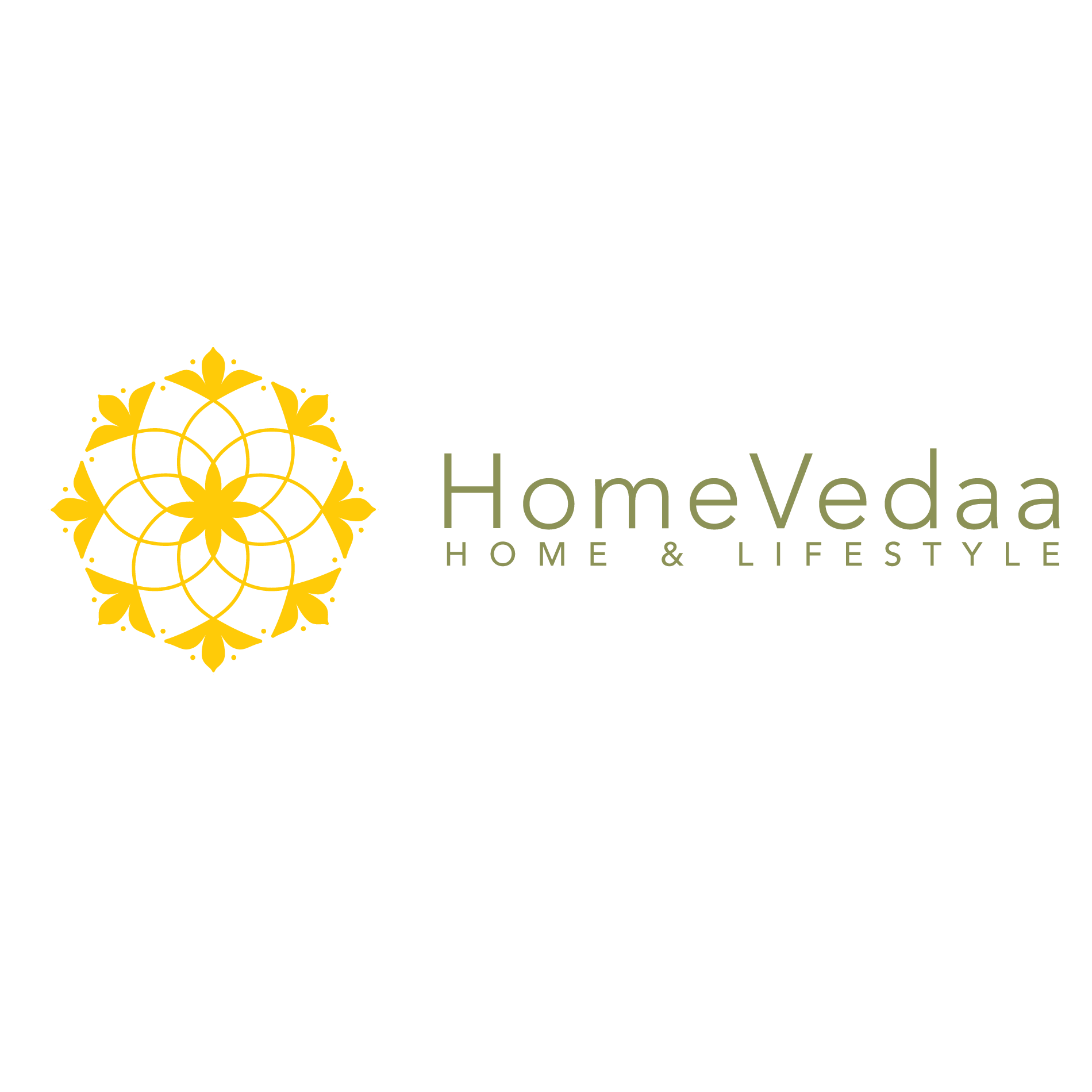 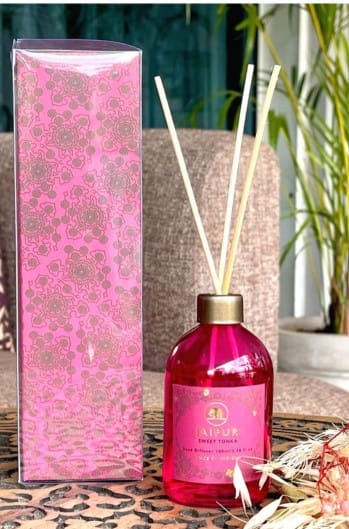 https://homevedaa.com/product/heritage-reed-diffuser/
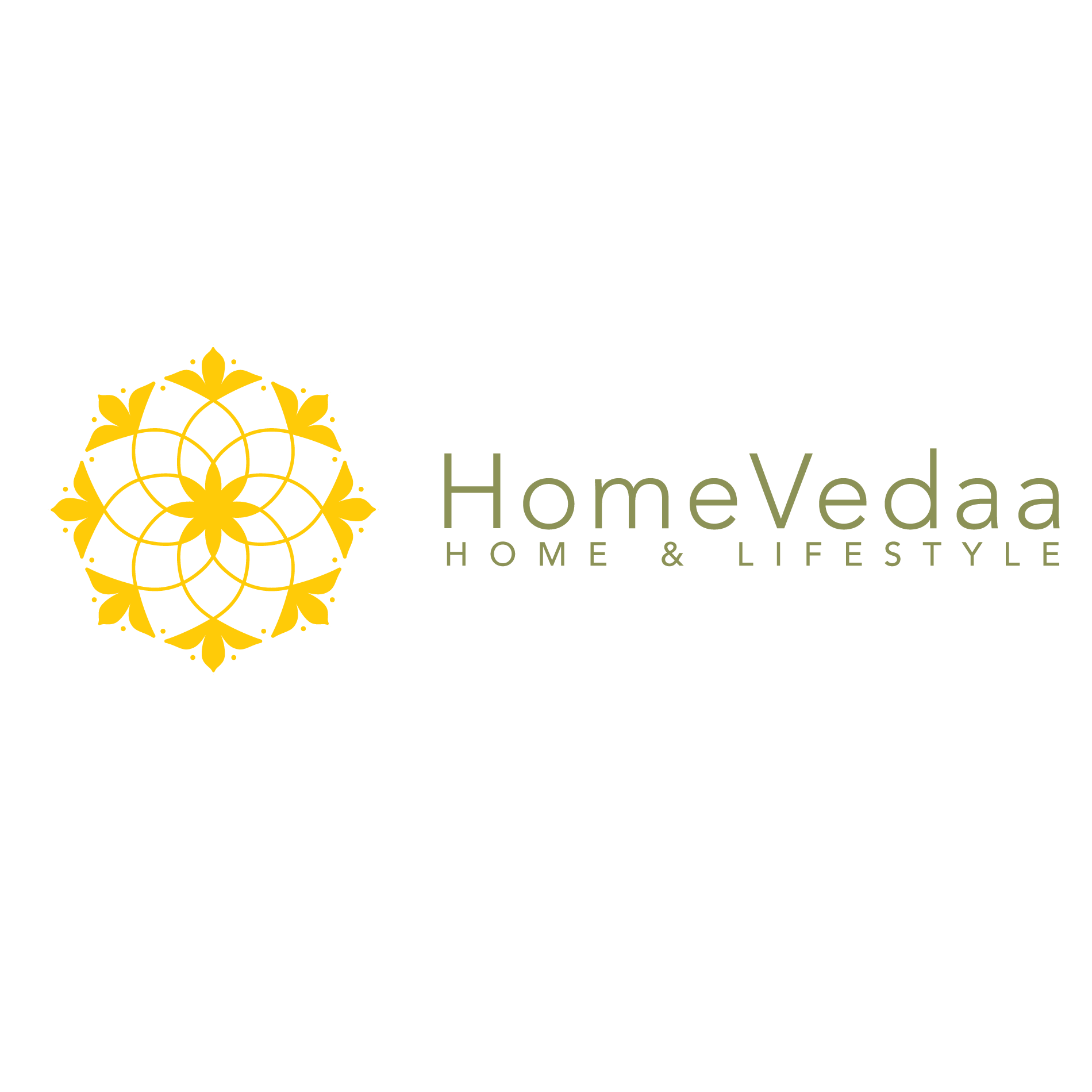 Heritage Reed Diffuser Set – with 6 bamboo reeds. Fragrance –  Walnut n Vanilla - Inr 750
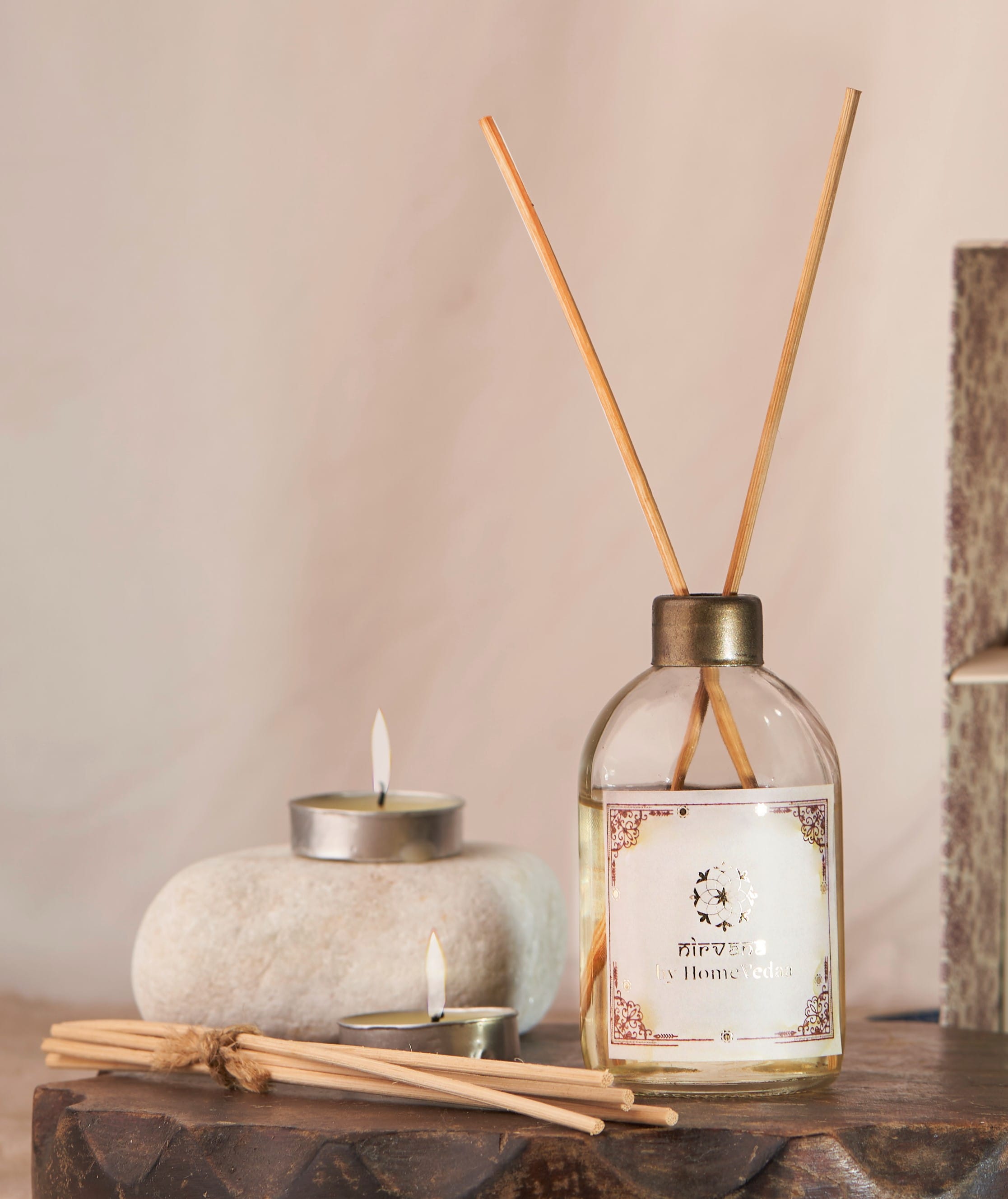 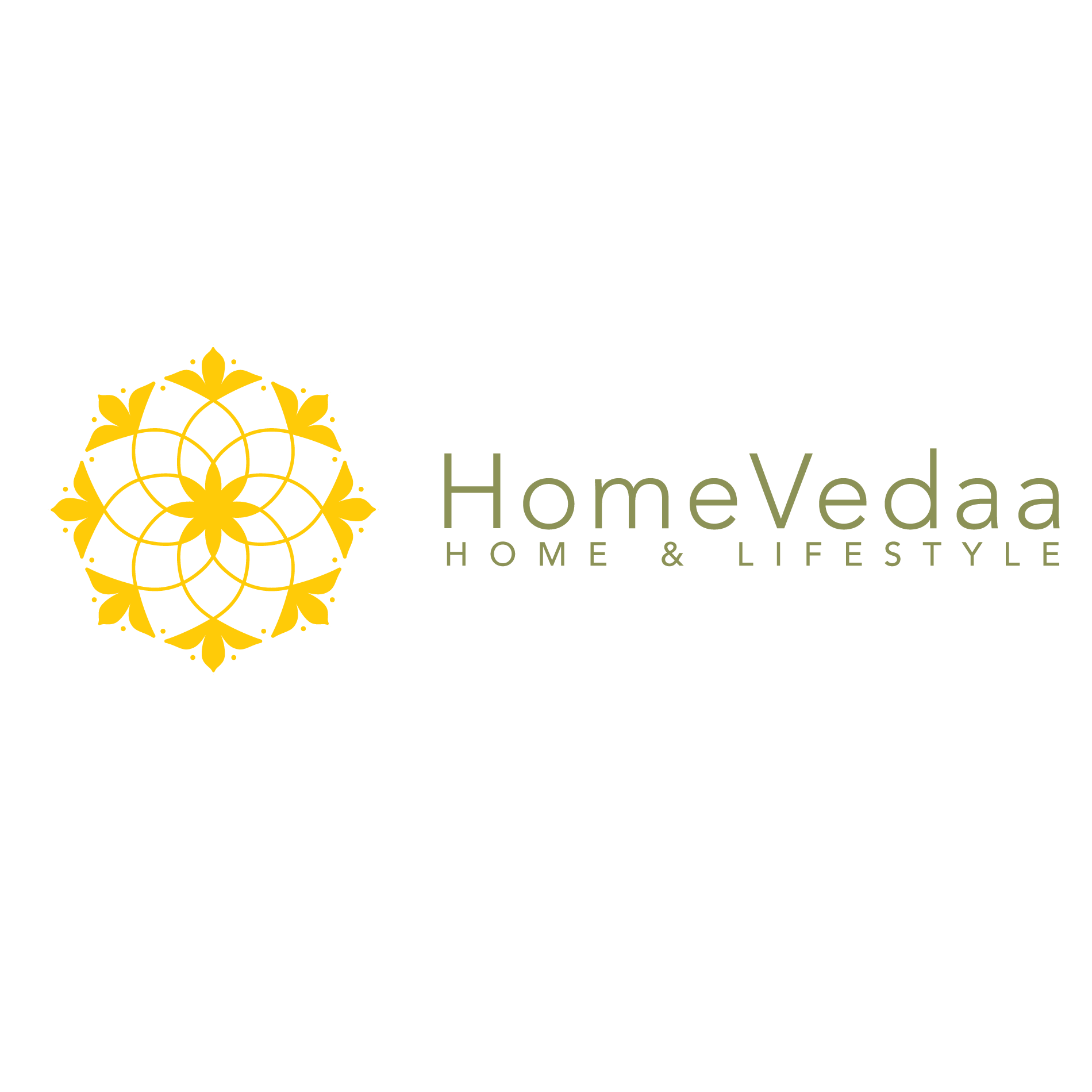 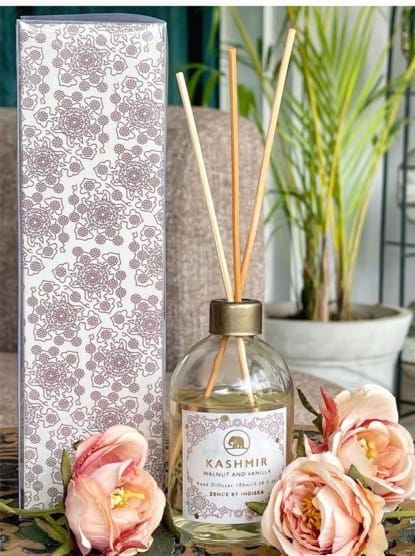 https://homevedaa.com/product/heritage-reed-diffuser/
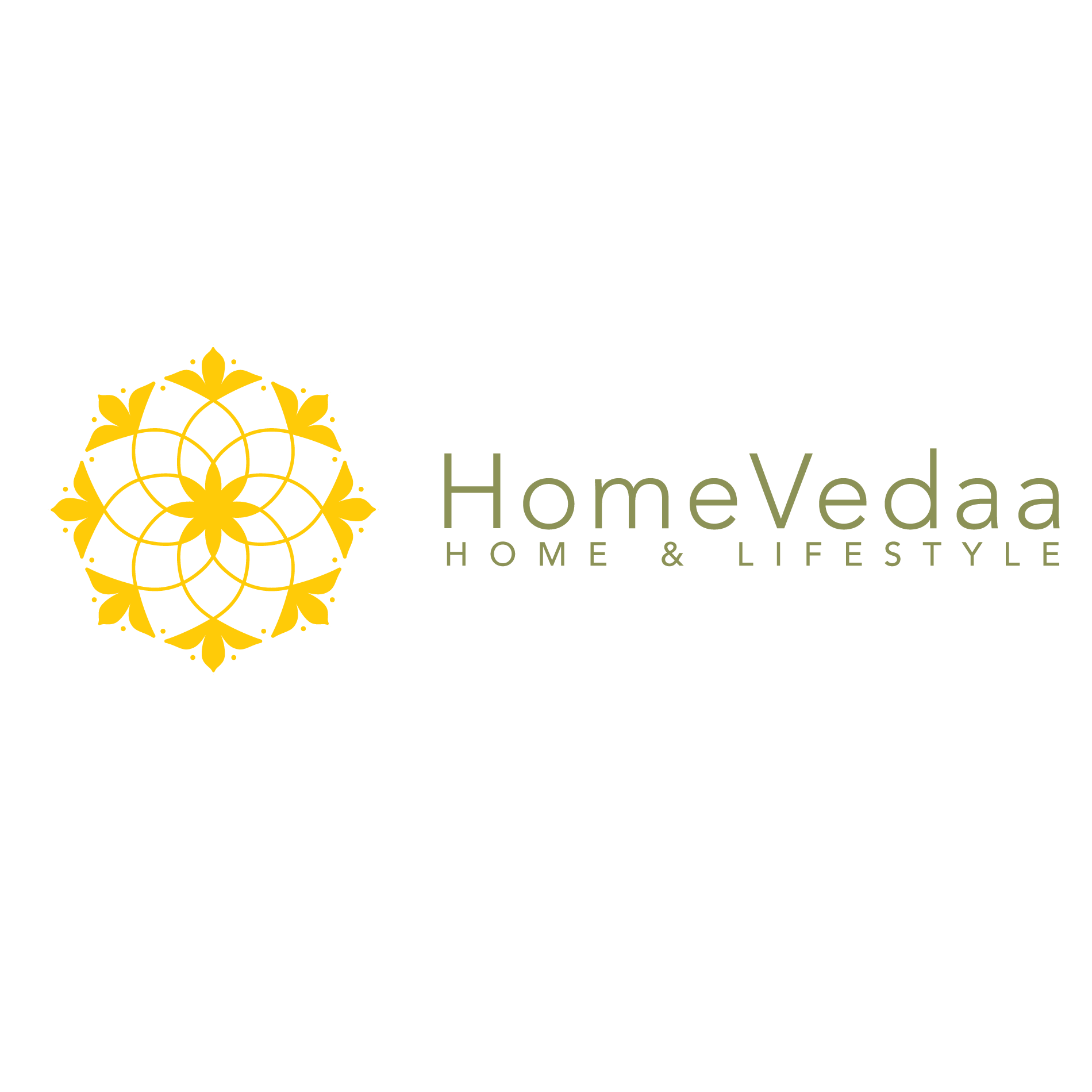 Heritage Reed Diffuser Set – with 6 bamboo reeds. Fragrance –  Wild Heather n Ocean - Inr  750
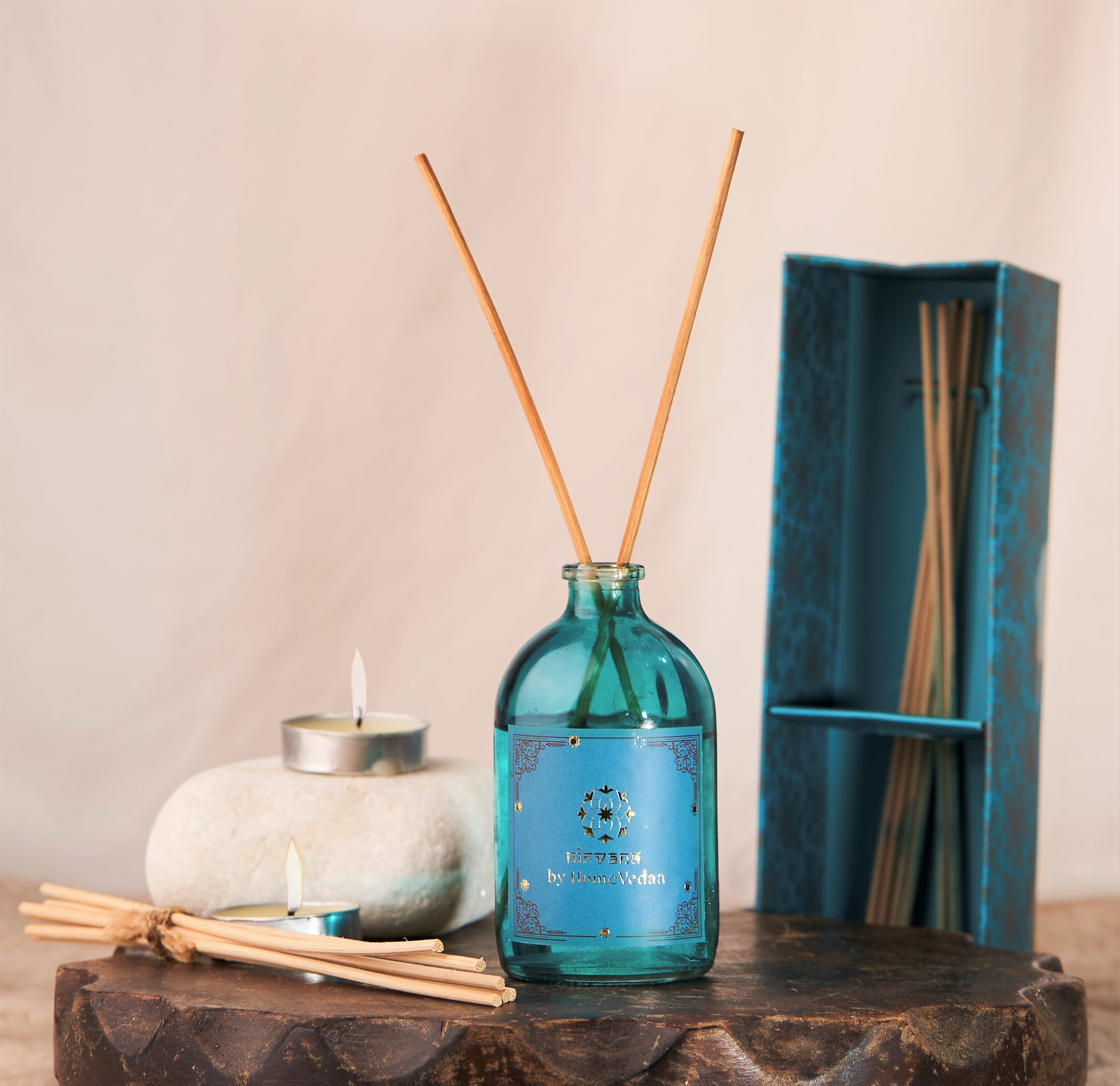 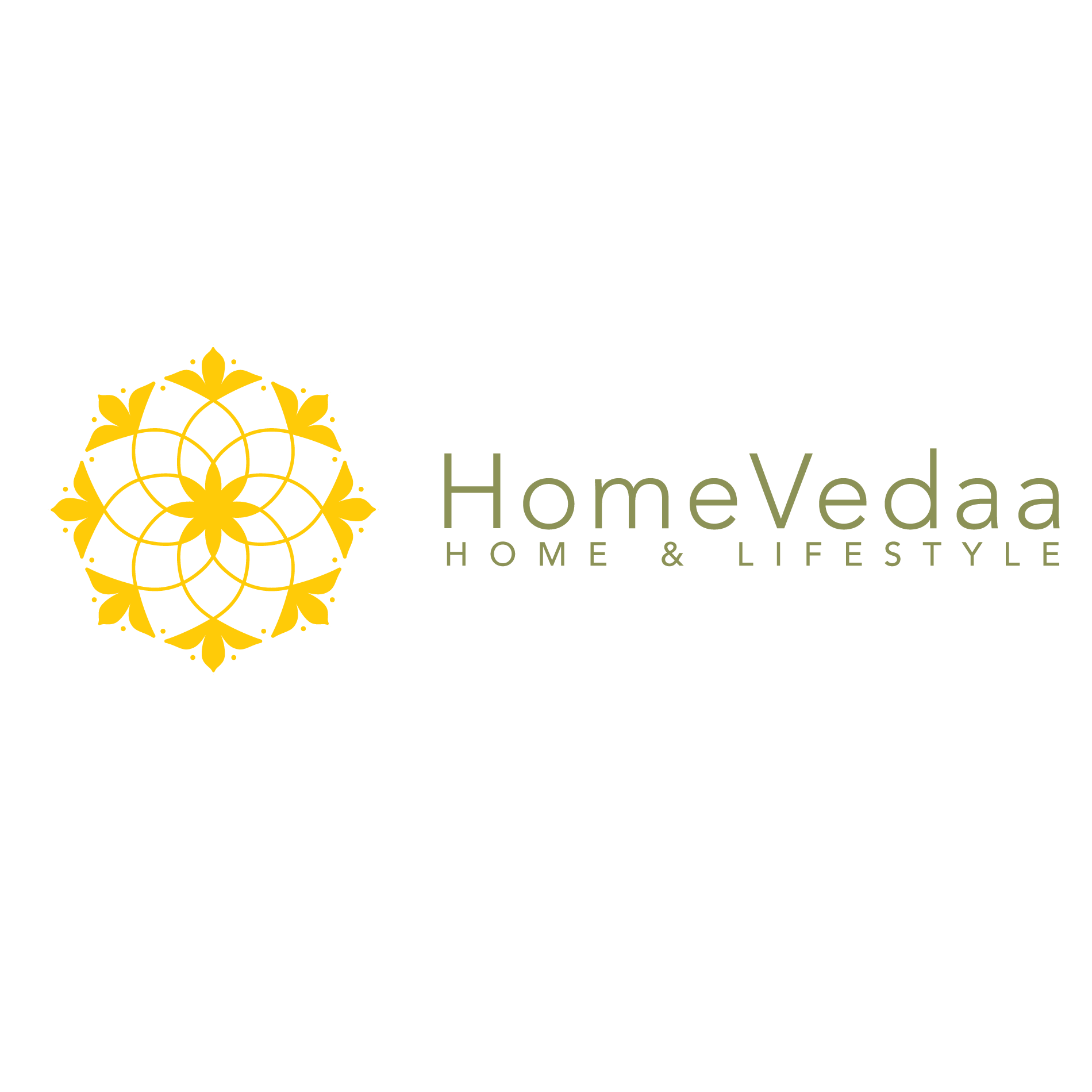 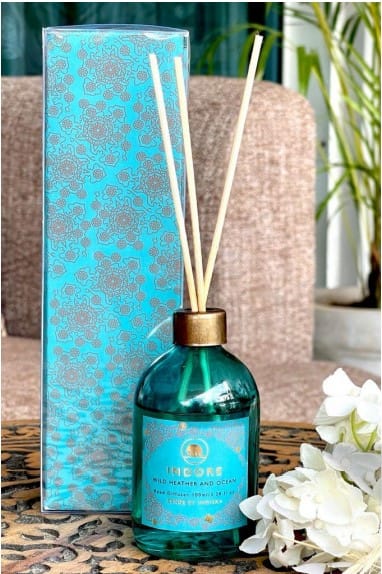 https://homevedaa.com/product/heritage-reed-diffuser/
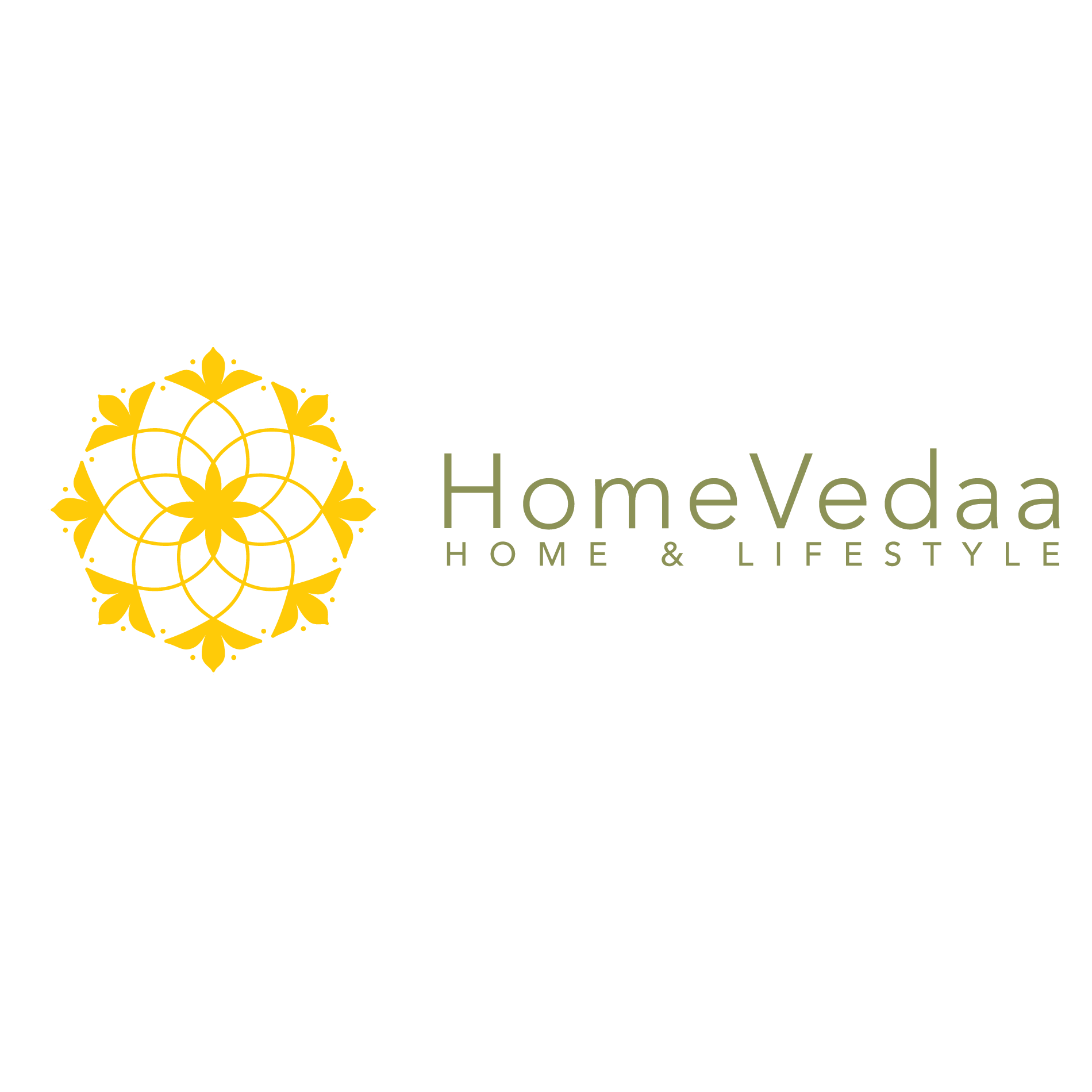 Zen Gold Reed Diffuser Set – with 8 bamboo reeds. Fragrance – Gold Jasmine - Inr  1150
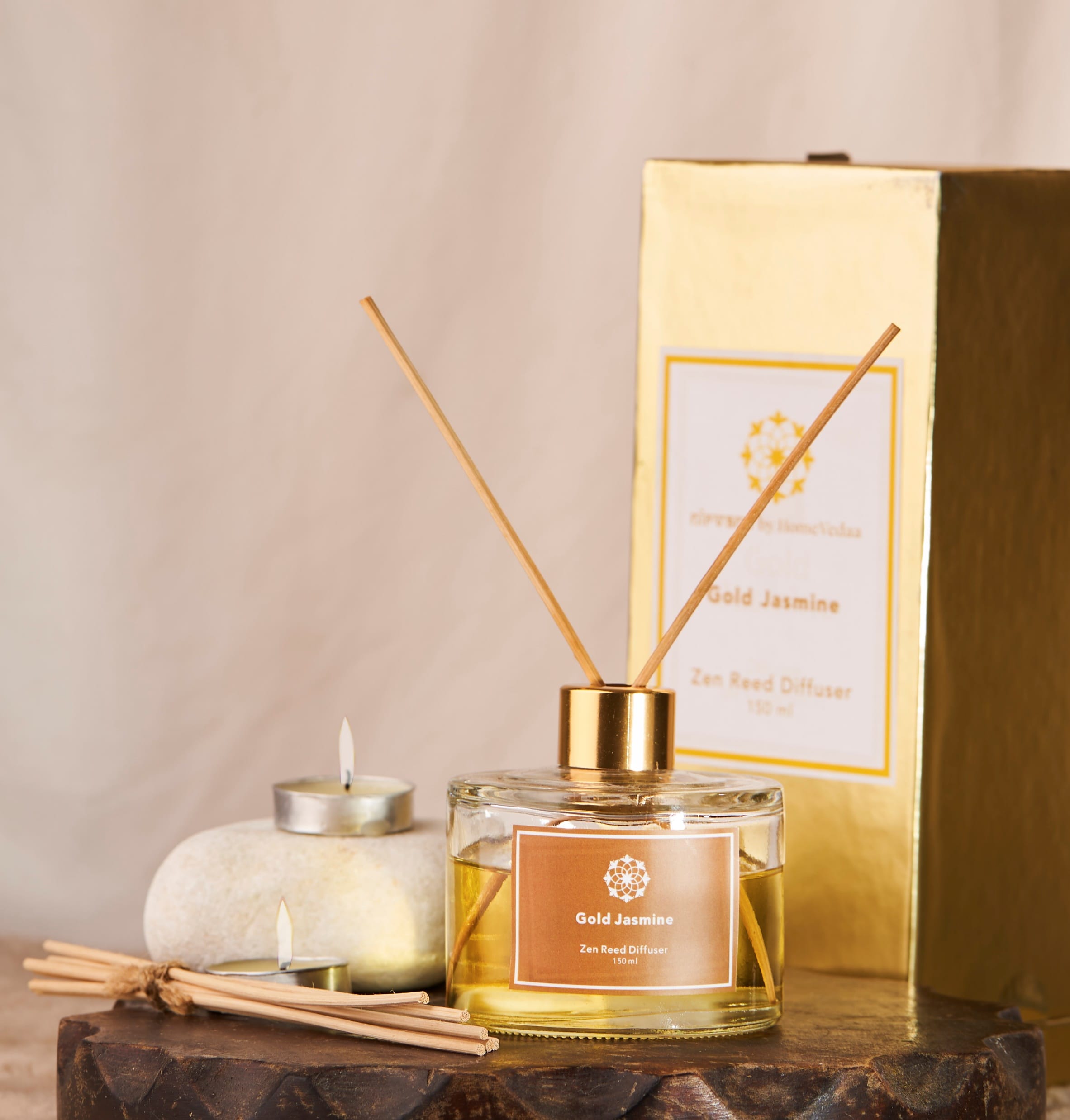 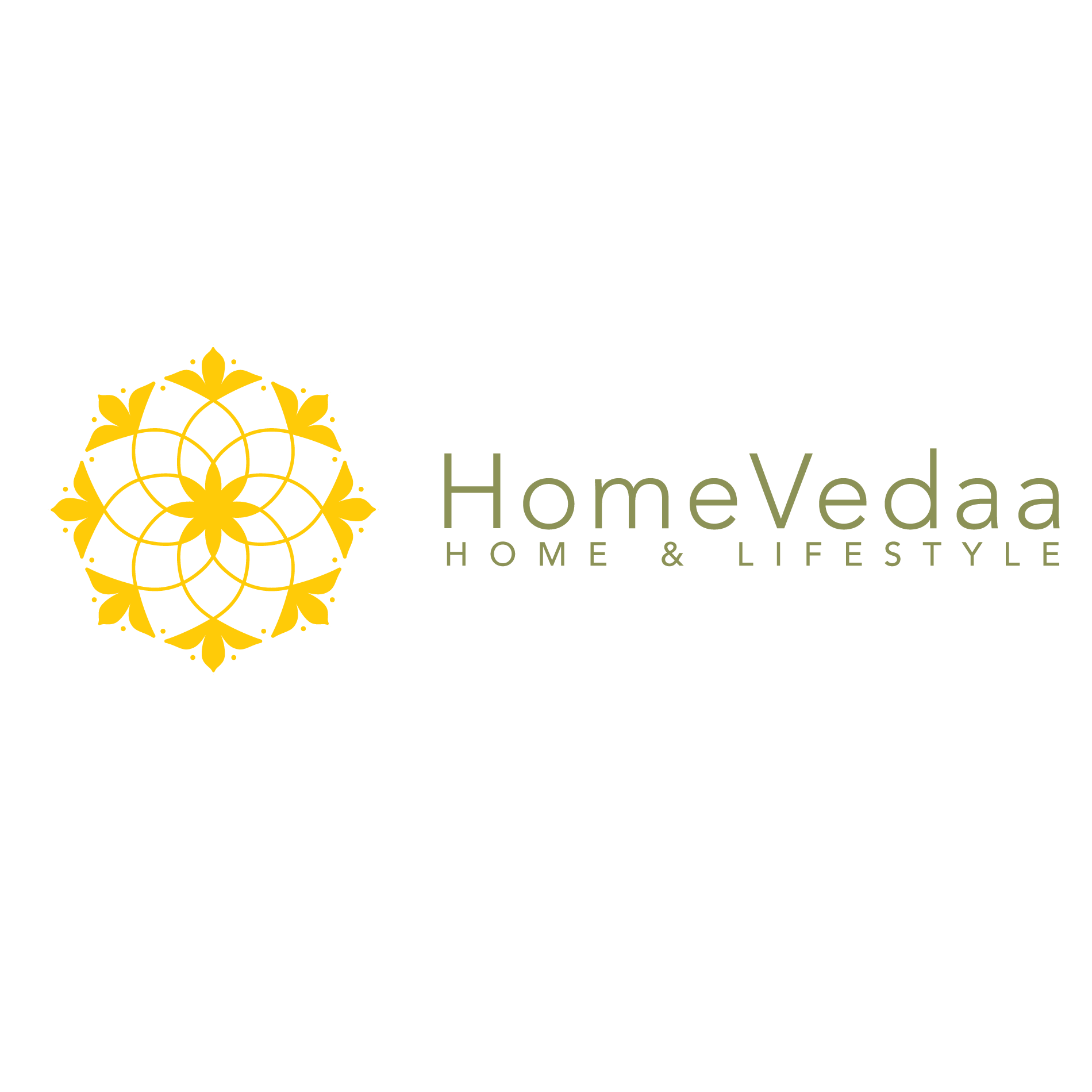 https://homevedaa.com/product/zen-reed-diffuser/
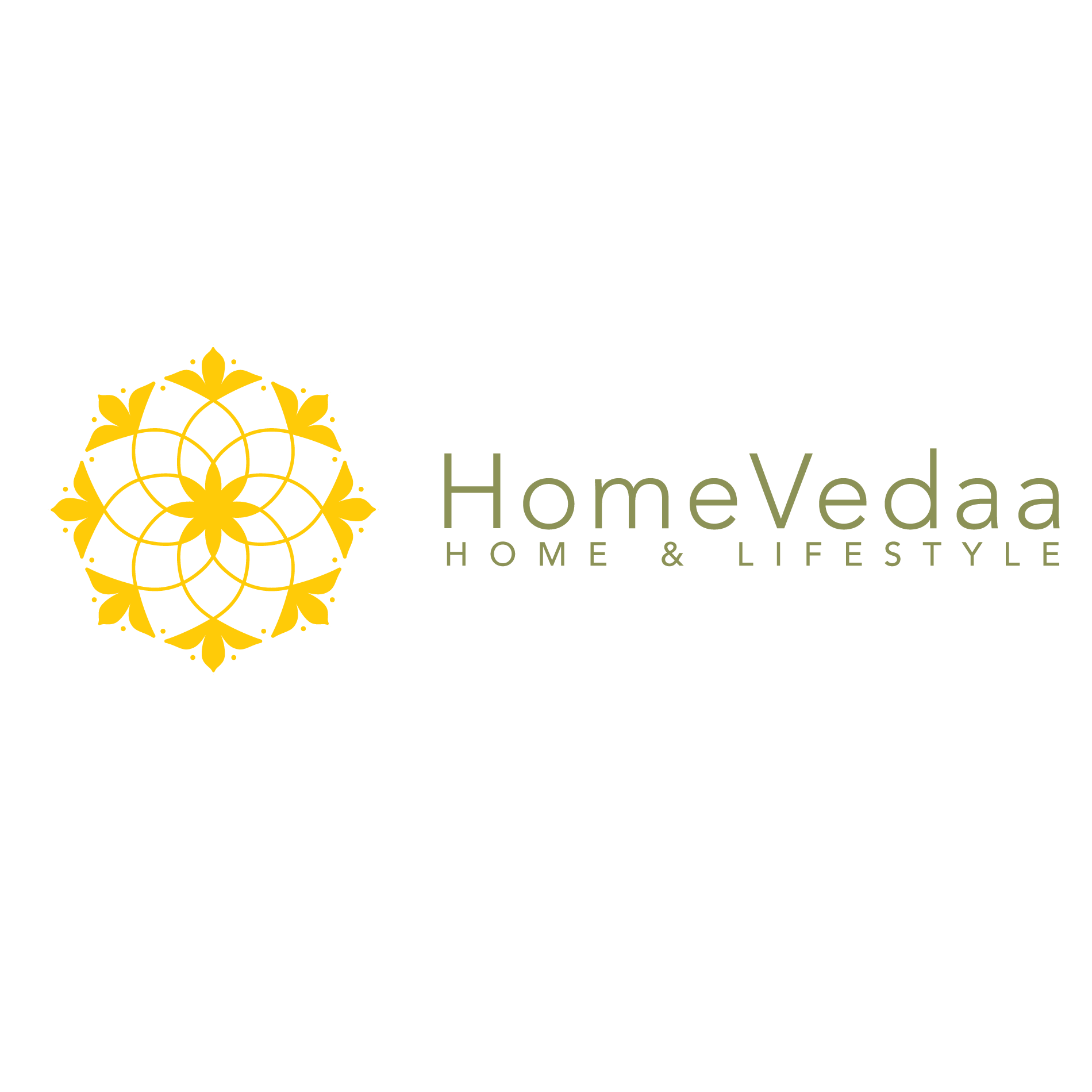 Heritage Candle Votive  –  soy wax – Inr 350 per piece Good to go as a set of 3 OR pick any one to combine with other gifts.
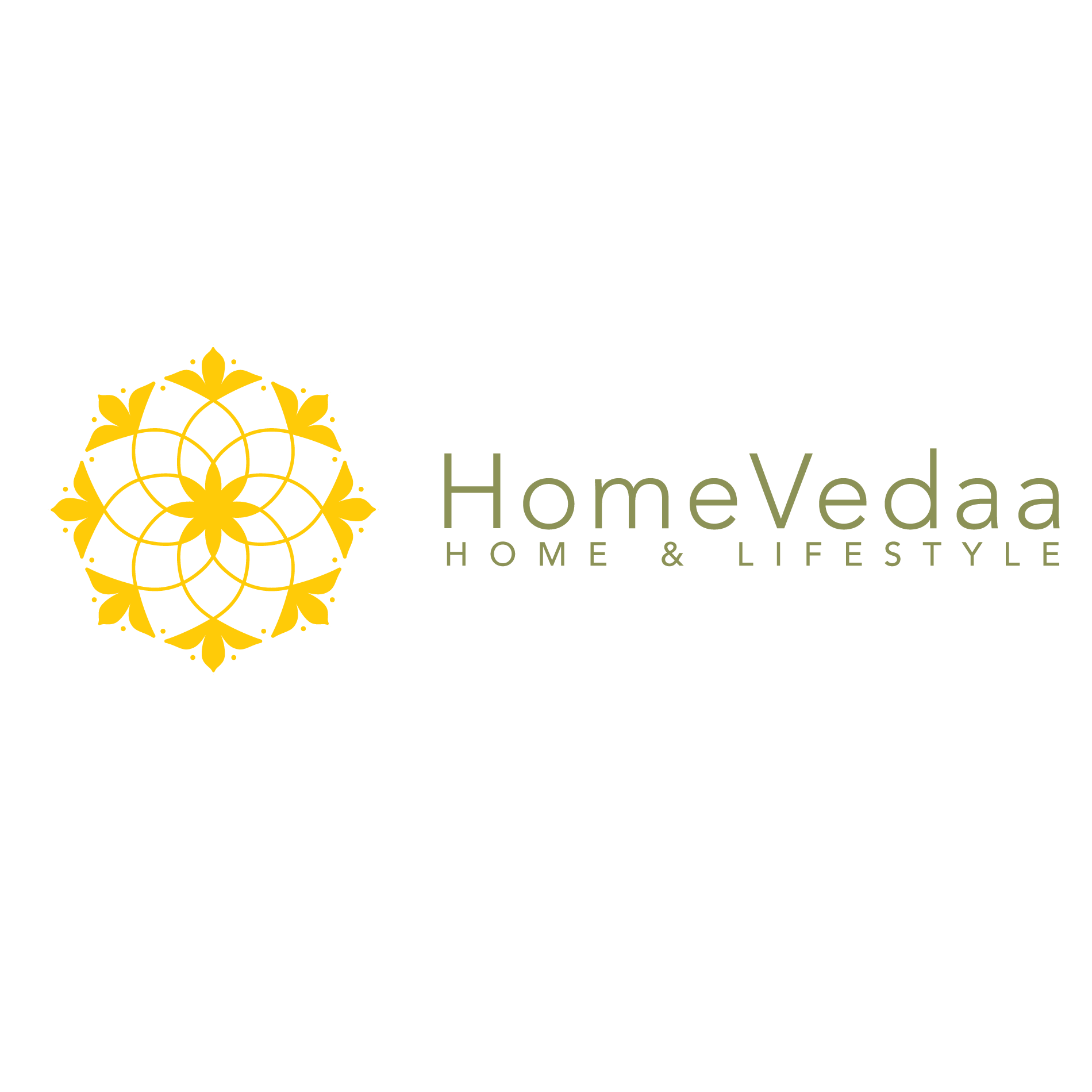 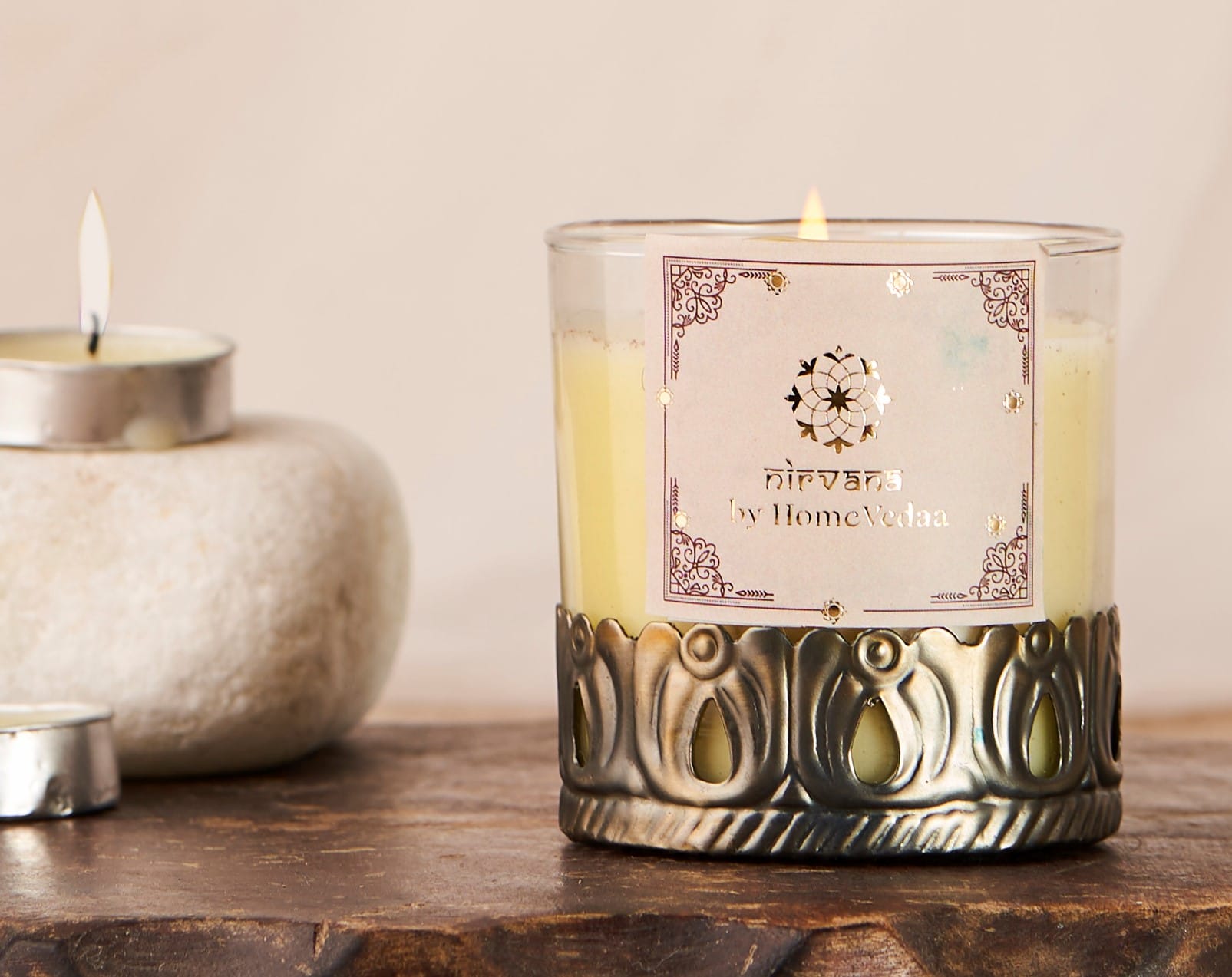 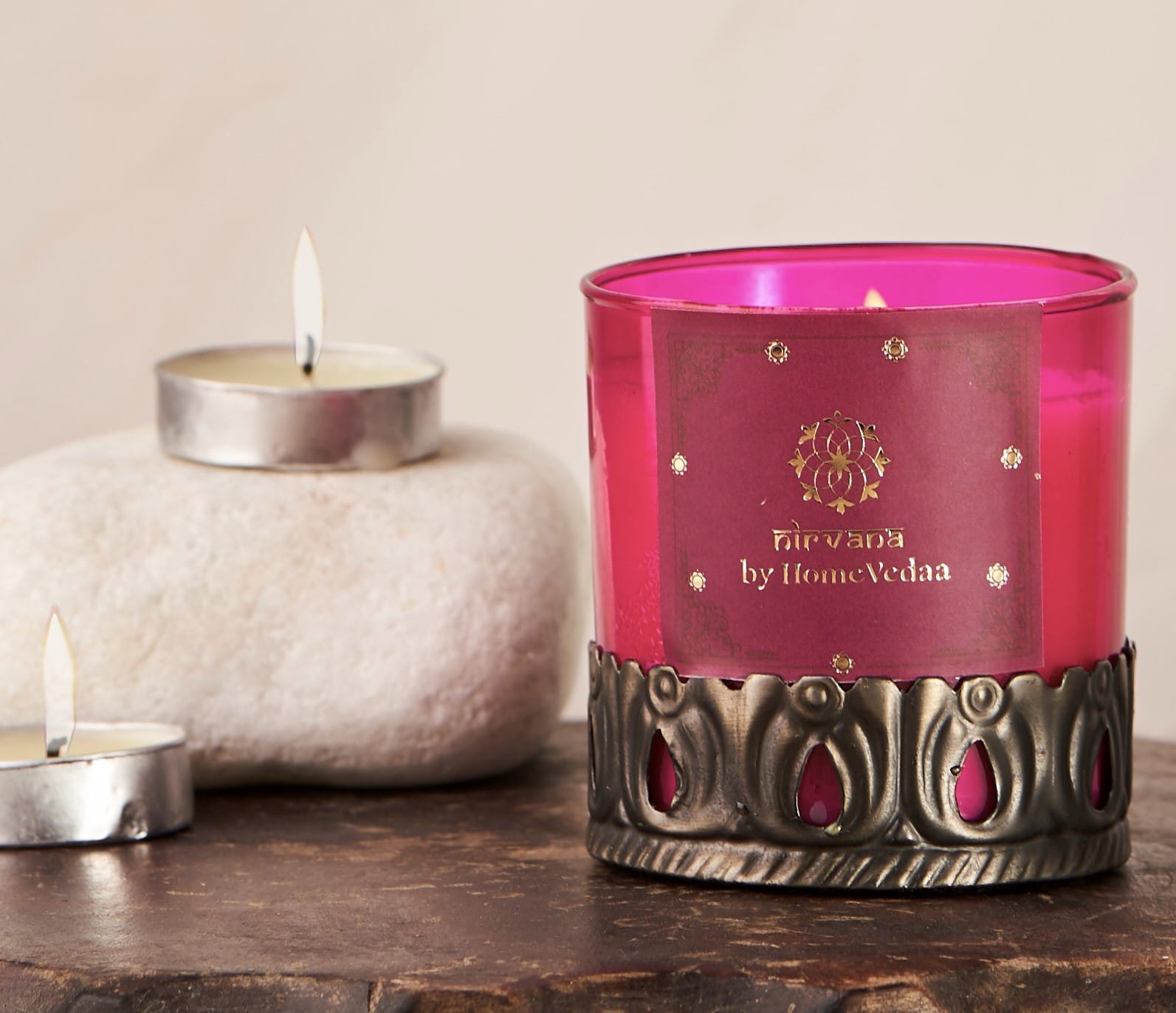 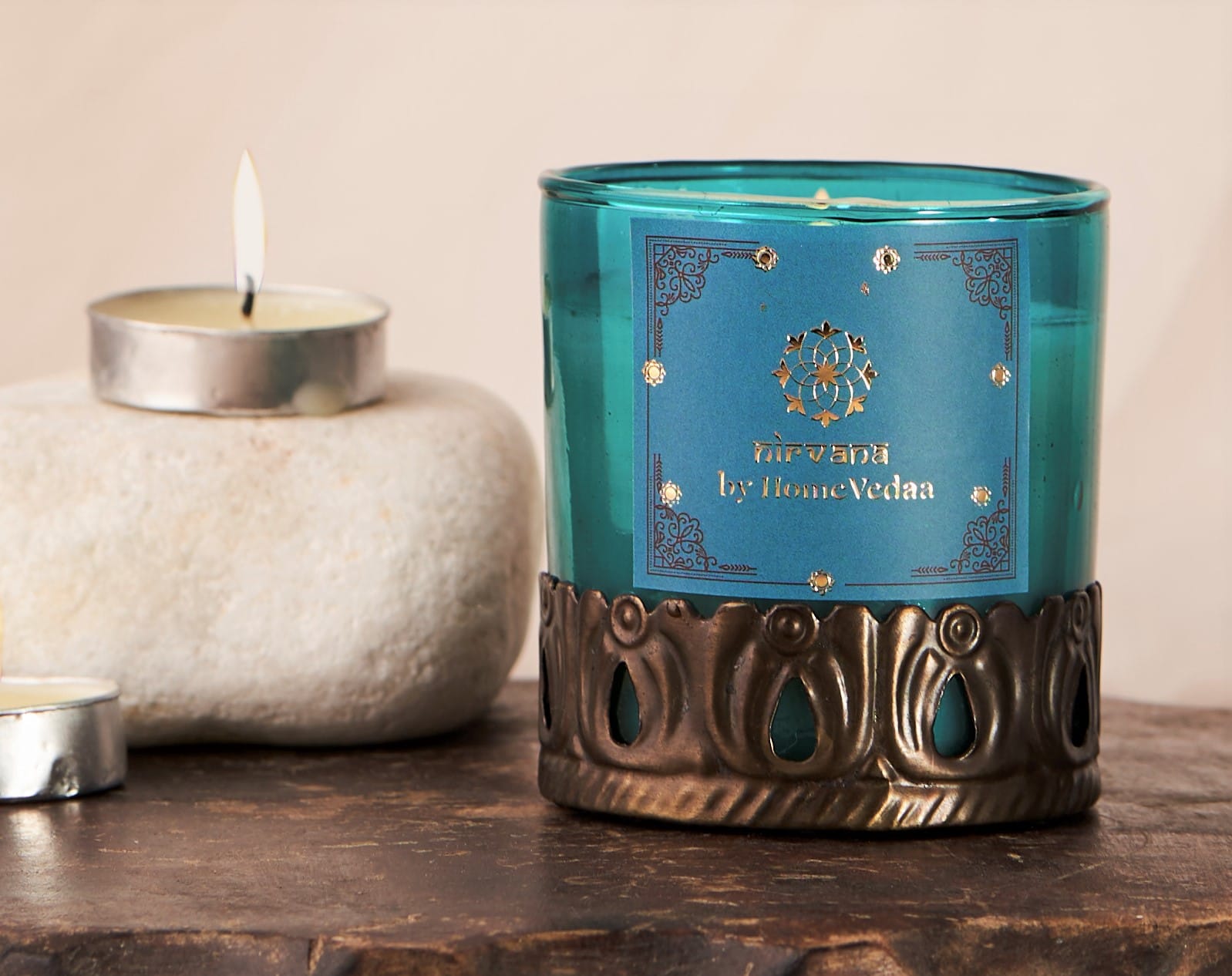 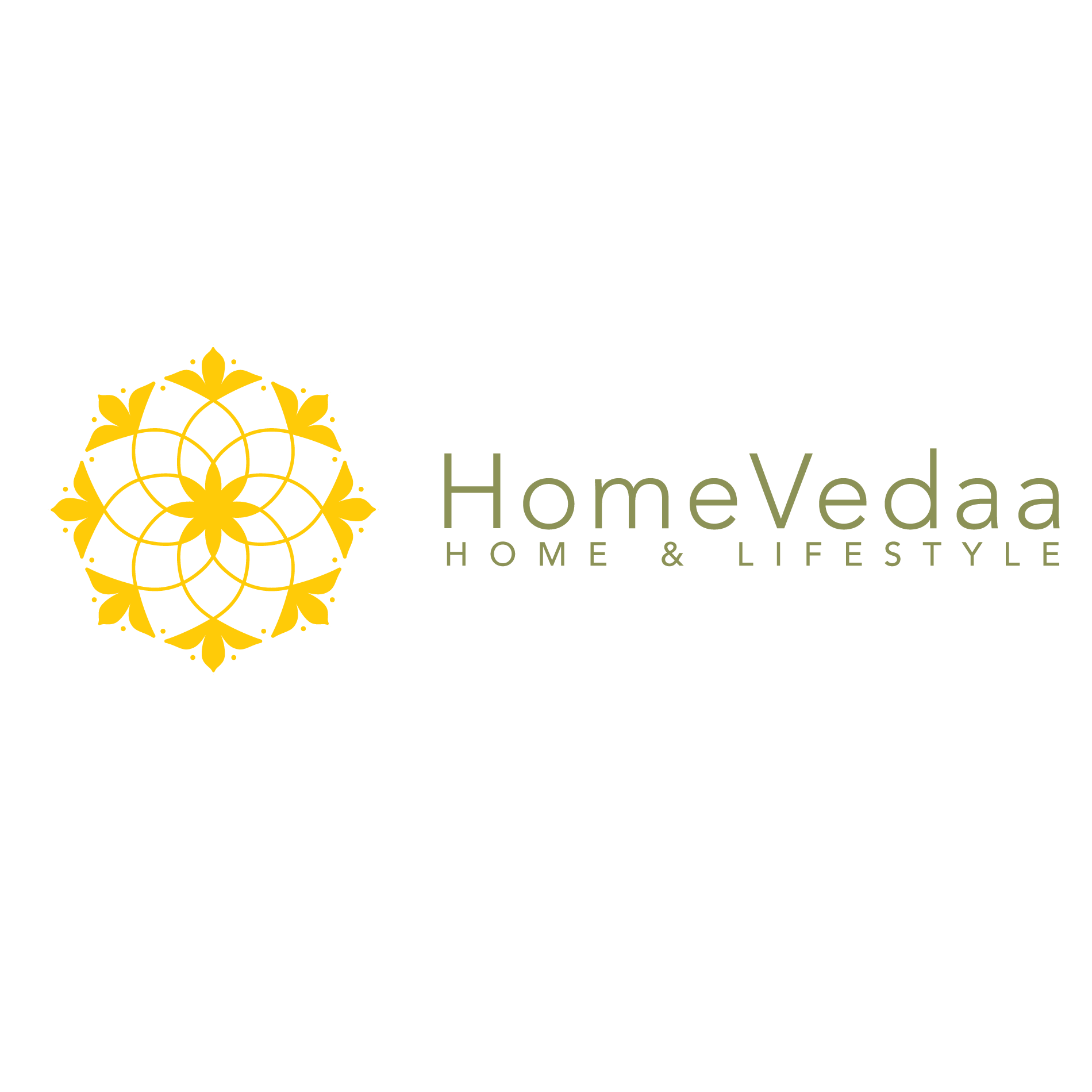 Heritage Candle Votive  –  soy wax. Fragrance Sweet Tonka – Inr 350
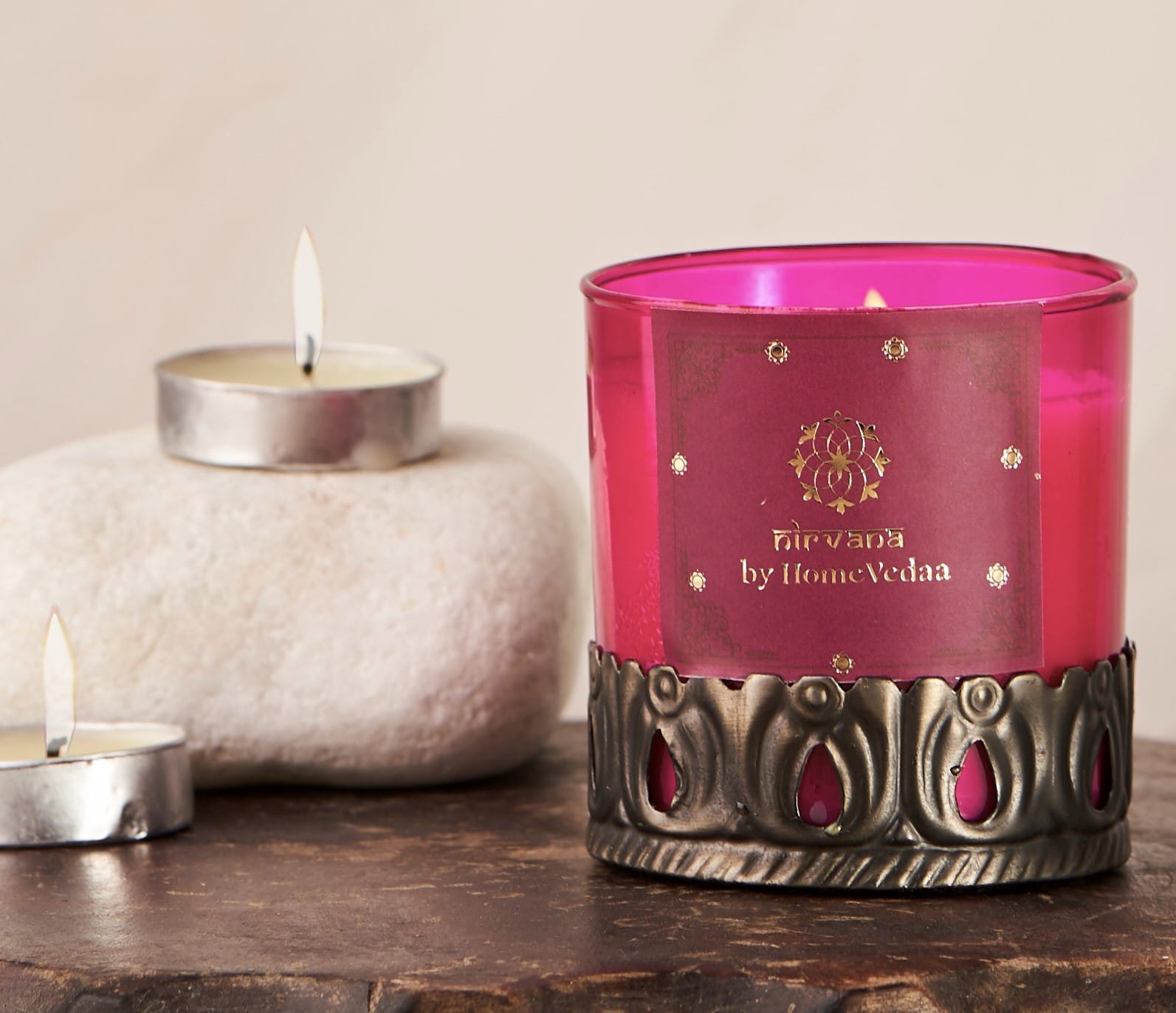 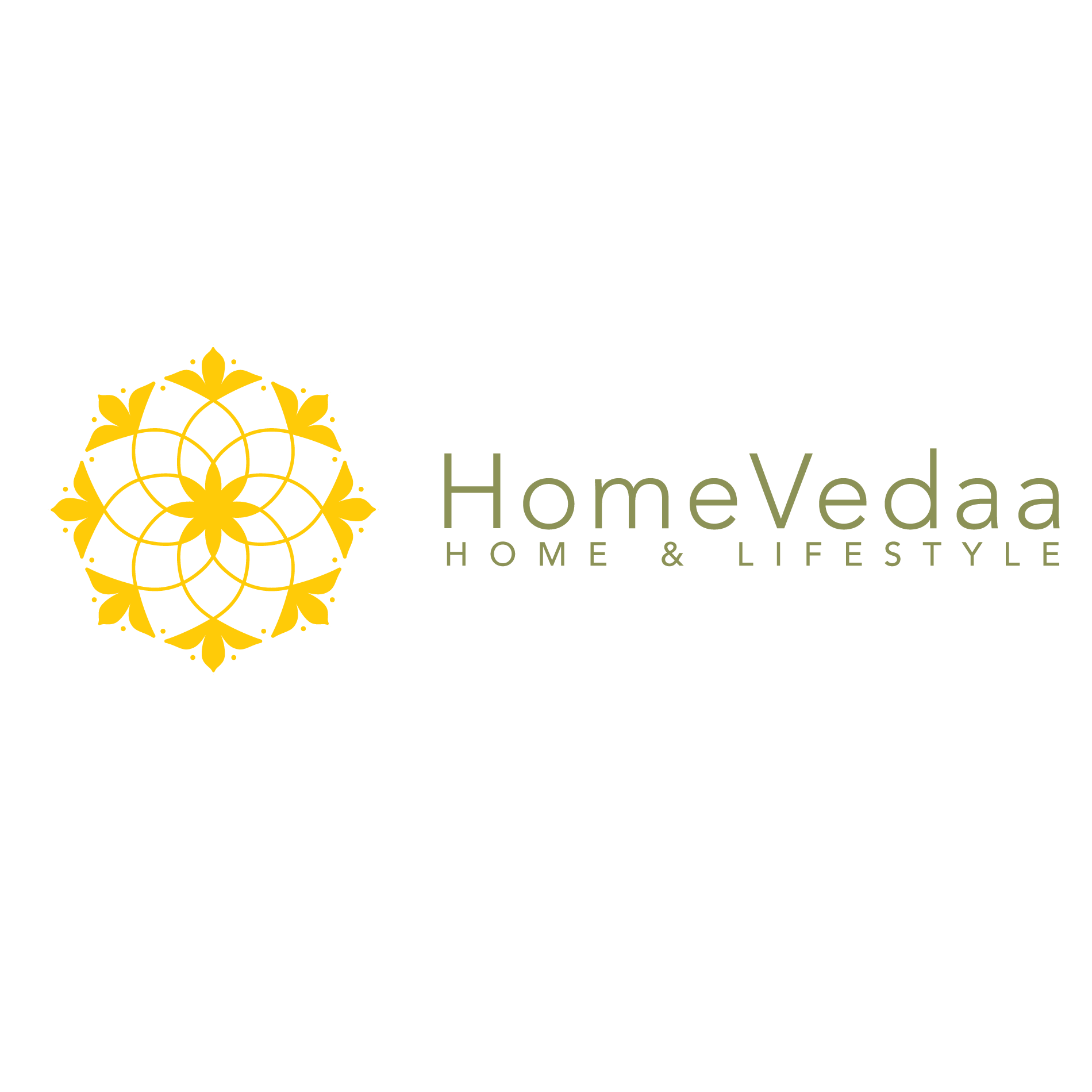 https://homevedaa.com/product/2928/
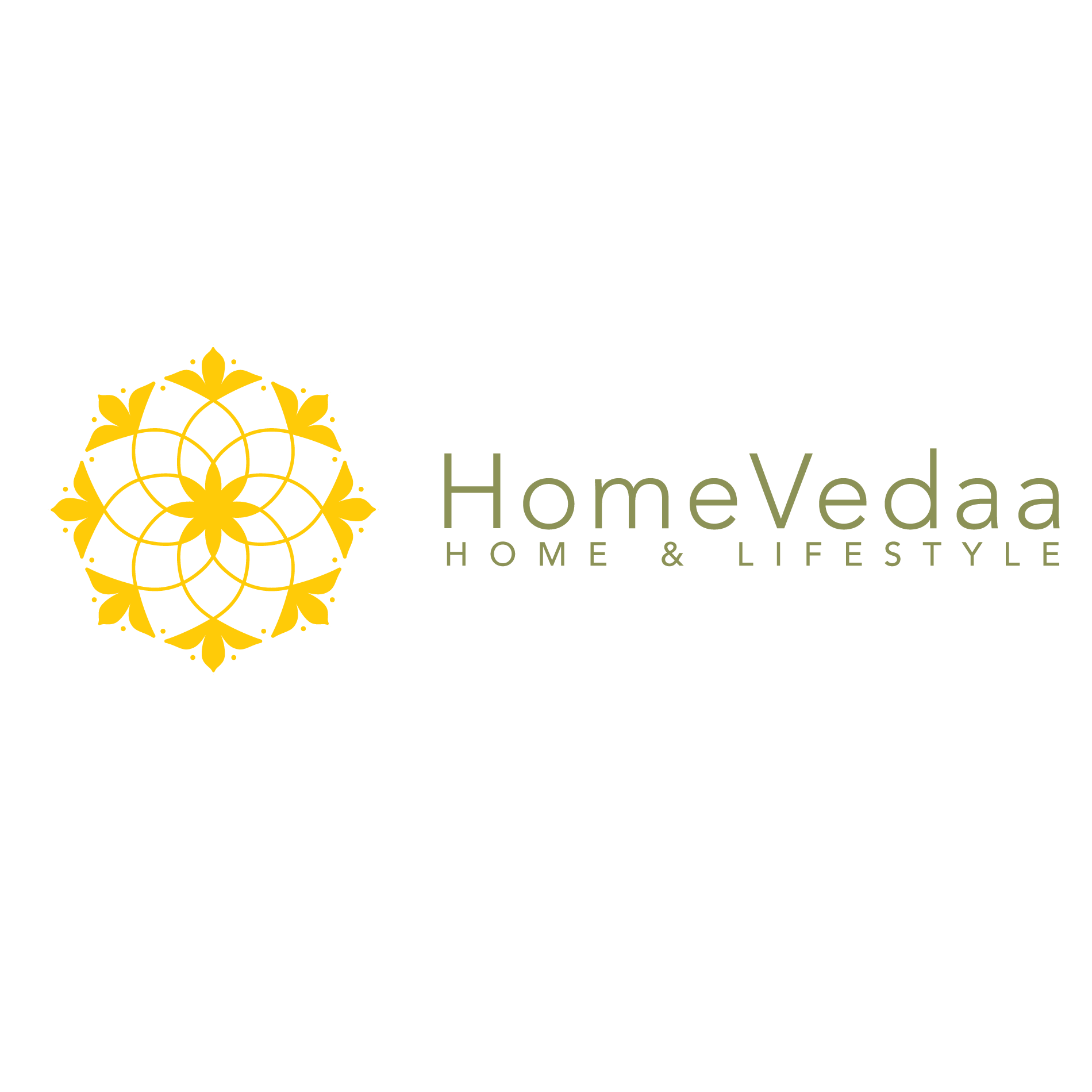 Heritage Candle Votive  –  soy wax. Fragrance Walnut n Vanilla – Inr 350
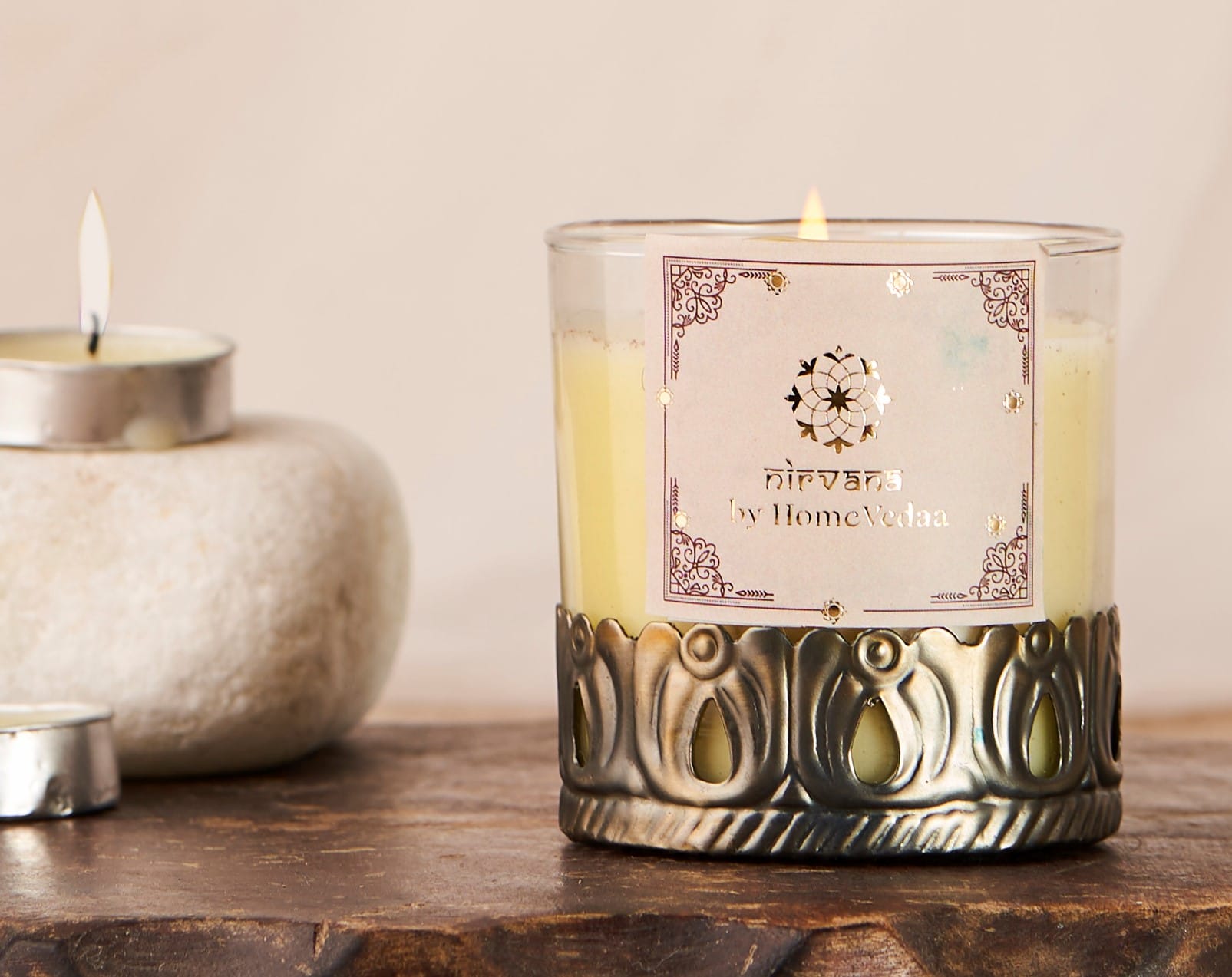 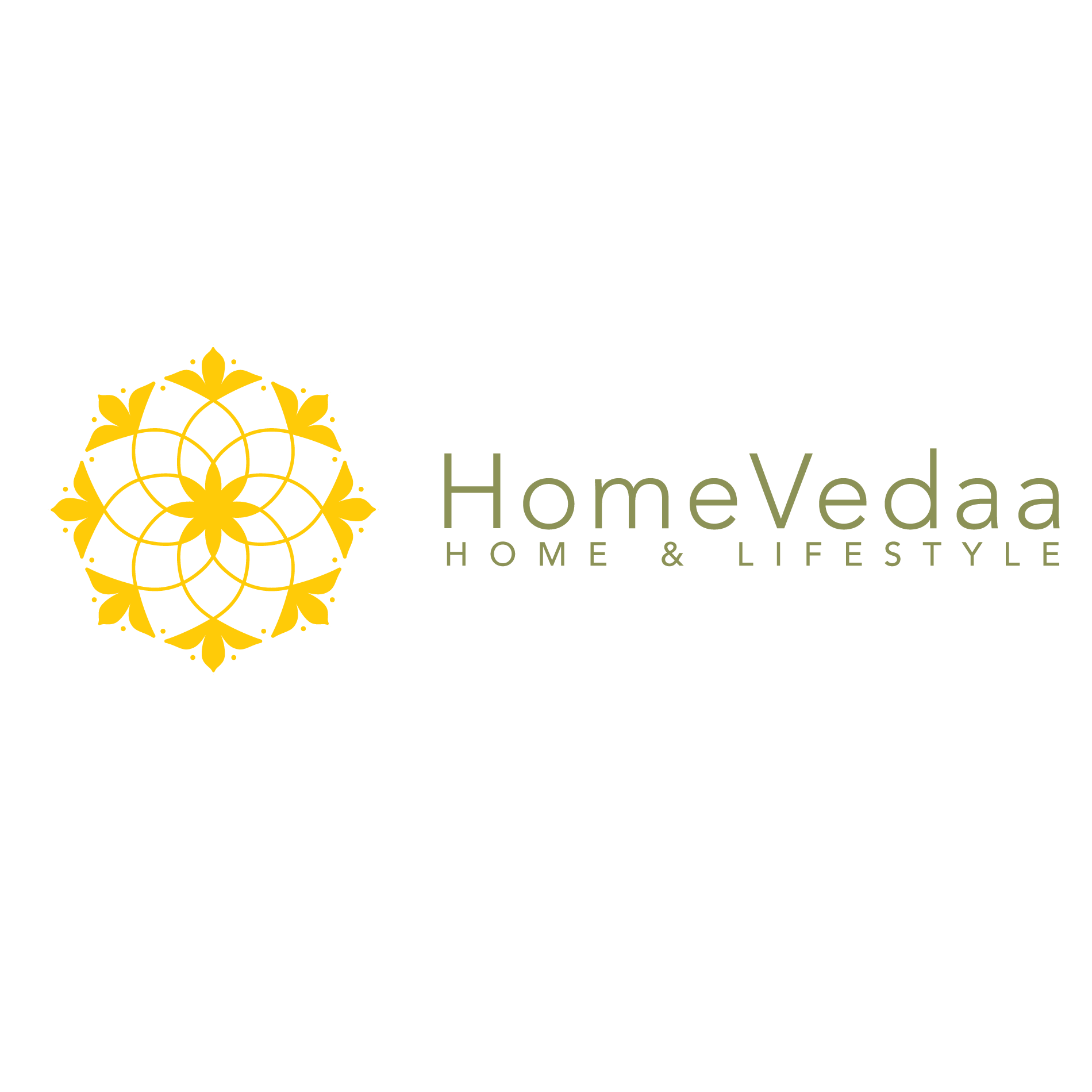 https://homevedaa.com/product/2928/
Heritage Candle Votive  –  soy wax. Fragrance Wild Heather n Ocean – Inr 350
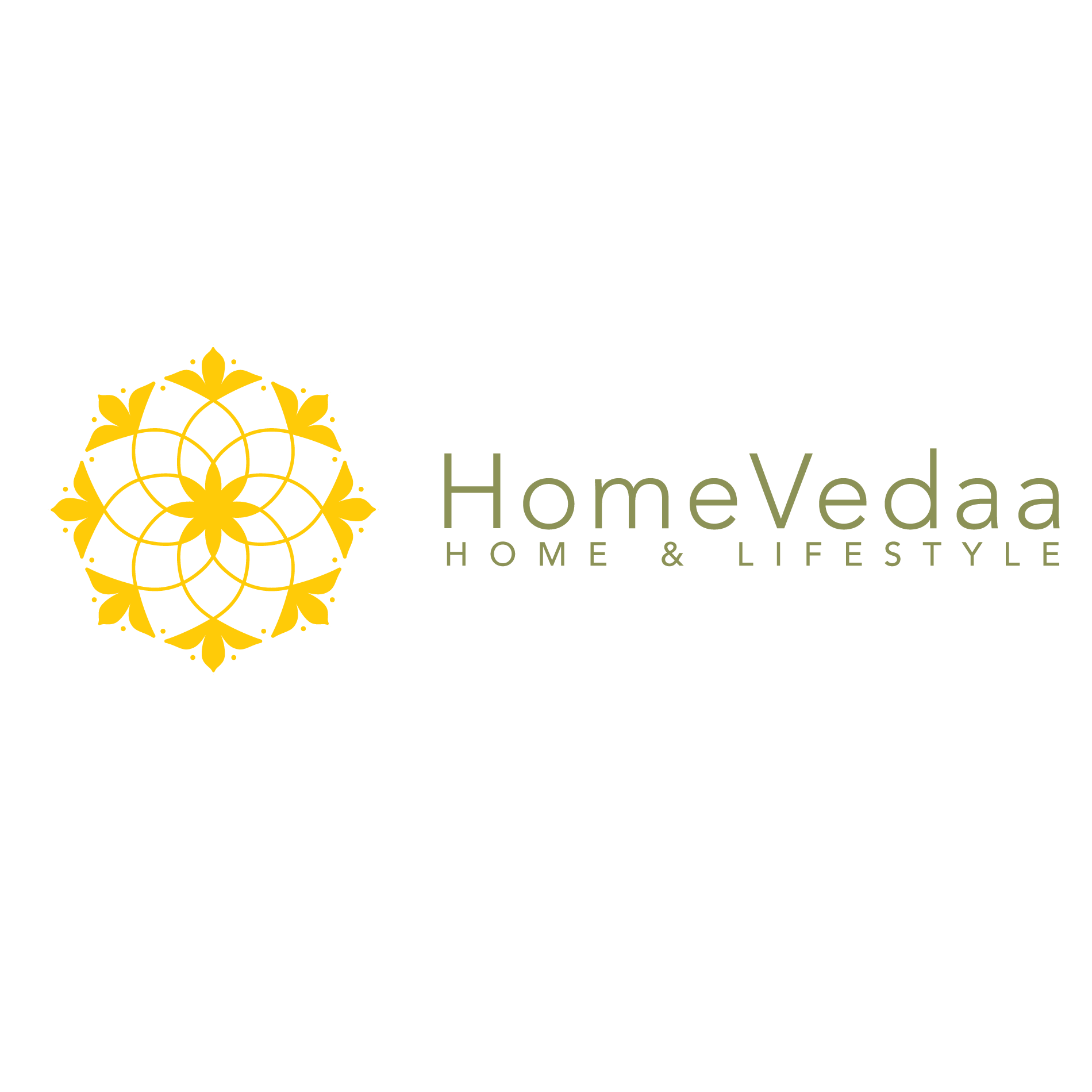 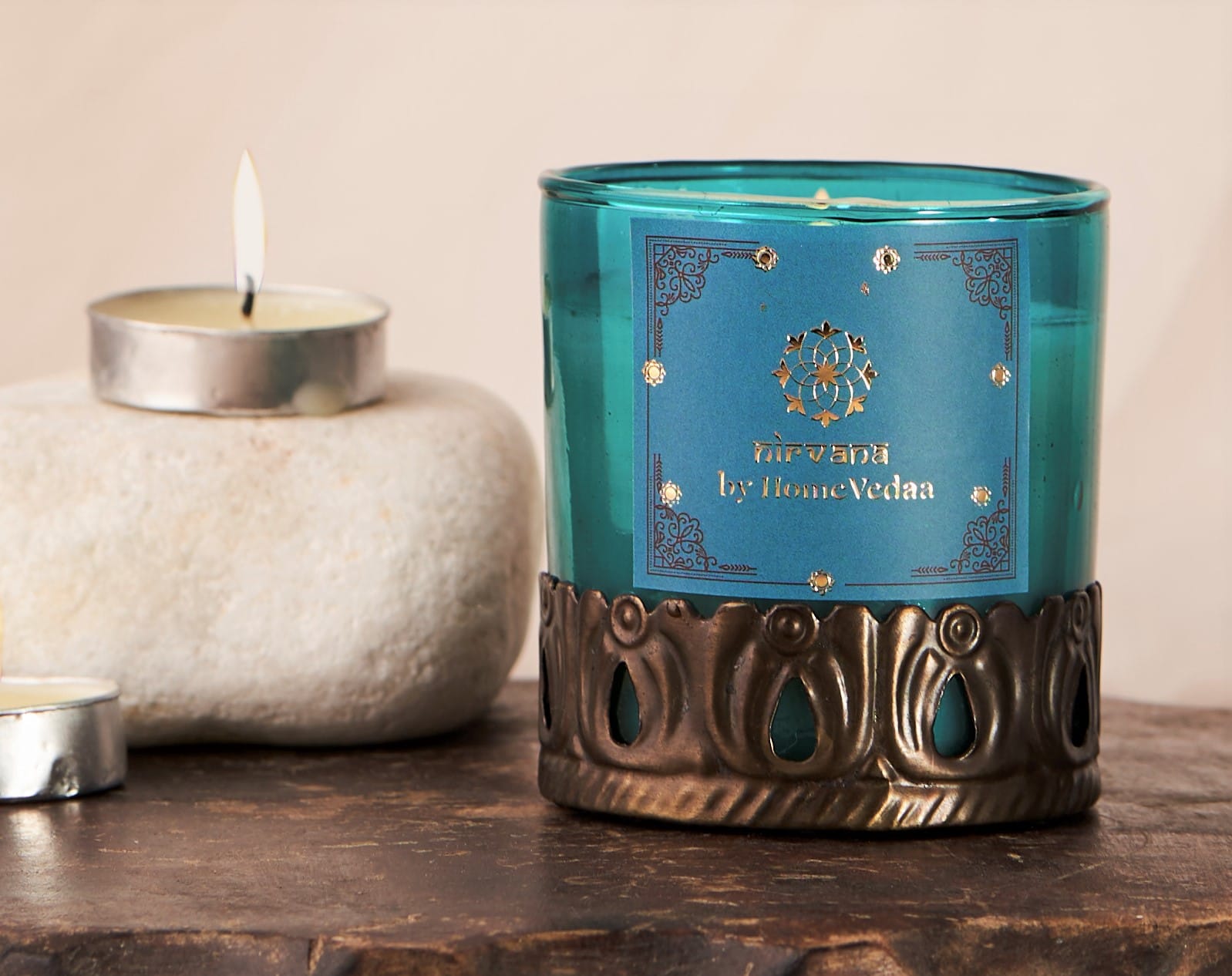 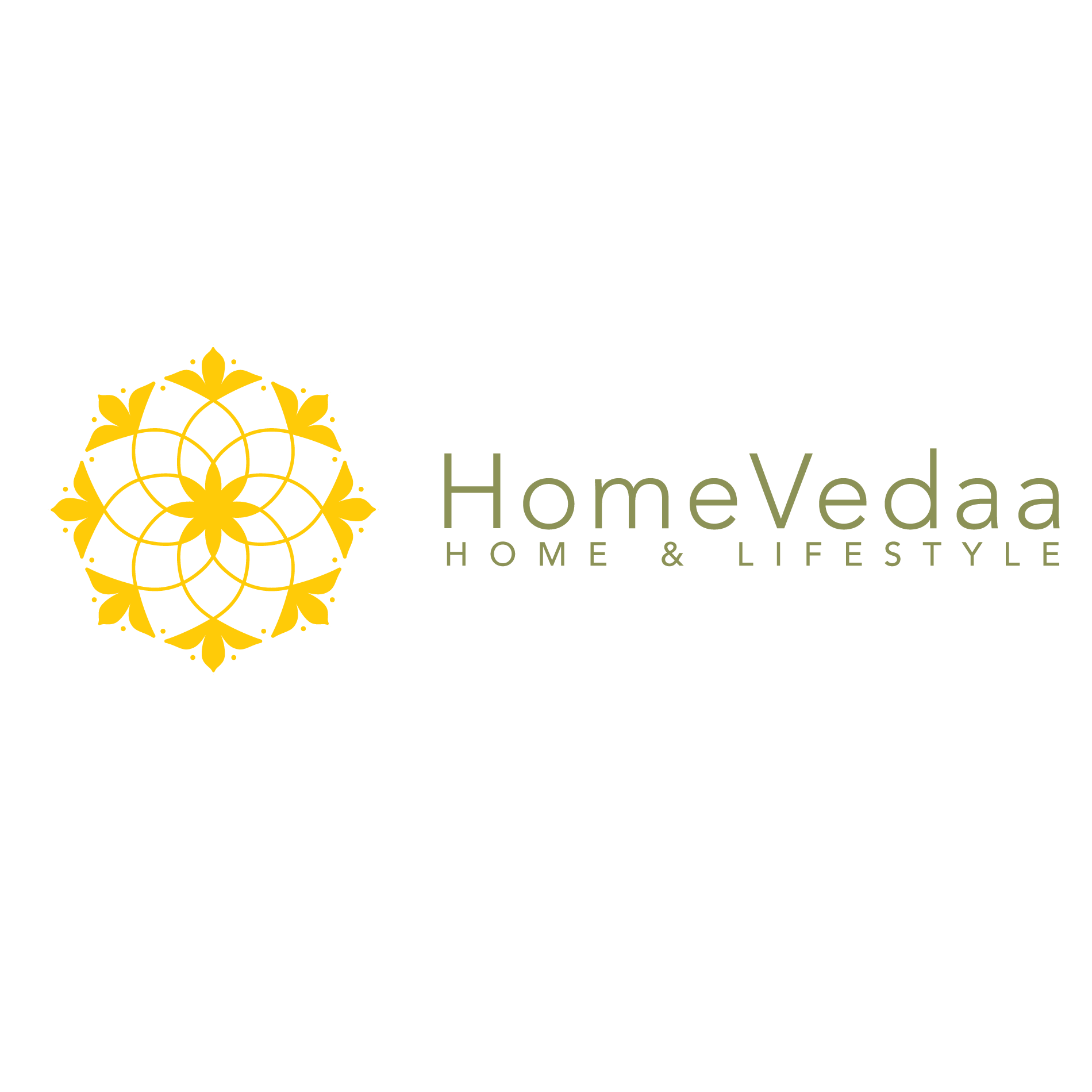 https://homevedaa.com/product/2928/
Orchid Candle Votive  –  soy wax. Fragrance Wild Heather n Ocean – Inr 350
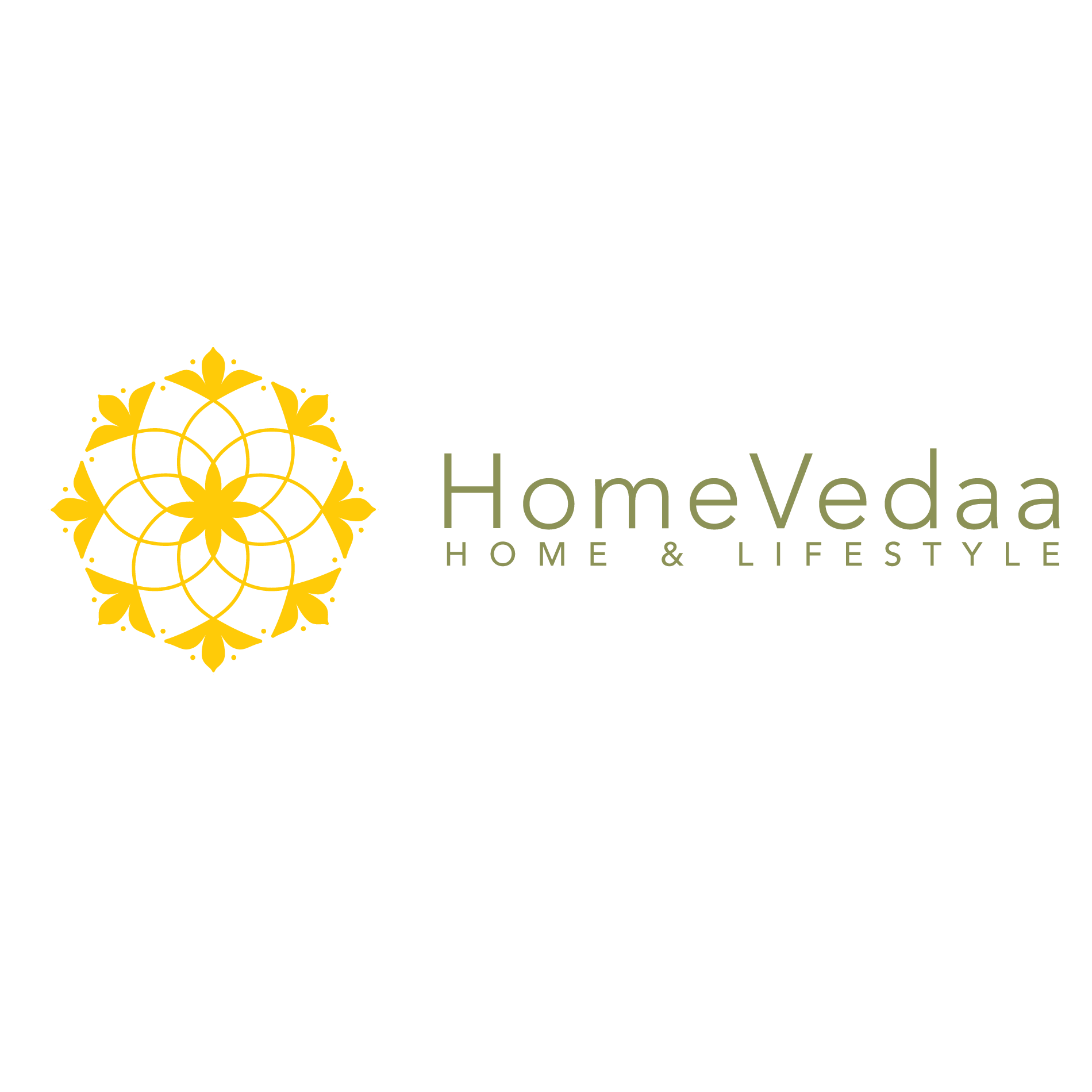 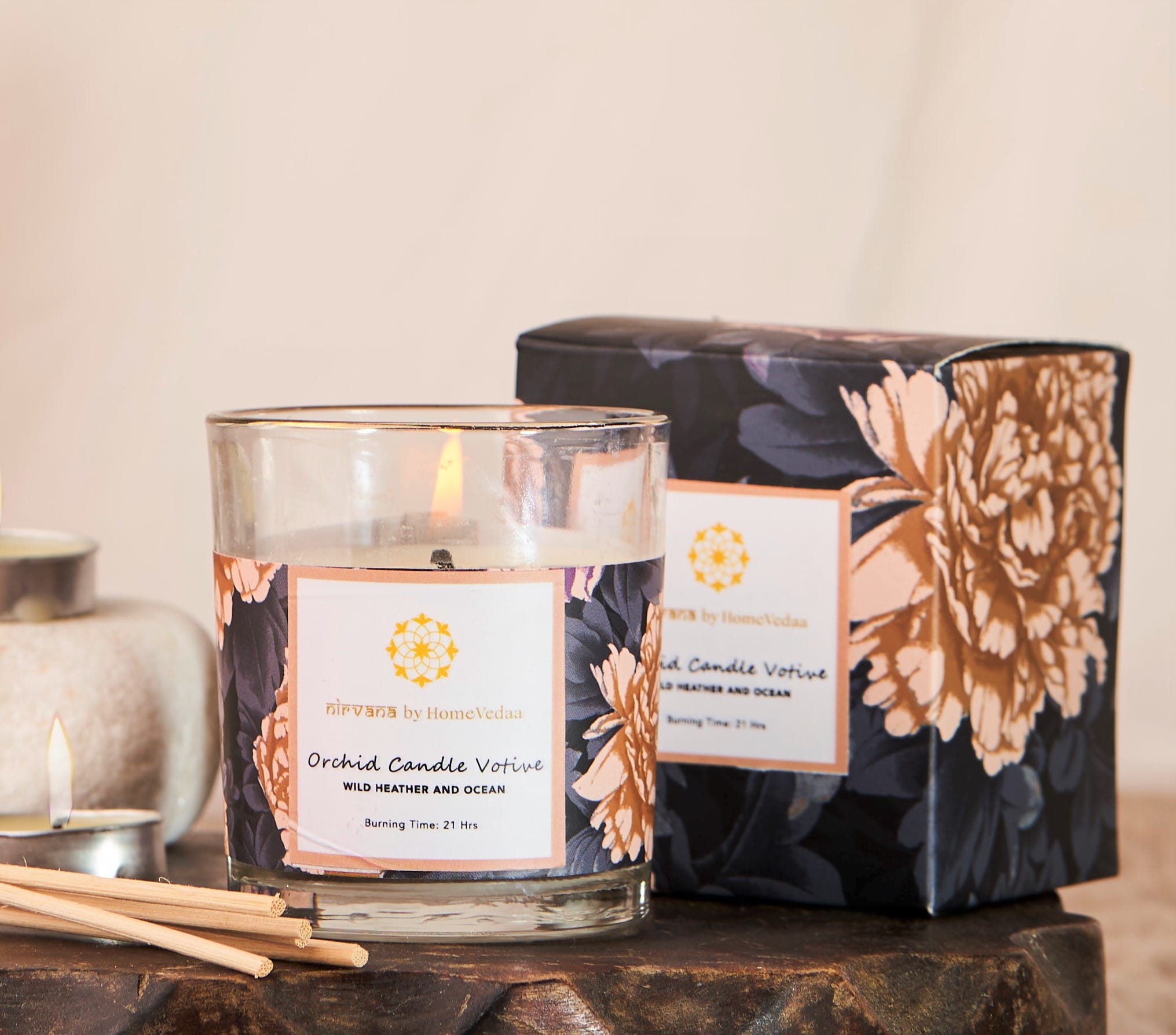 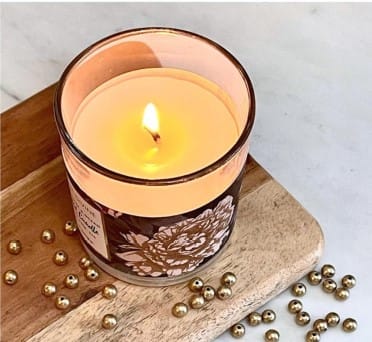 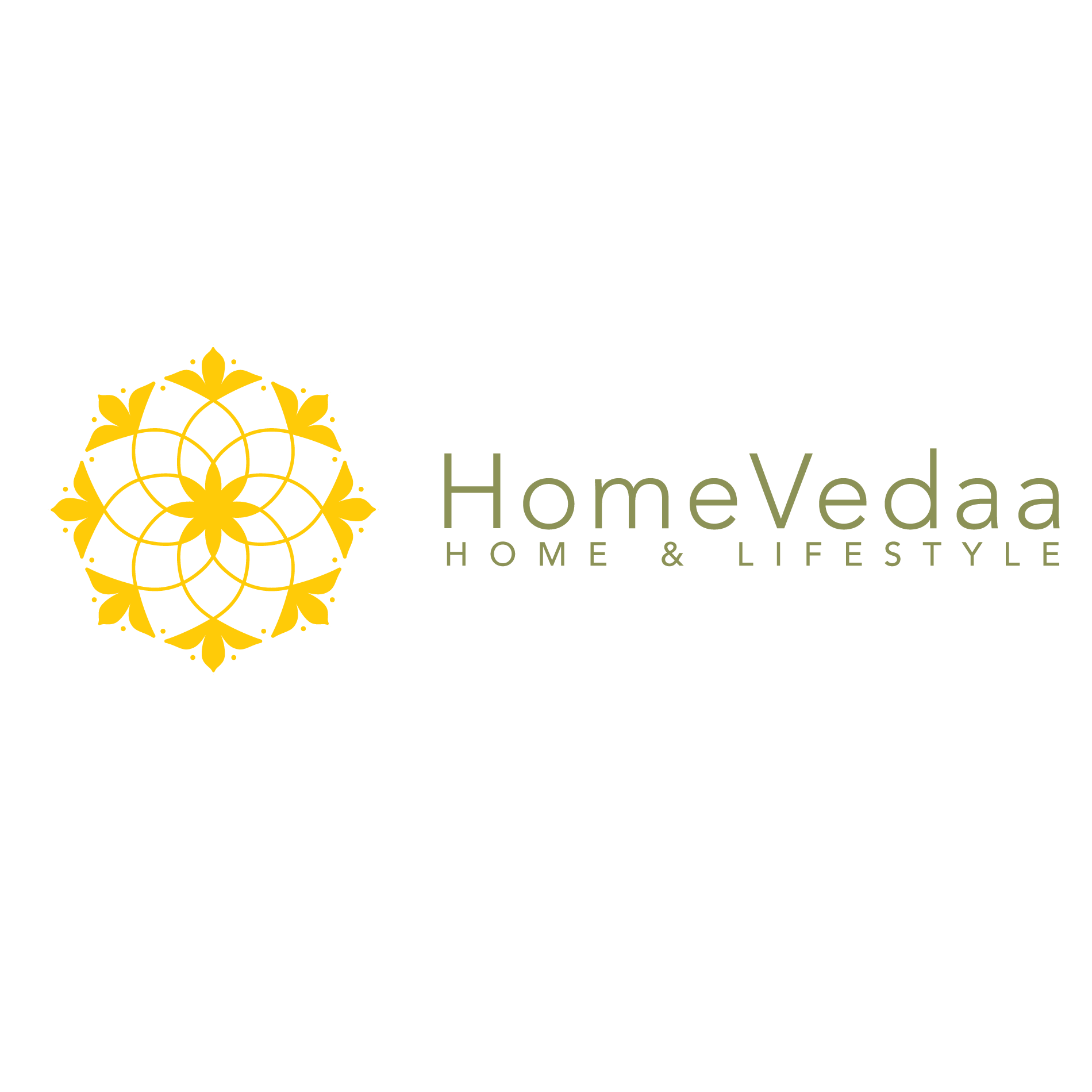 https://homevedaa.com/product/orchid-candle-votive/
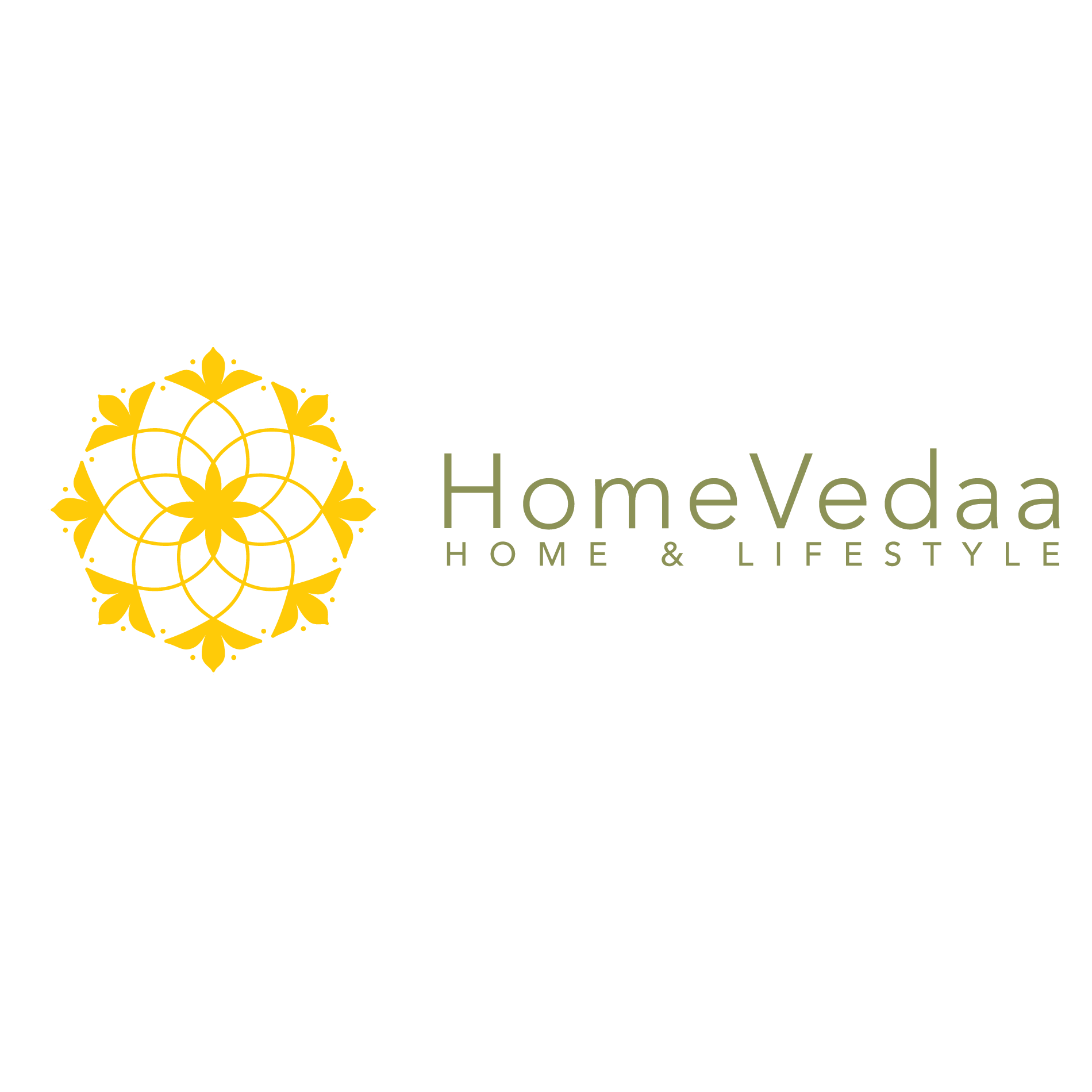 Zen Gold Candle  –  soy wax. Fragrance Oudh – Inr 950
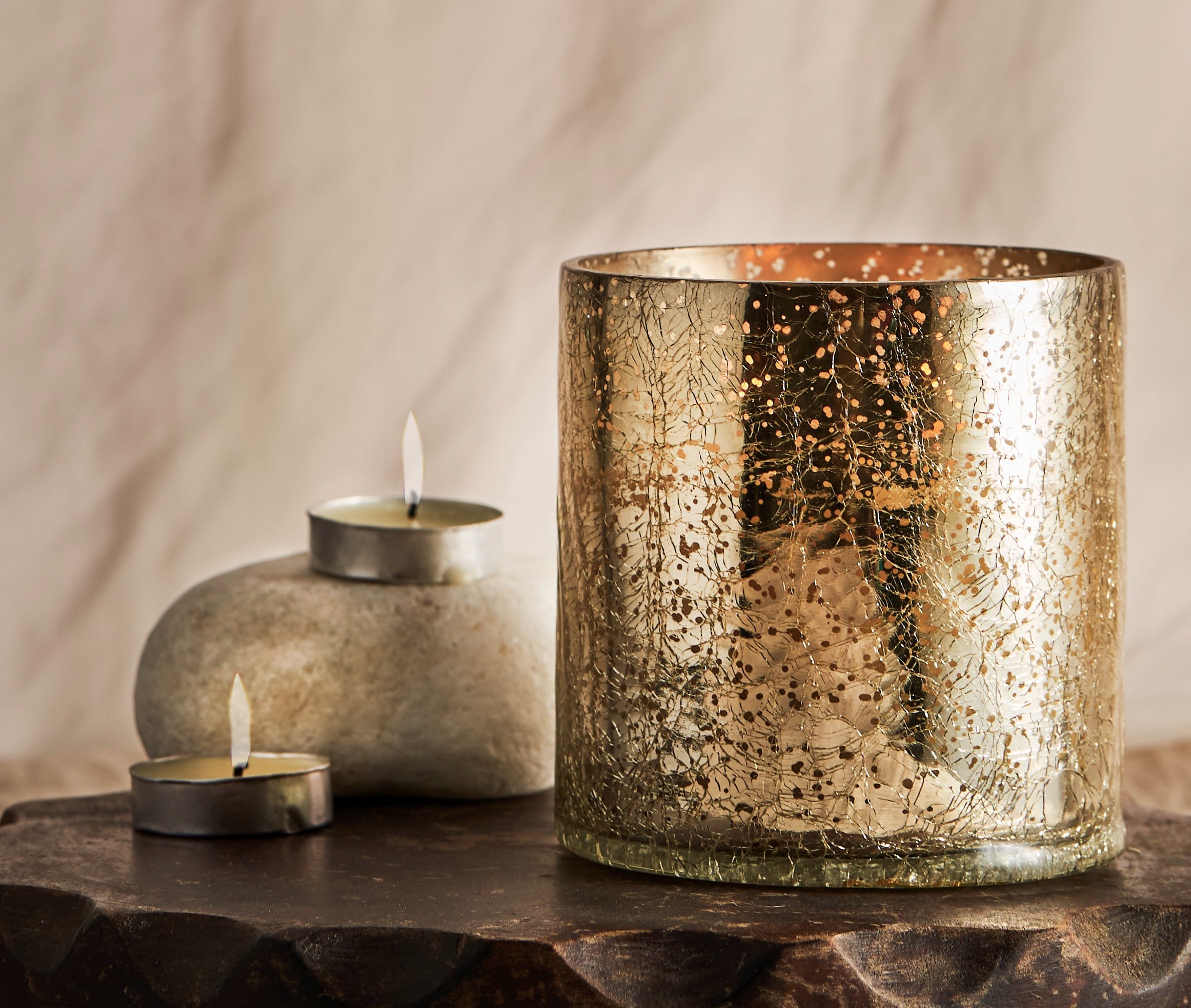 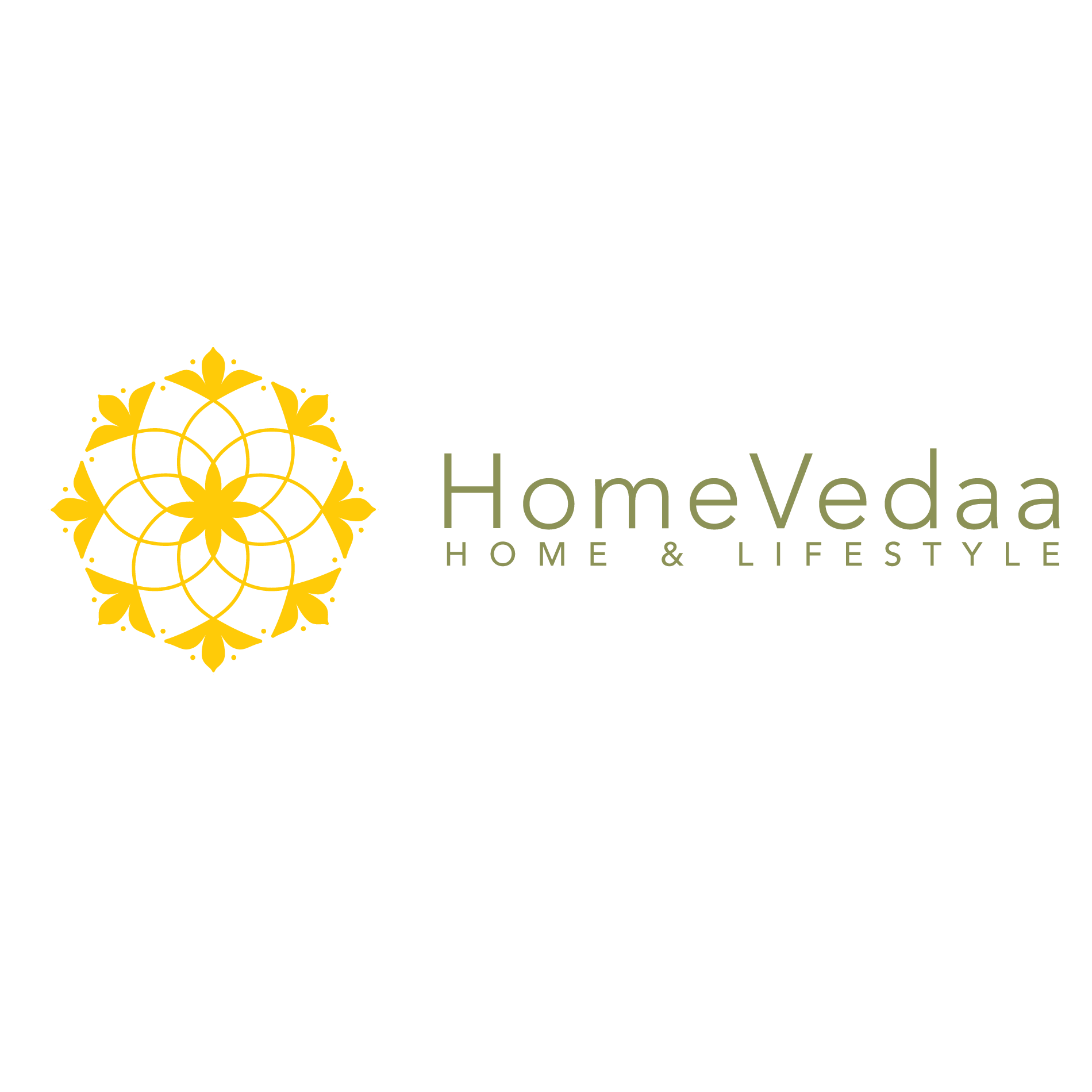 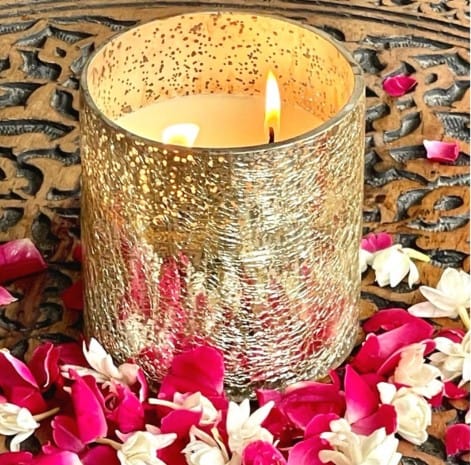 https://homevedaa.com/product/zen-gold-candle/
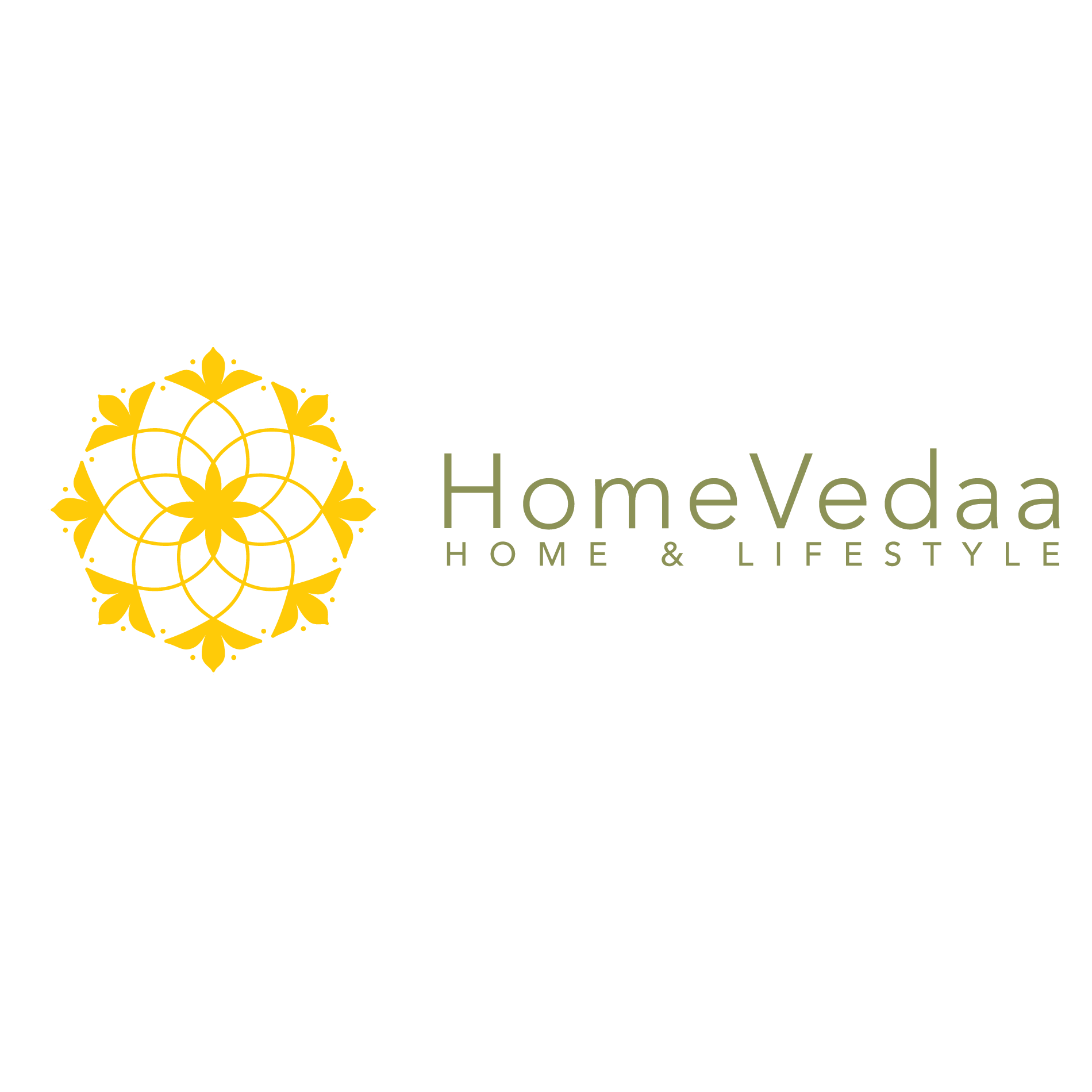 Celebration Candle  –  soy wax. Fragrance Casablanca Romance & Night Bazaar– Inr 850
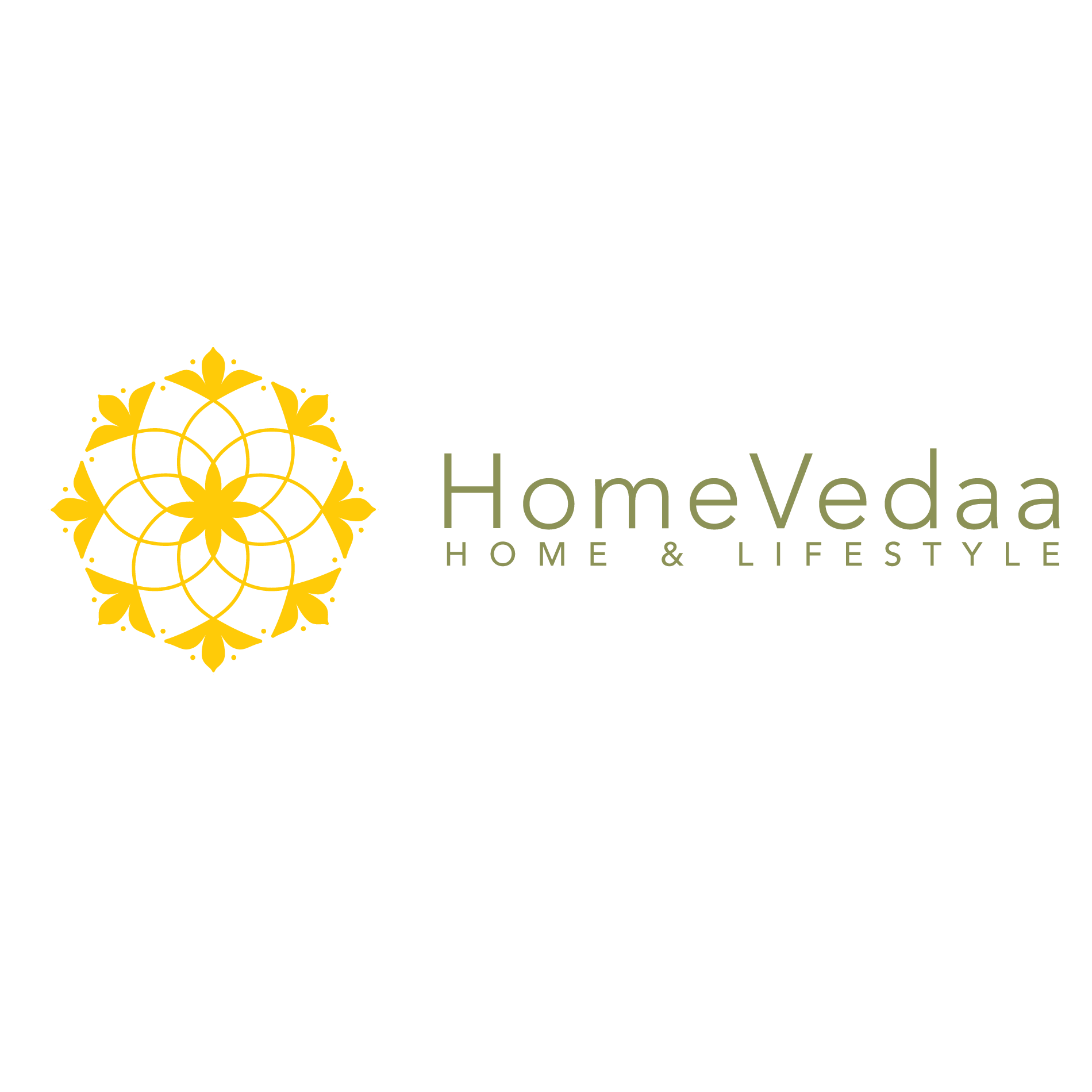 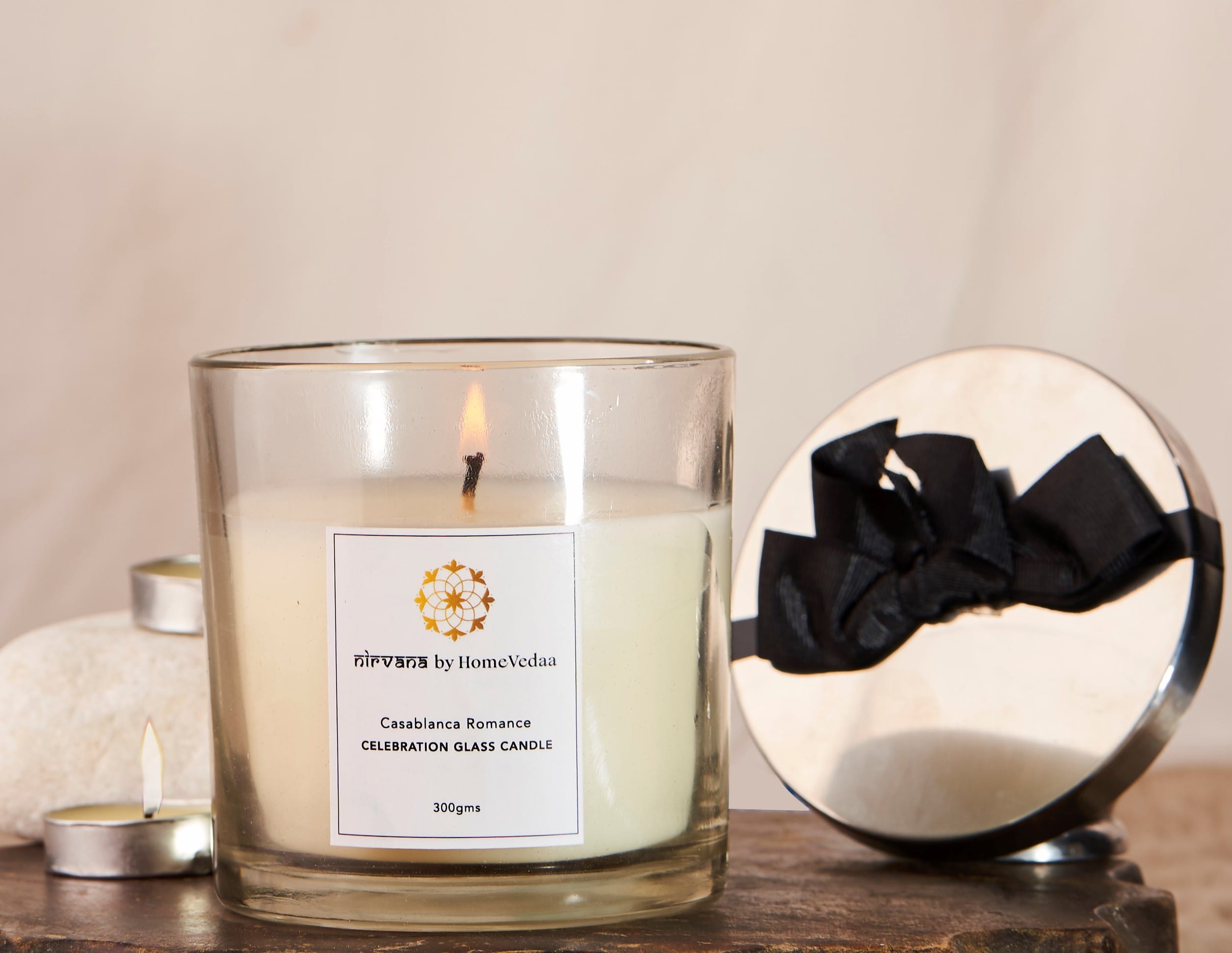 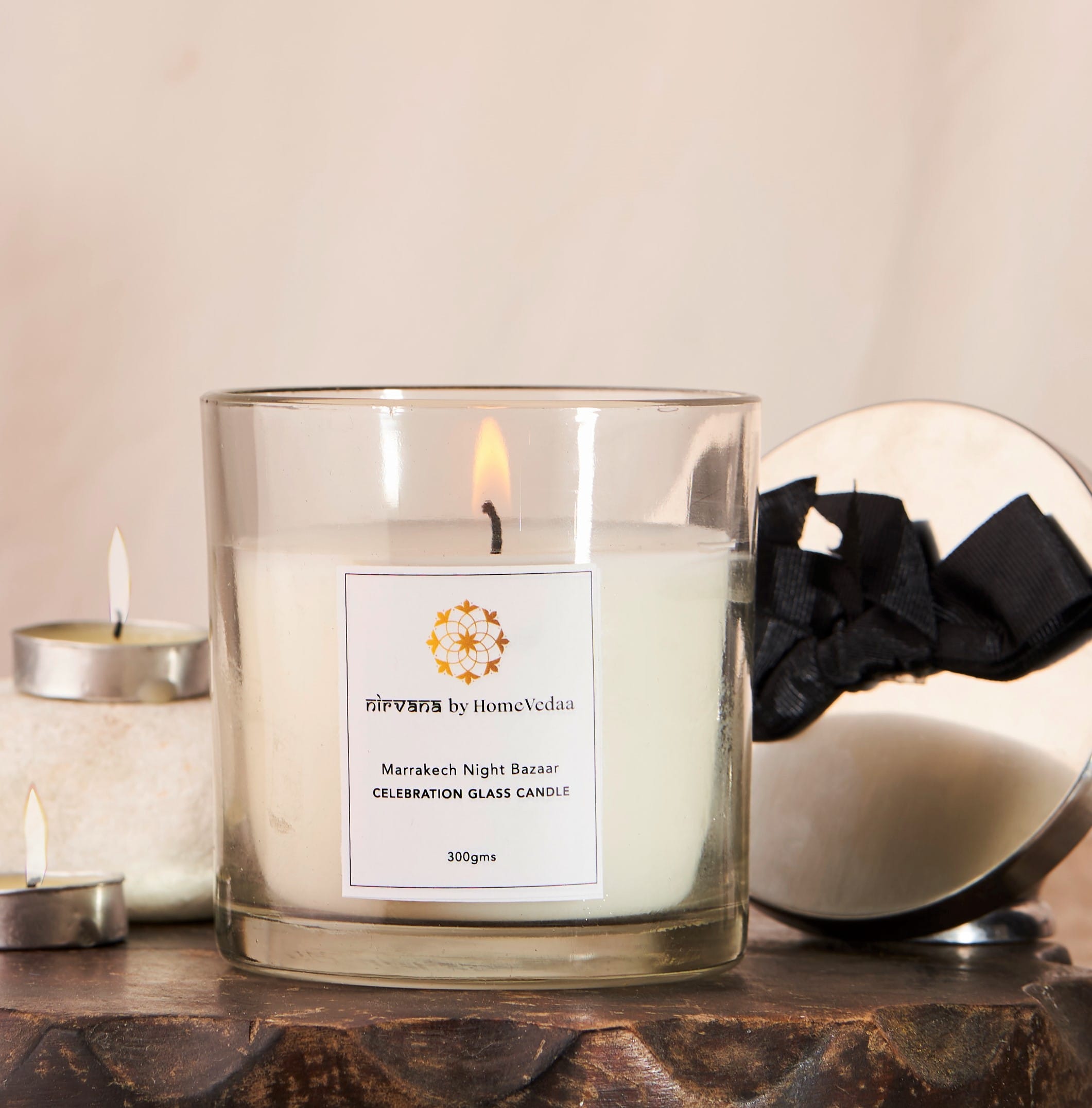 https://homevedaa.com/product/celebration-candle/
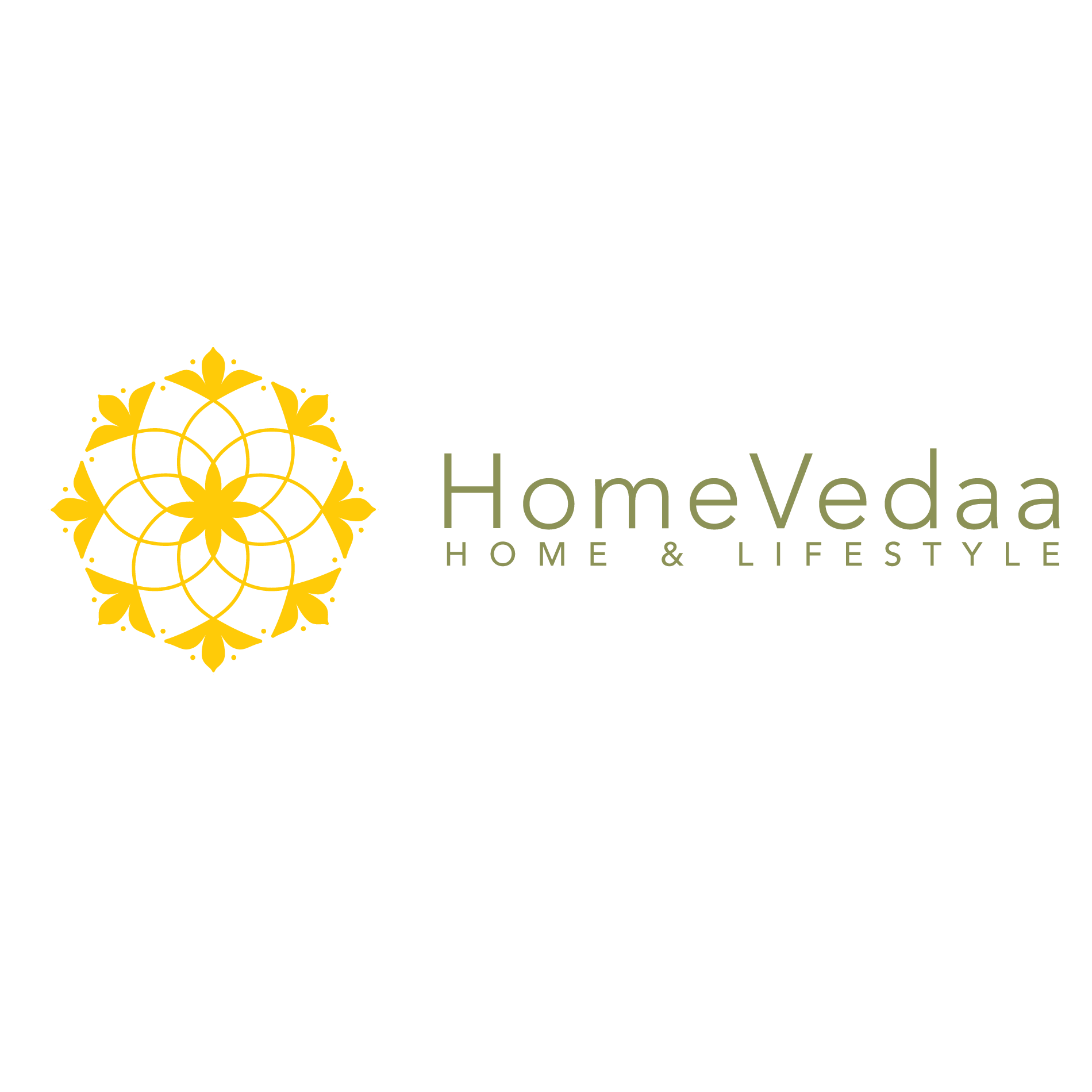 Meraki Candle  –  soy wax. Fragrance Exotic sandalwood with Wild jasmine – Inr 700
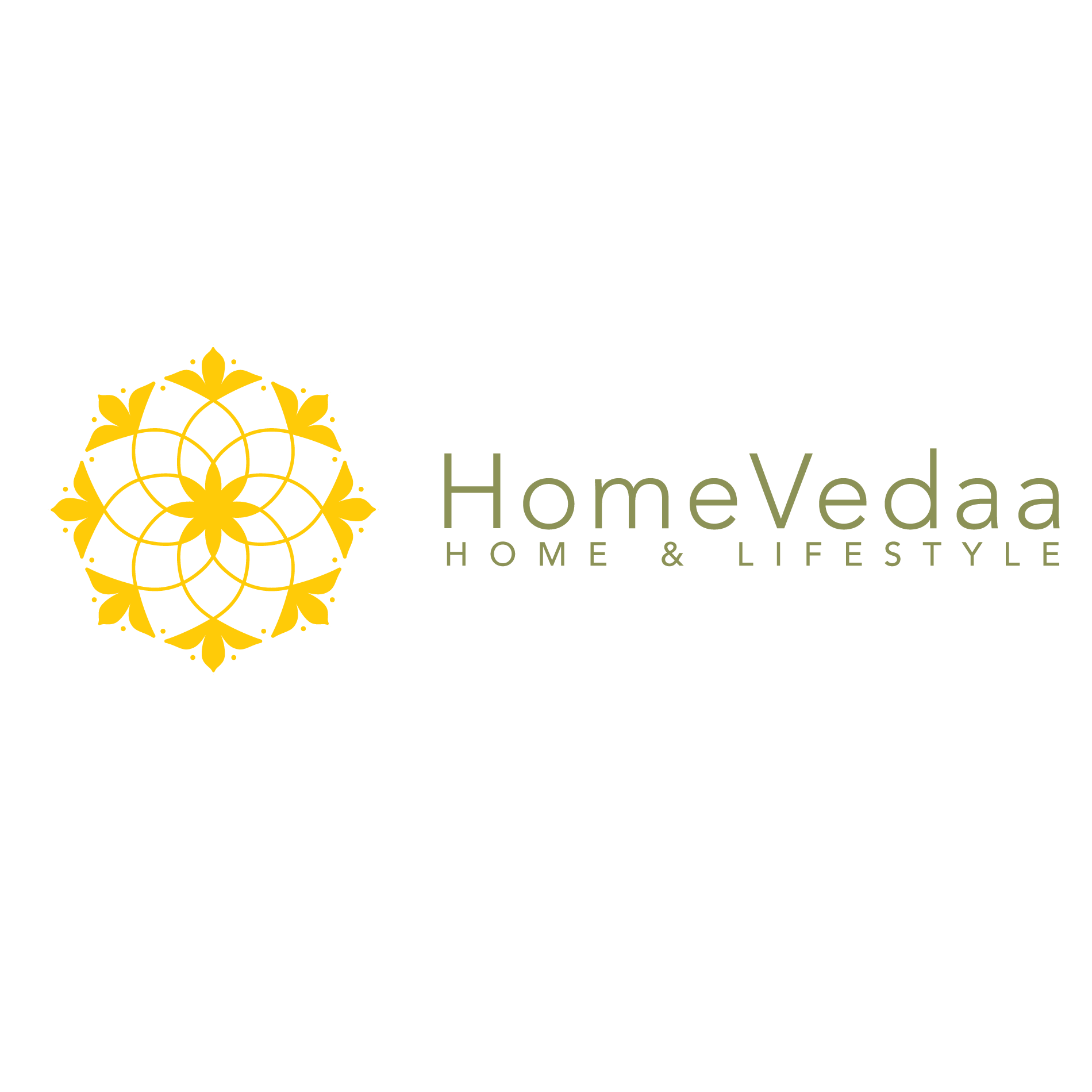 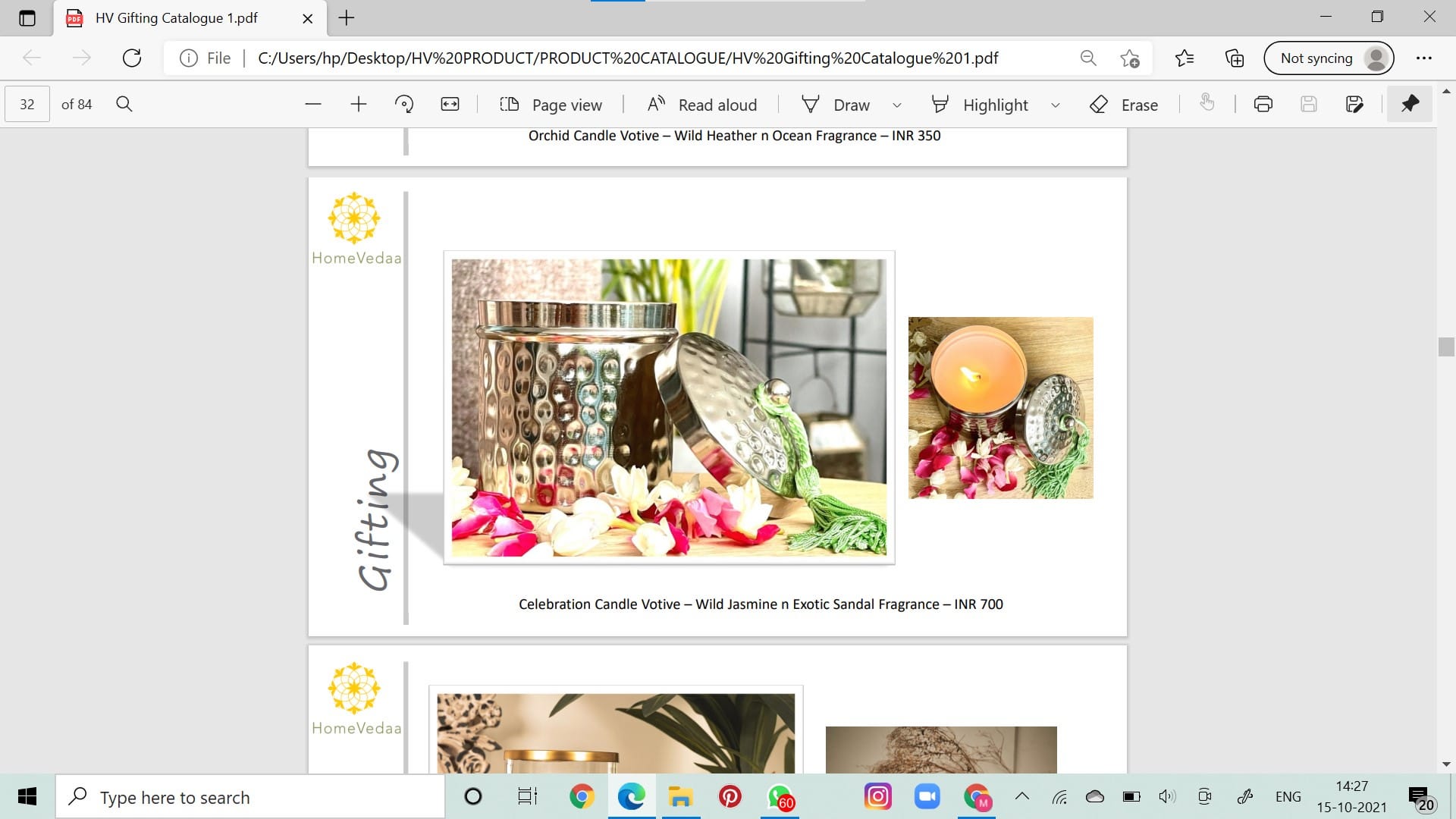 https://homevedaa.com/product/meraki-candle/
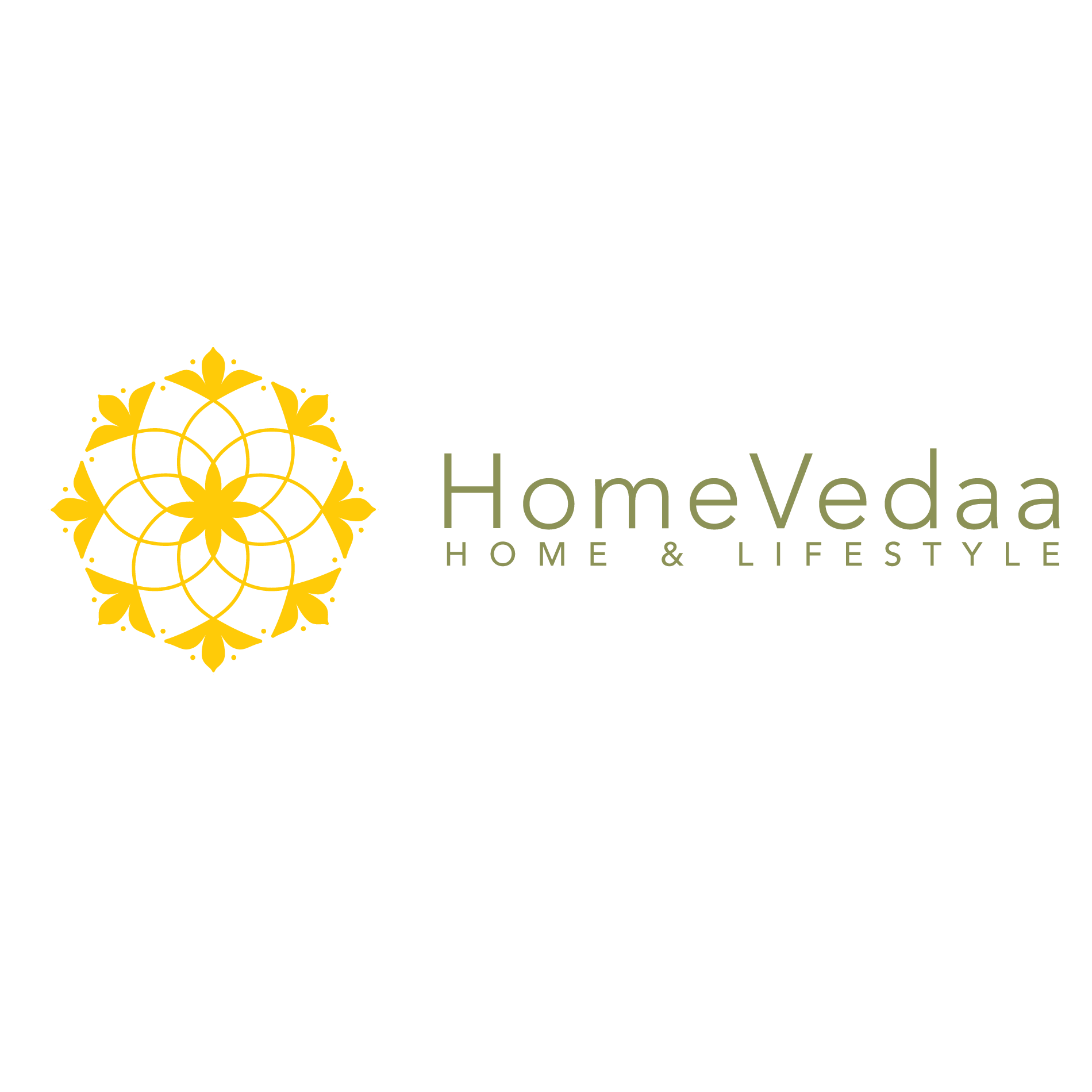 Isha Throw – 100% Cotton jacquard throw –  Inr 2950
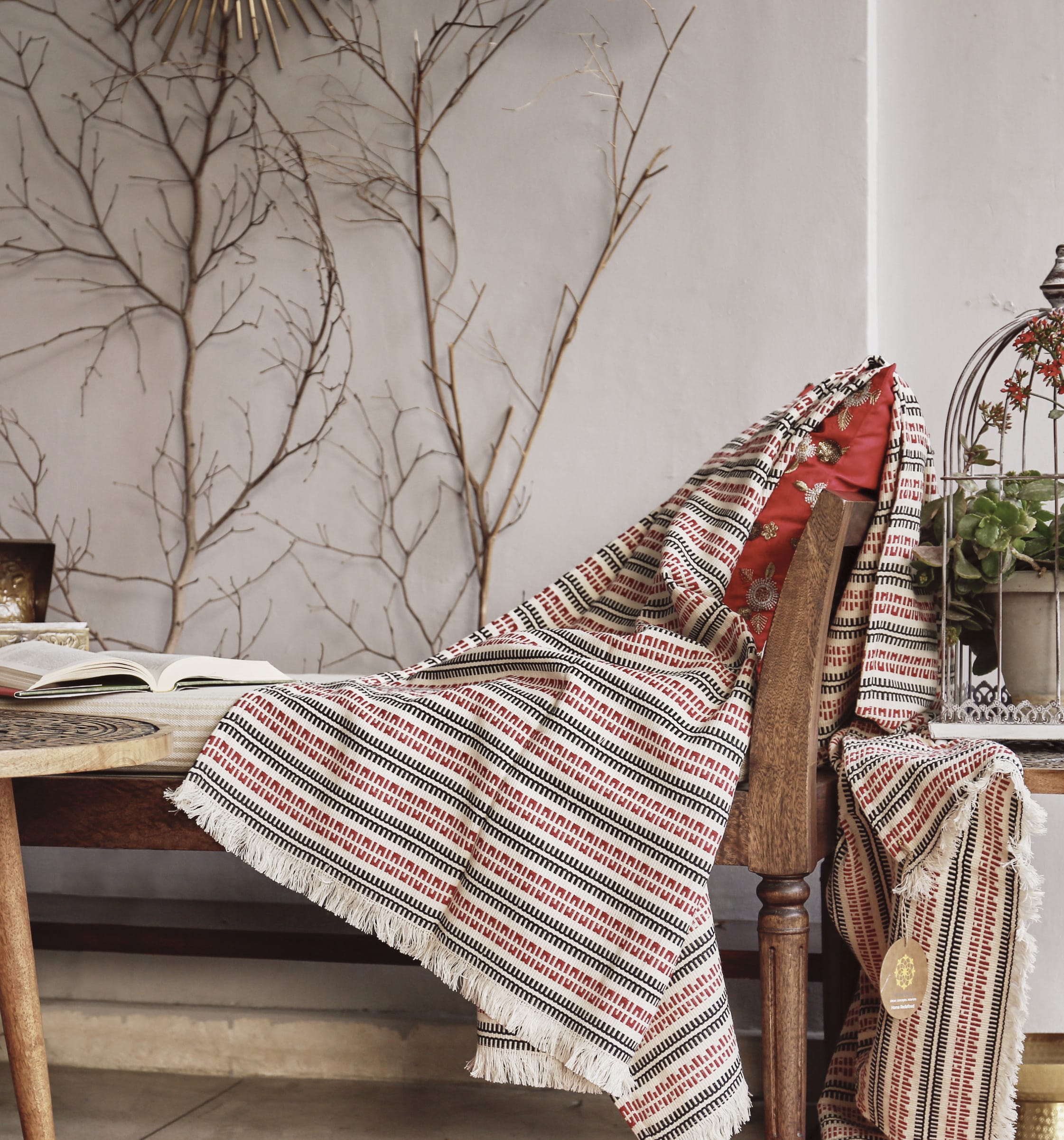 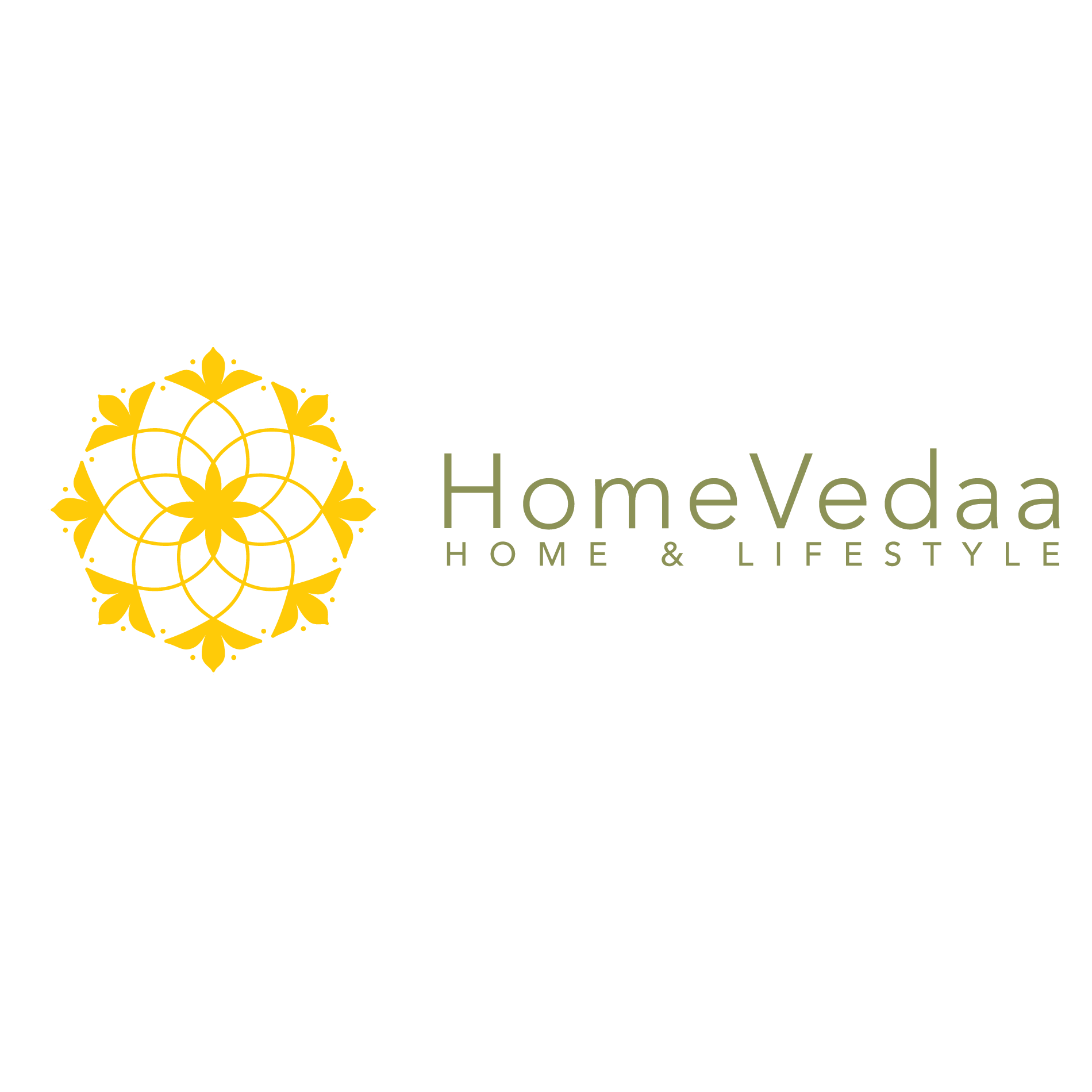 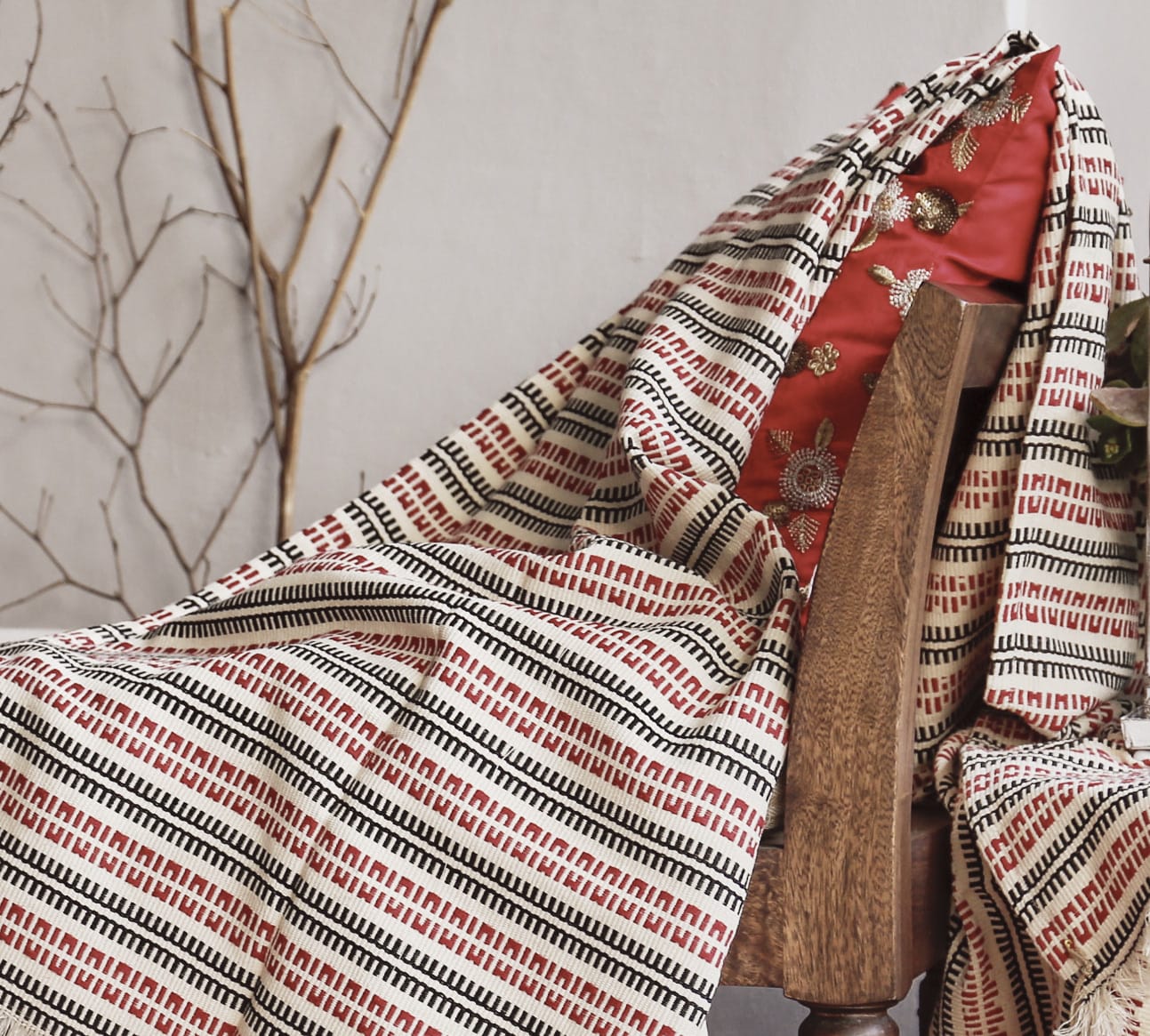 Gifting
https://homevedaa.com/product/2887/
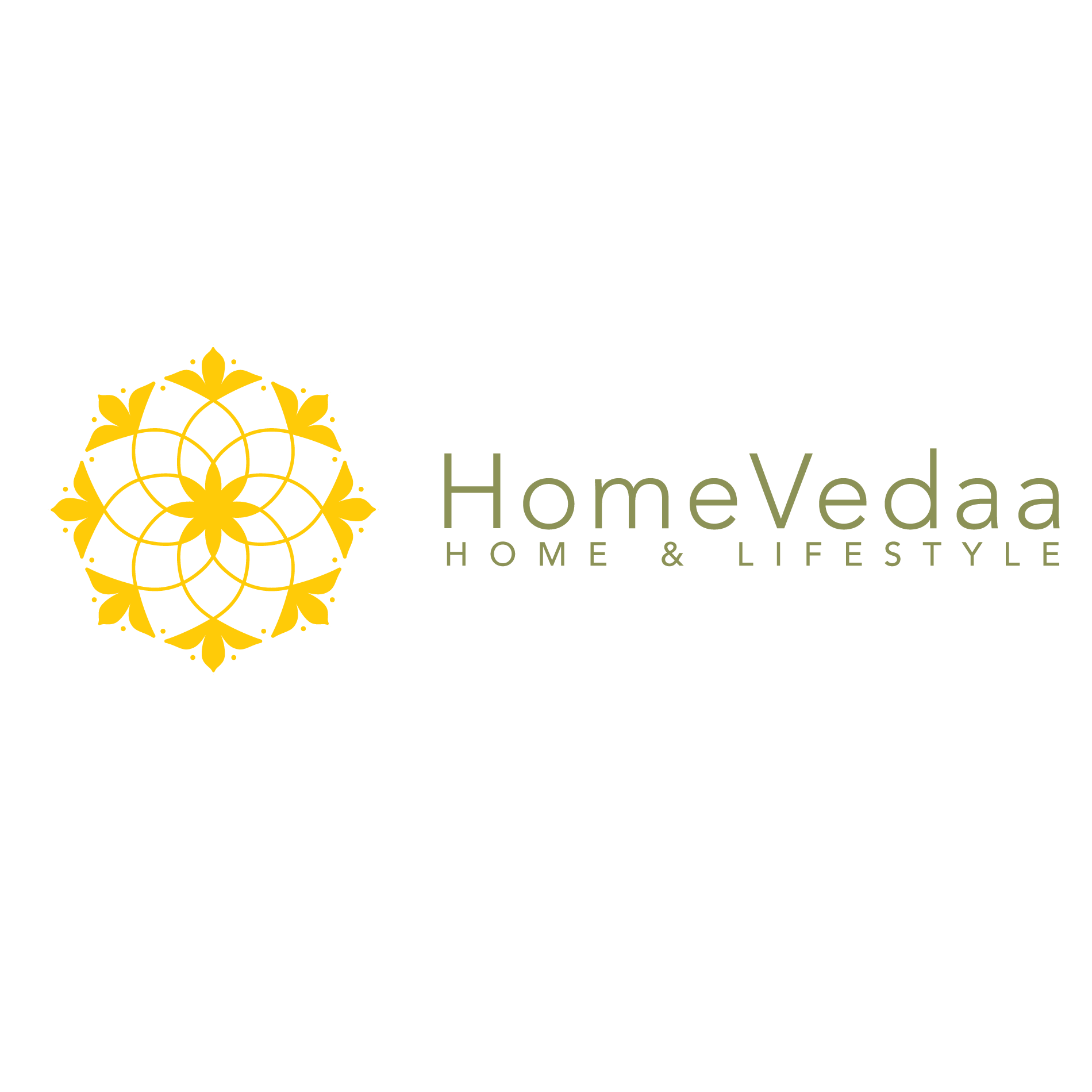 Palash Throw – 100% Cotton jacquard throw –  Inr 2950
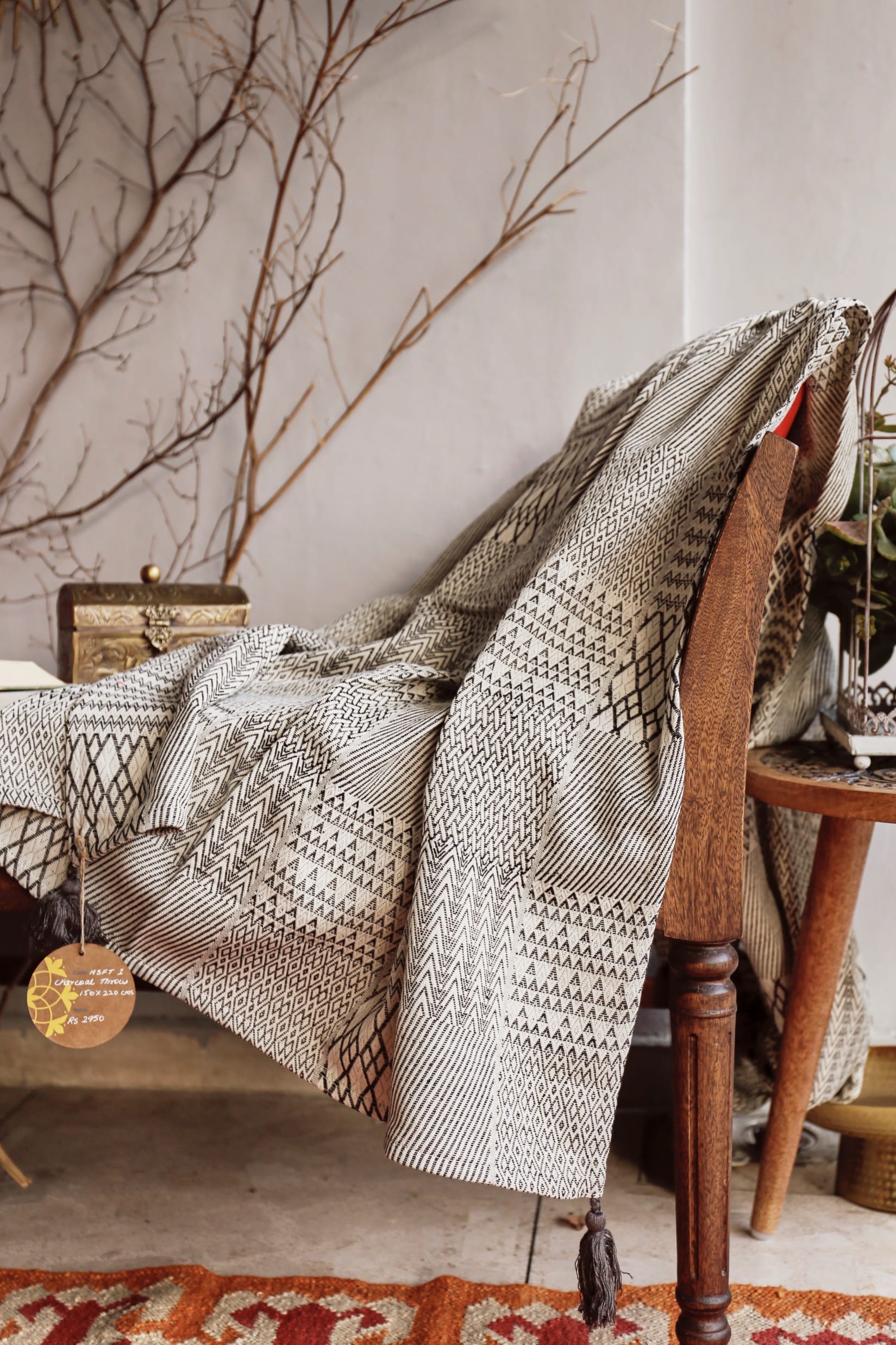 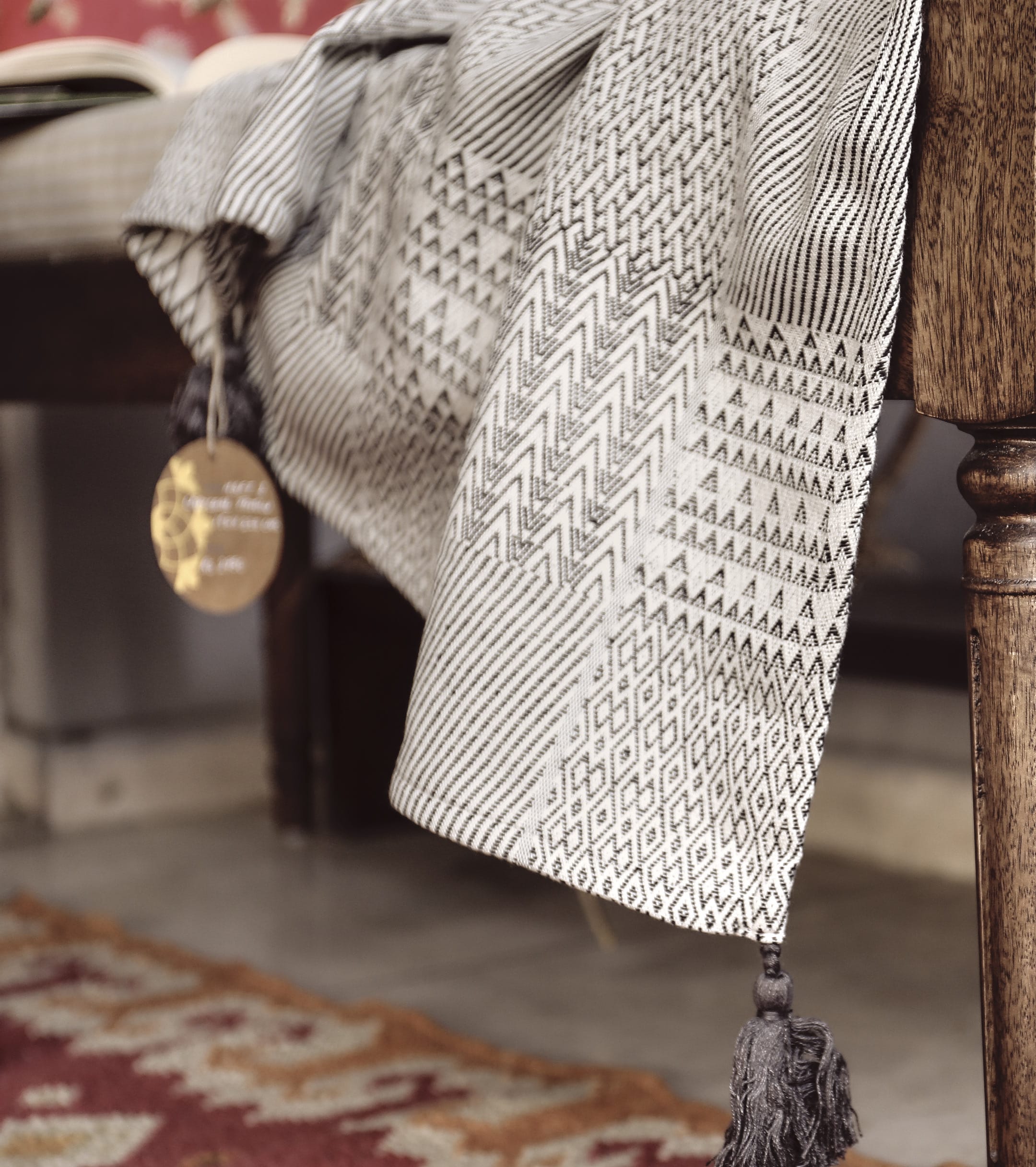 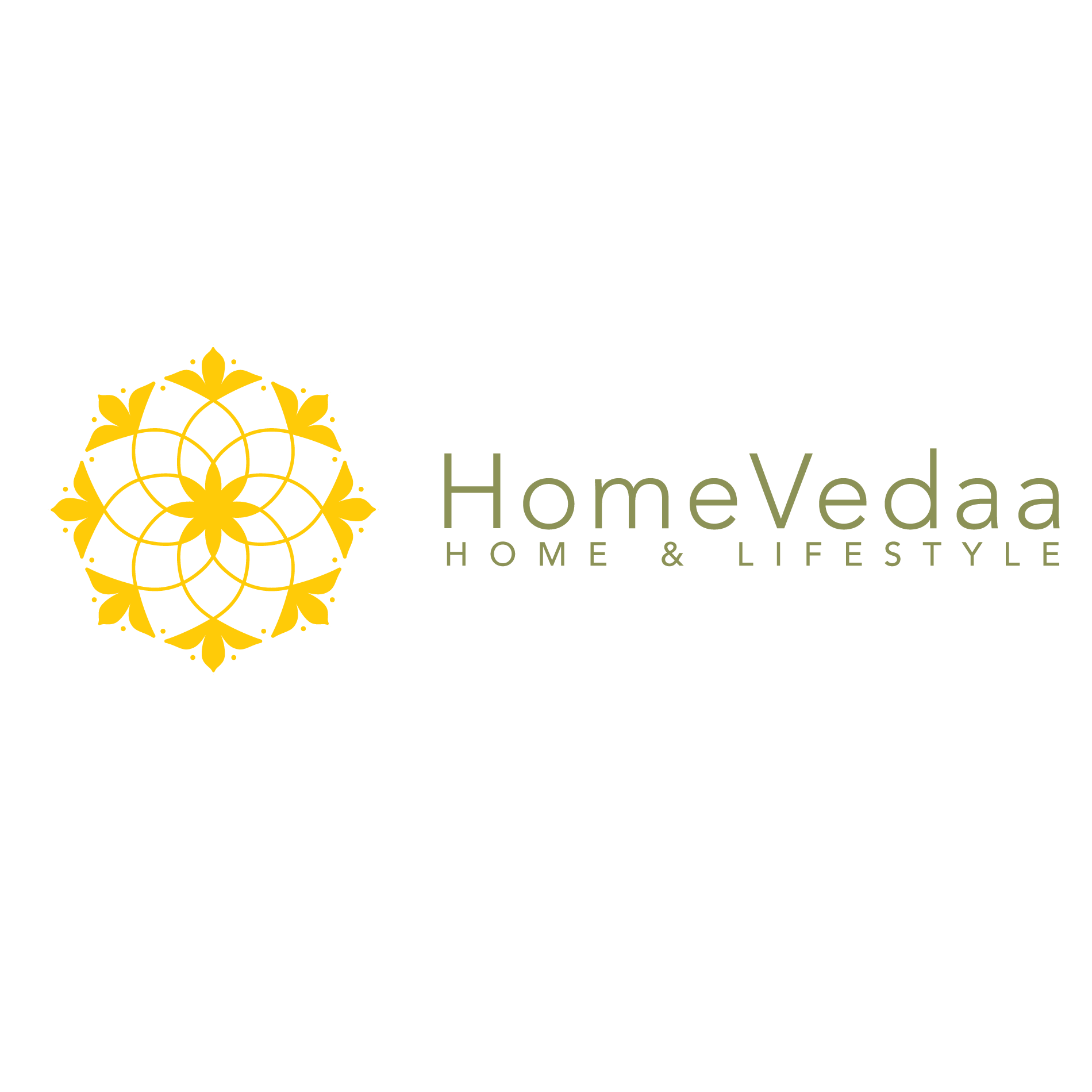 Gifting
https://homevedaa.com/product/palash-cotton-throw/
Sidra Throw – hand made crochet throw – INR 3950 
Exclusive – A Team Vedhika Initiative !
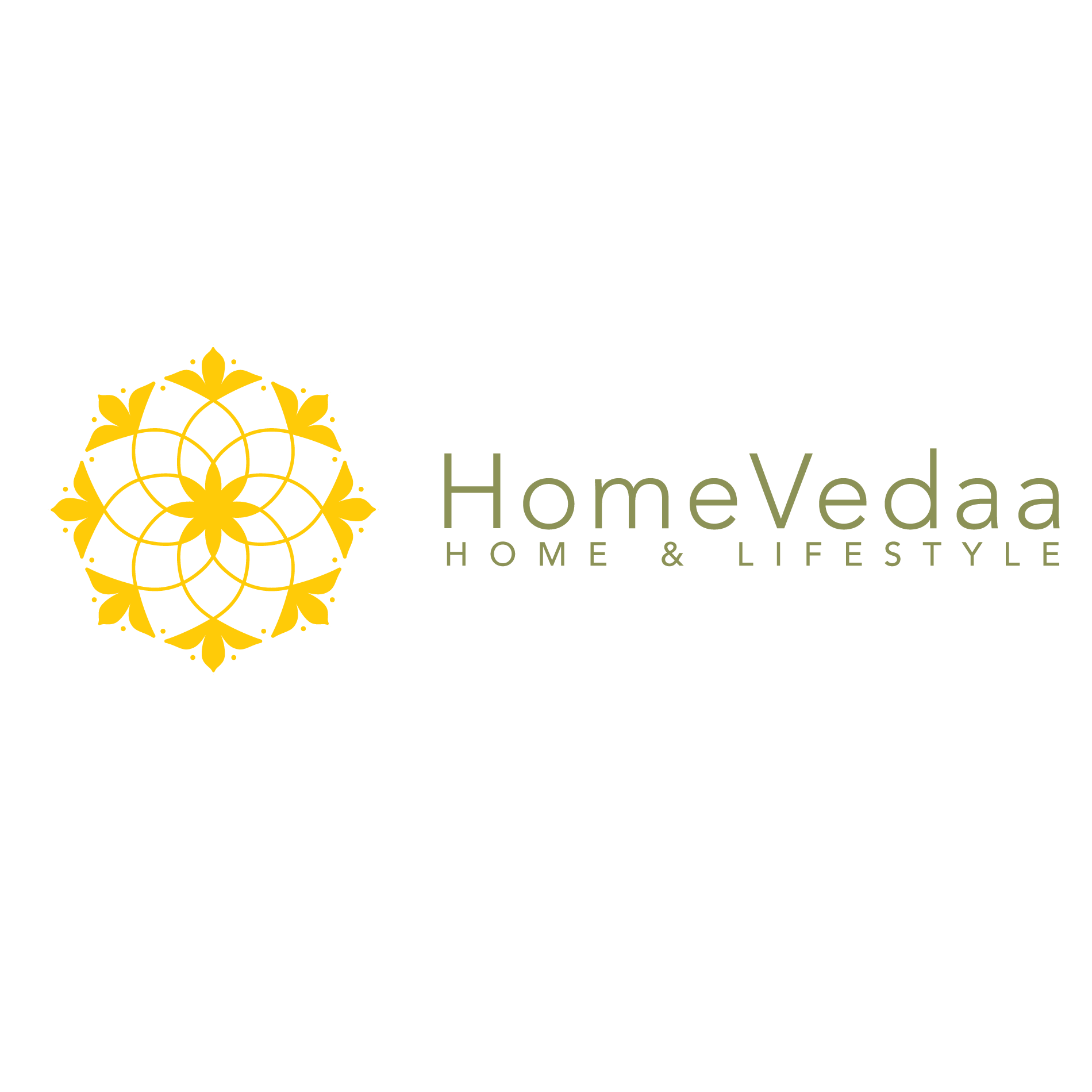 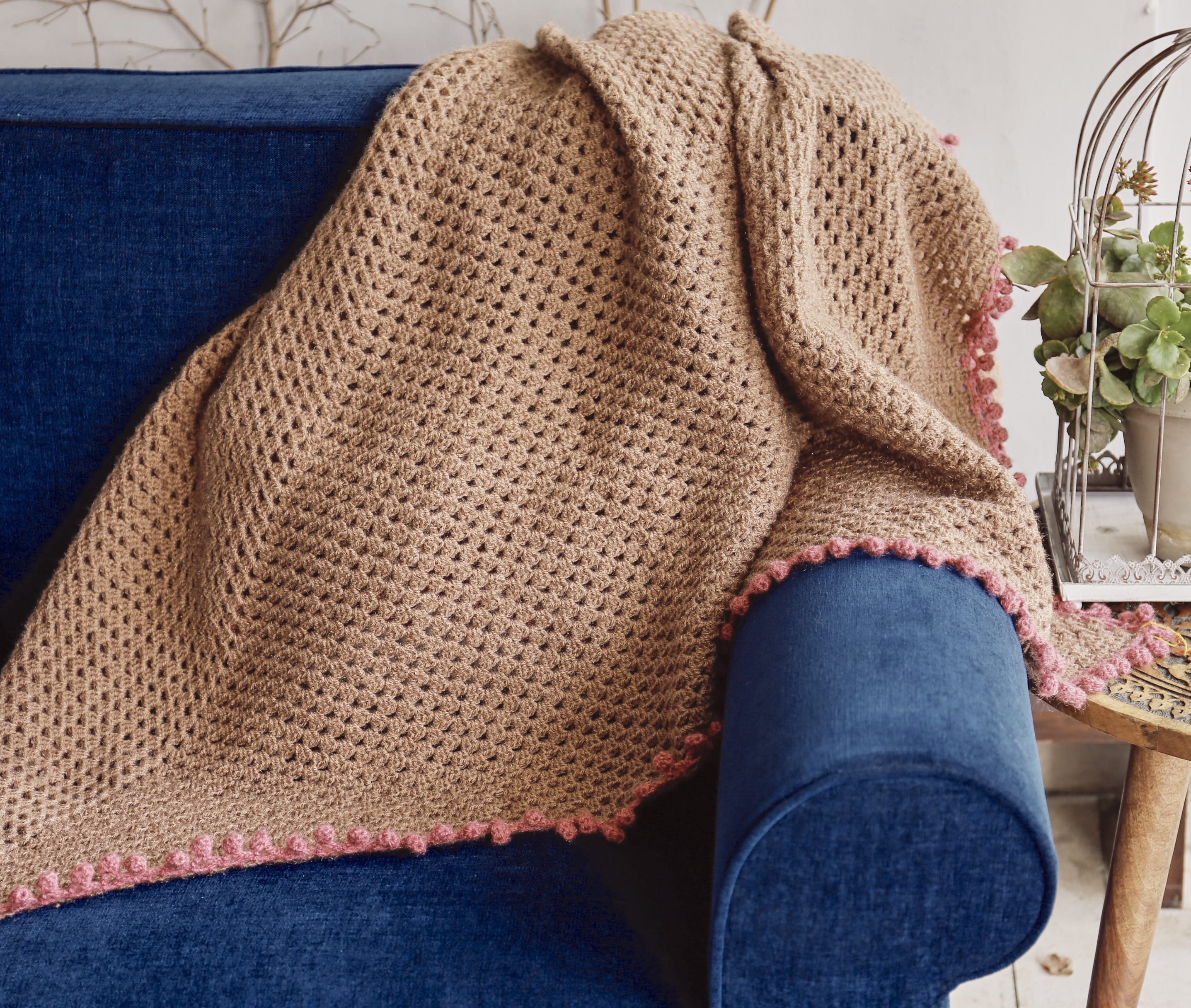 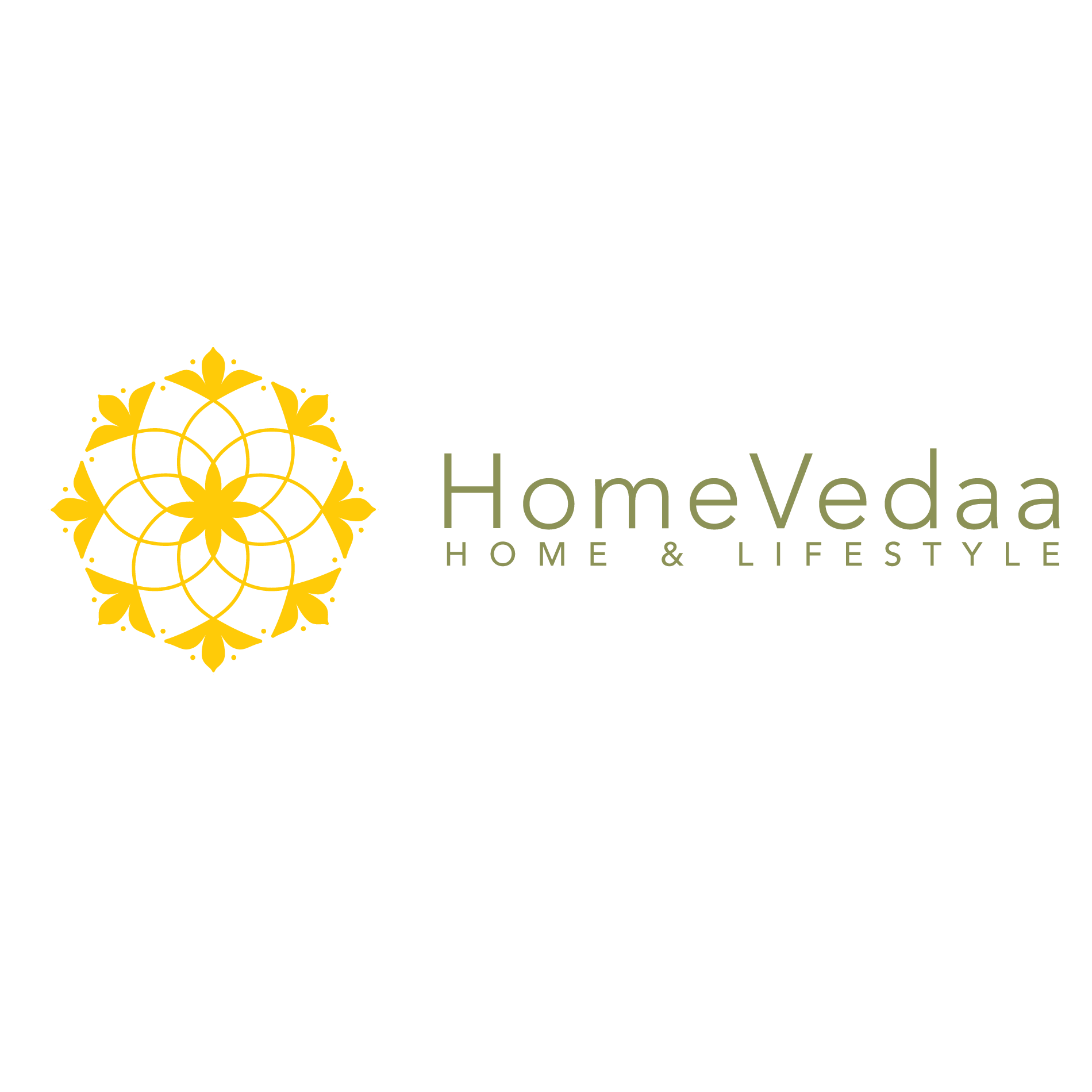 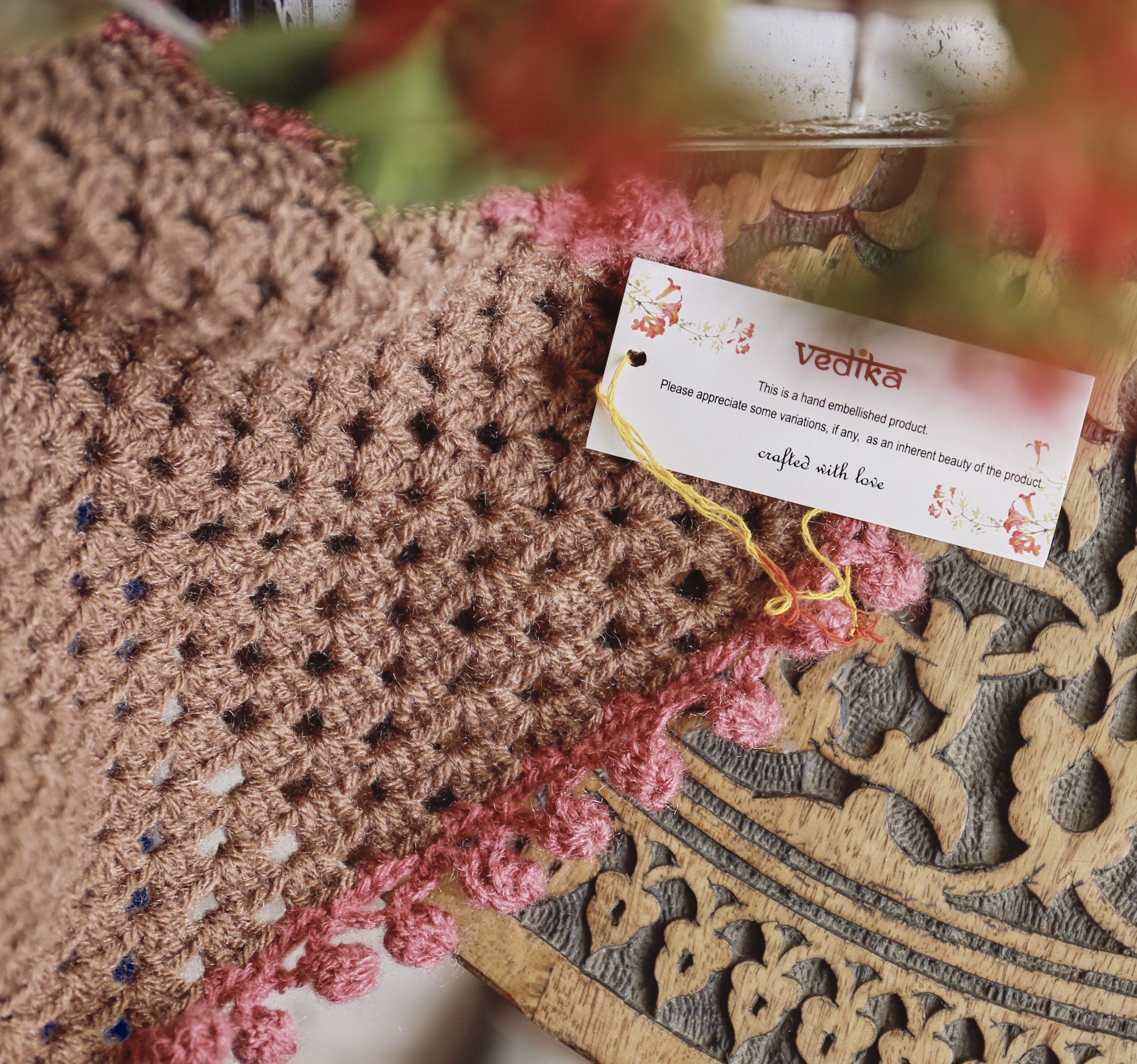 Gifting
https://homevedaa.com/product/sidra-crochet-throw/
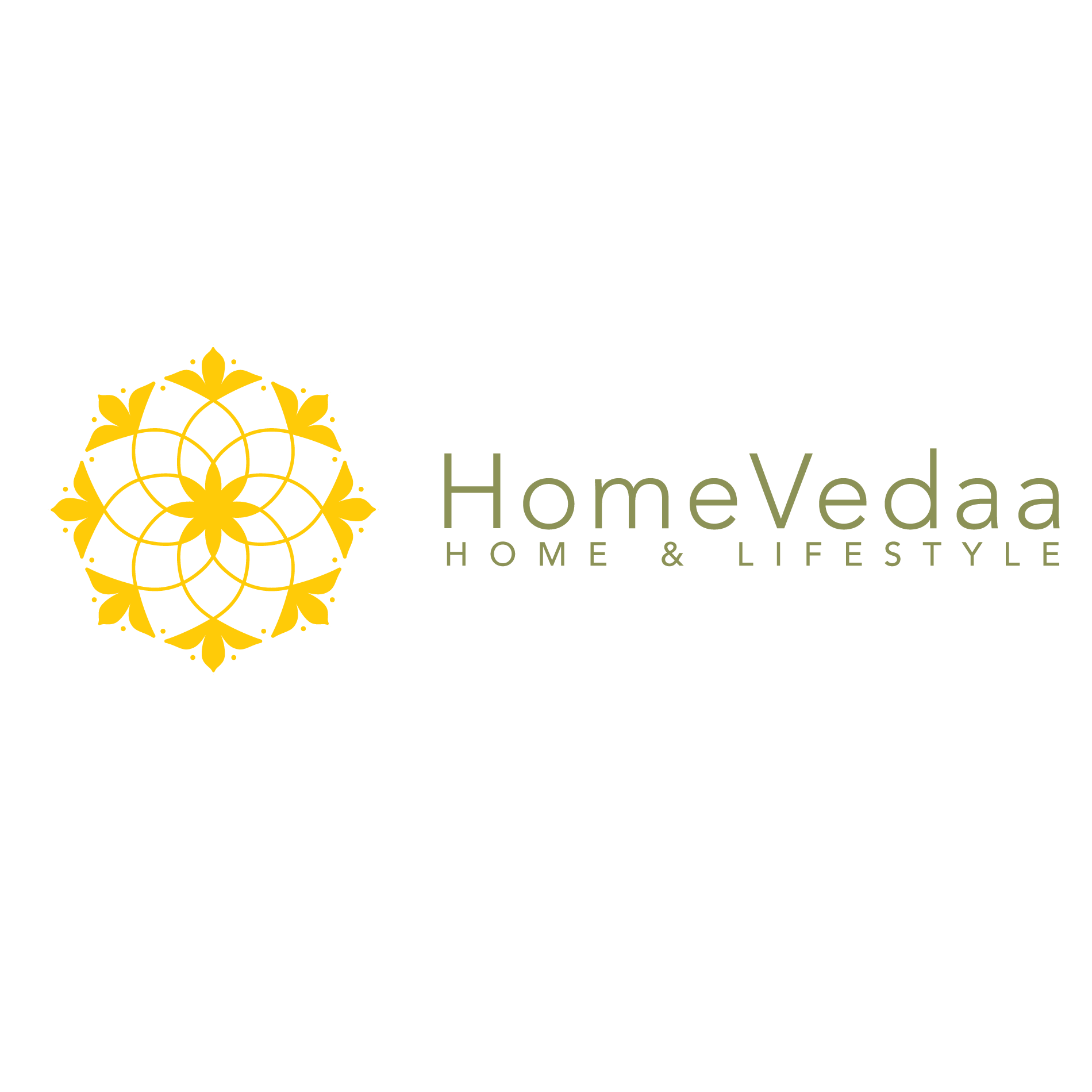 Garden Cushion Cover – 100% Cotton, printed with hand embroidery –  Inr 750
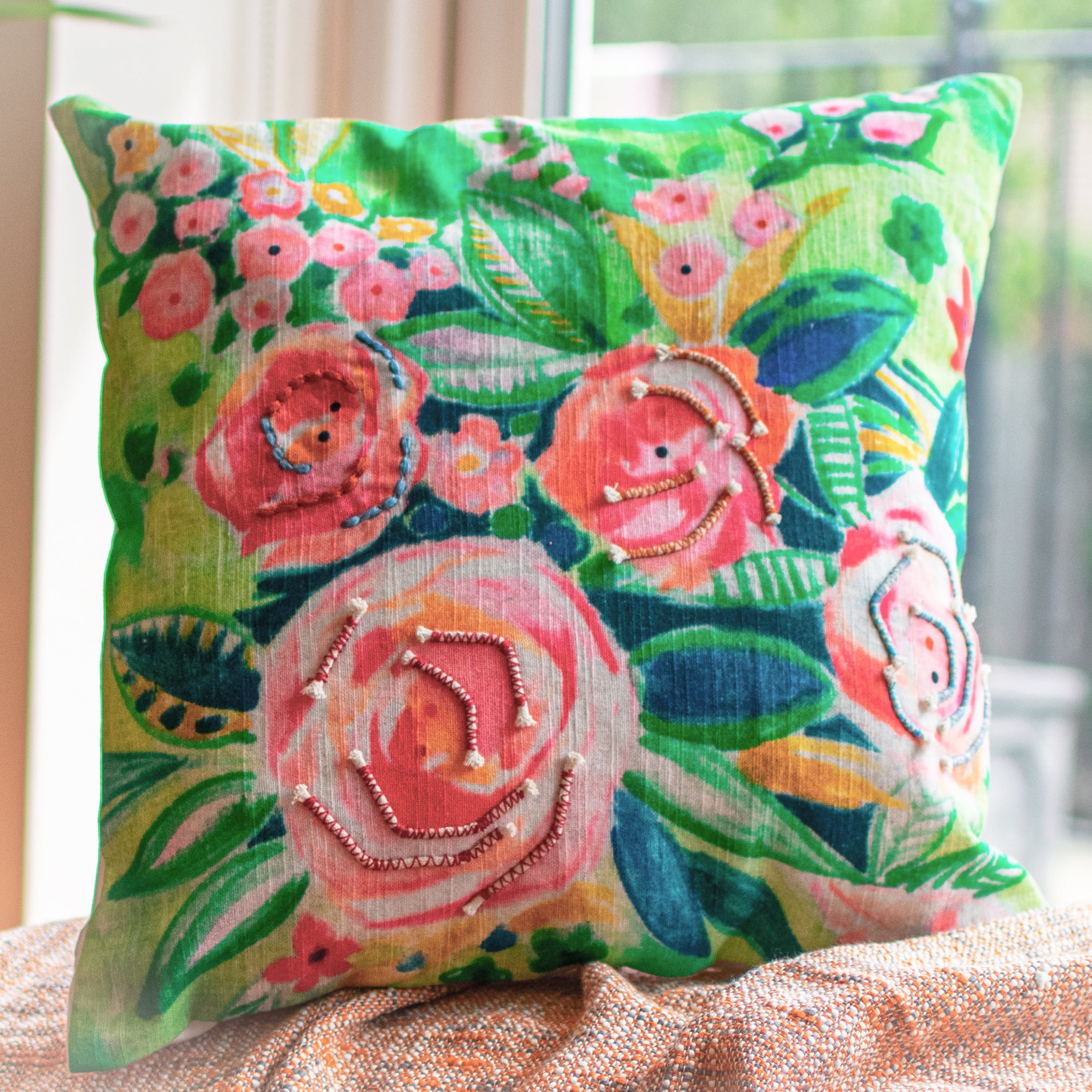 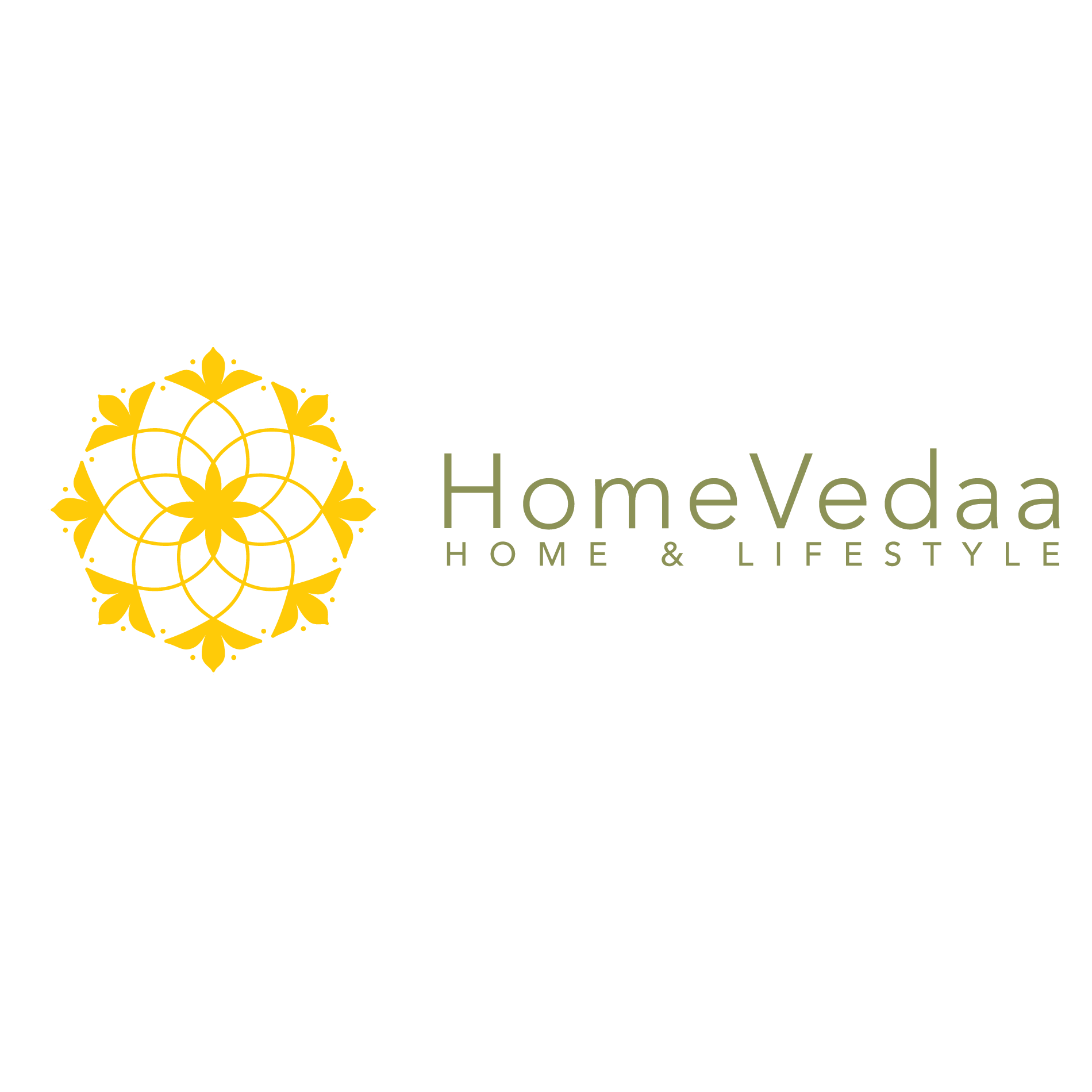 Gifting
https://homevedaa.com/product/garden-cushion-cover/
Geo Me Up Cushion Cover – 100% Cotton jacquard –  Inr 550
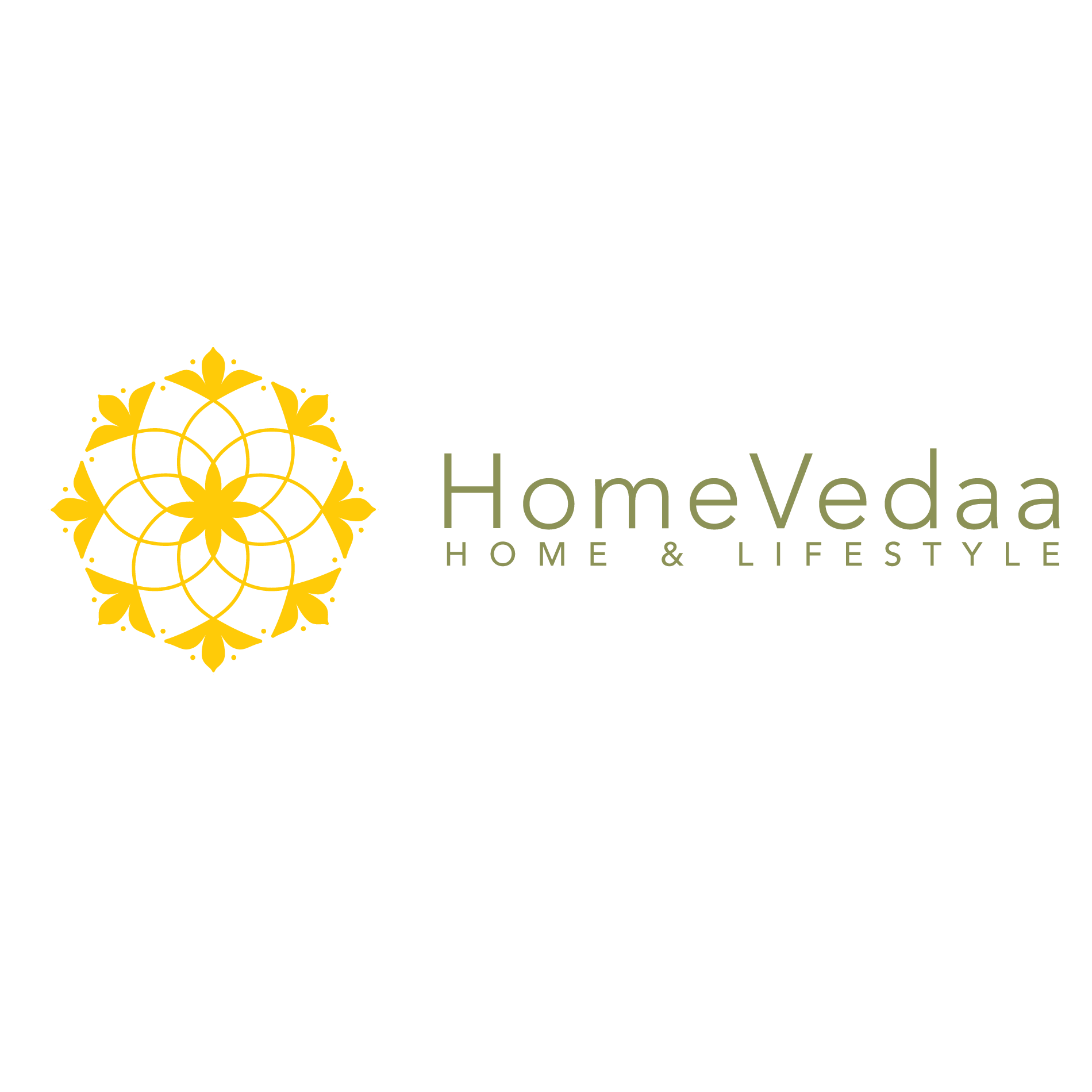 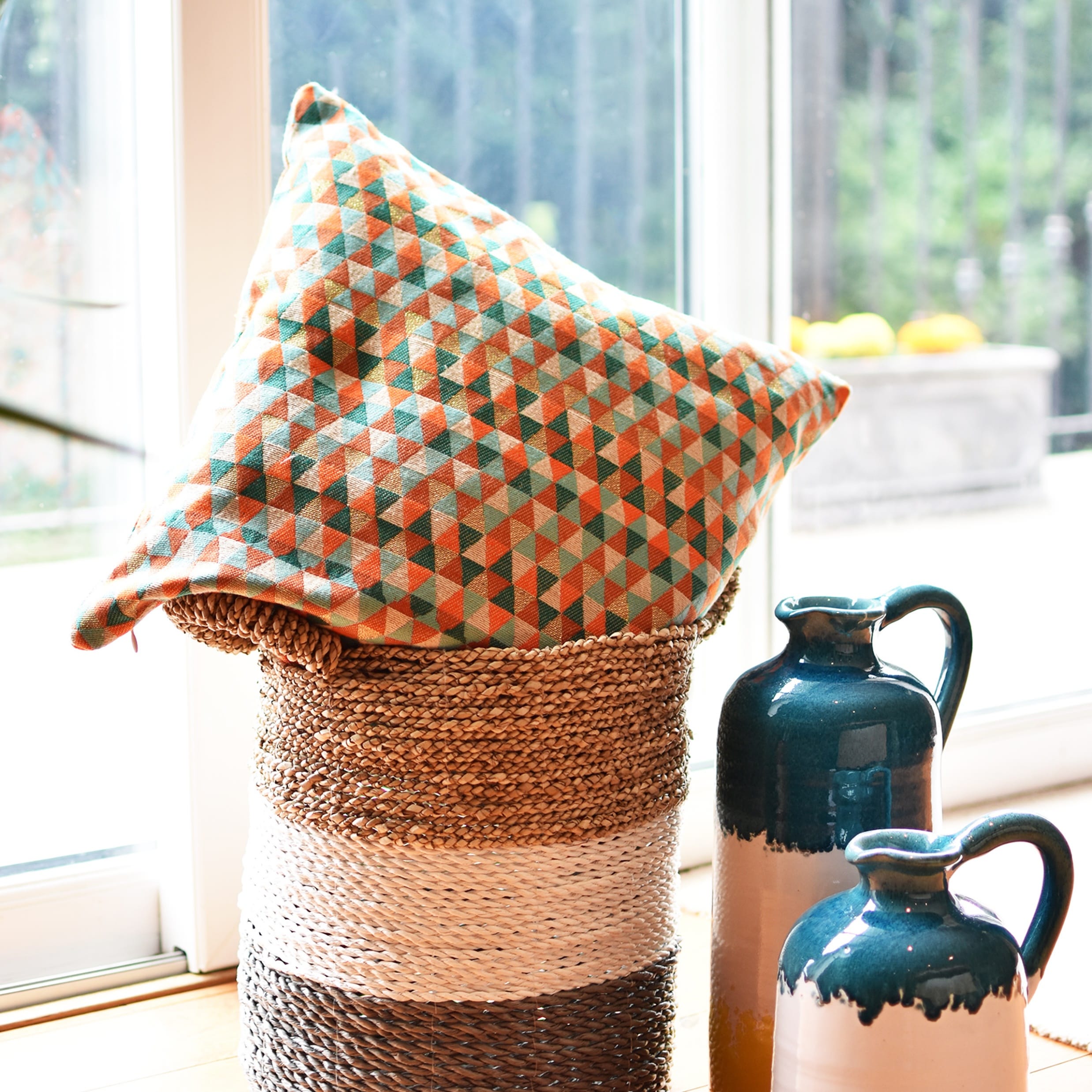 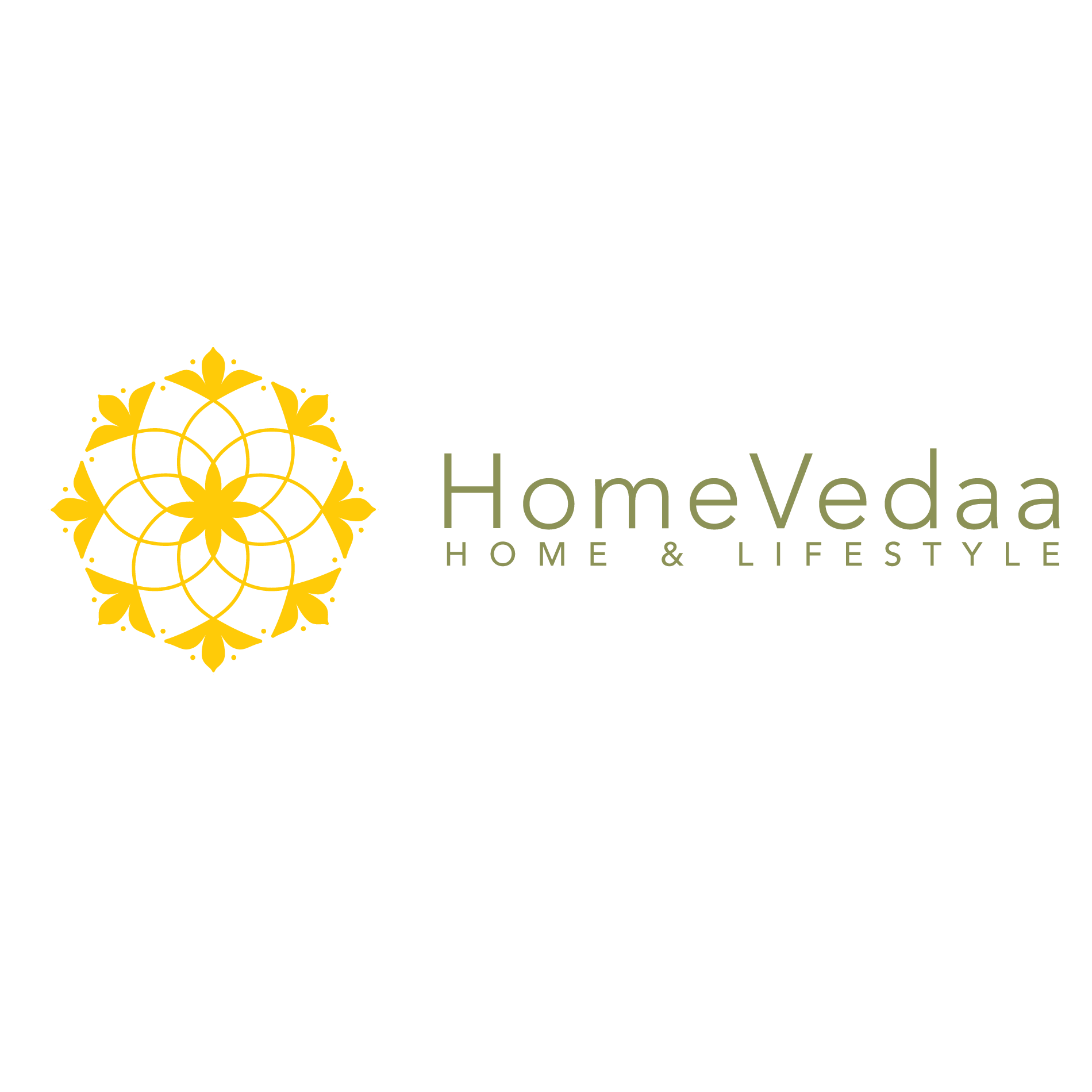 Gifting
https://homevedaa.com/product/geo-me-up-cushion-cover/
Kantha Cushion Cover – cotton jacquard with subtle kantha work in orange – Inr 650
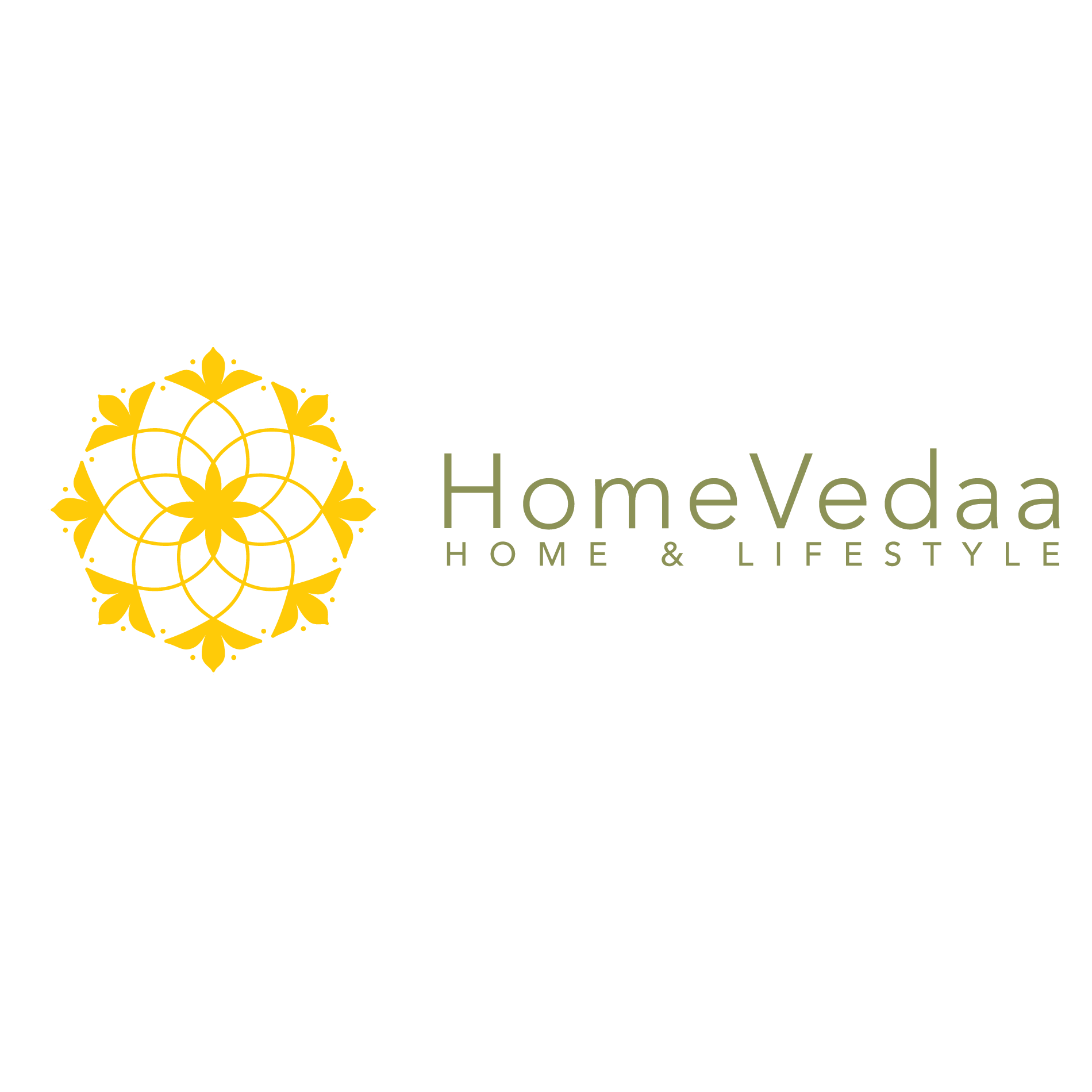 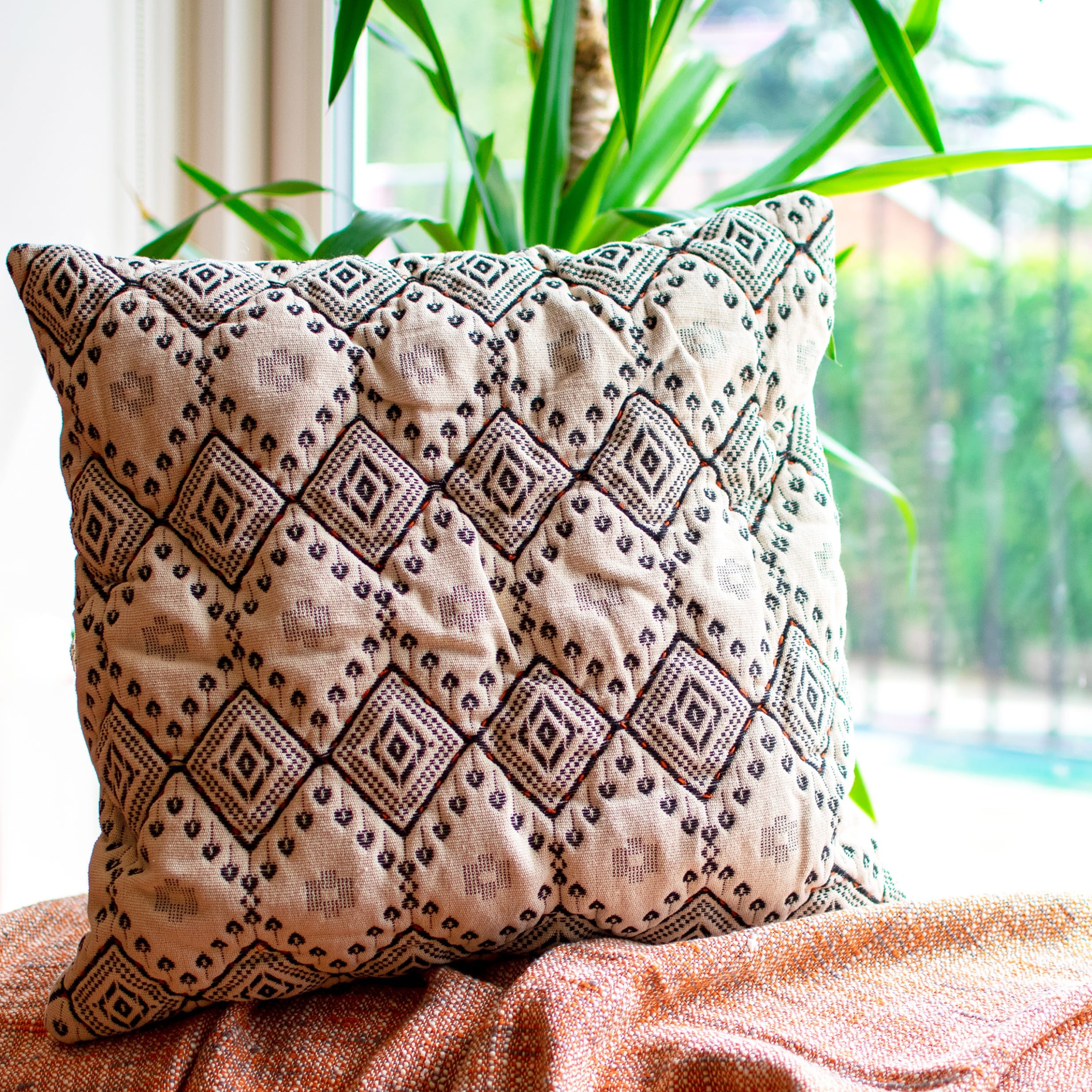 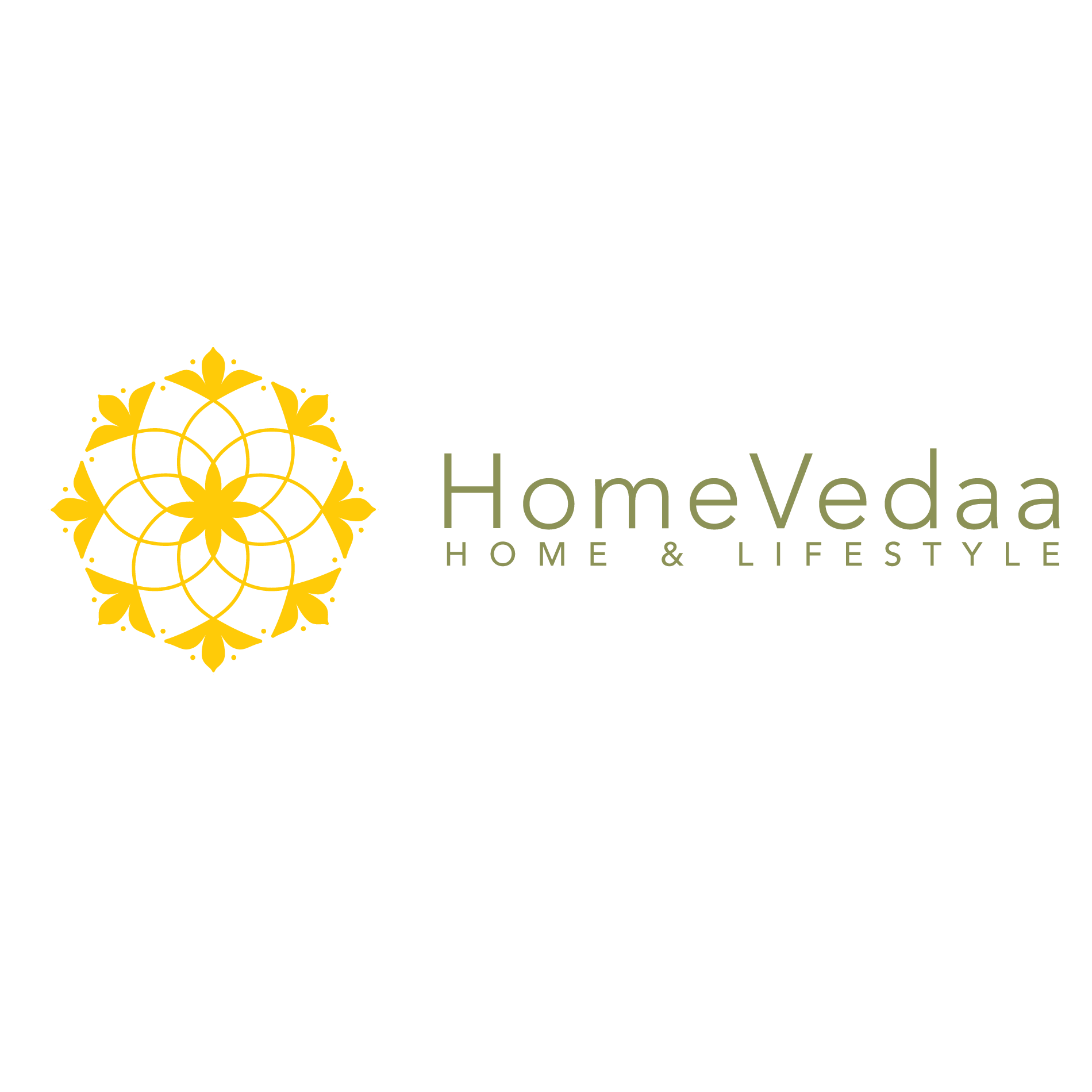 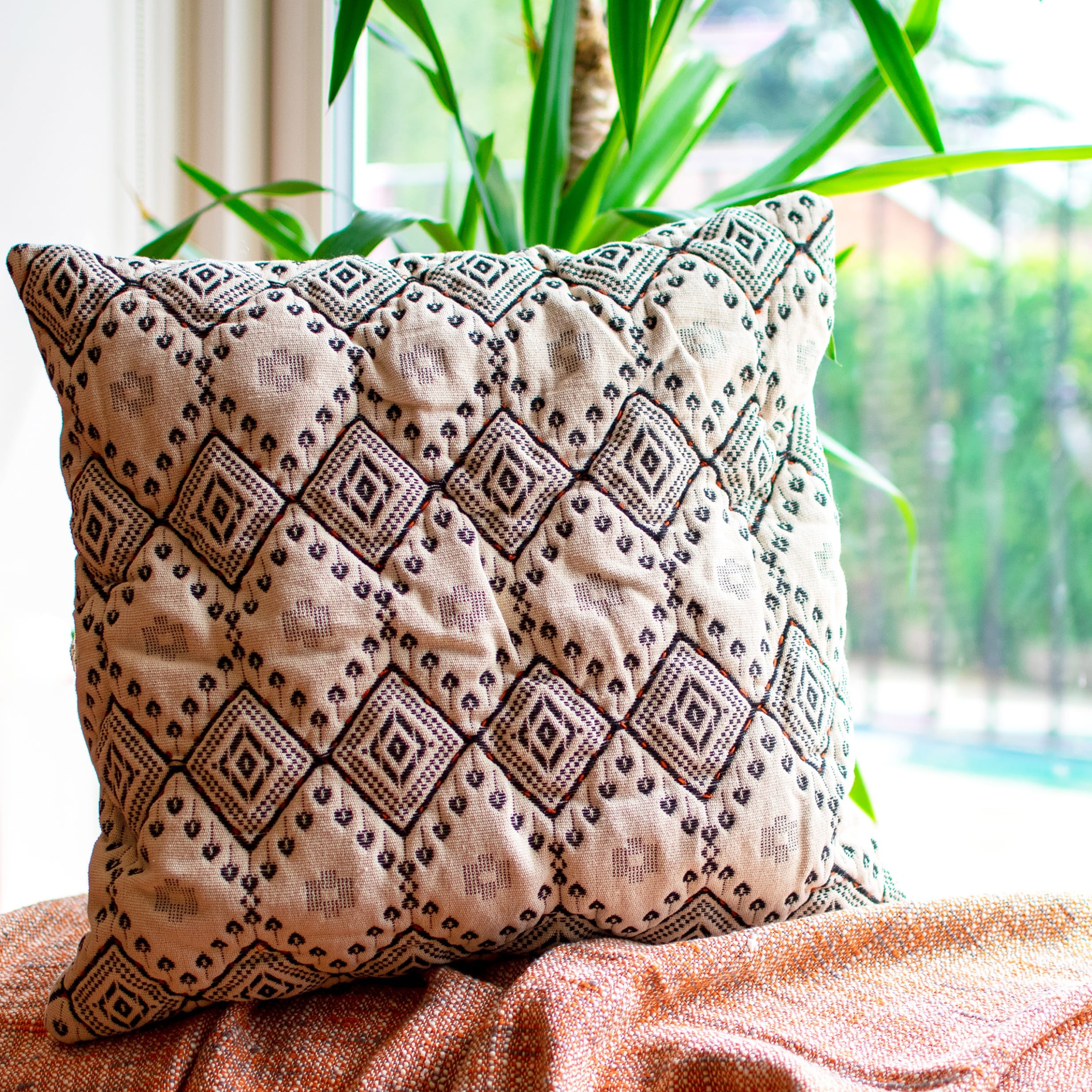 Gifting
https://homevedaa.com/product/kantha-cushion-cover-description-a-vibrant-cushion-cover-with-yarns-in-orange-highlighting-the-ivory-and-grey-background-its-slubby-yet-soft-feel-is-perfect-to-just-plop-on-with-your-favorite-boo/
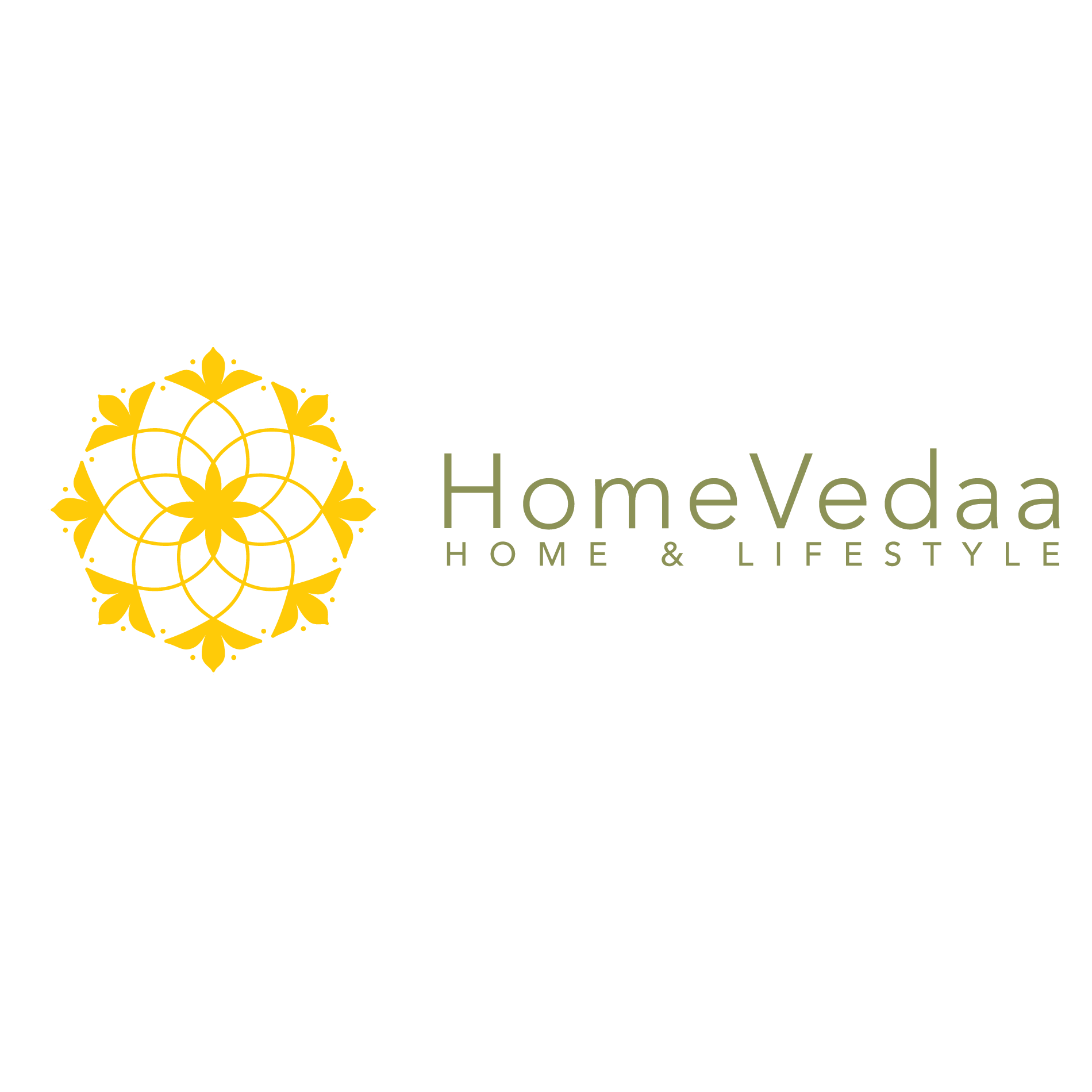 Orange Slub cushion cover 100% cotton – Inr 550
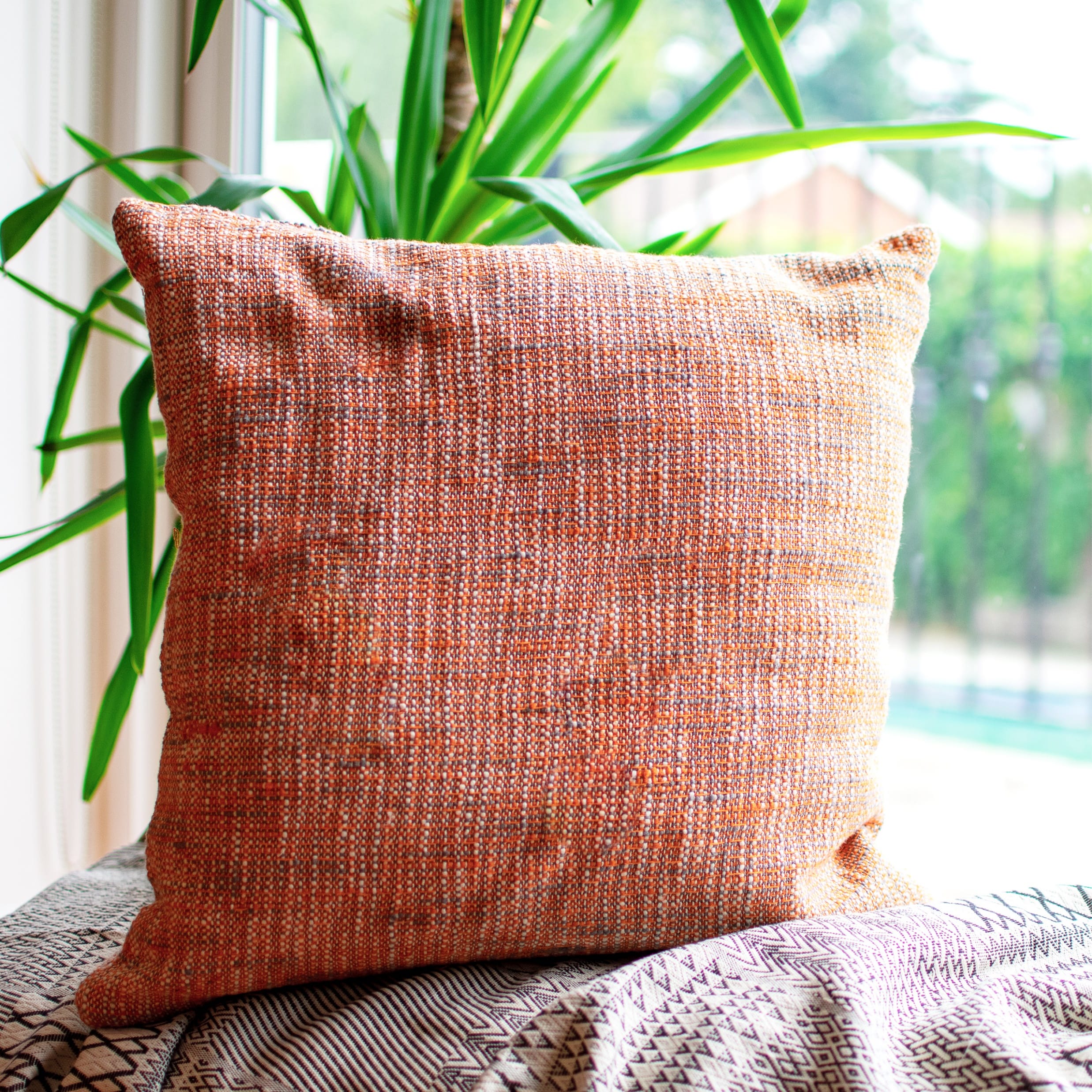 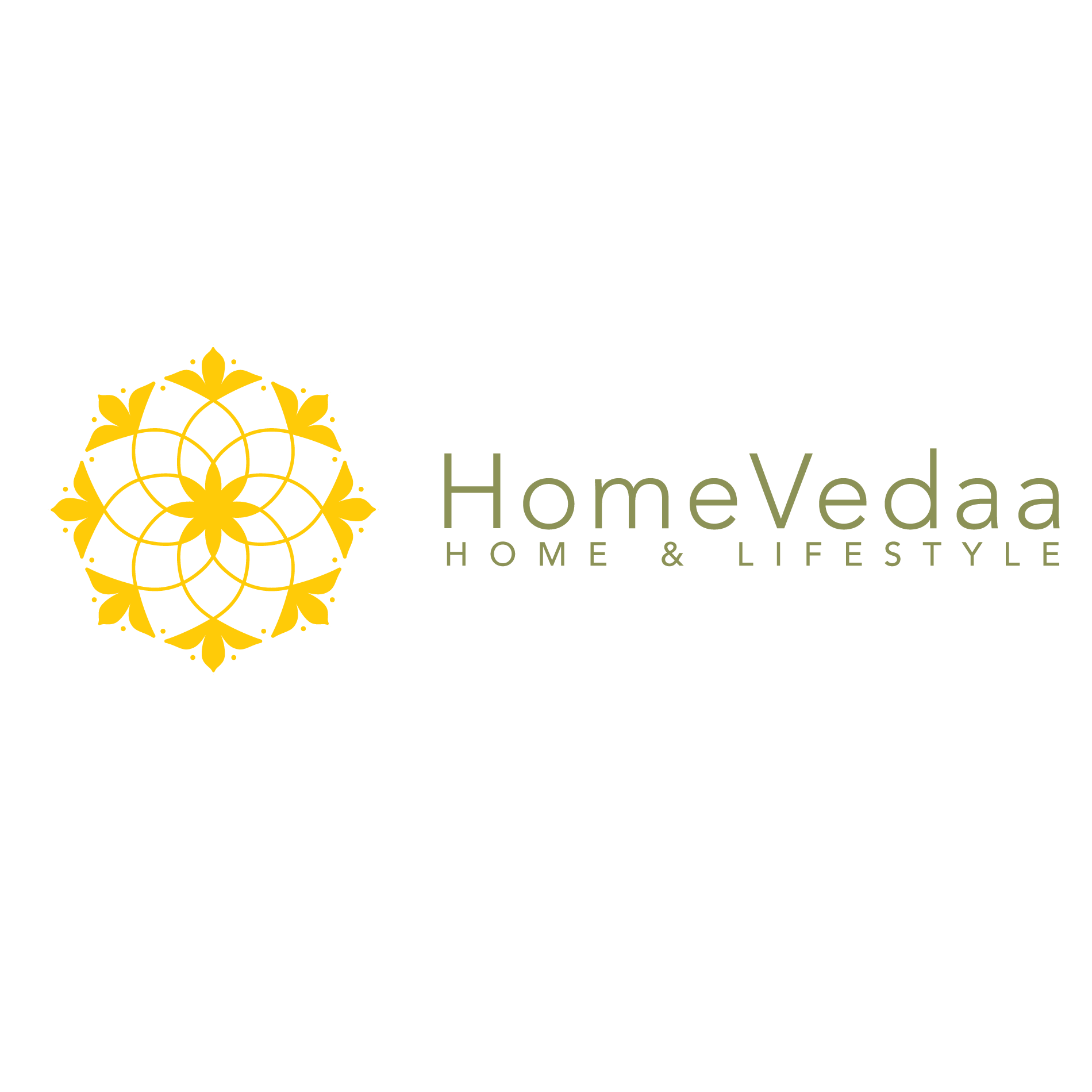 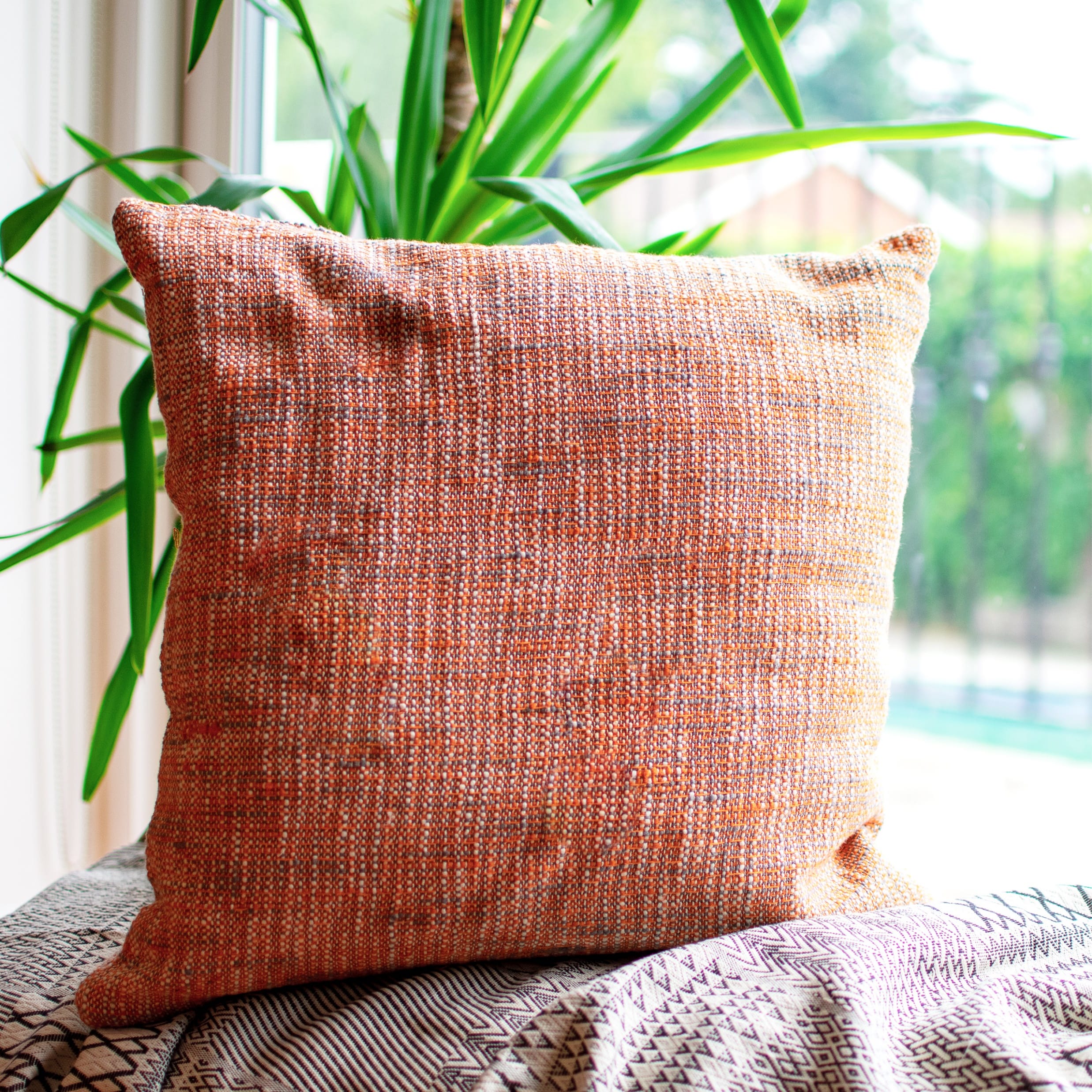 Gifting
https://homevedaa.com/product/orange-slub-cushion-cover/
Sitara Cushion Cover-100% cotton enzyme washed with embroidery – Inr 750
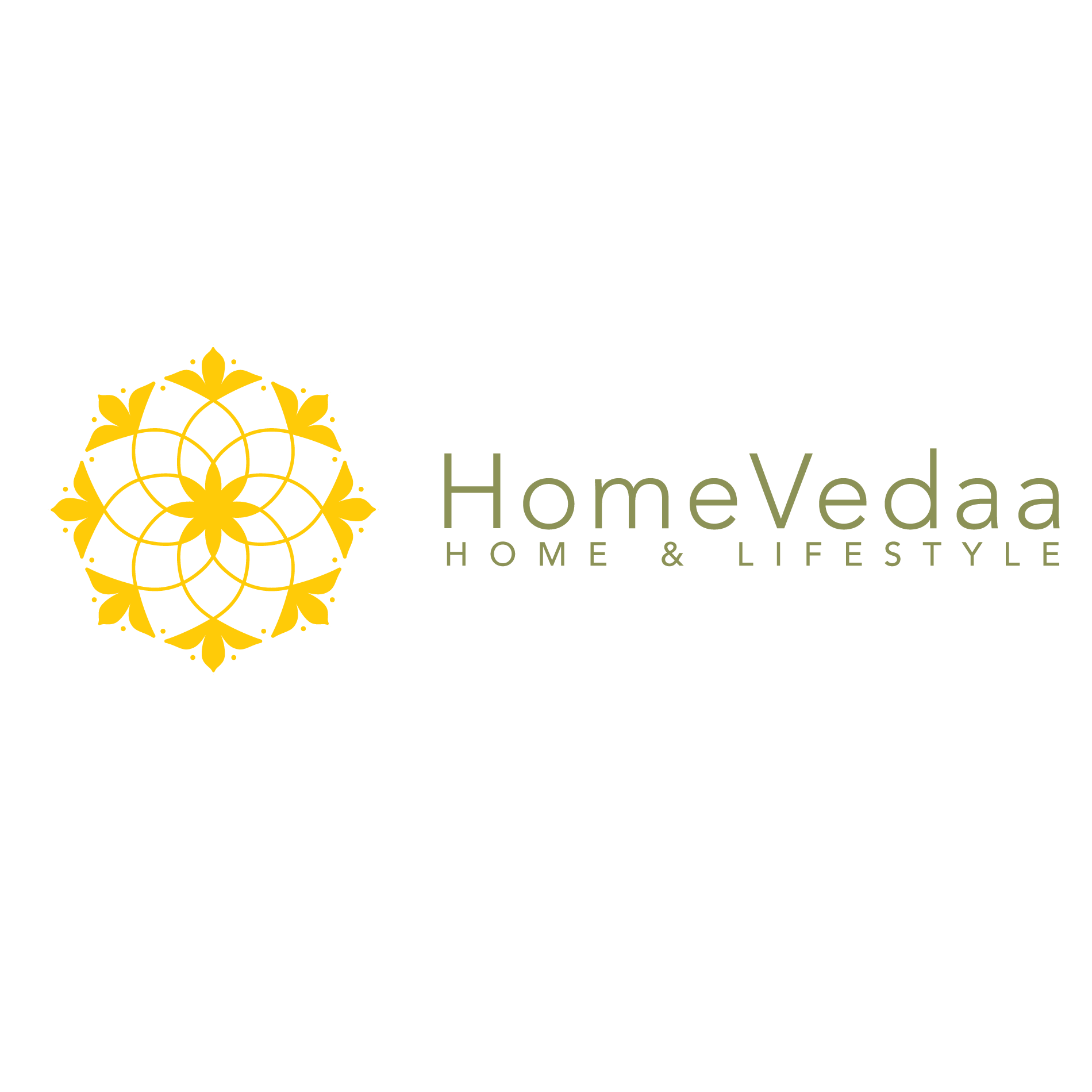 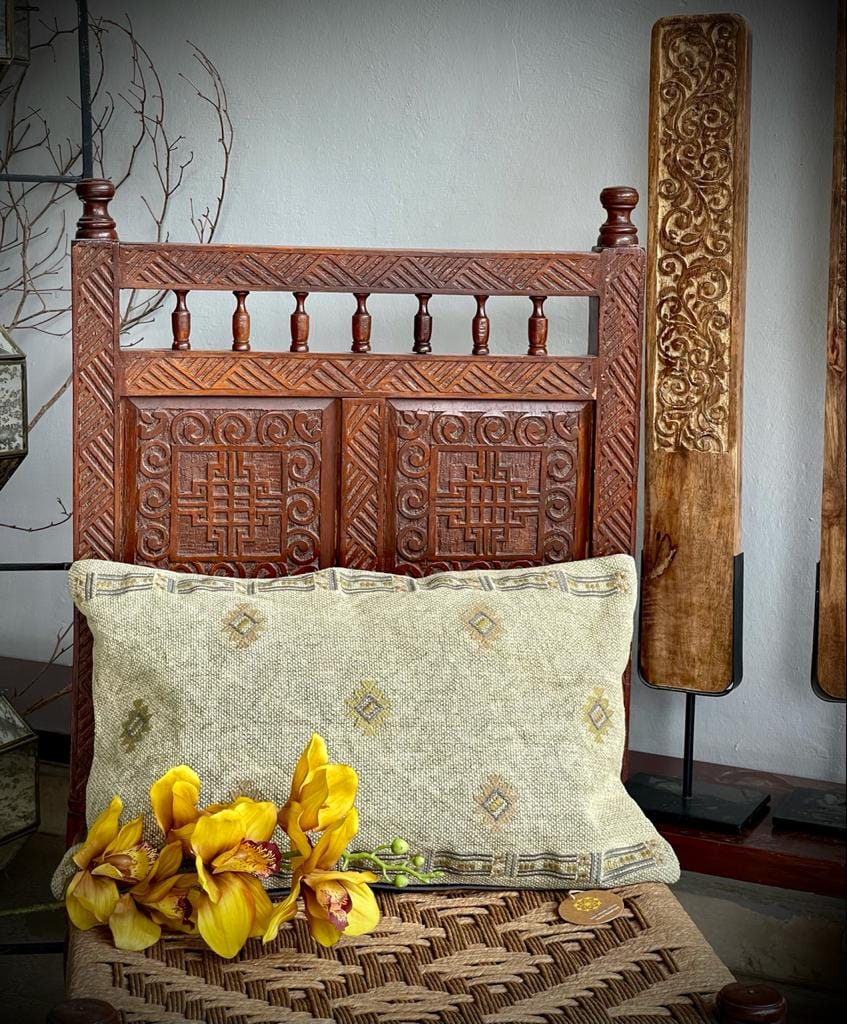 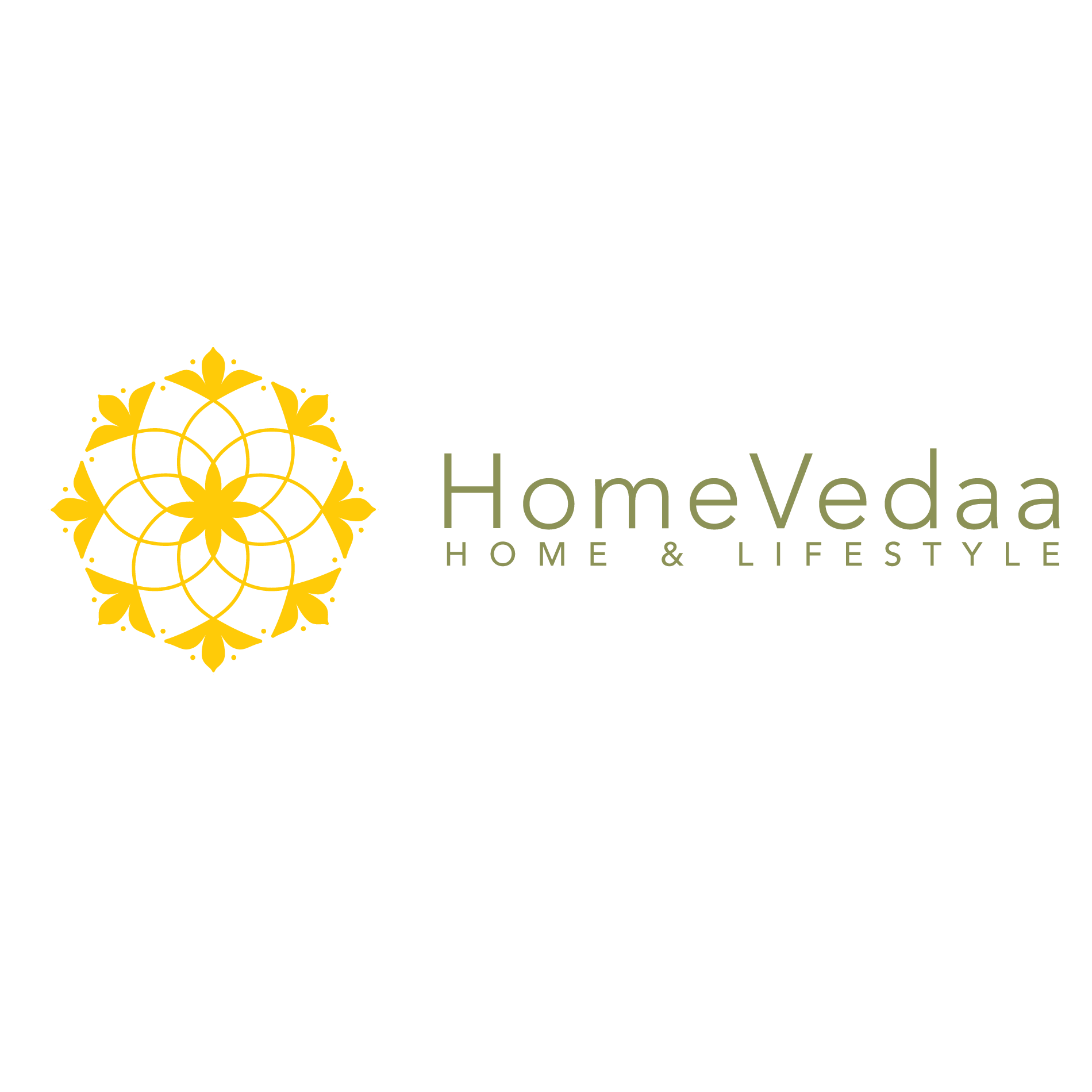 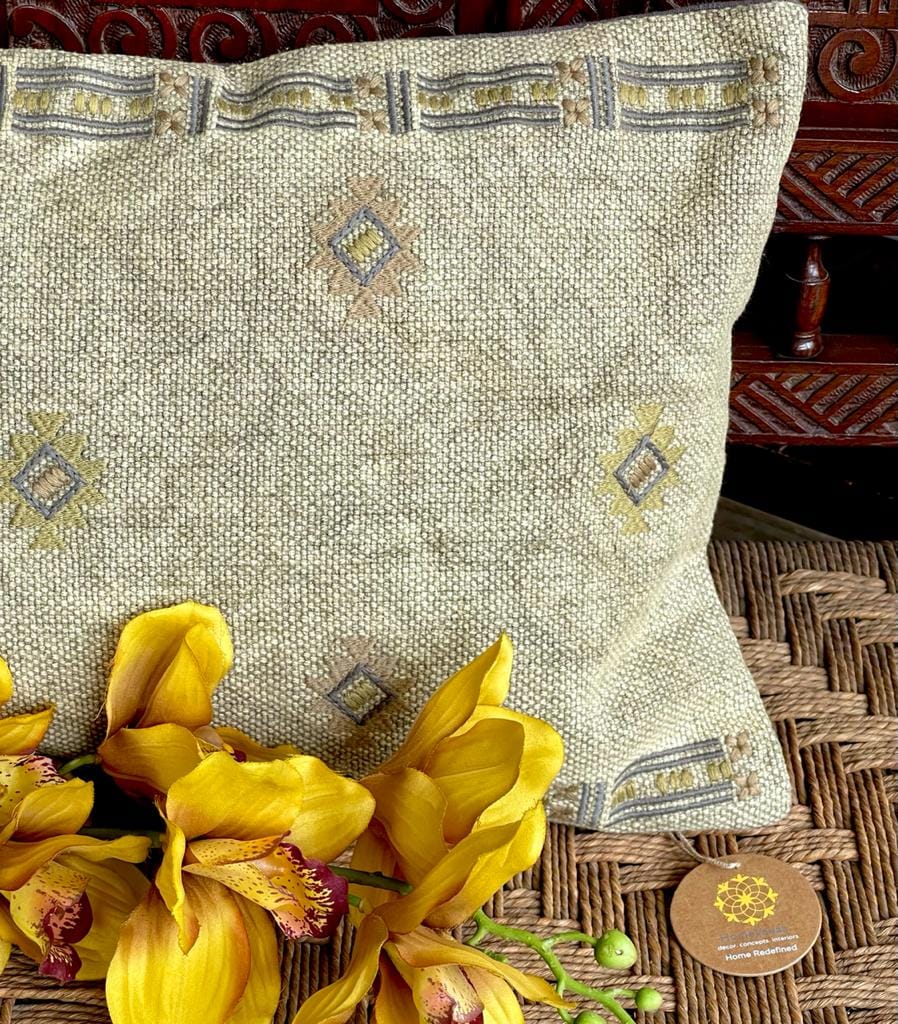 Gifting
https://homevedaa.com/product/sitara-cushion-cover/
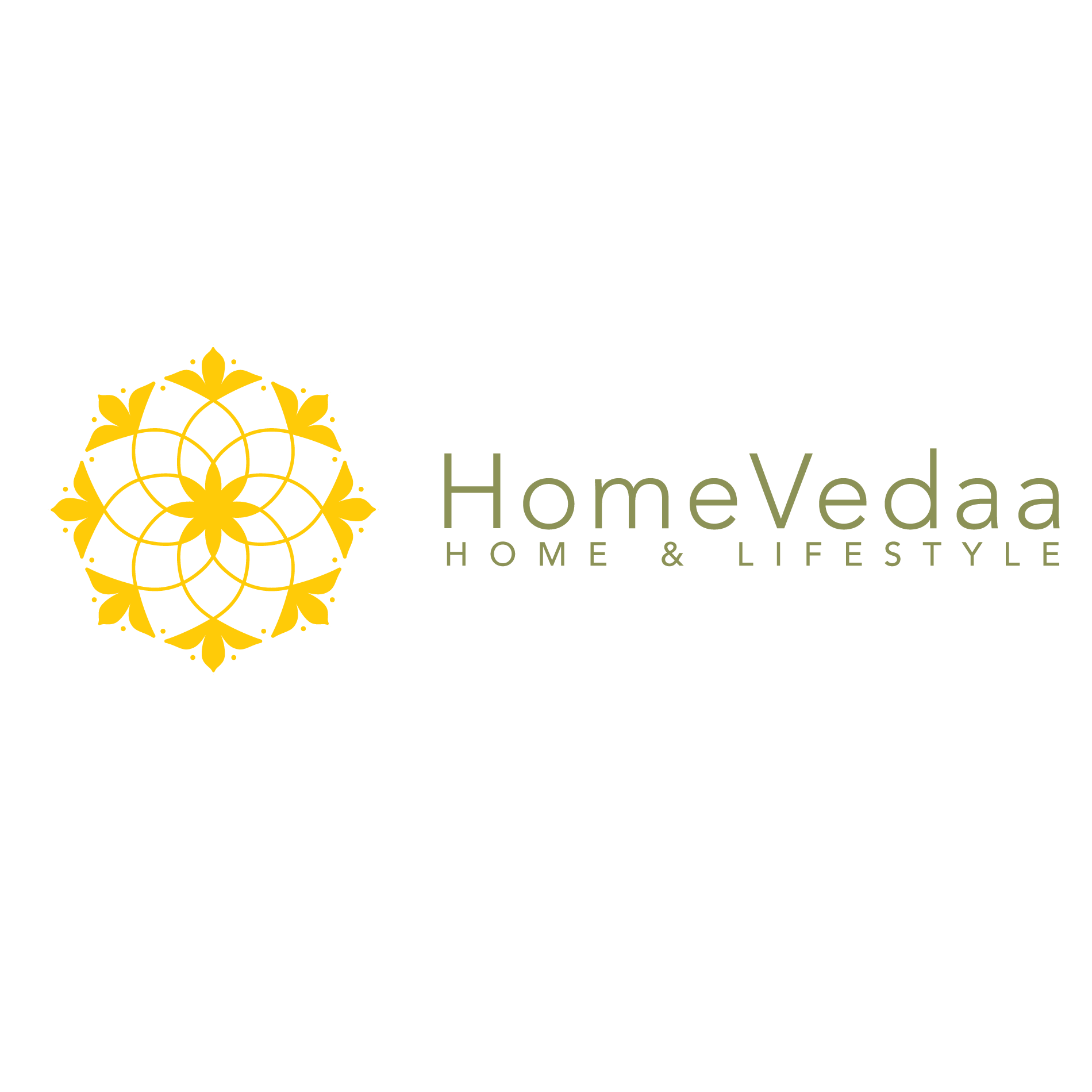 Tree Bloom Cushion Cover-100% cotton enzyme washed with embroidery – Inr 750
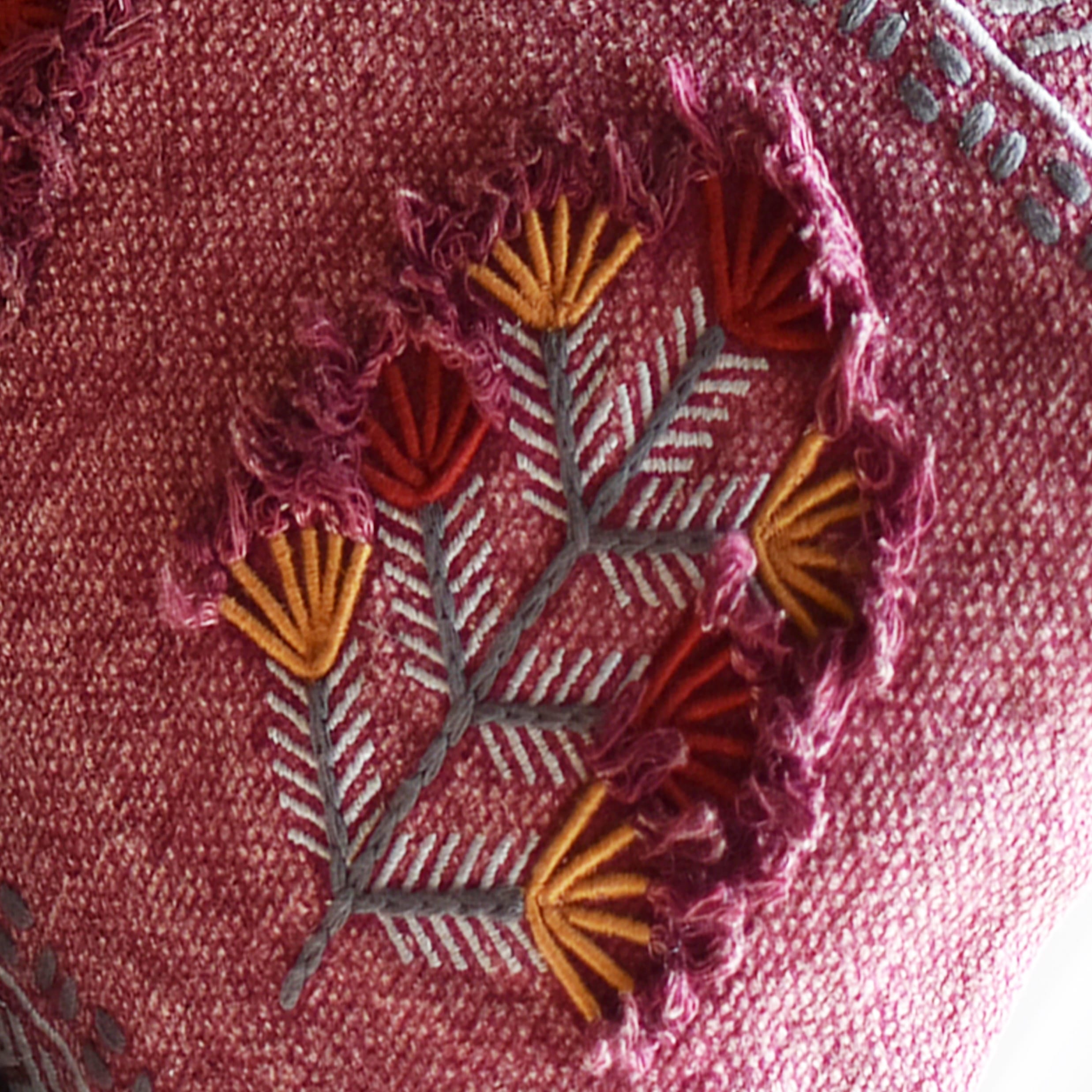 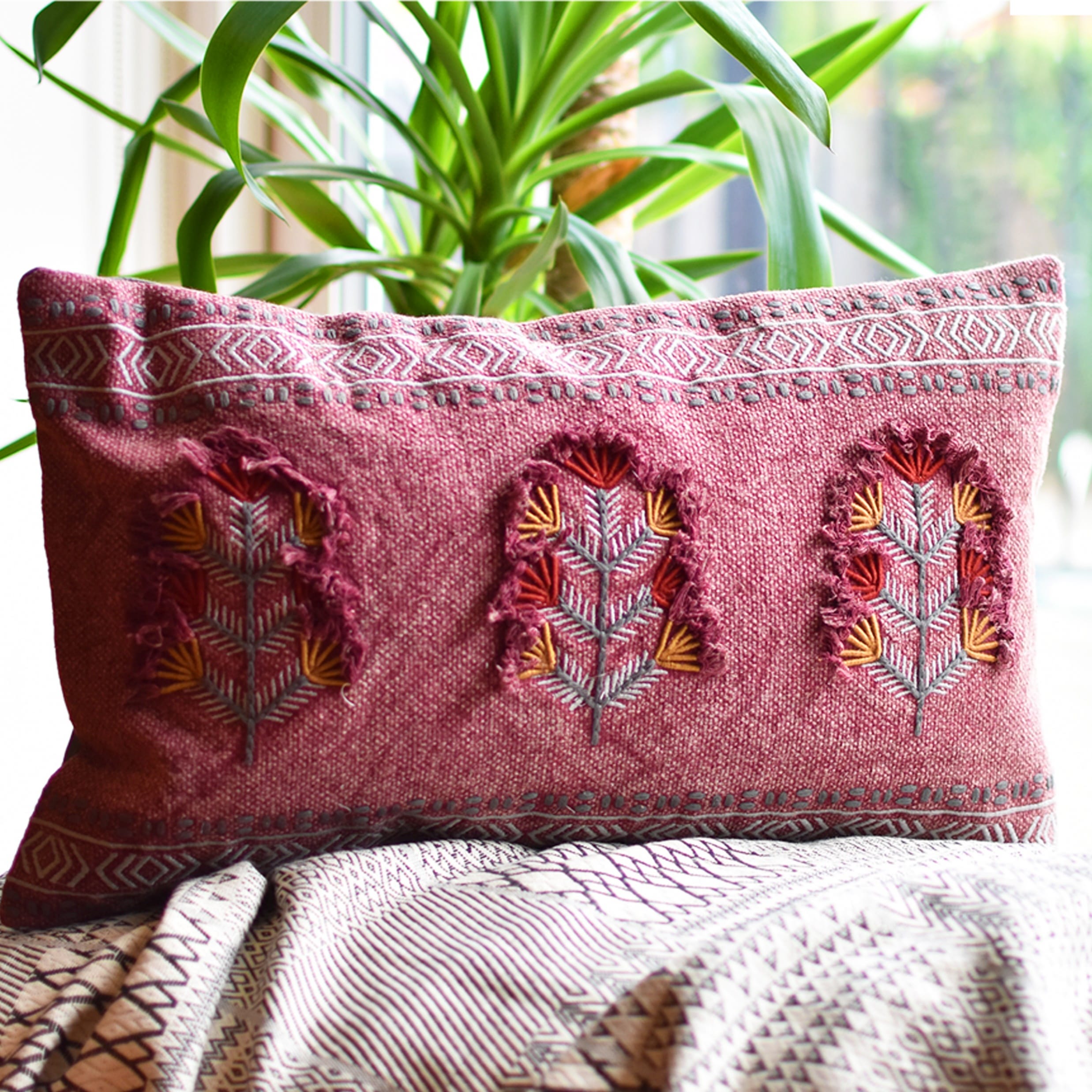 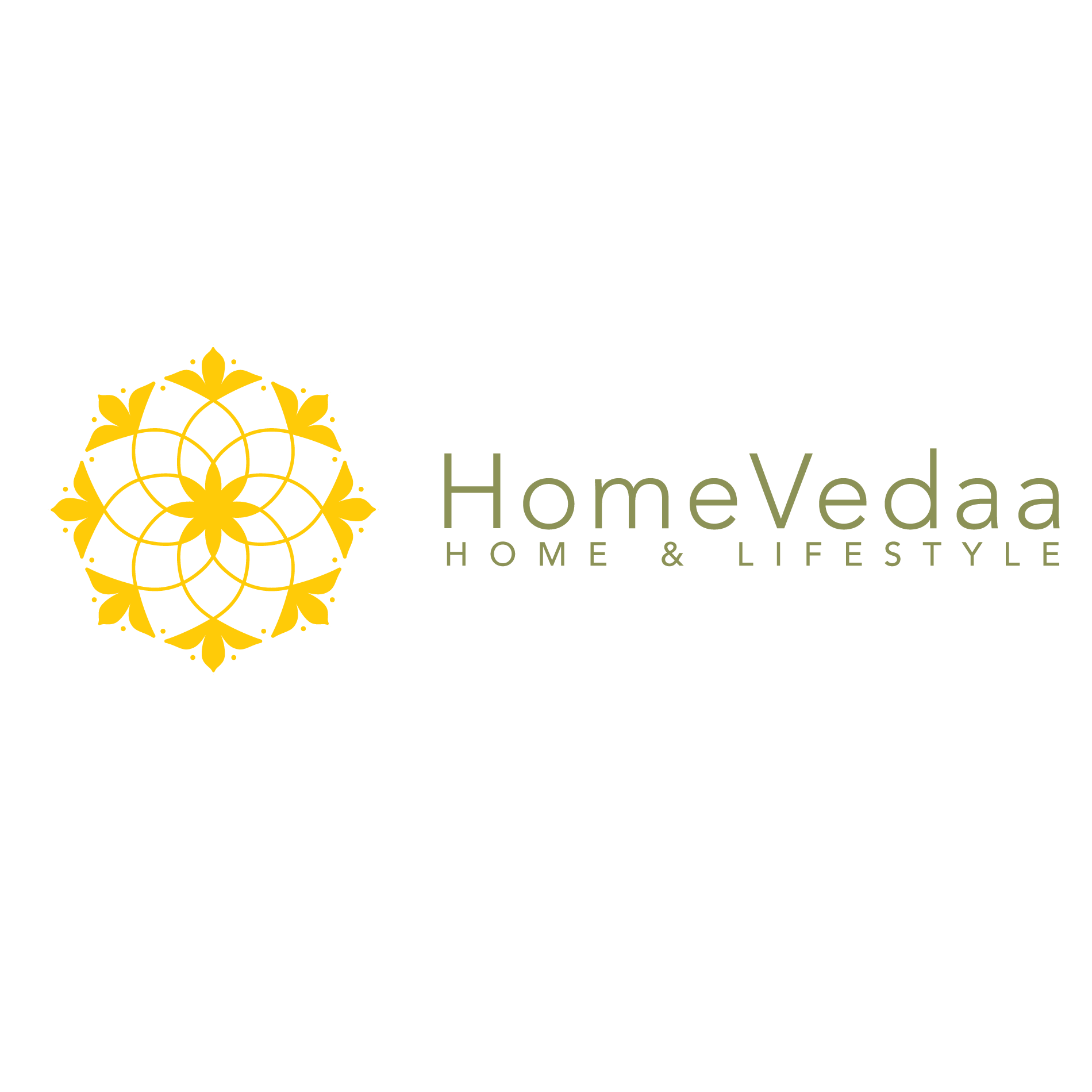 Gifting
https://homevedaa.com/product/tree-bloom-cushion-cover/
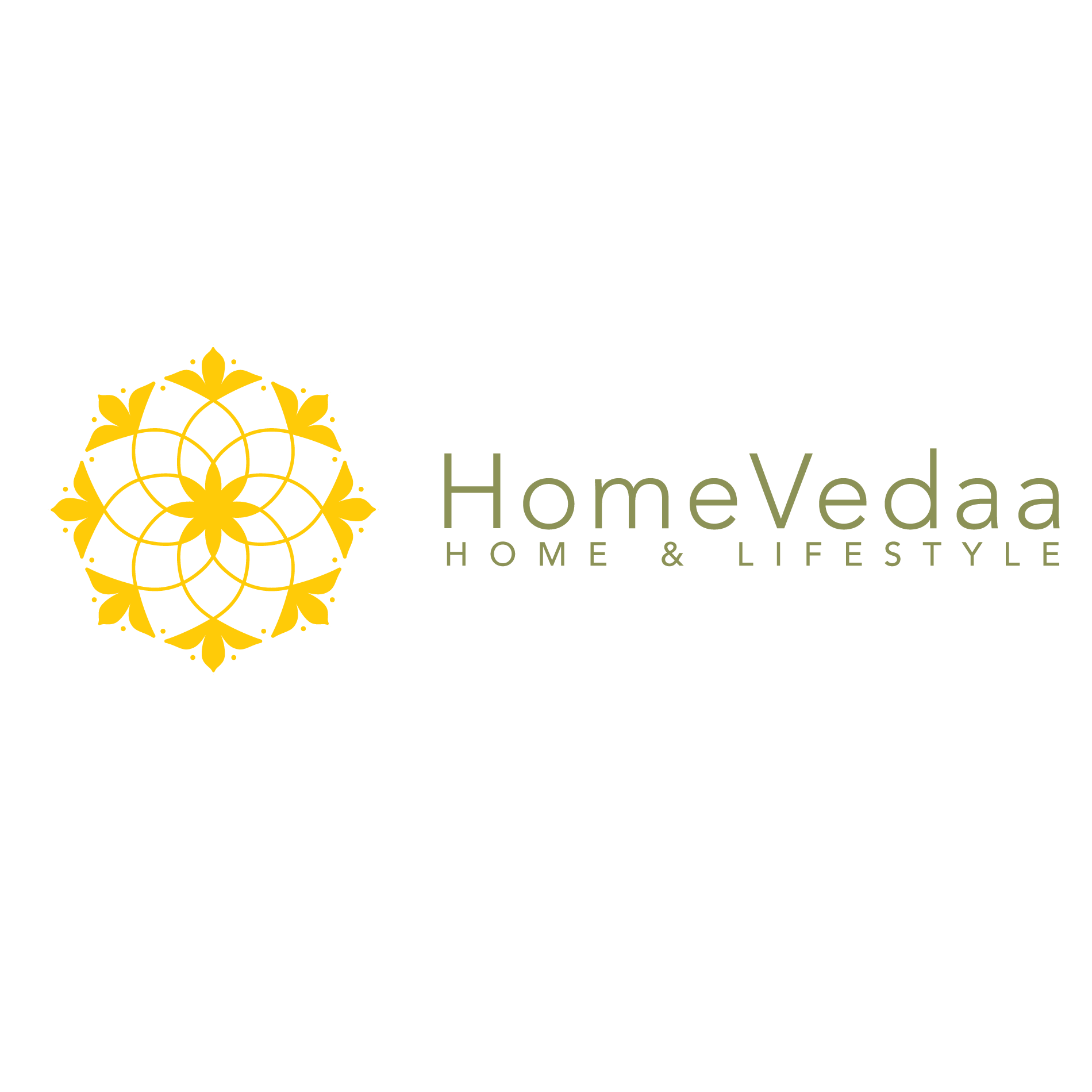 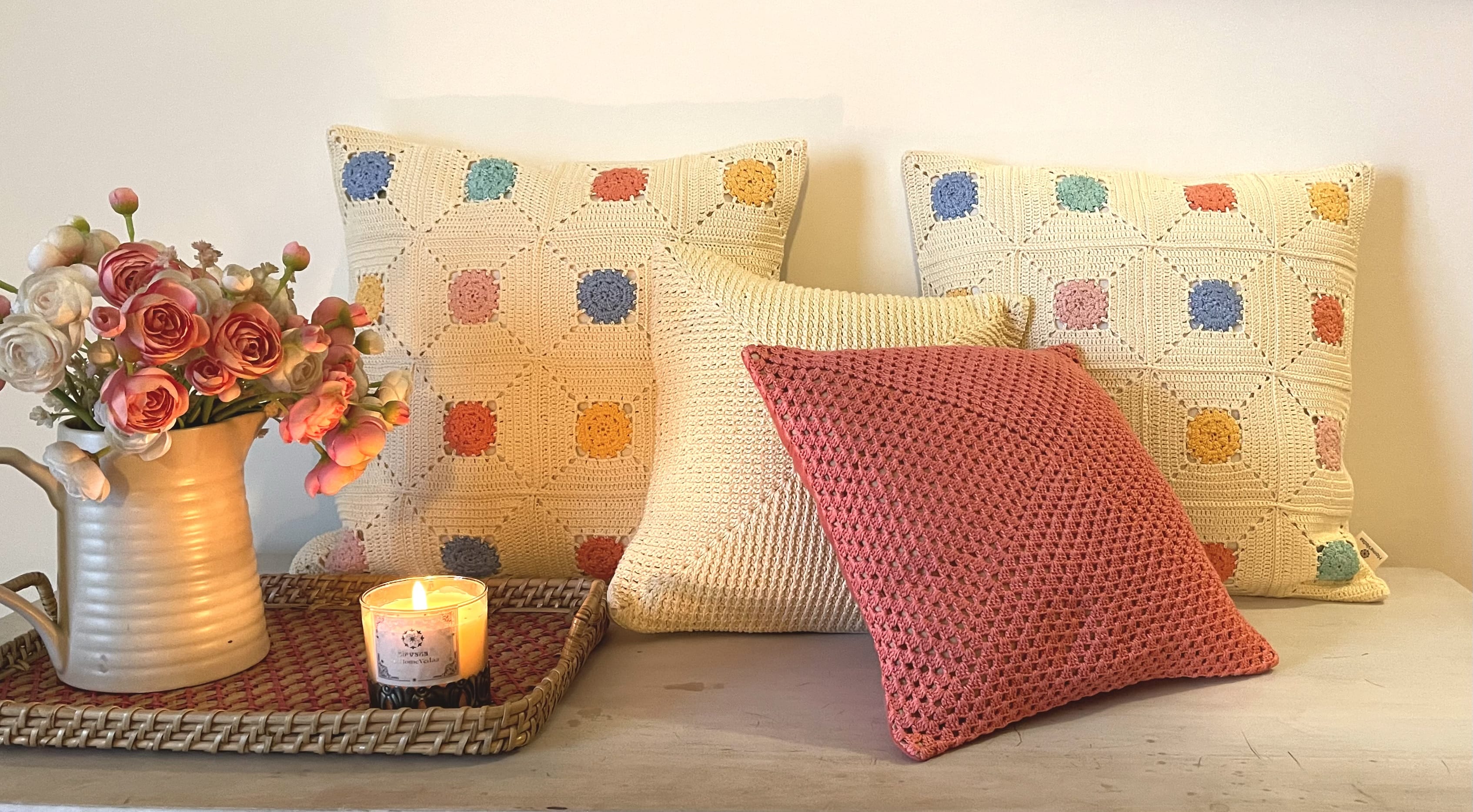 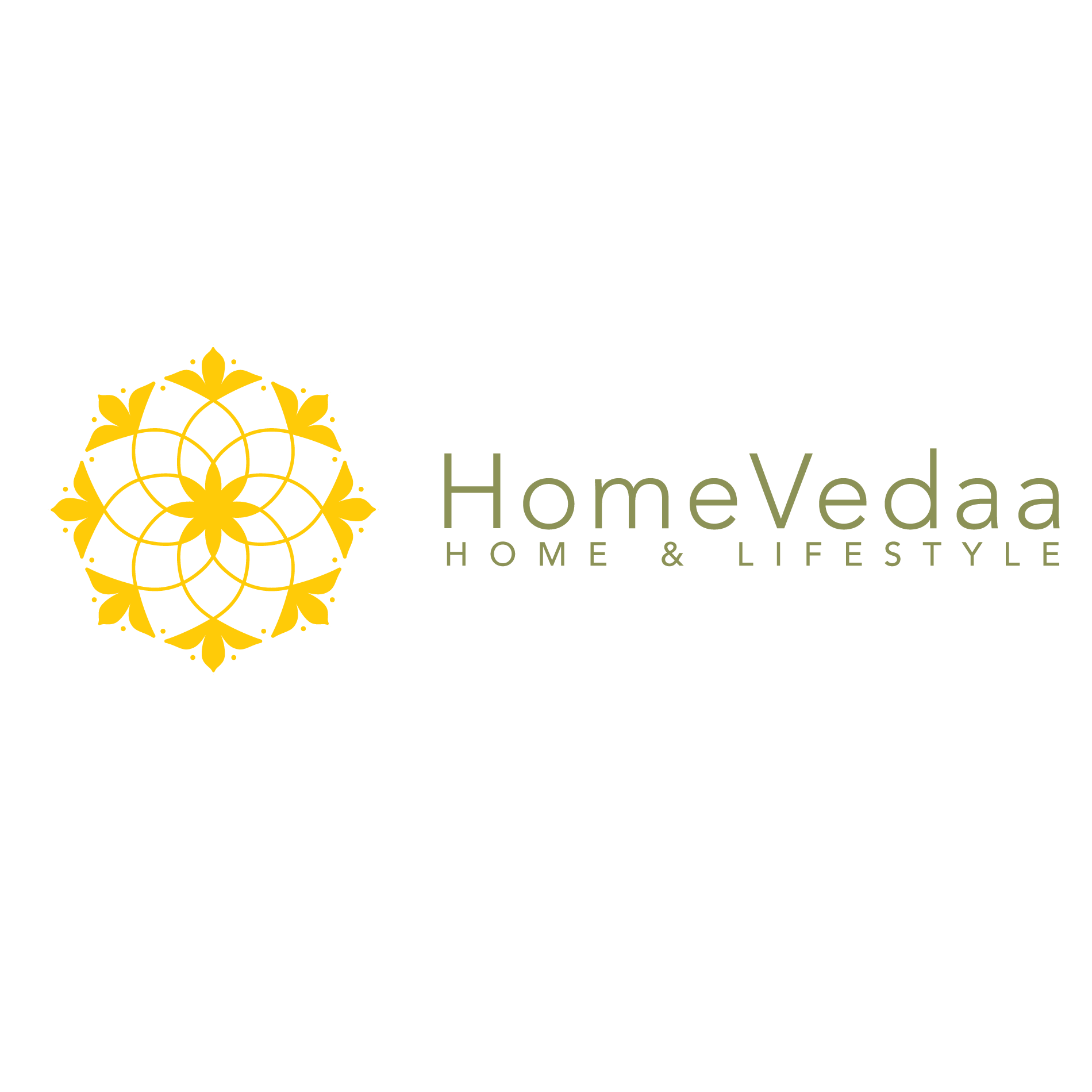 . . . and it’s a wrap! Thank you
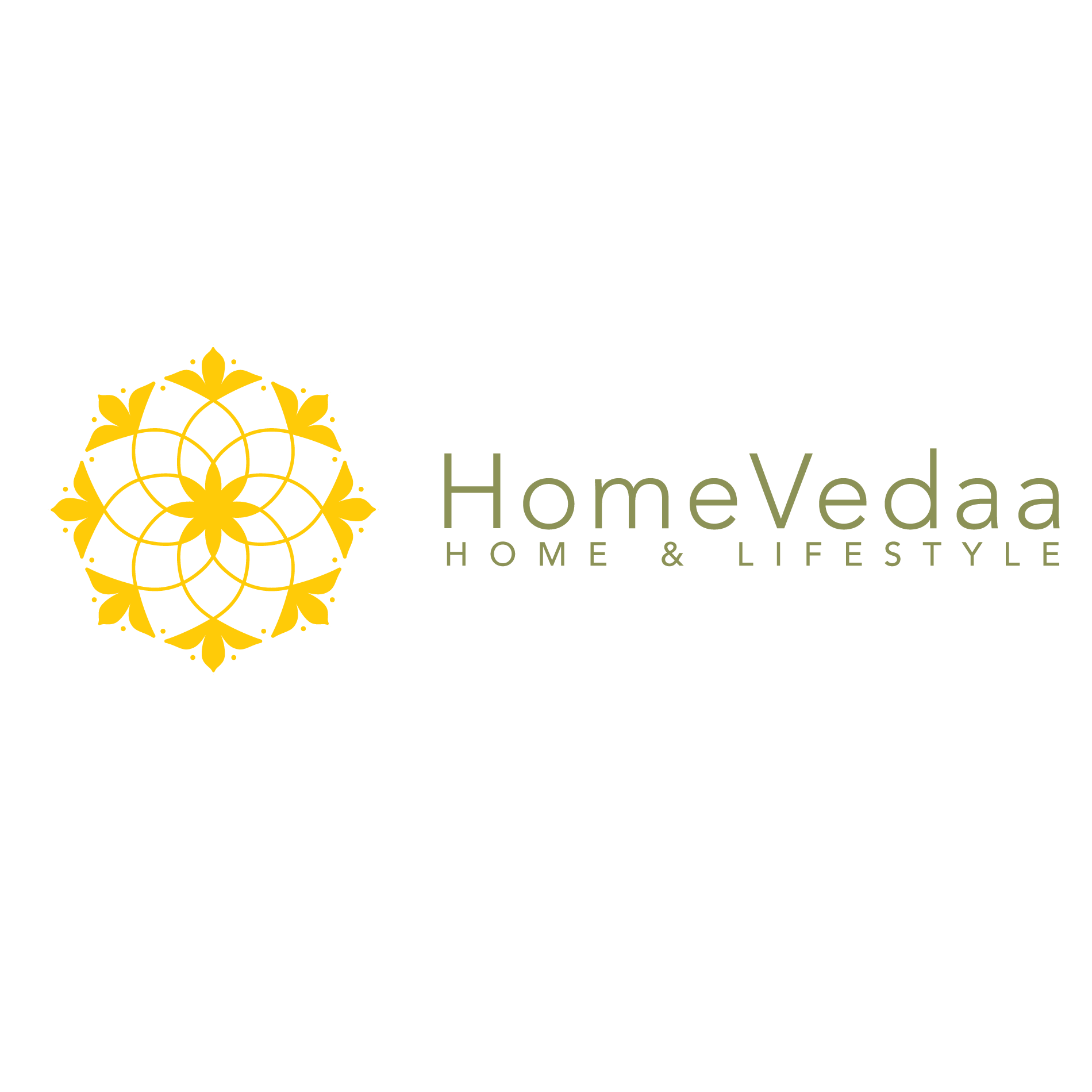 Reach us at:

Mail : mukta07@homevedaa.com

Website: www.homevedaa.com

Phone: +91 9810740623 

Address: C 12, The Pinnacle, DLF Phase 5, Gurgaon, Haryana 122009, India
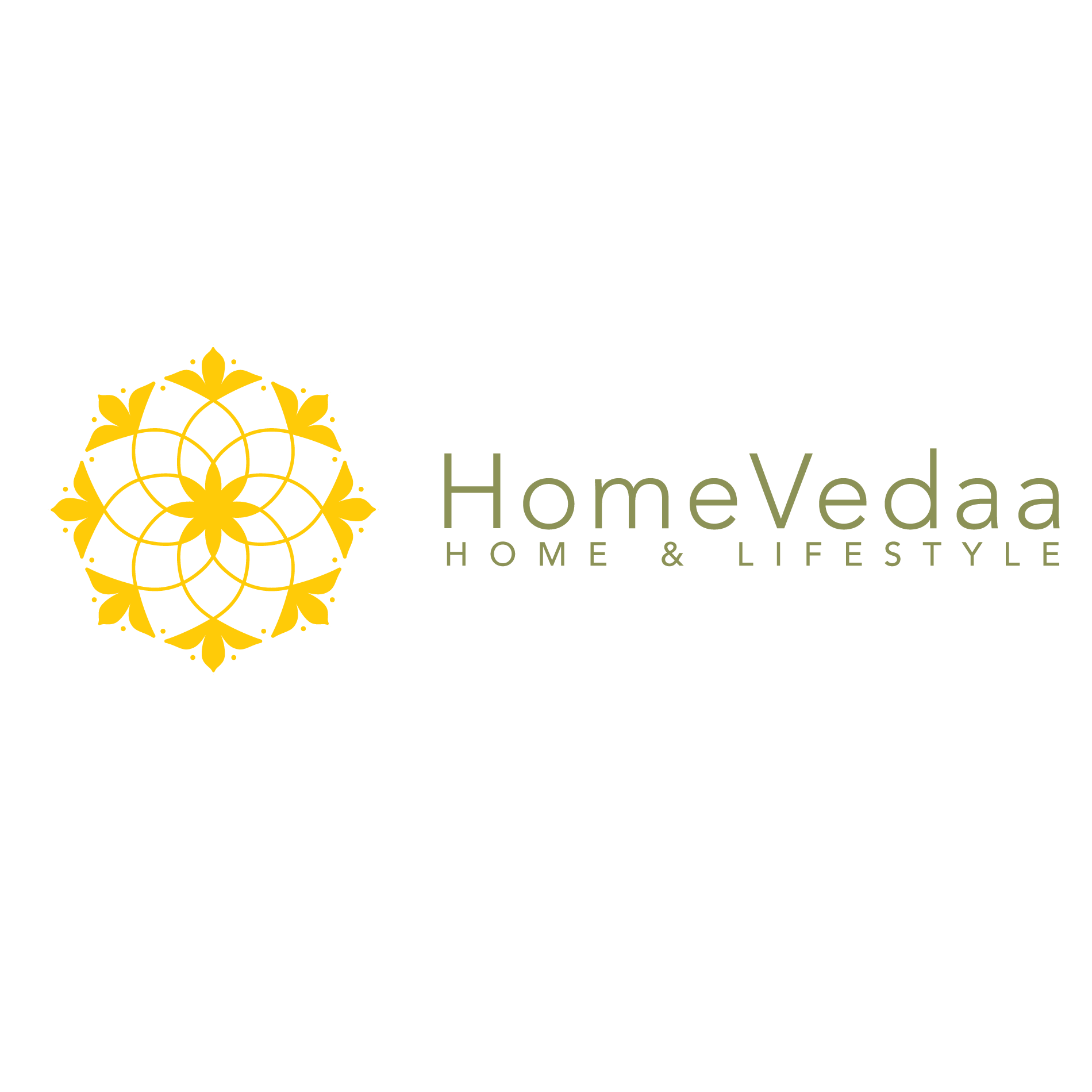 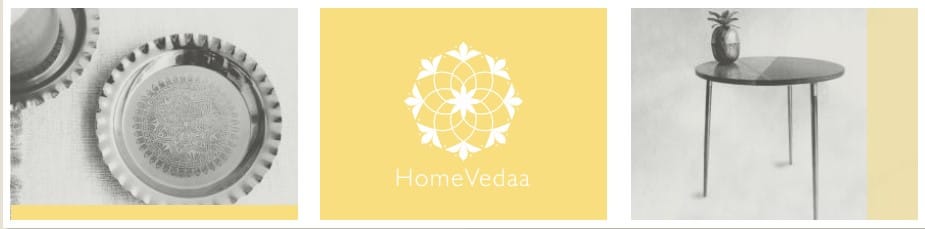